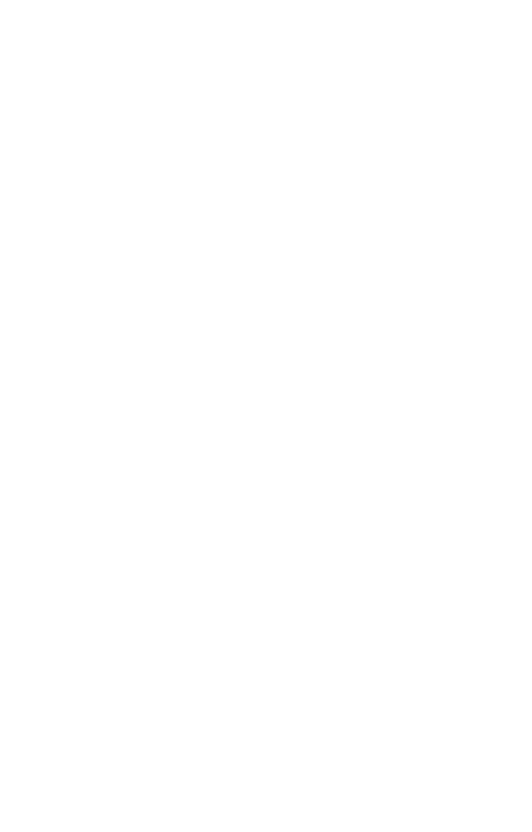 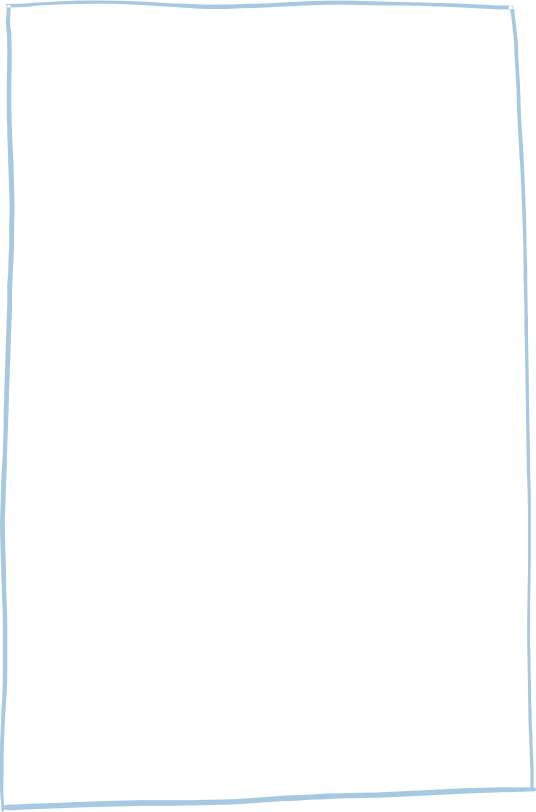 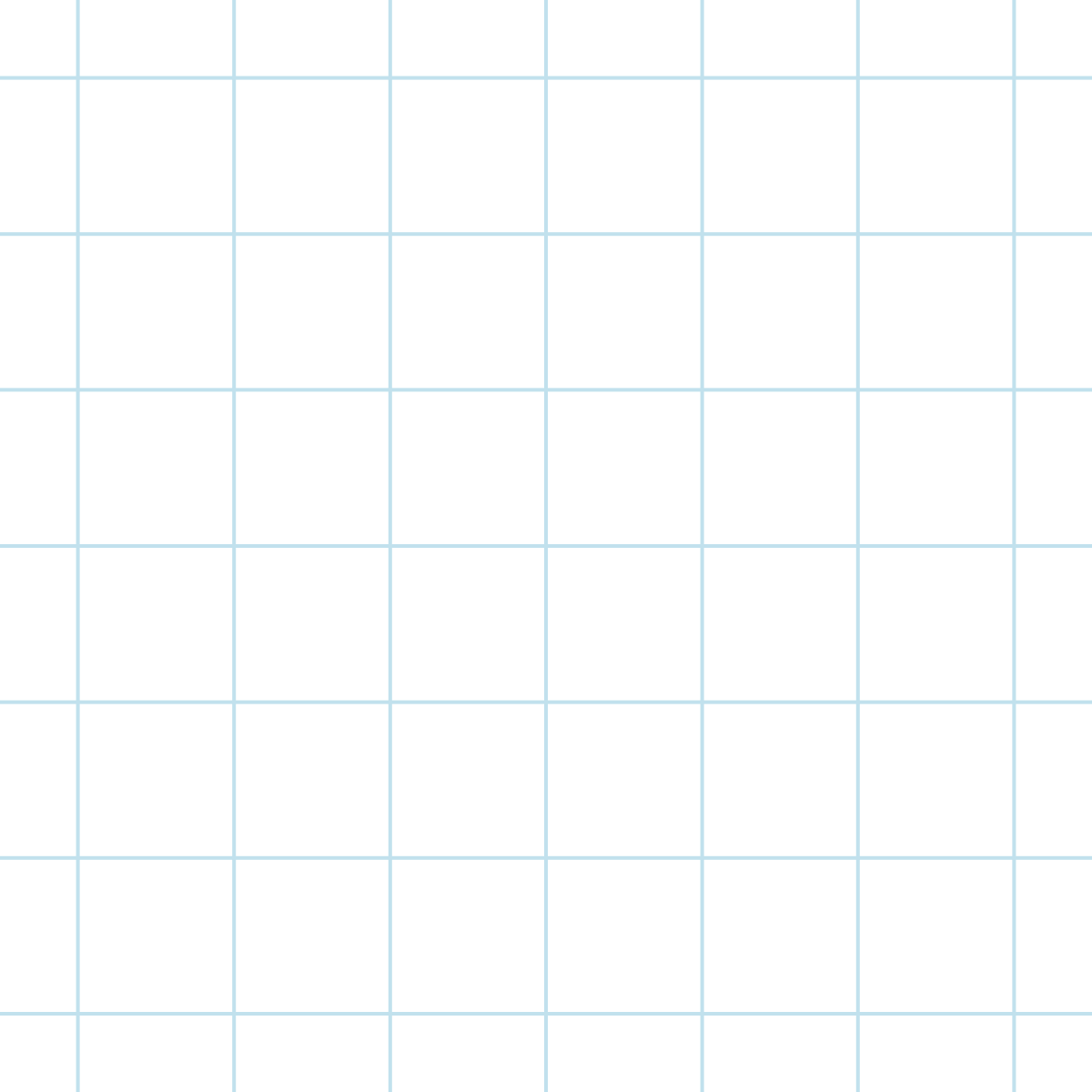 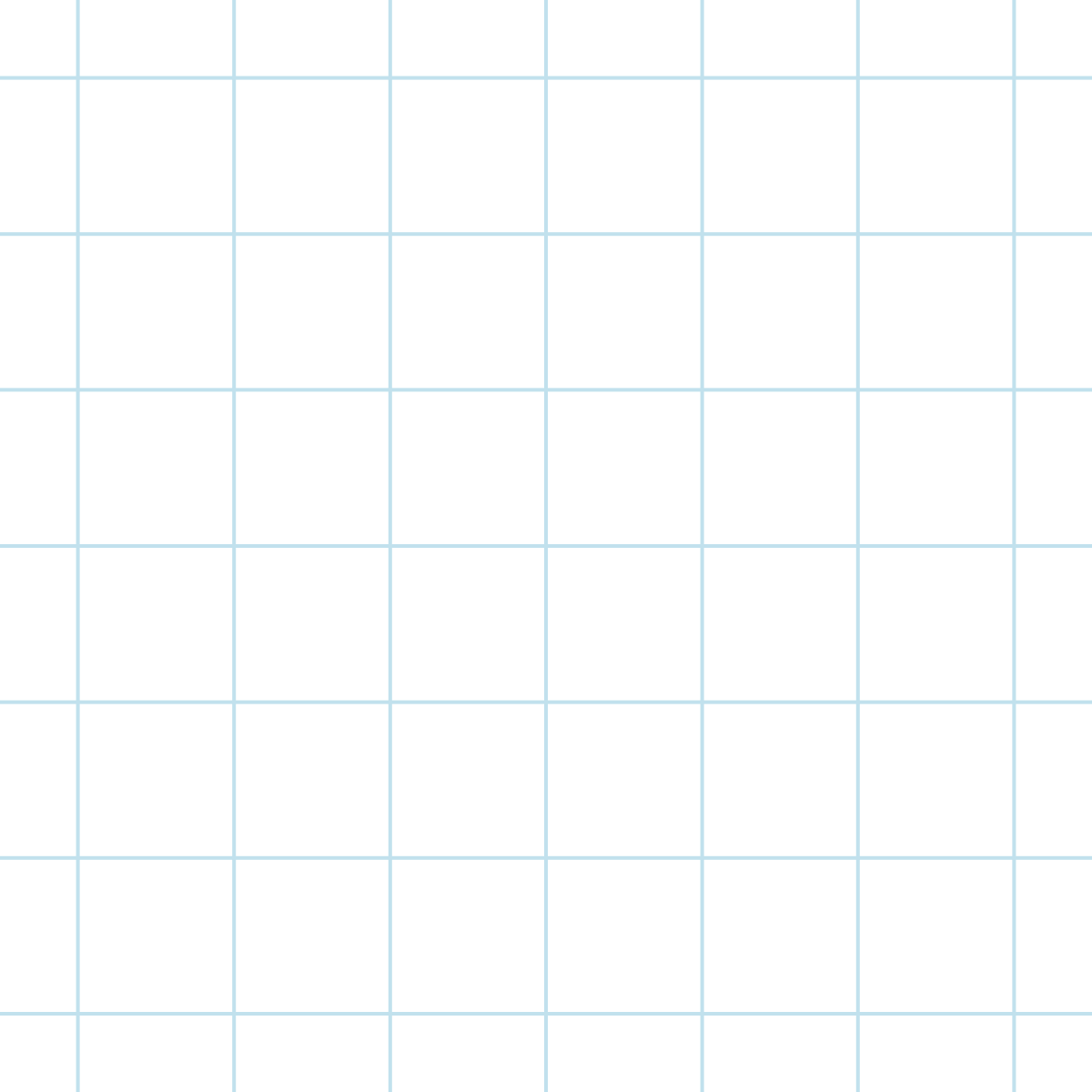 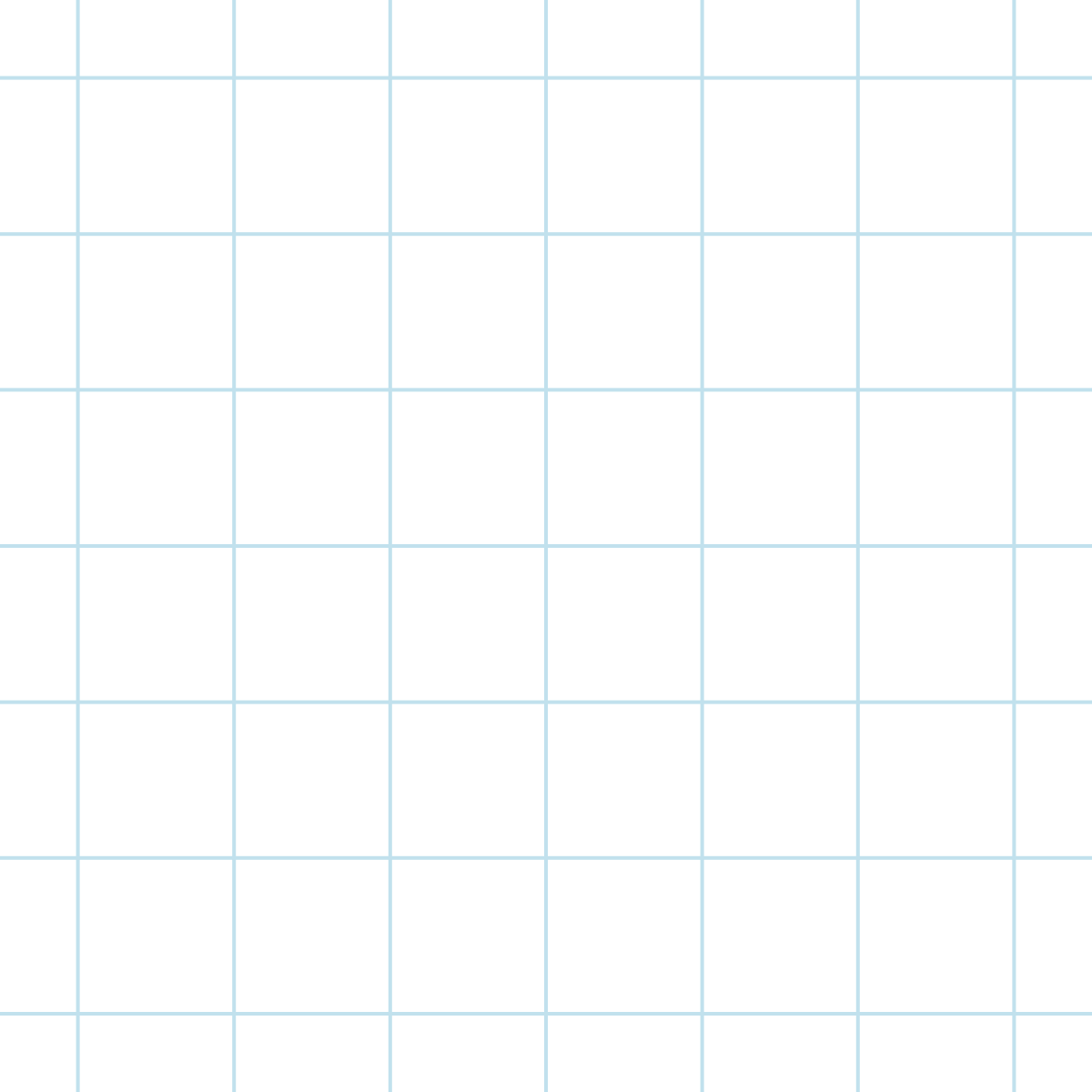 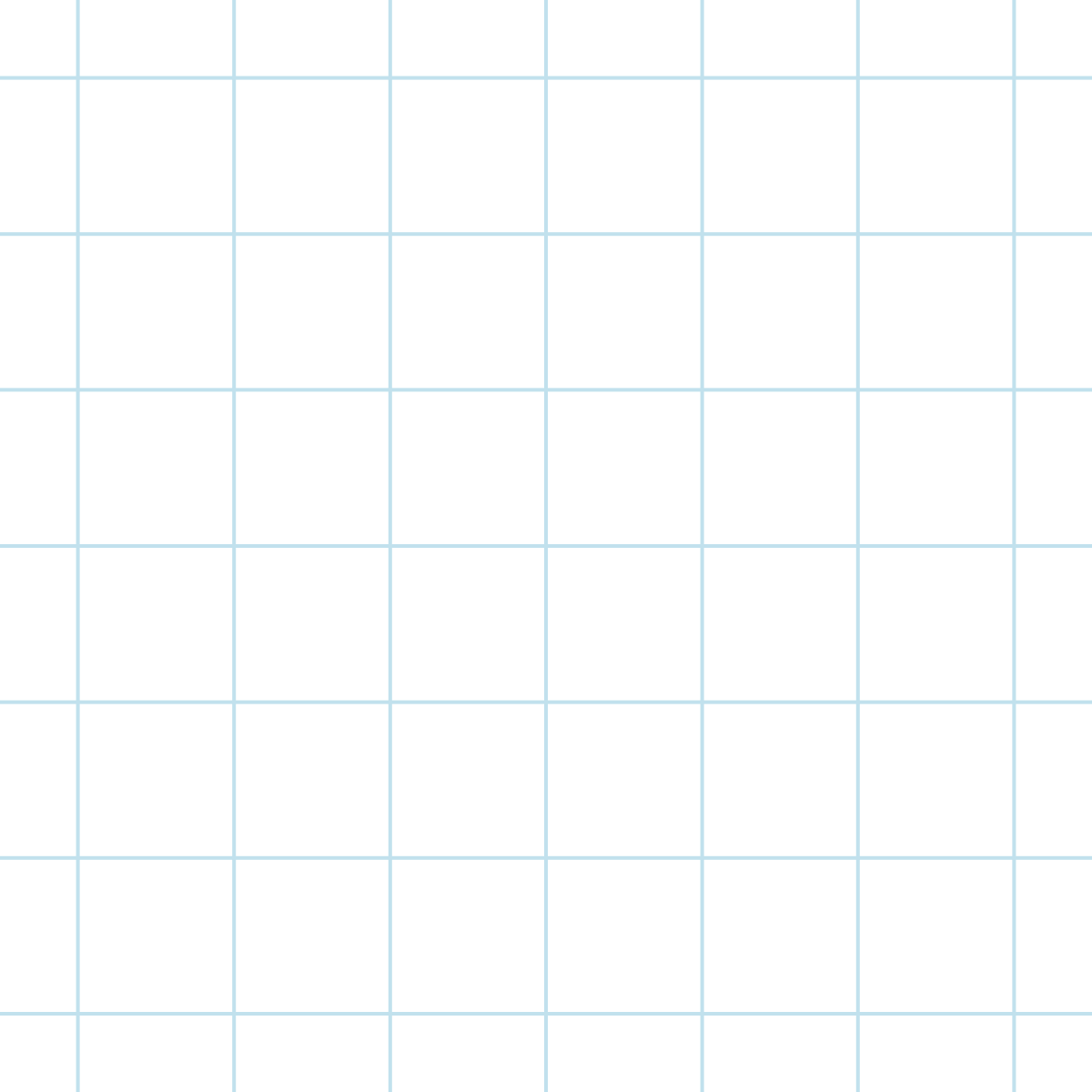 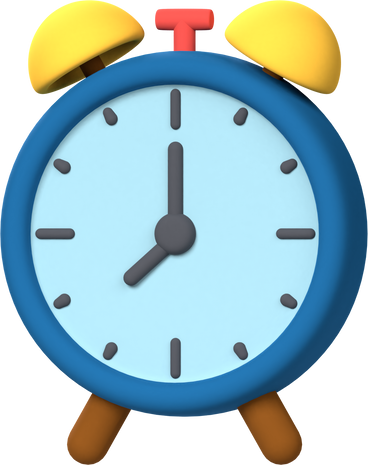 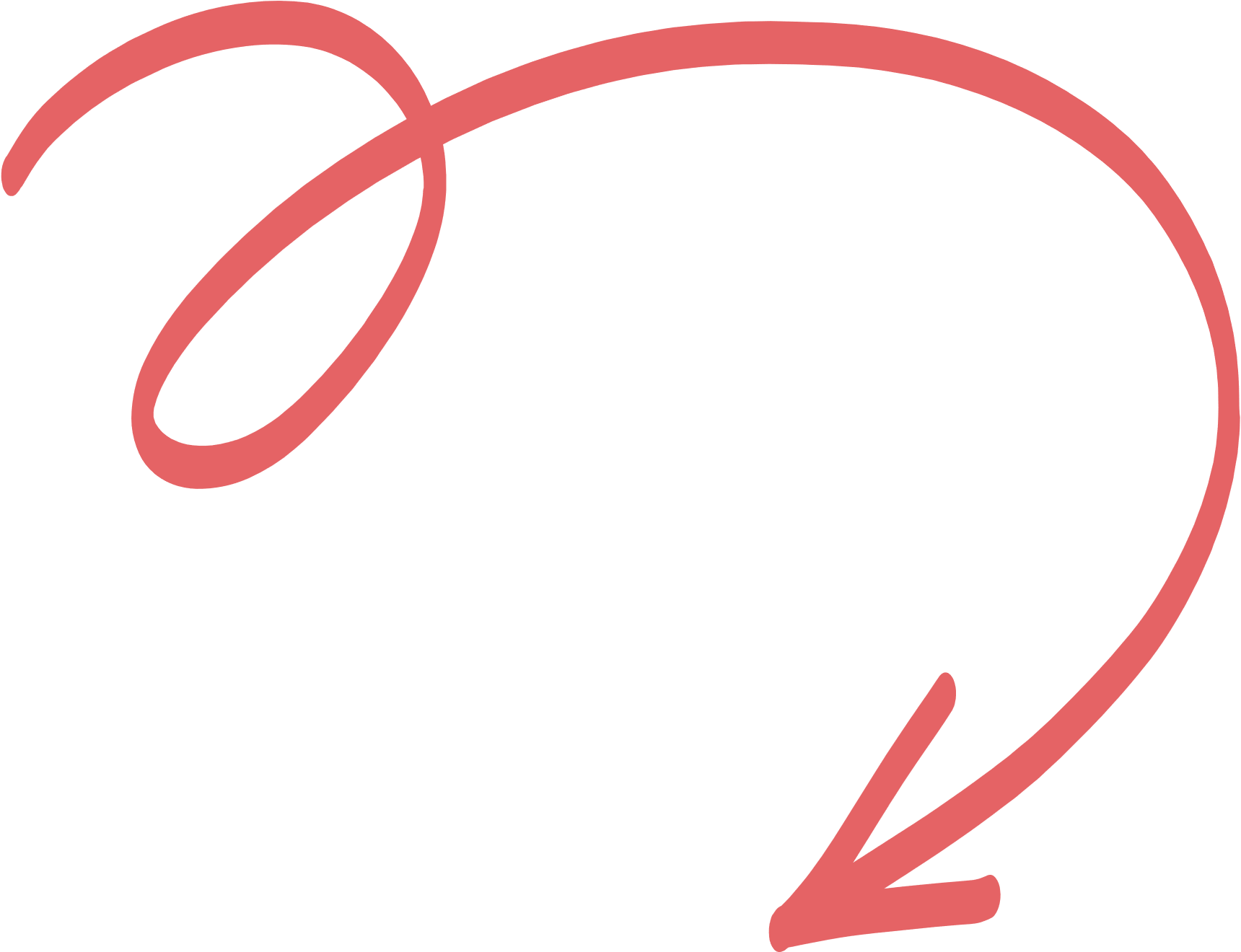 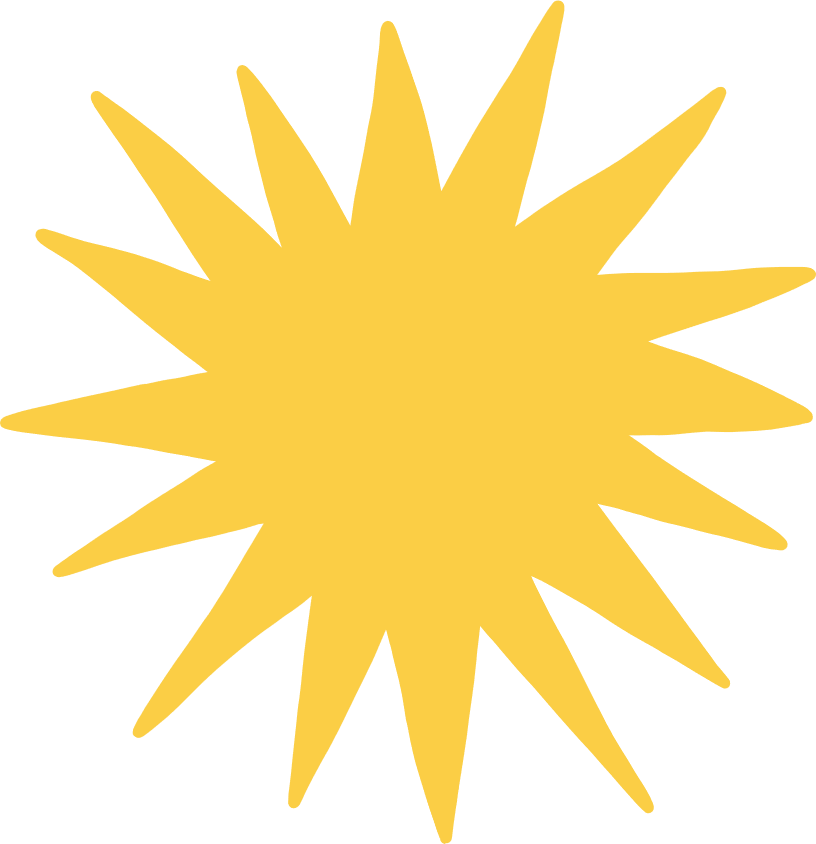 CHÀO MỪNG CÁC EM ĐẾN VỚI TIẾT HỌC
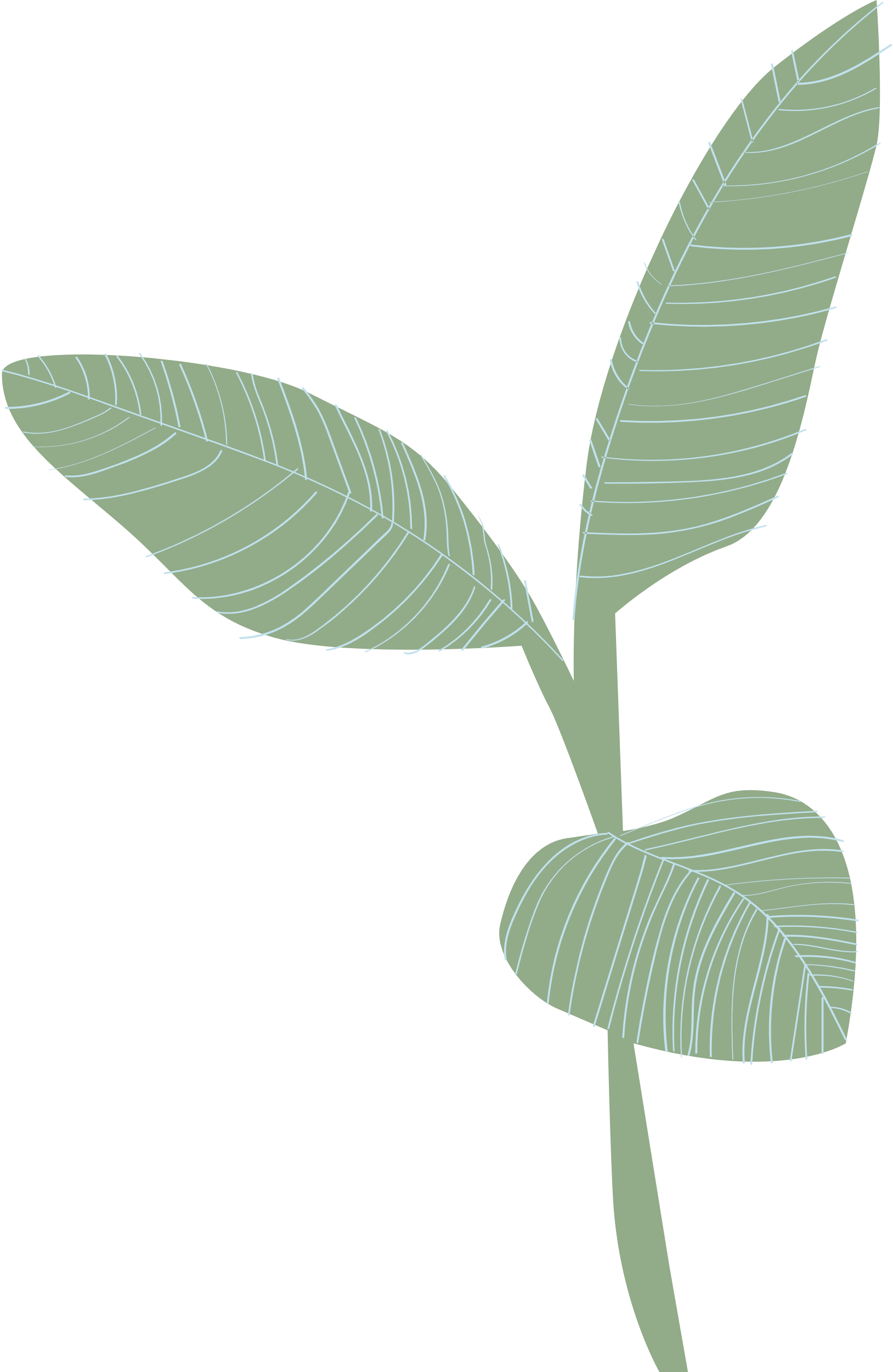 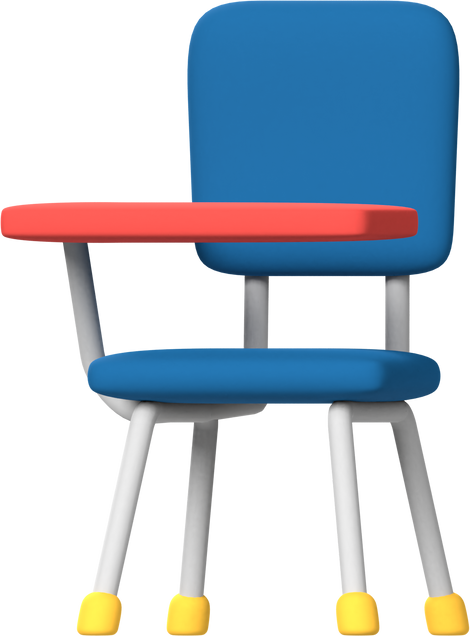 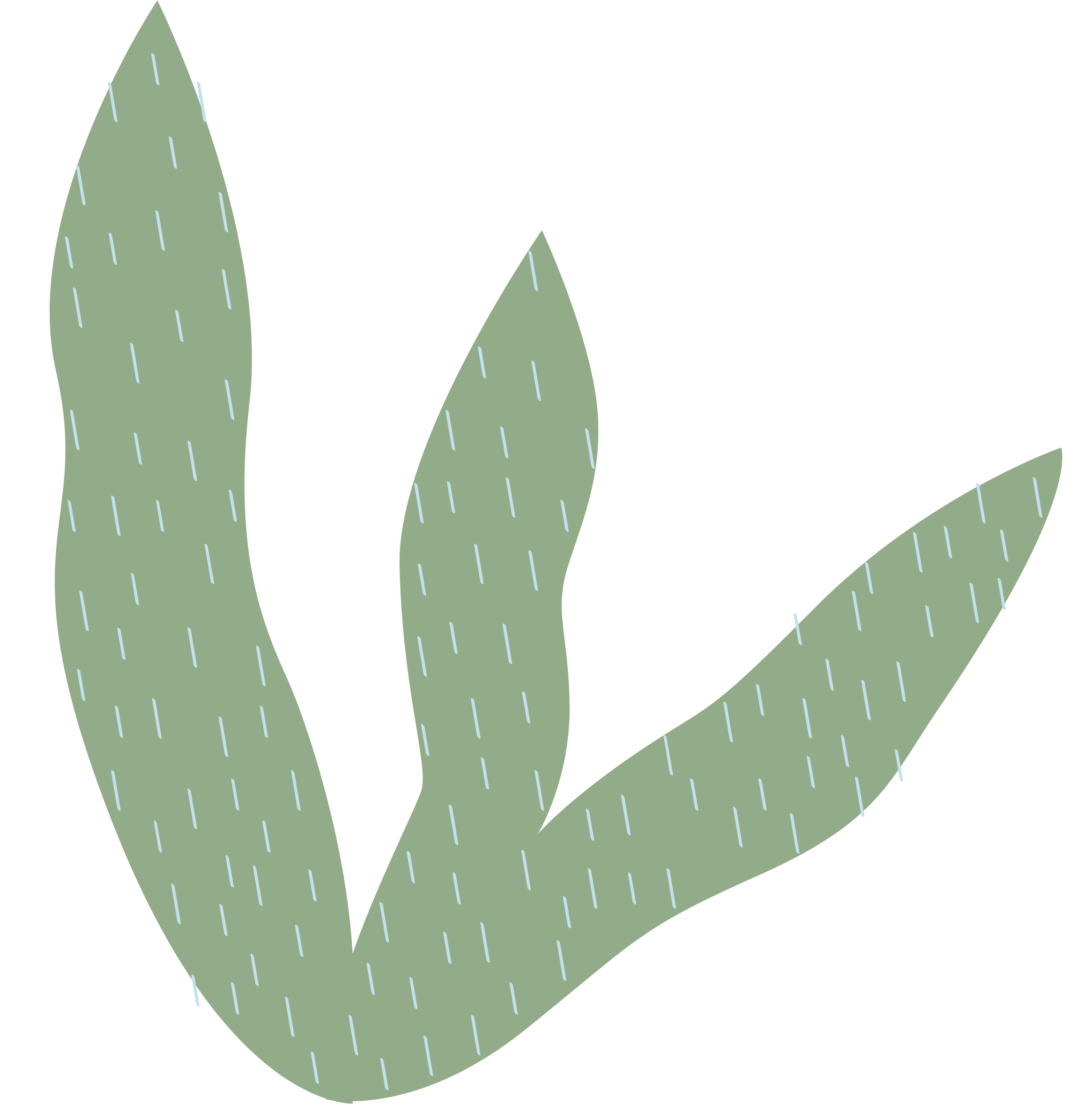 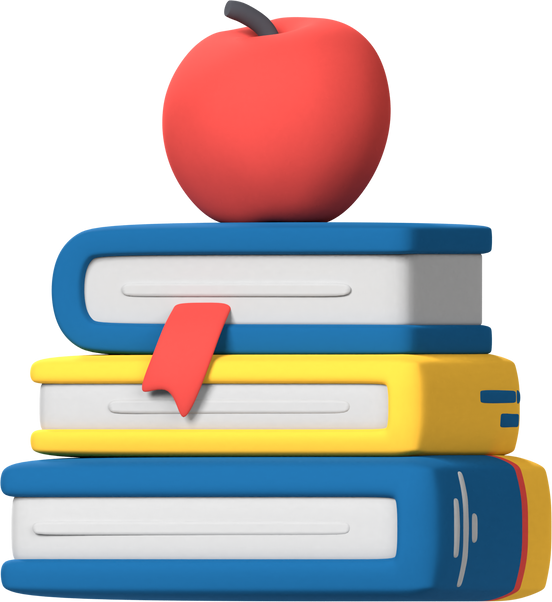 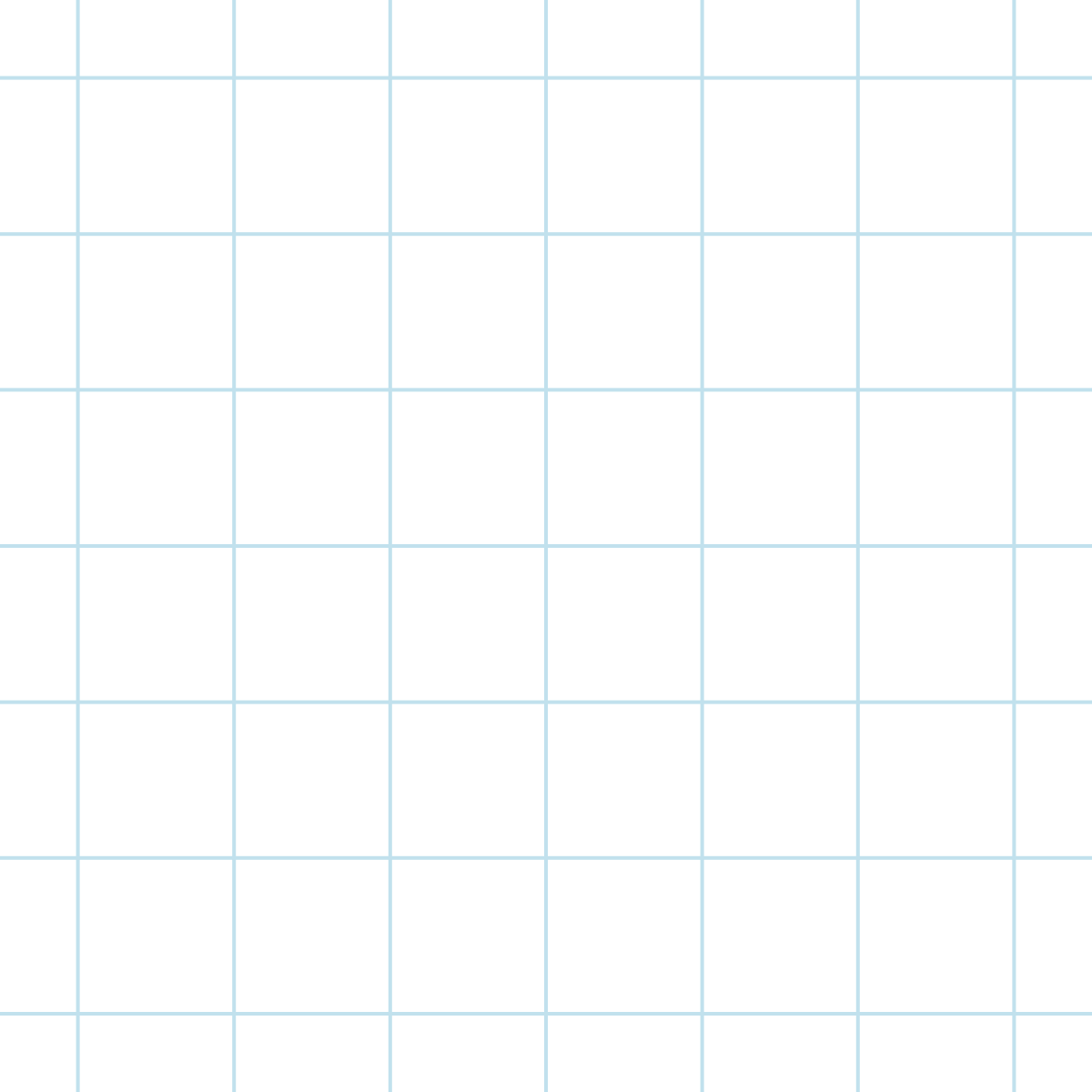 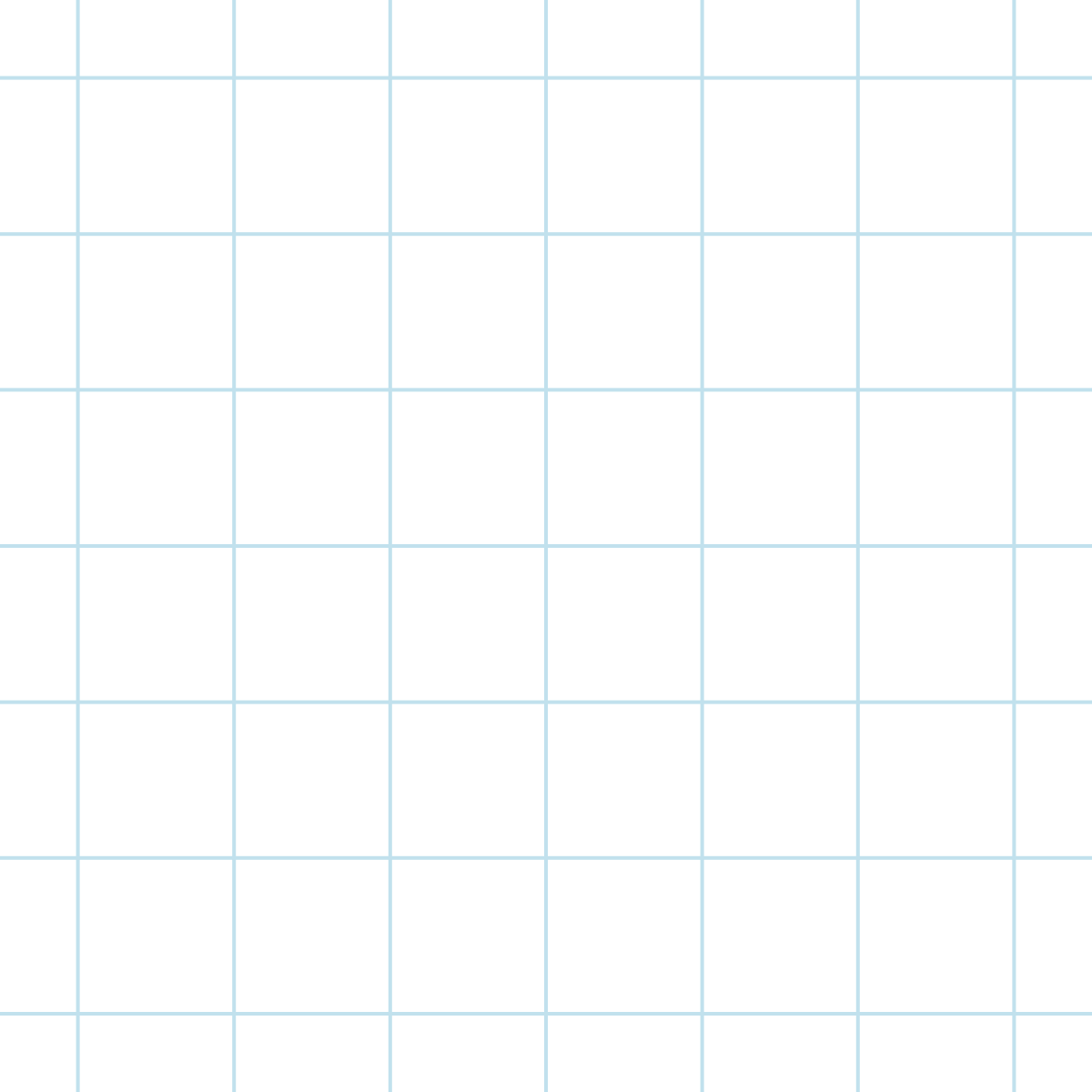 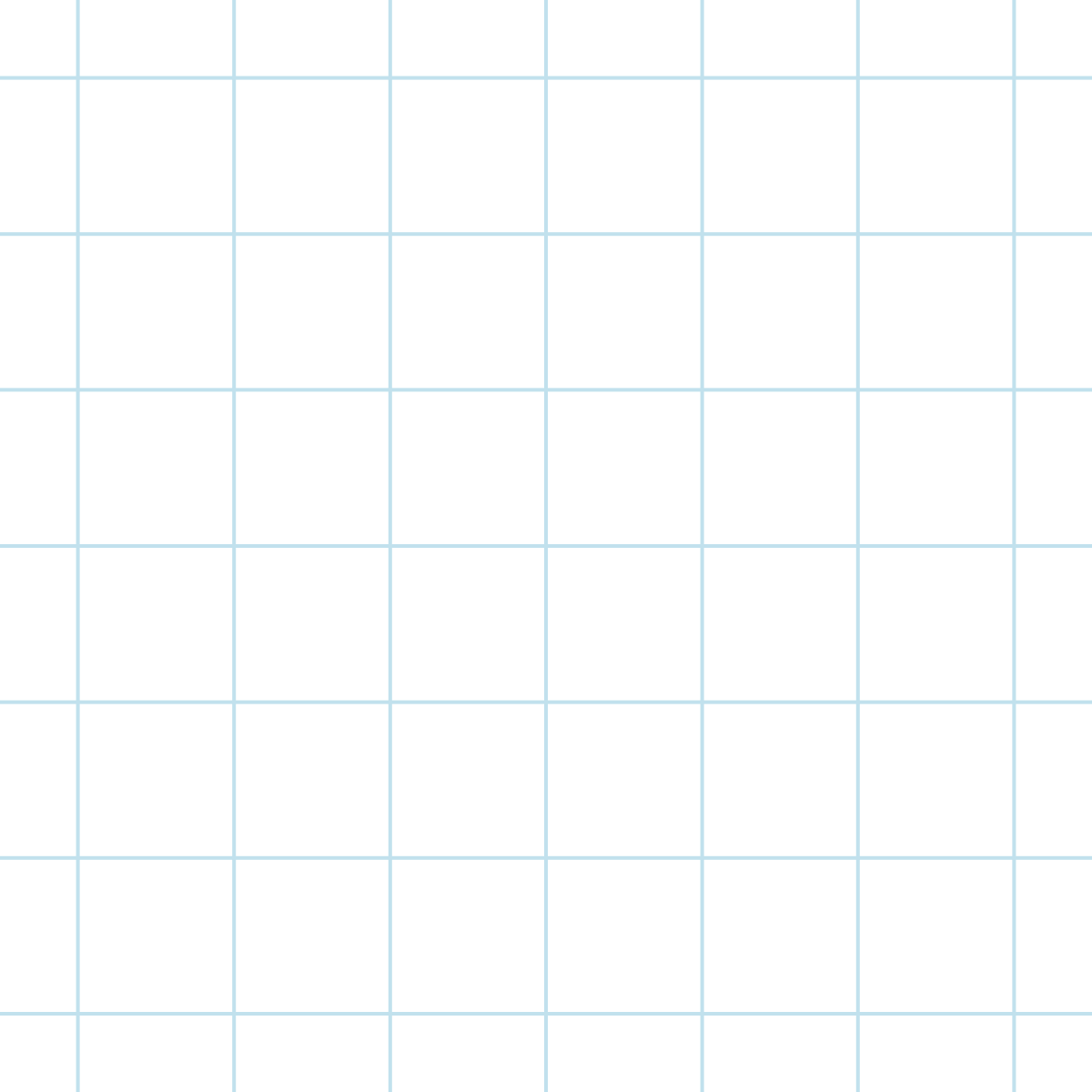 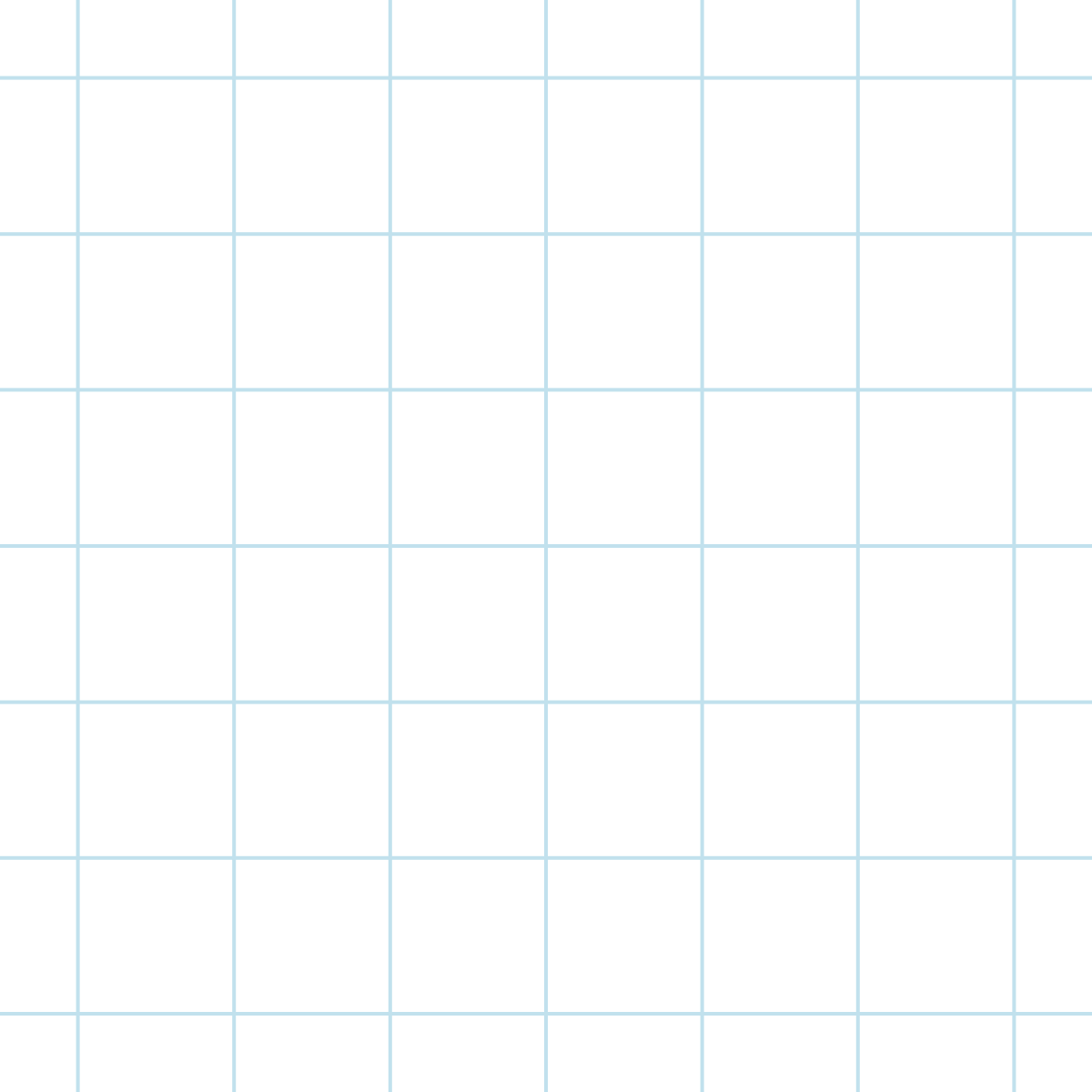 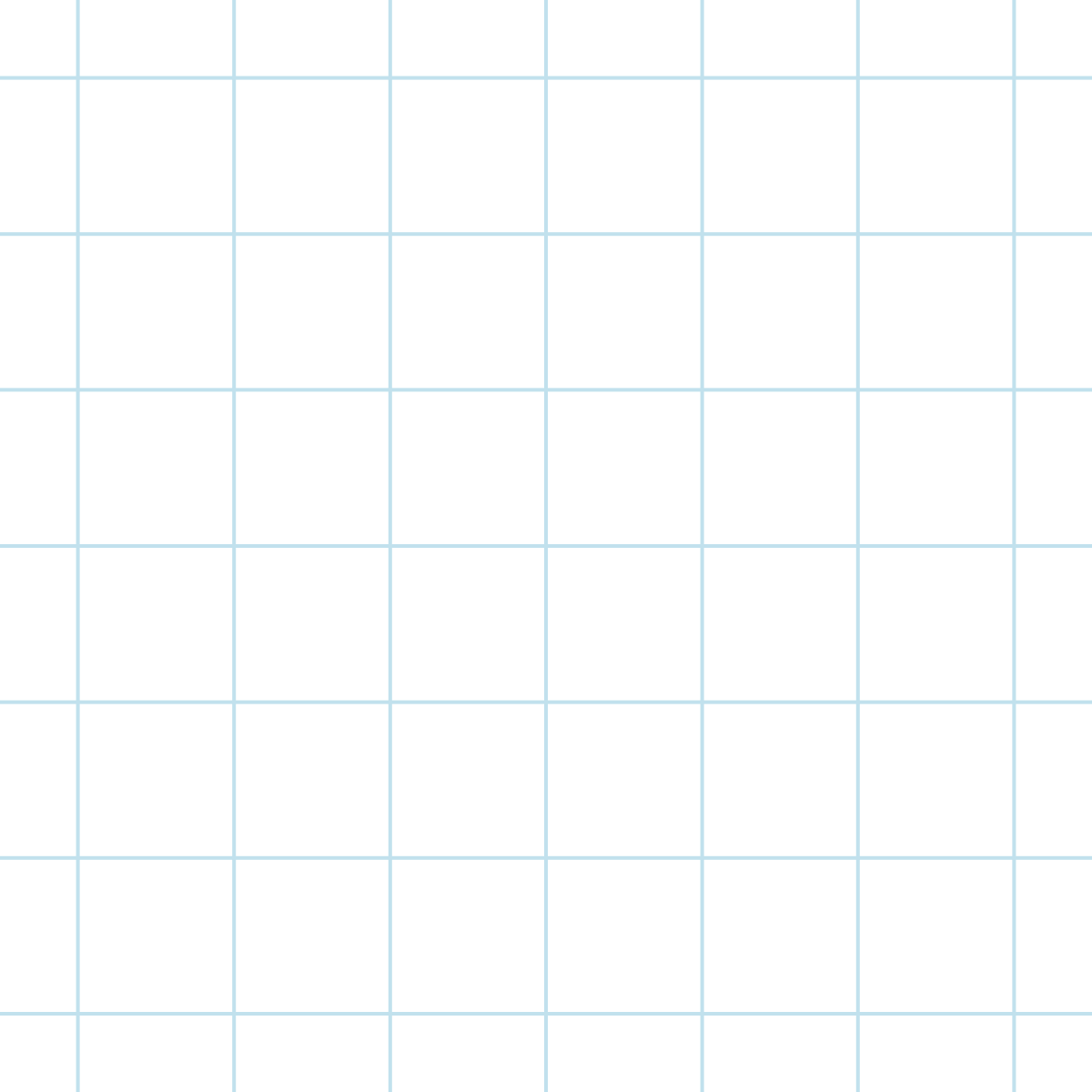 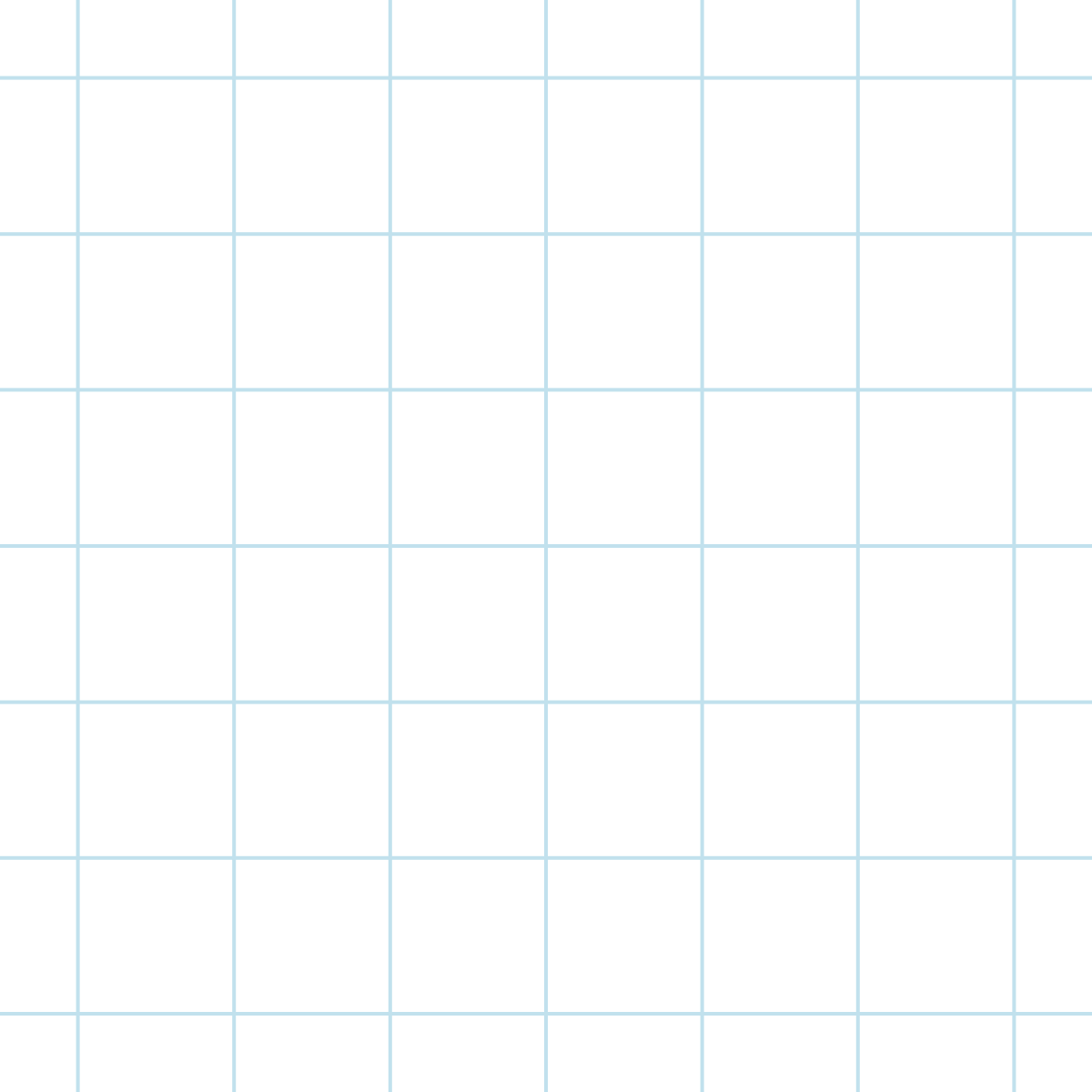 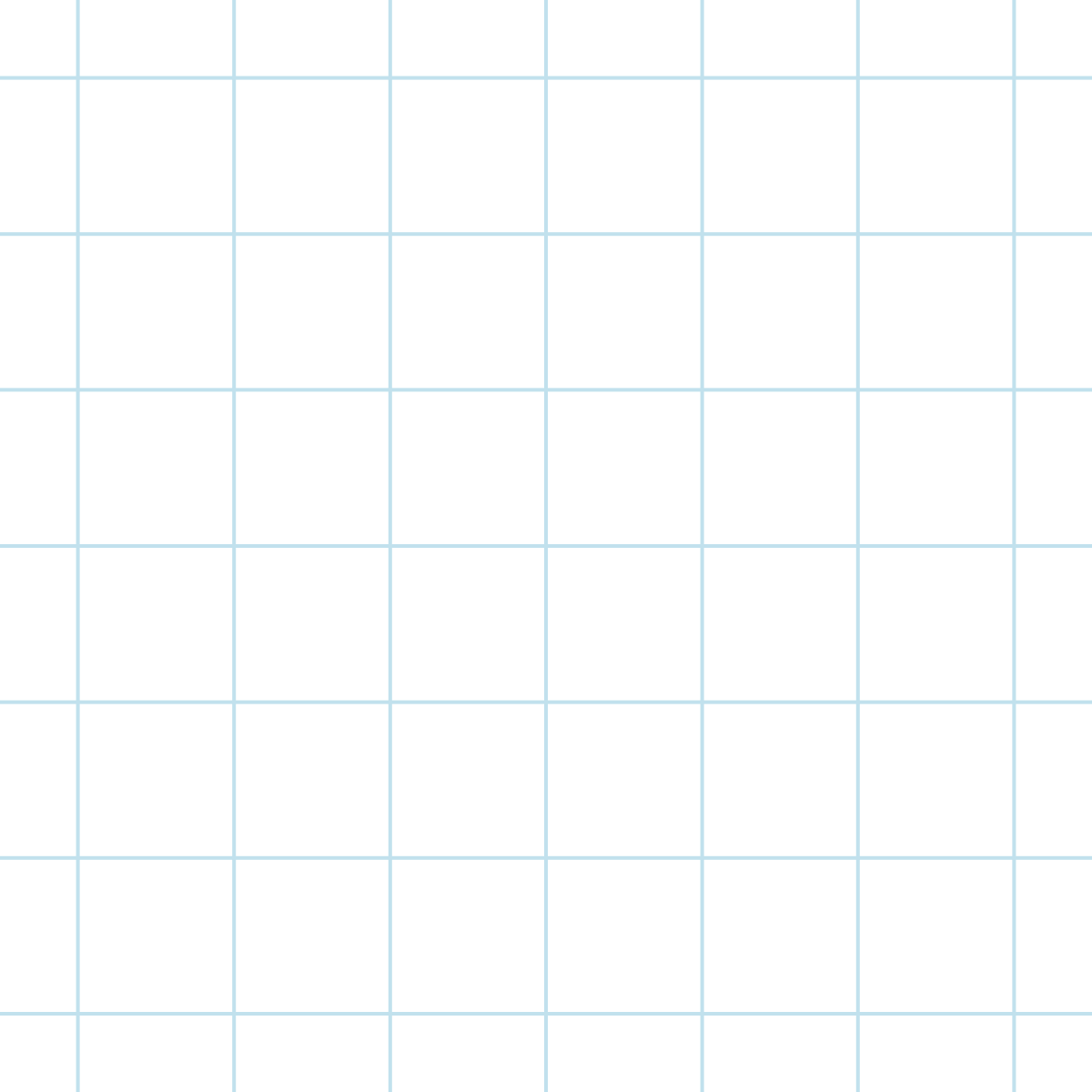 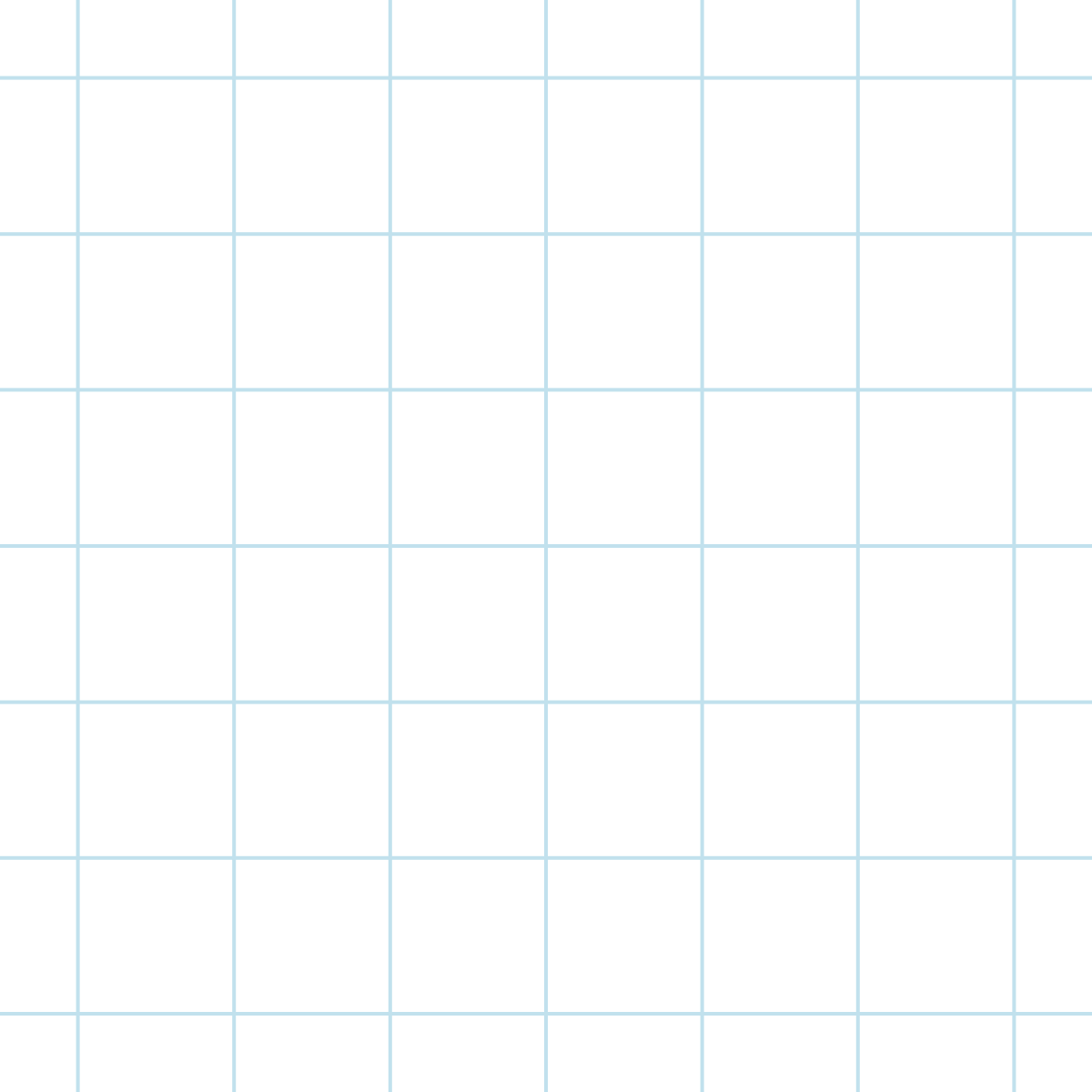 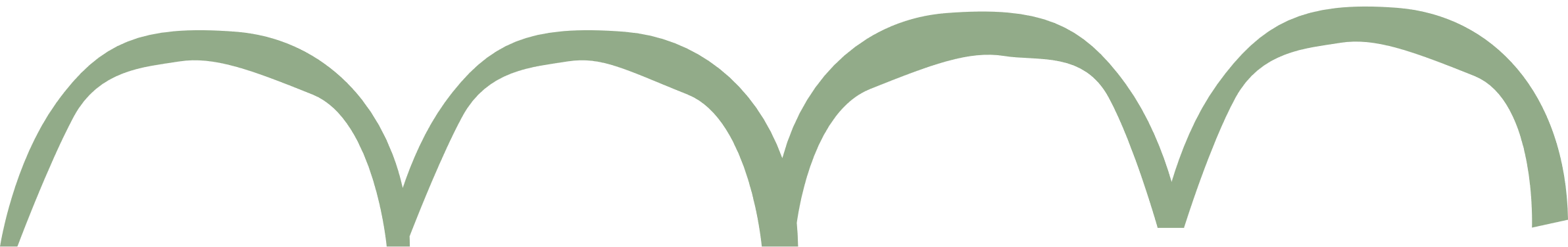 KHỞI ĐỘNG
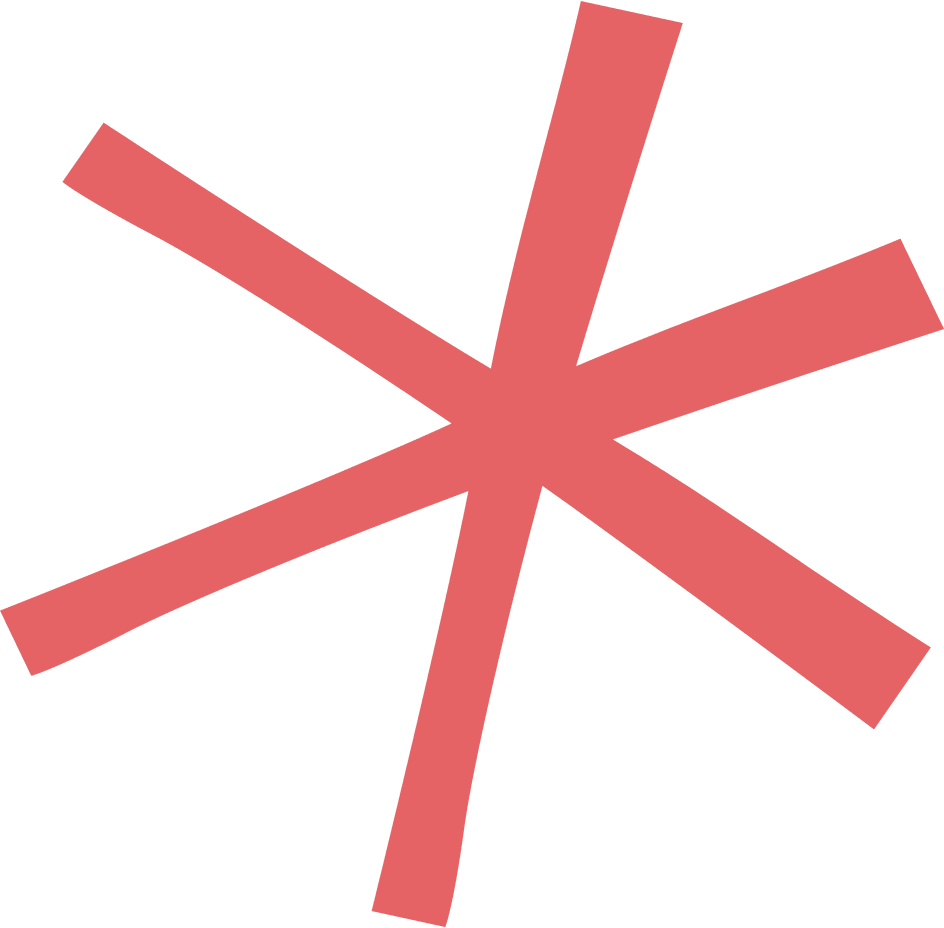 Vẽ đường trung trực của đoạn thẳng AB
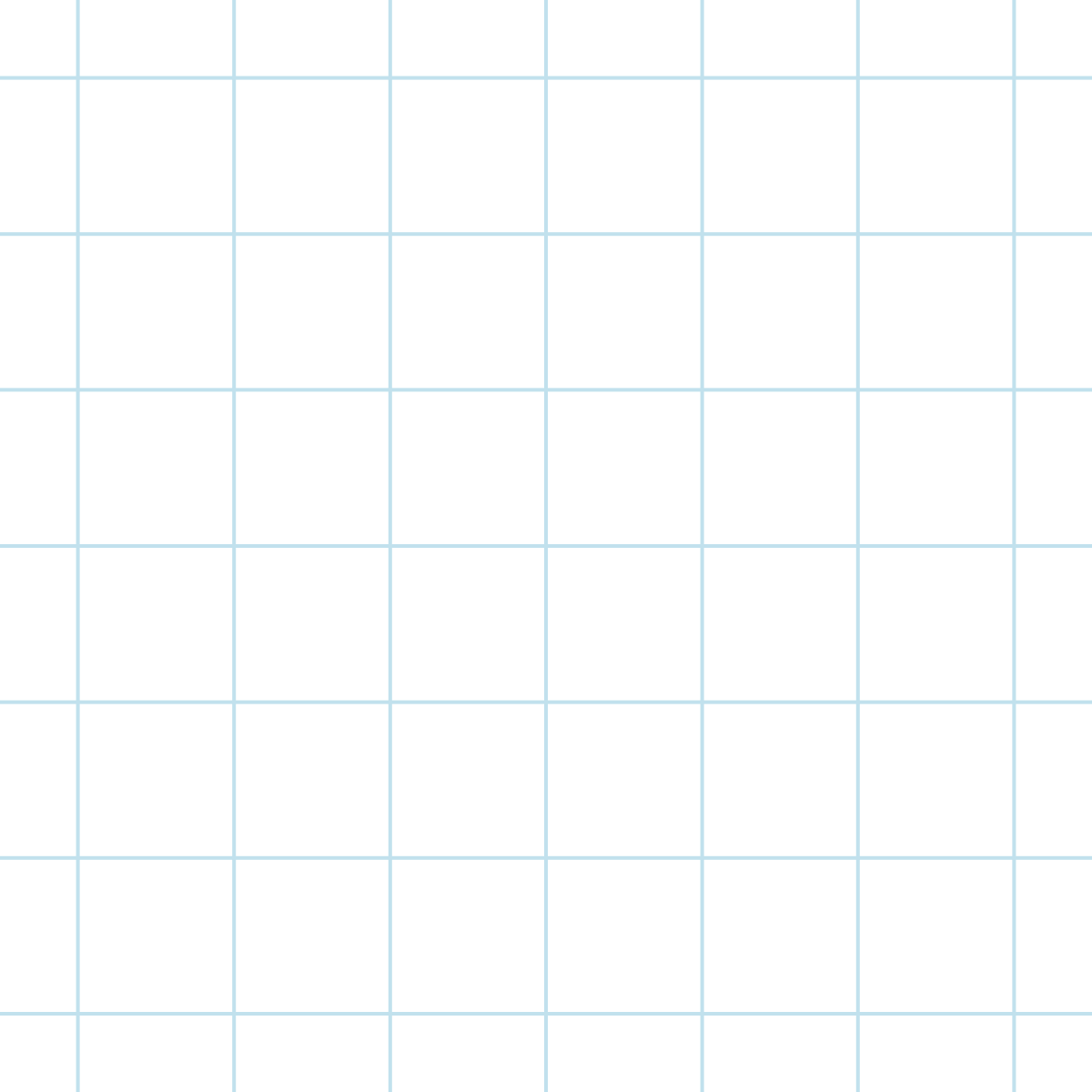 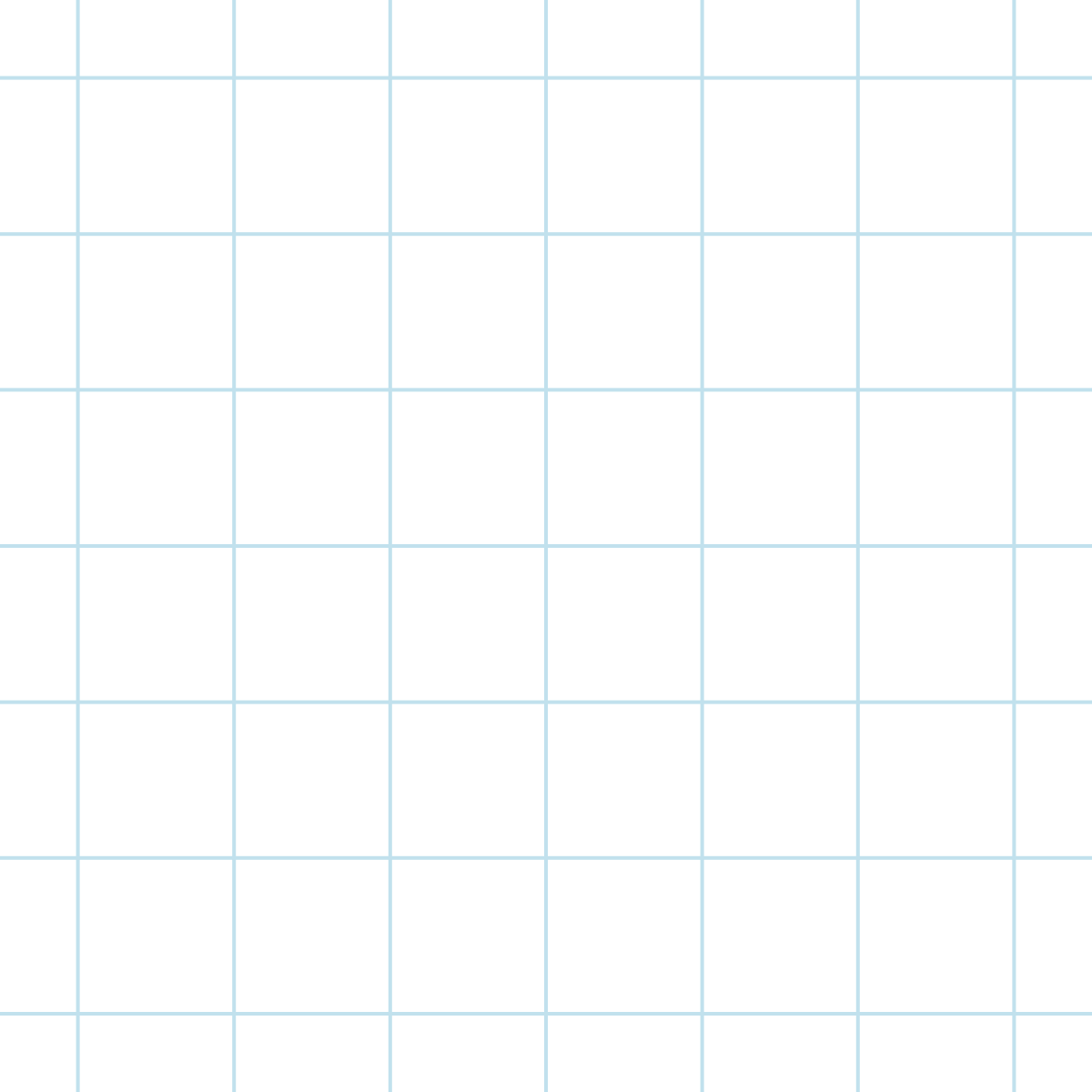 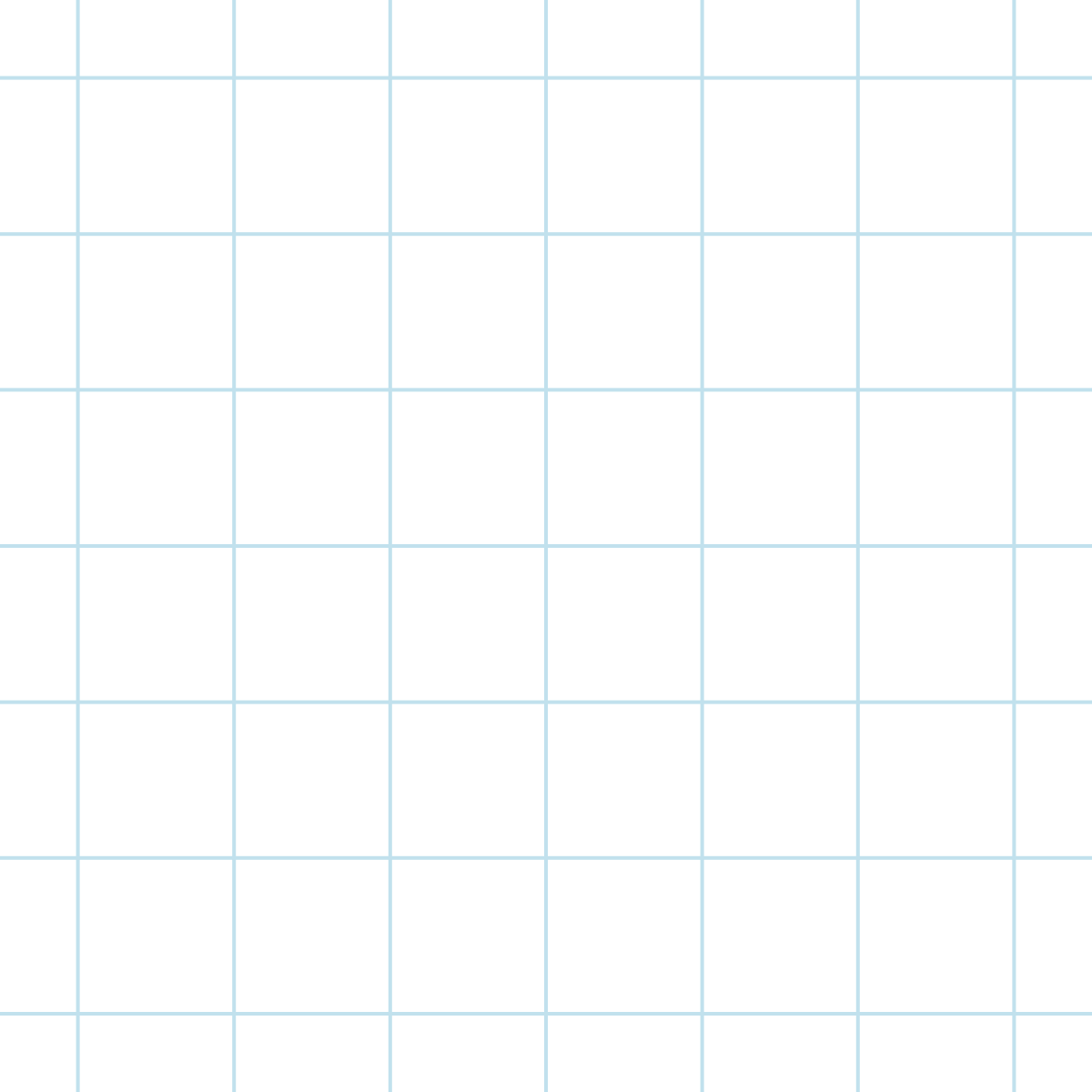 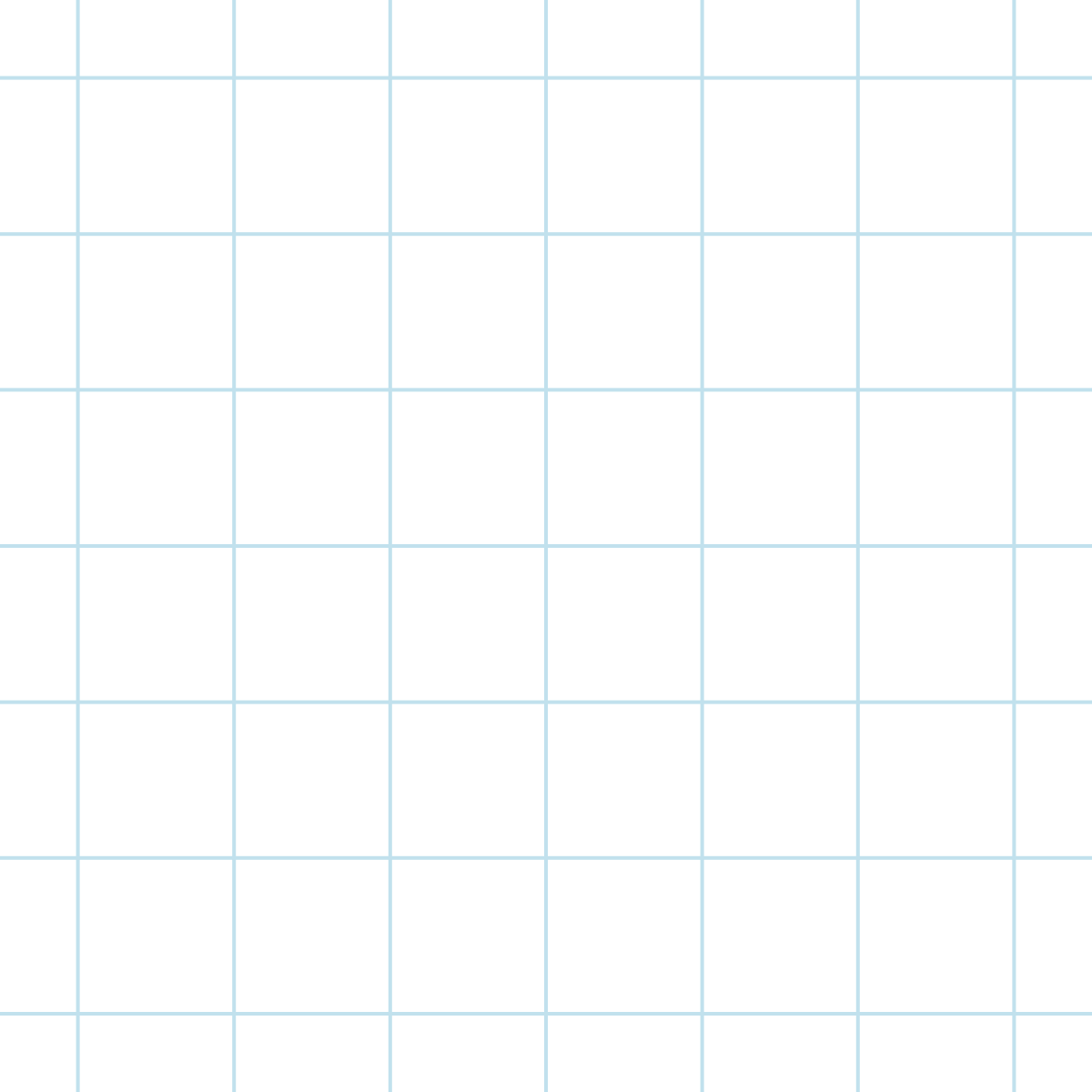 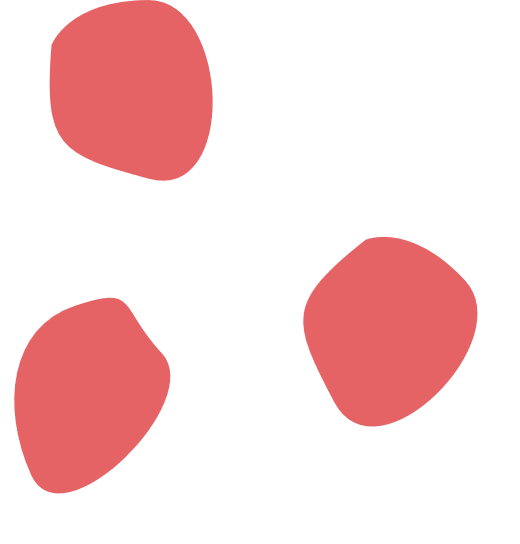 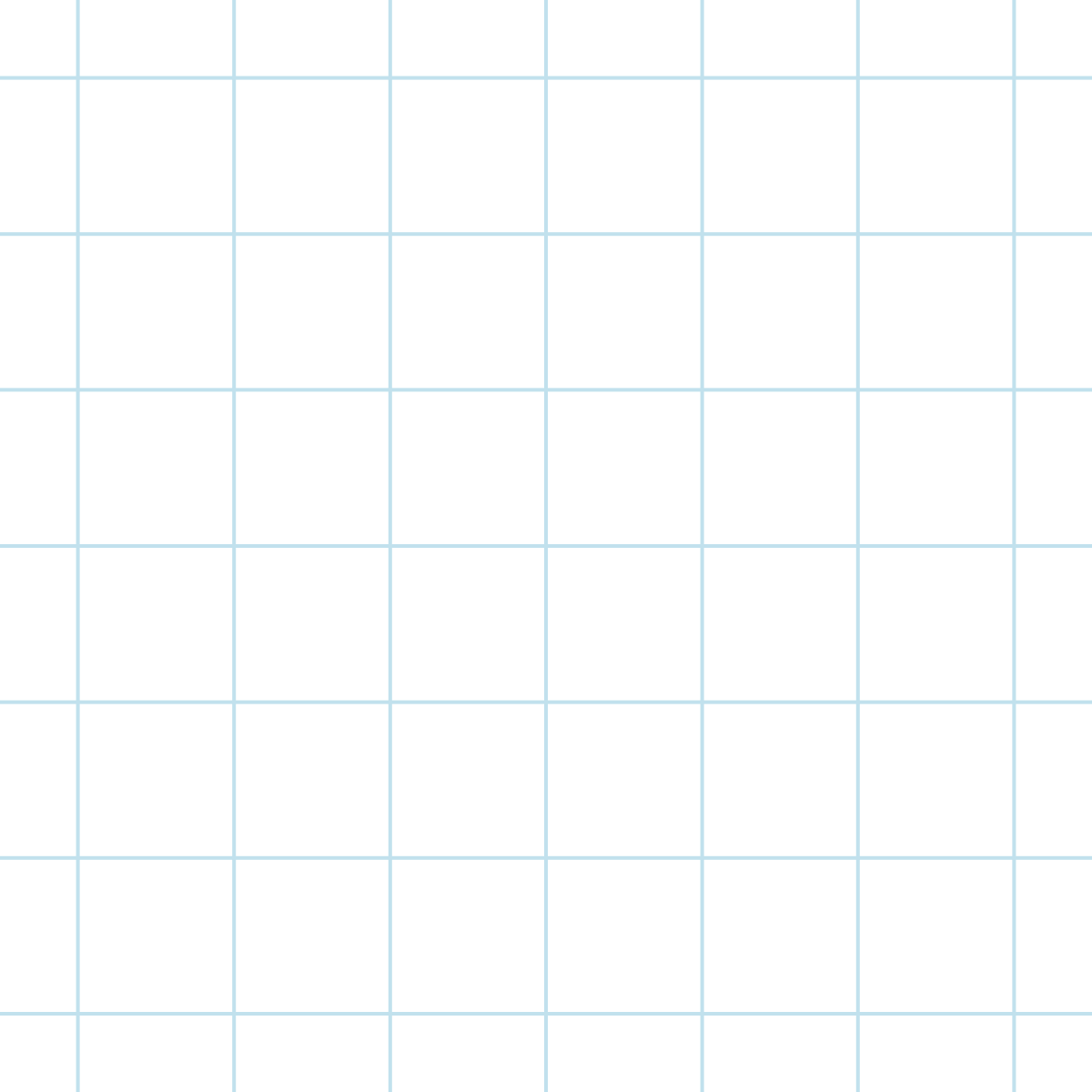 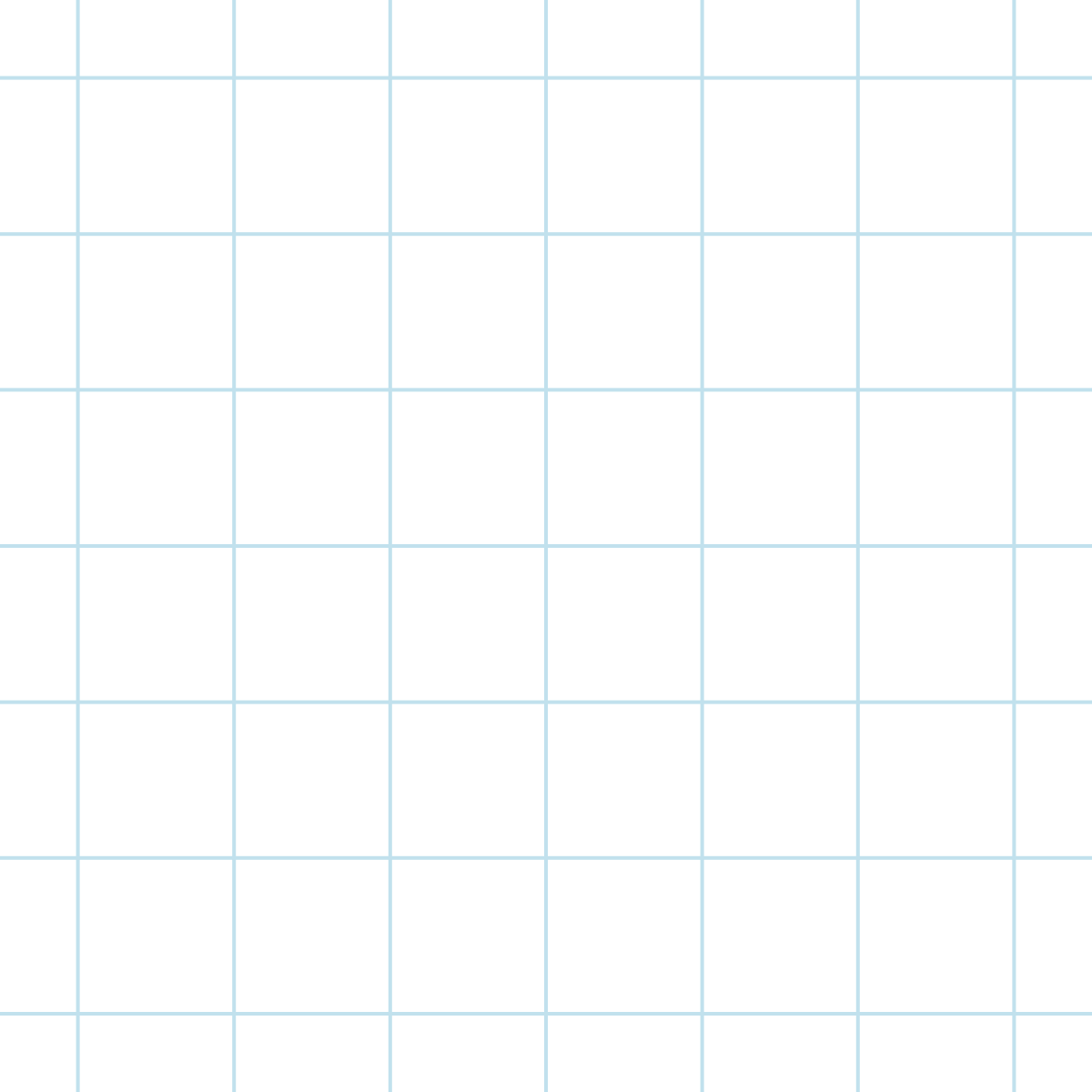 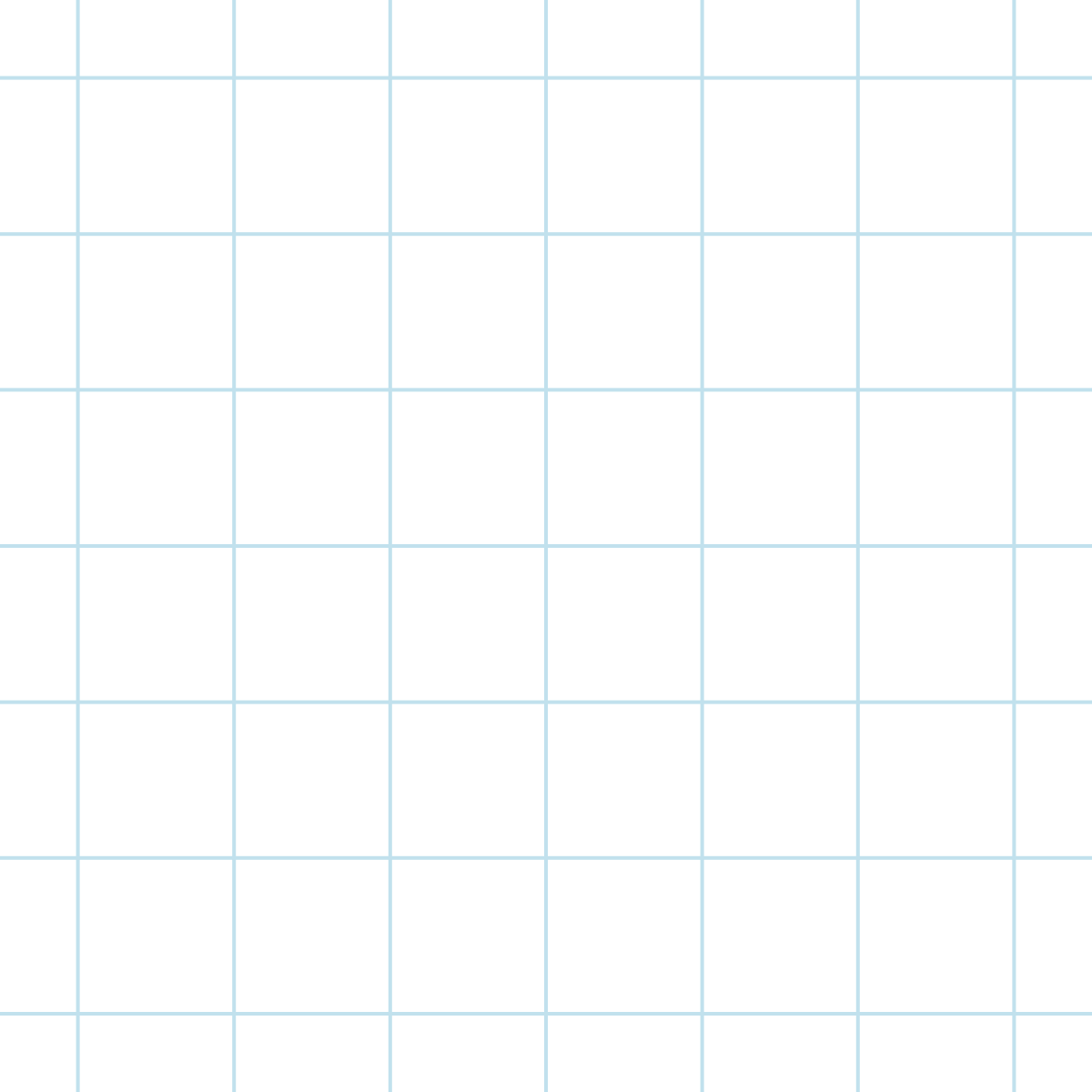 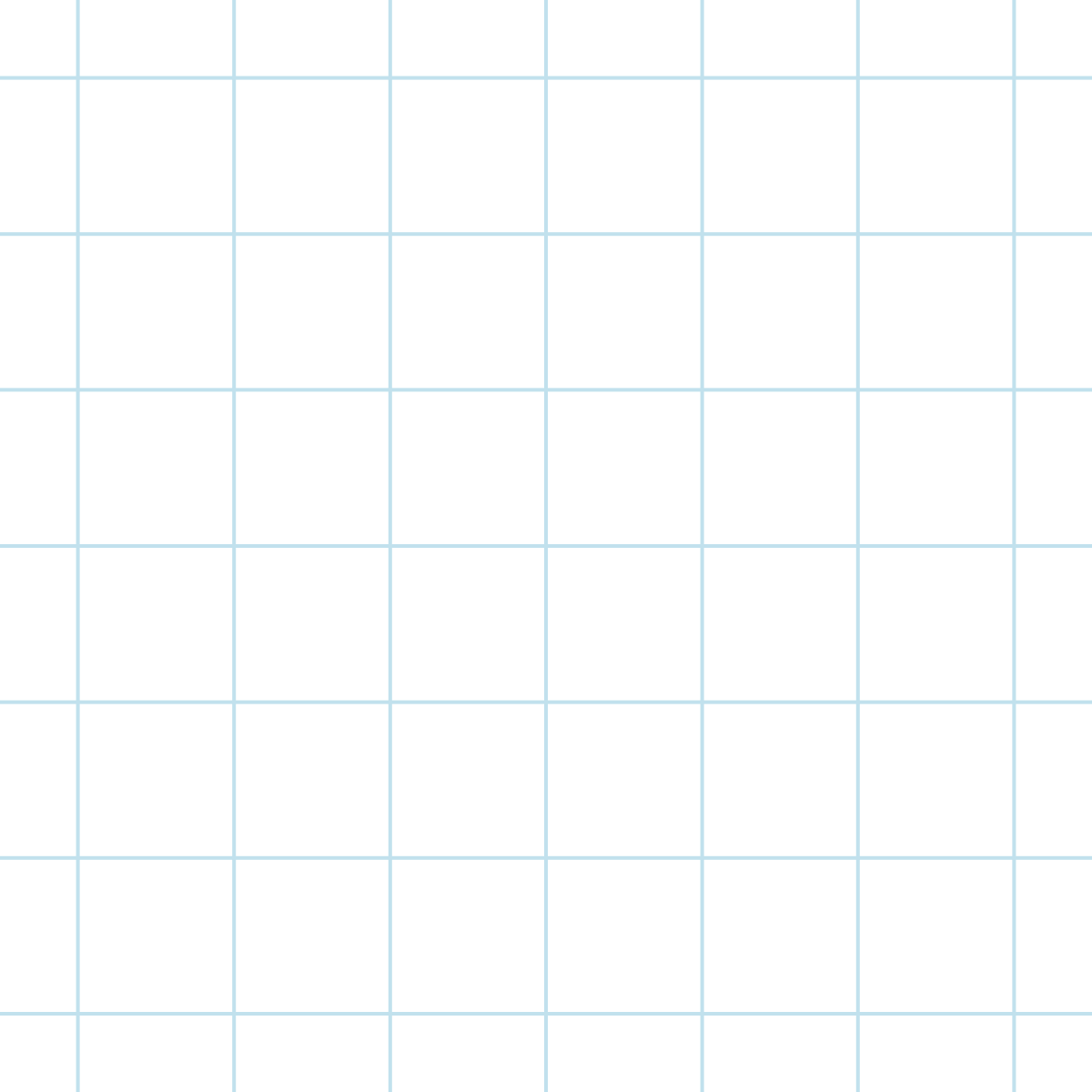 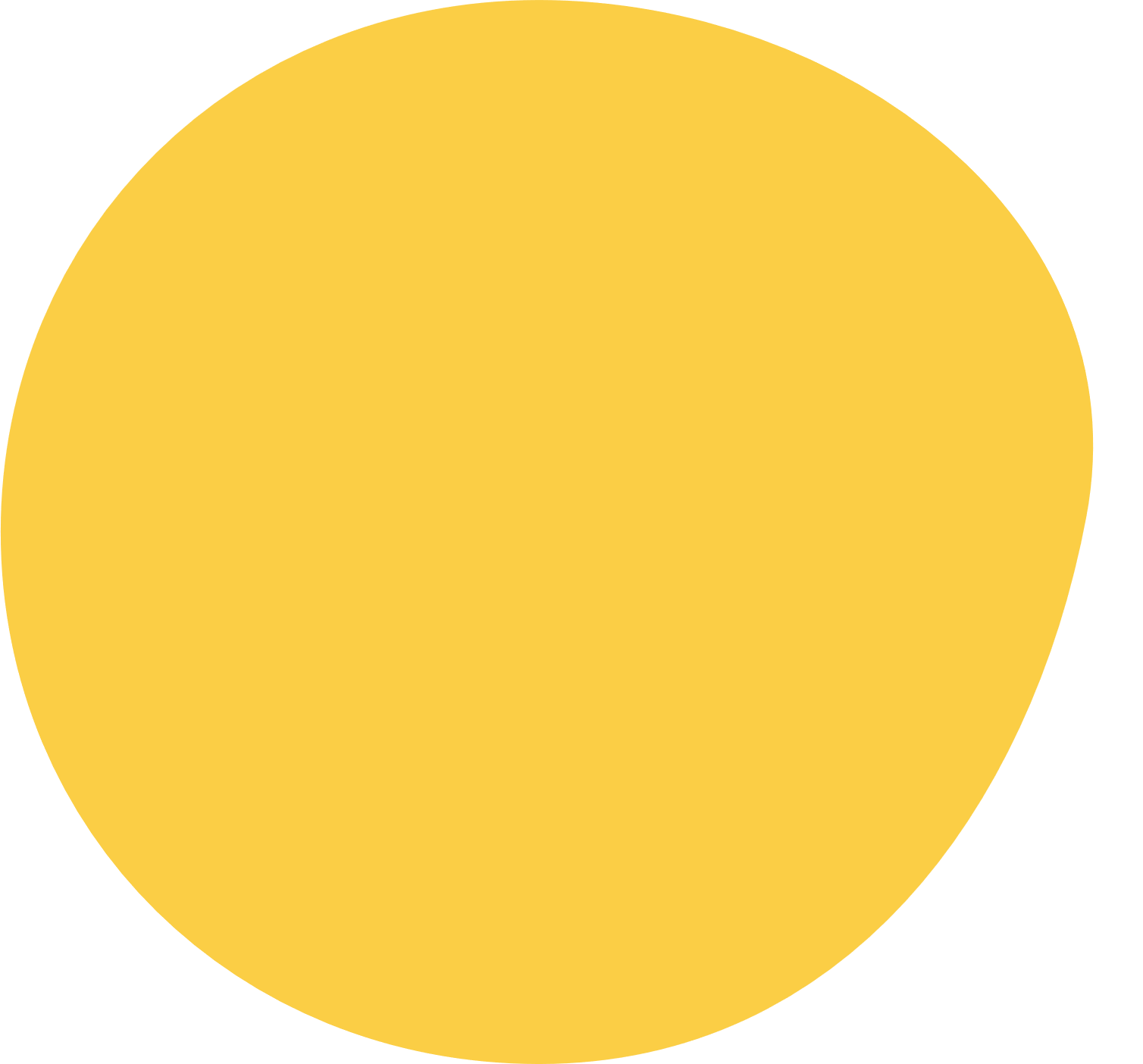 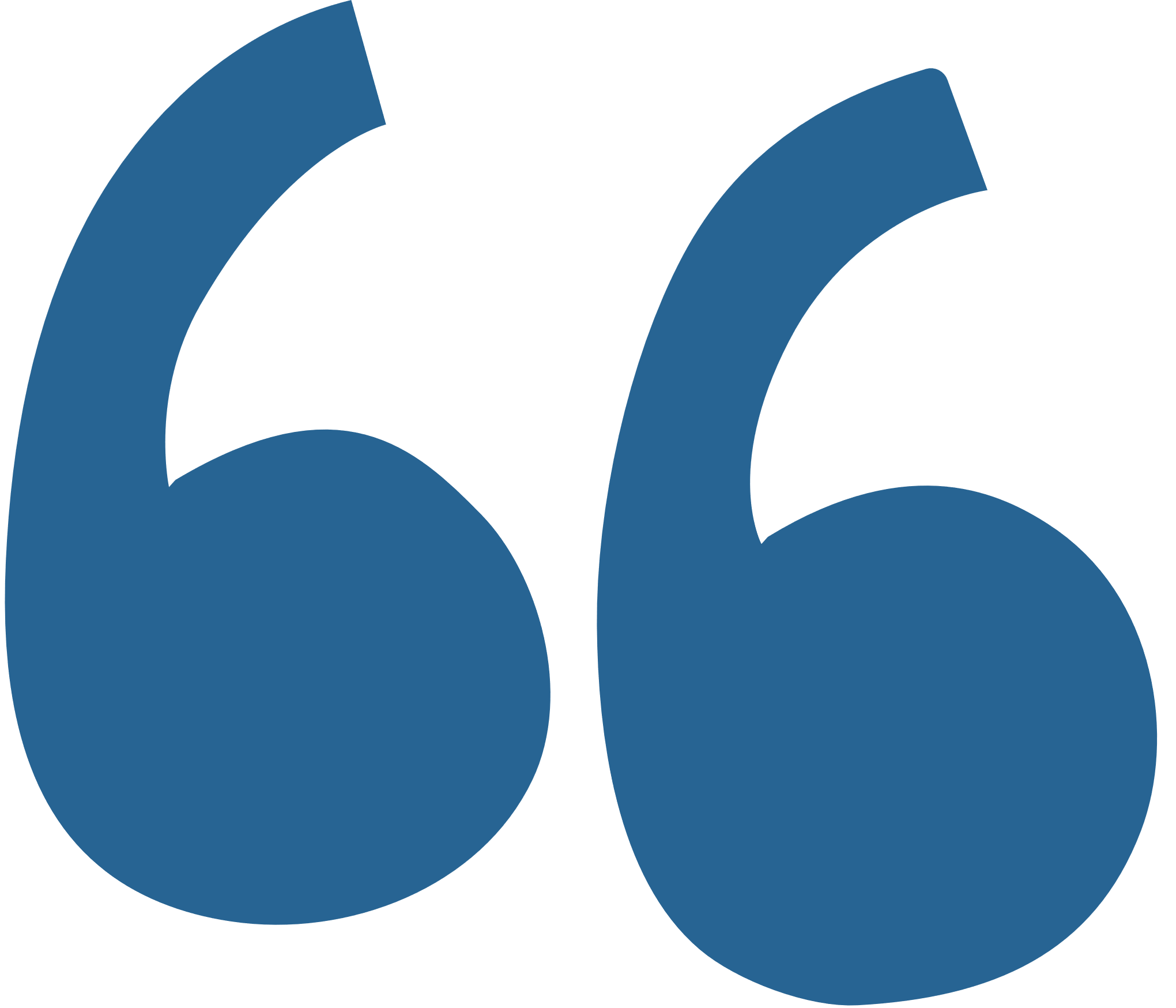 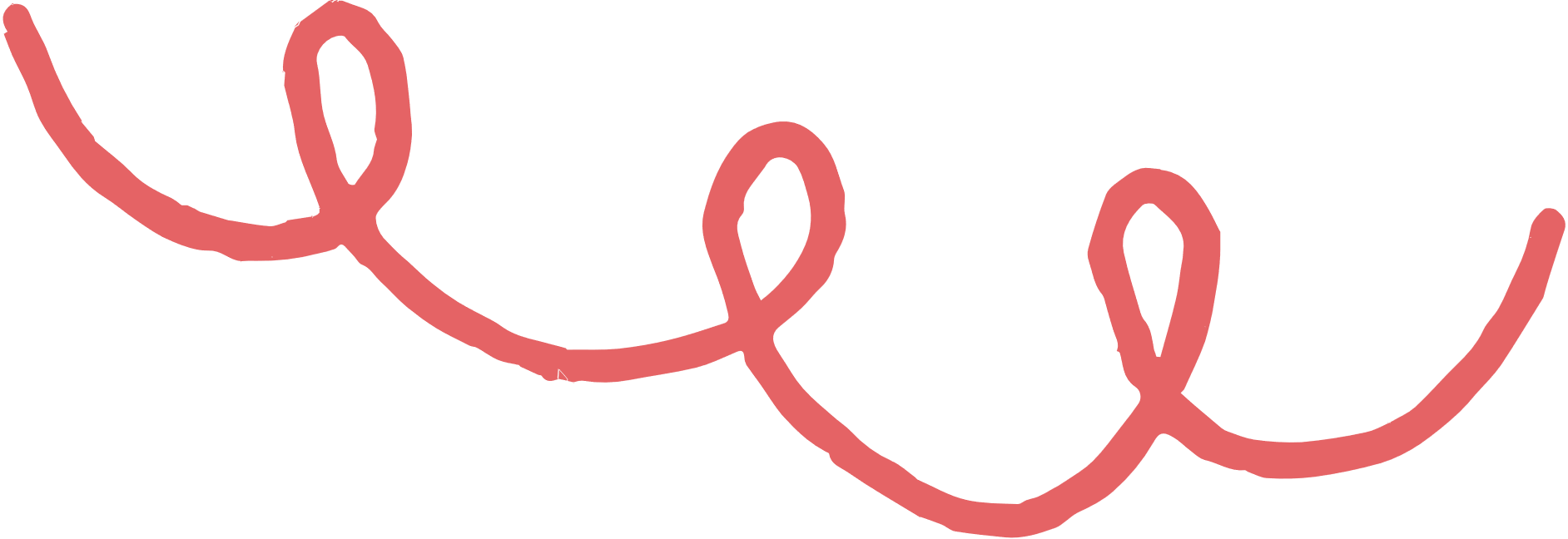 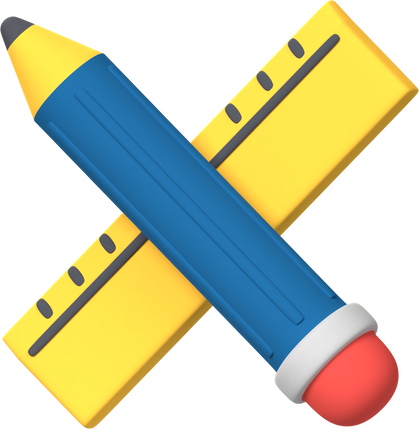 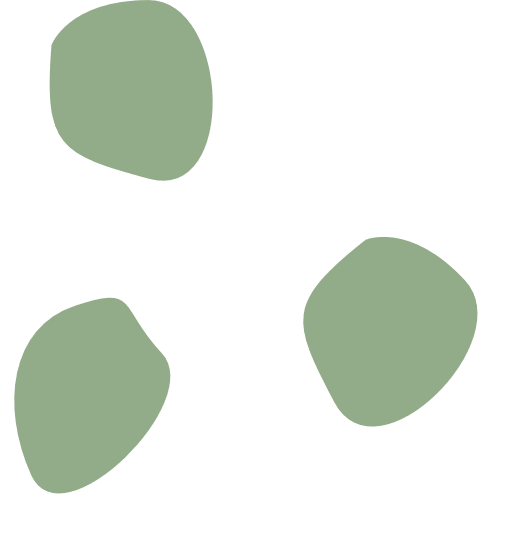 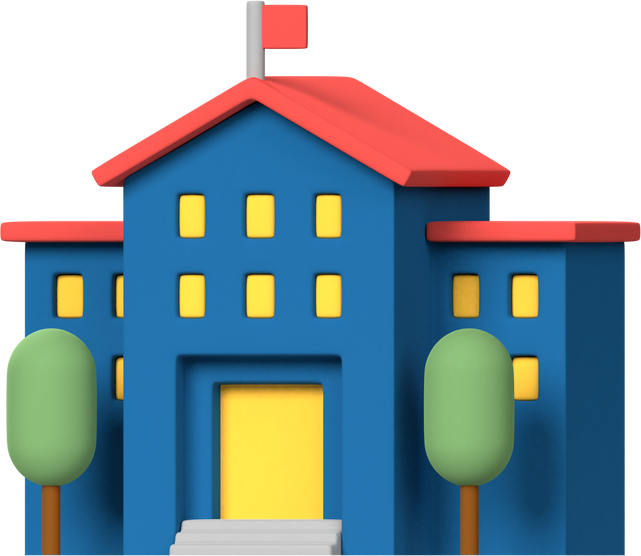 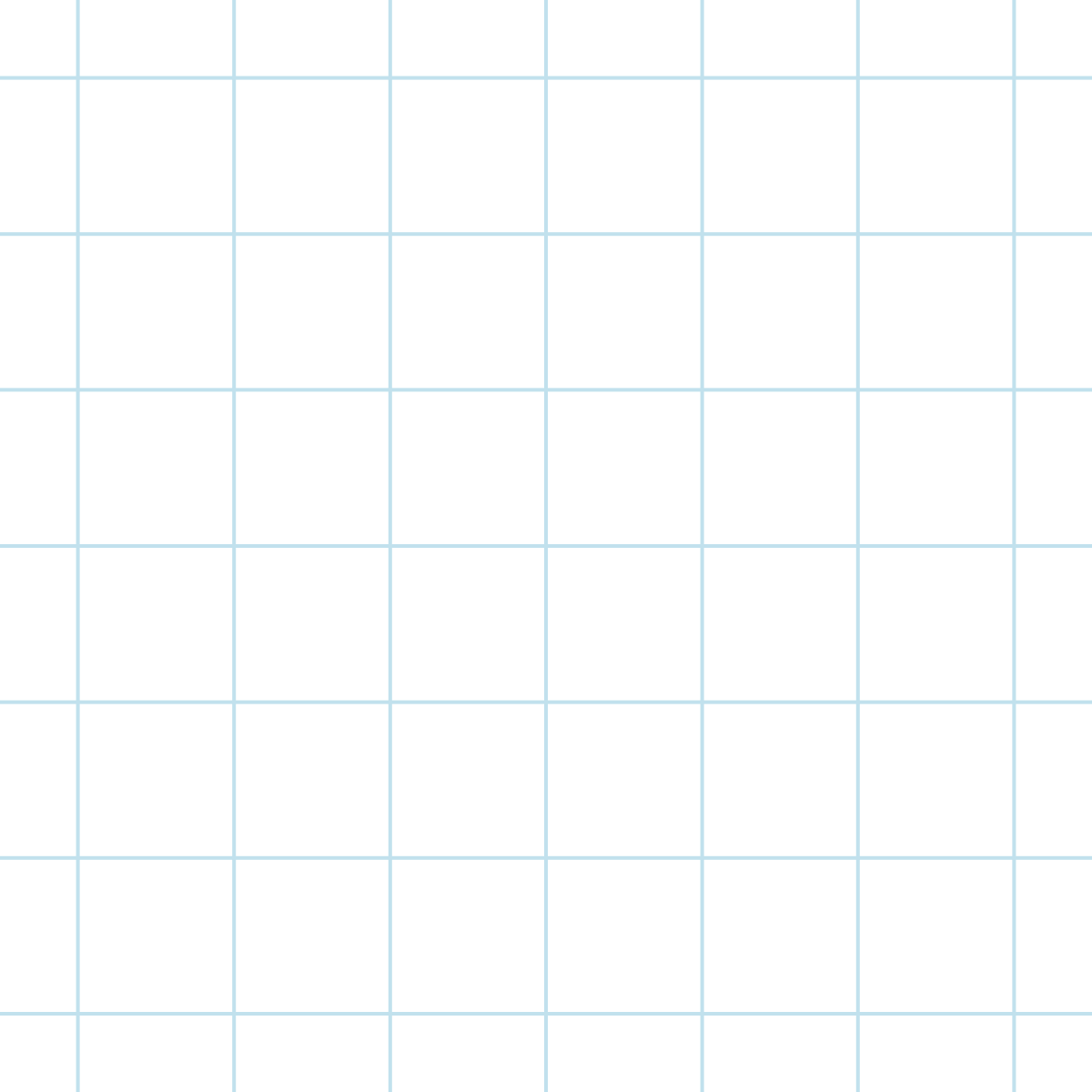 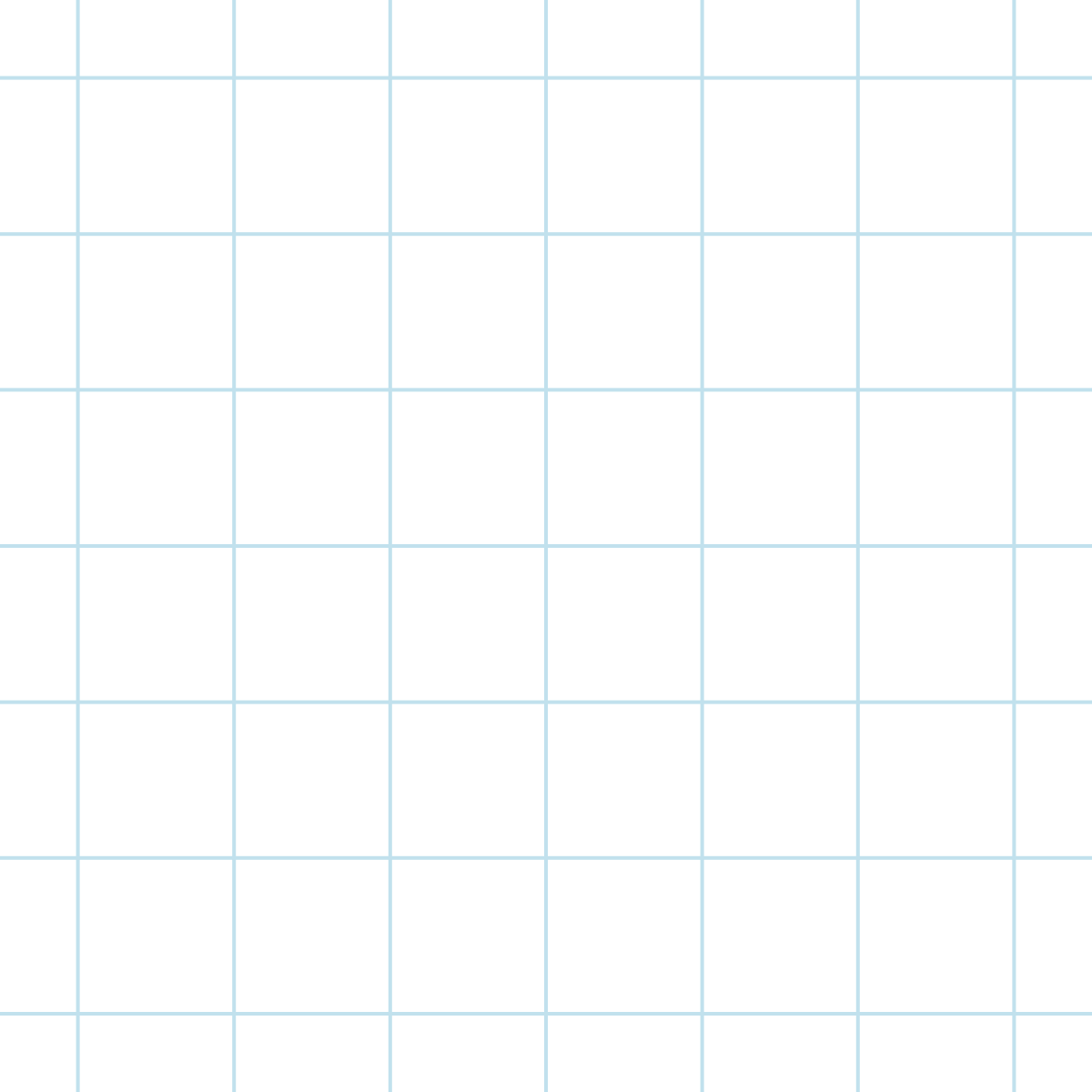 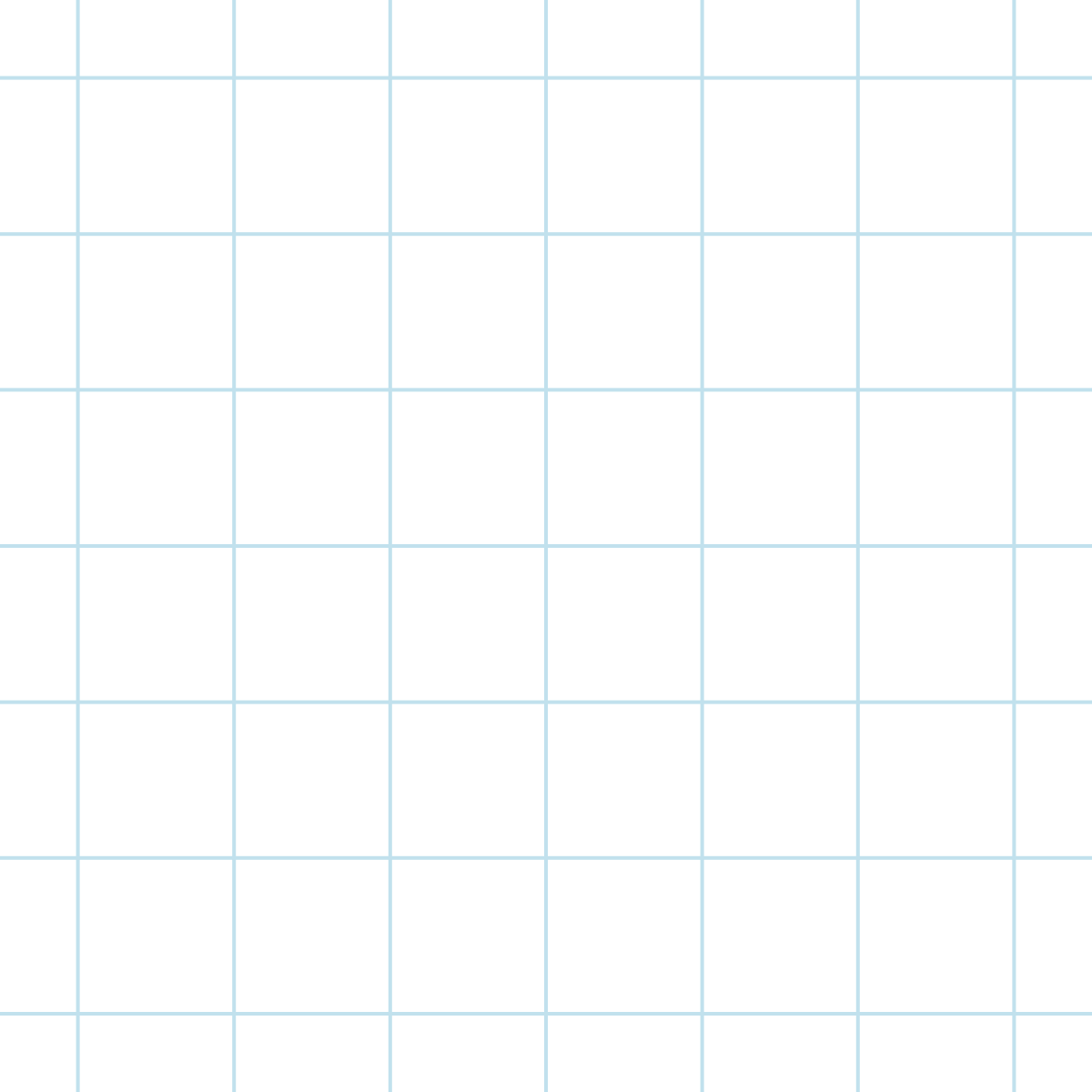 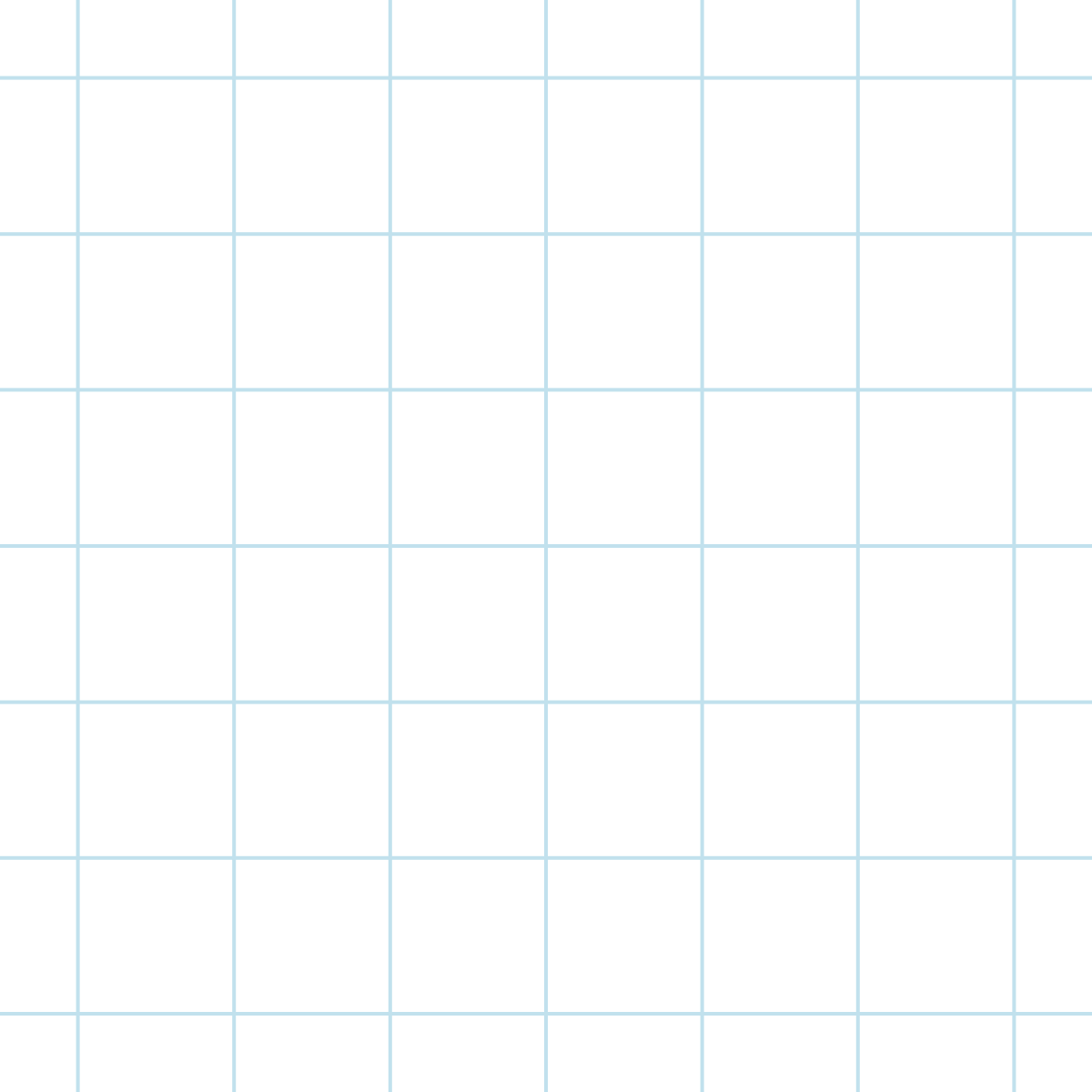 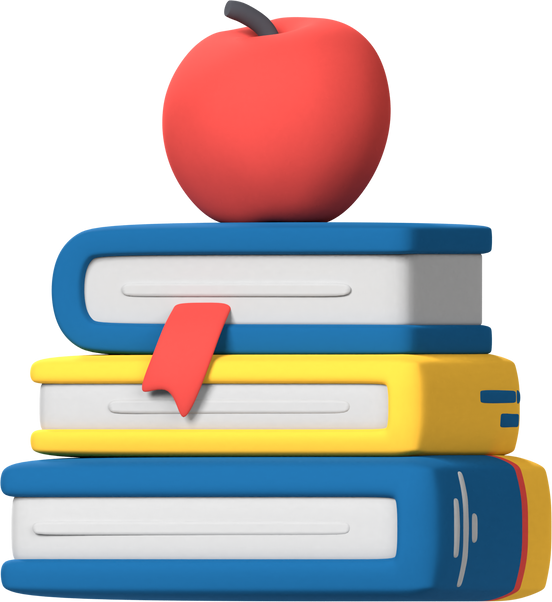 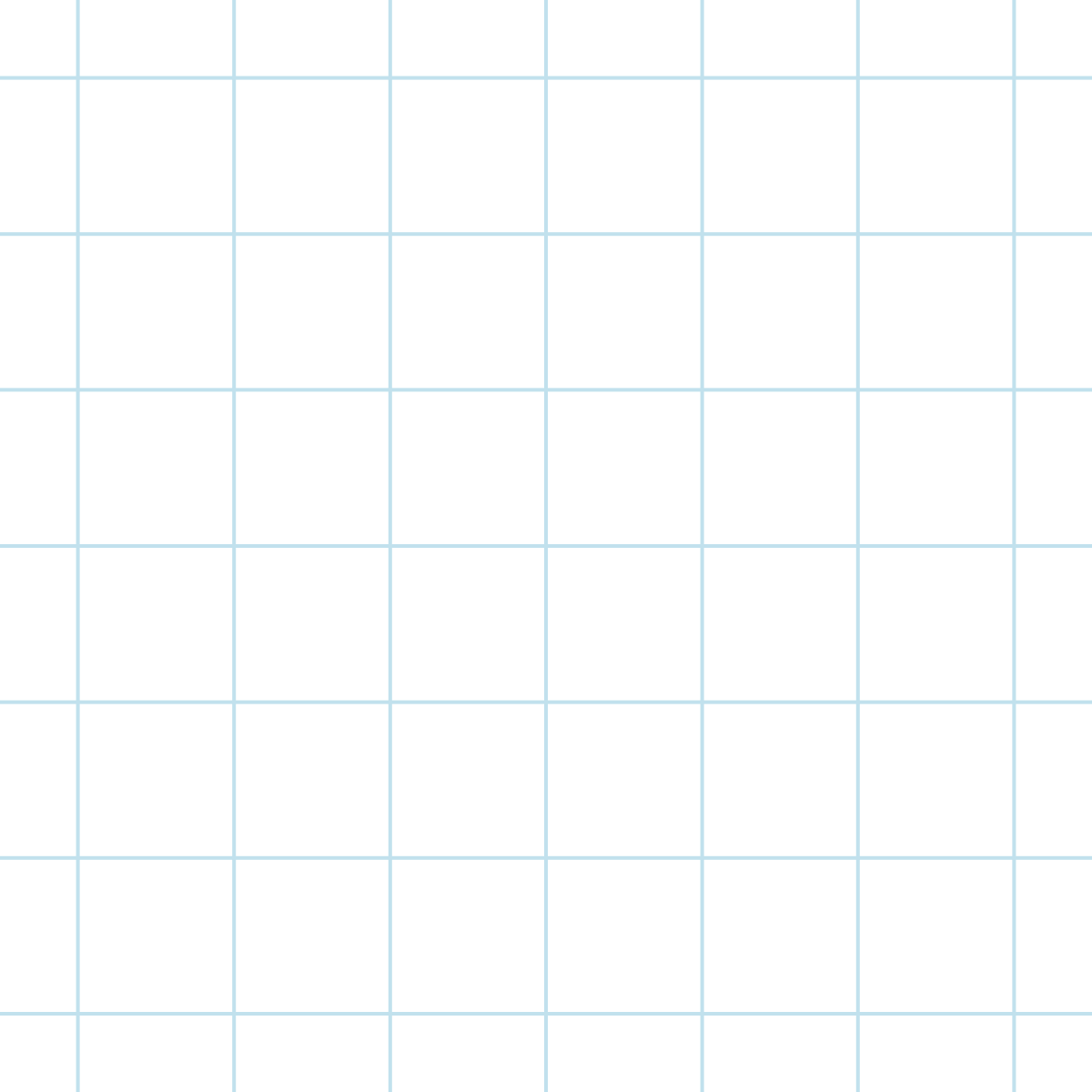 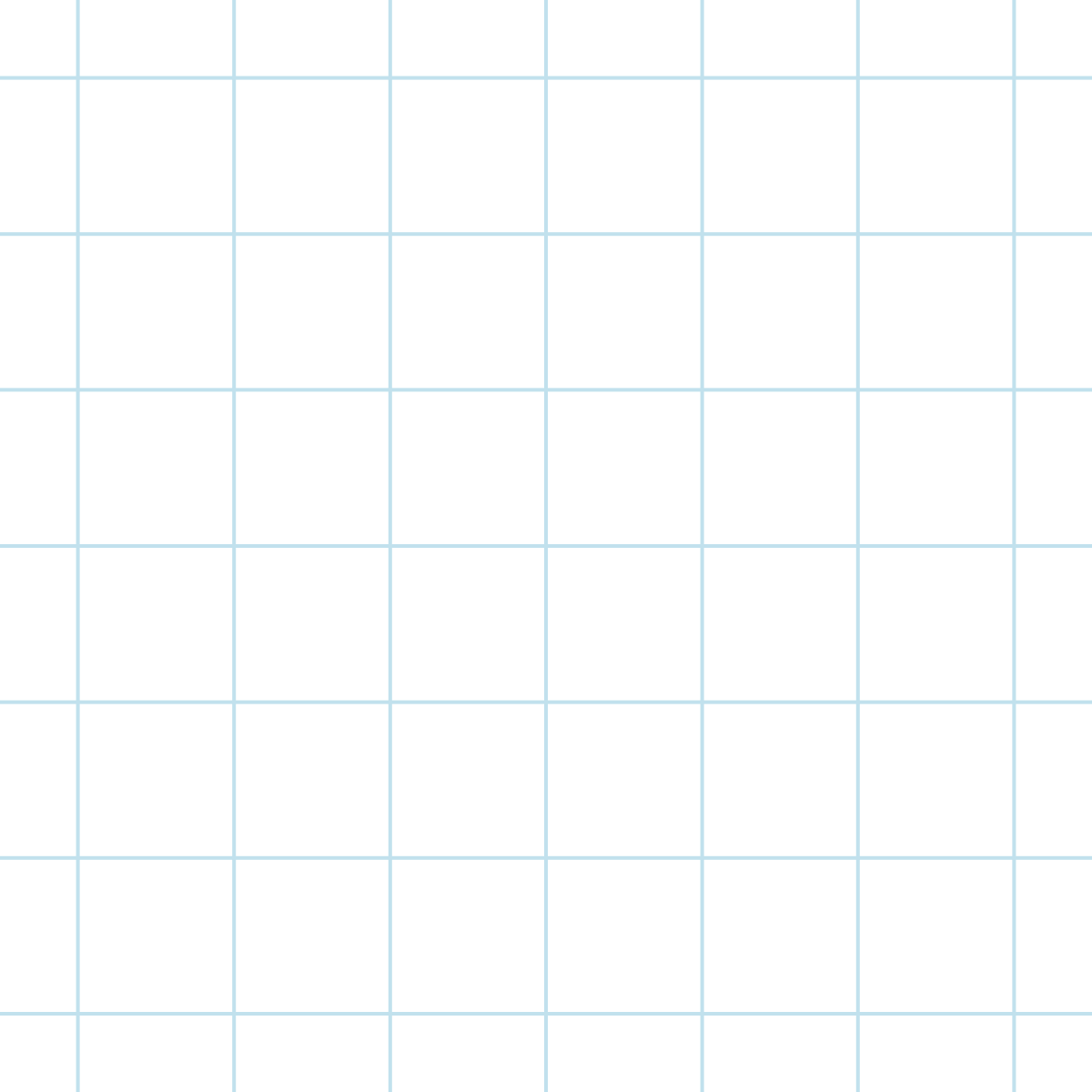 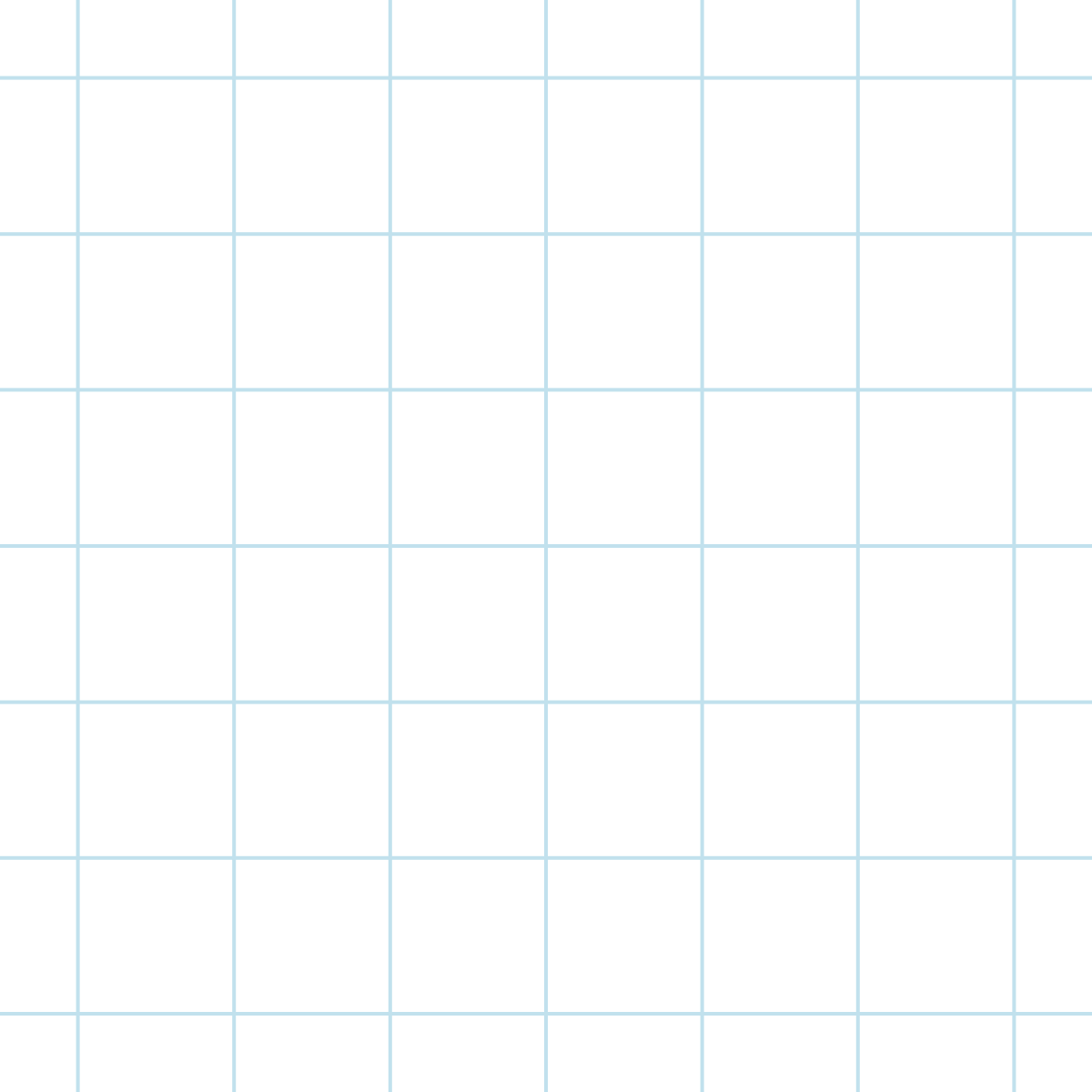 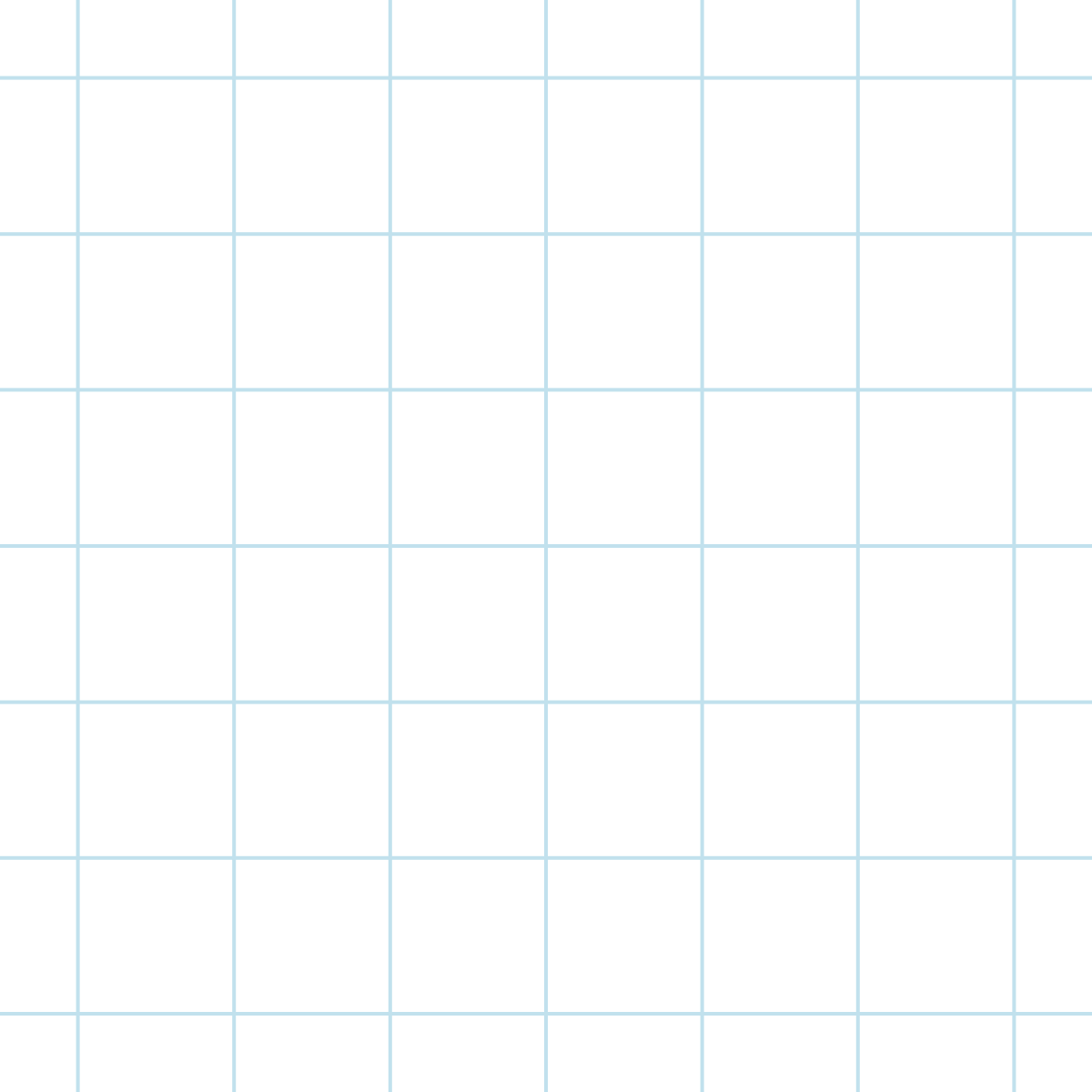 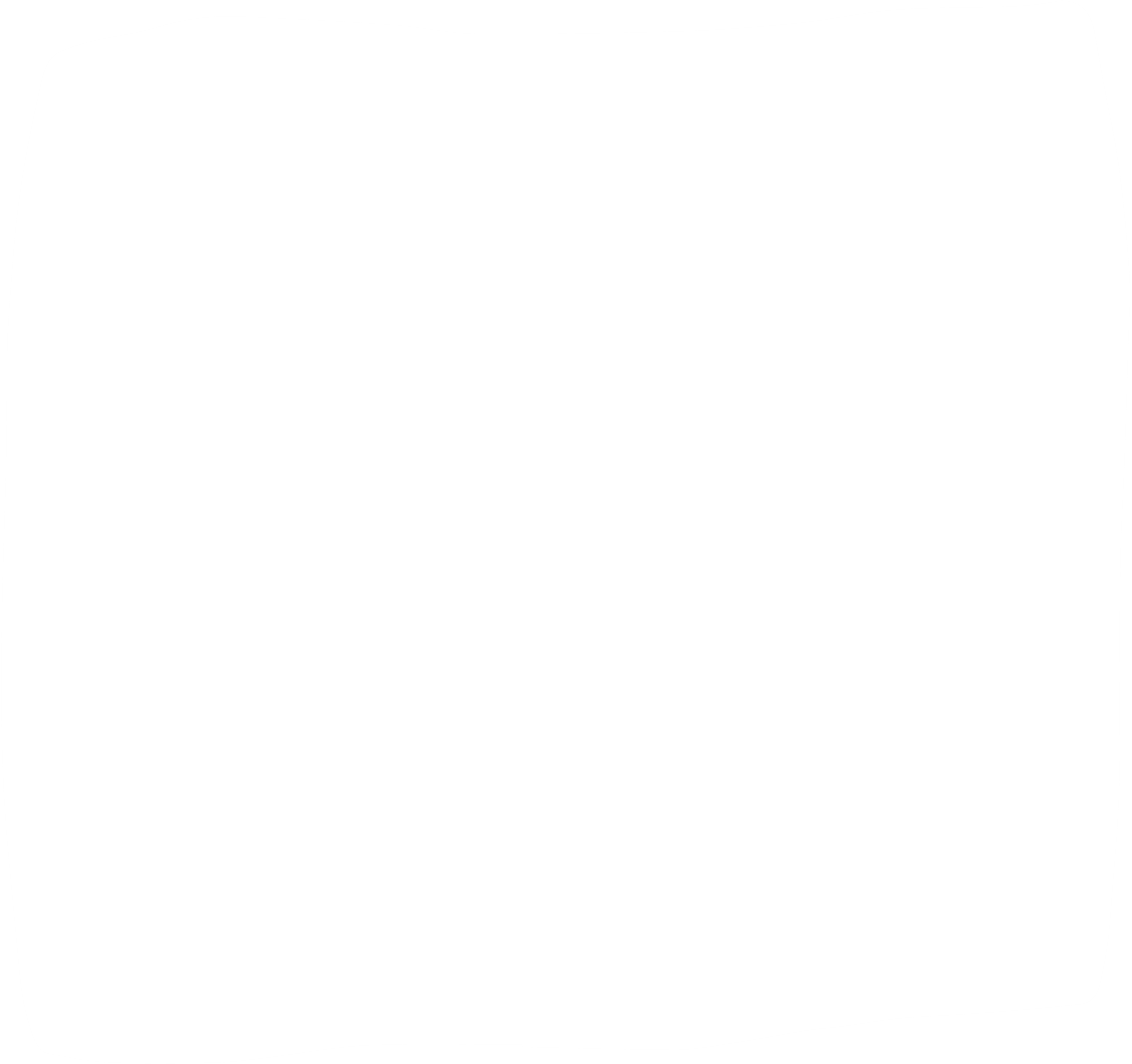 Nối các hàng ở cột A với cột B để được ý đúng.
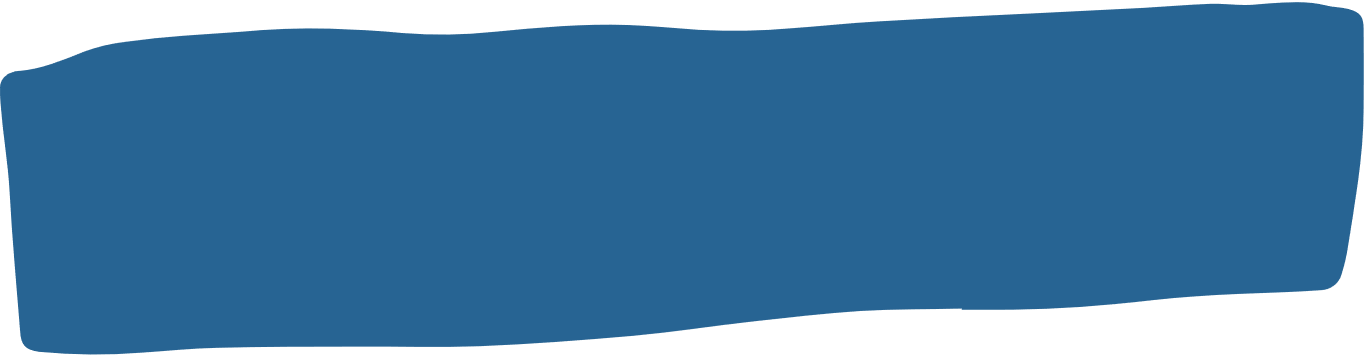 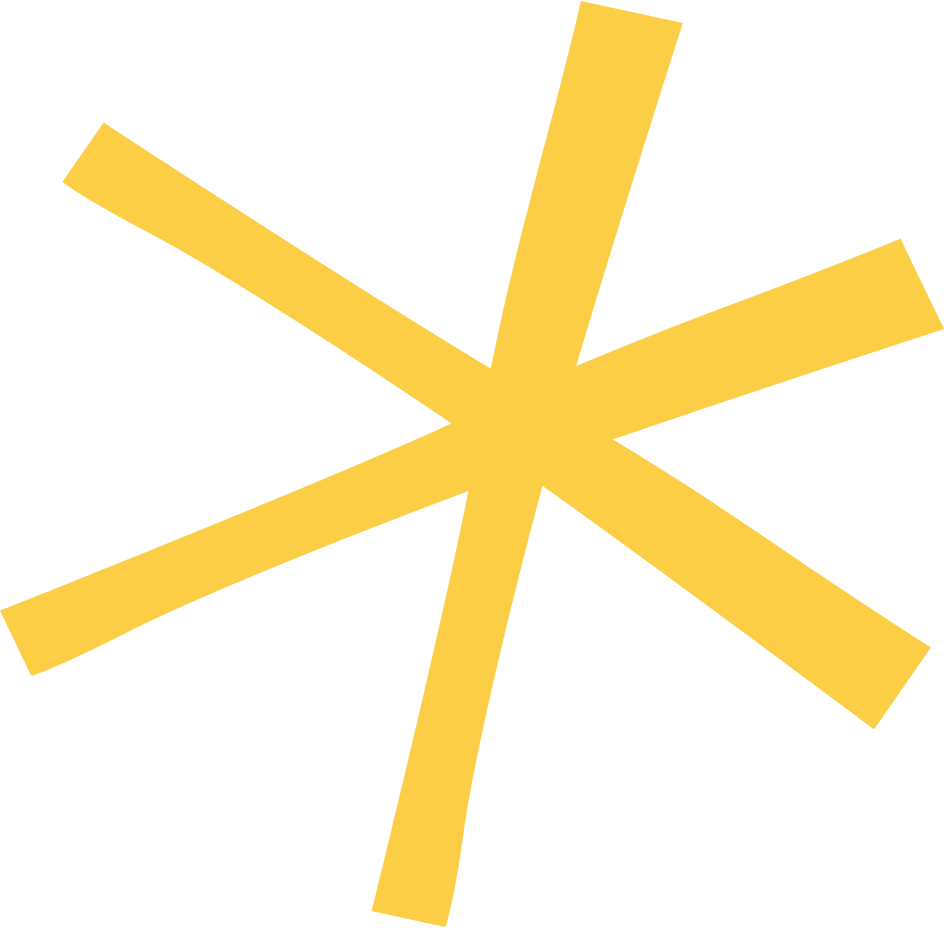 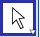 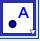 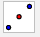 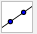 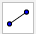 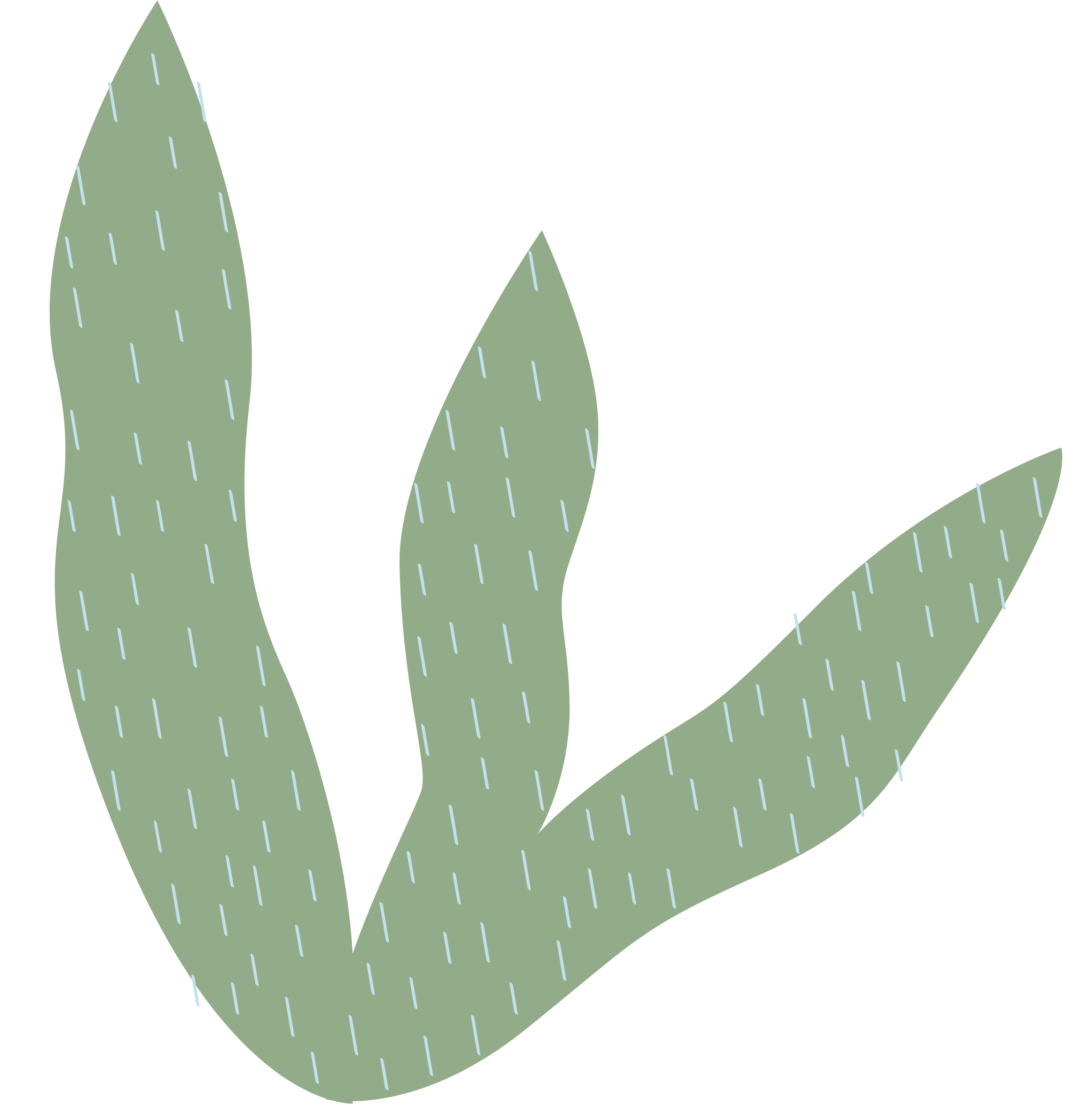 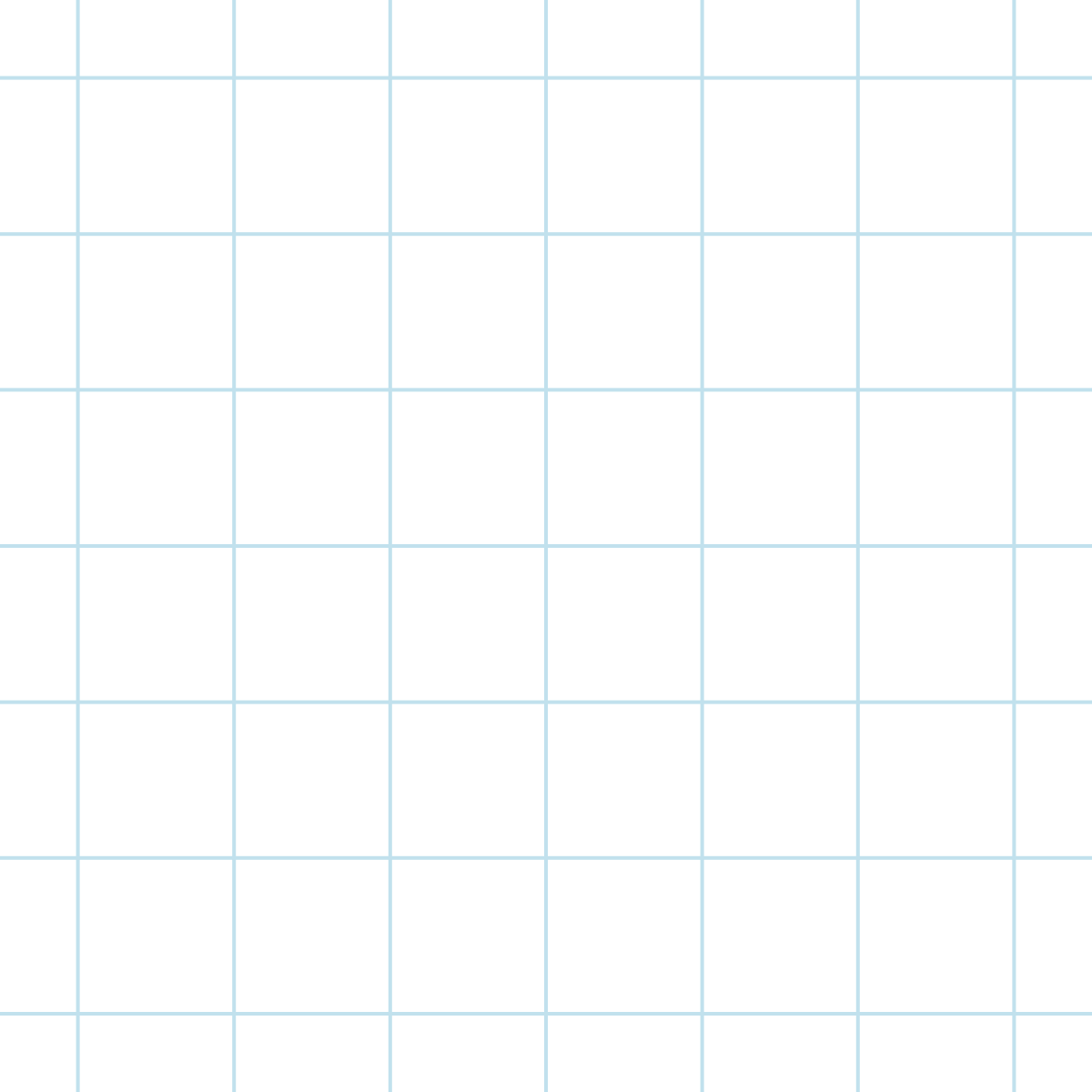 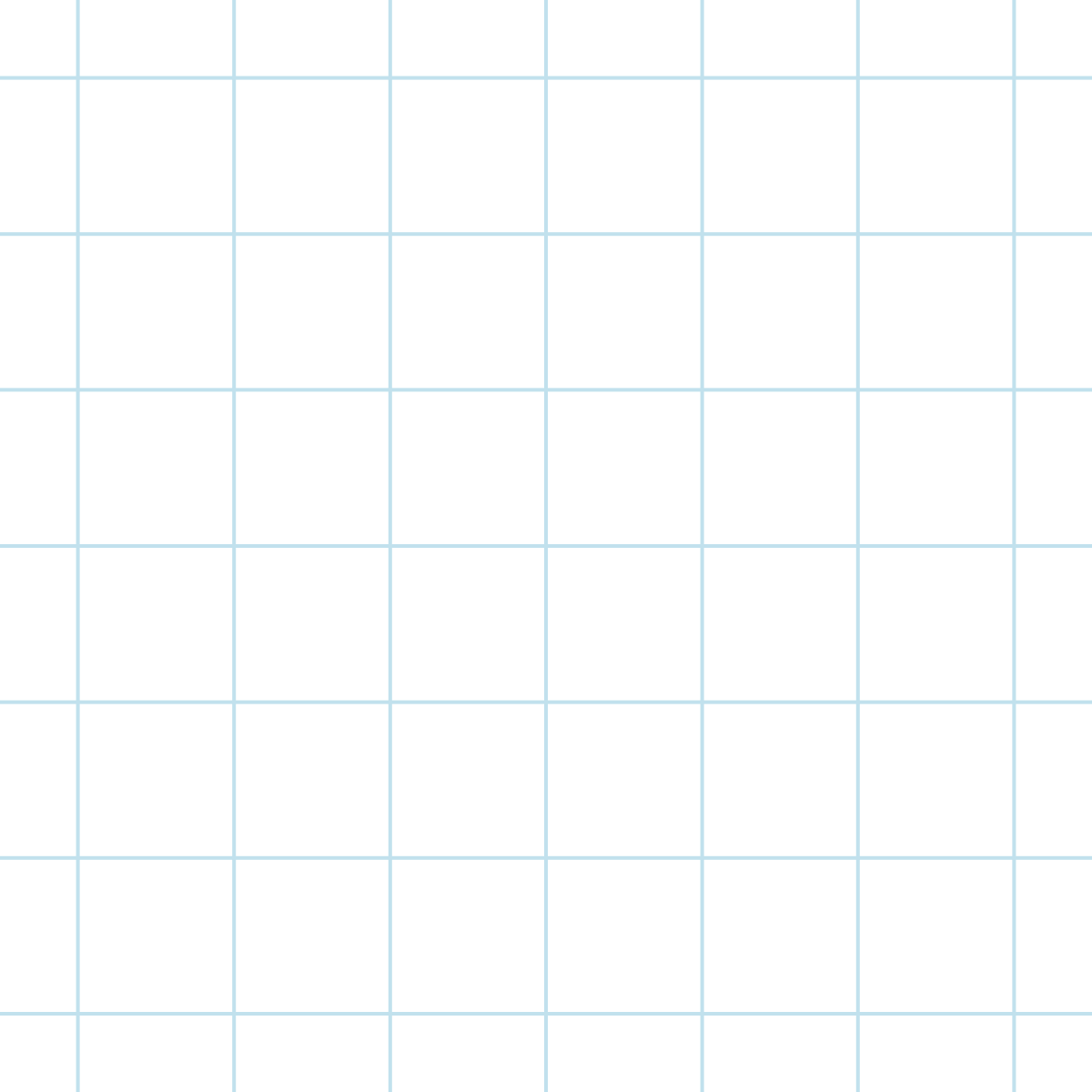 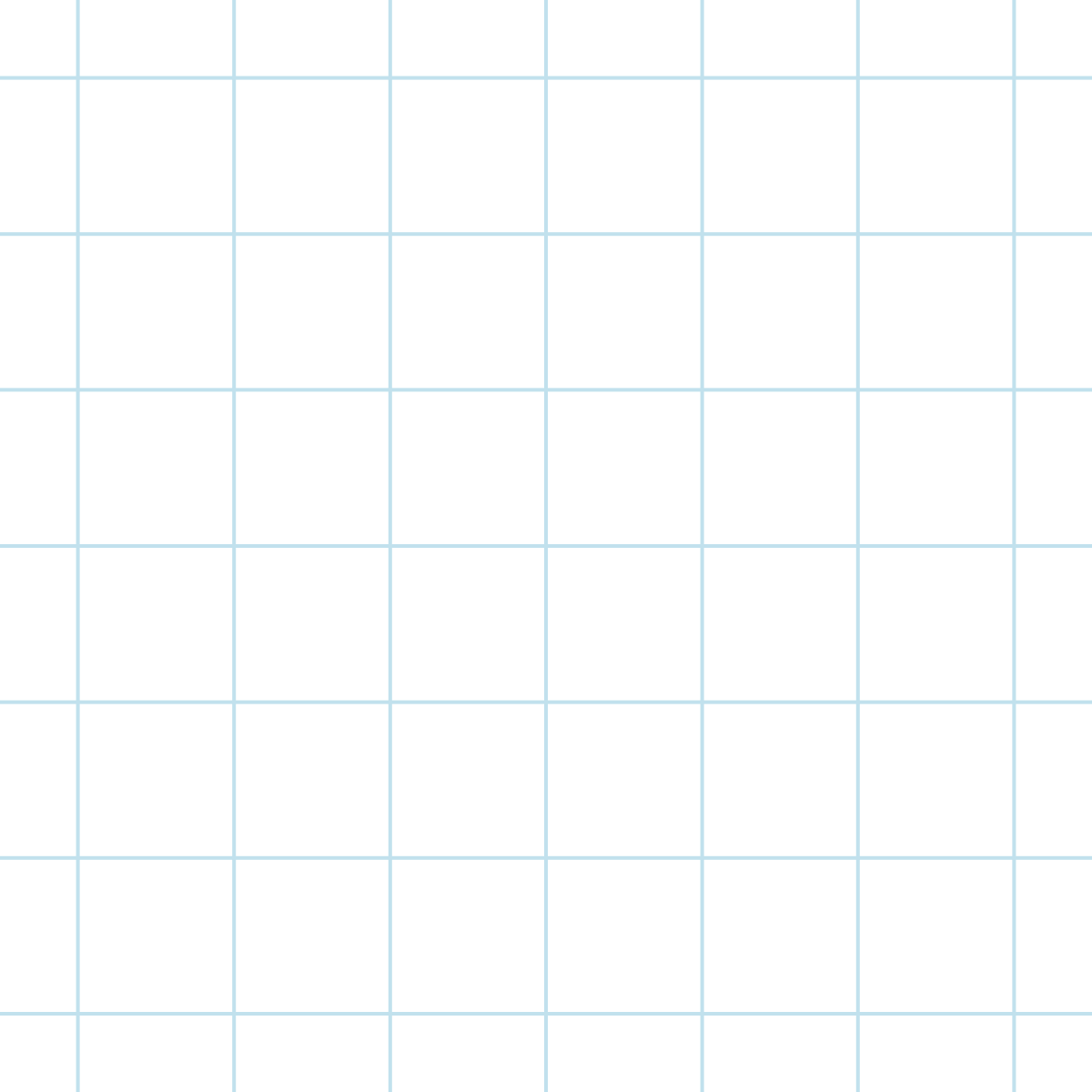 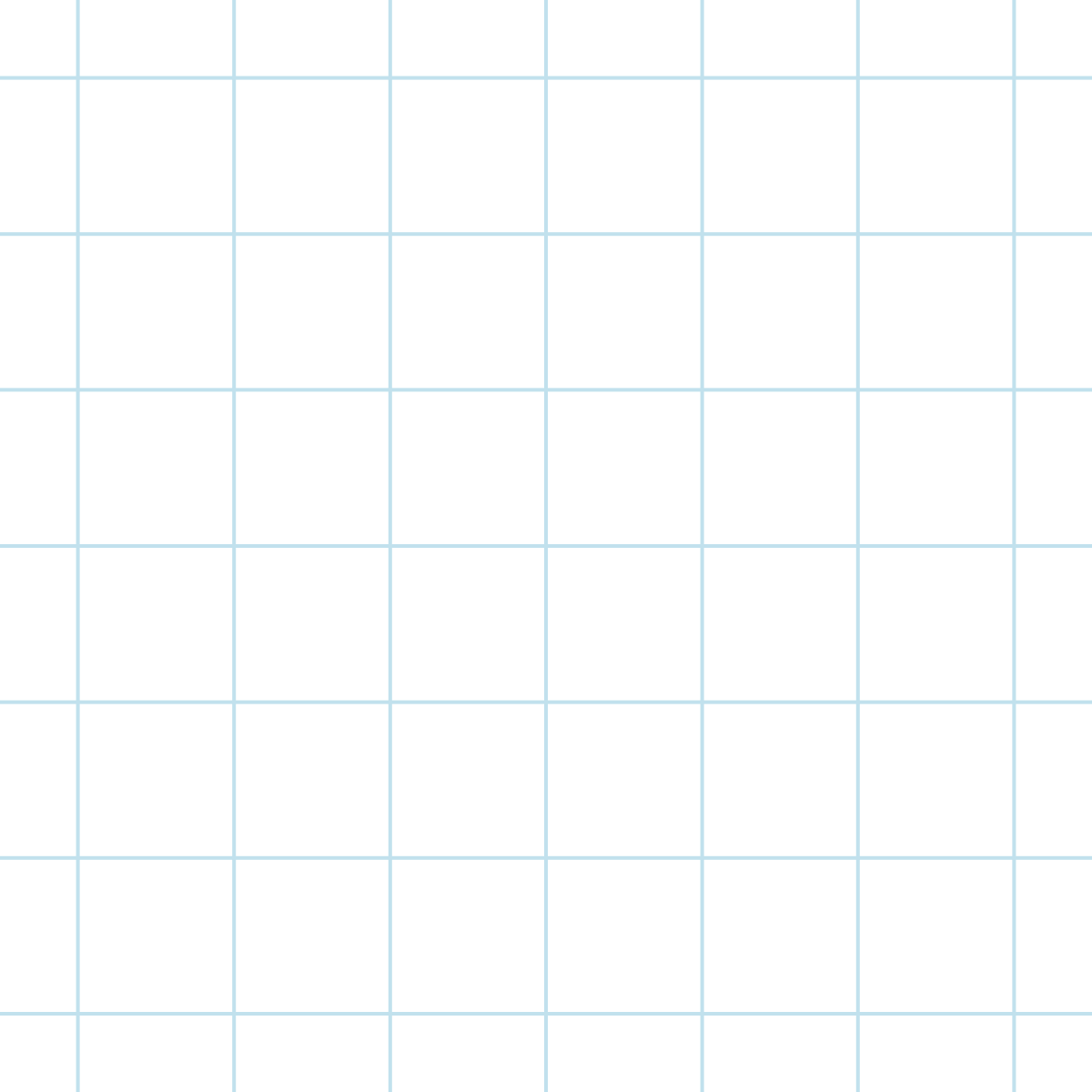 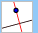 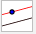 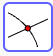 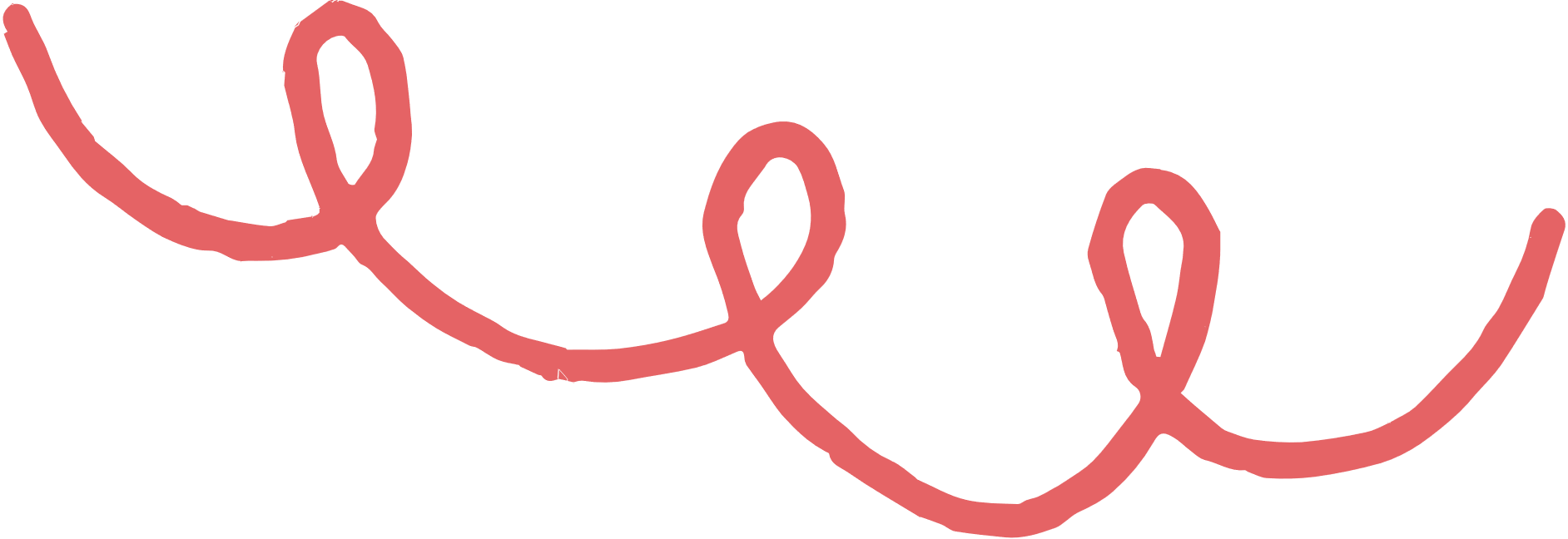 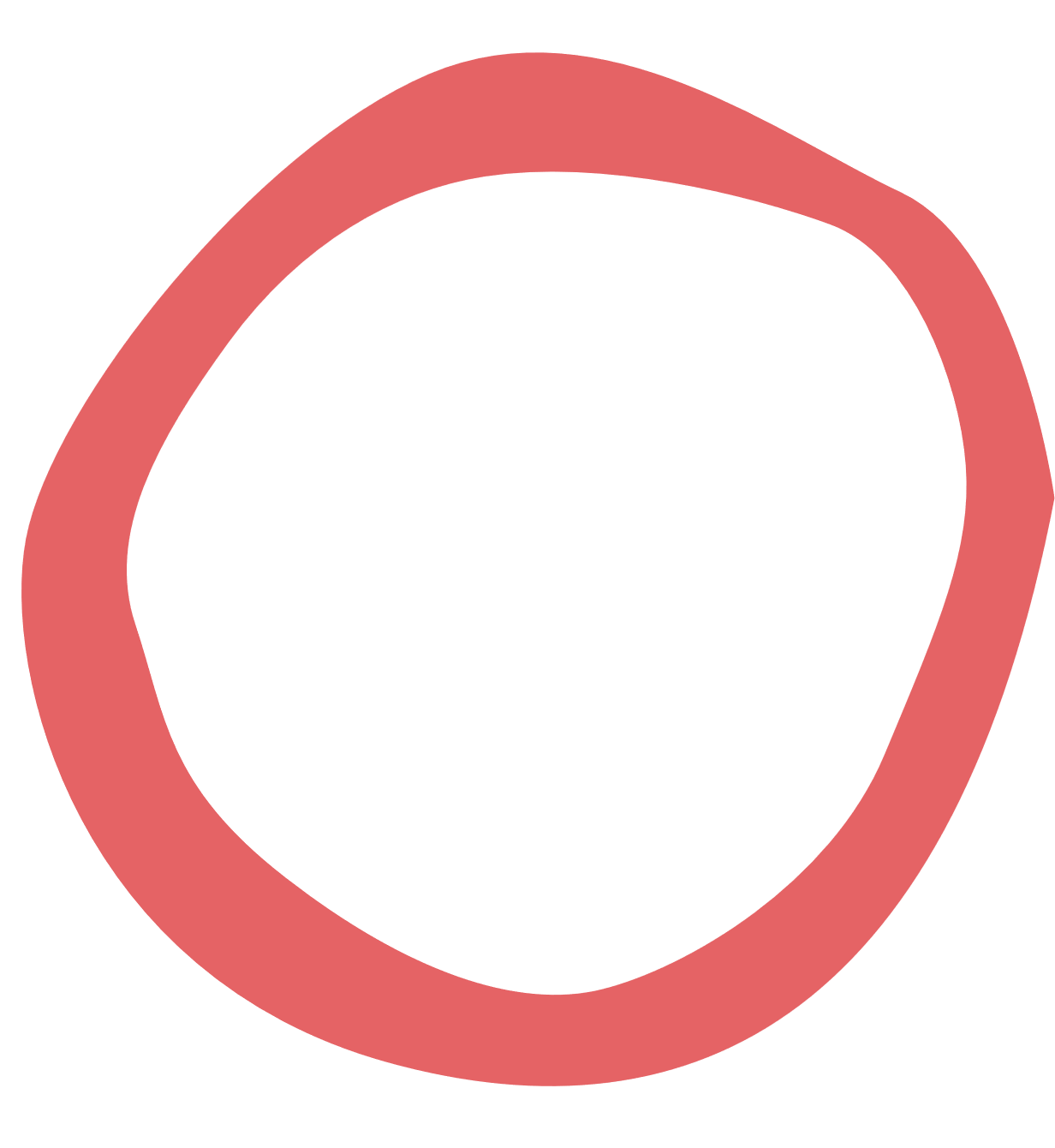 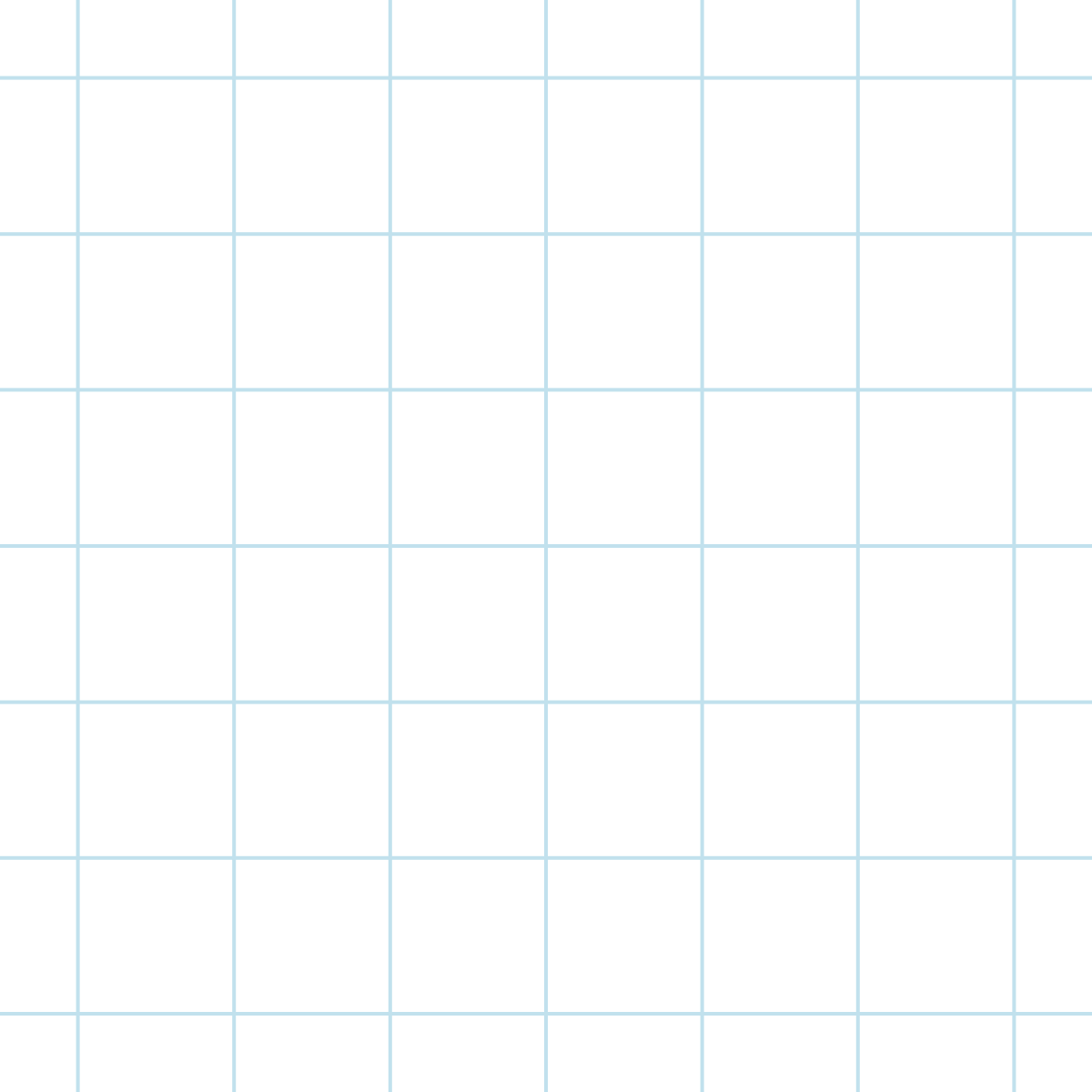 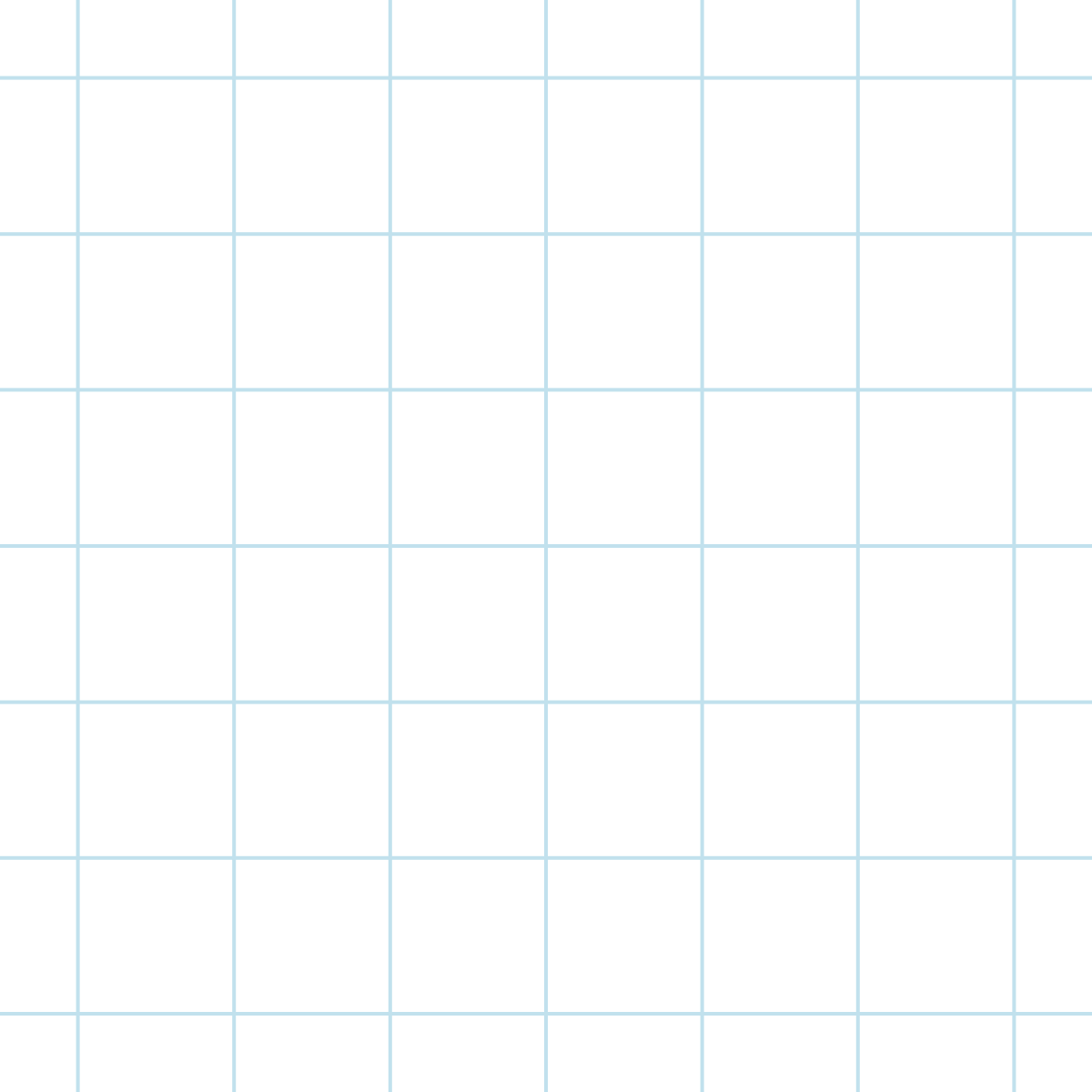 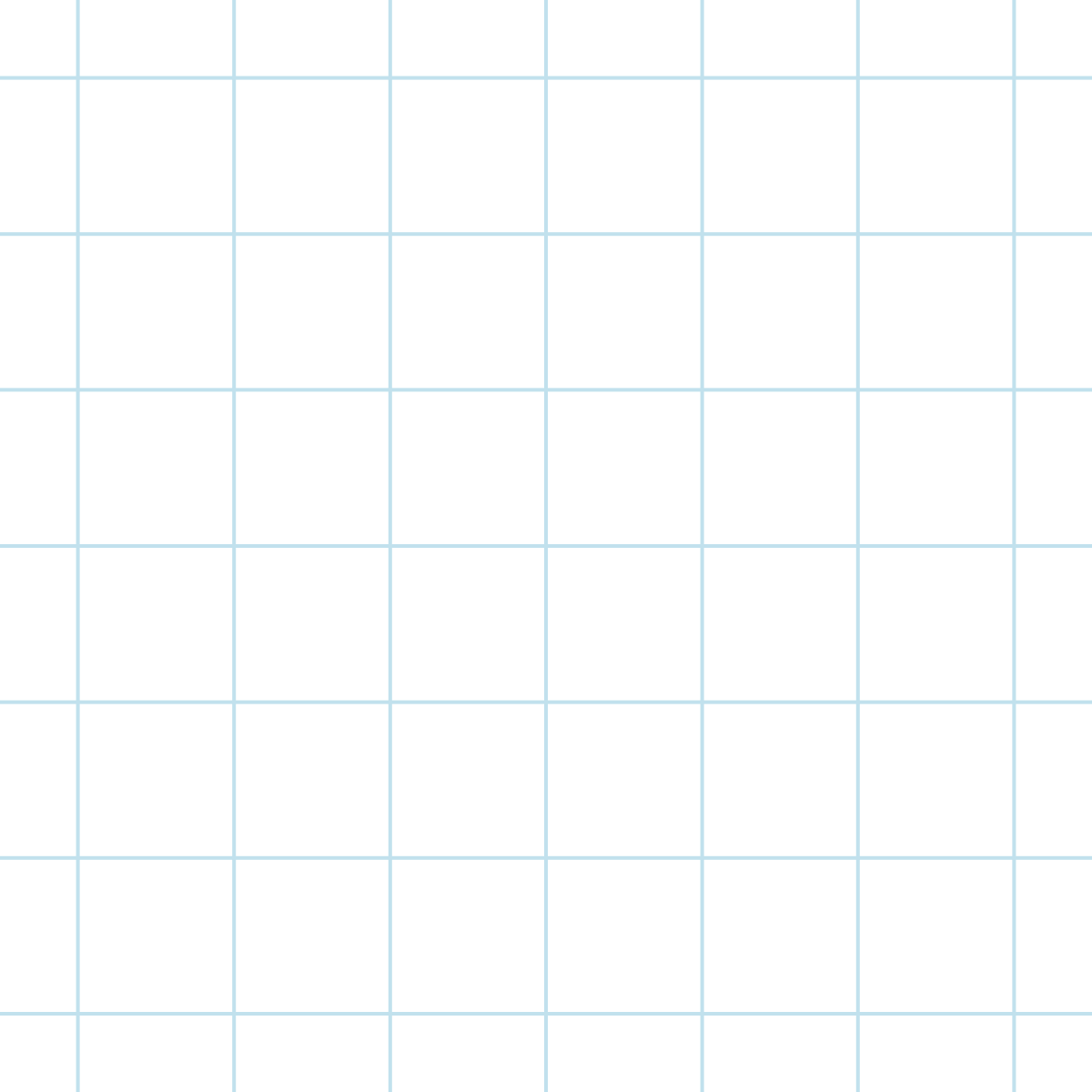 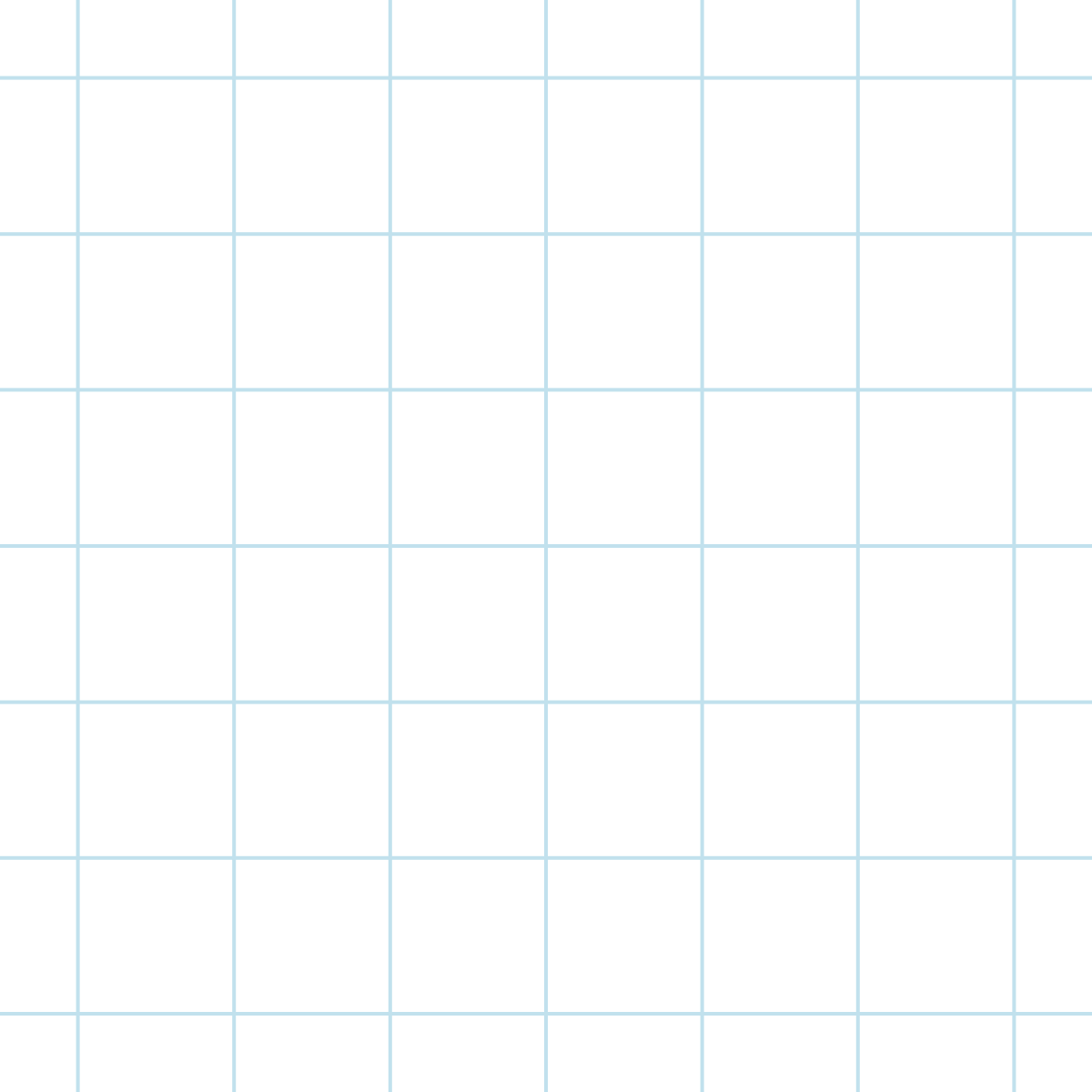 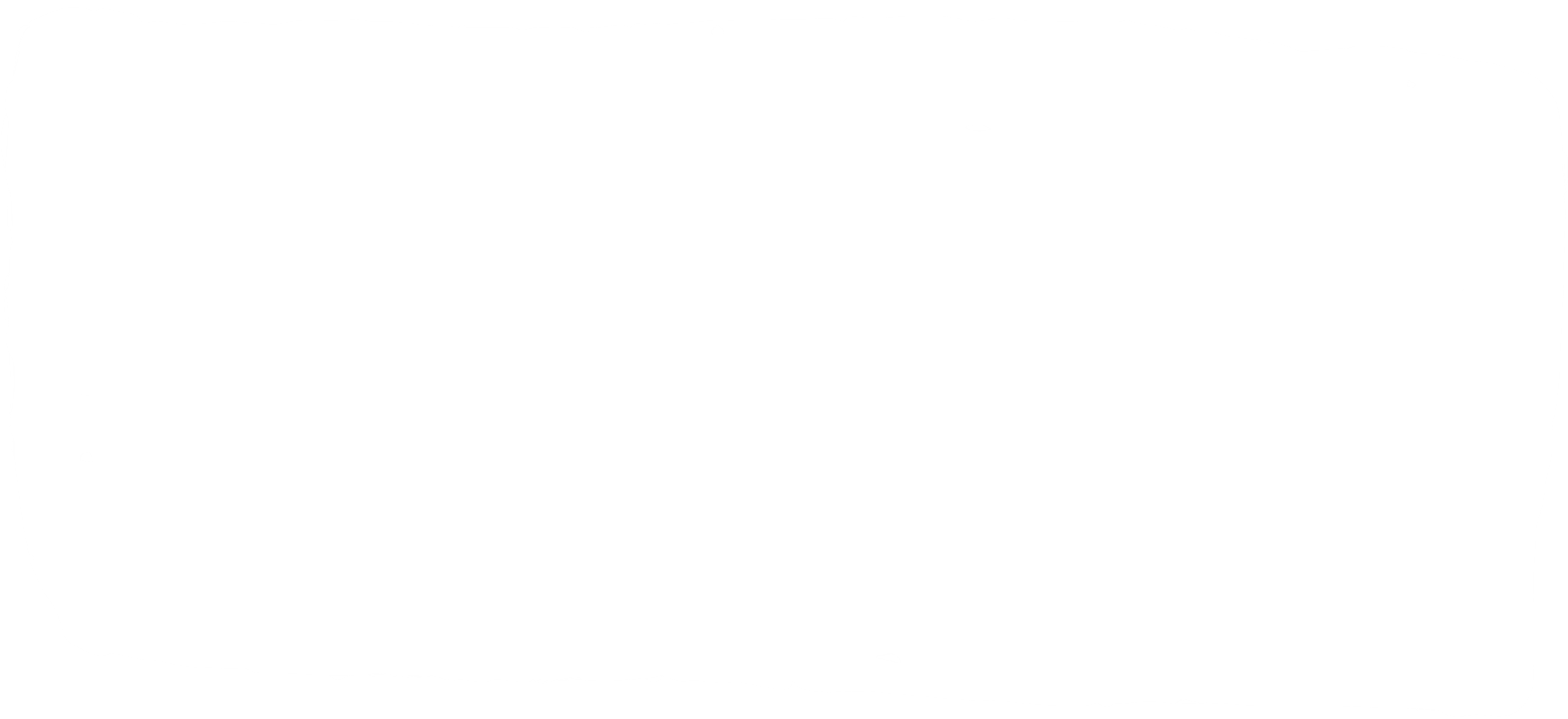 HOẠT ĐỘNG THỰC HÀNH TRẢI NGHIỆM
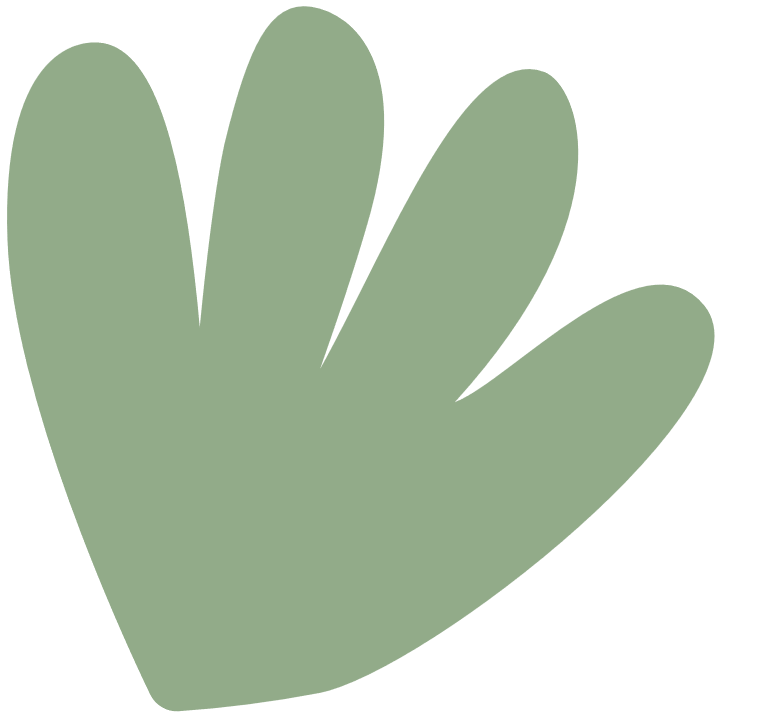 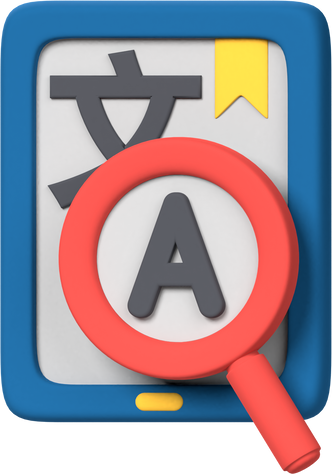 VẼ HÌNH ĐƠN GIẢN VỚI PHẦN MỀM GEOGEBRA
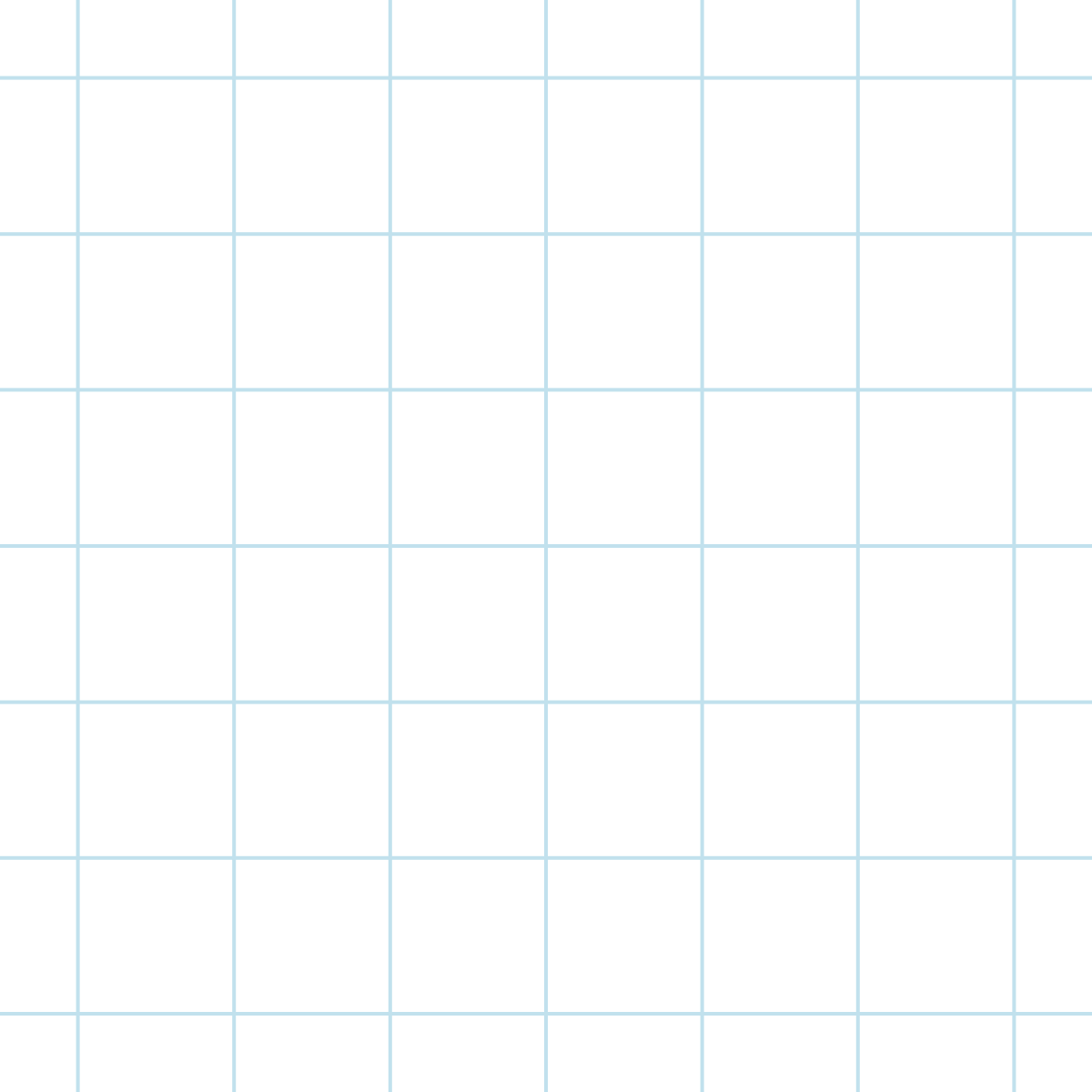 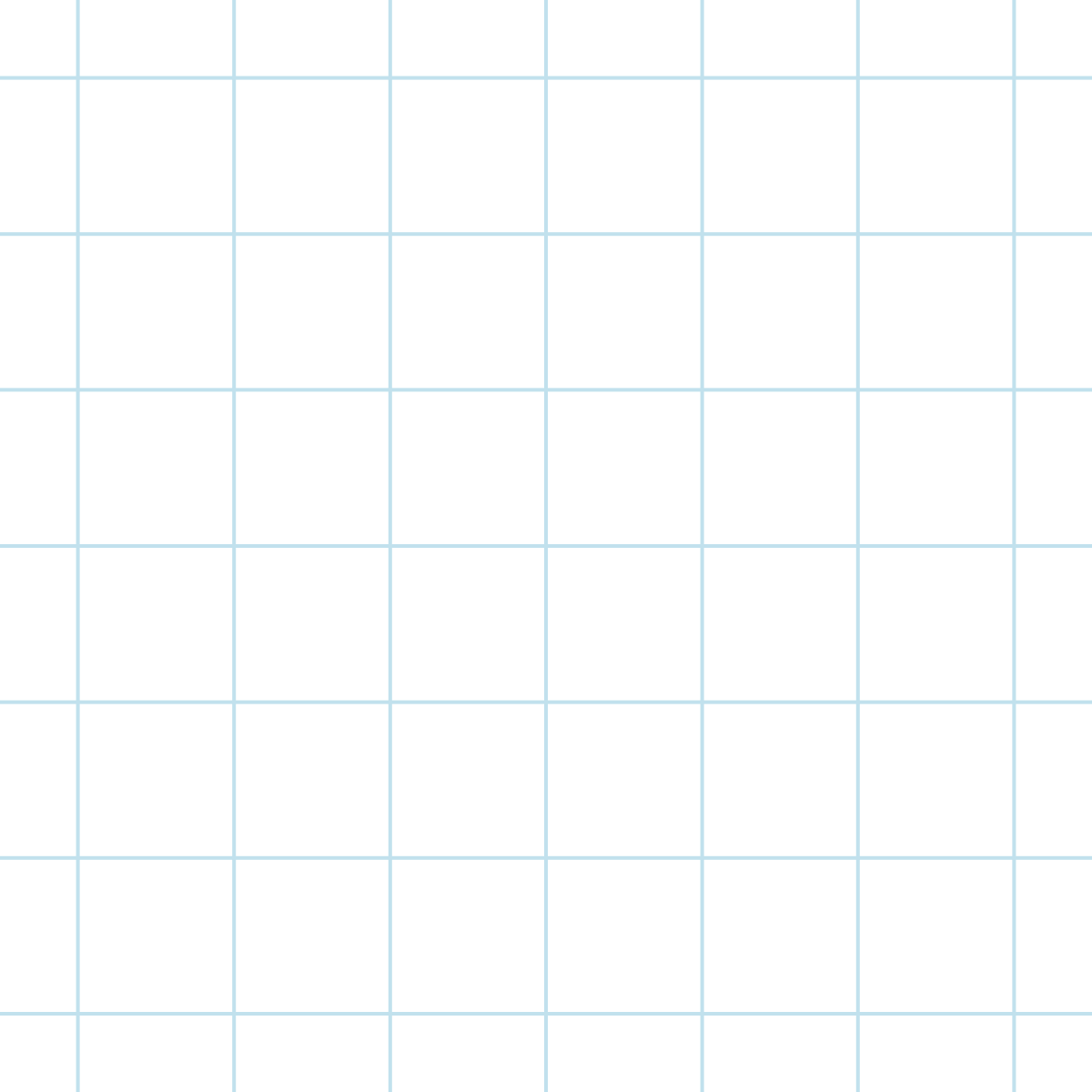 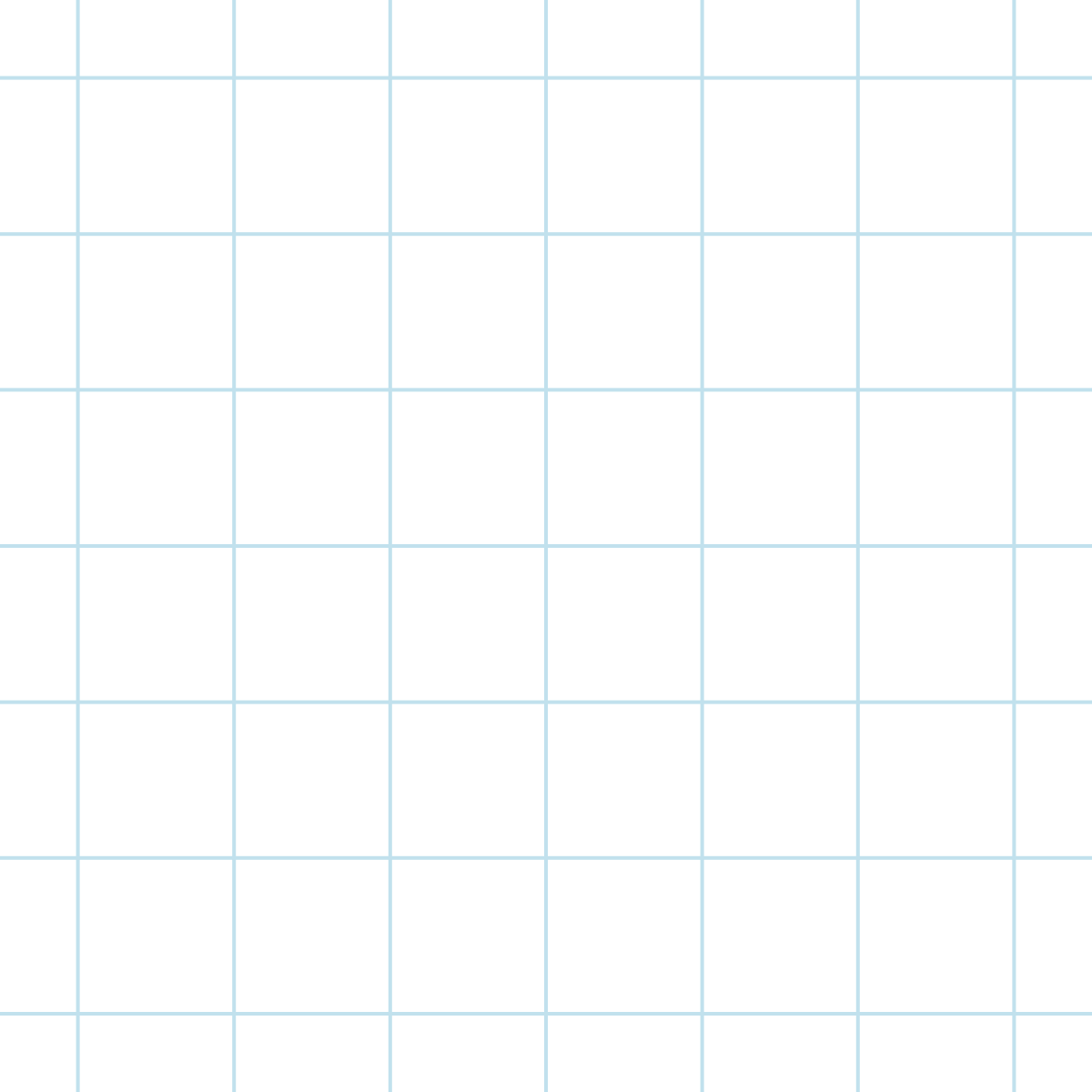 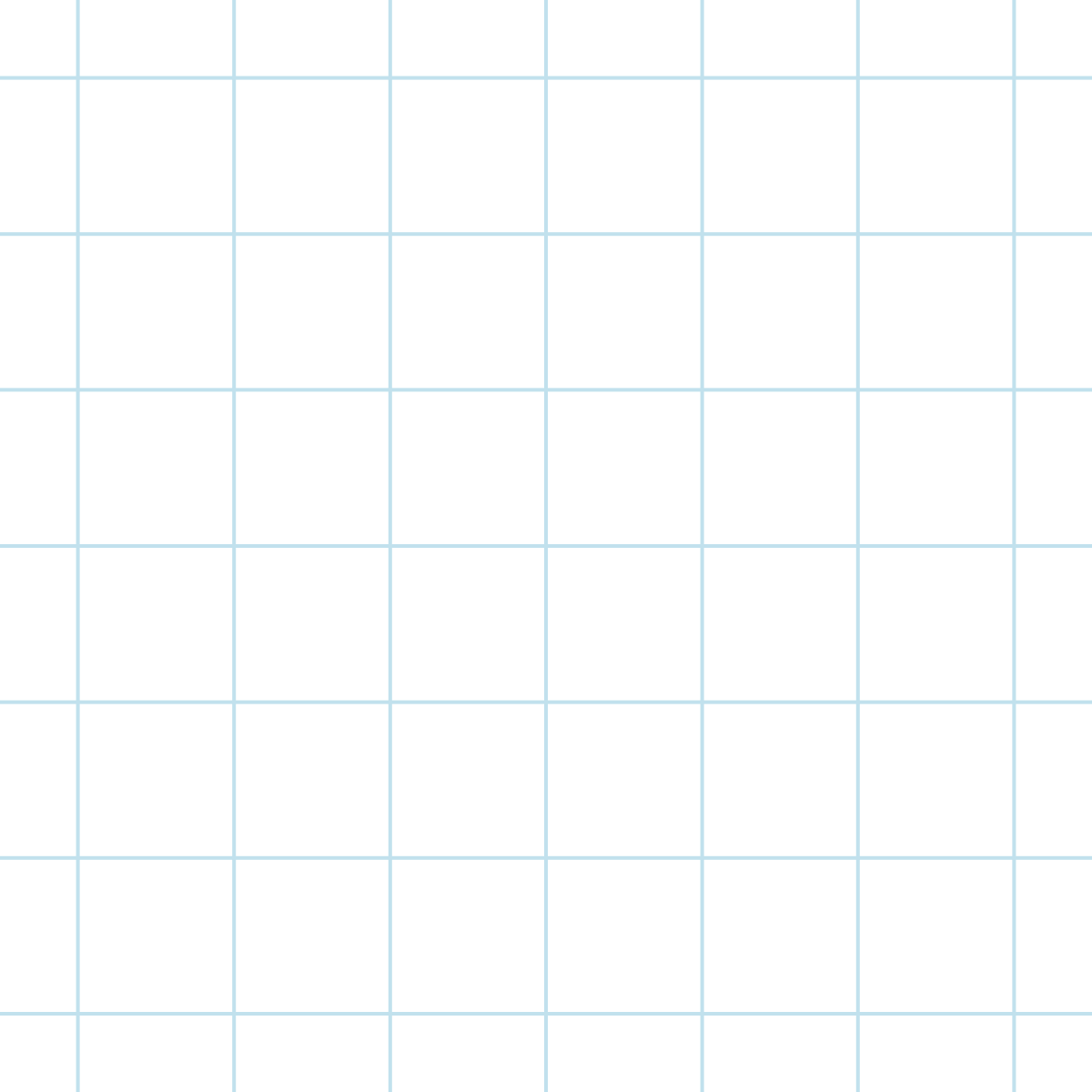 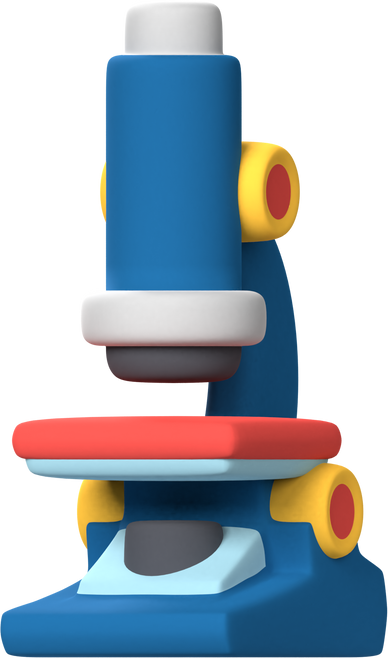 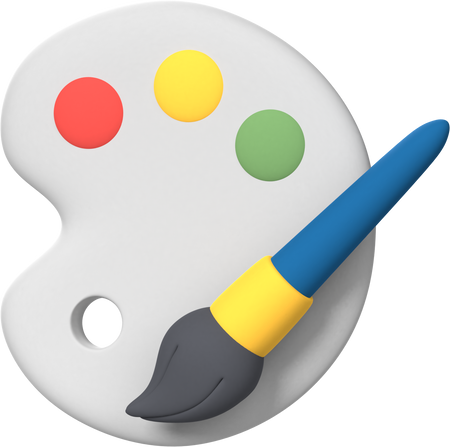 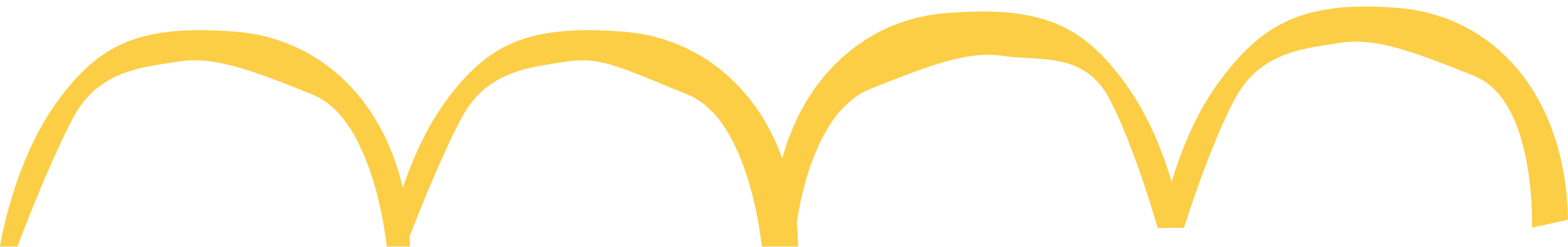 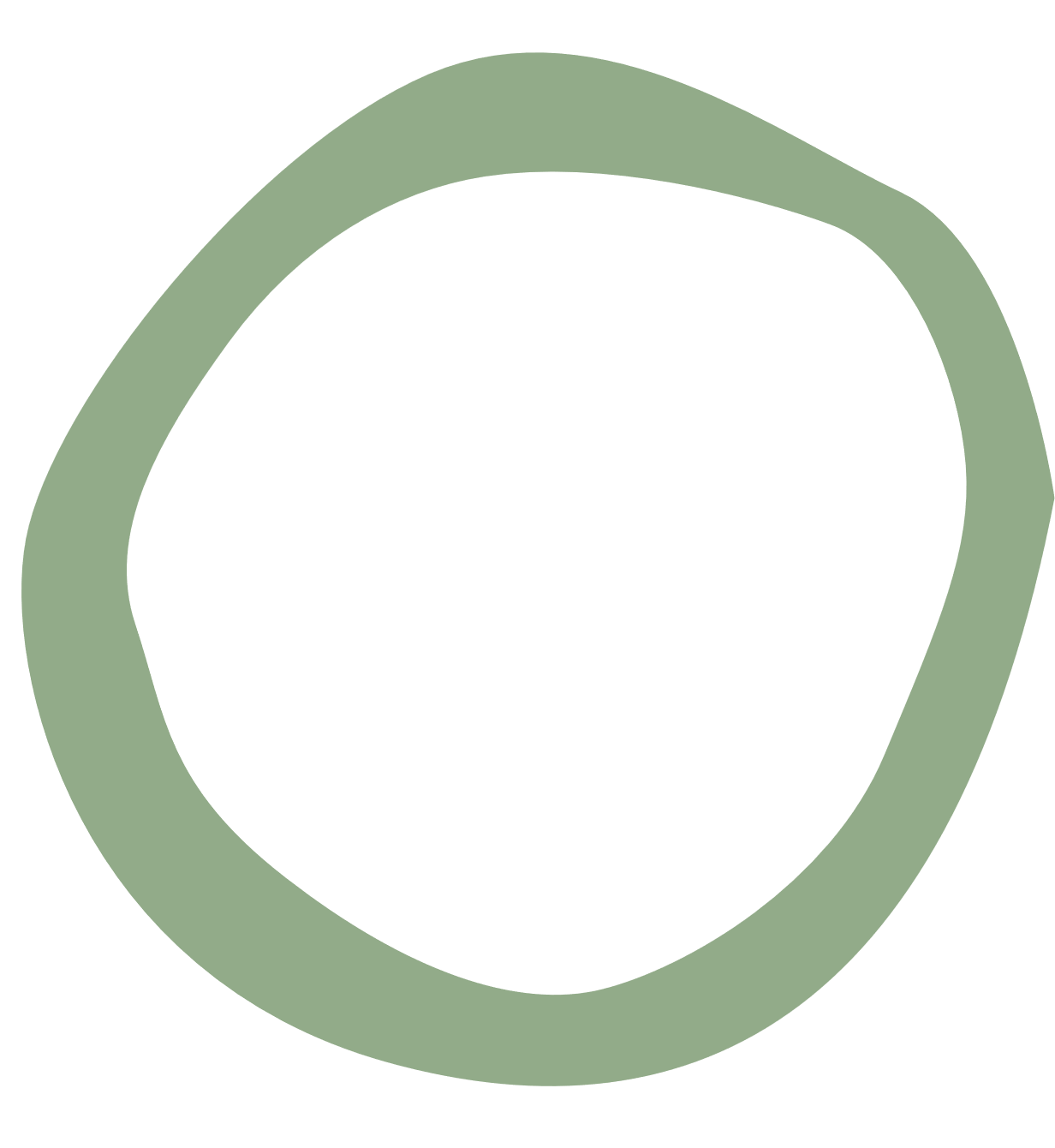 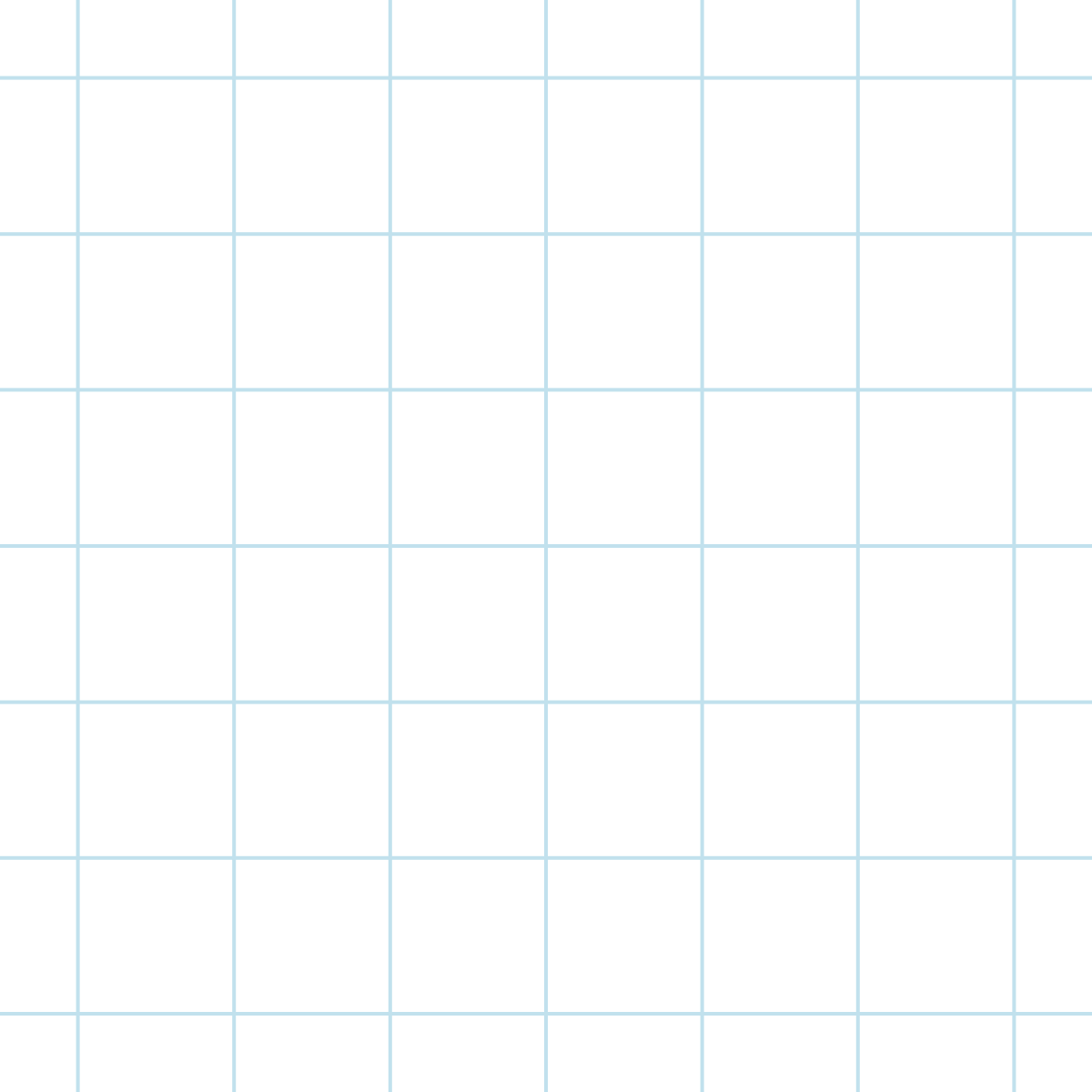 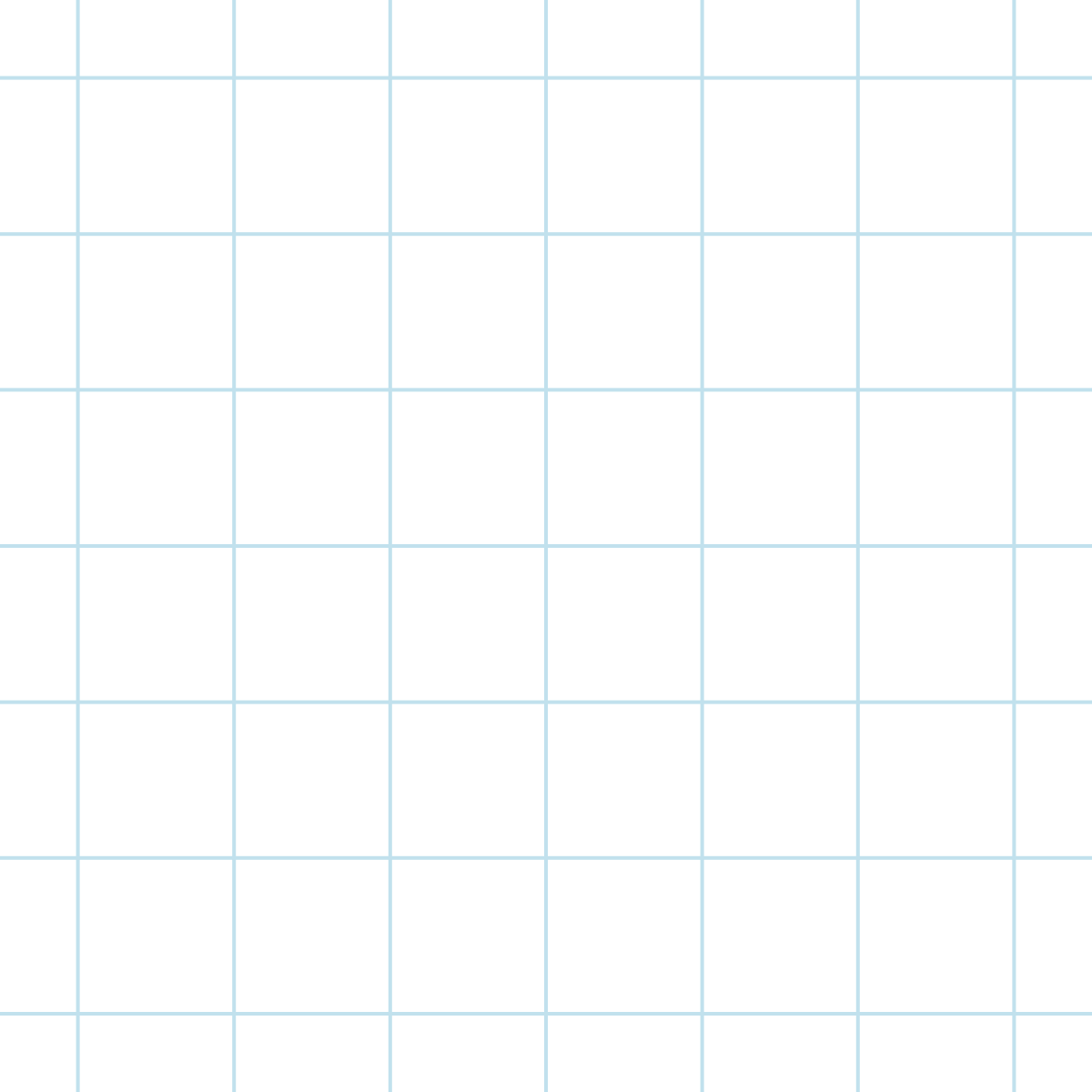 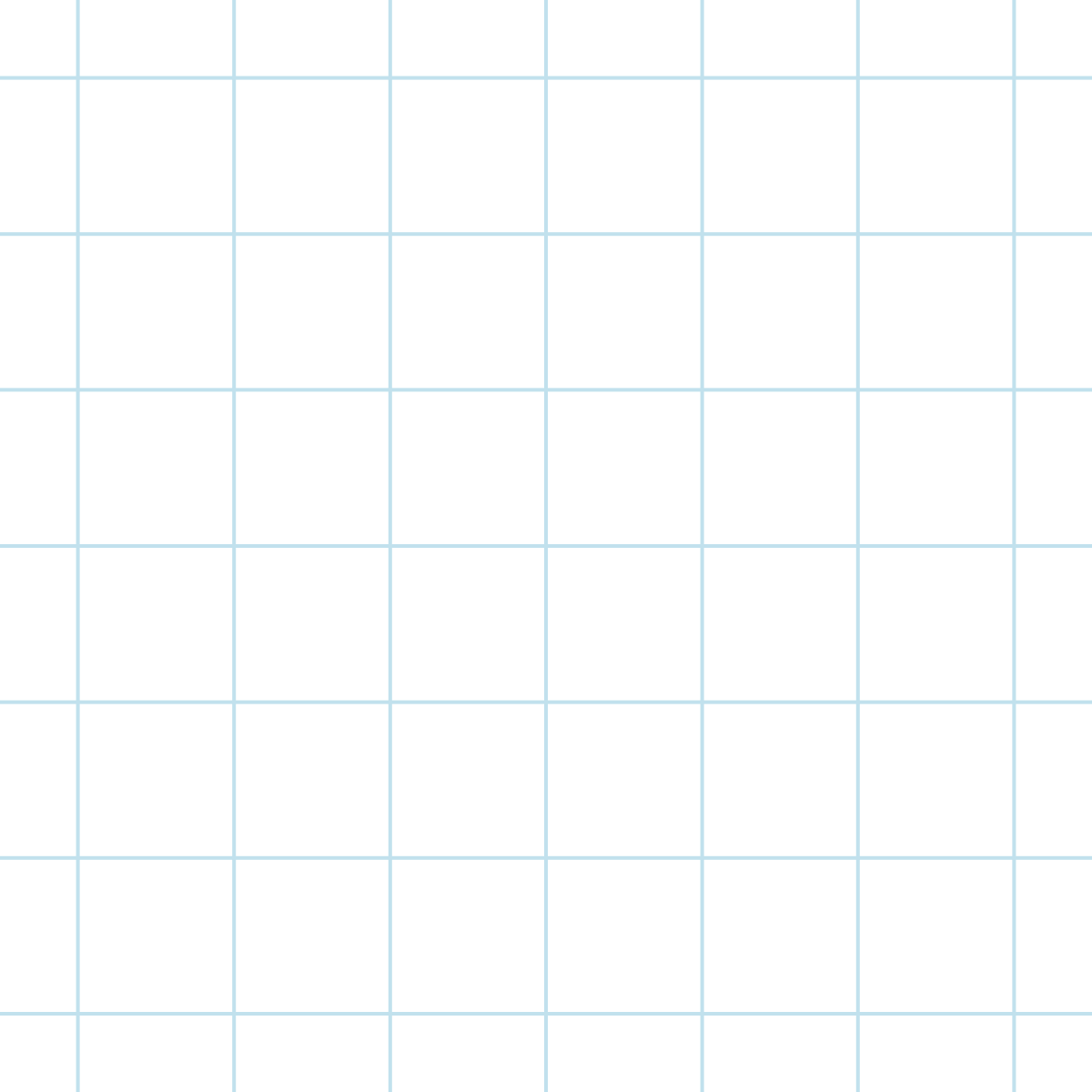 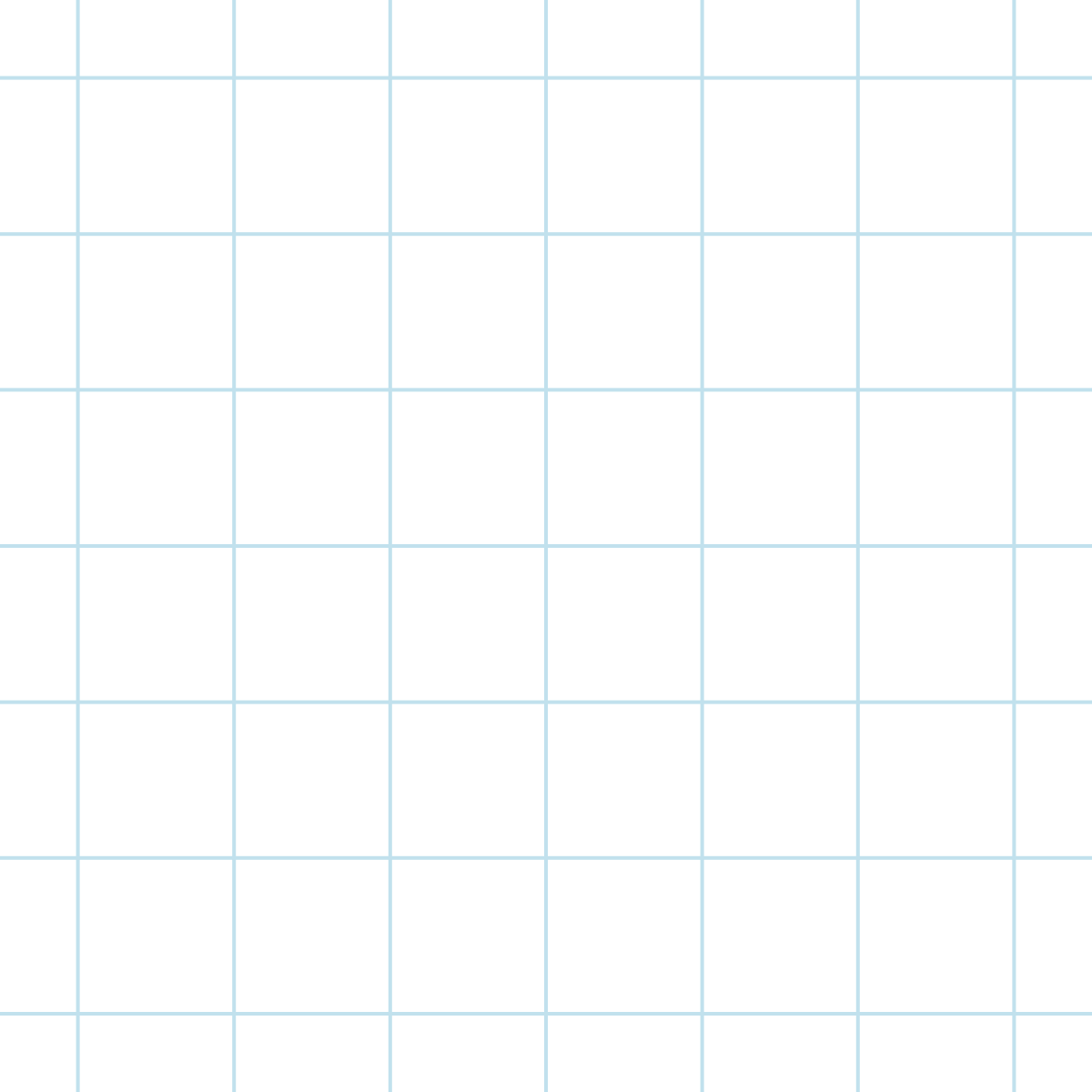 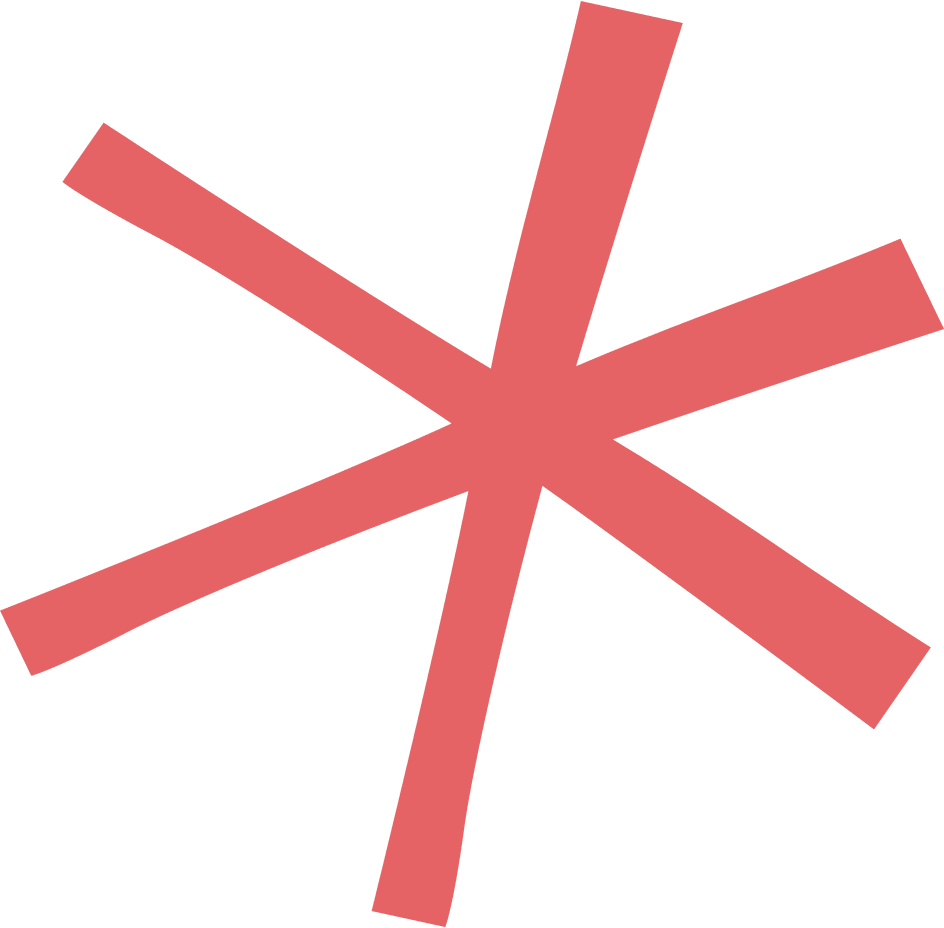 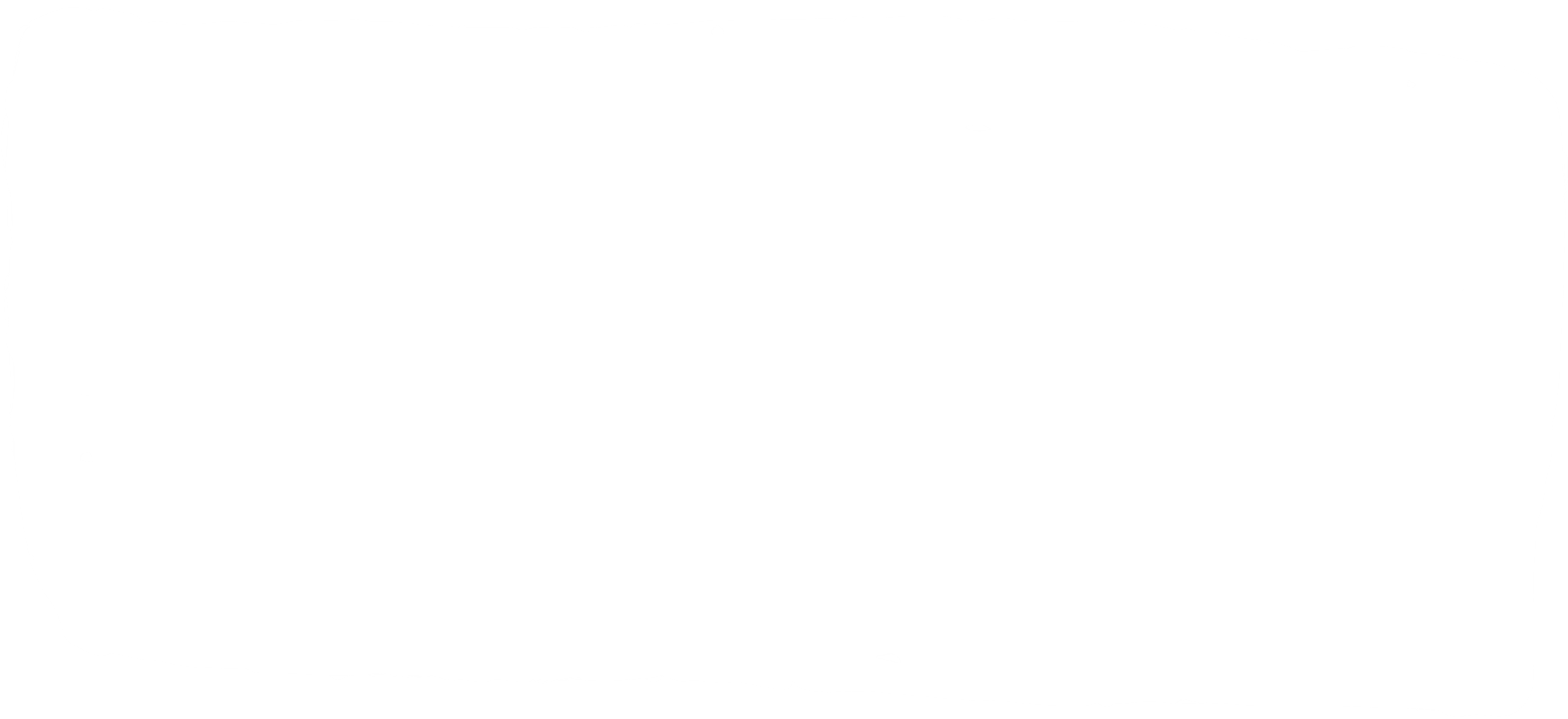 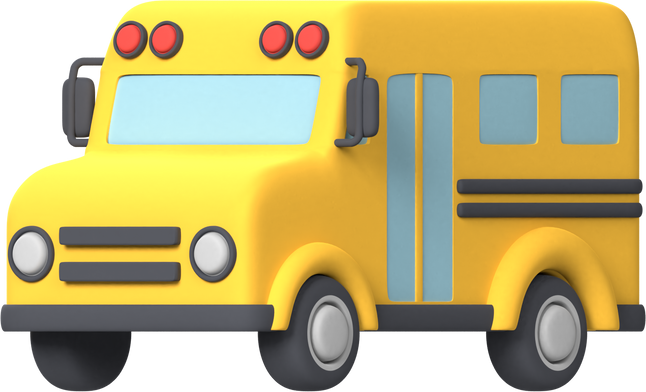 NỘI DUNG BÀI HỌC
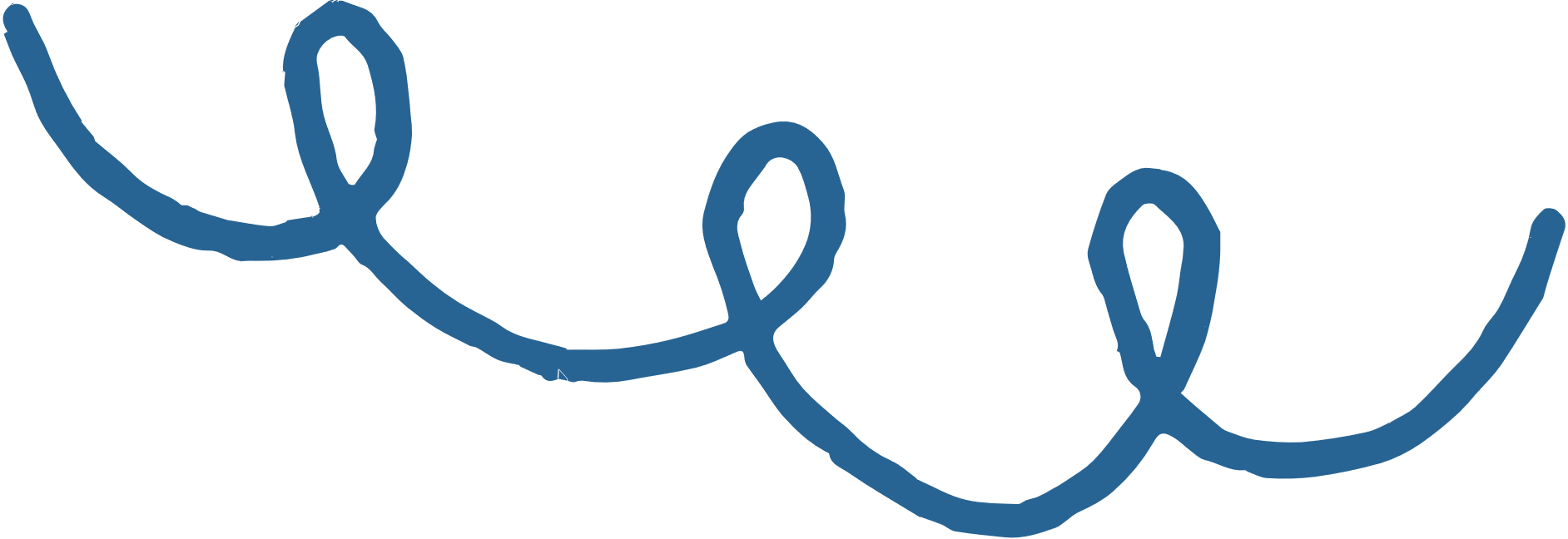 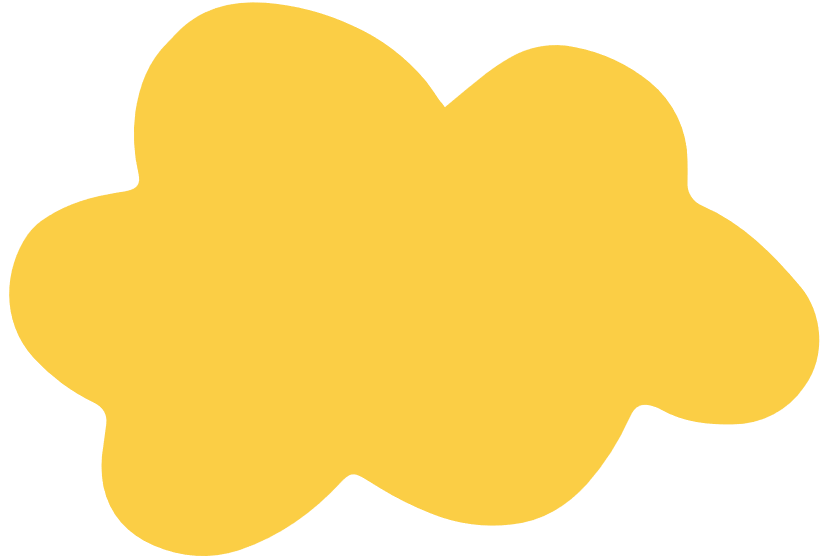 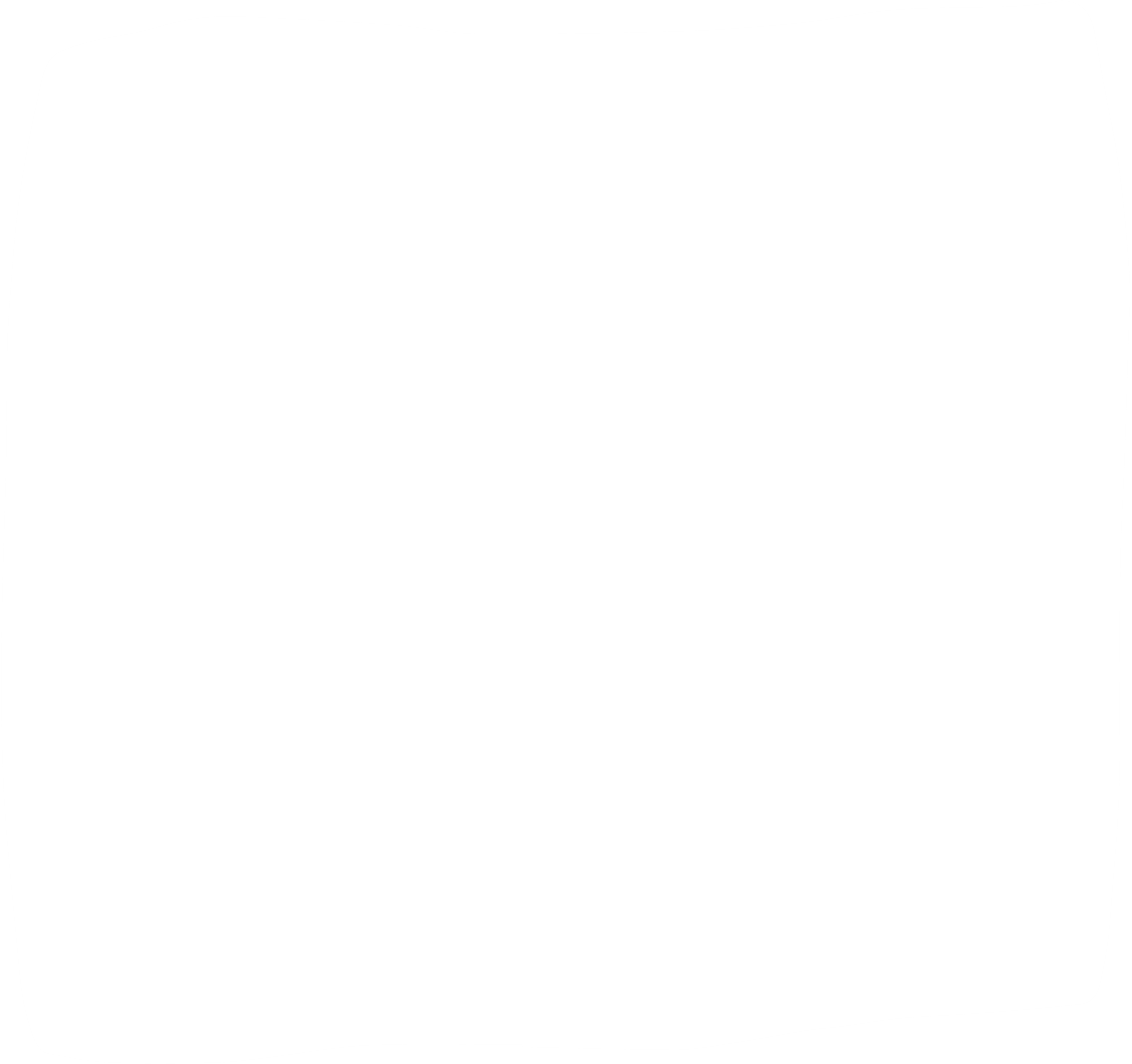 Vẽ tia phân giác của một góc
Vẽ tam giác biết độ dài ba cạnh
03
02
04
01
05
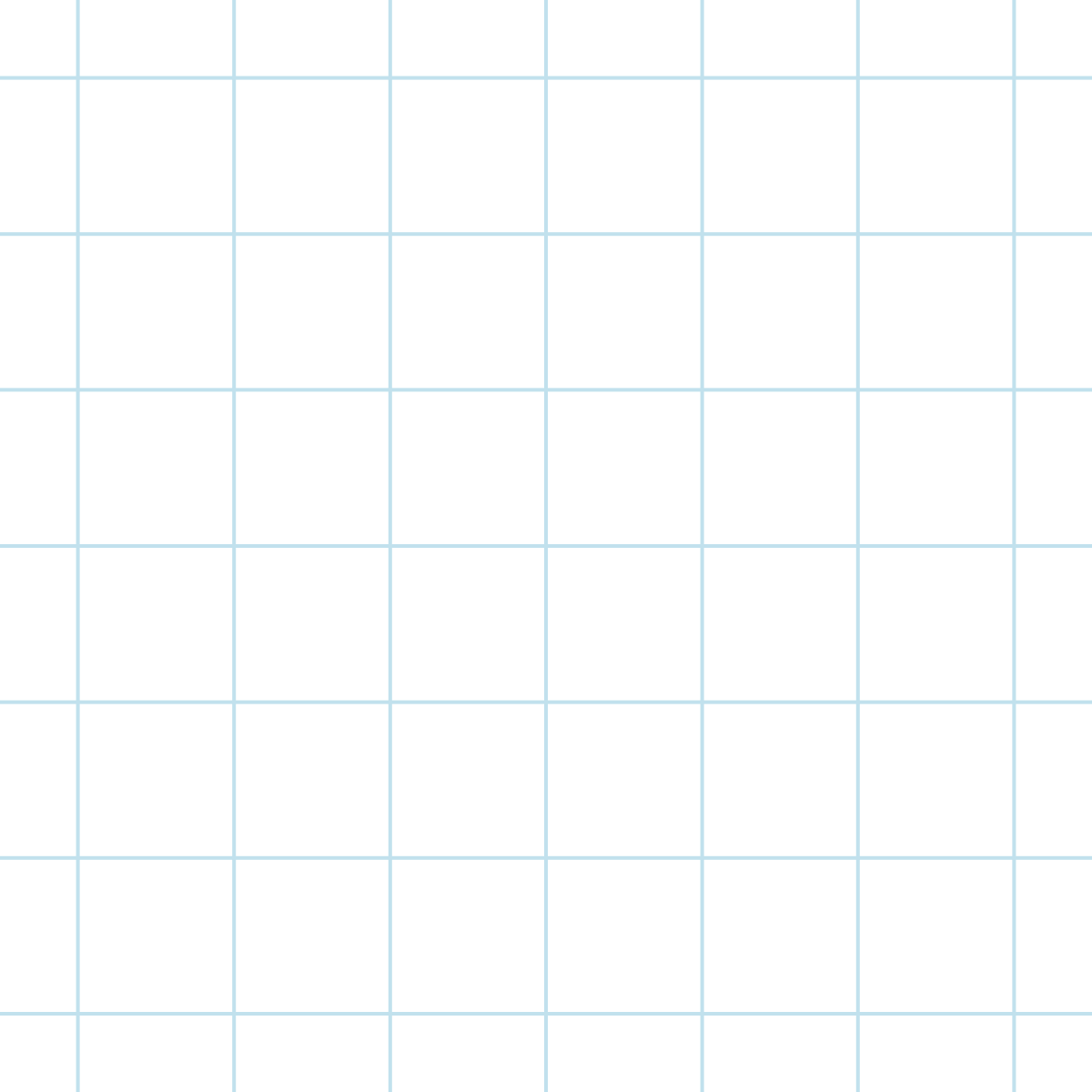 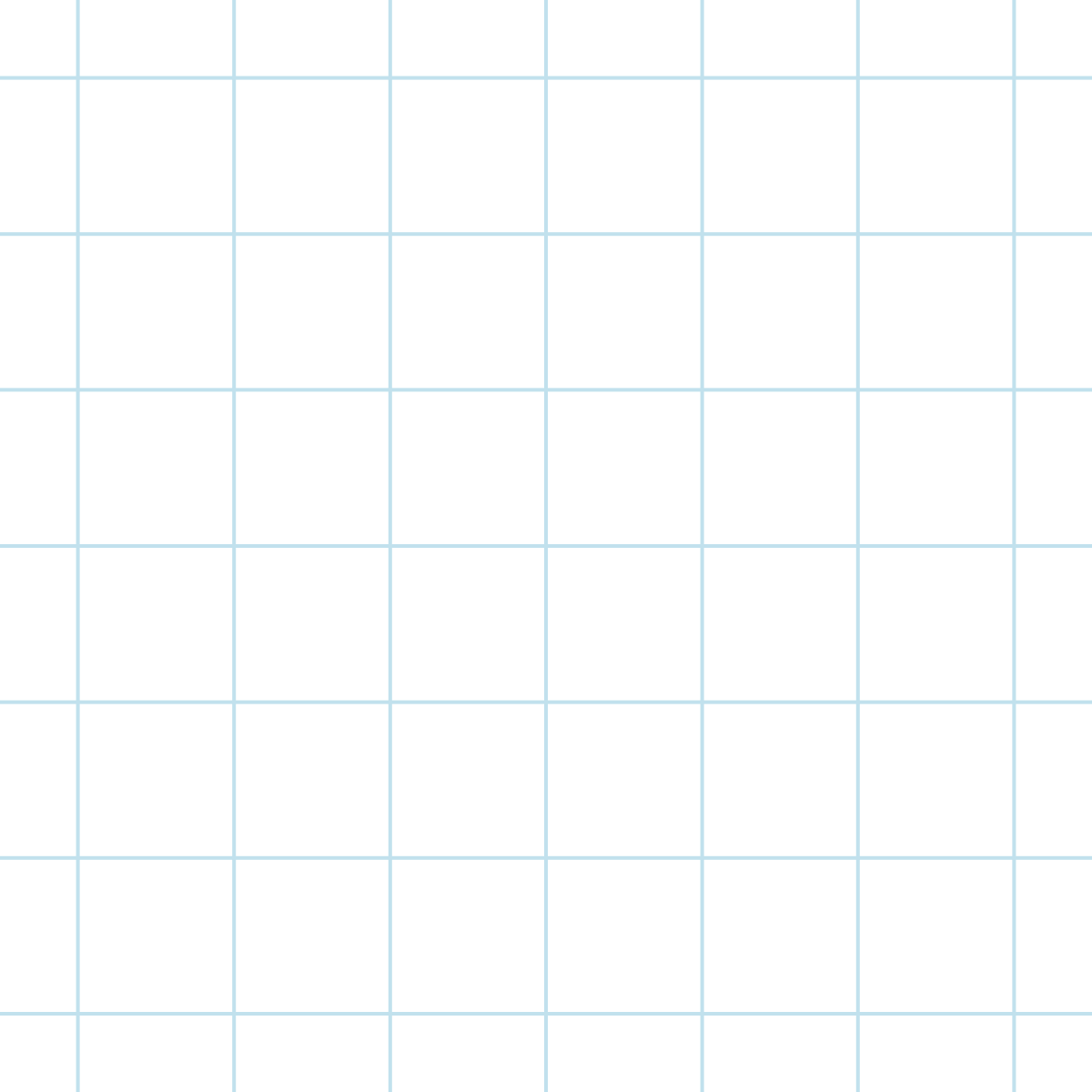 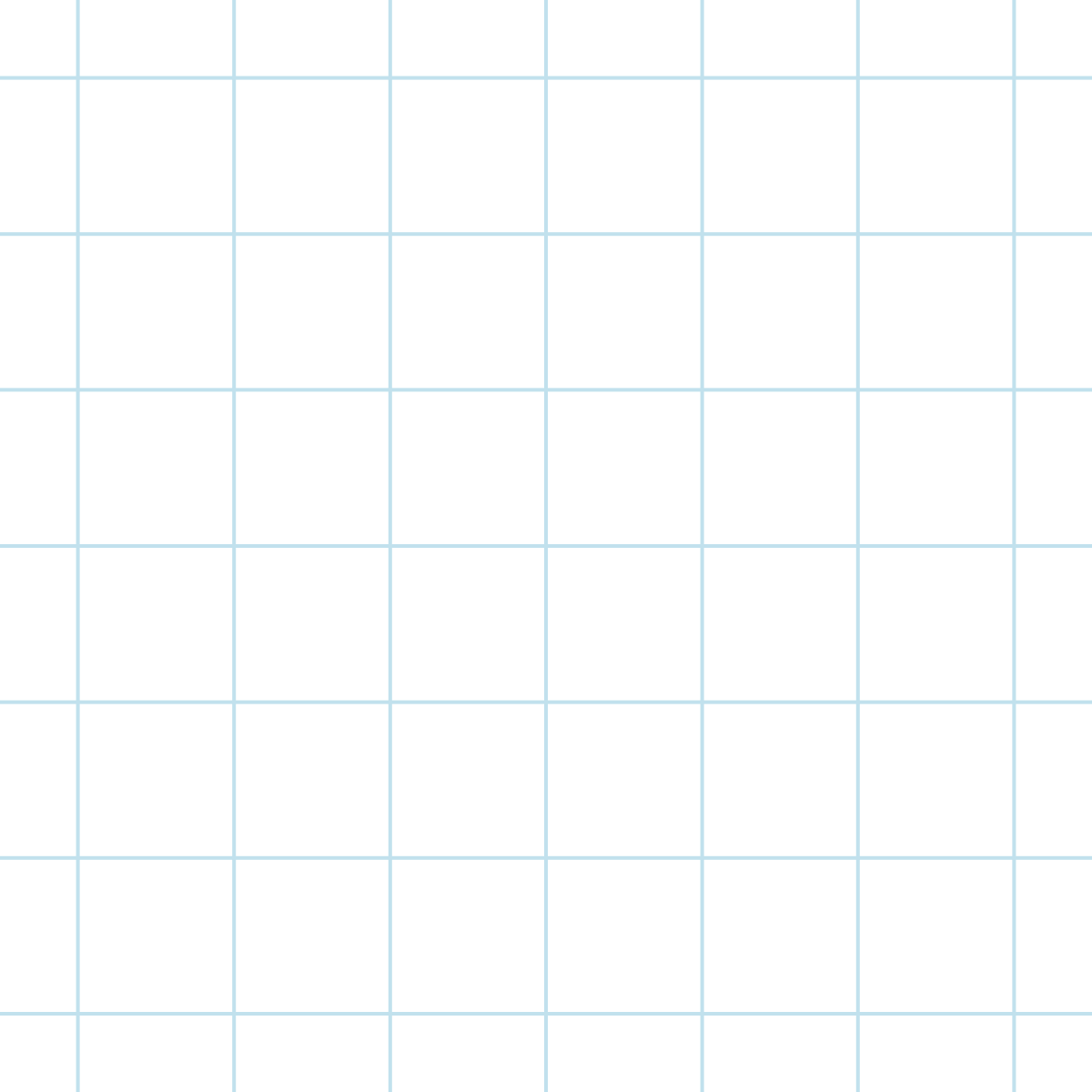 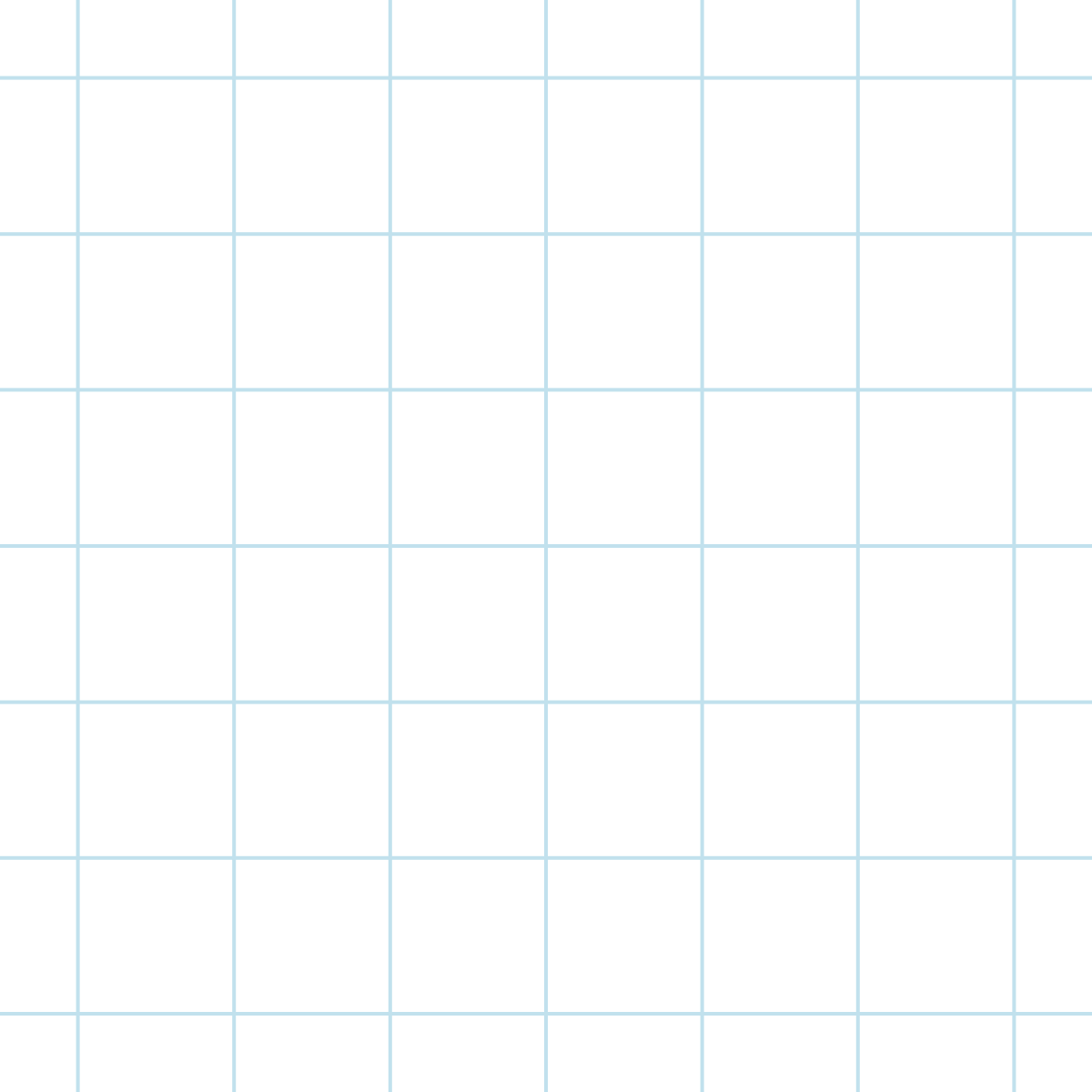 Vẽ đường trung trực của một đoạn thẳng
Vẽ tam giác biết độ dài hai cạnh và góc xen giữa.
Vẽ hai đường thẳng song song
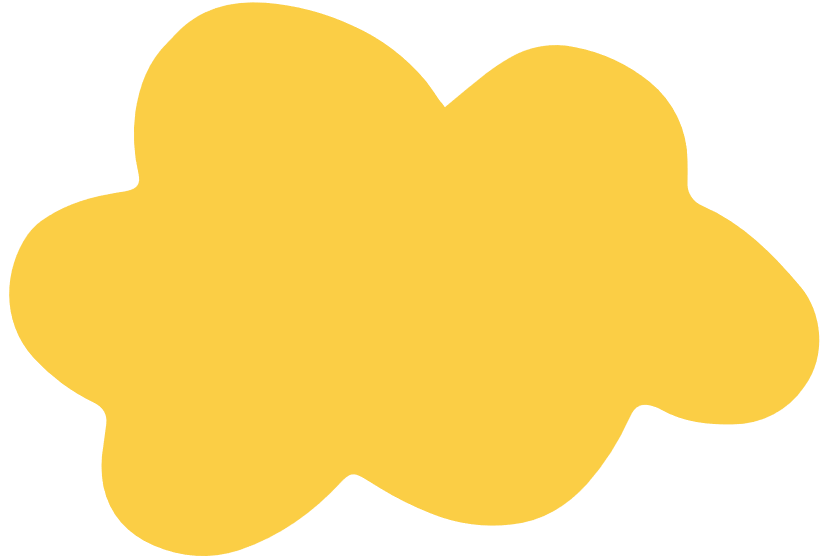 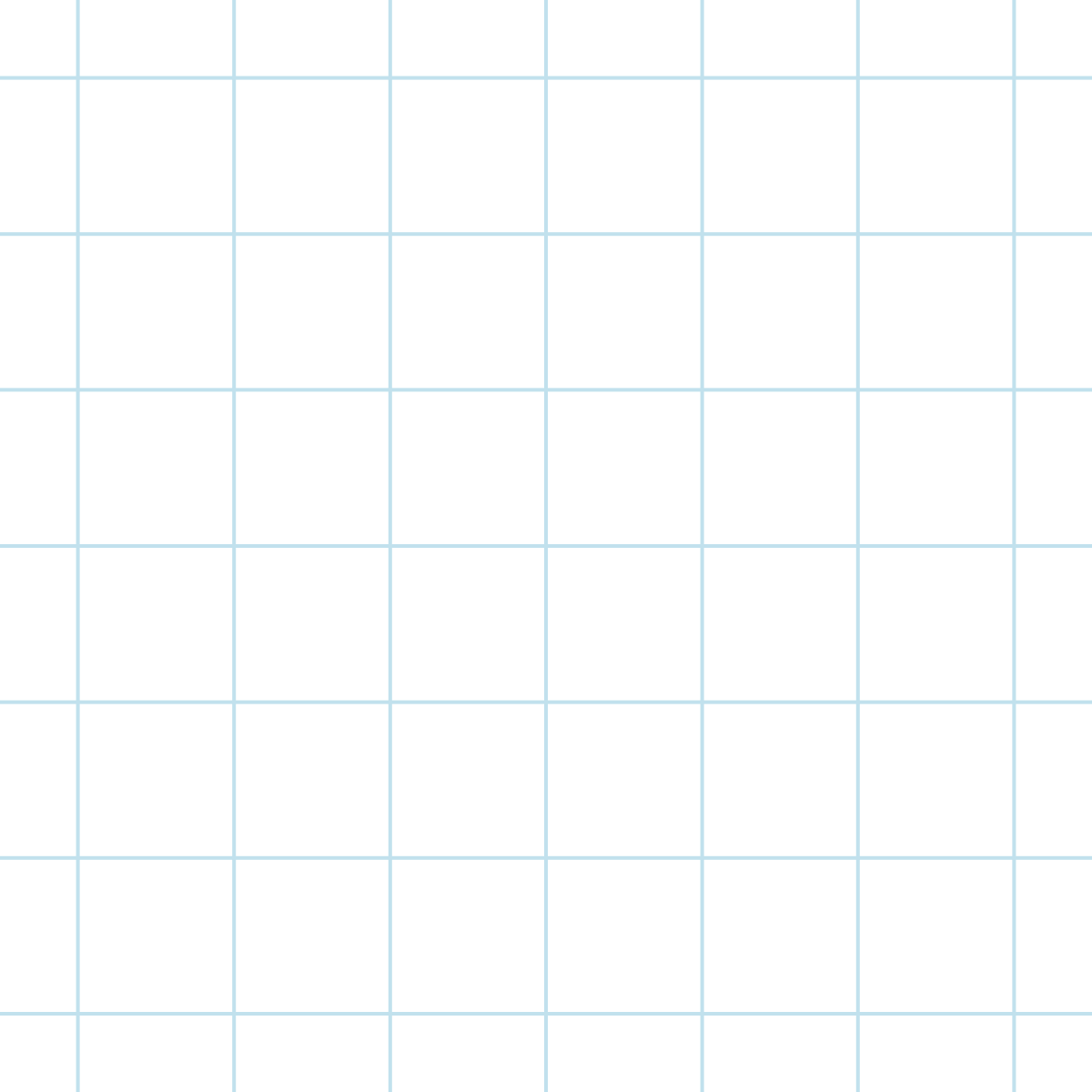 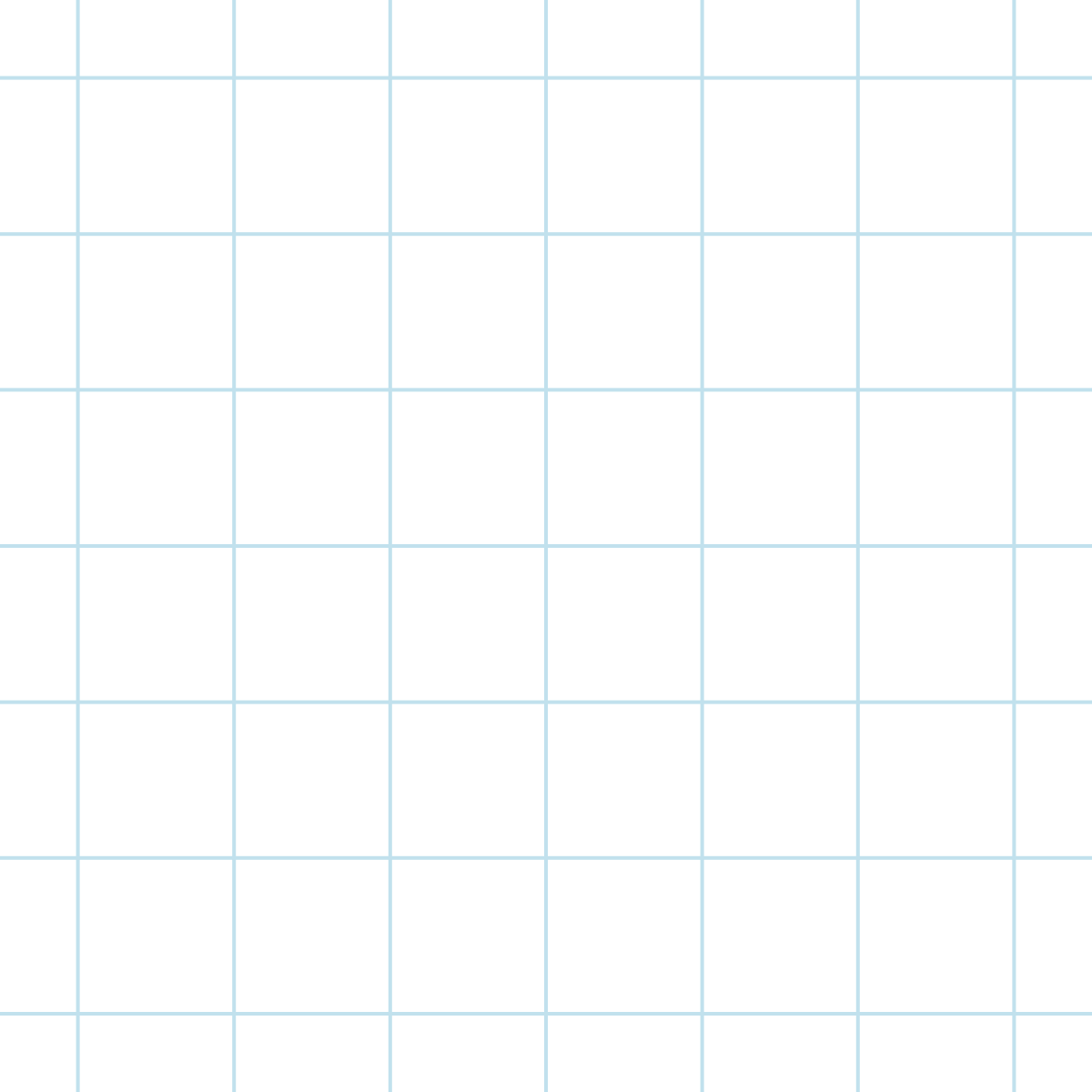 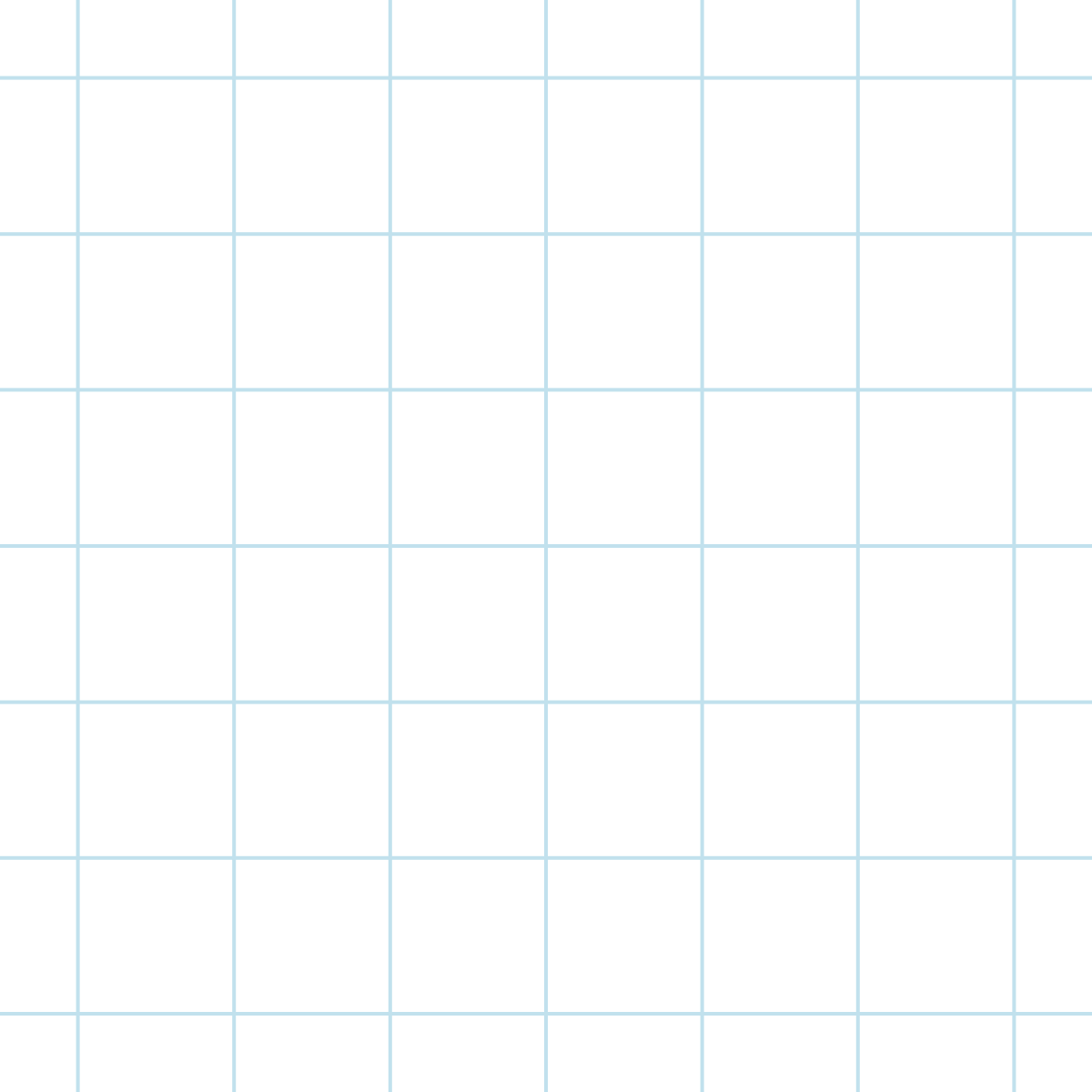 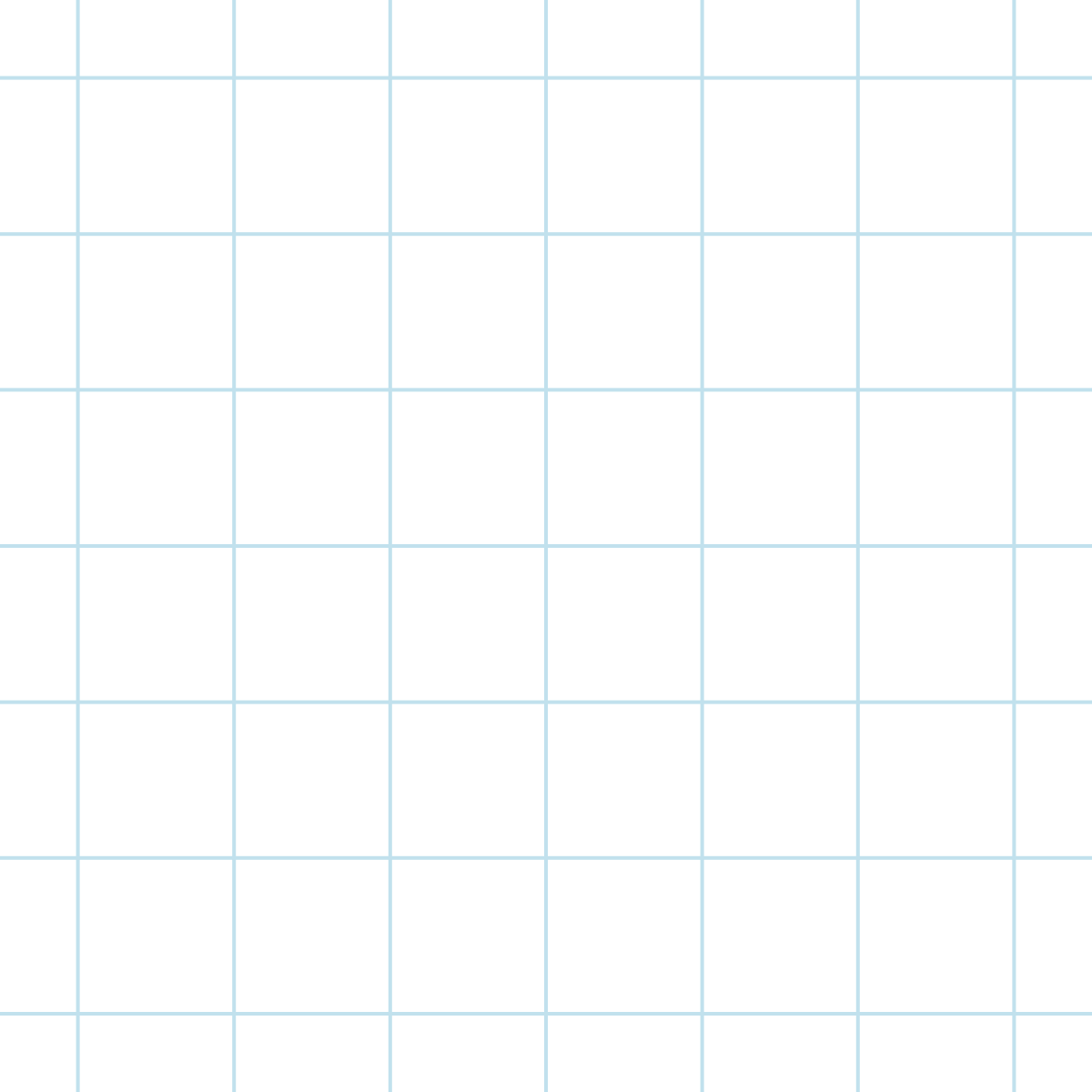 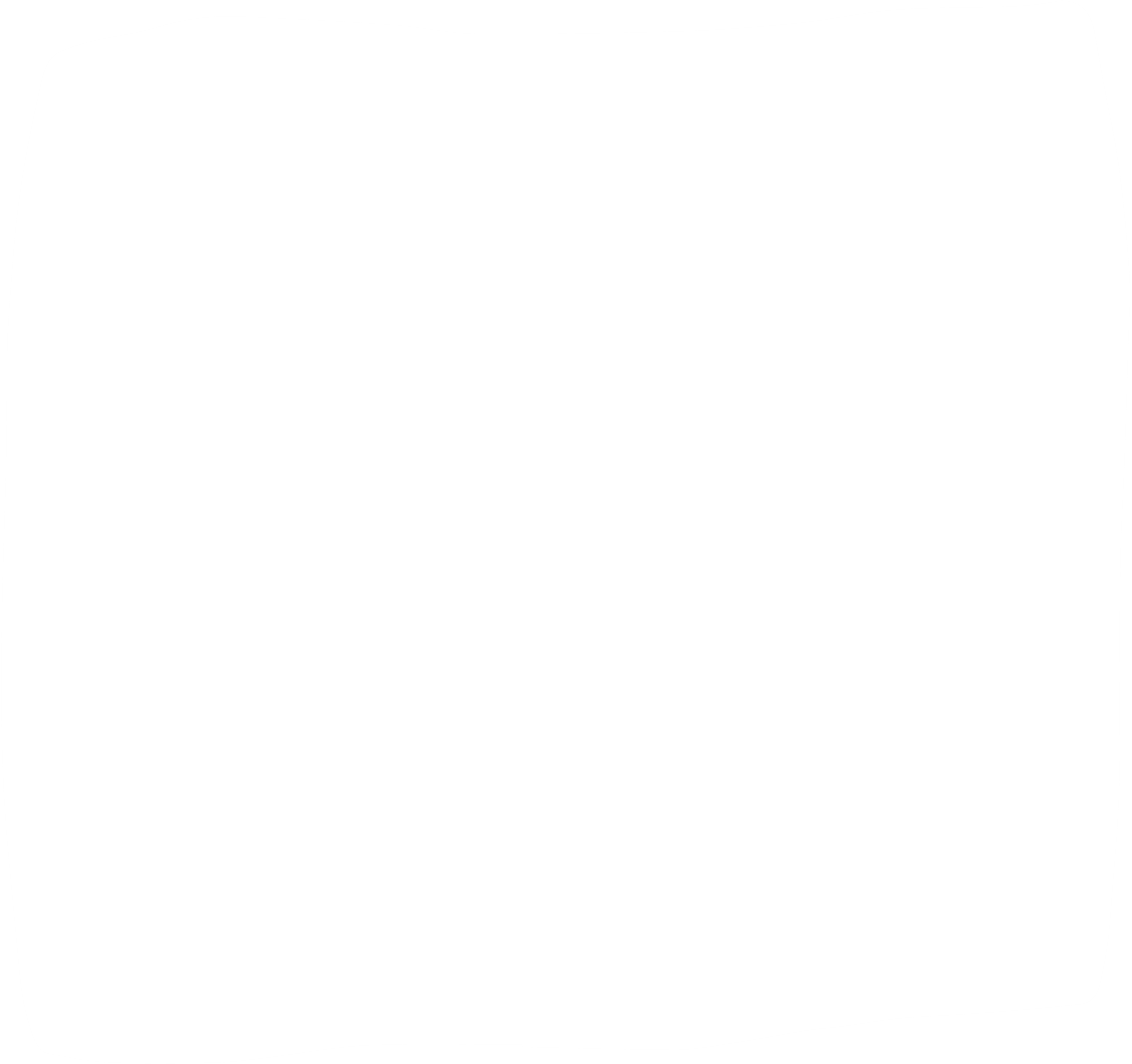 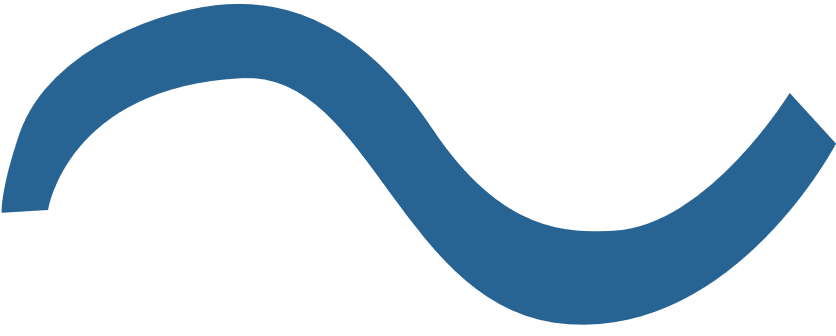 1. Vẽ hai đường thẳng song song
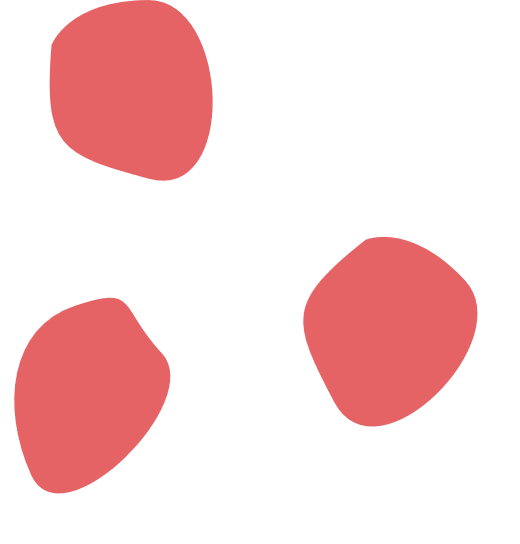 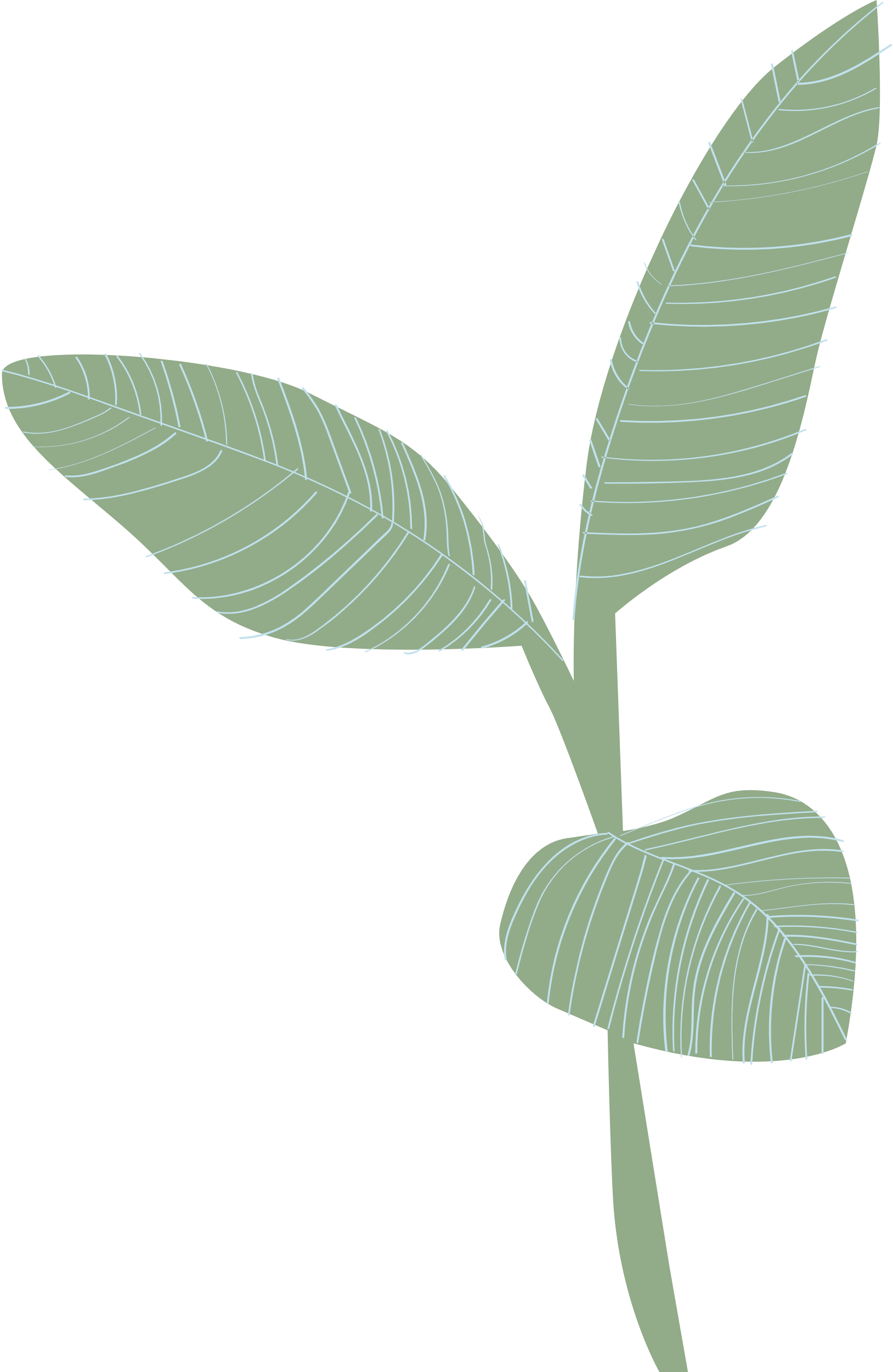 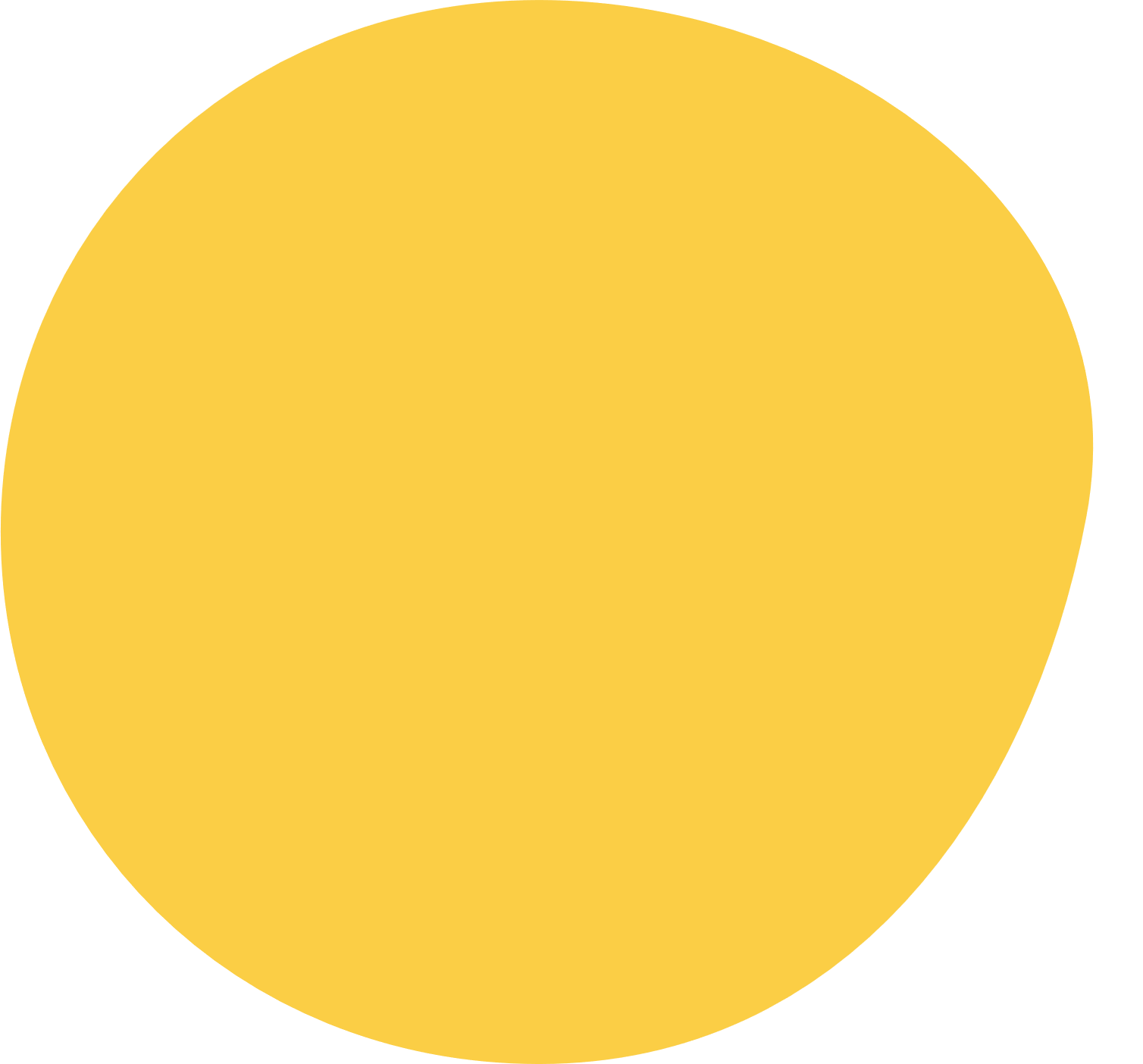 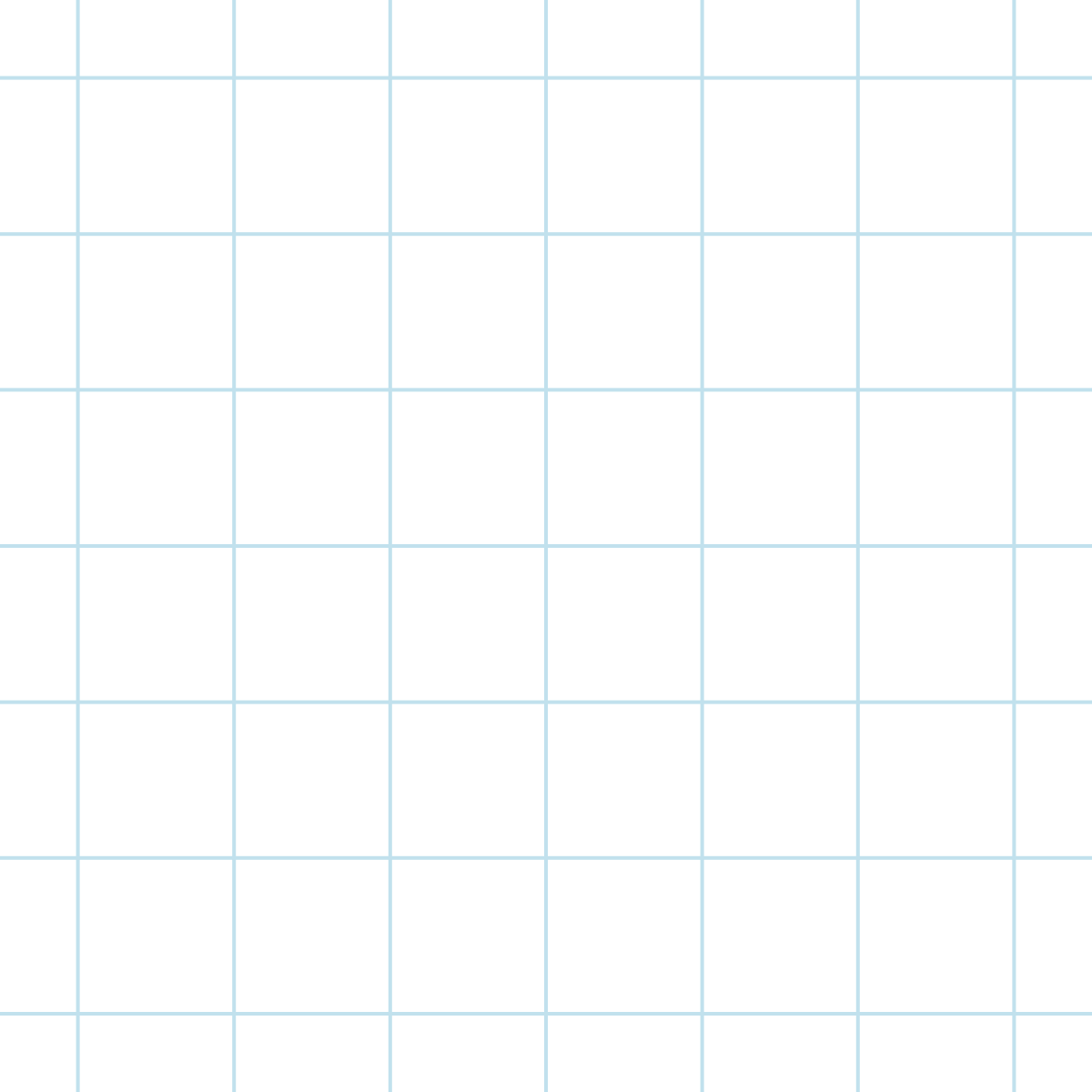 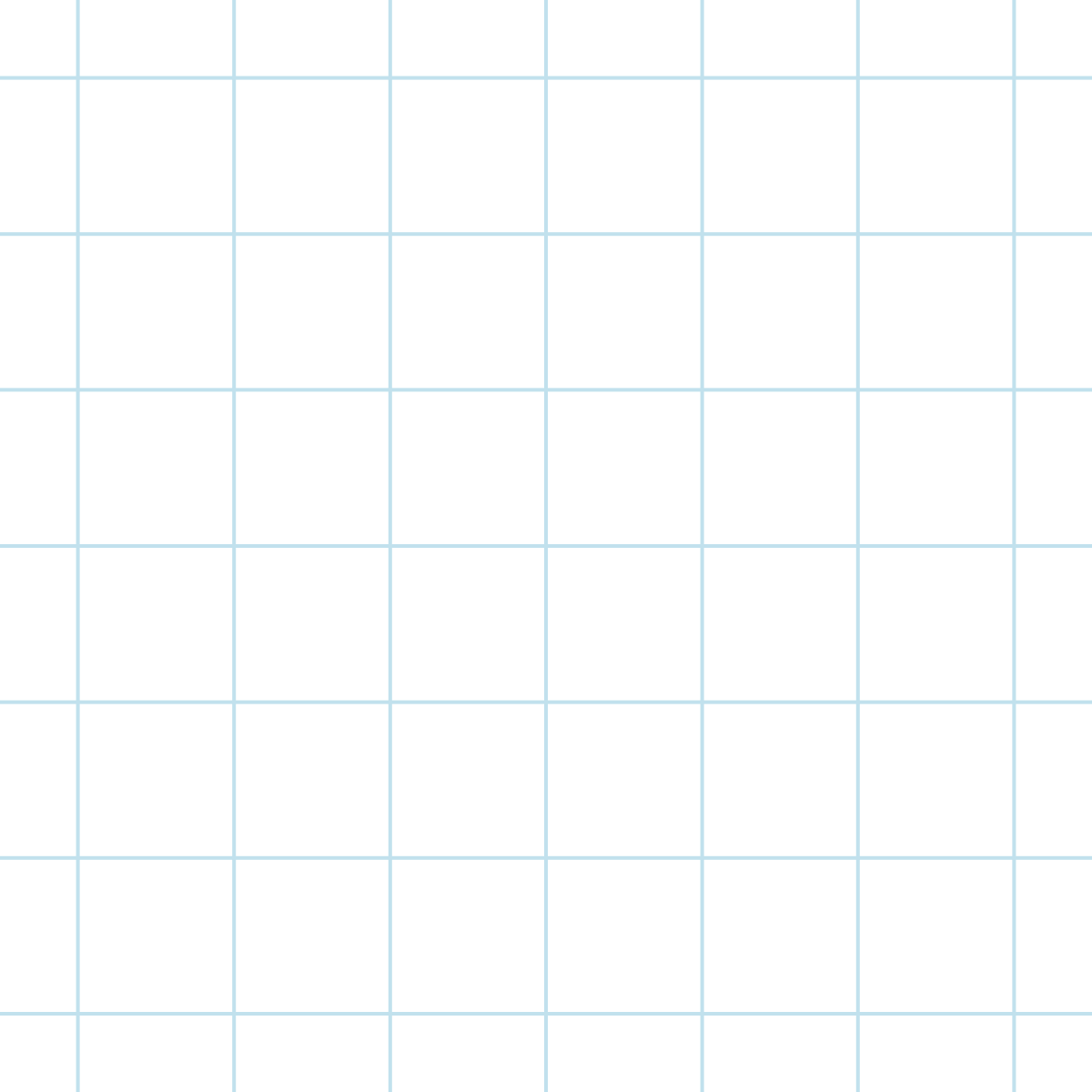 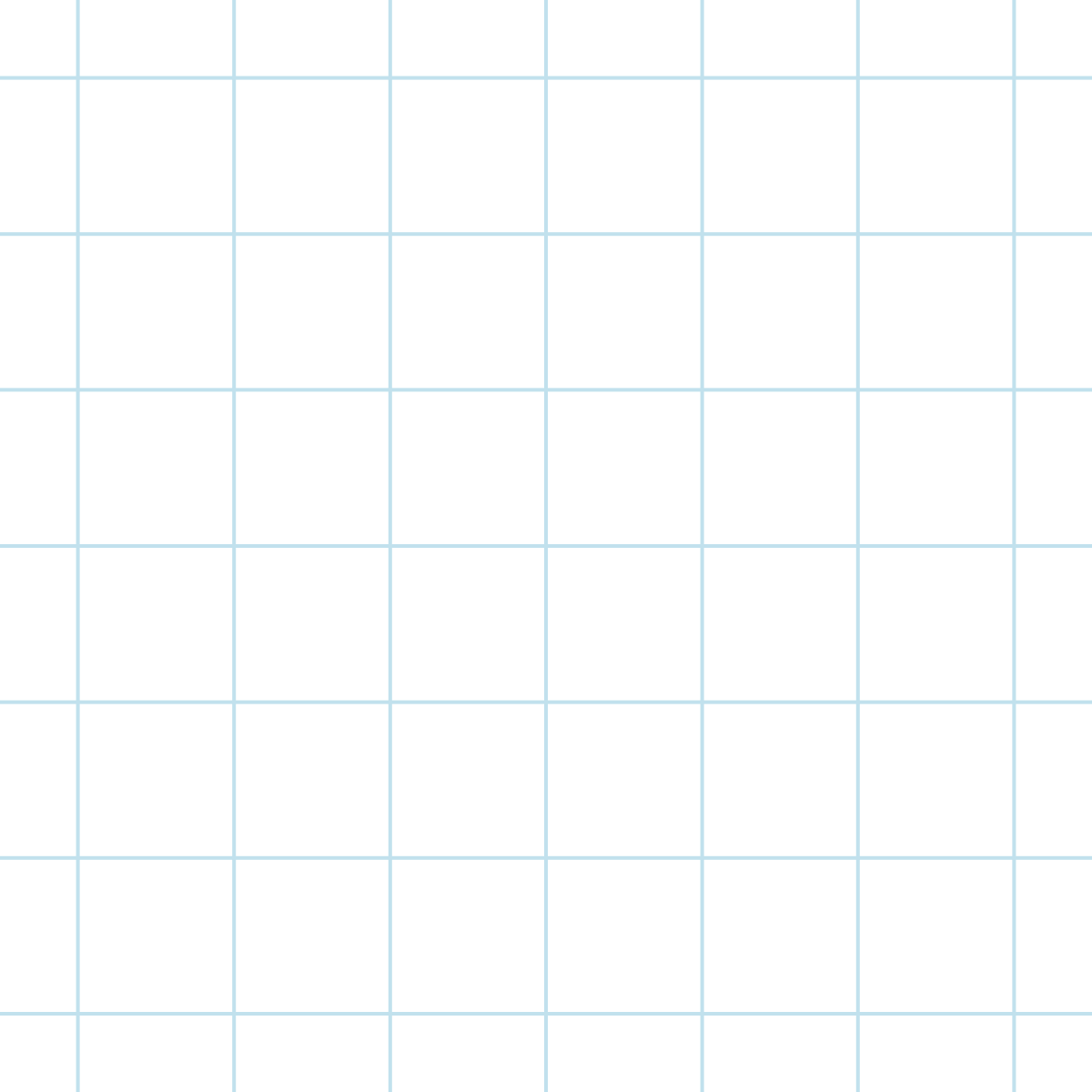 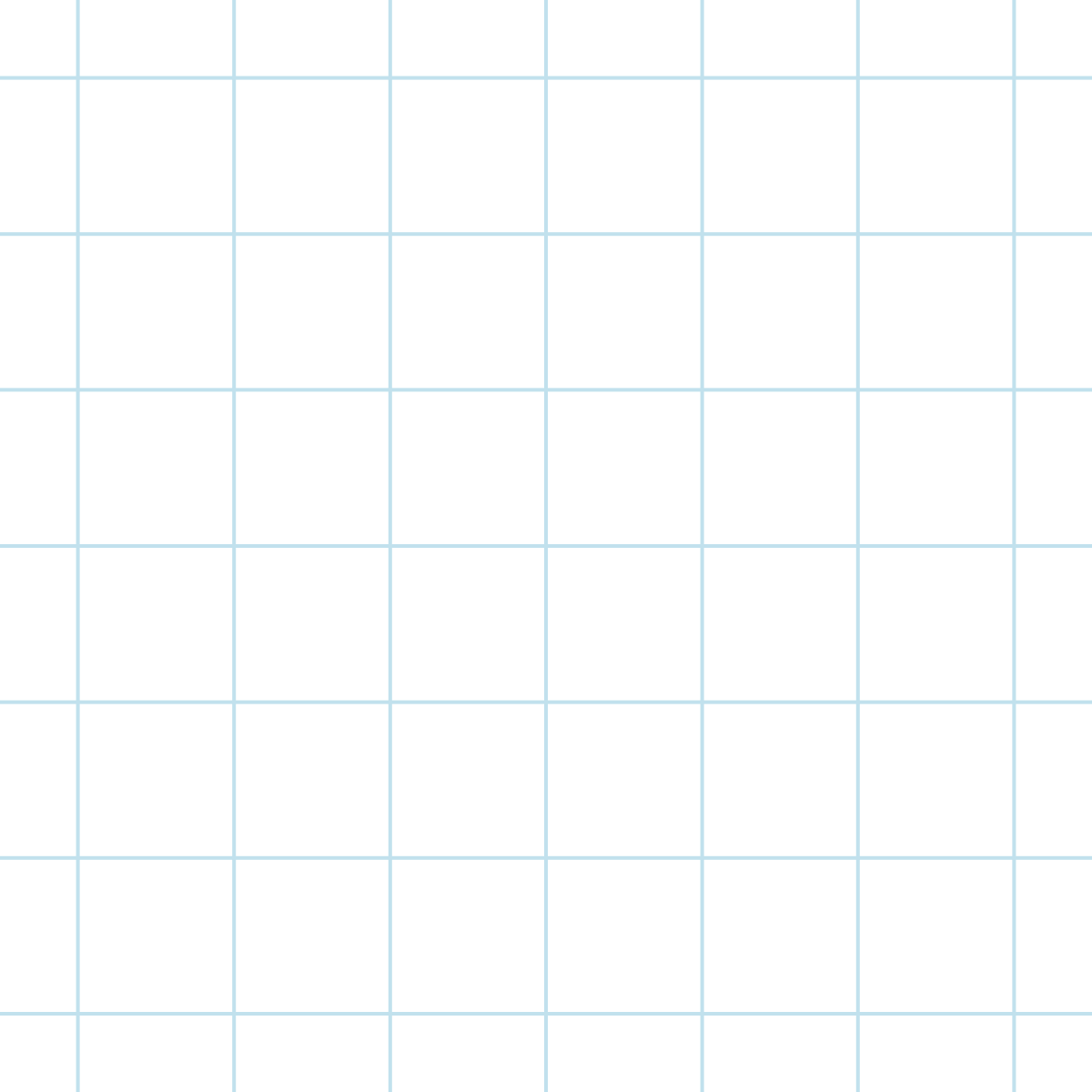 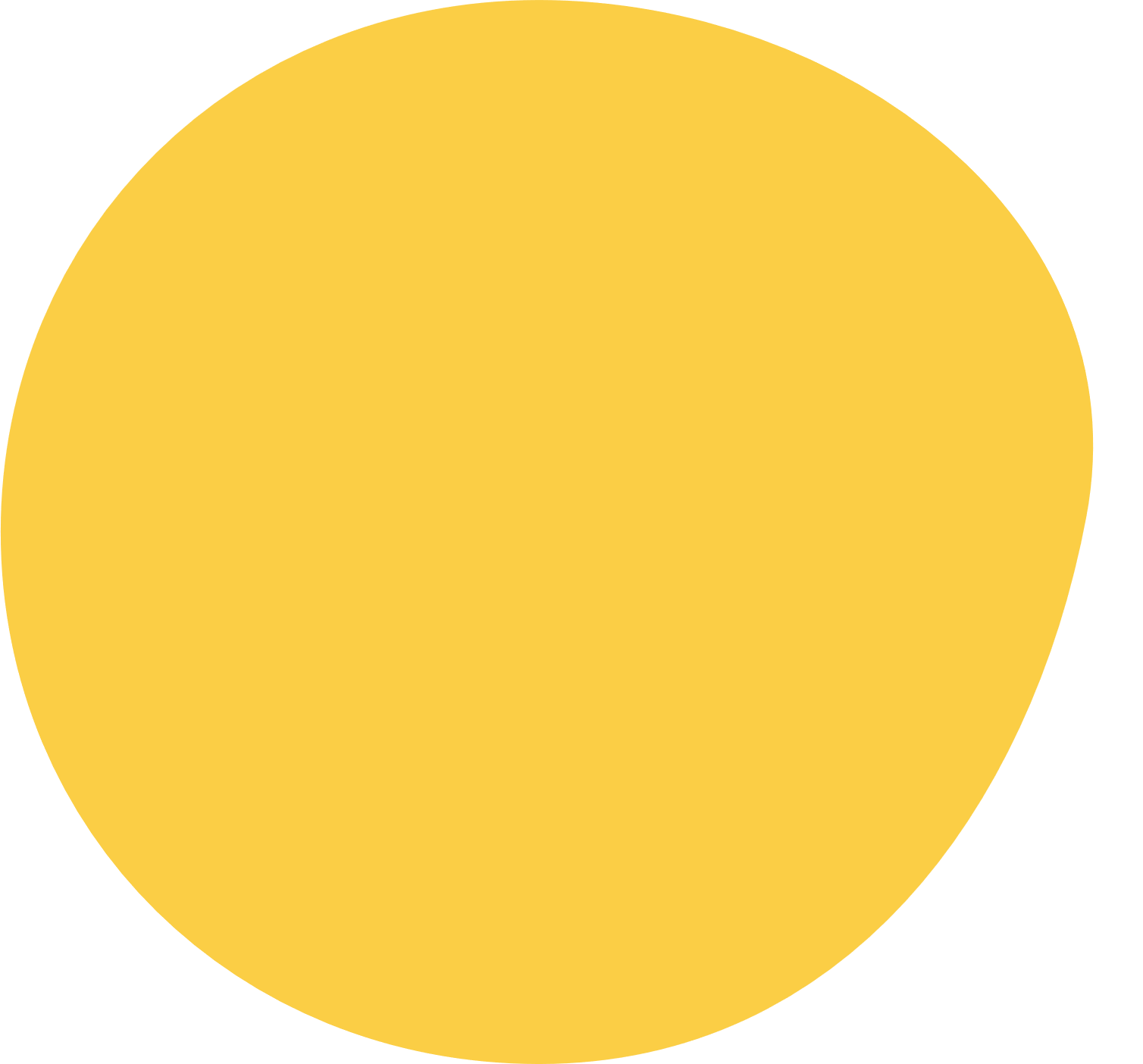 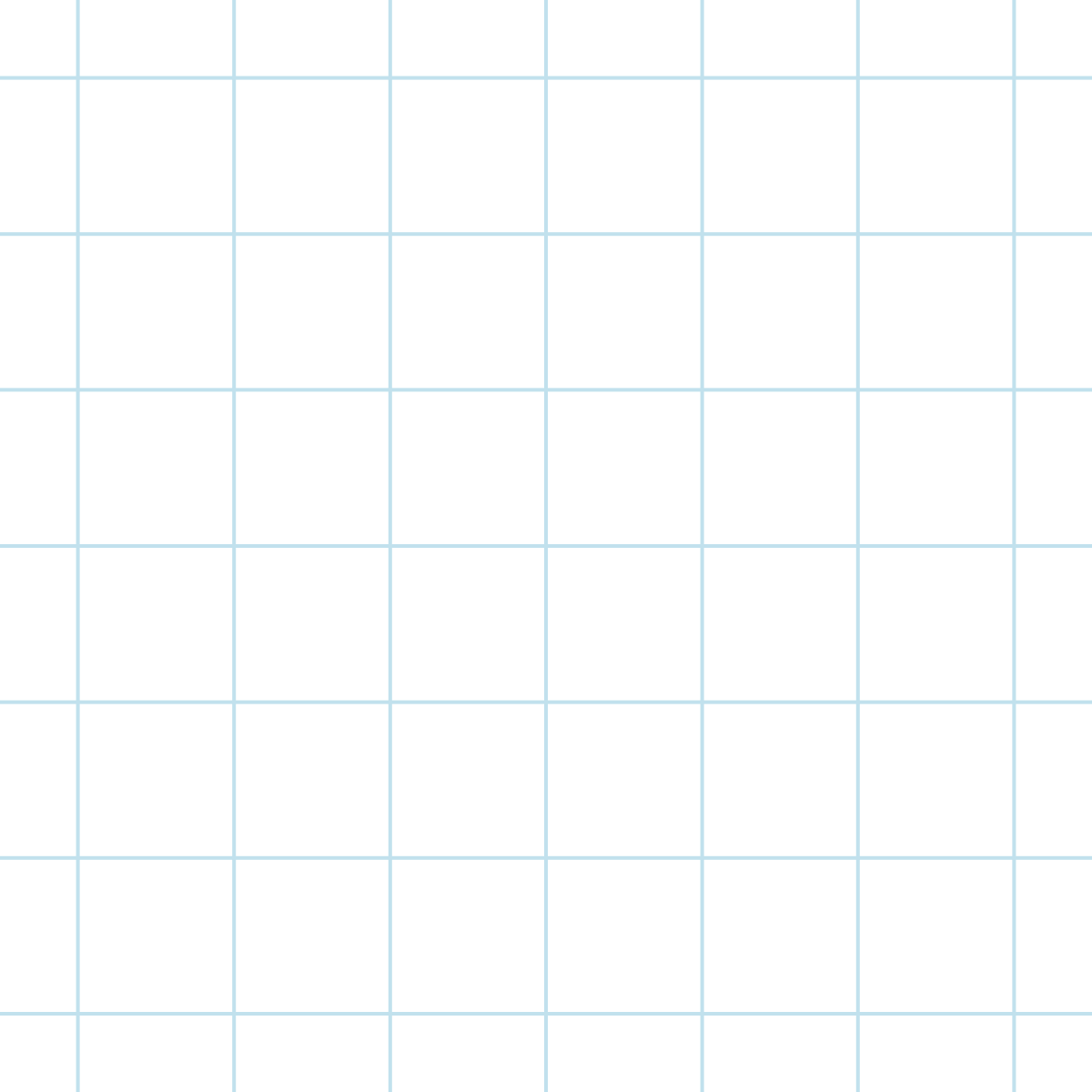 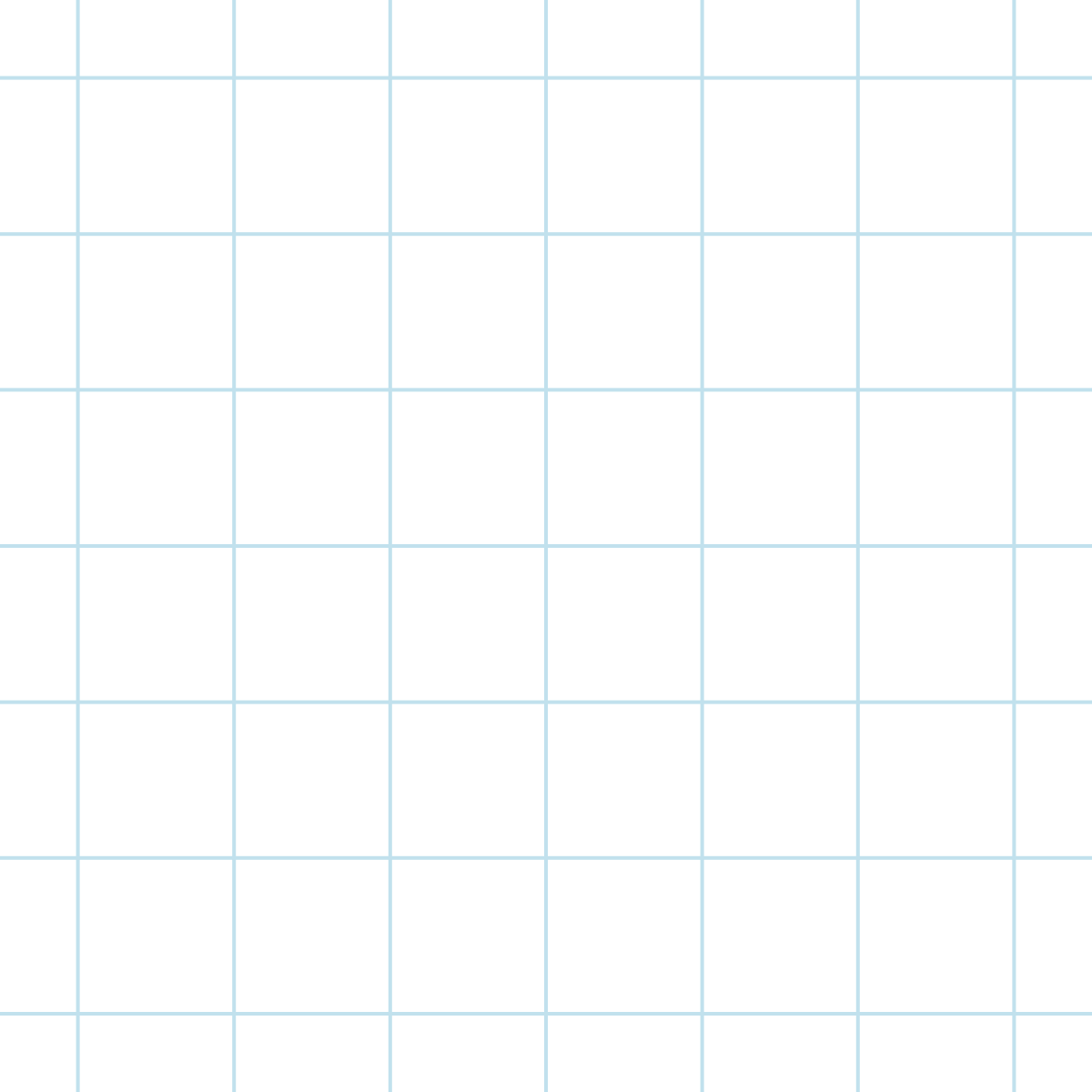 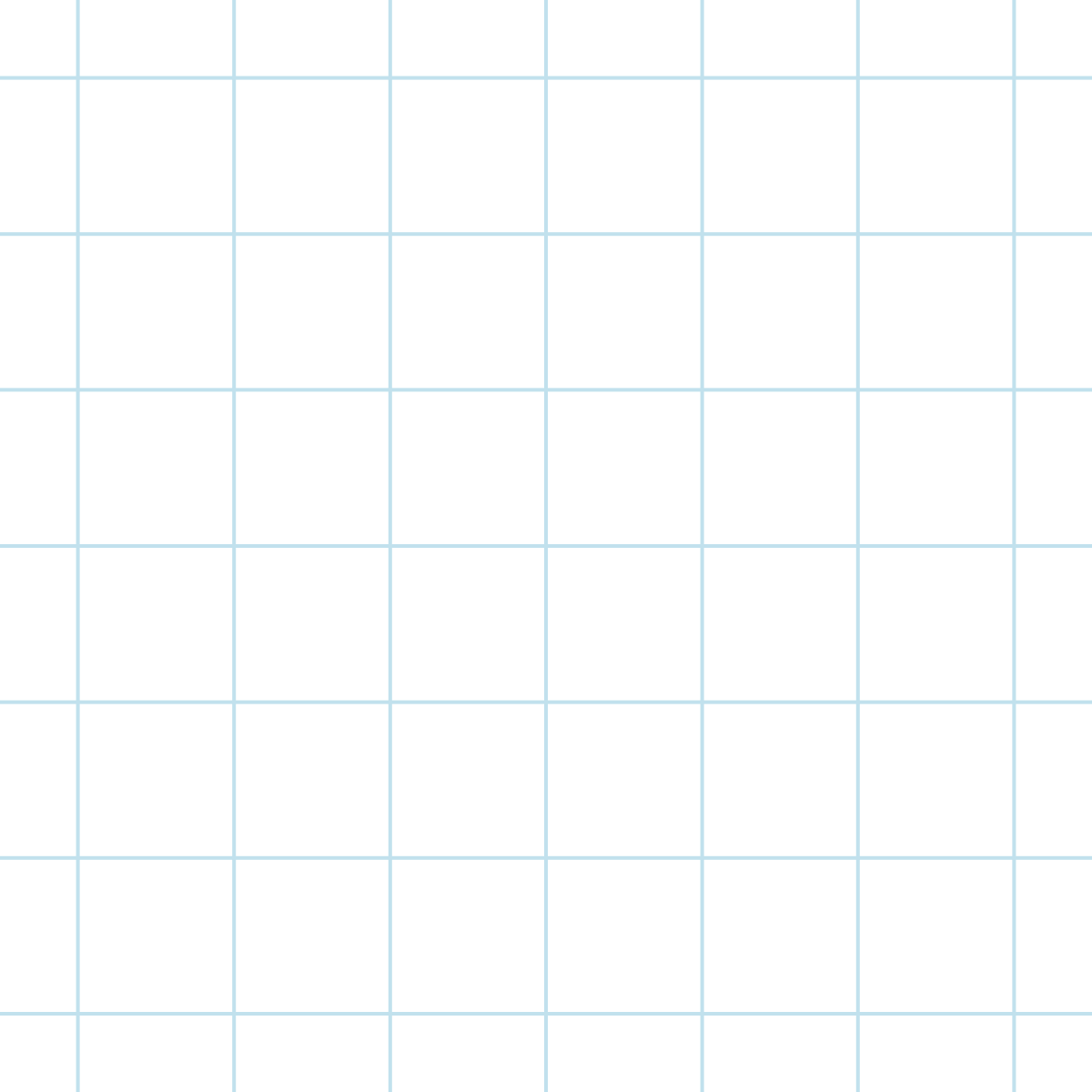 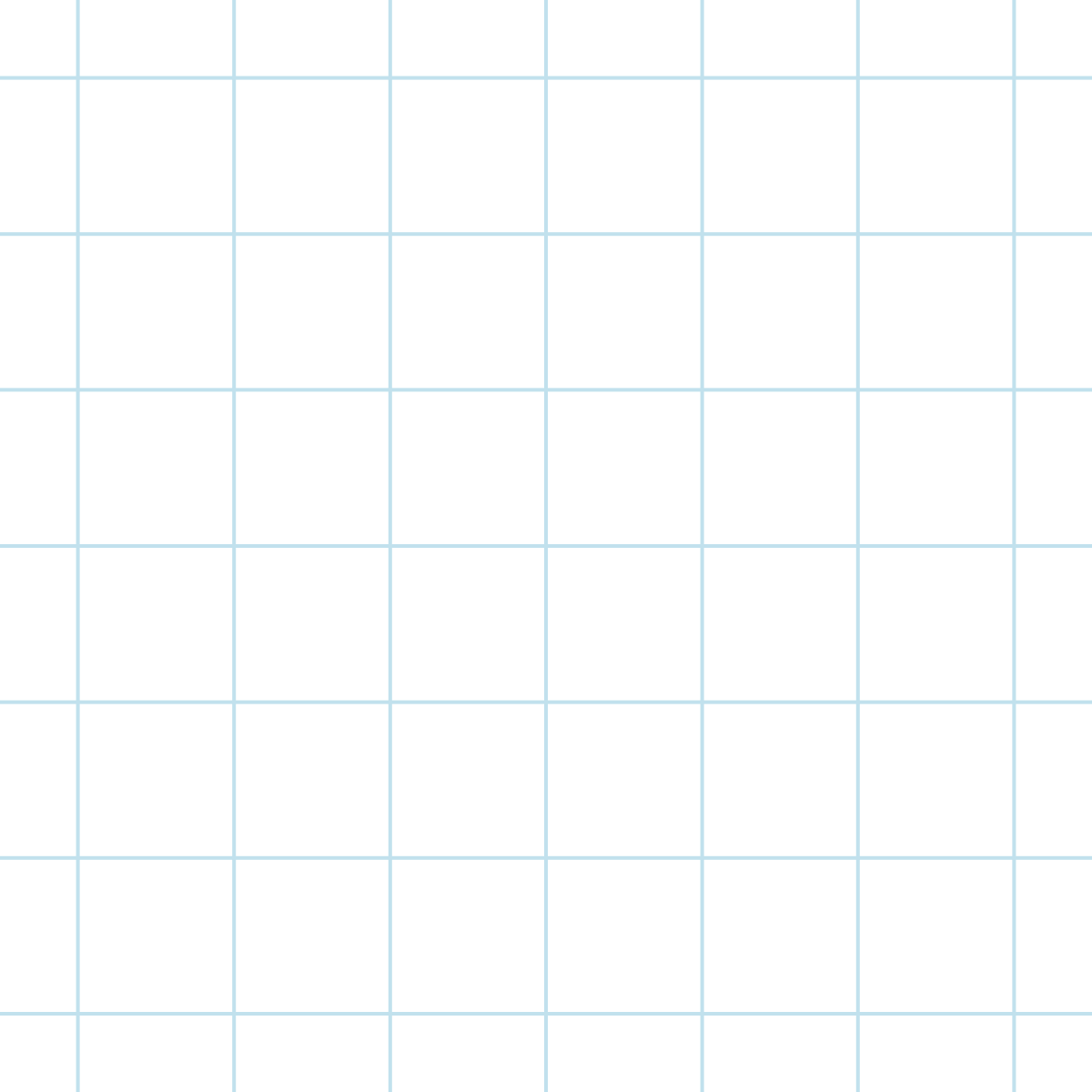 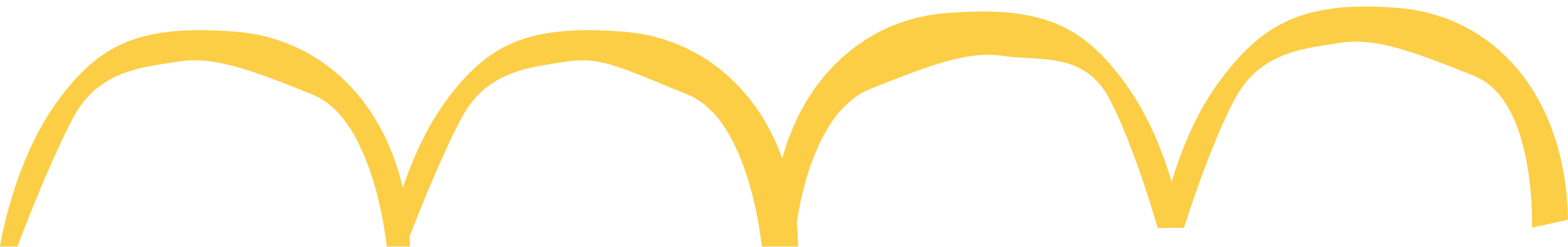 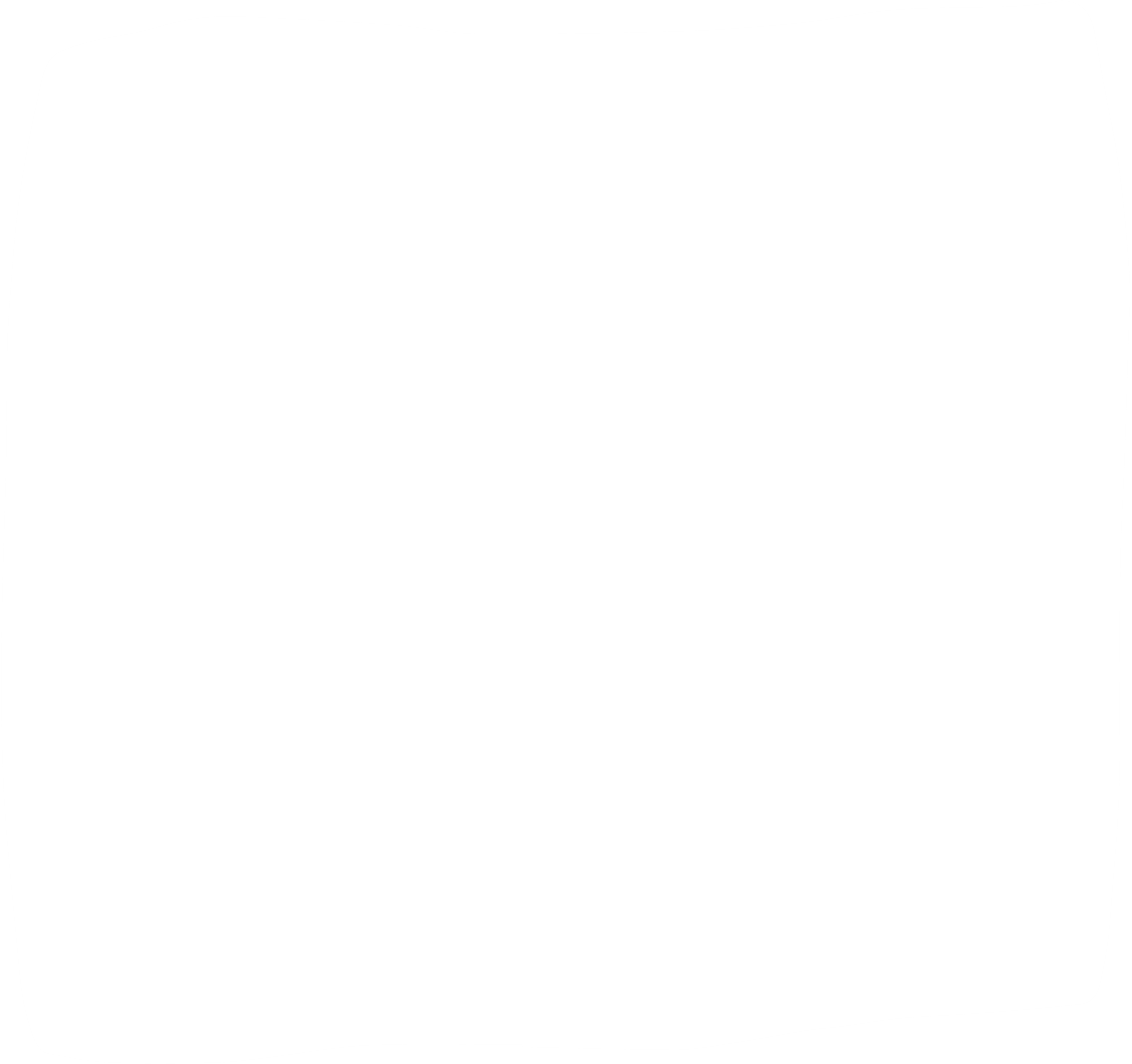 Cùng suy luận: Sau khi thực hiện Bước 3, ta thấy có đúng một đường thẳng g được hiện ra. Điều này gợi ý cho em liên tưởng đến khẳng định nào?
Trả lời
Liên tưởng đến tiên đề Euclid.
Qua một điểm ở ngoài một đường thẳng, chỉ có một đường thẳng song song với đường thẳng đó.
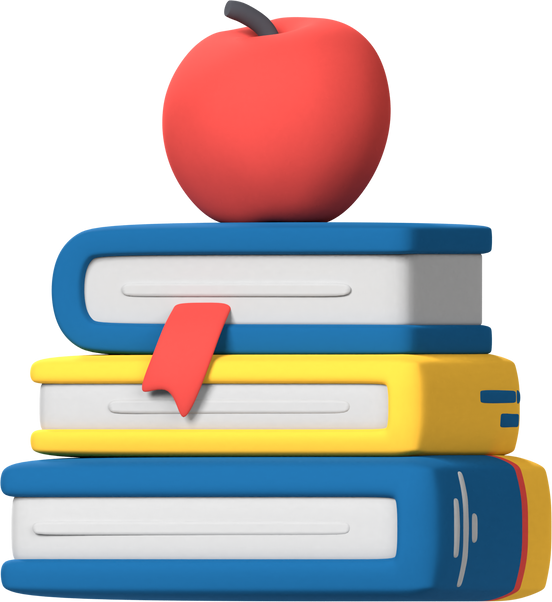 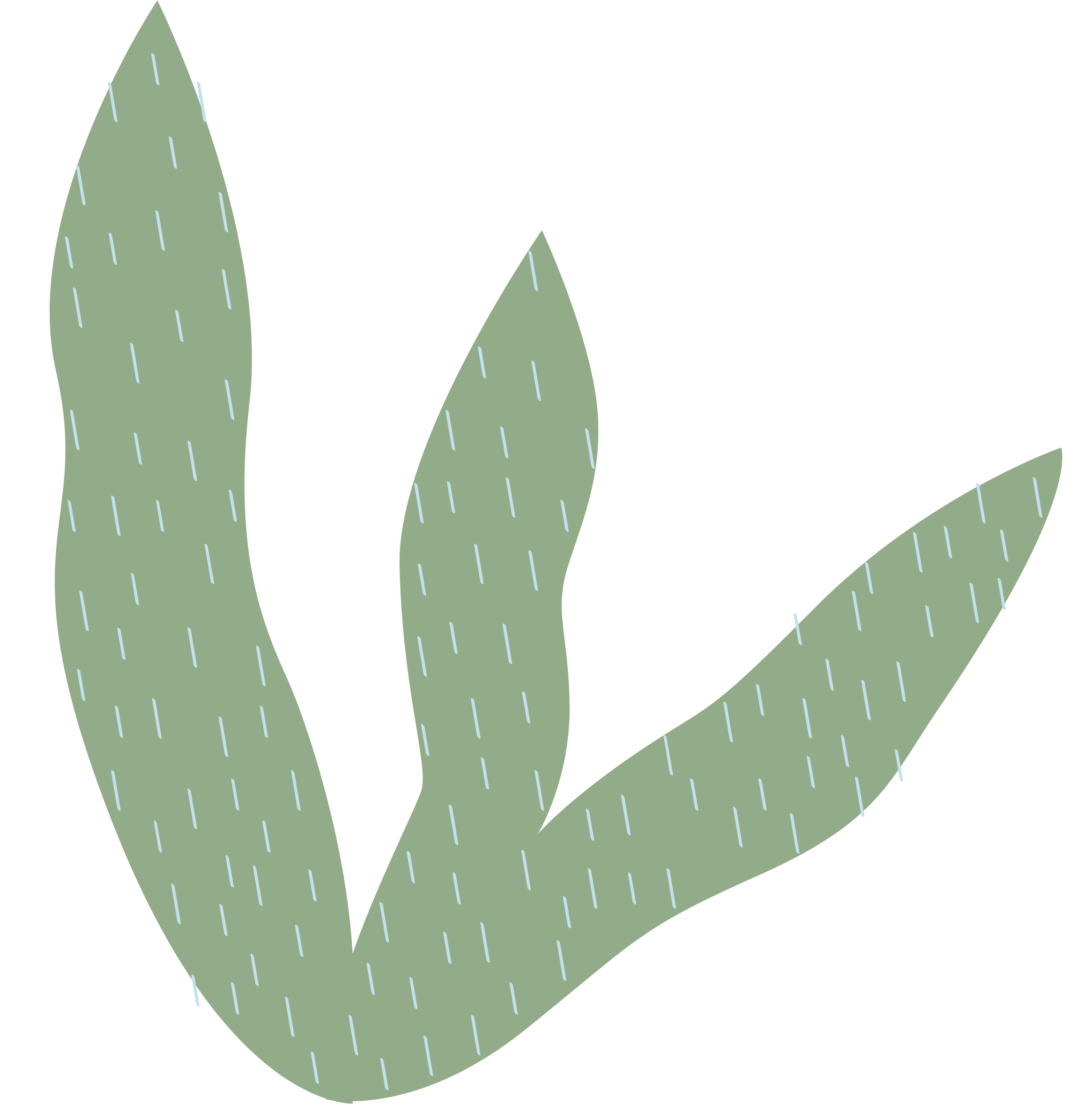 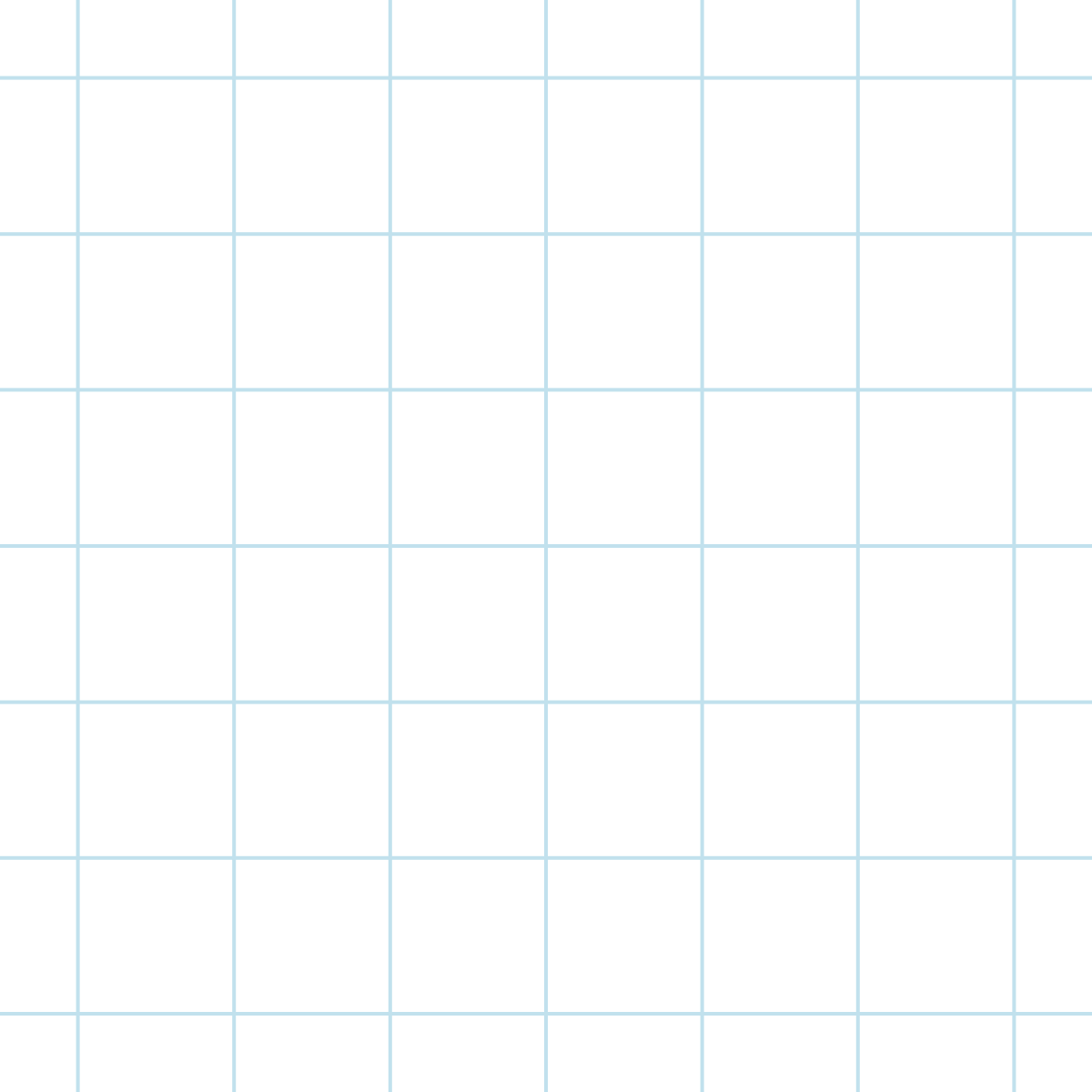 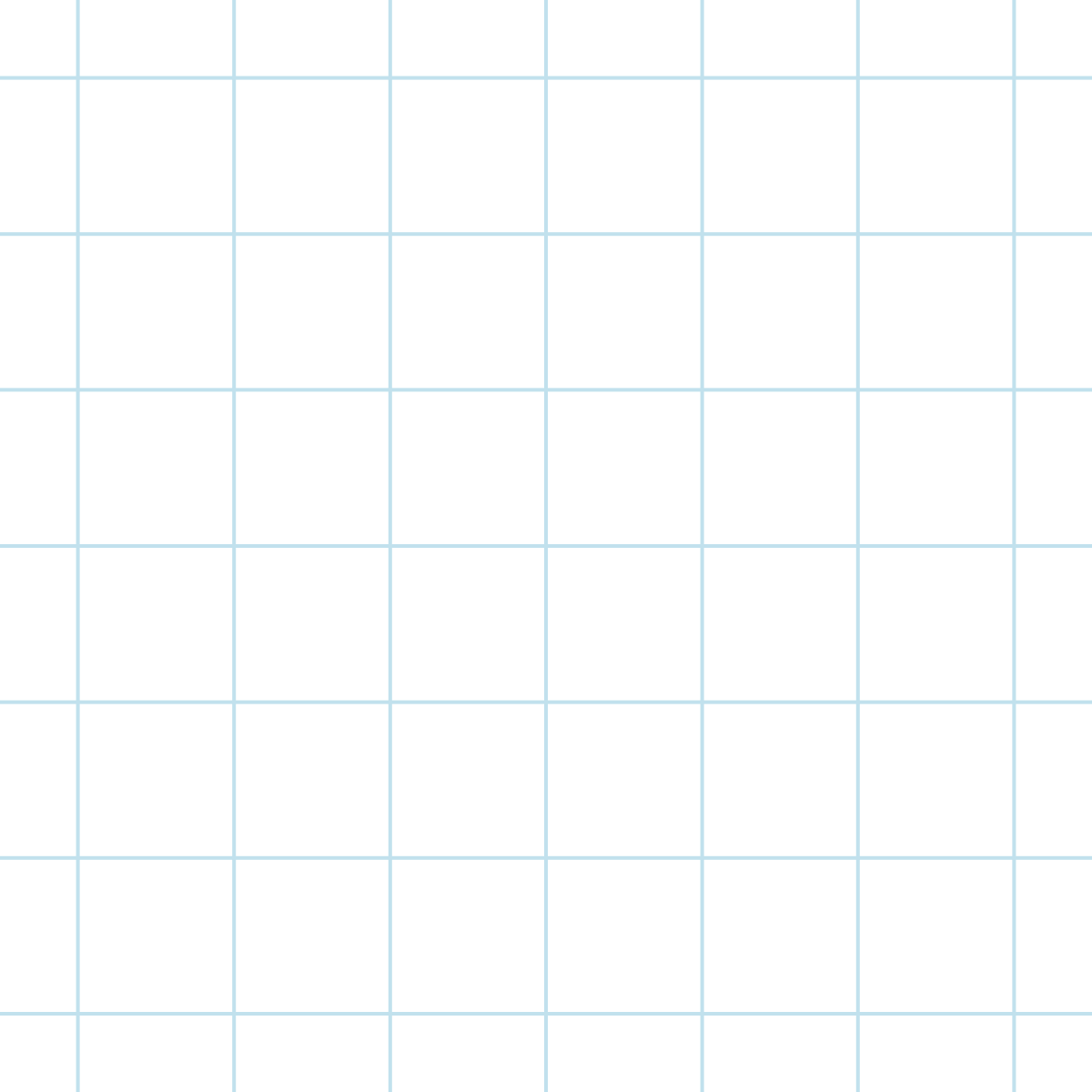 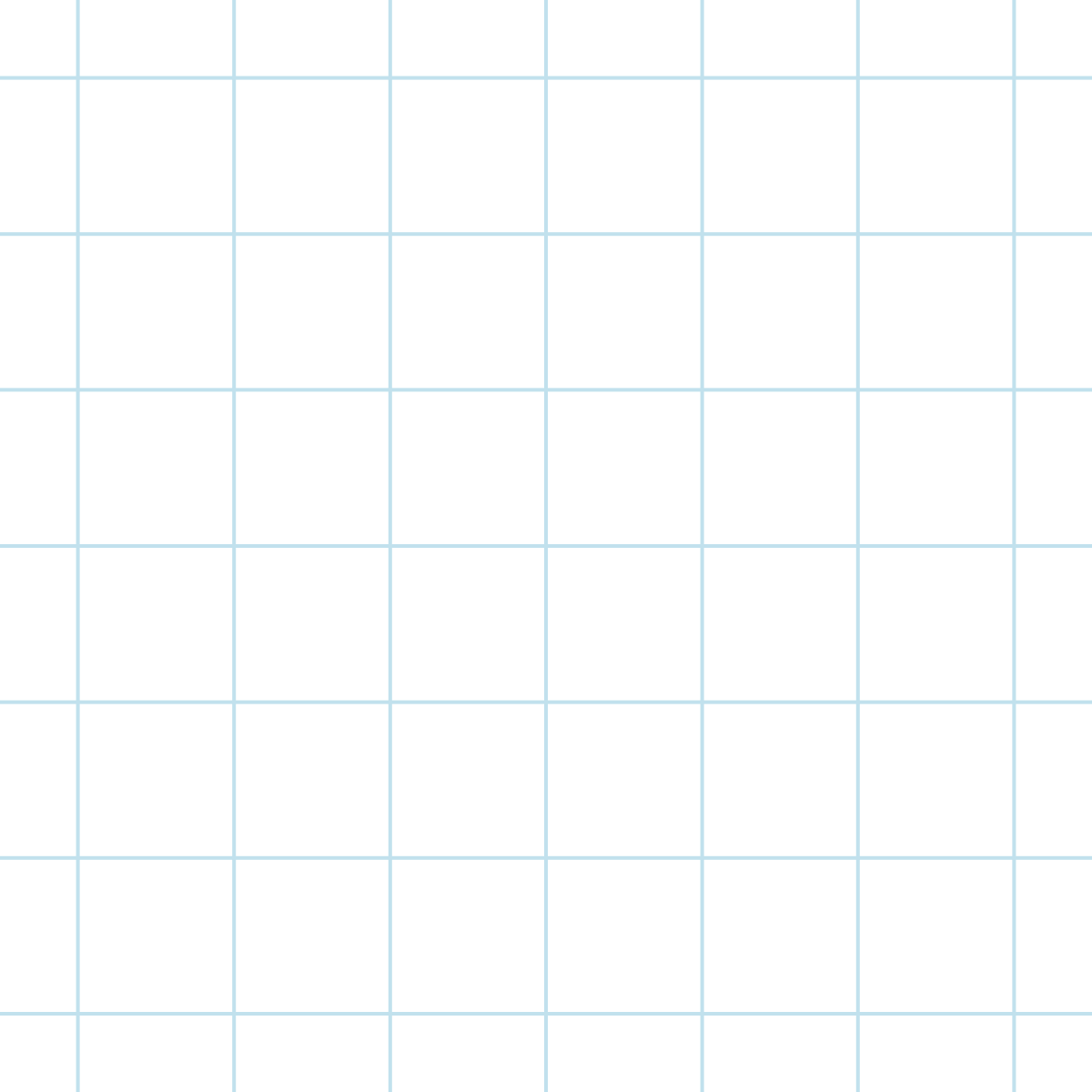 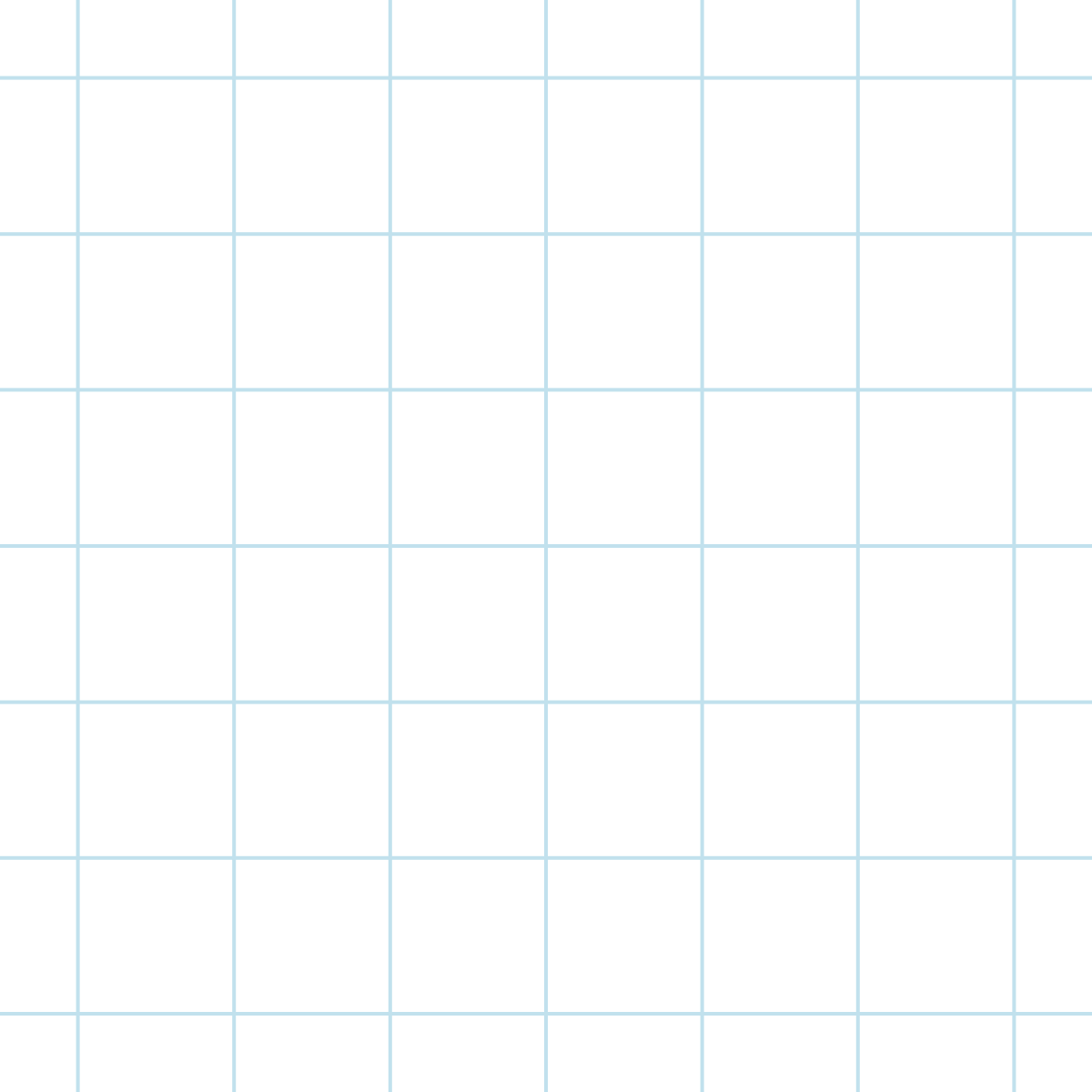 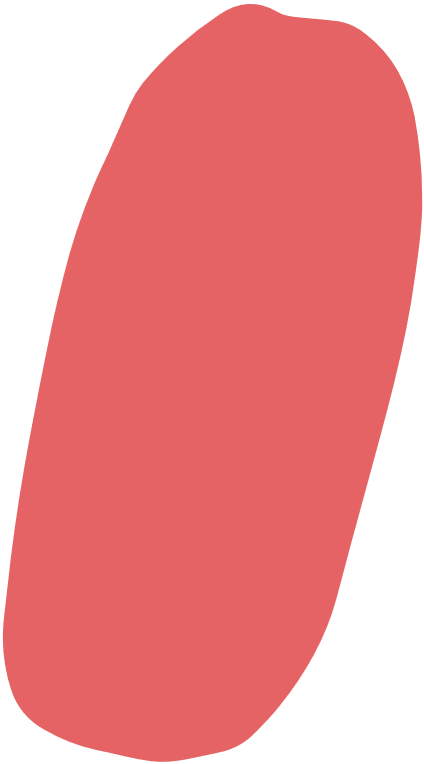 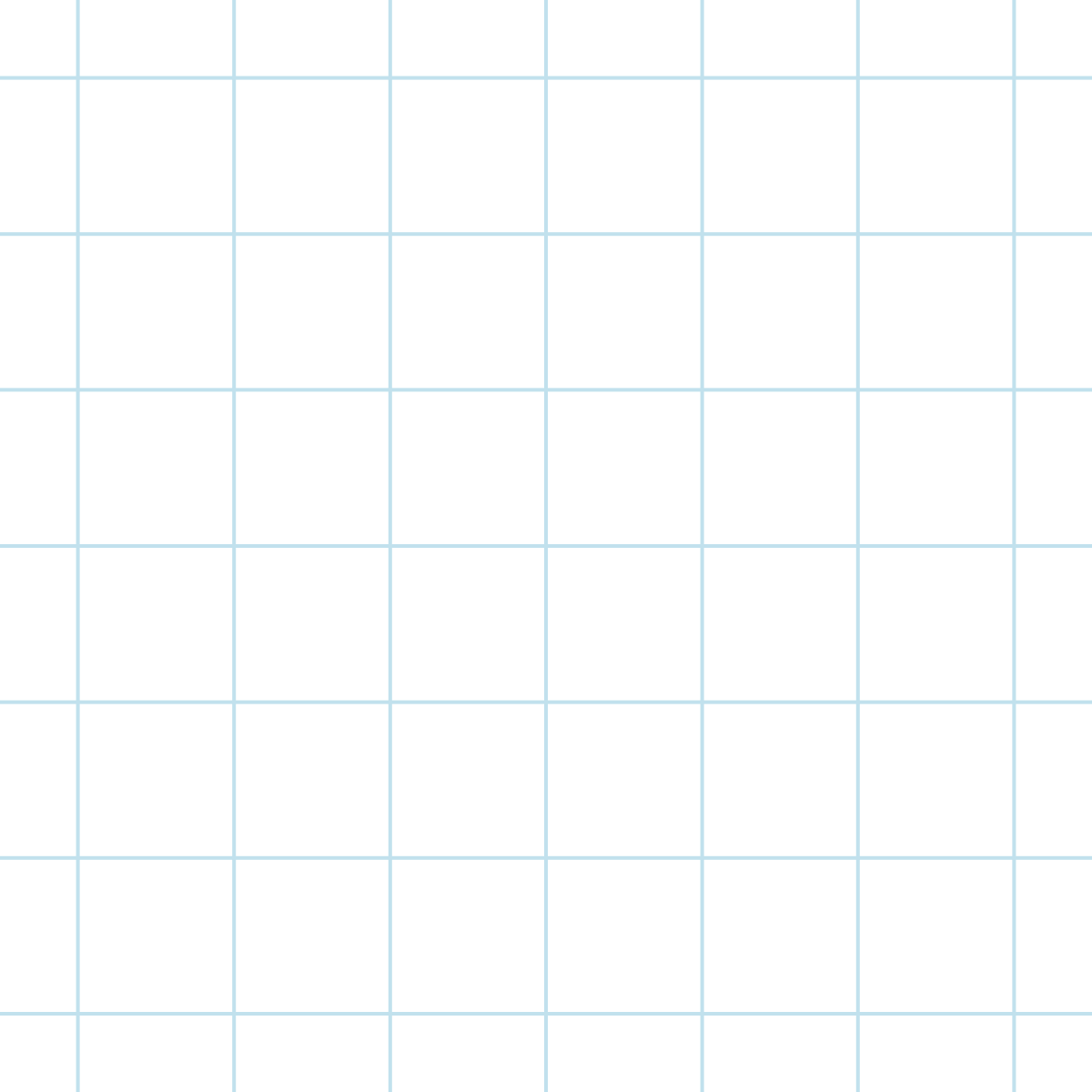 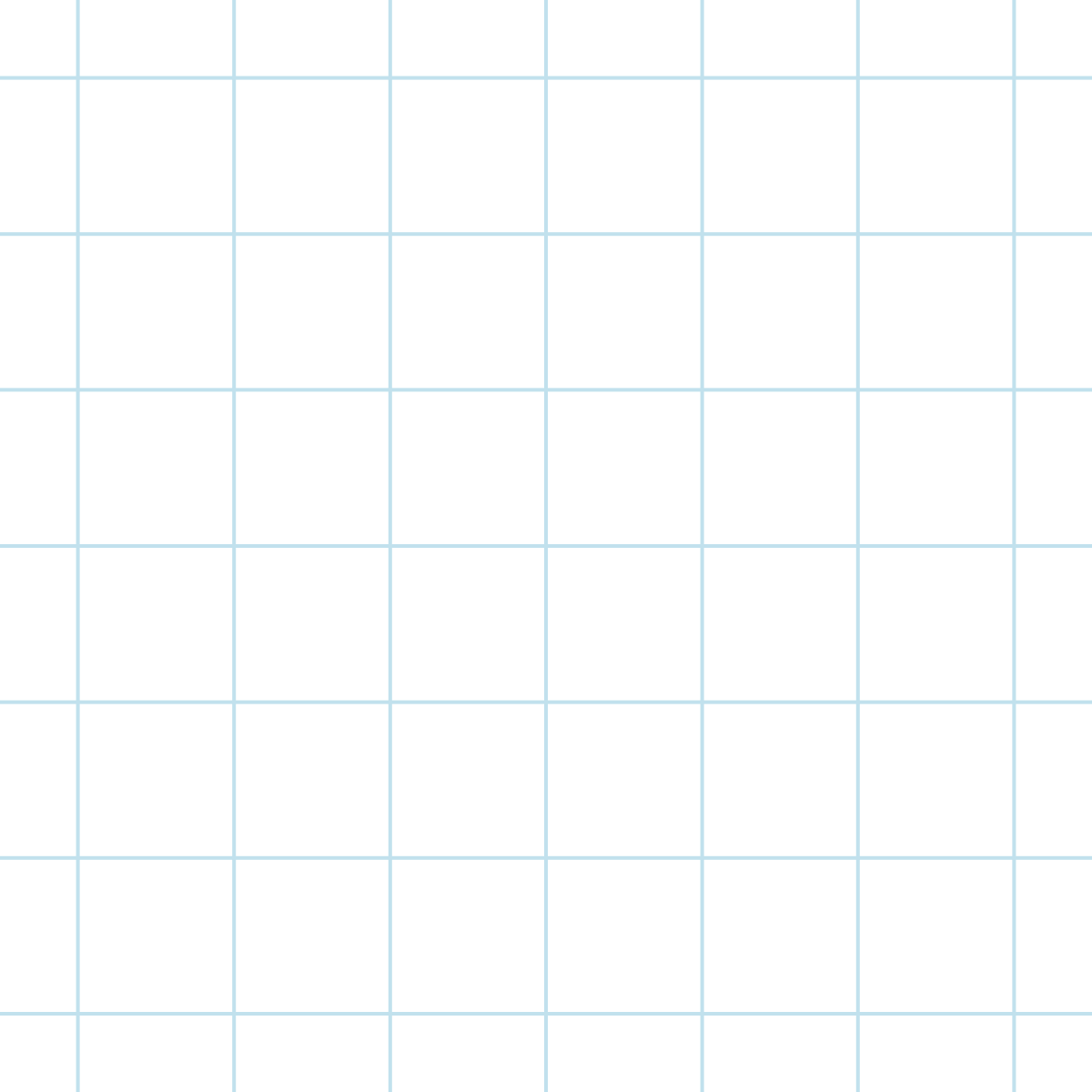 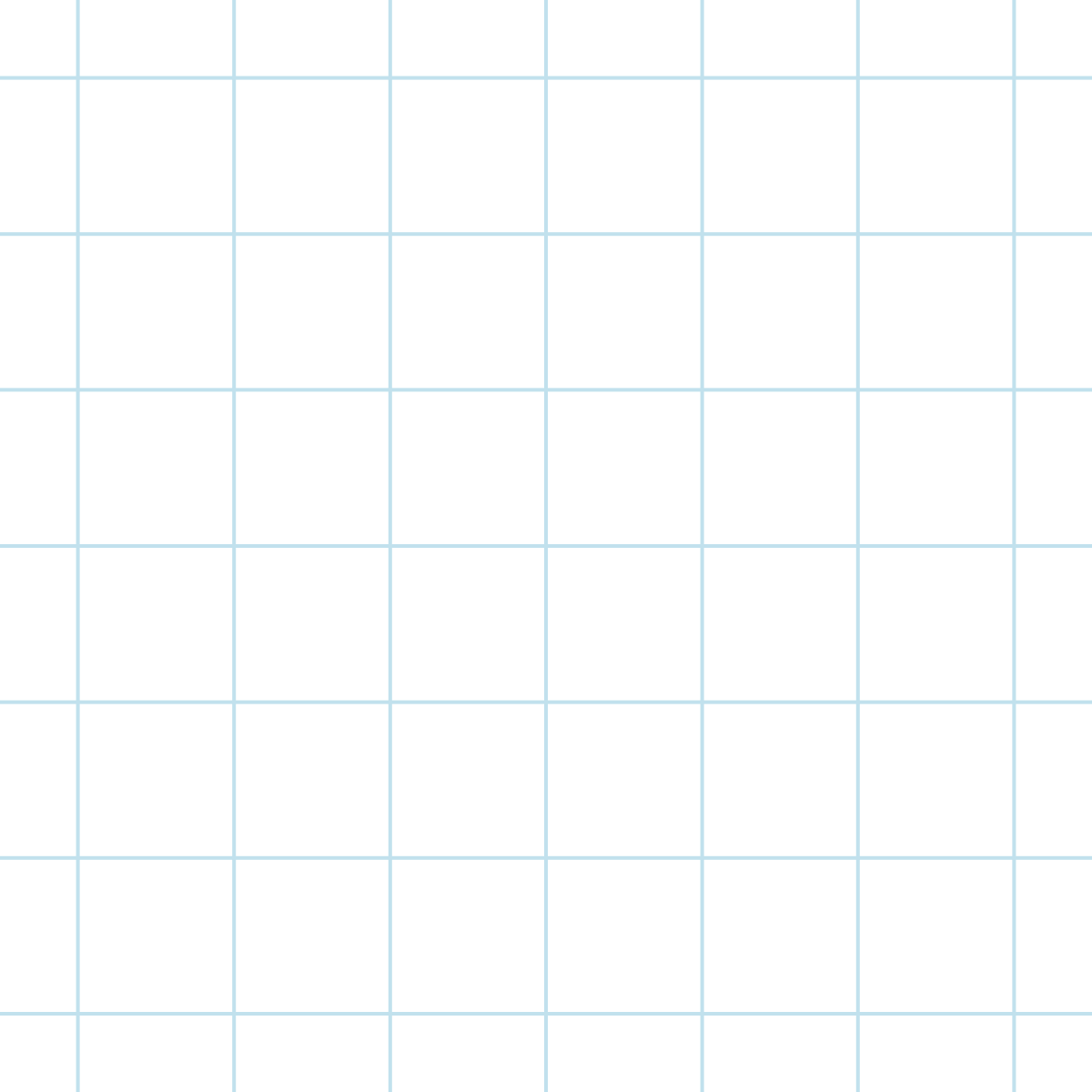 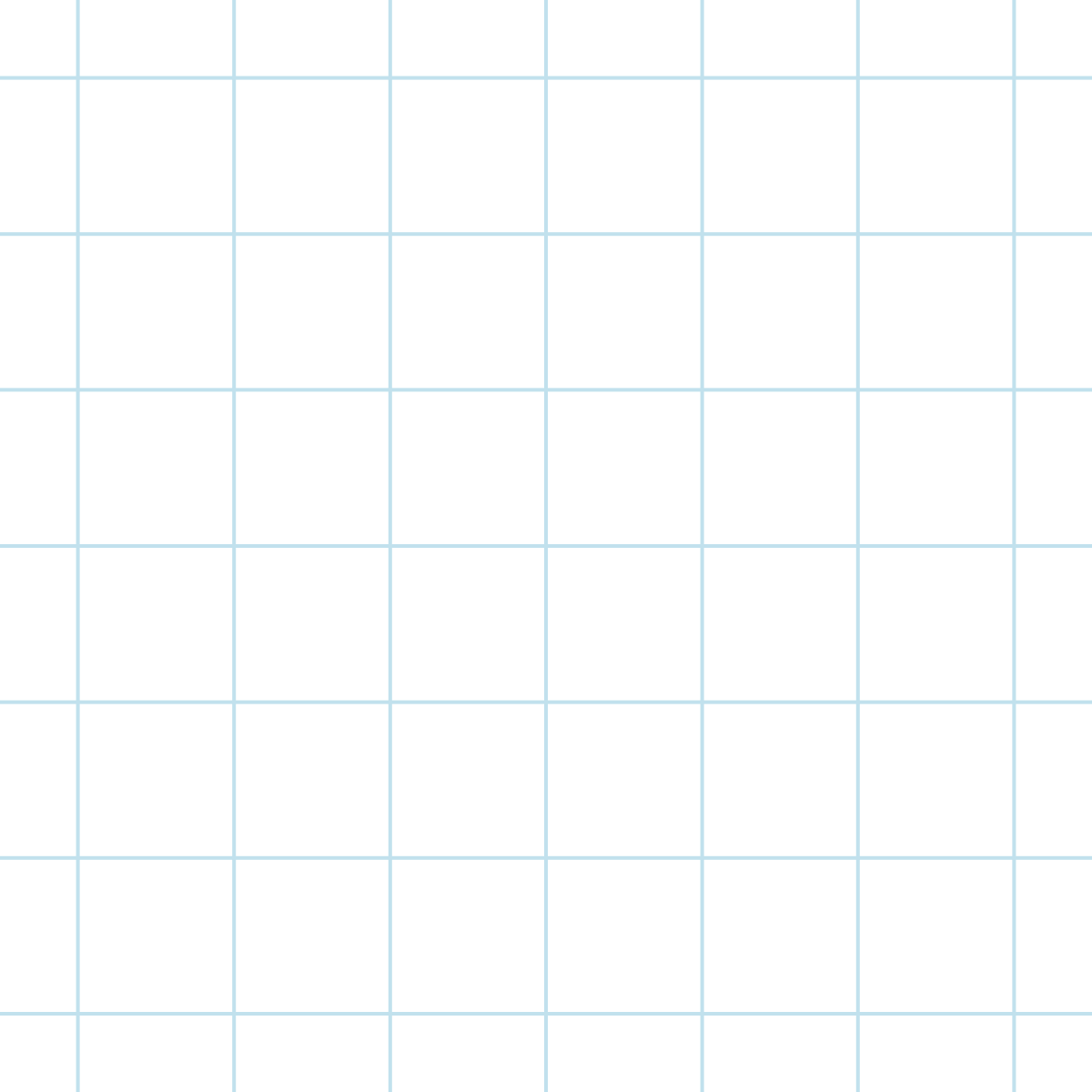 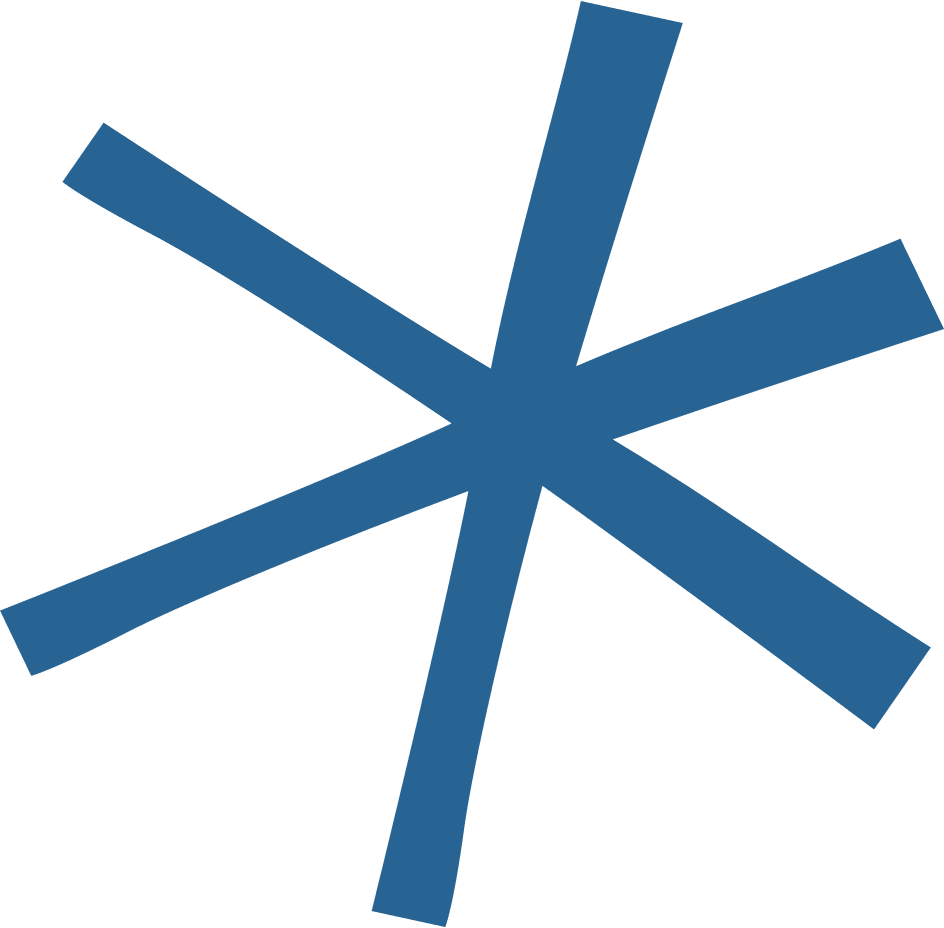 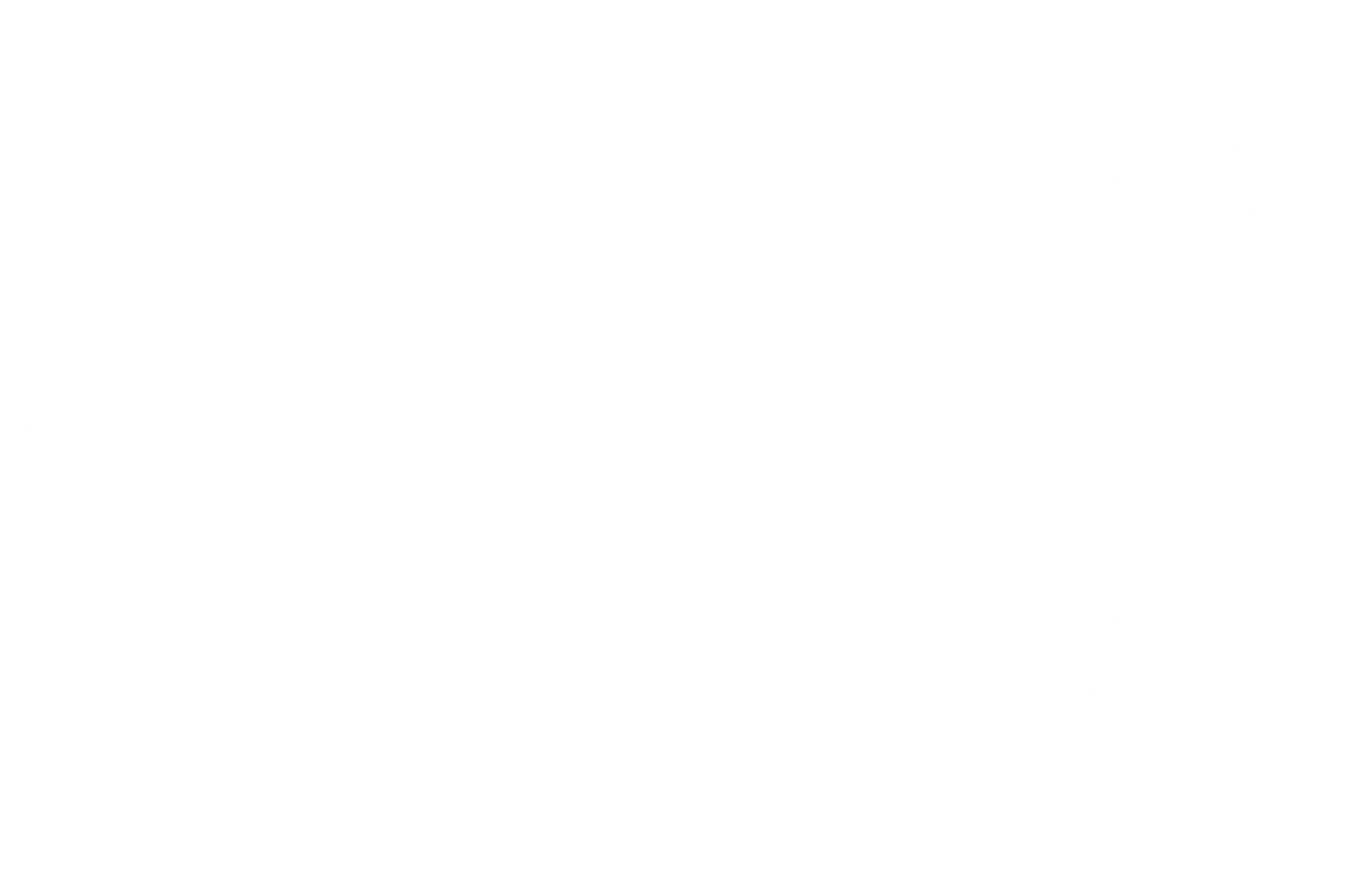 2. Vẽ tia phân giác của một góc
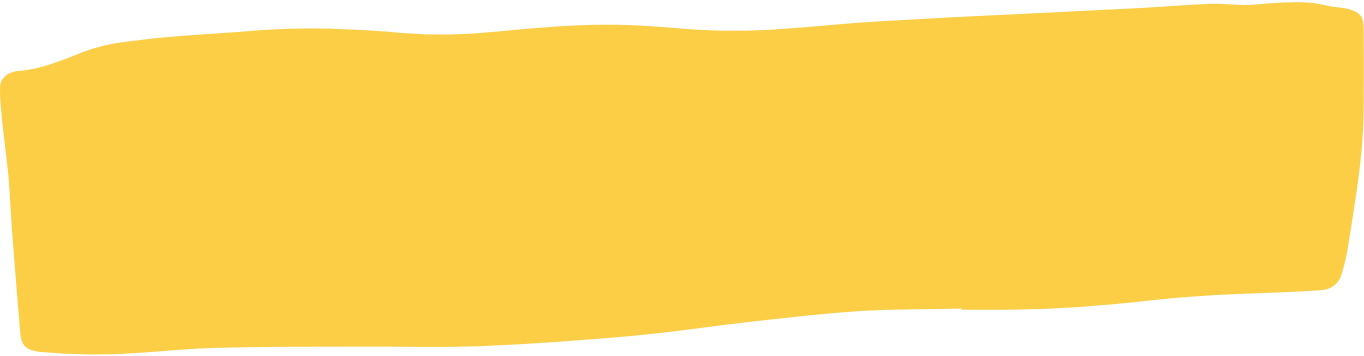 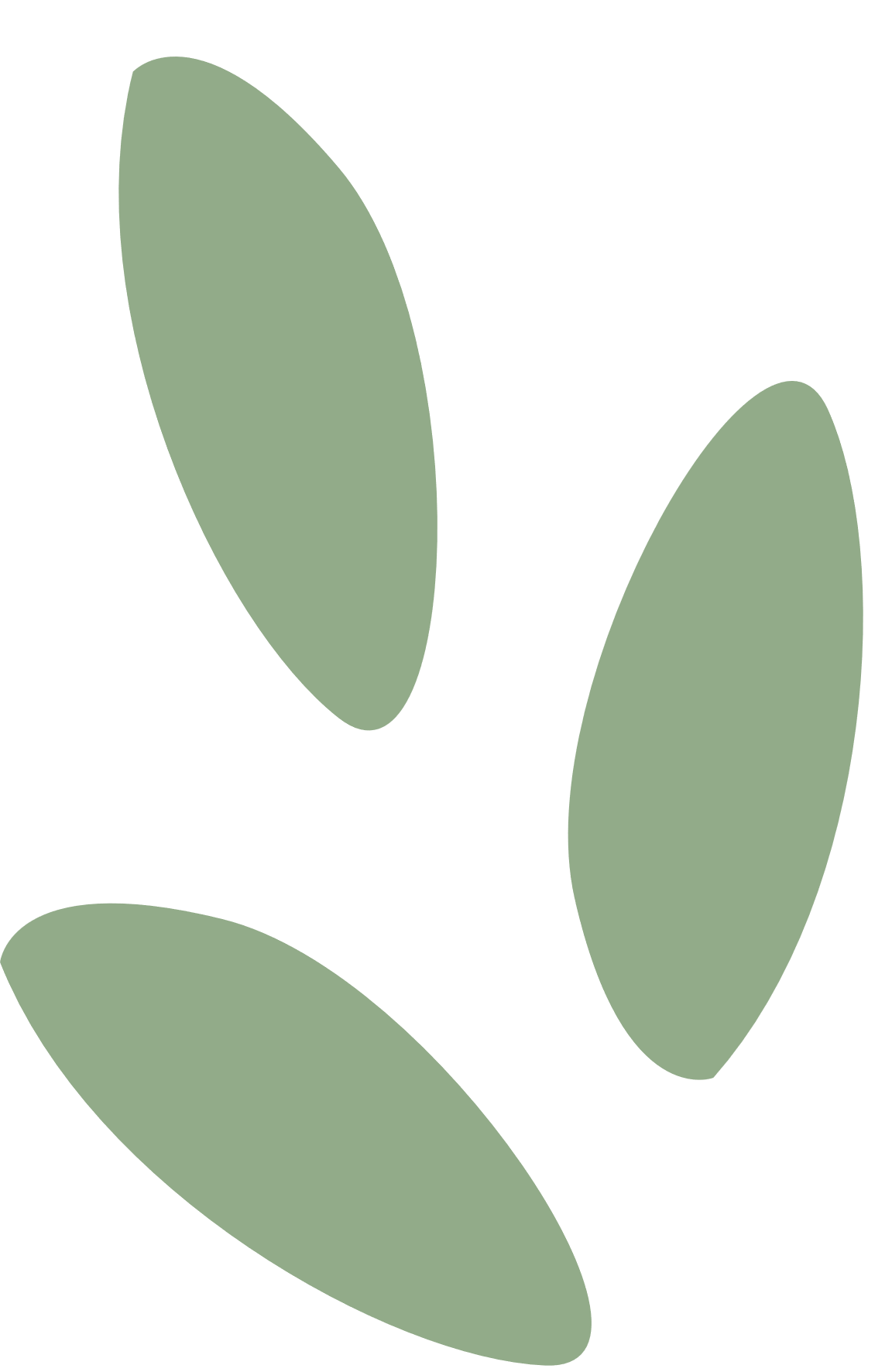 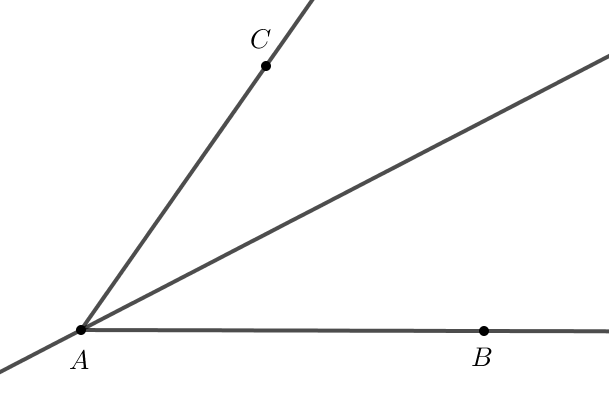 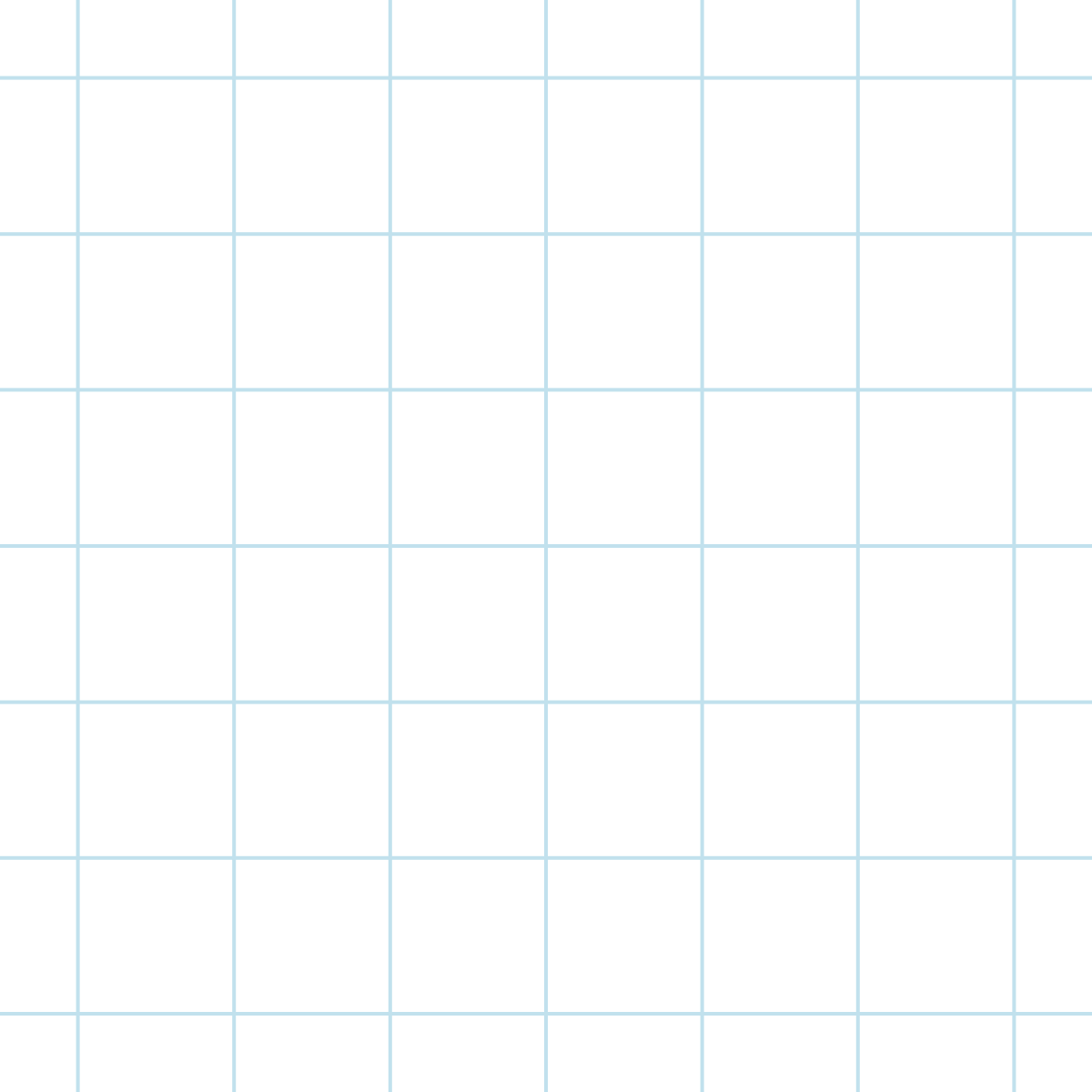 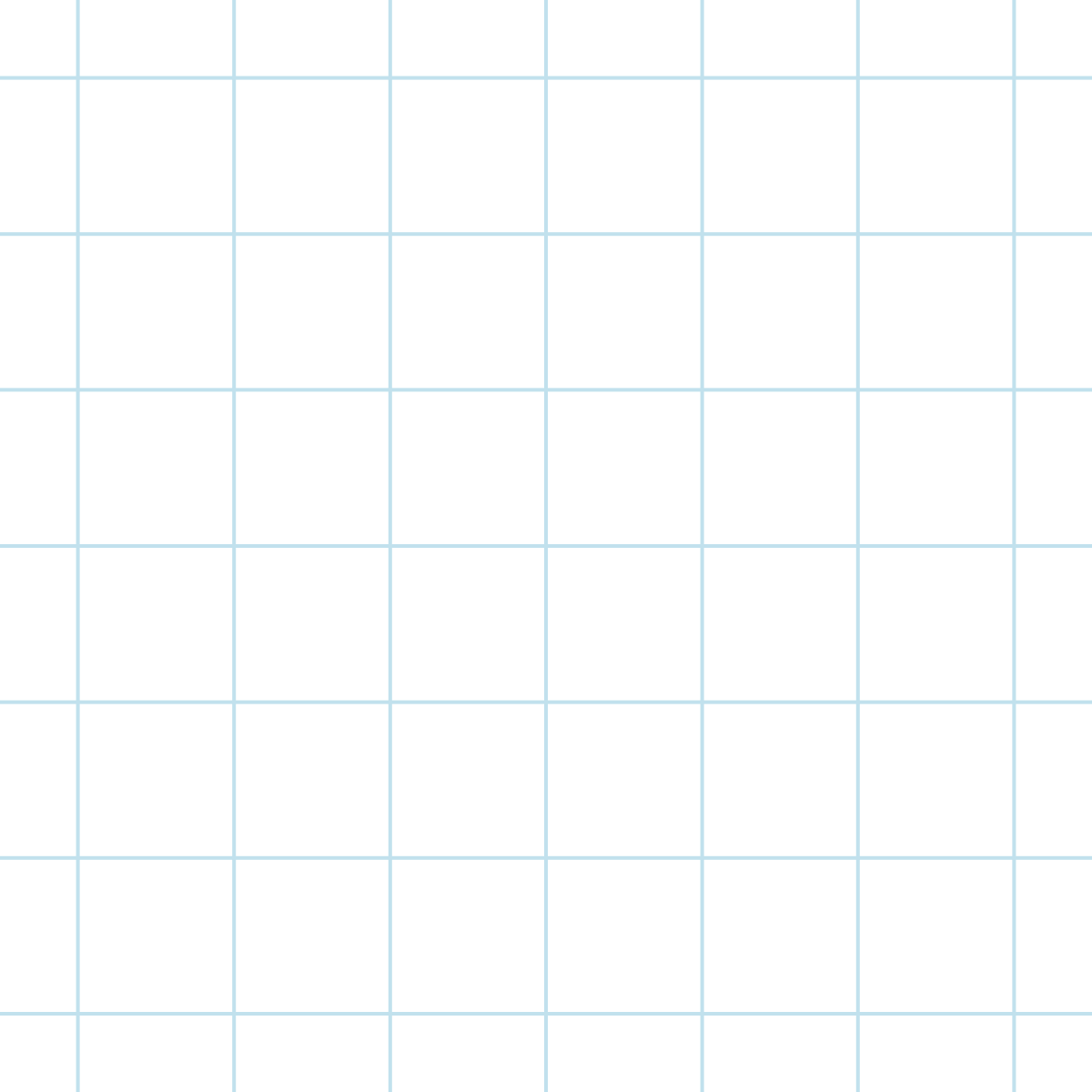 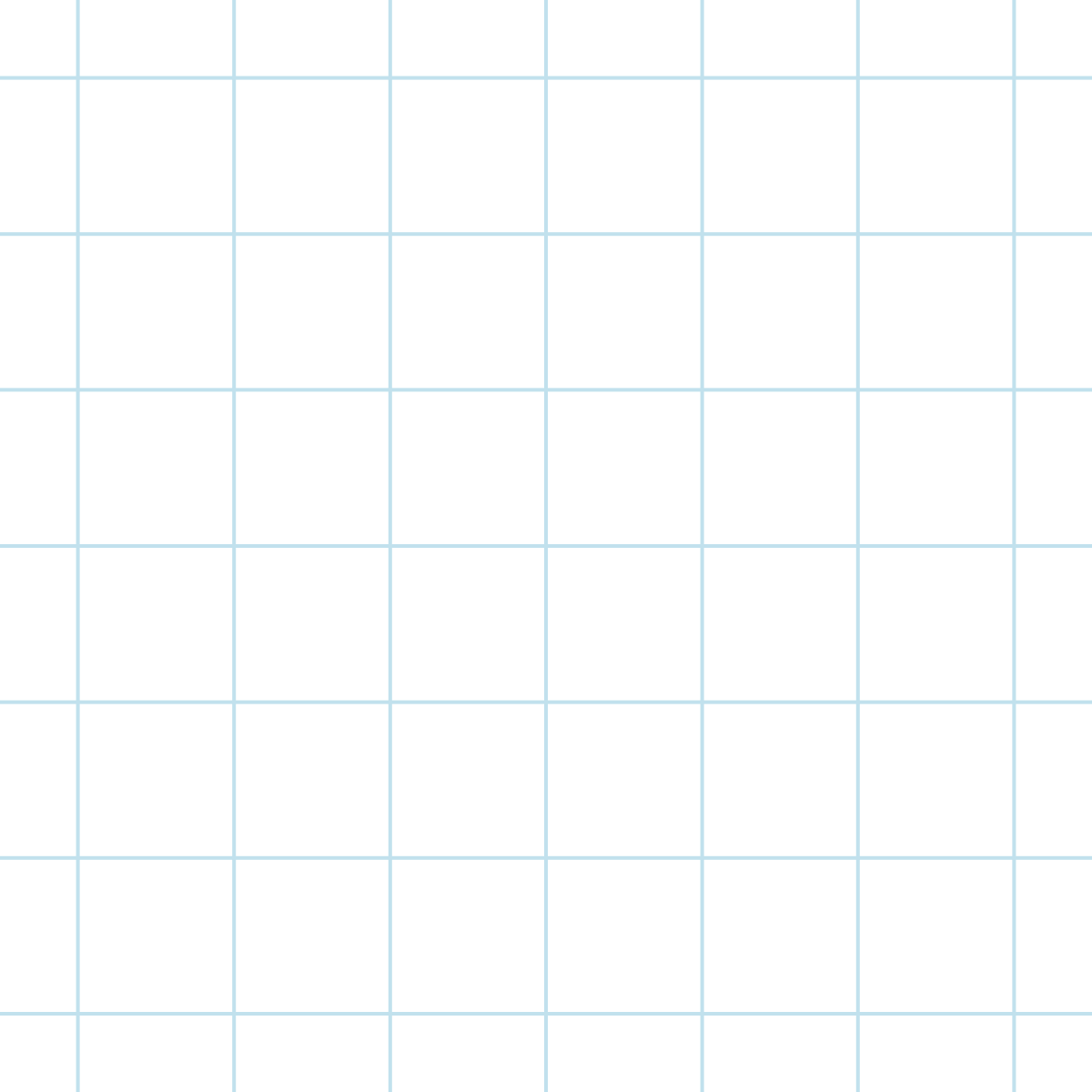 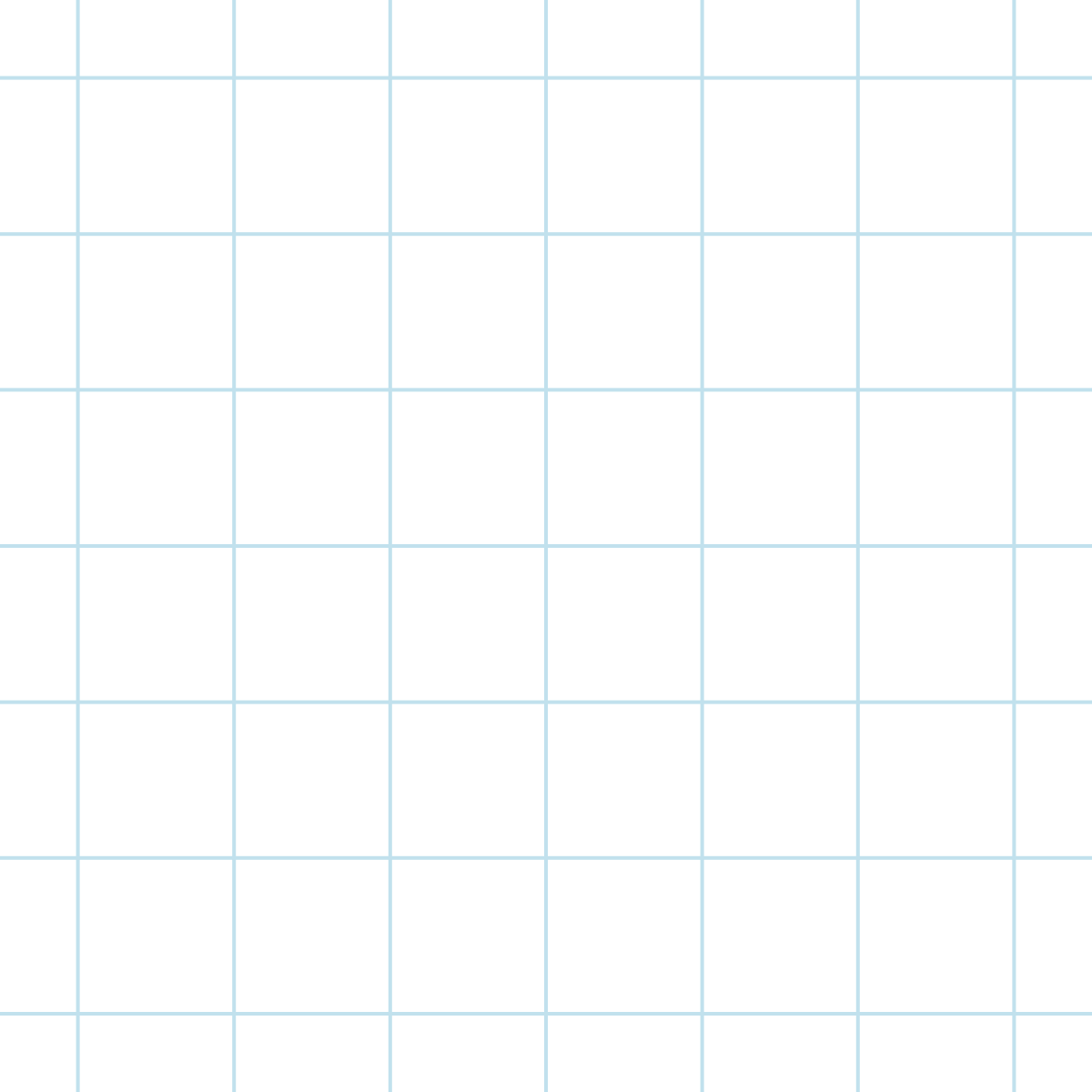 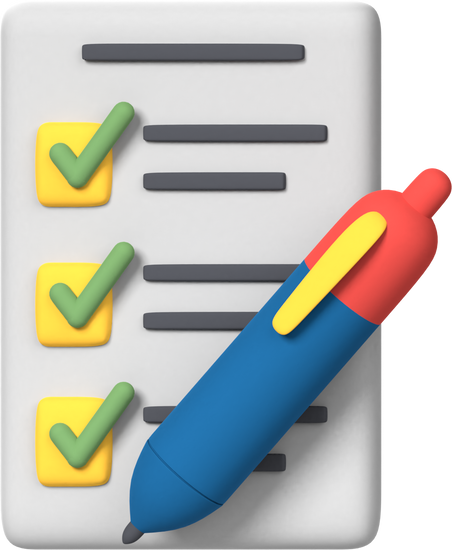 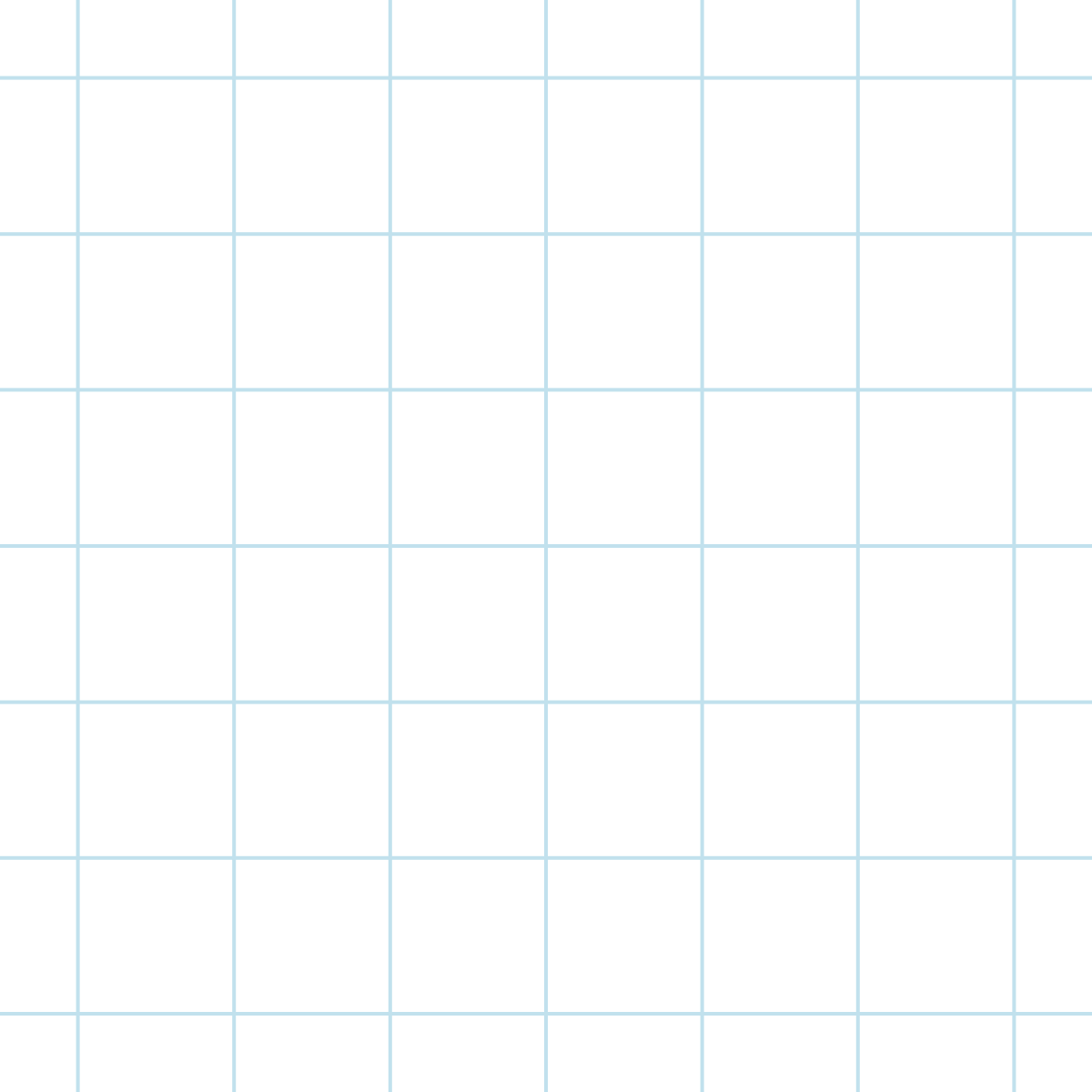 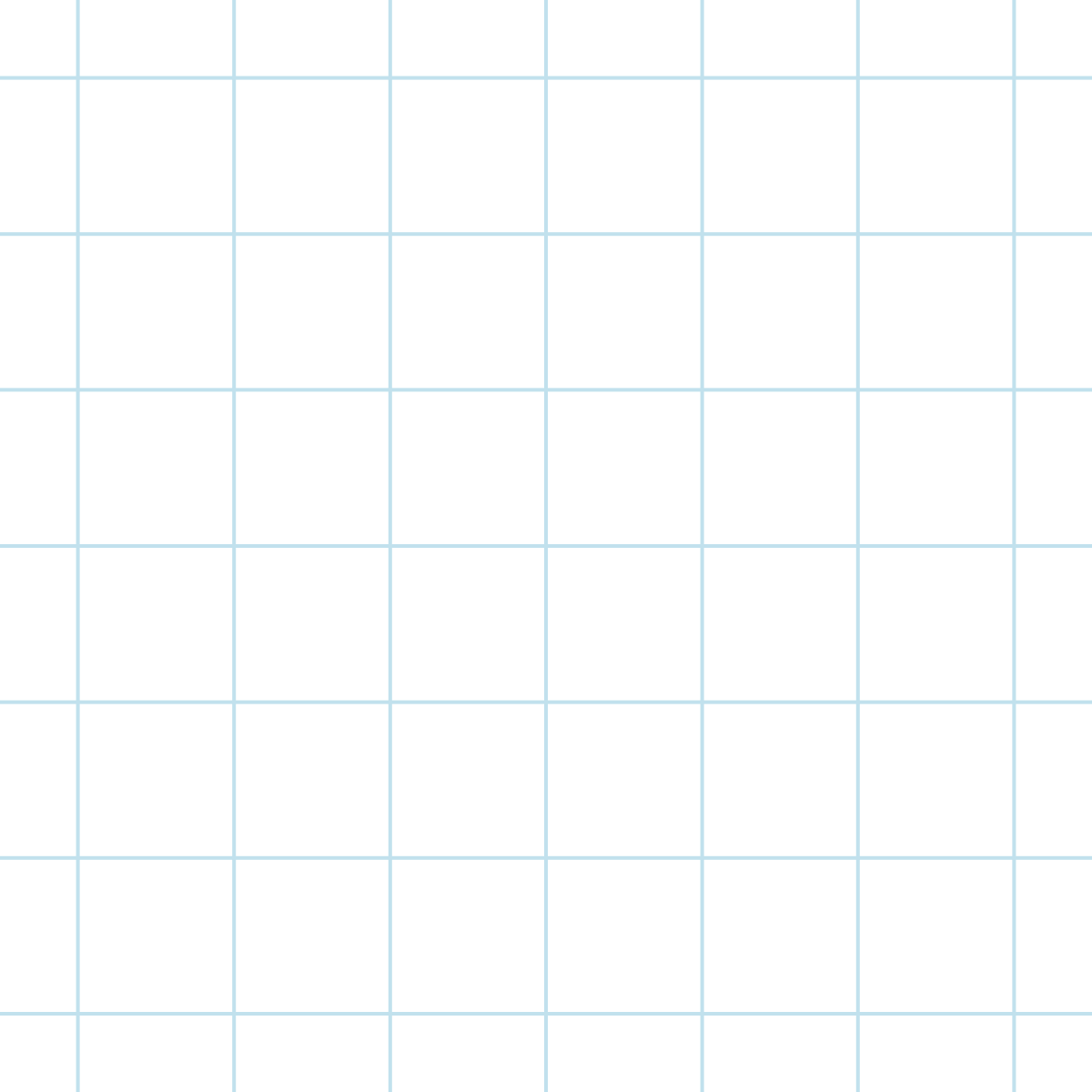 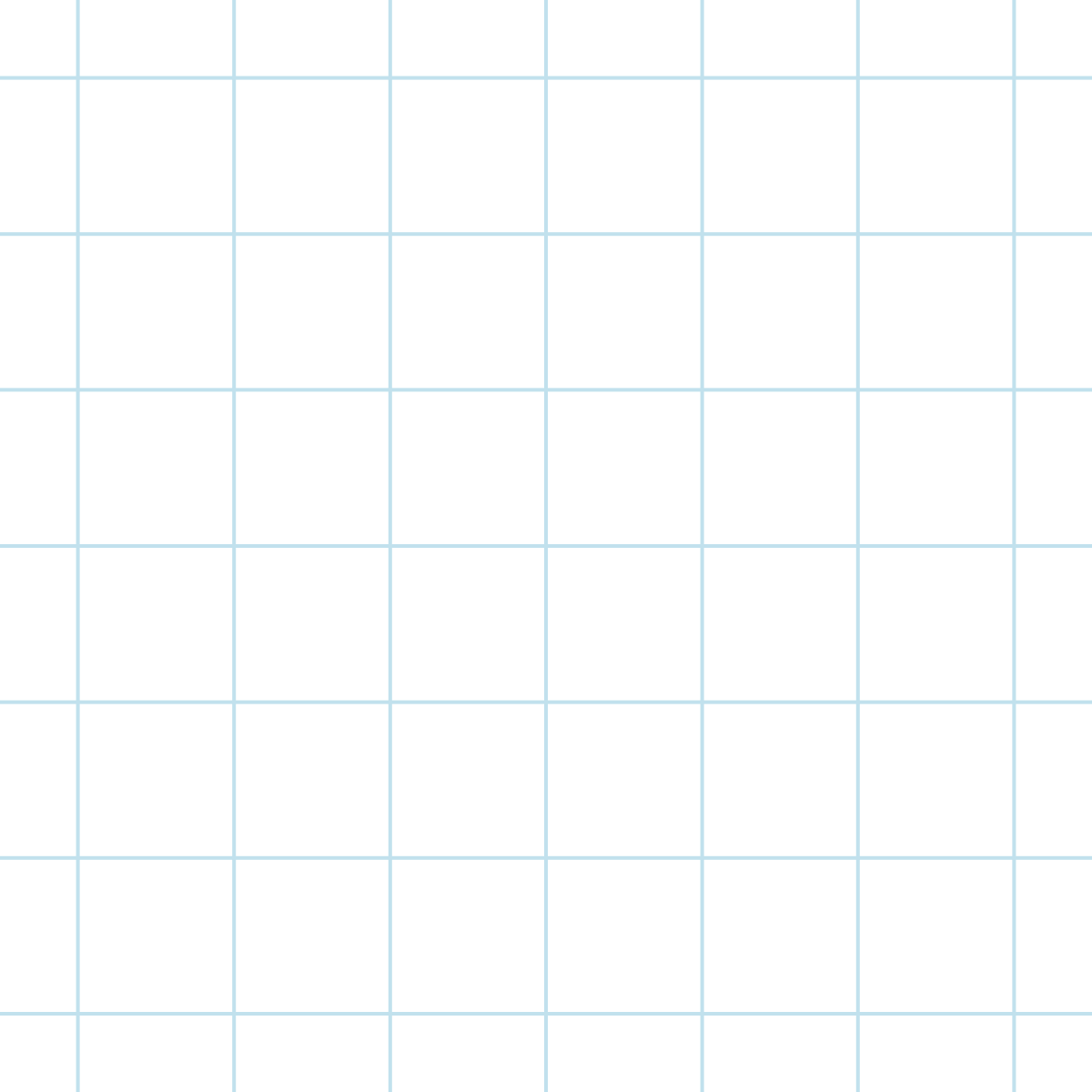 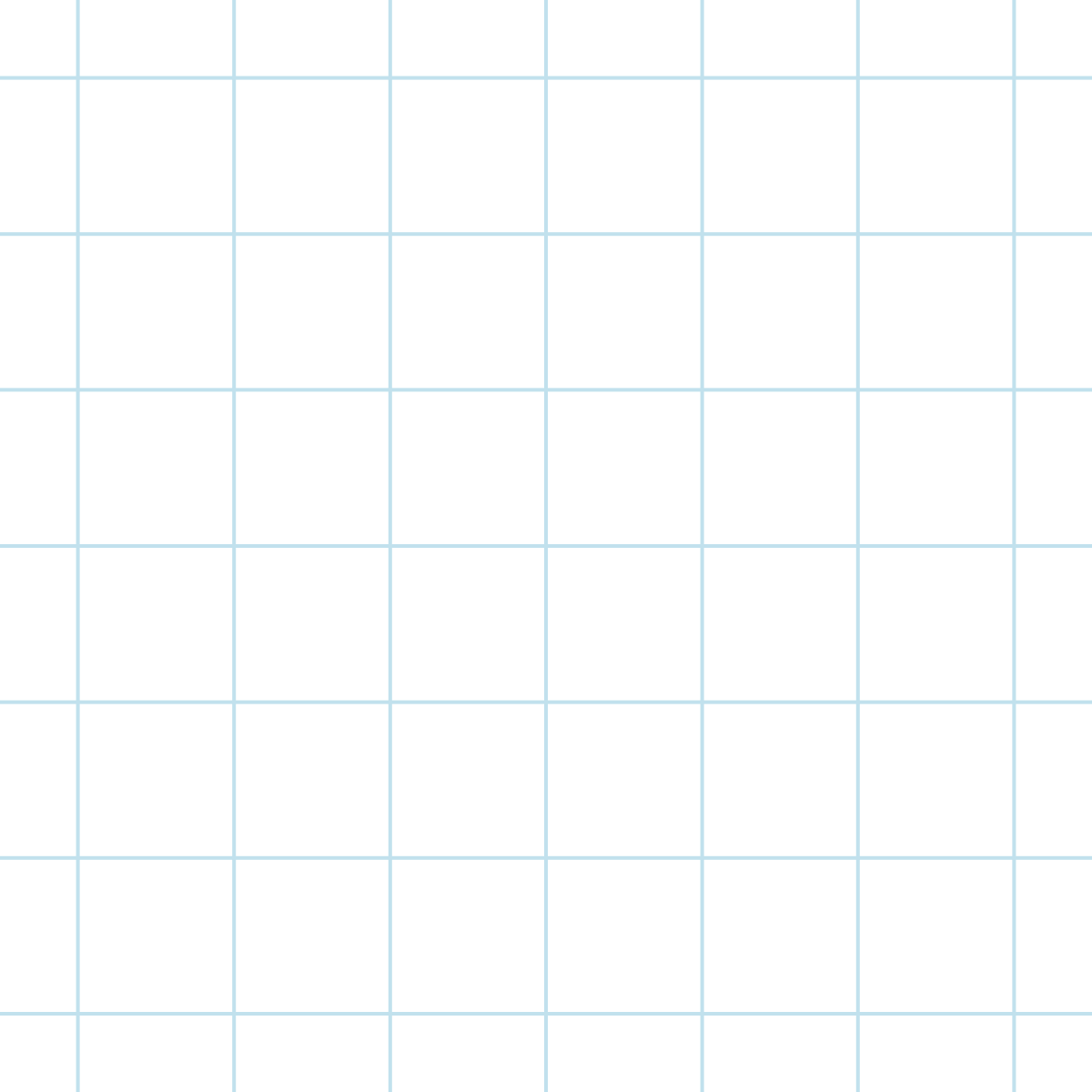 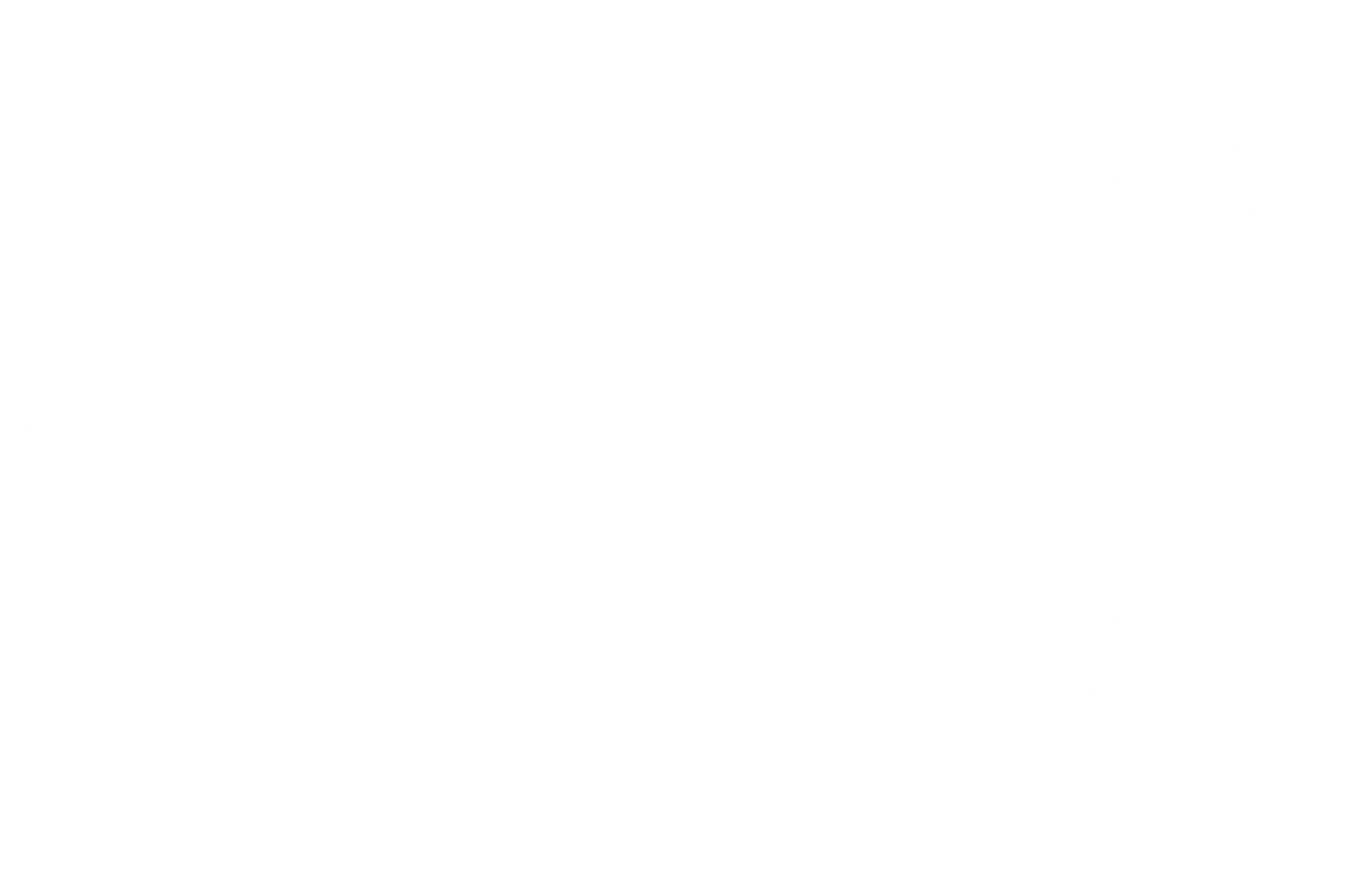 3. Vẽ đường trung trực của một đoạn thẳng
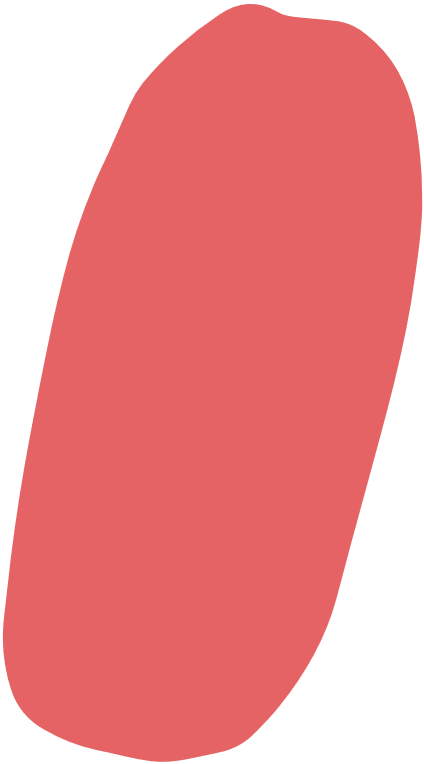 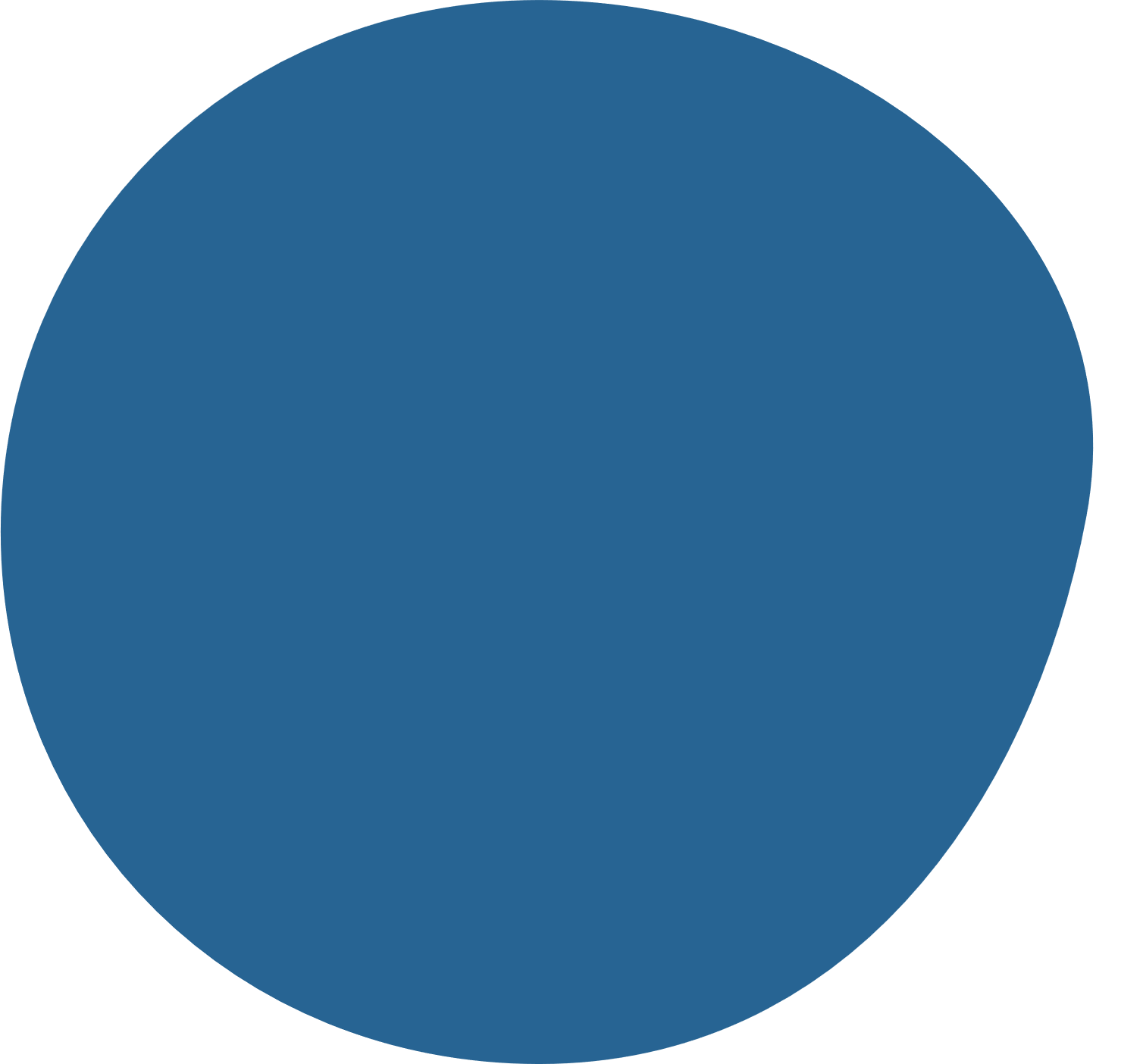 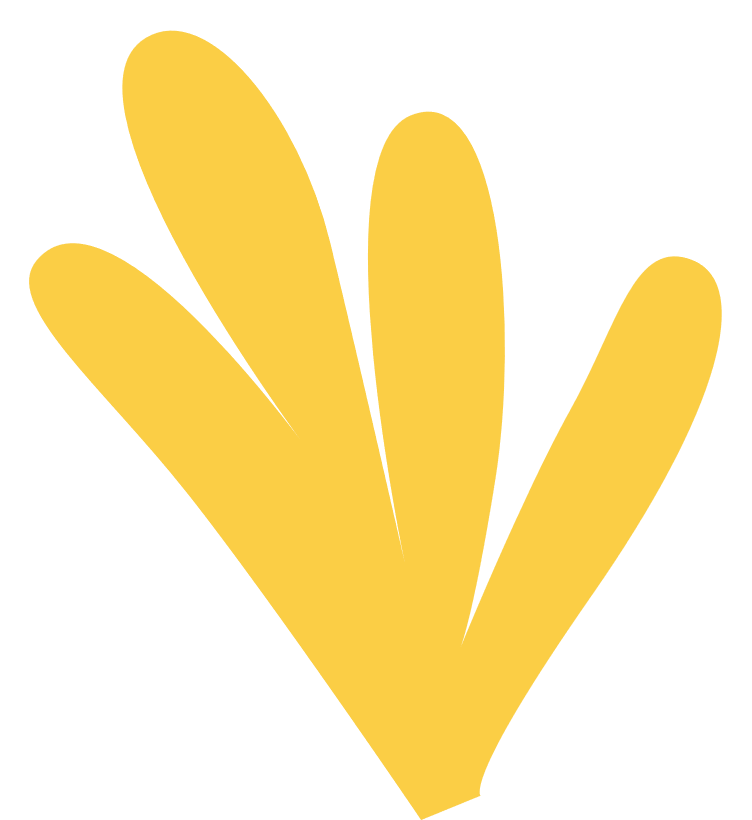 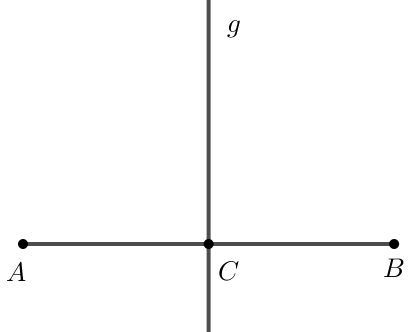 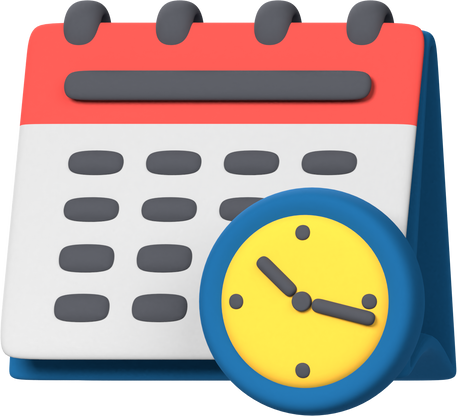 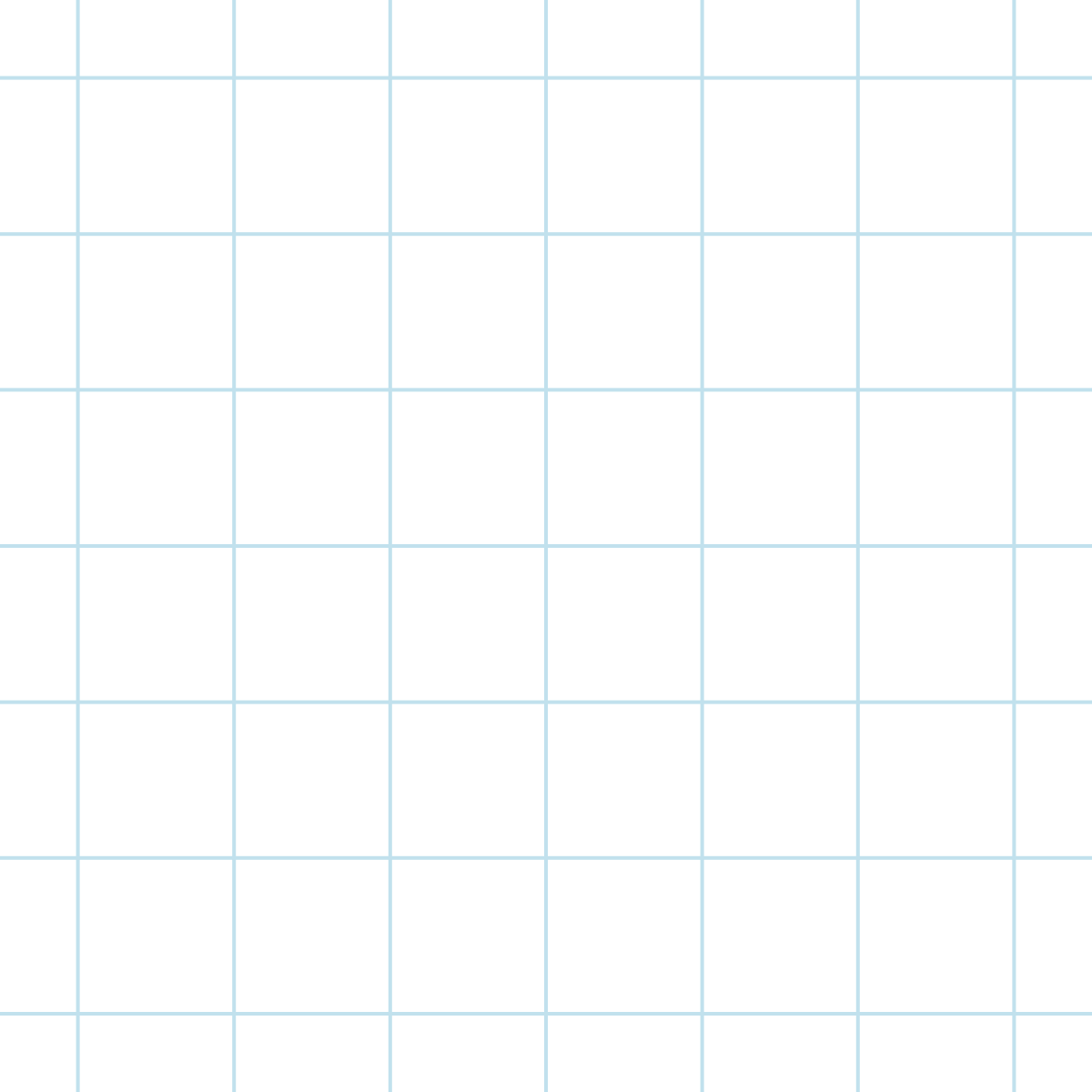 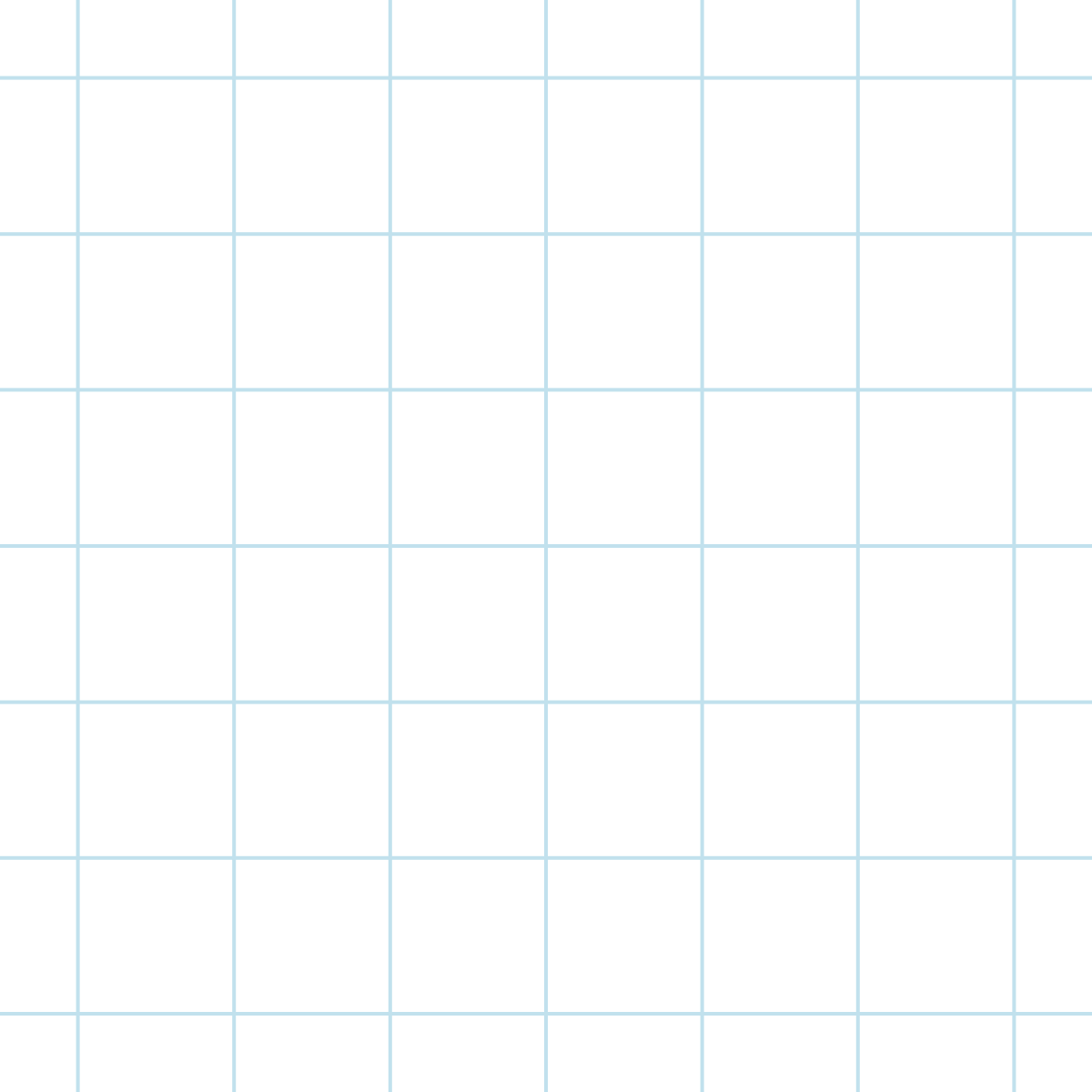 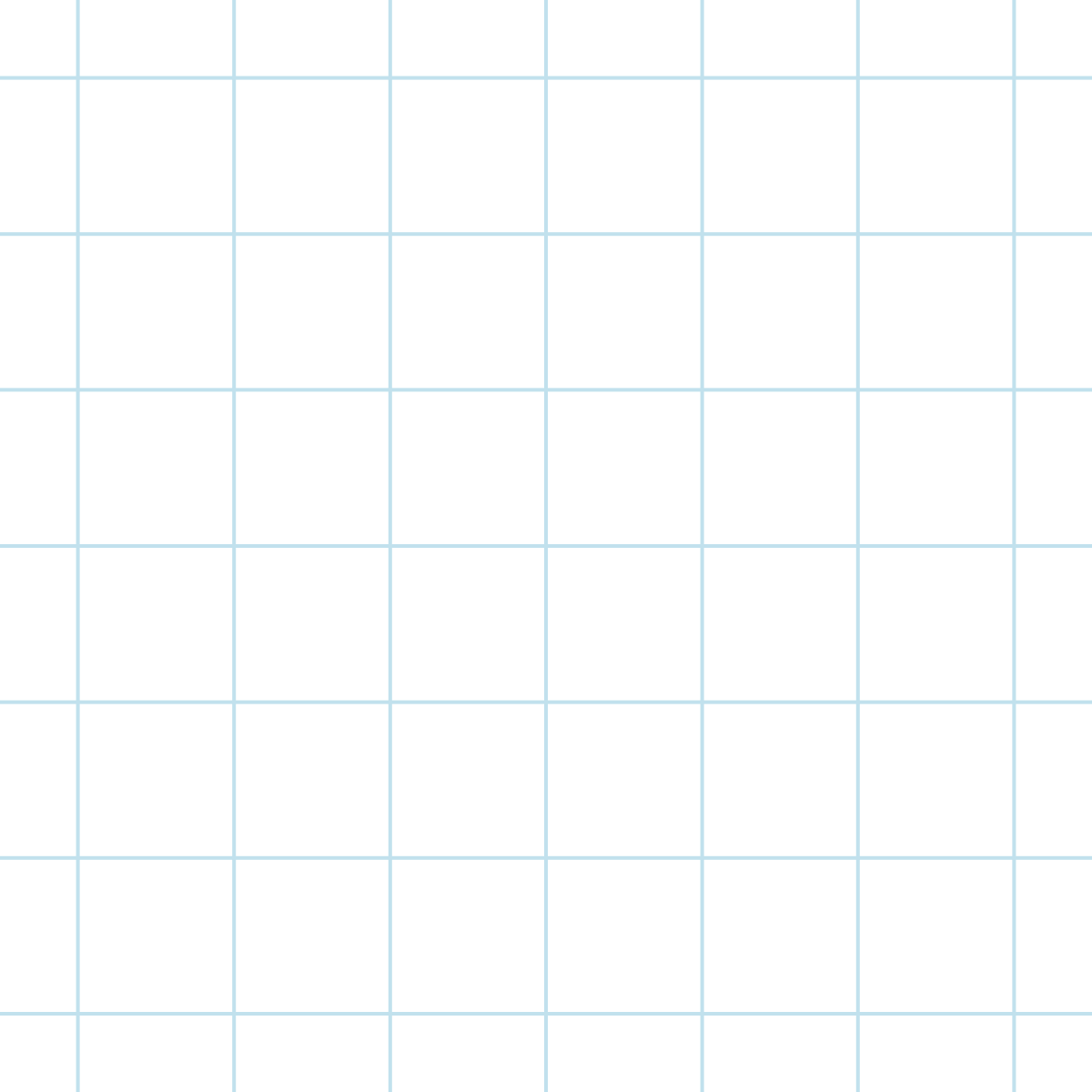 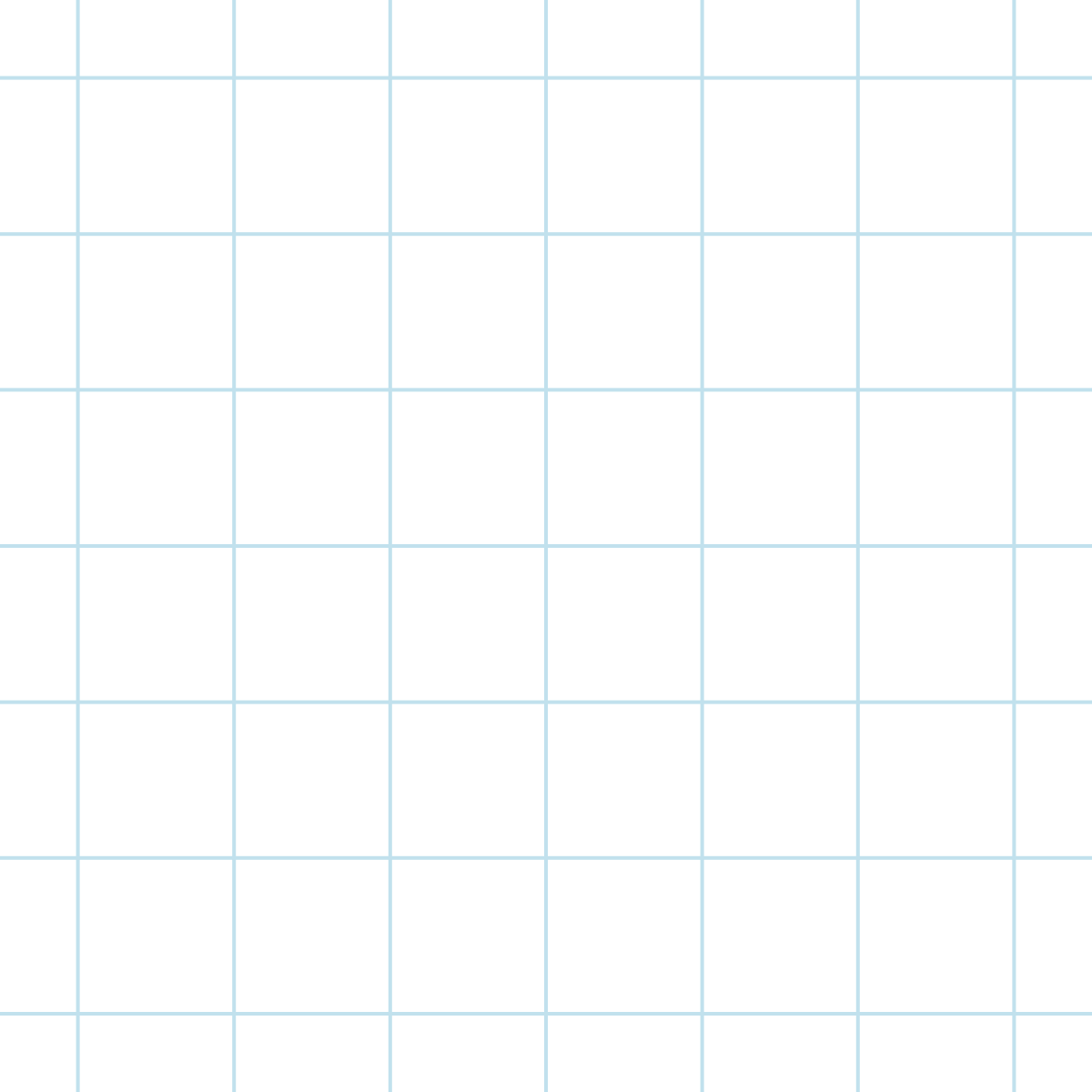 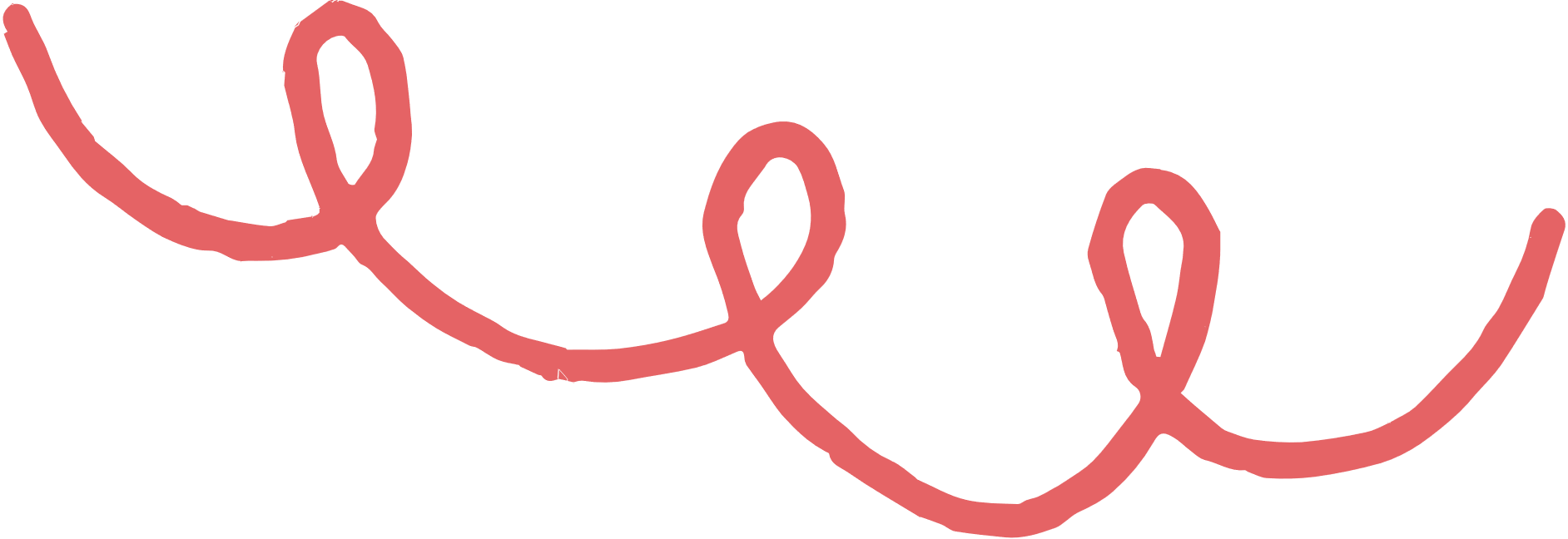 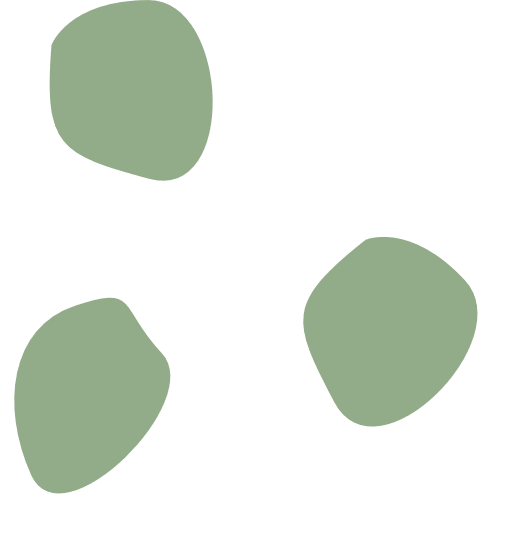 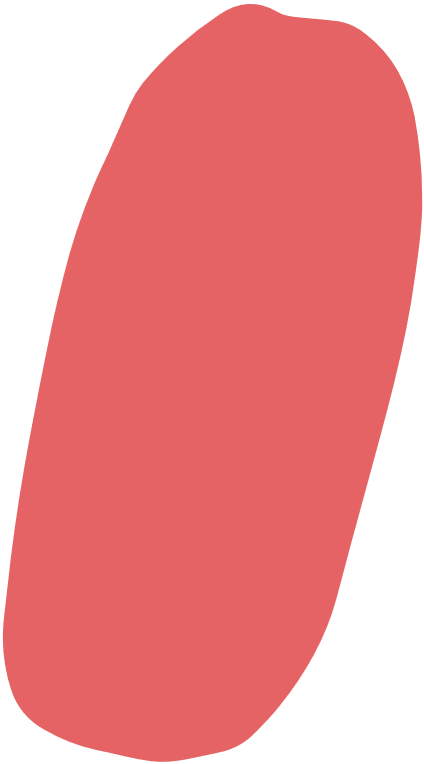 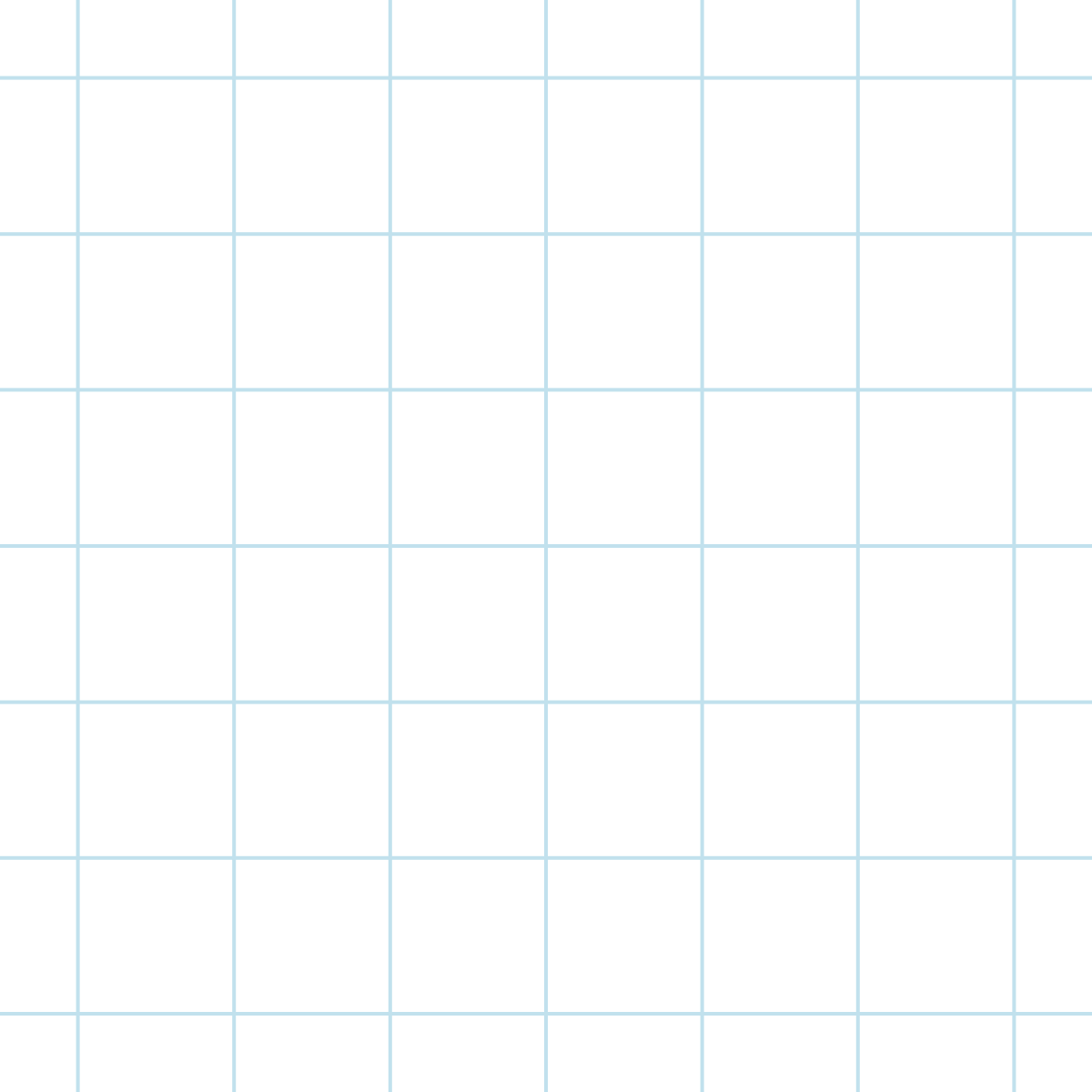 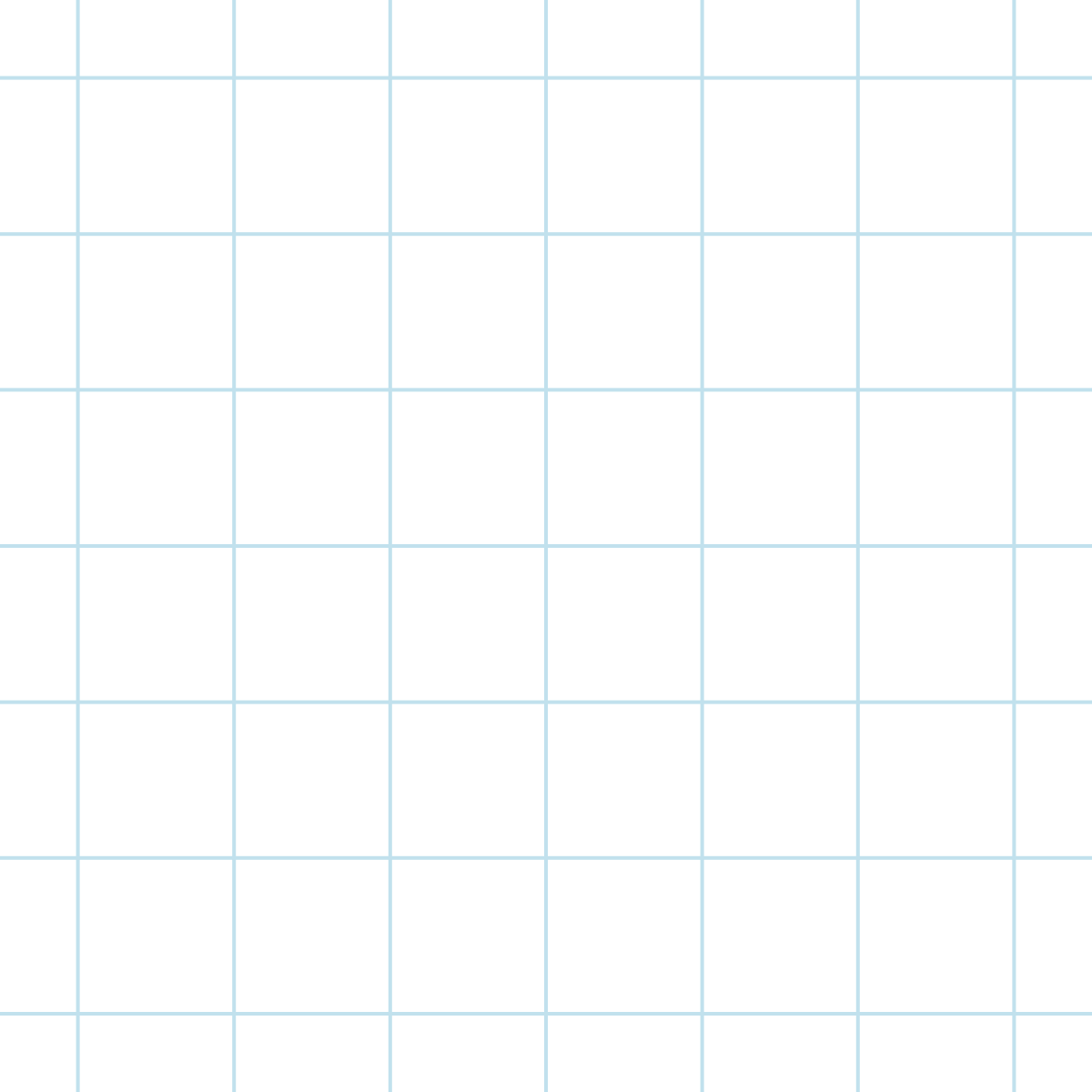 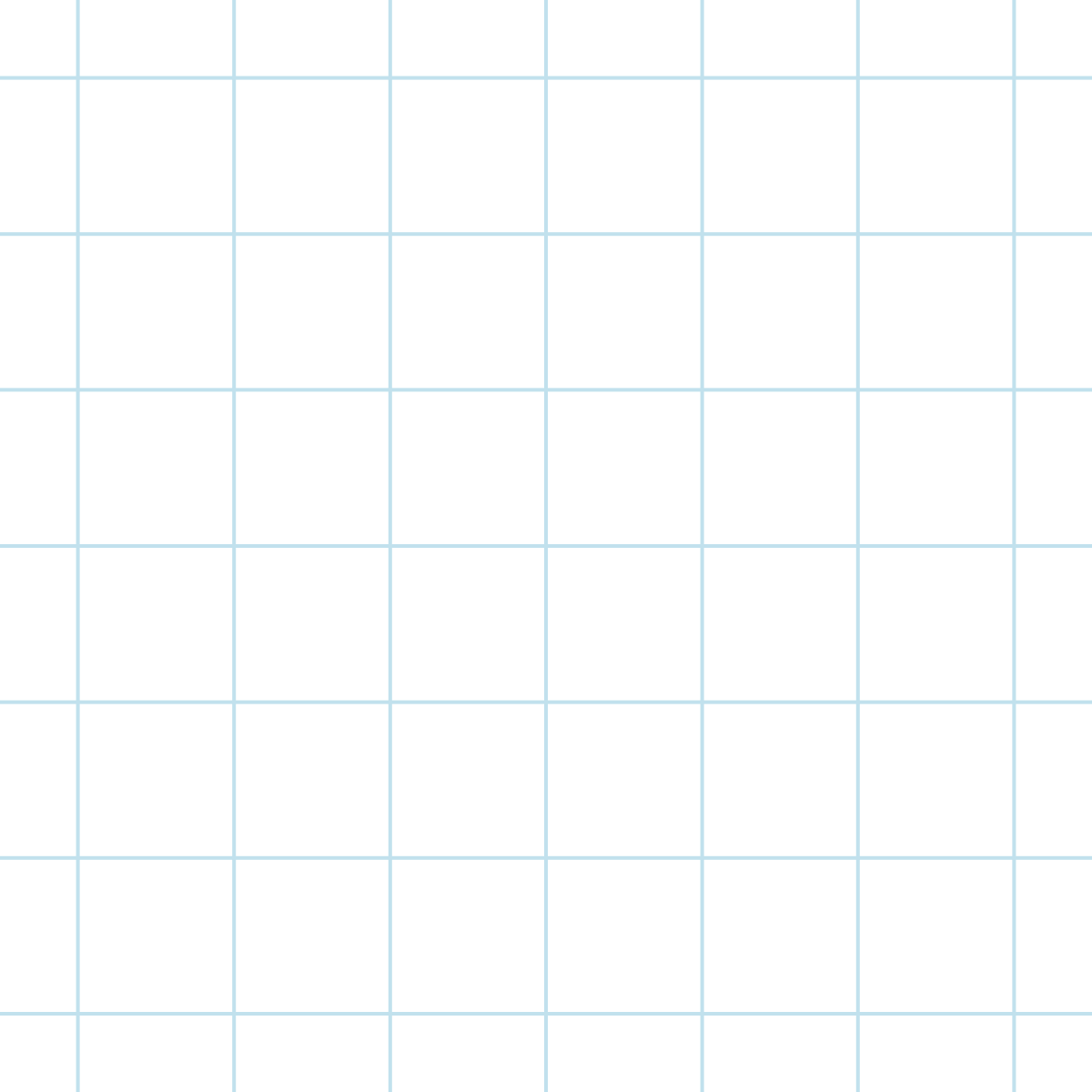 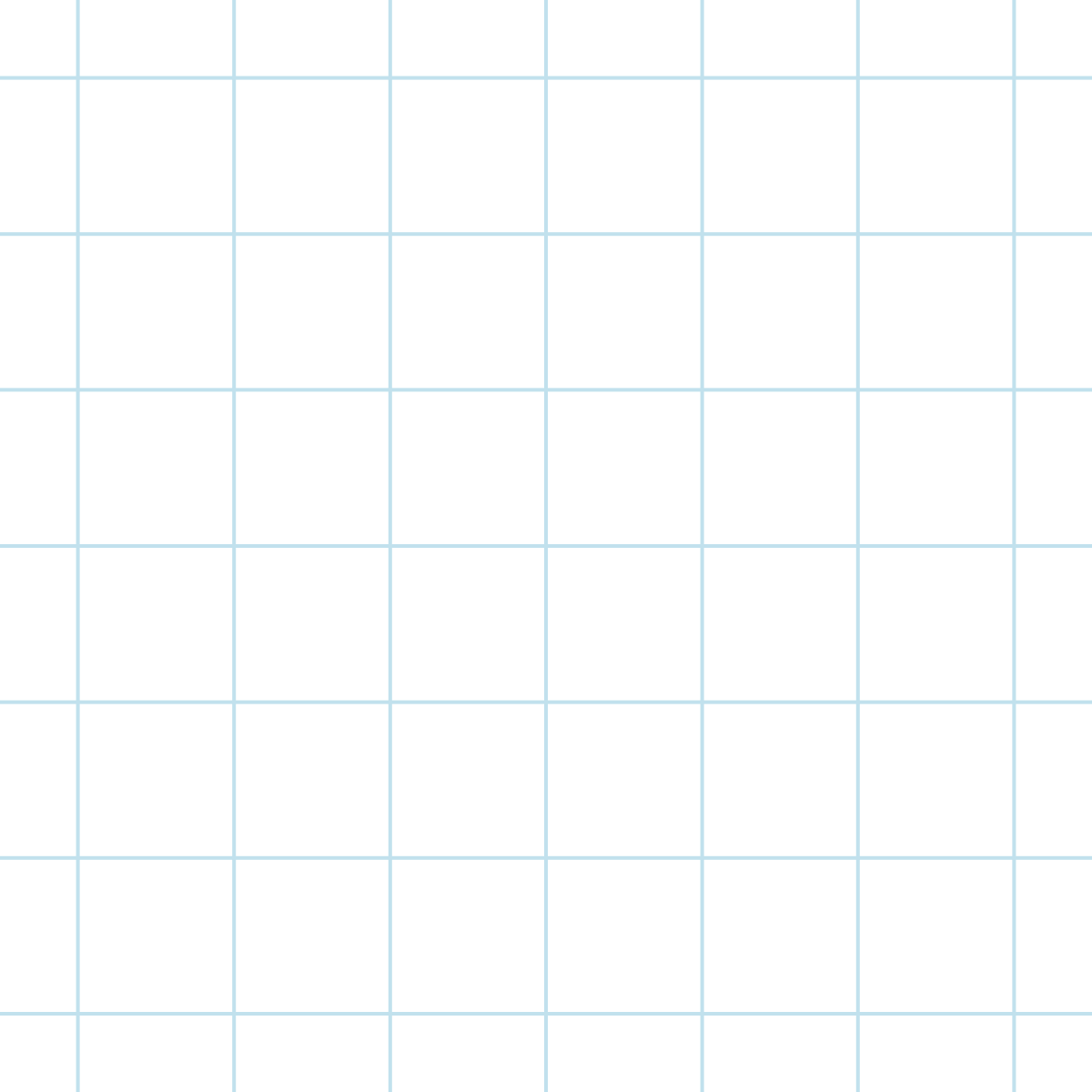 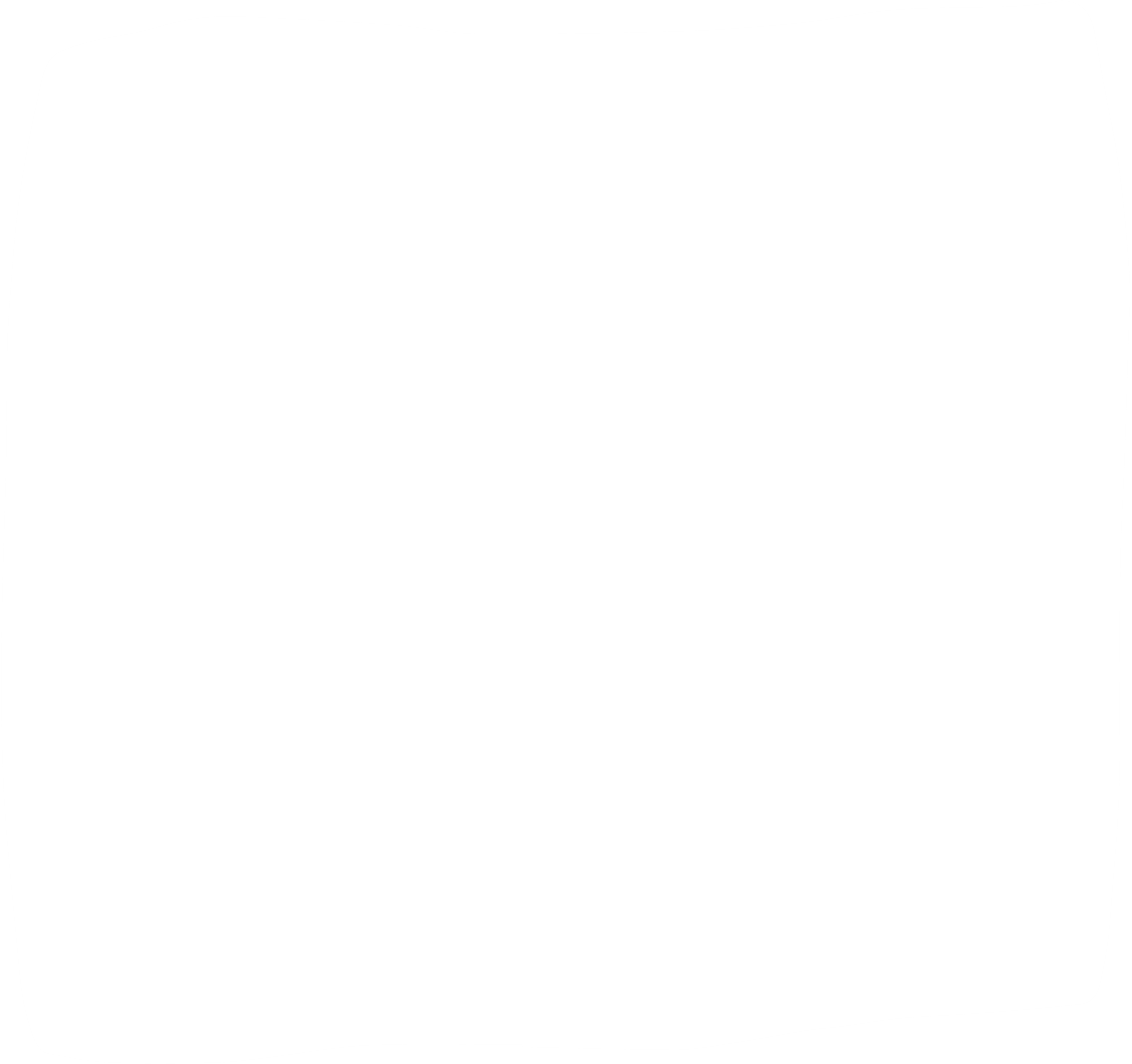 4. Vẽ tam giác biết độ dài ba cạnh
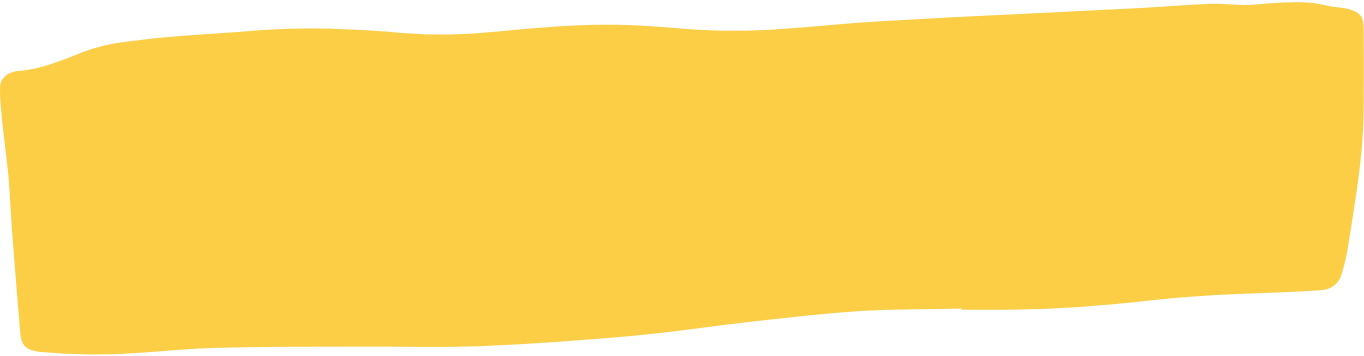 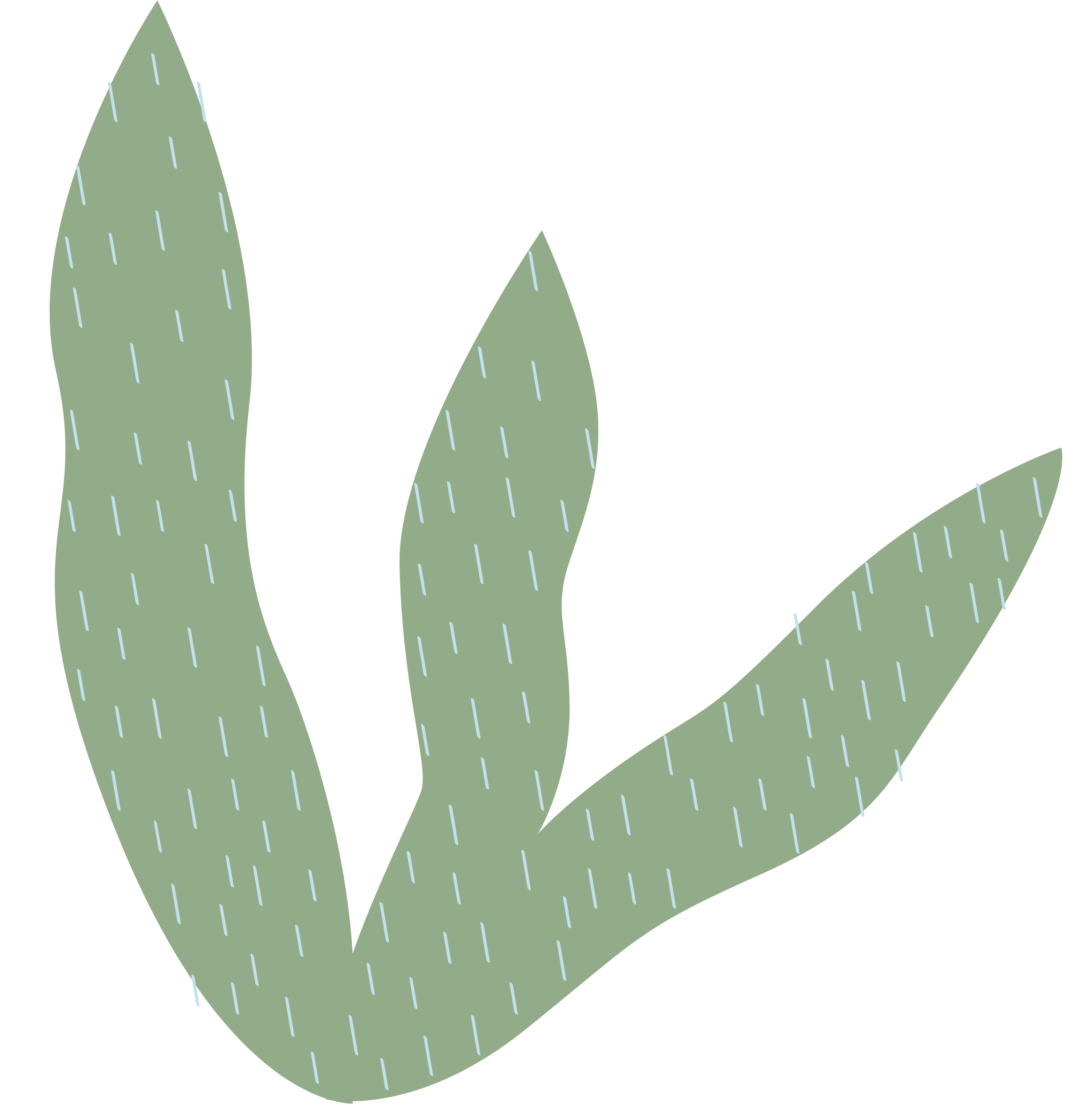 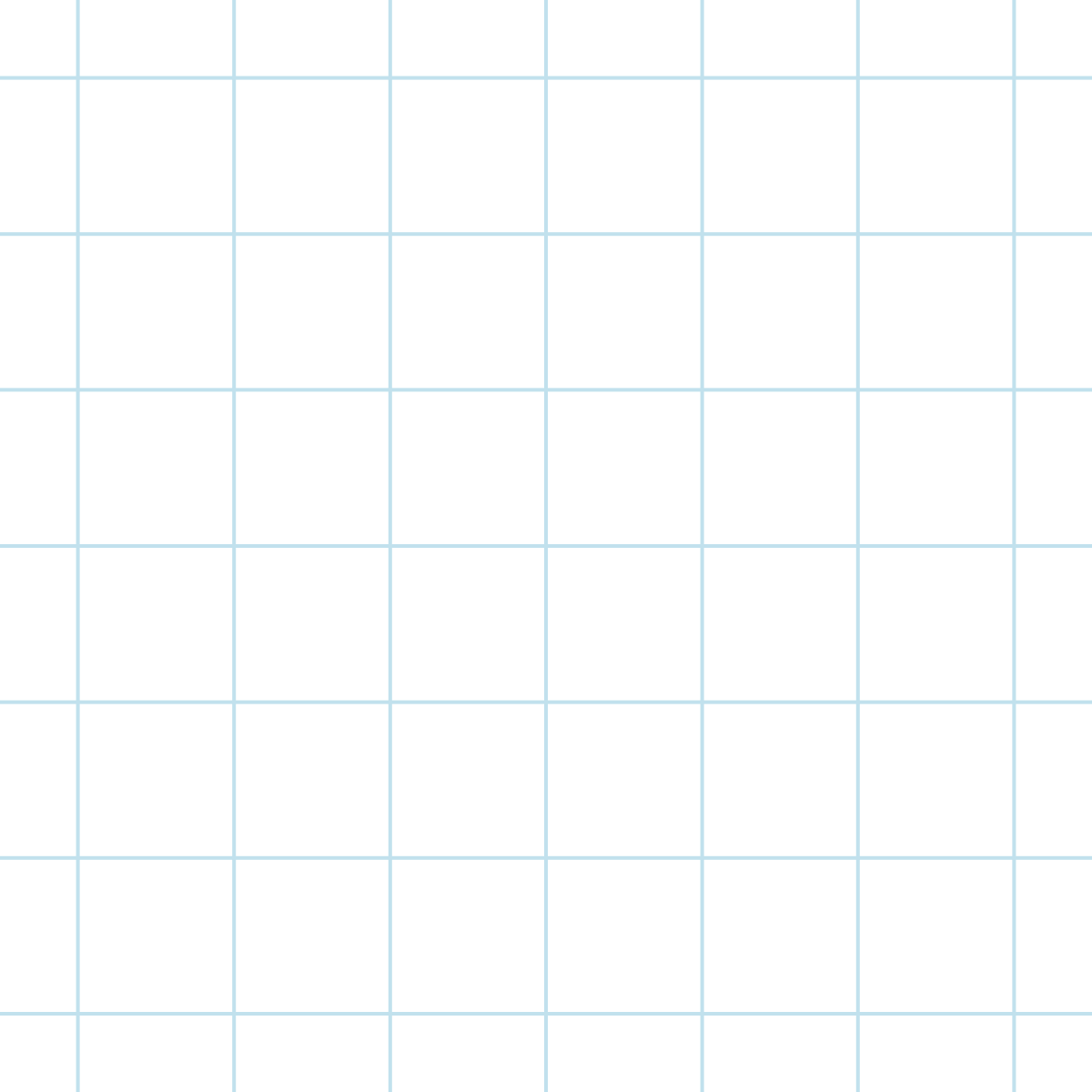 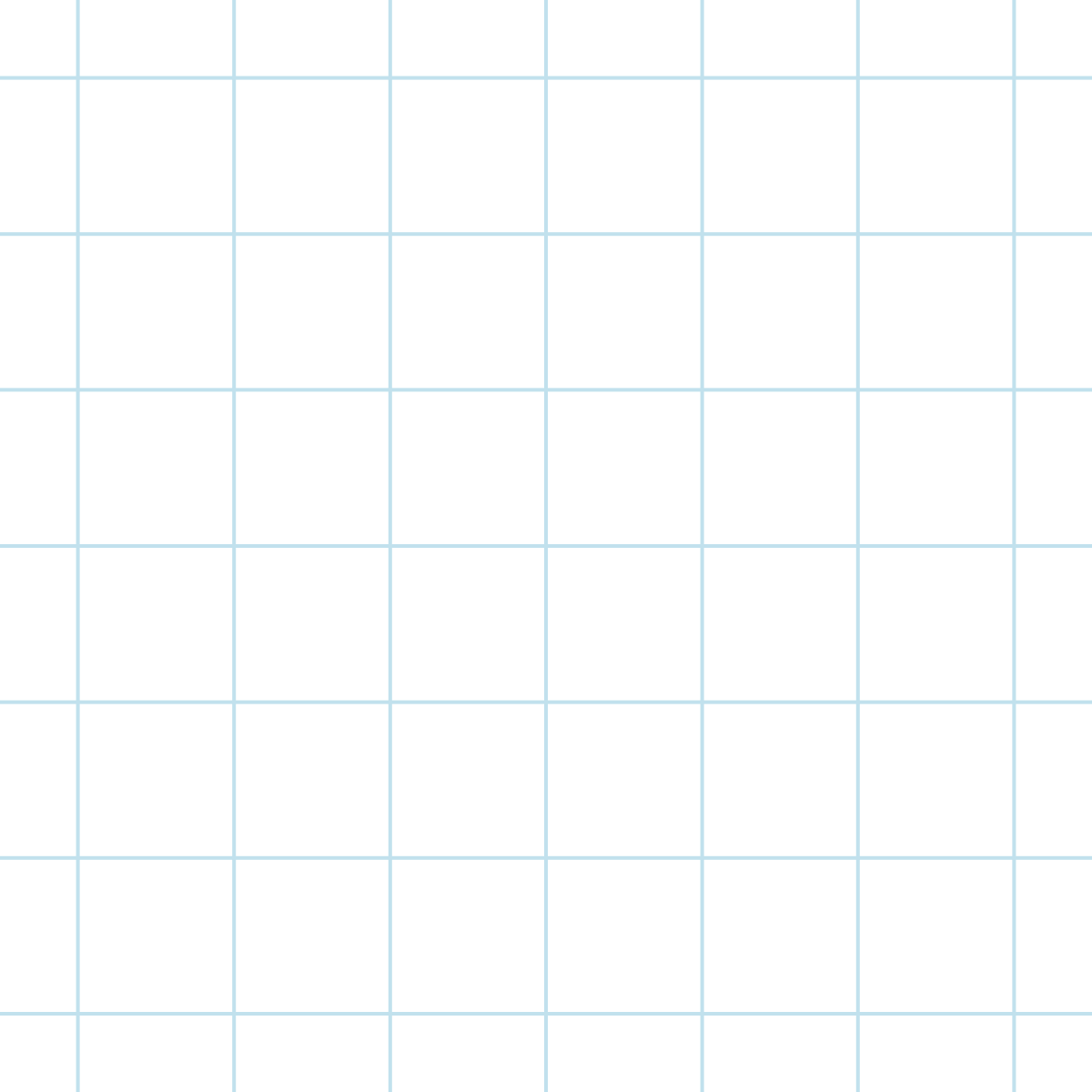 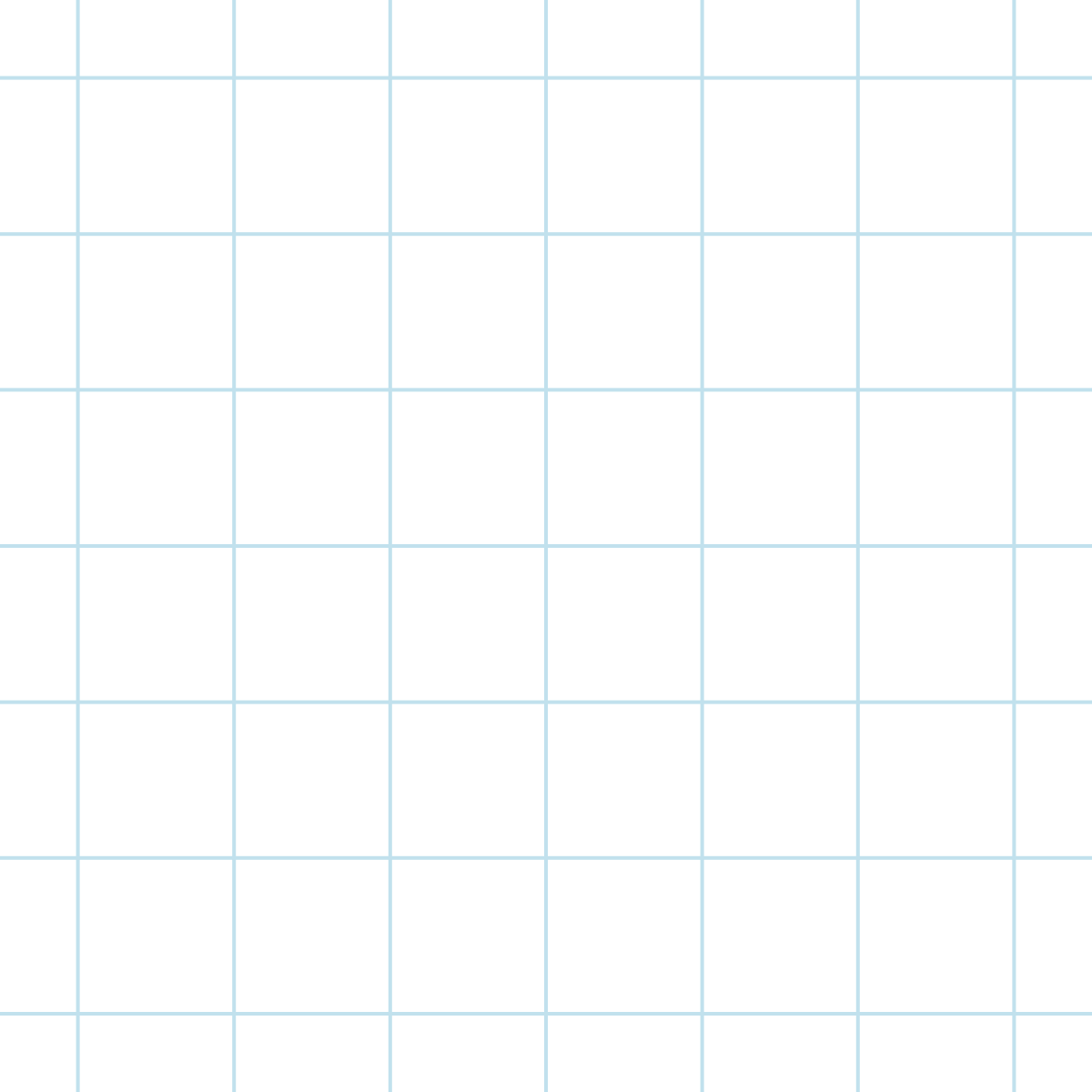 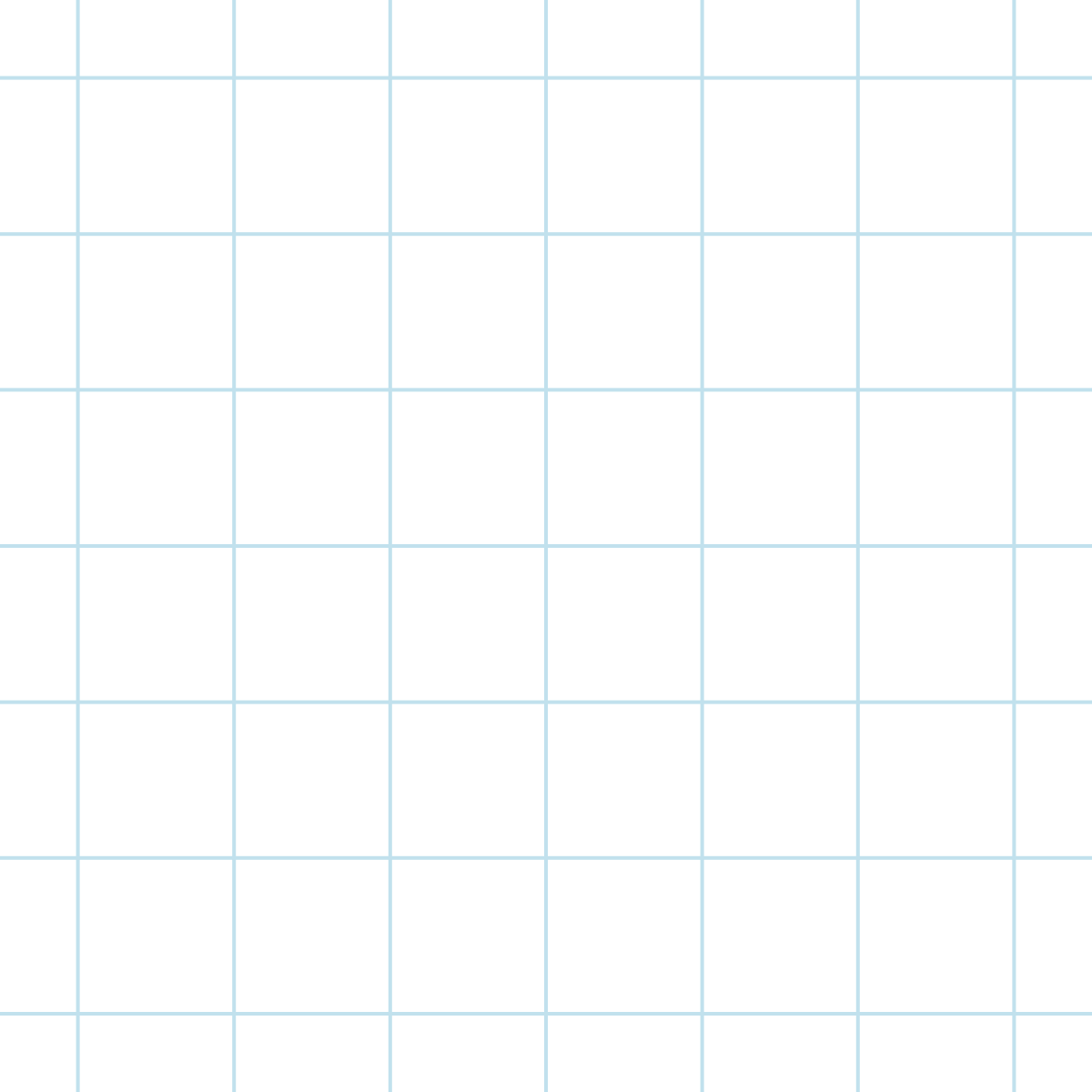 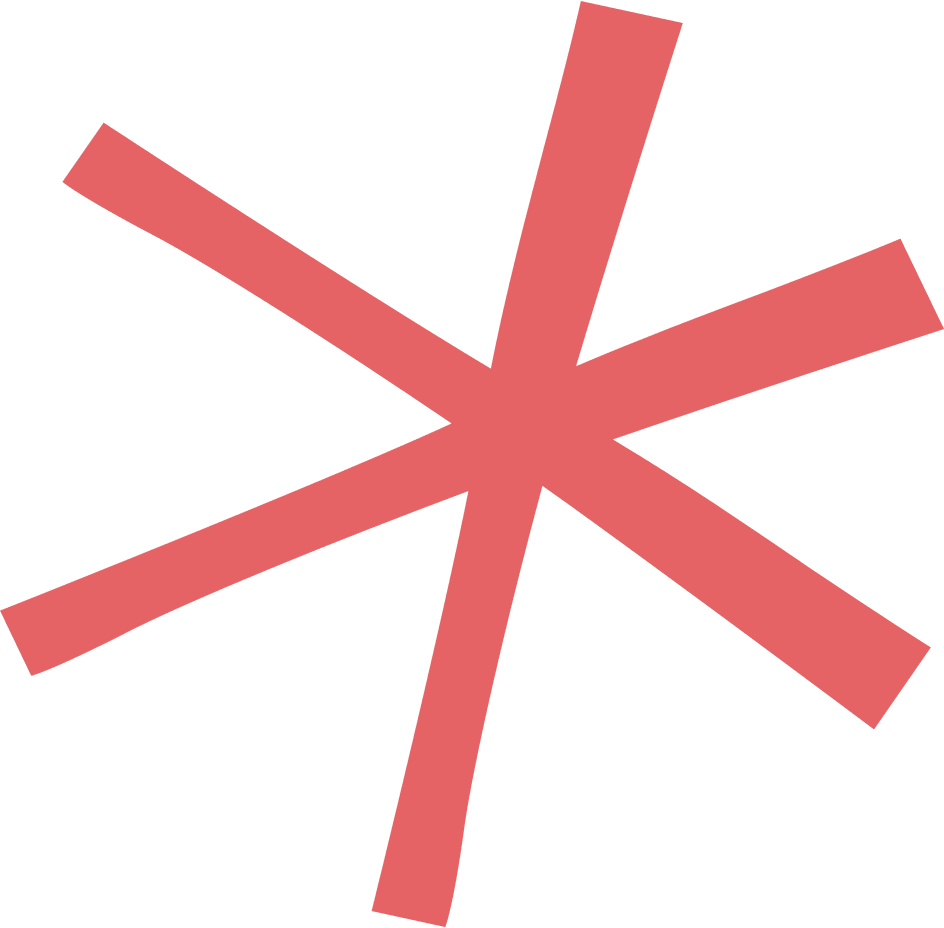 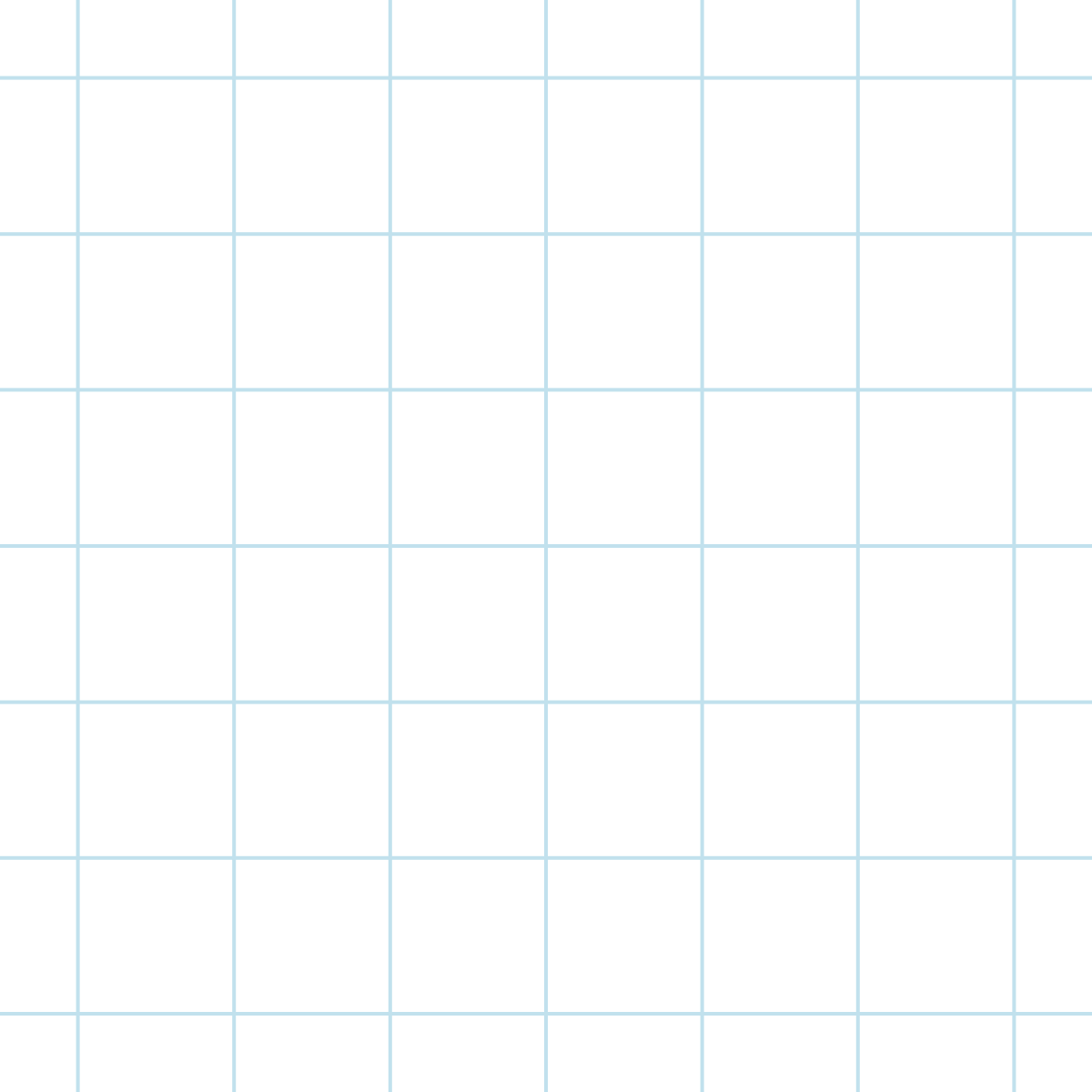 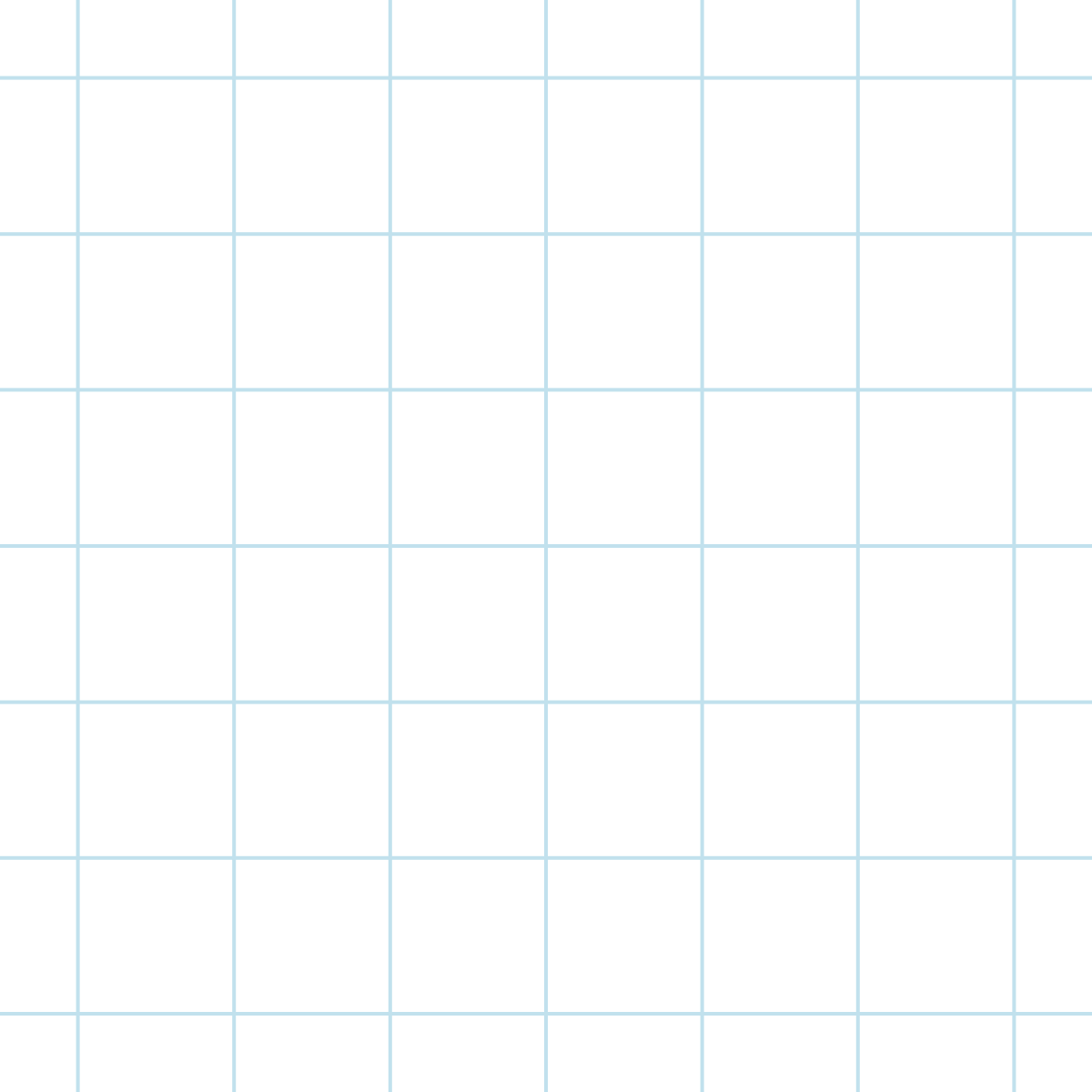 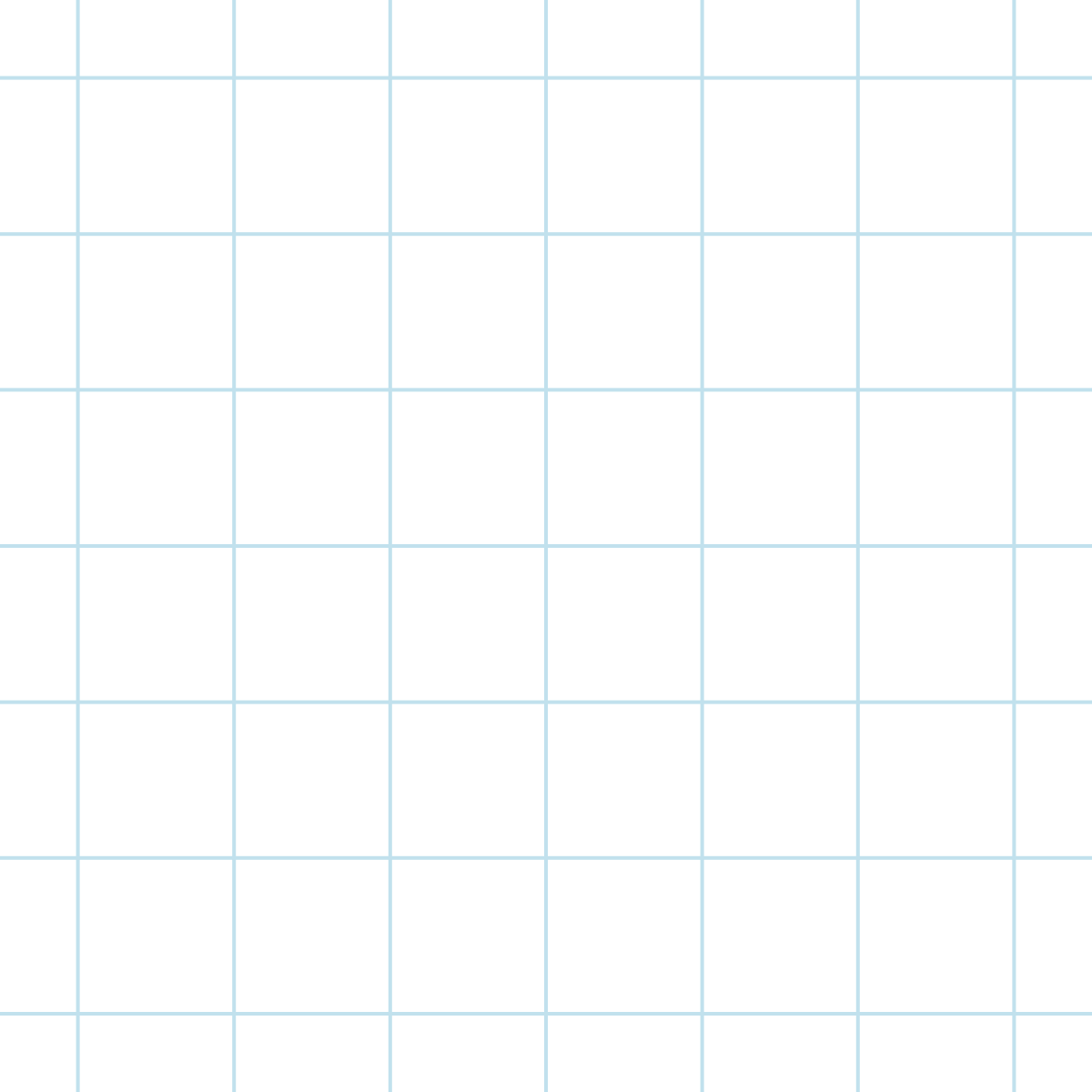 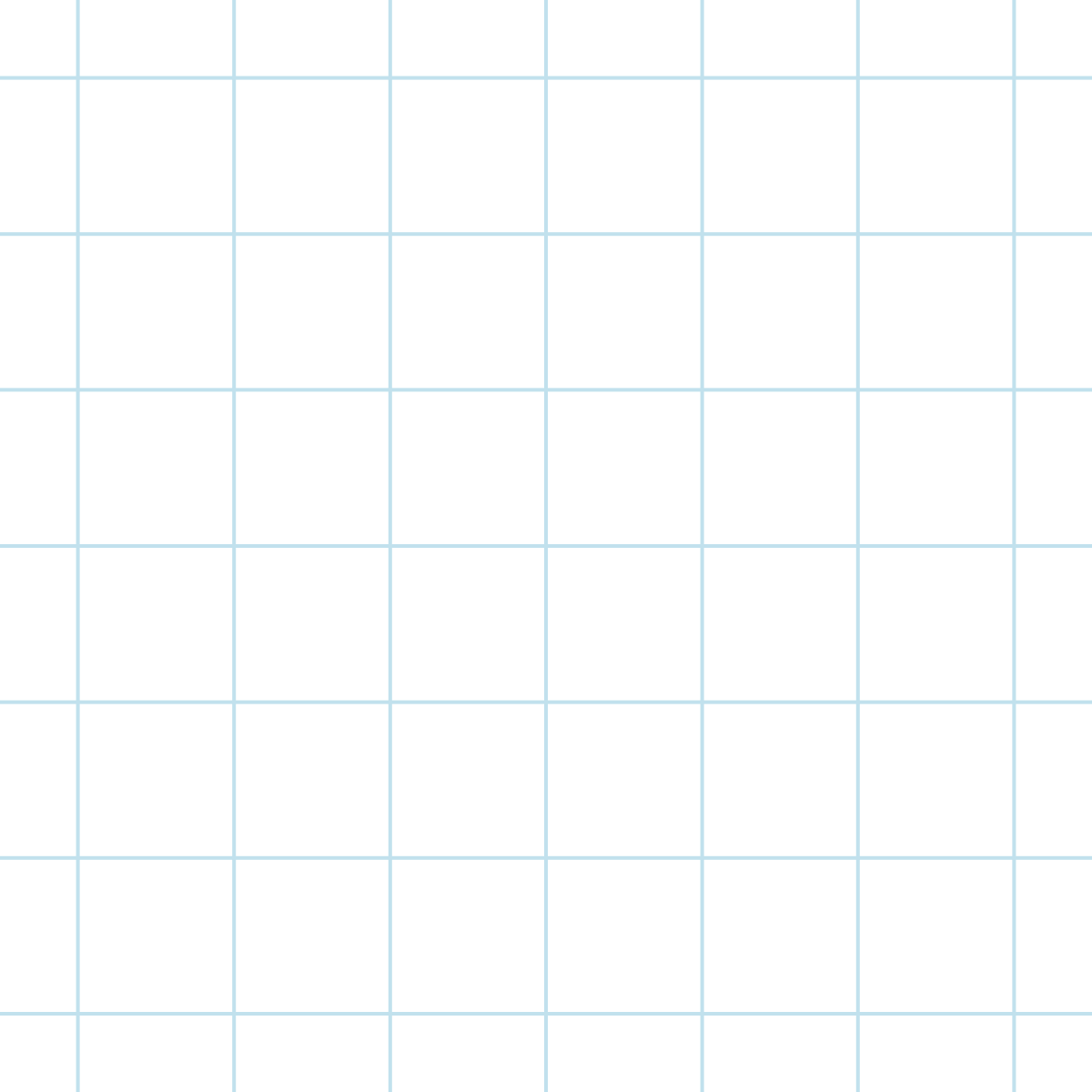 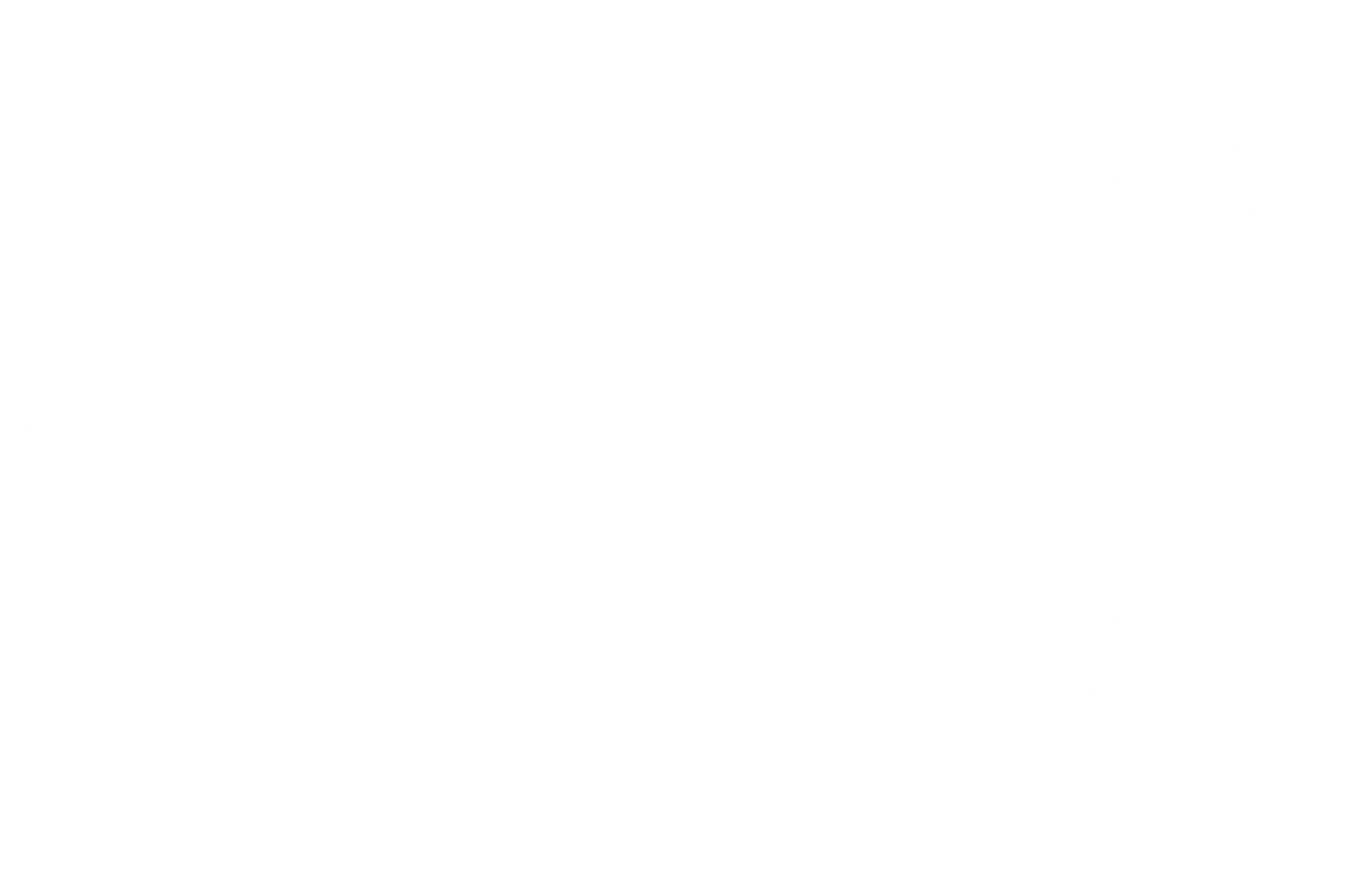 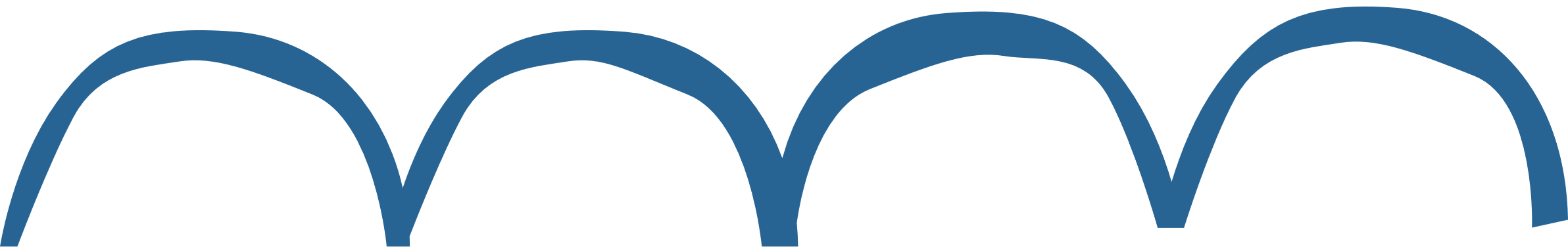 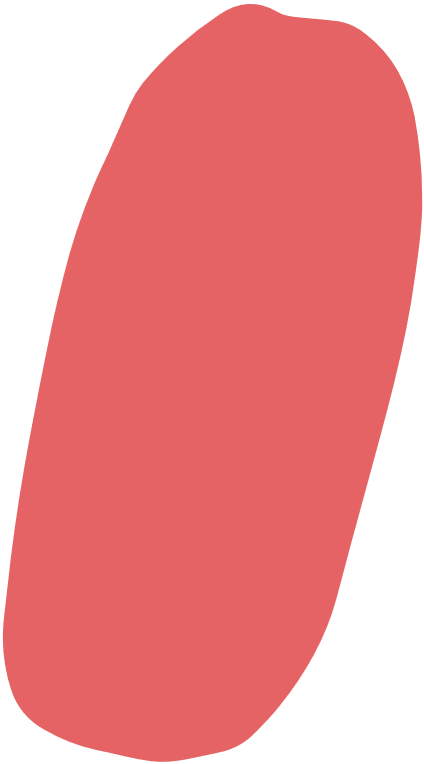 Kết quả
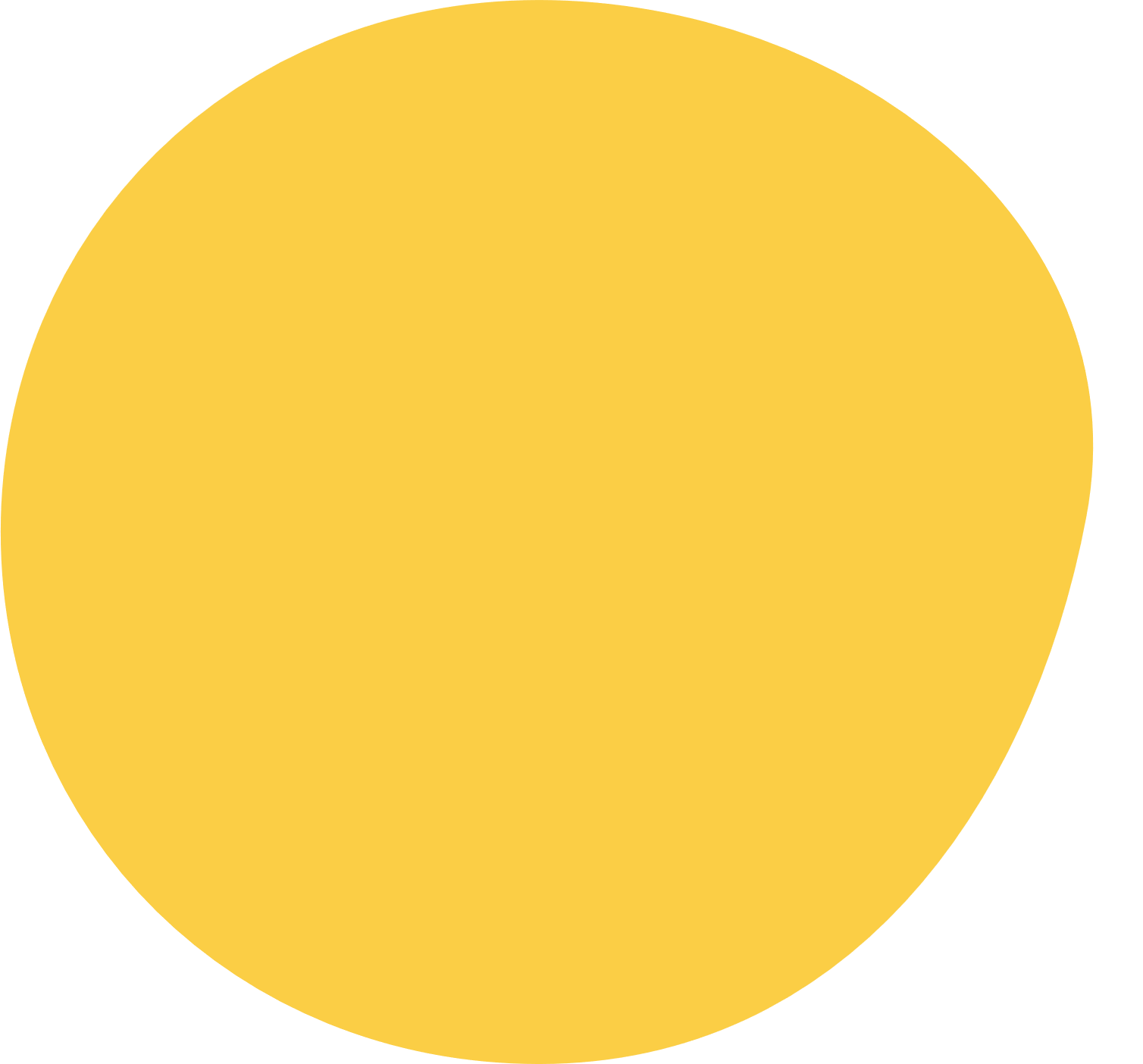 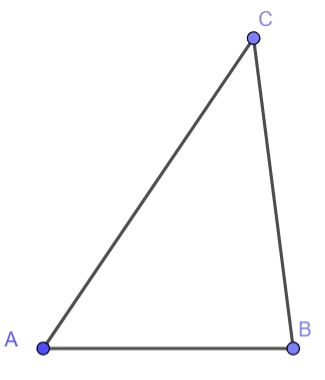 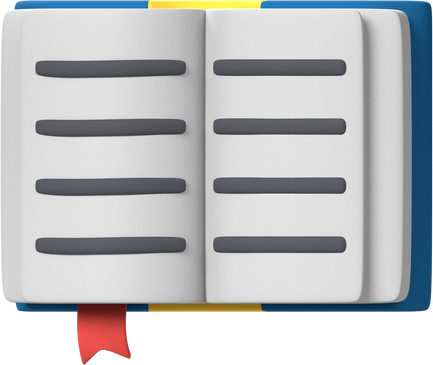 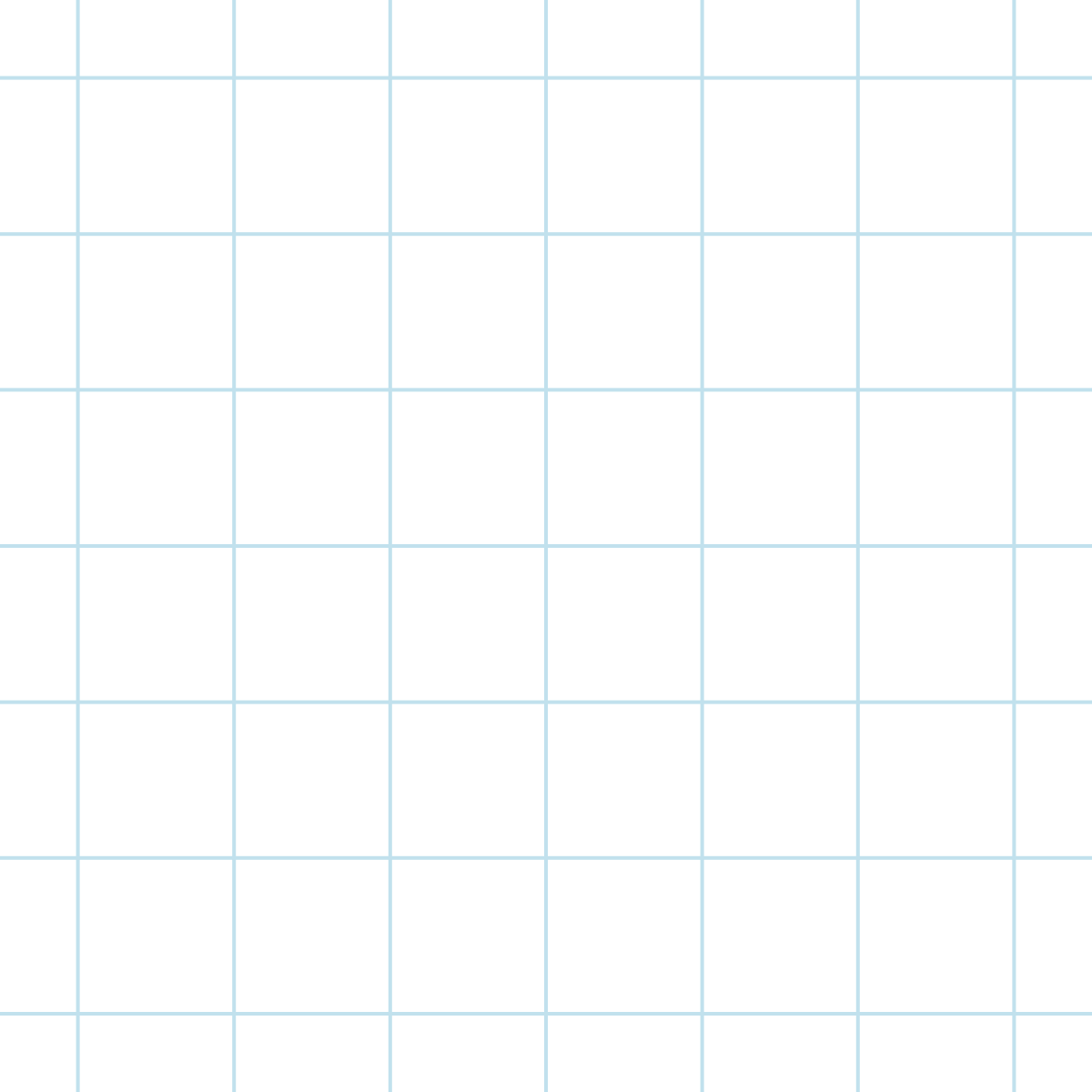 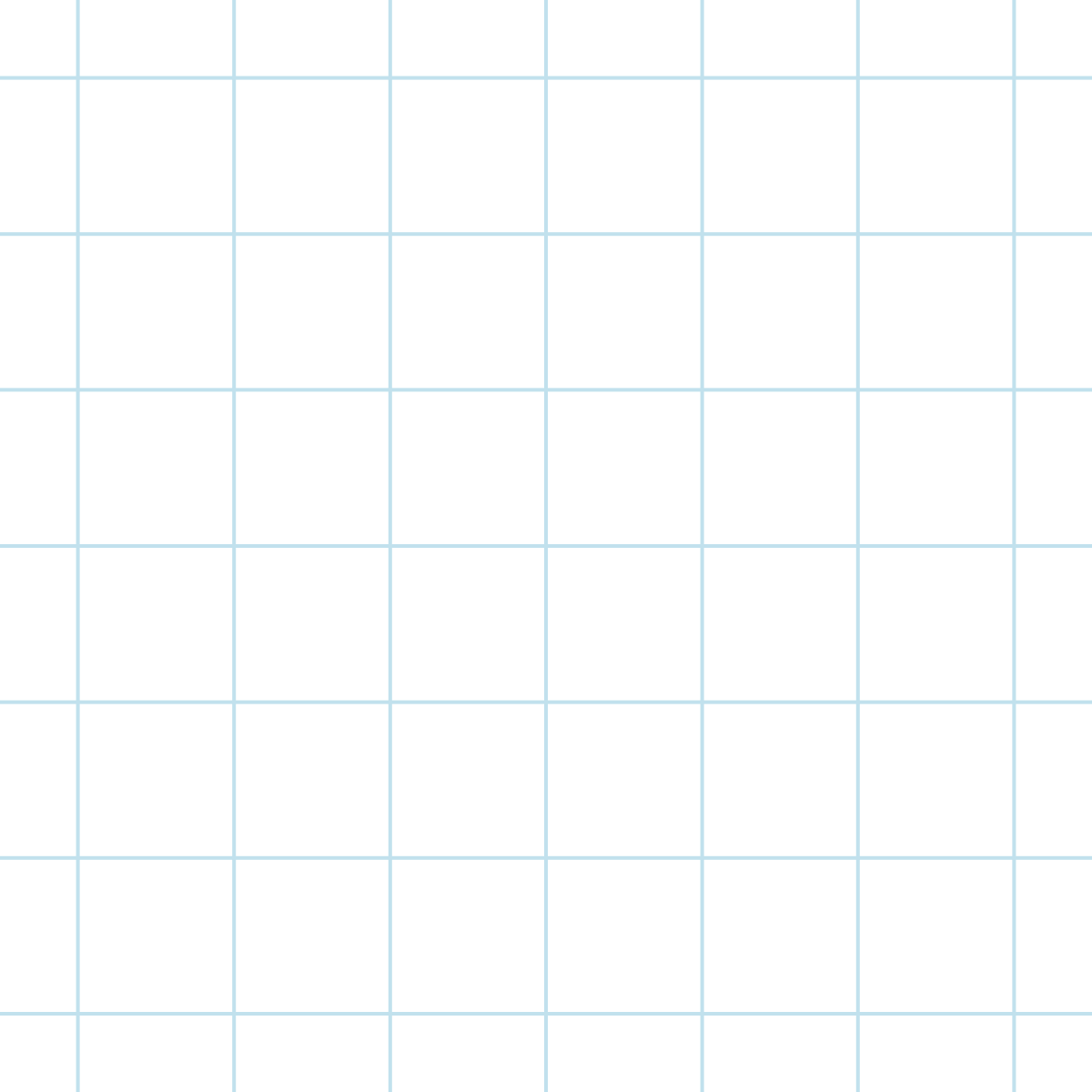 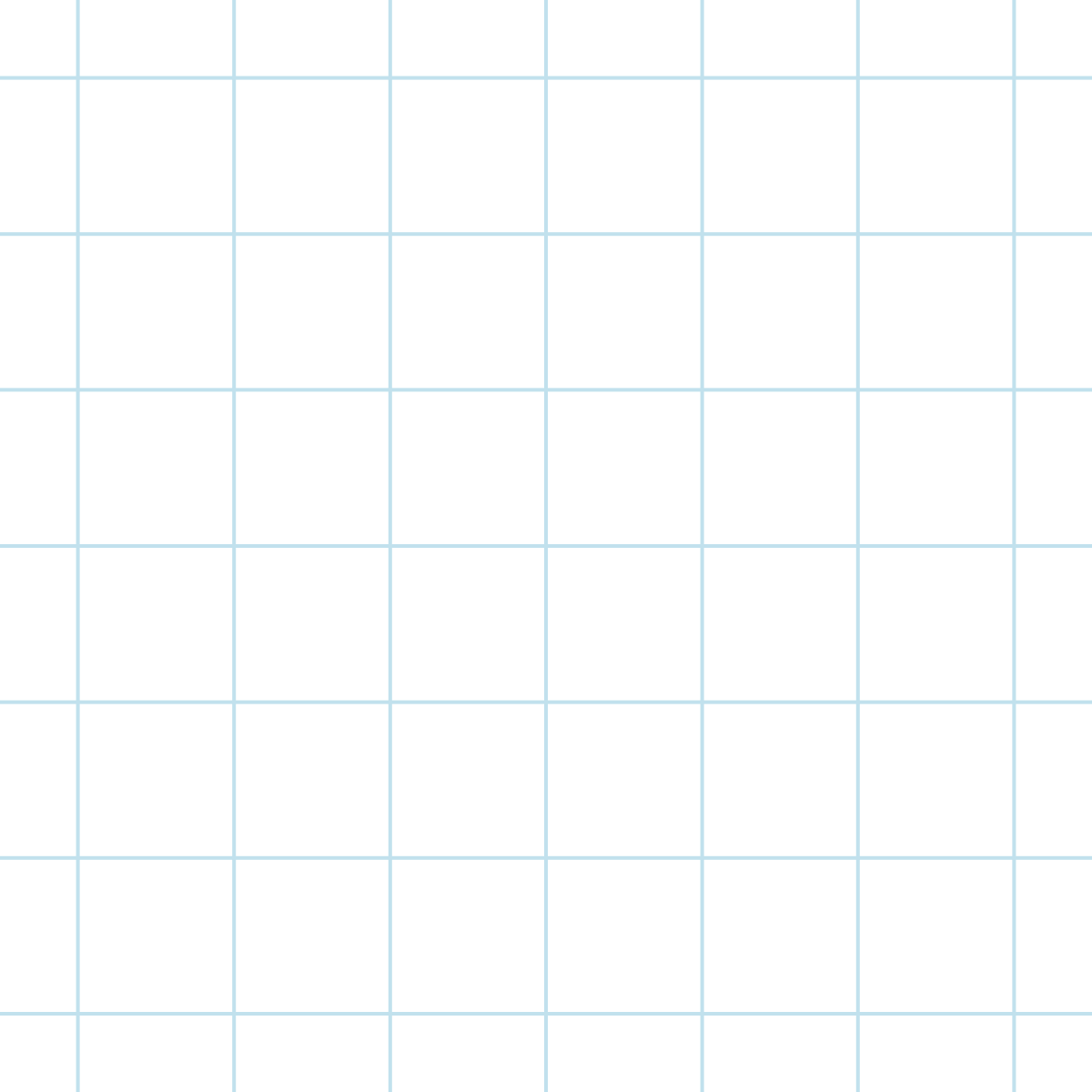 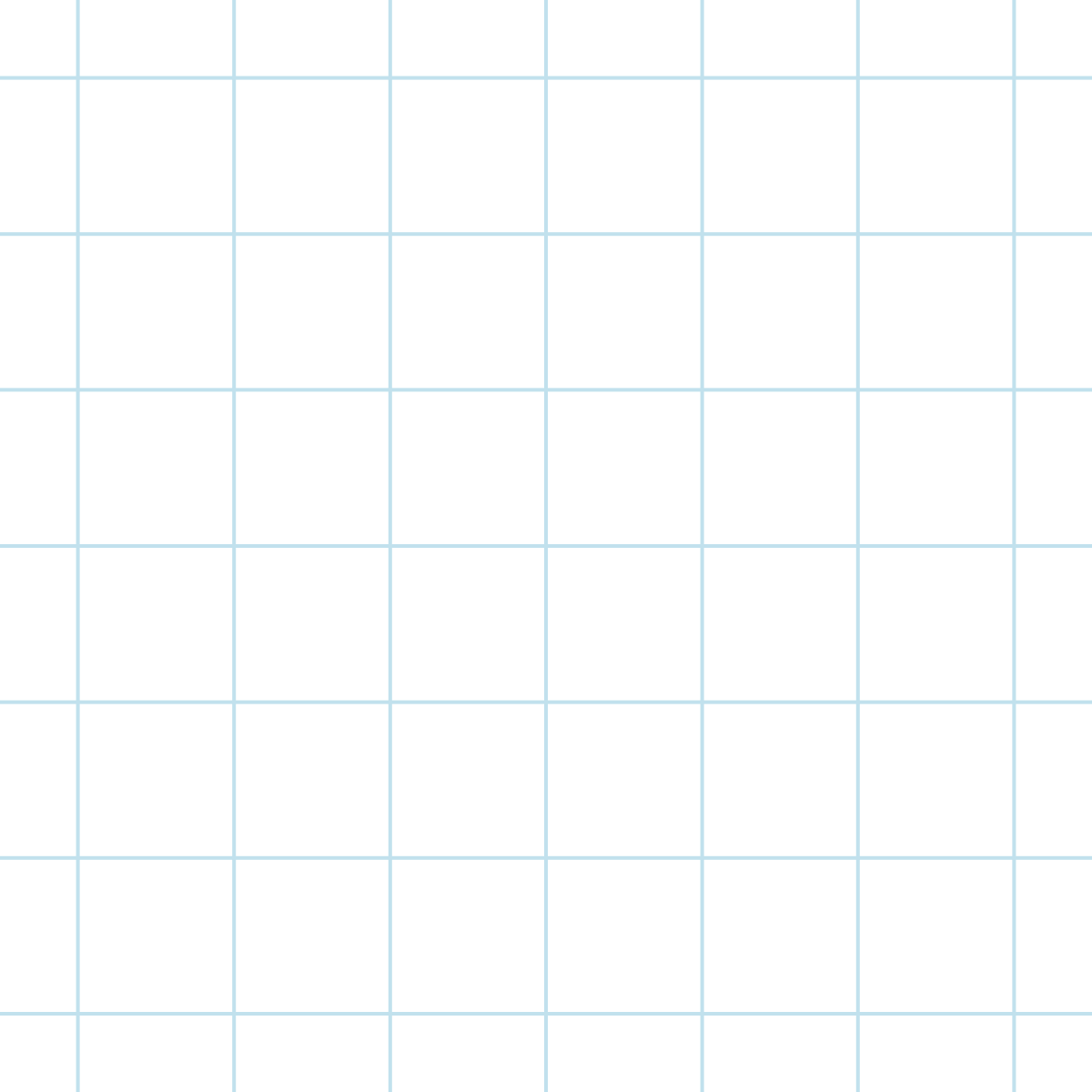 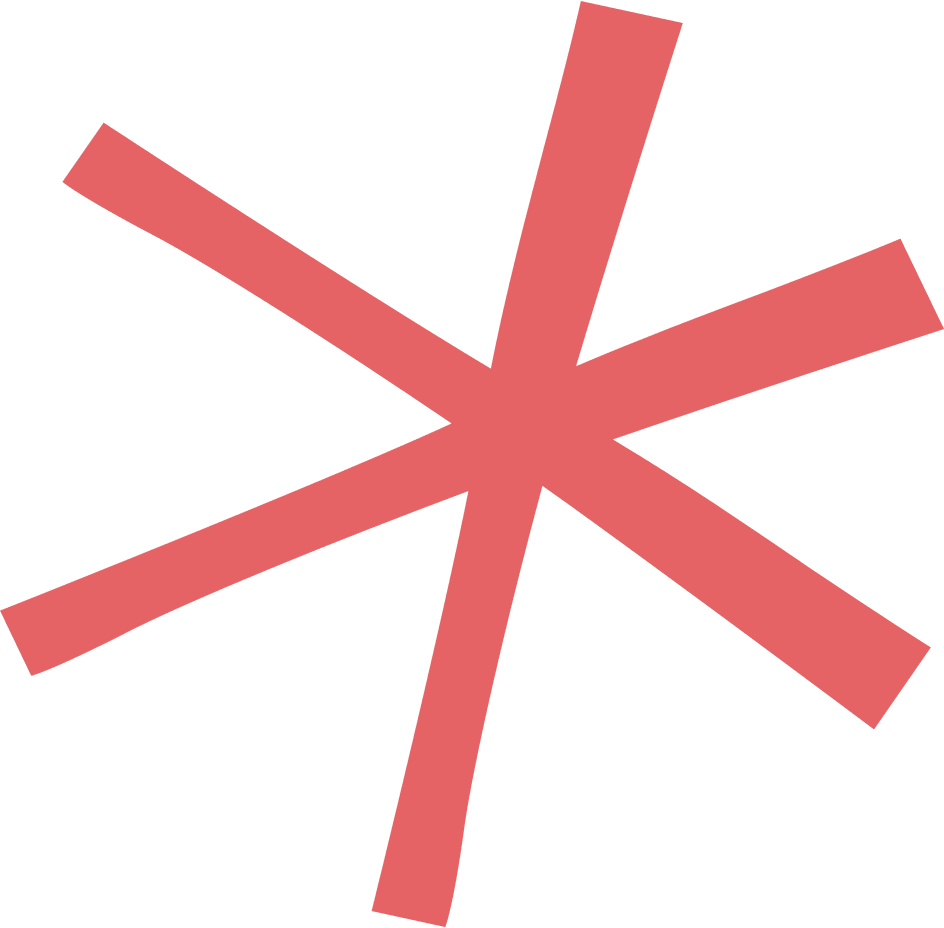 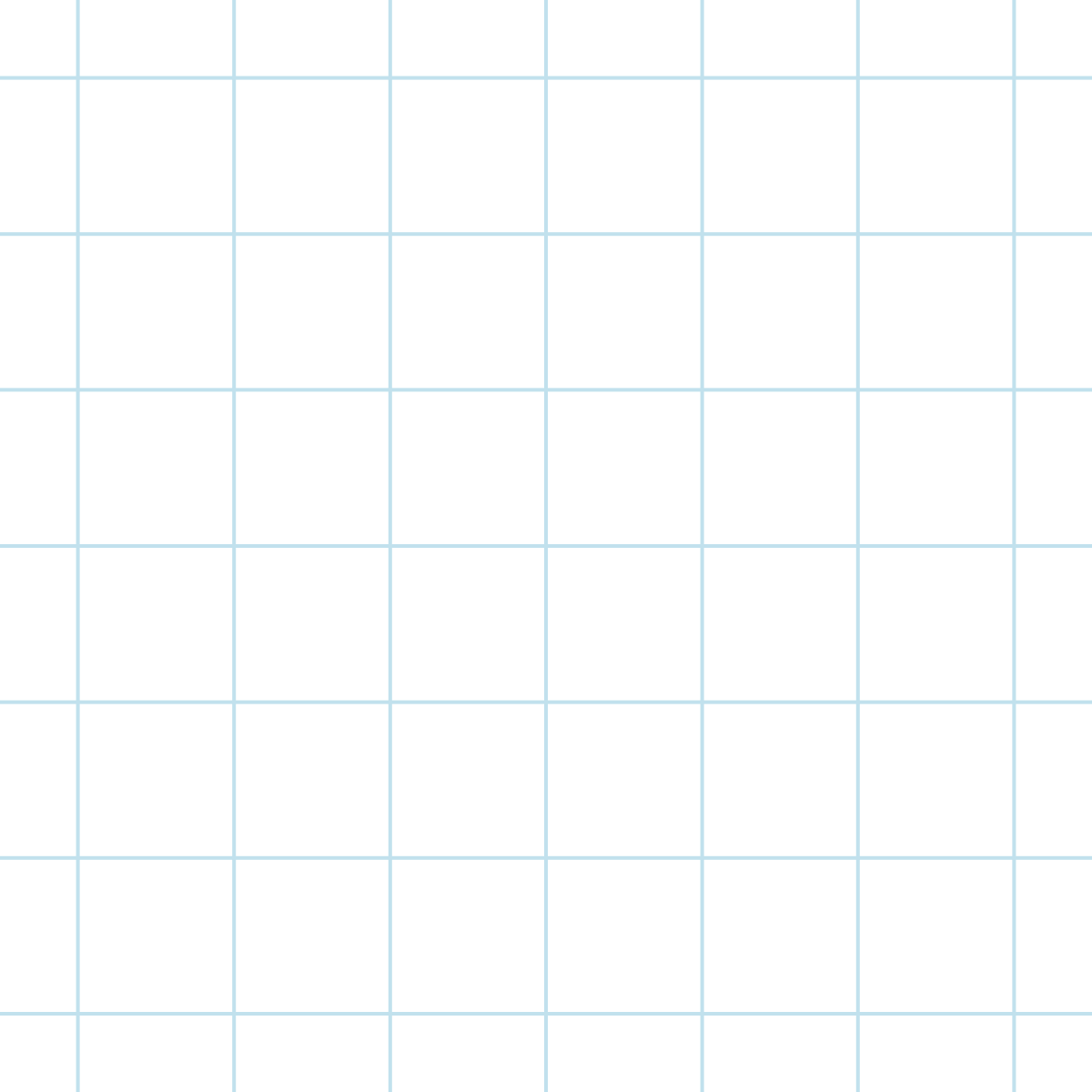 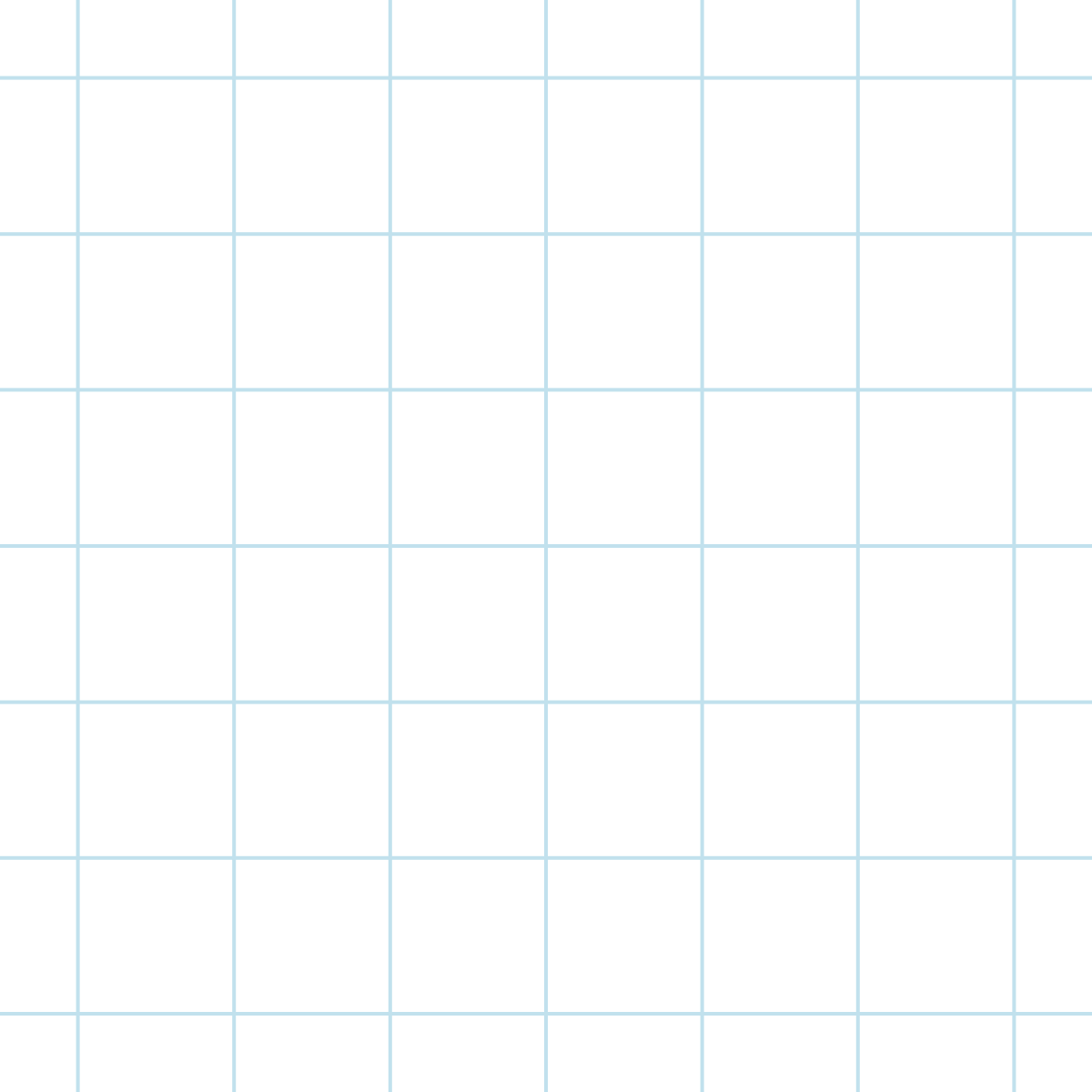 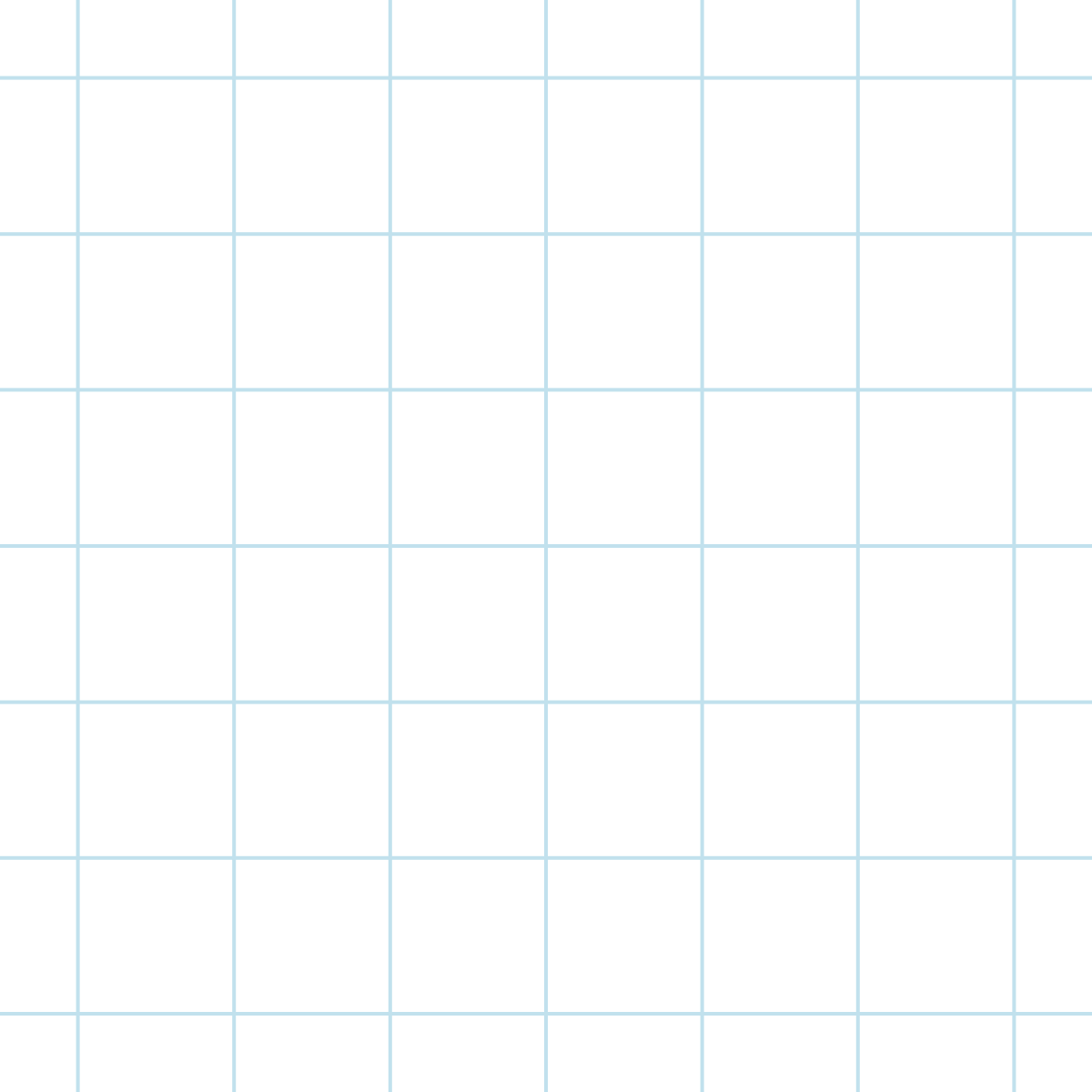 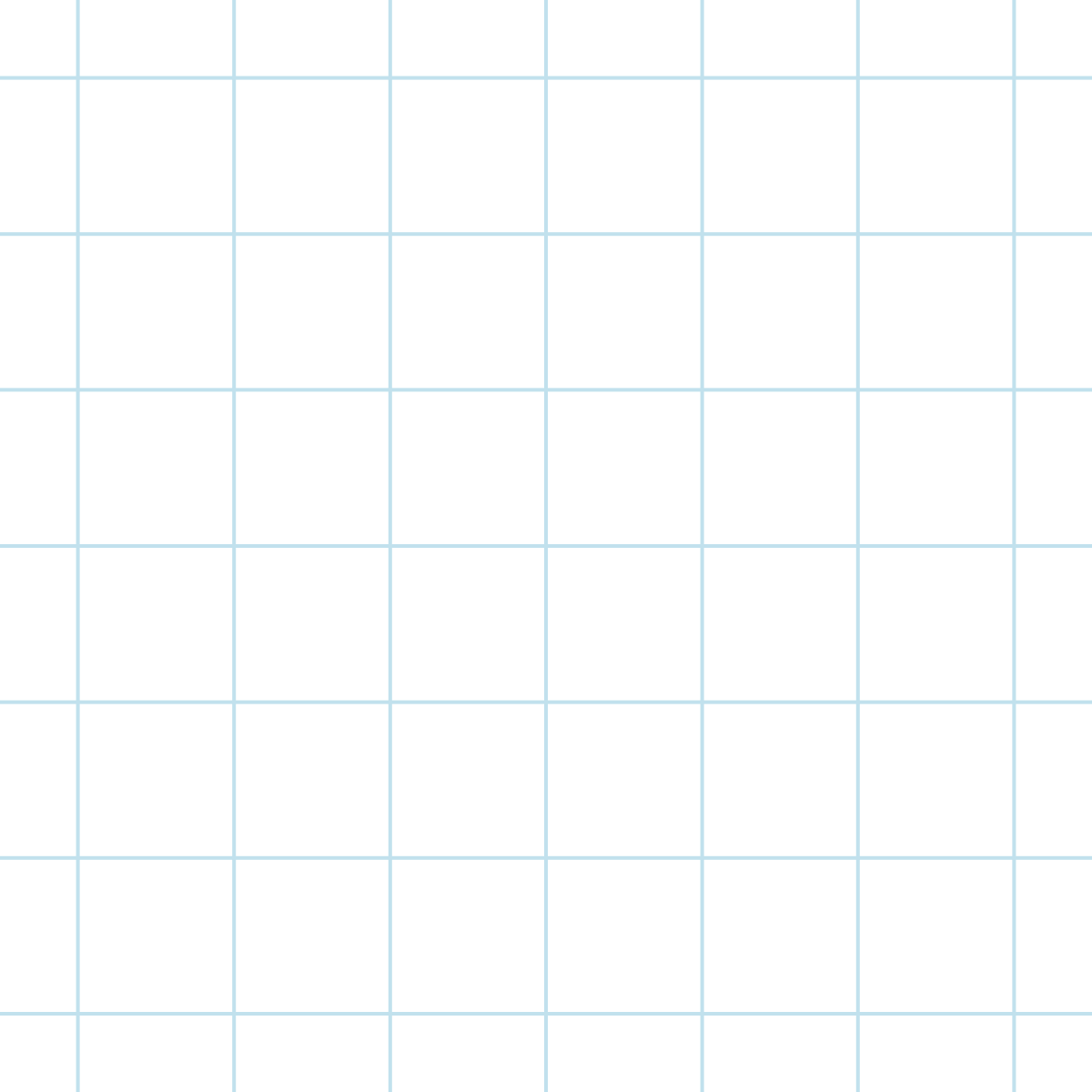 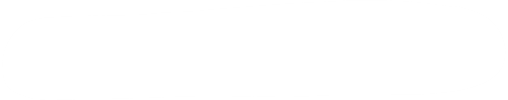 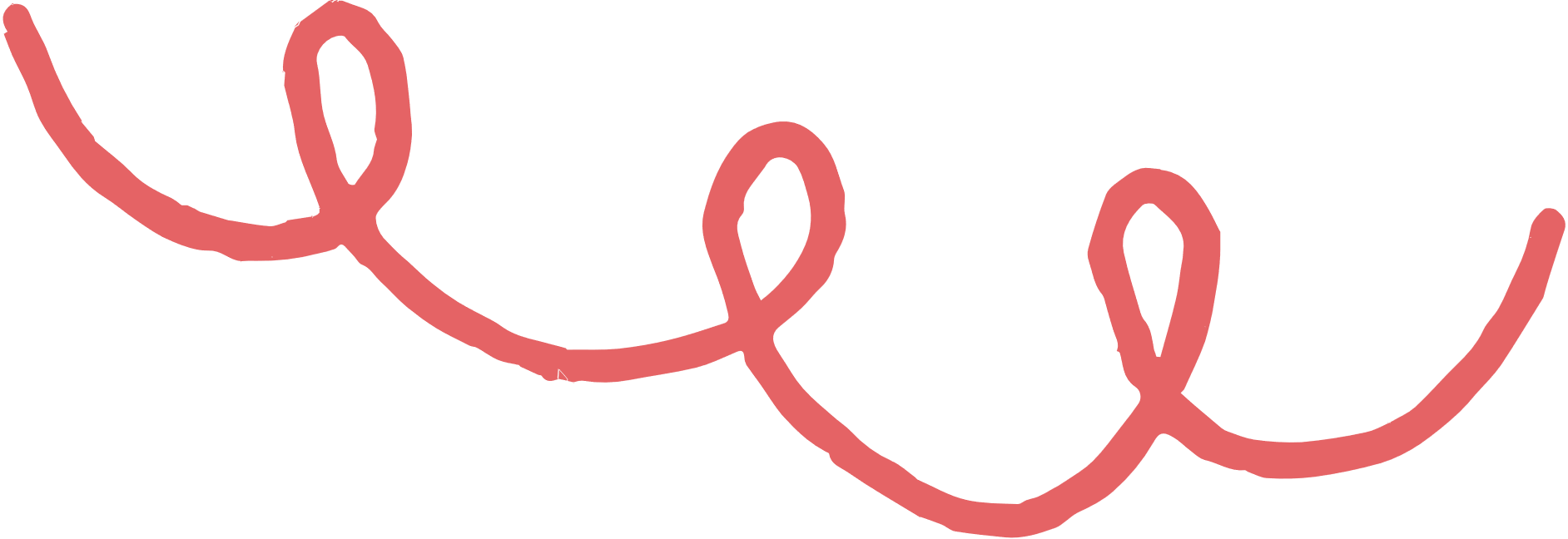 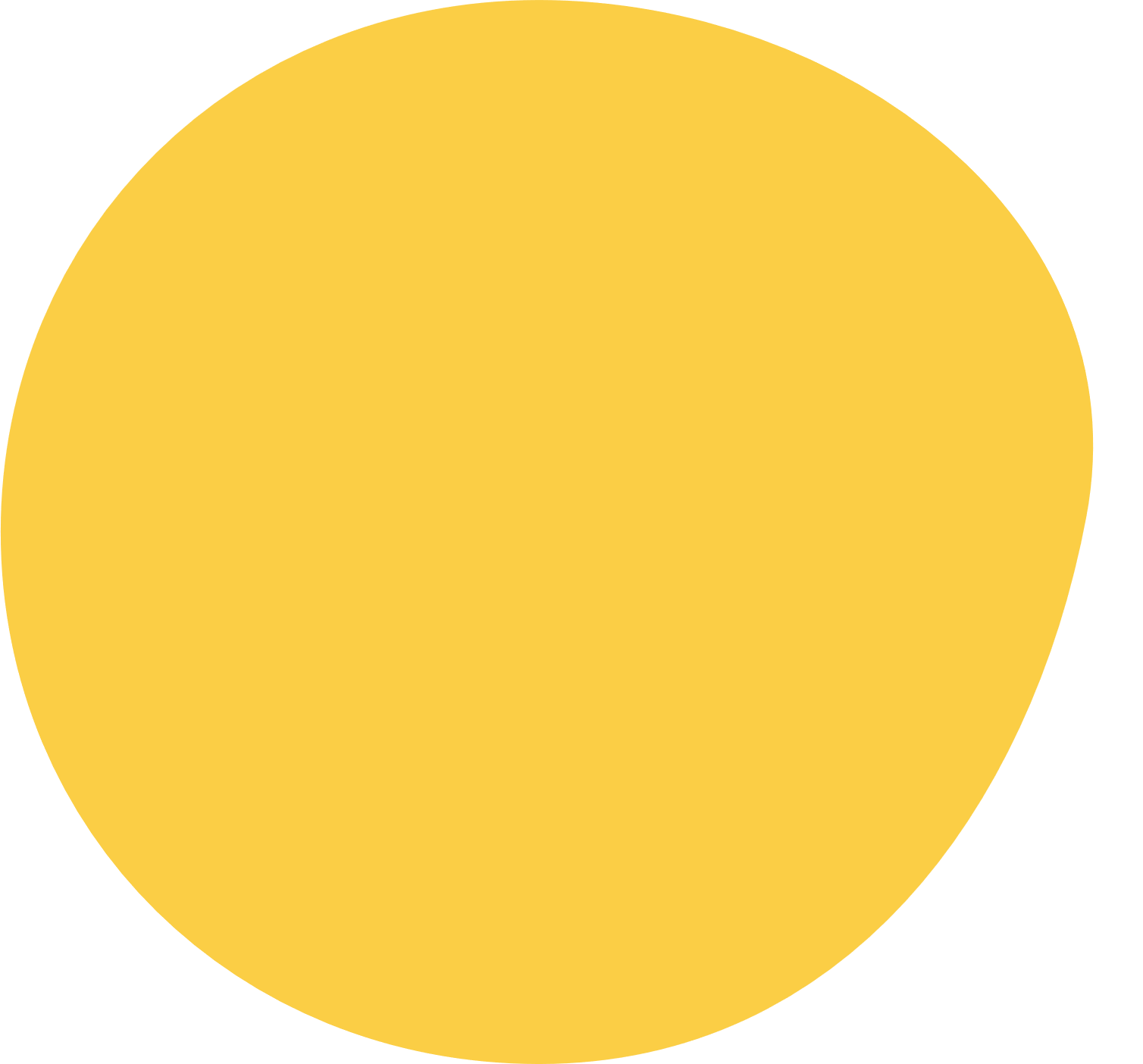 ?
Trả lời
Vẽ được hai tam giác thỏa mãn yêu cầu bài toán.
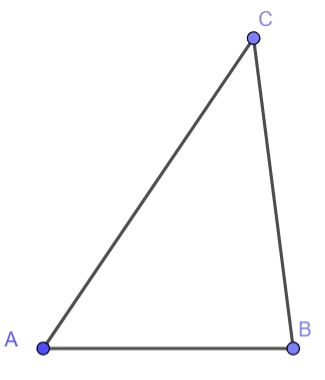 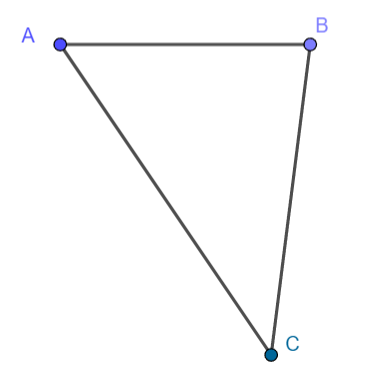 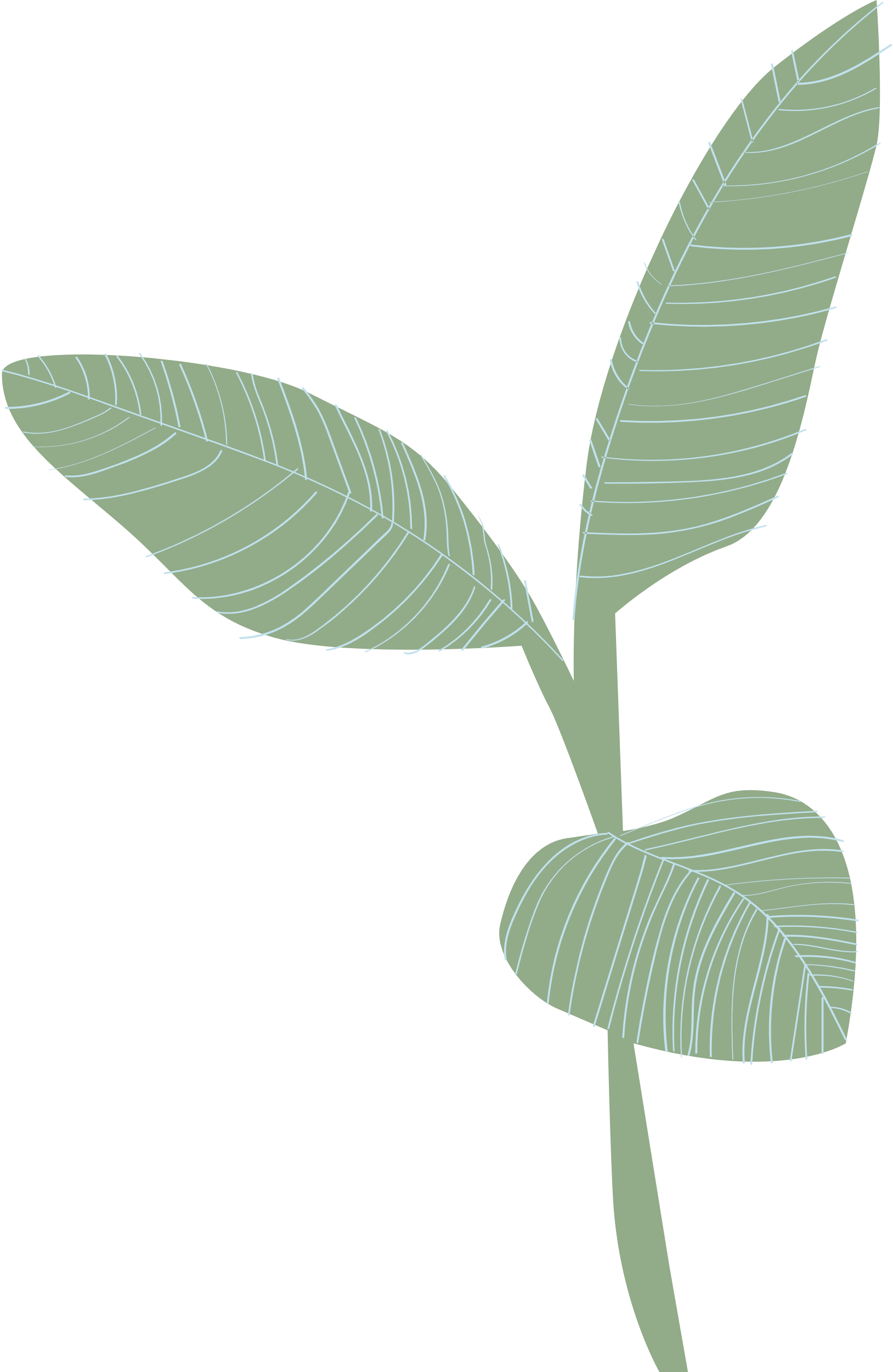 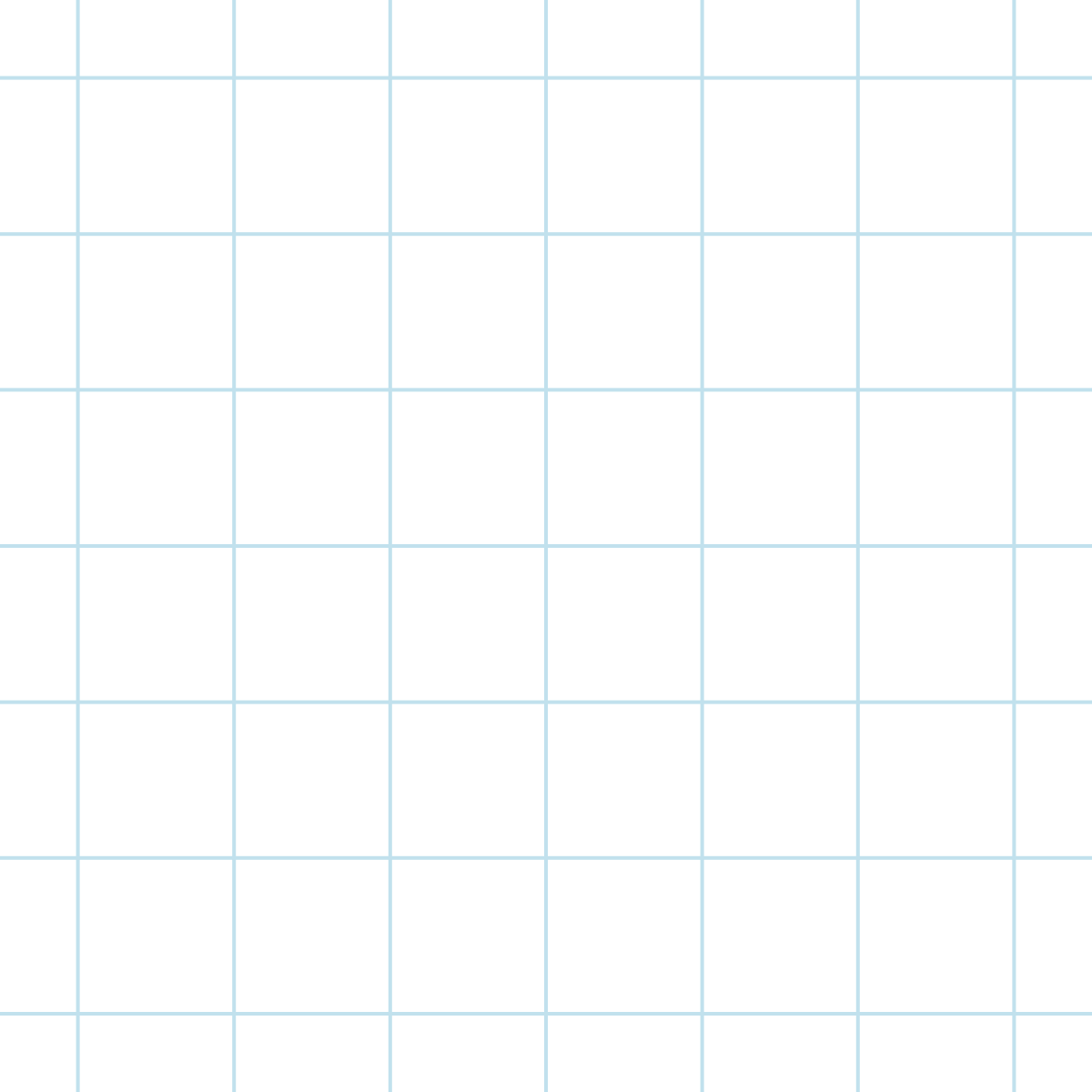 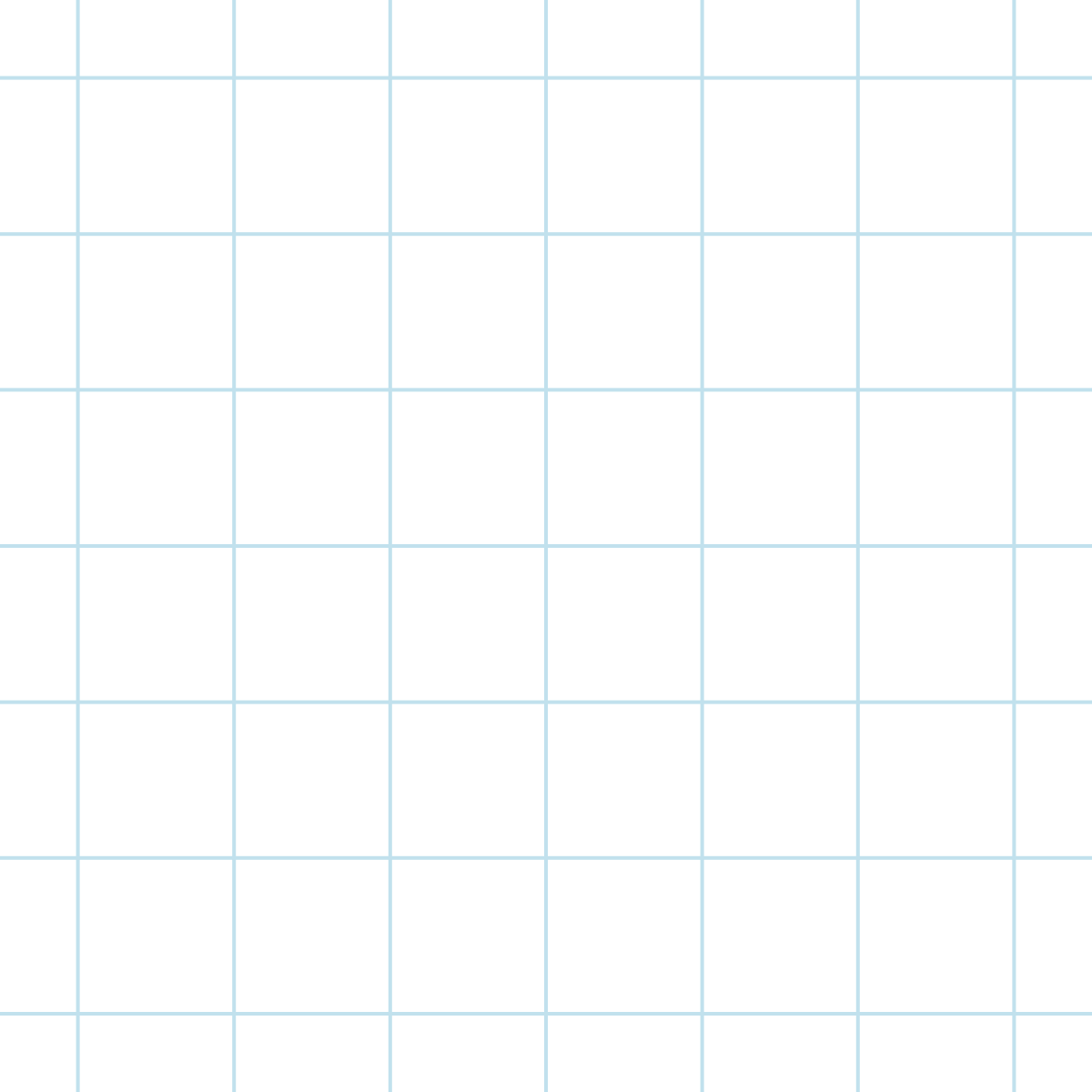 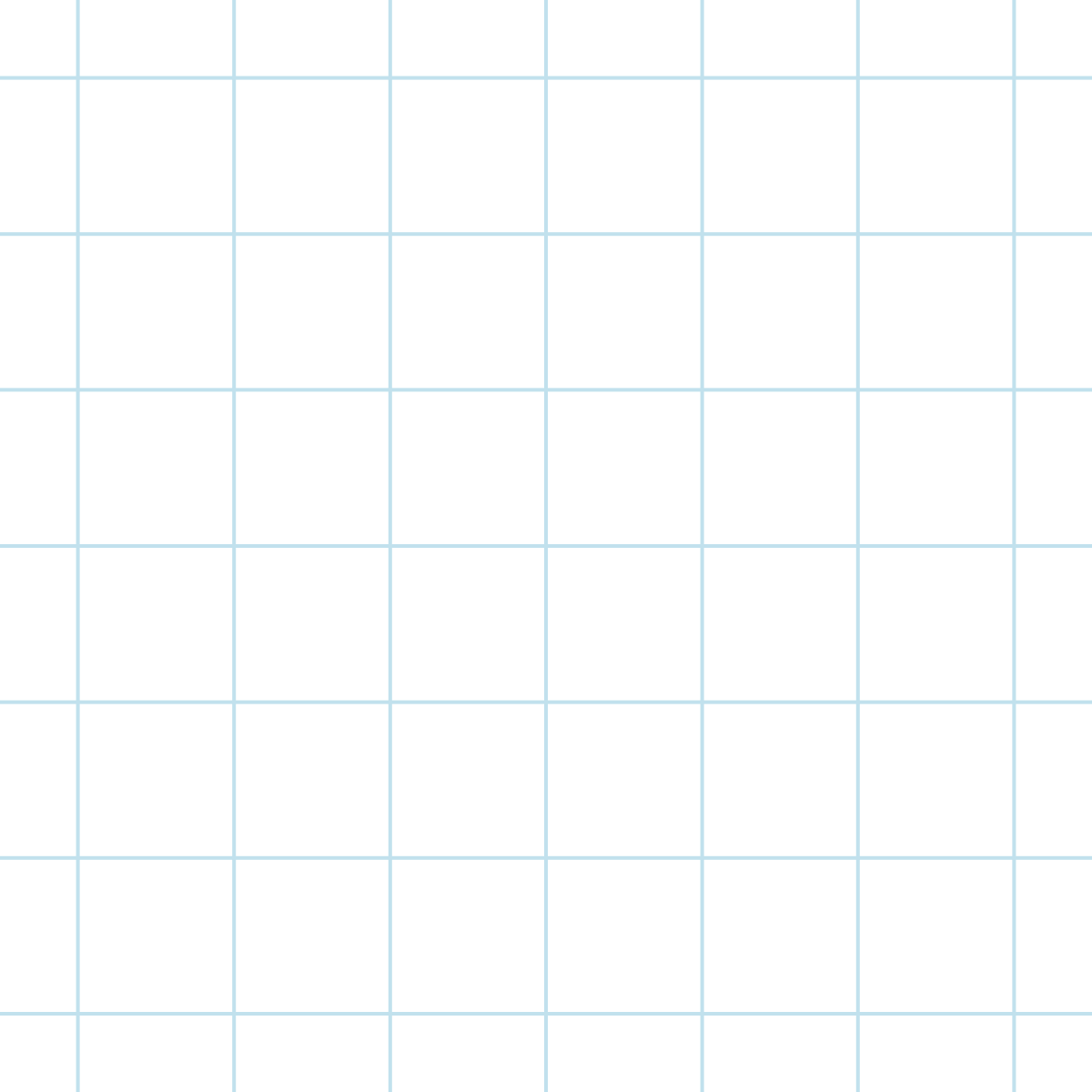 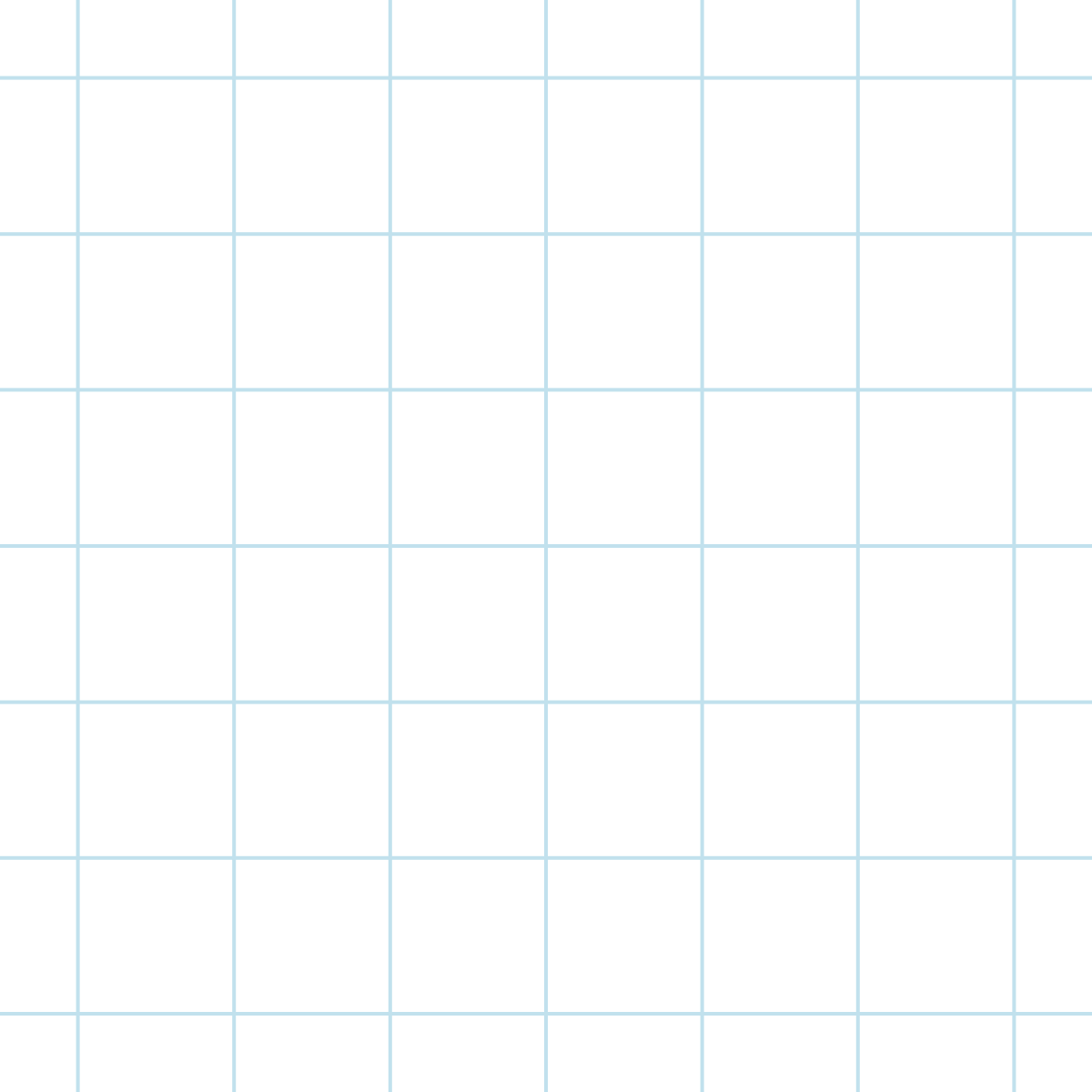 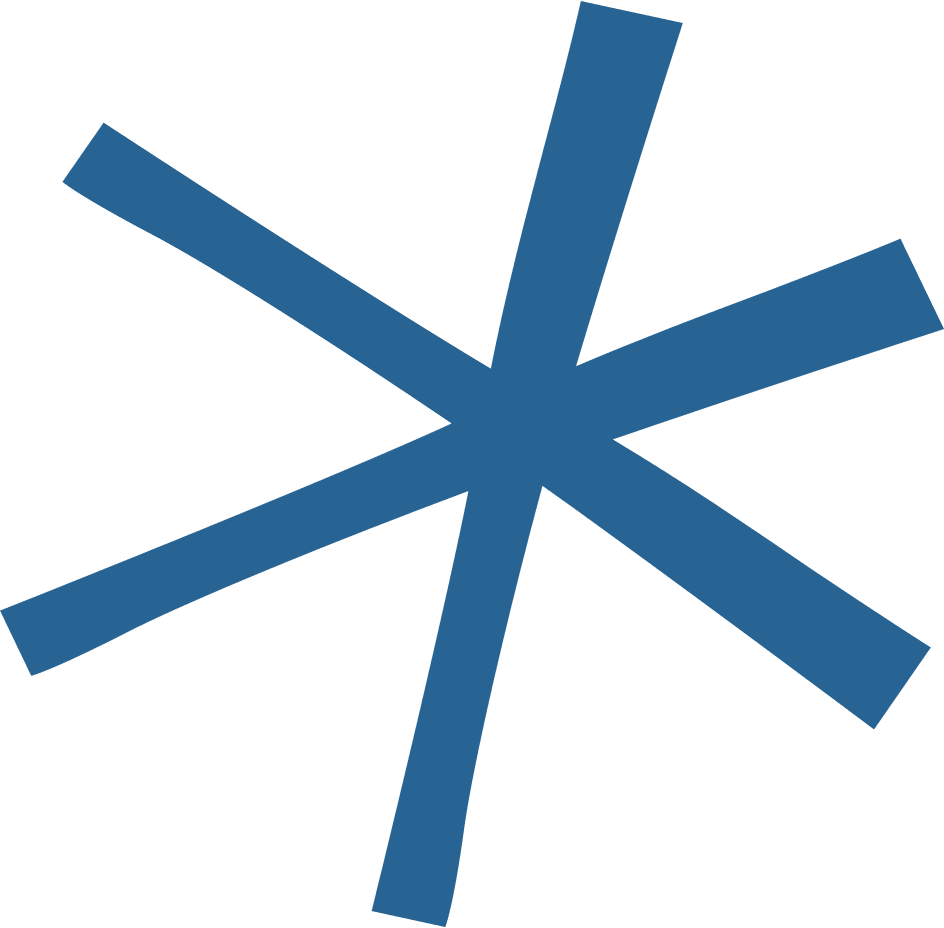 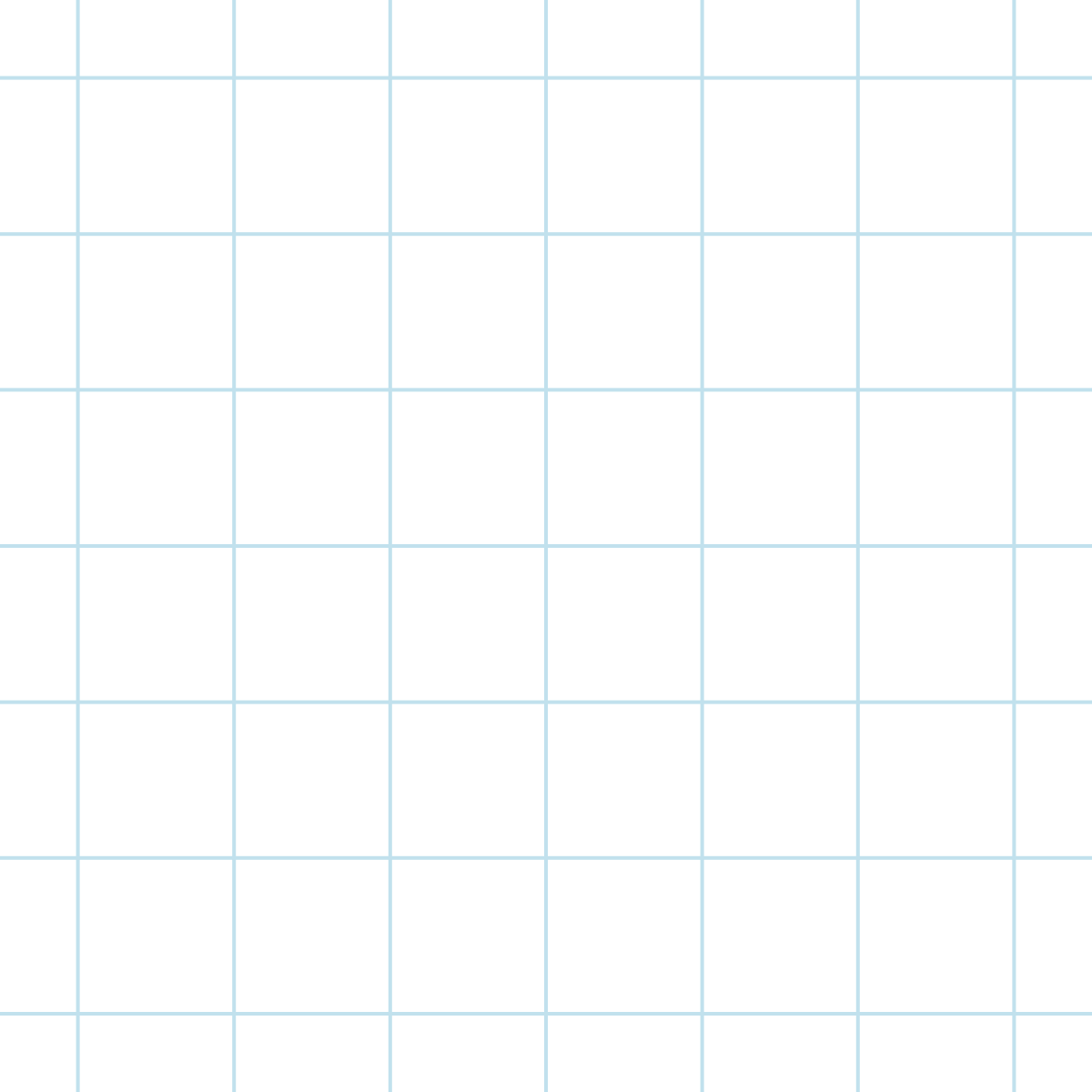 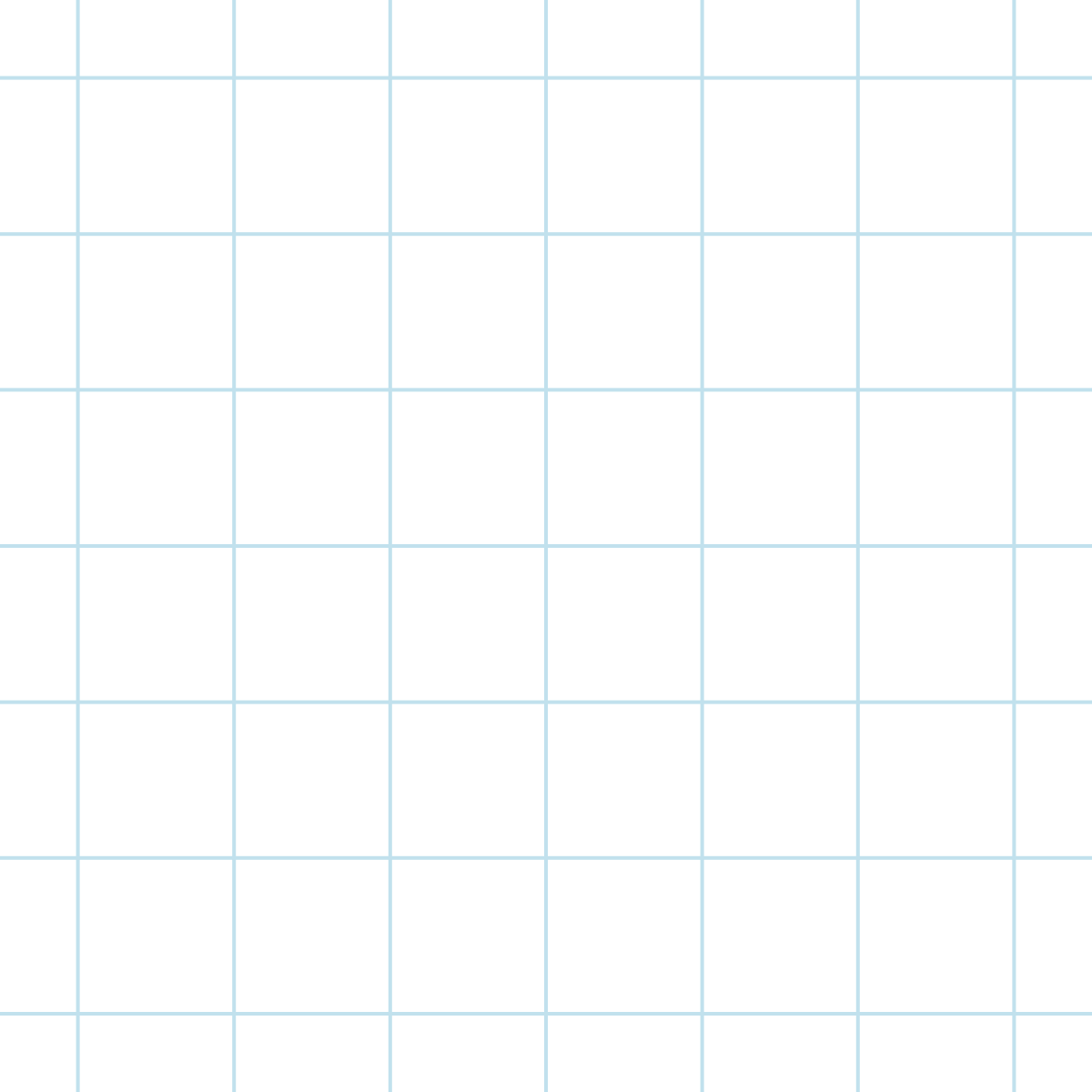 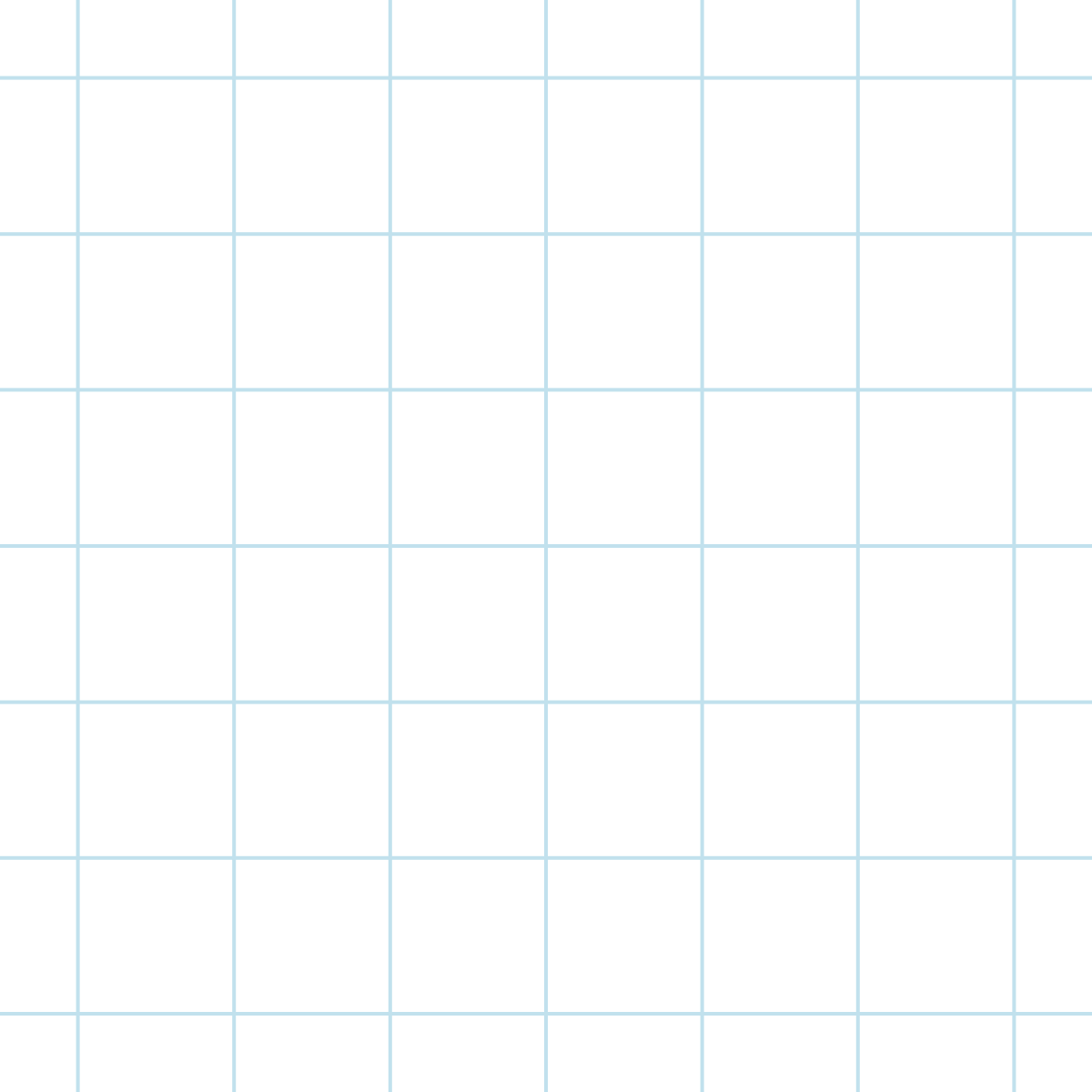 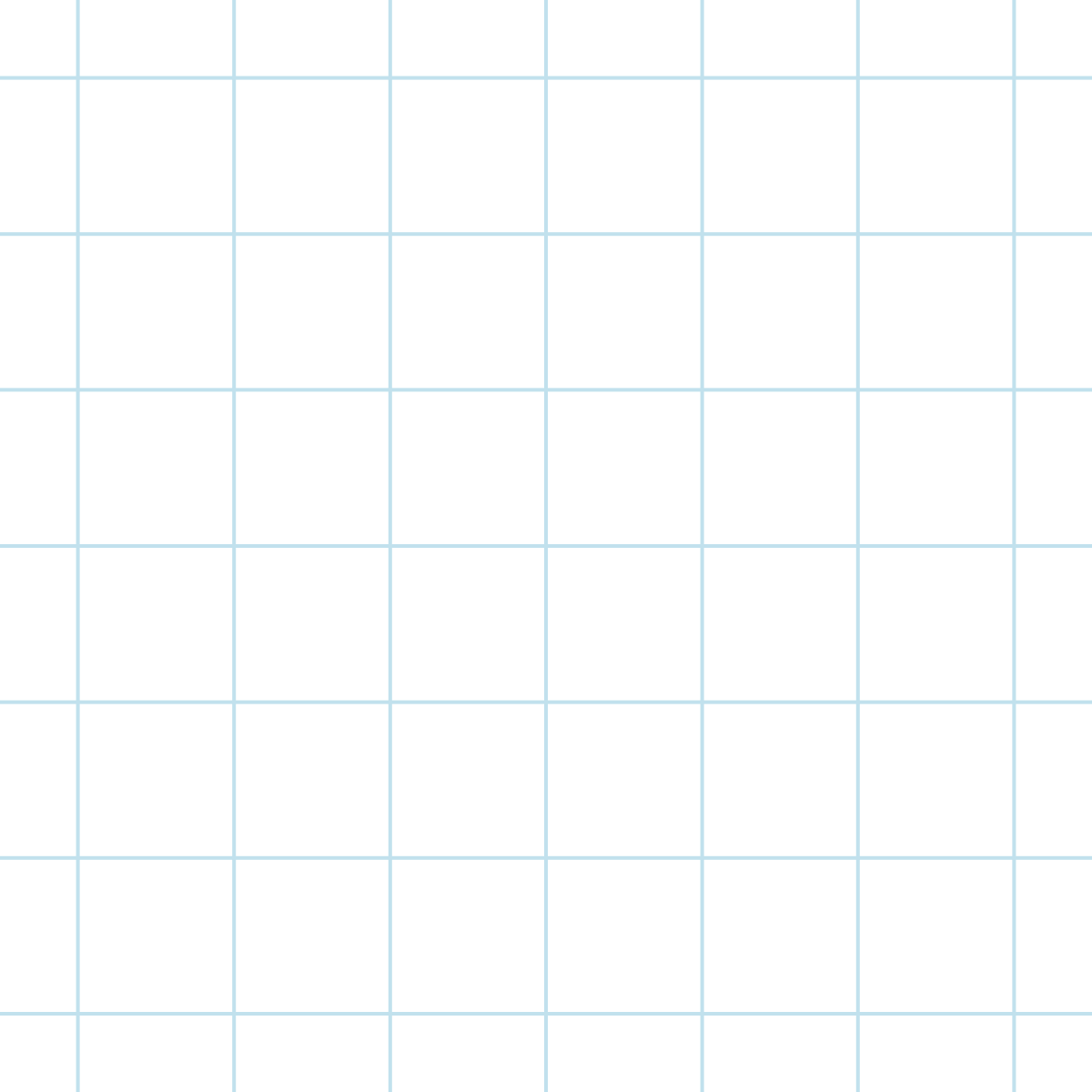 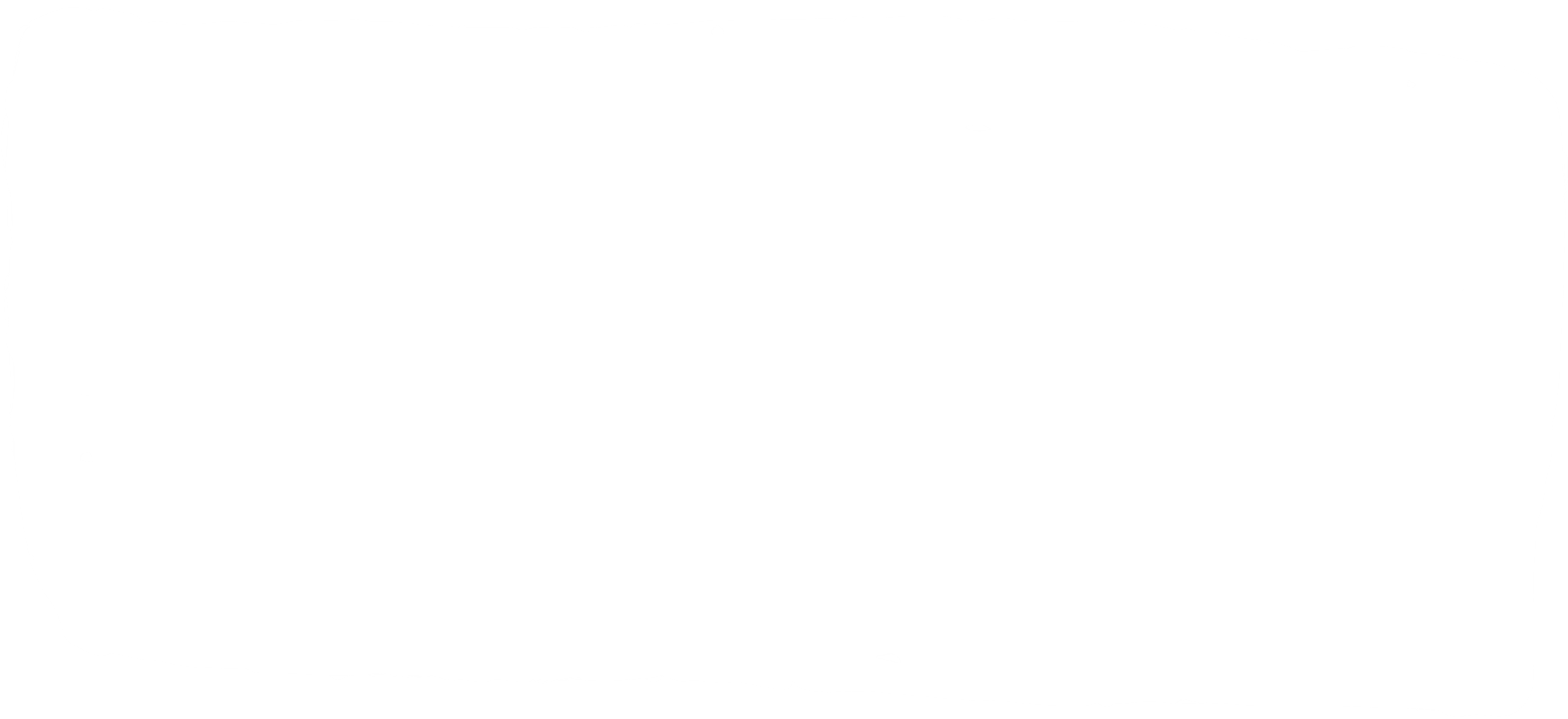 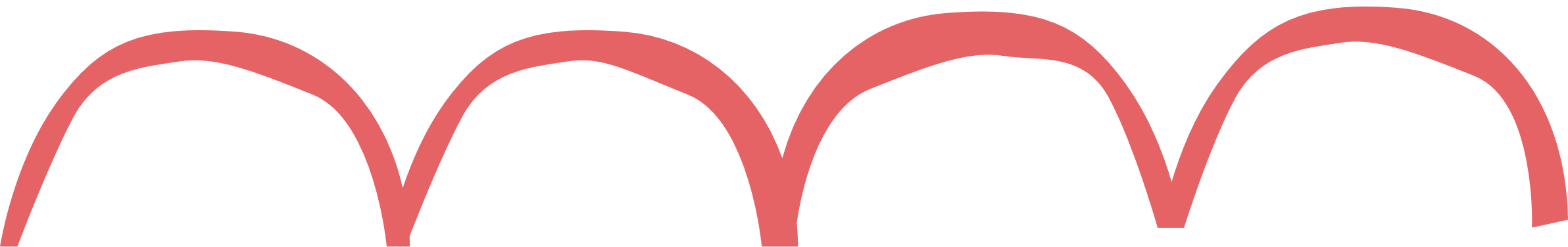 5. Vẽ tam giác biết độ dài hai cạnh và góc xen giữa.
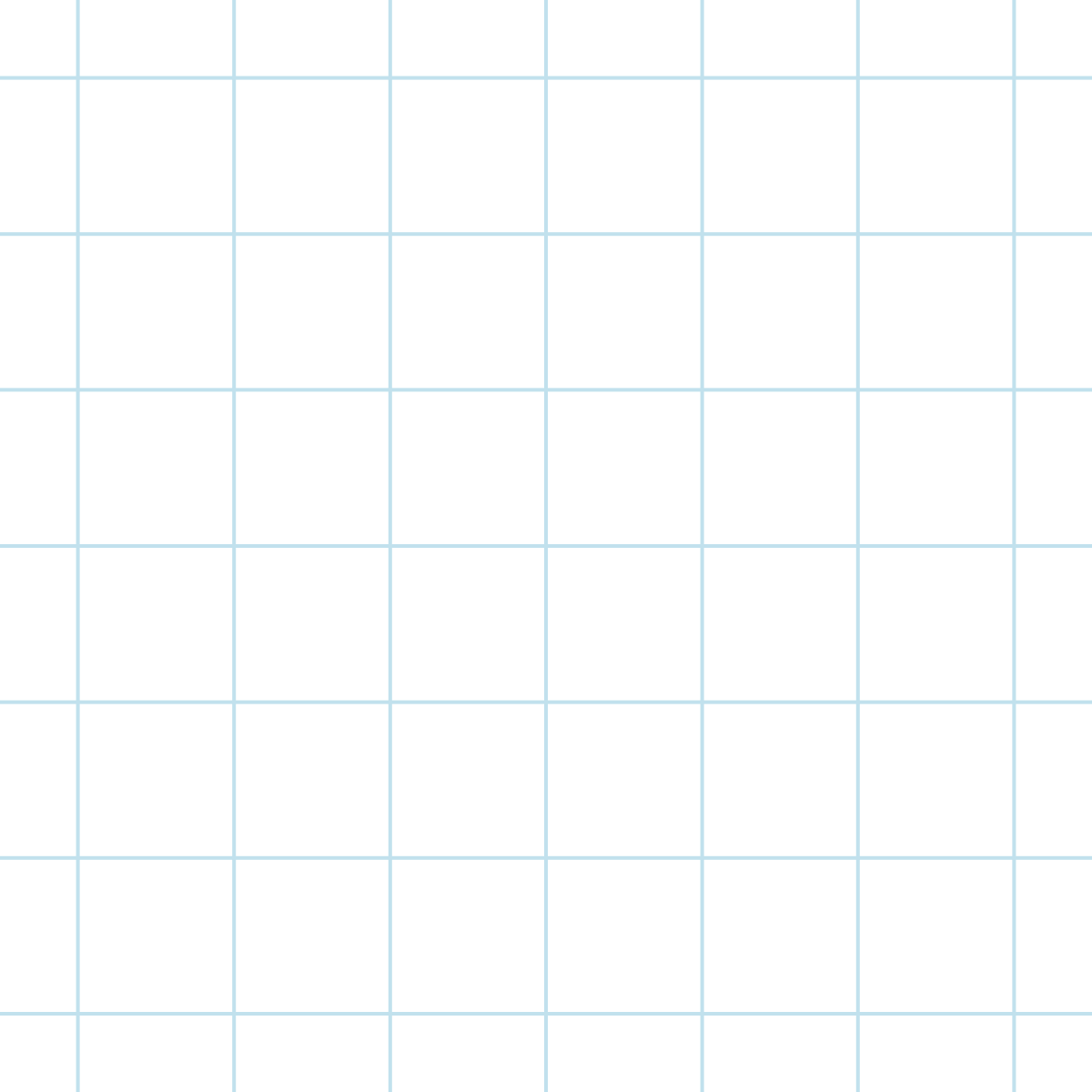 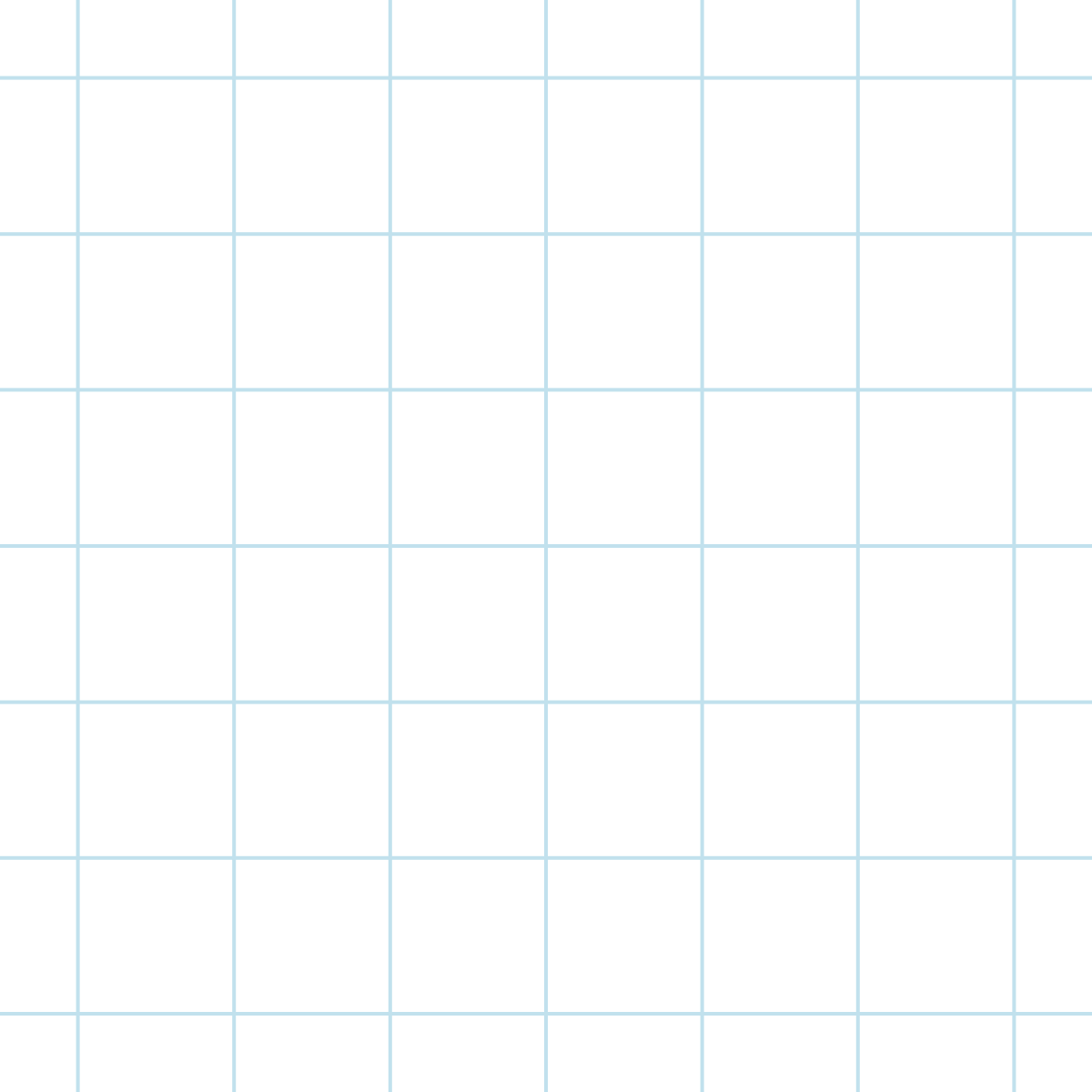 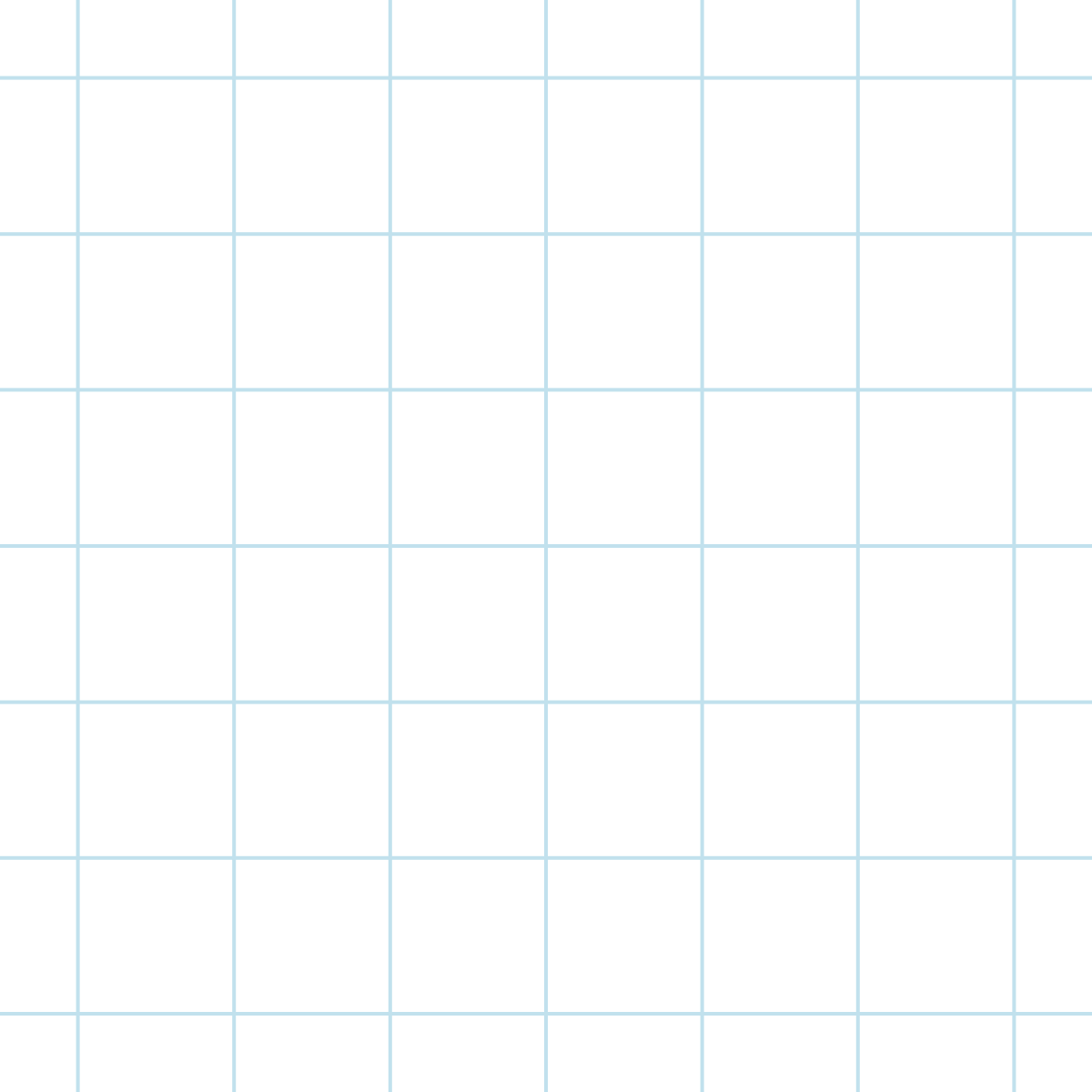 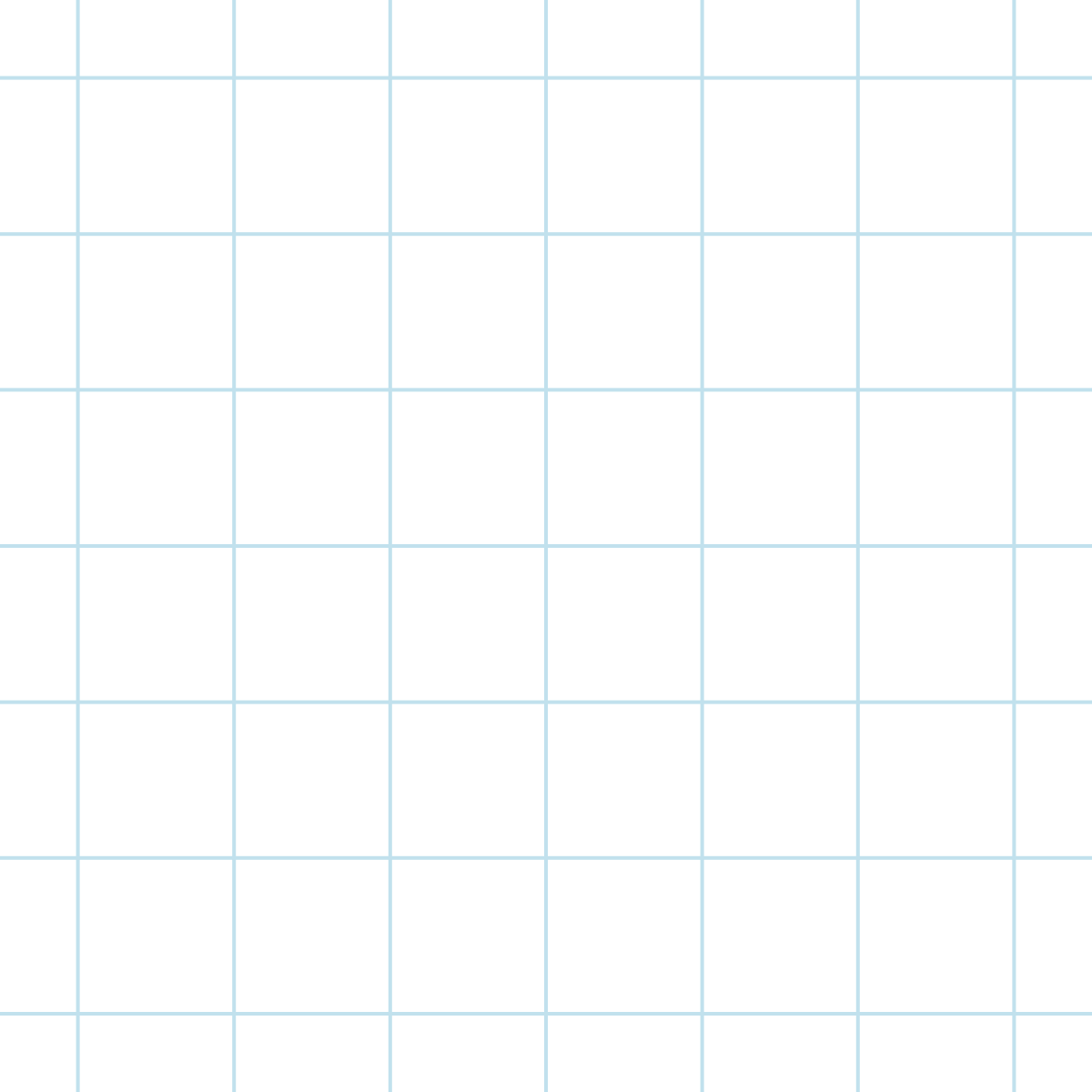 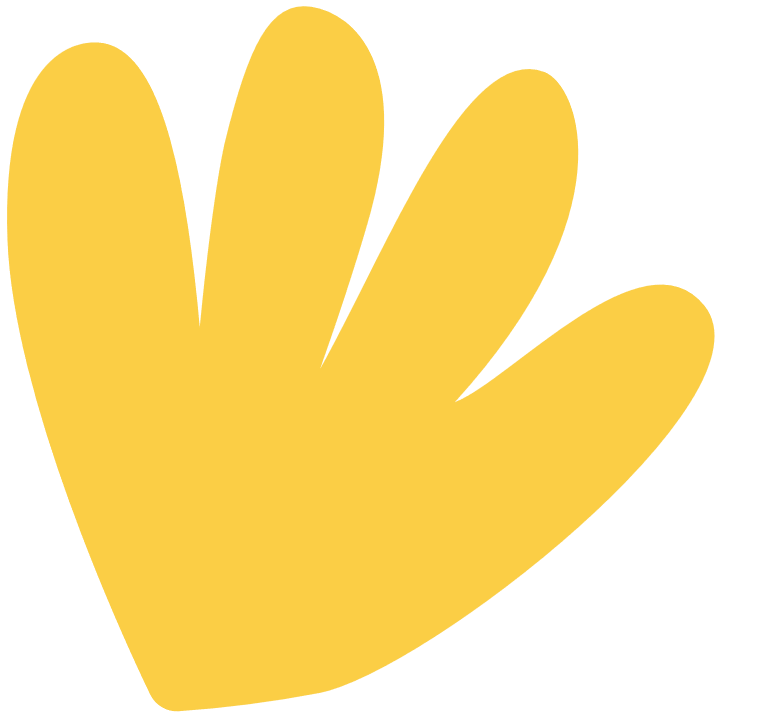 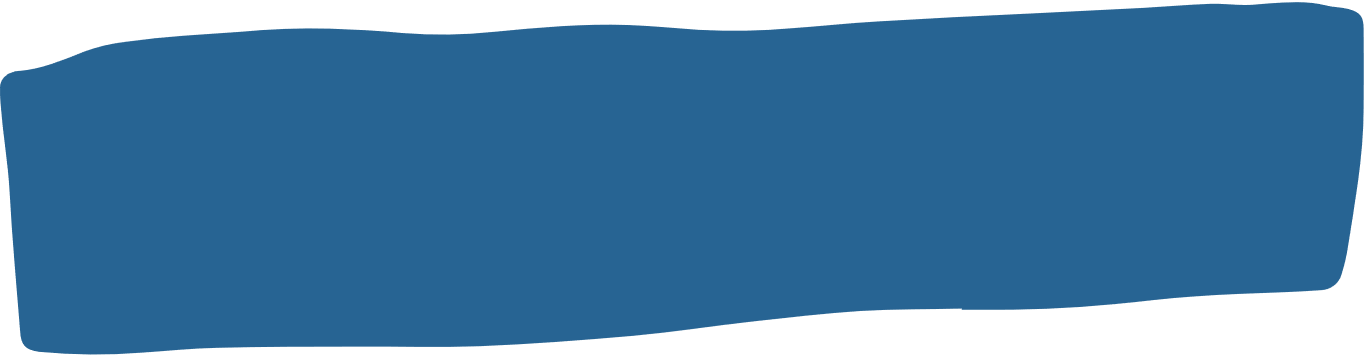 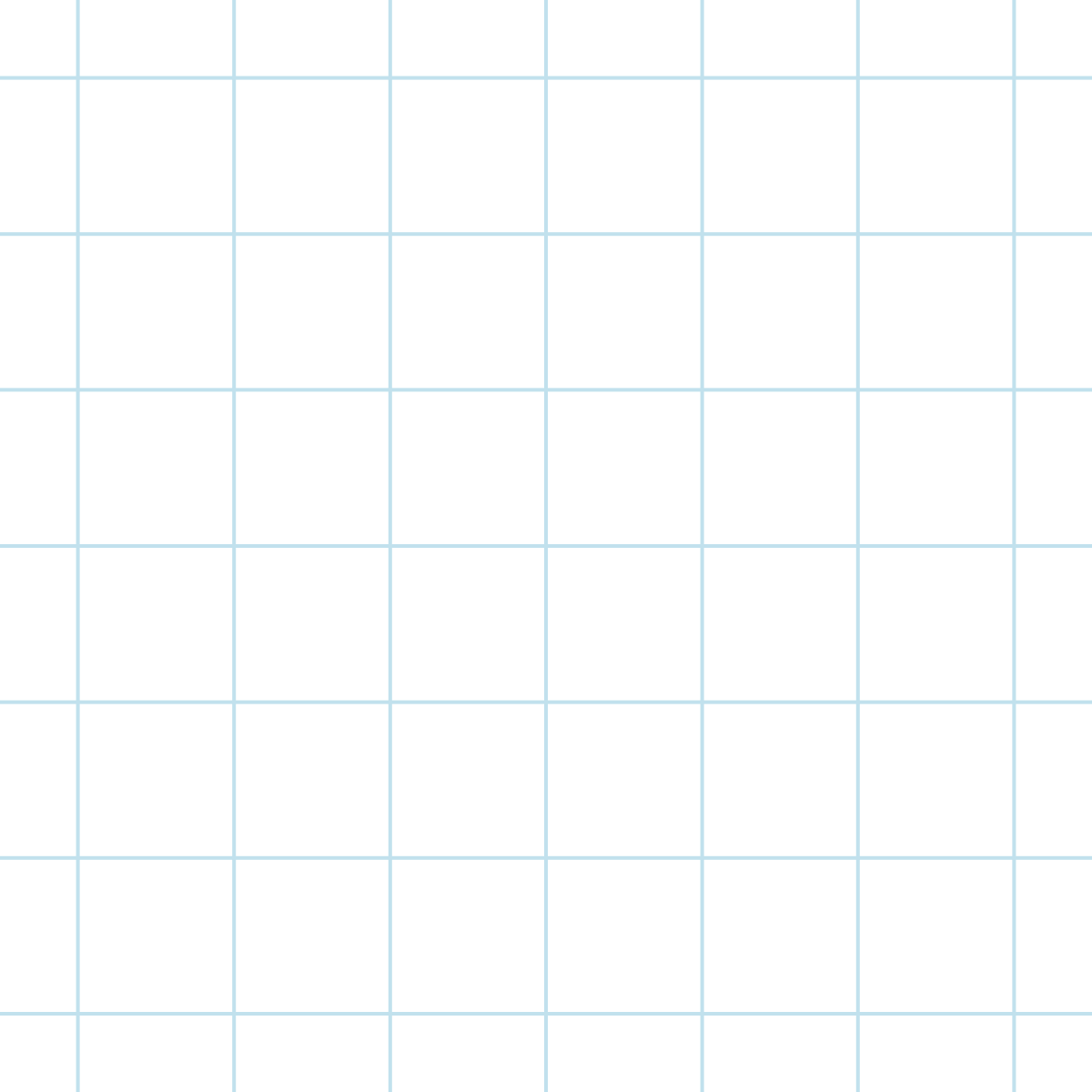 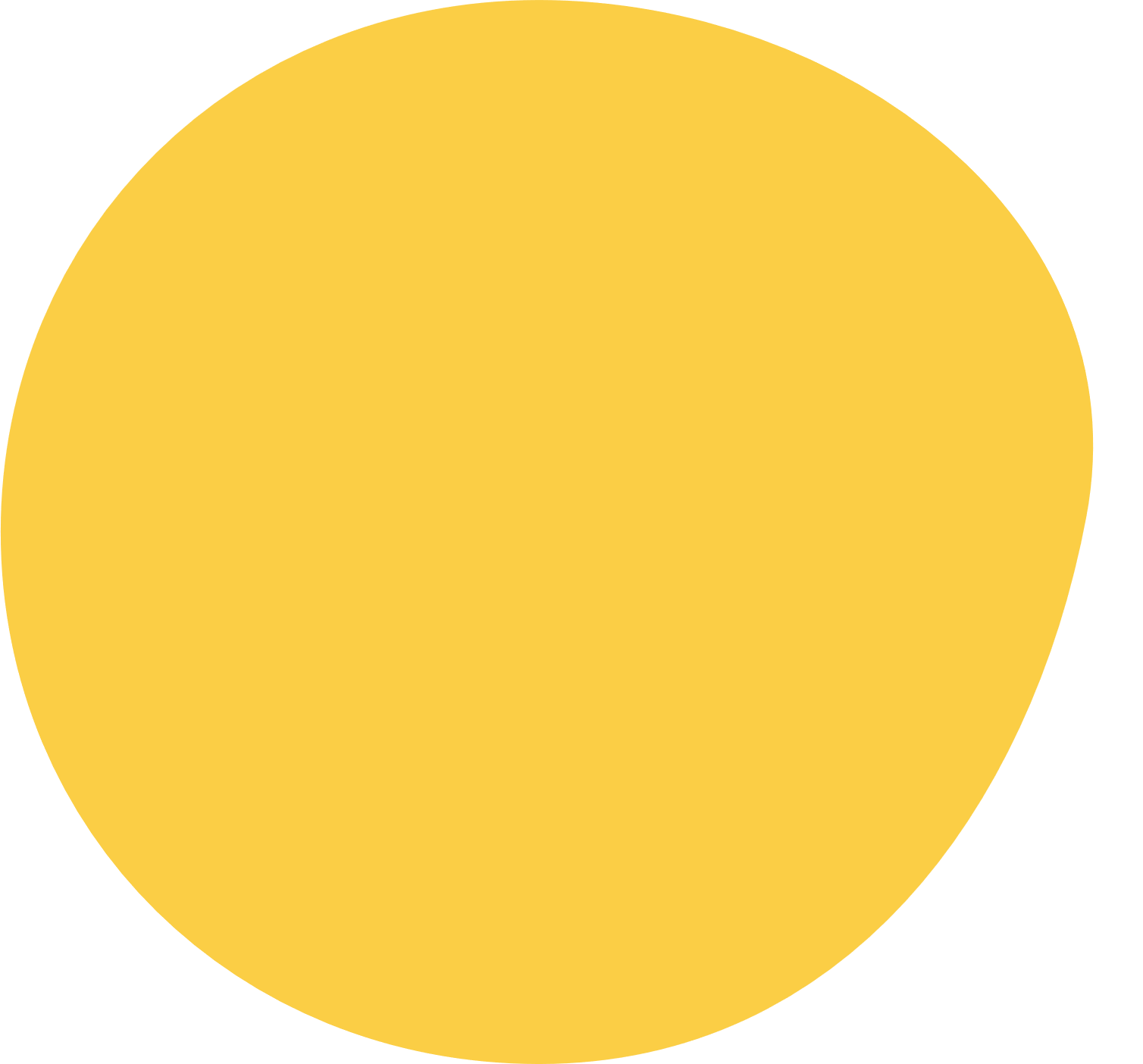 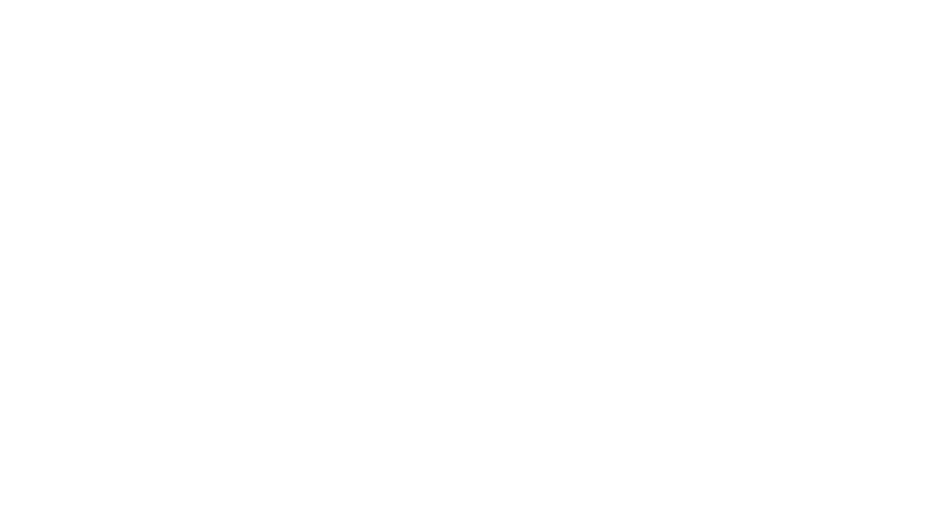 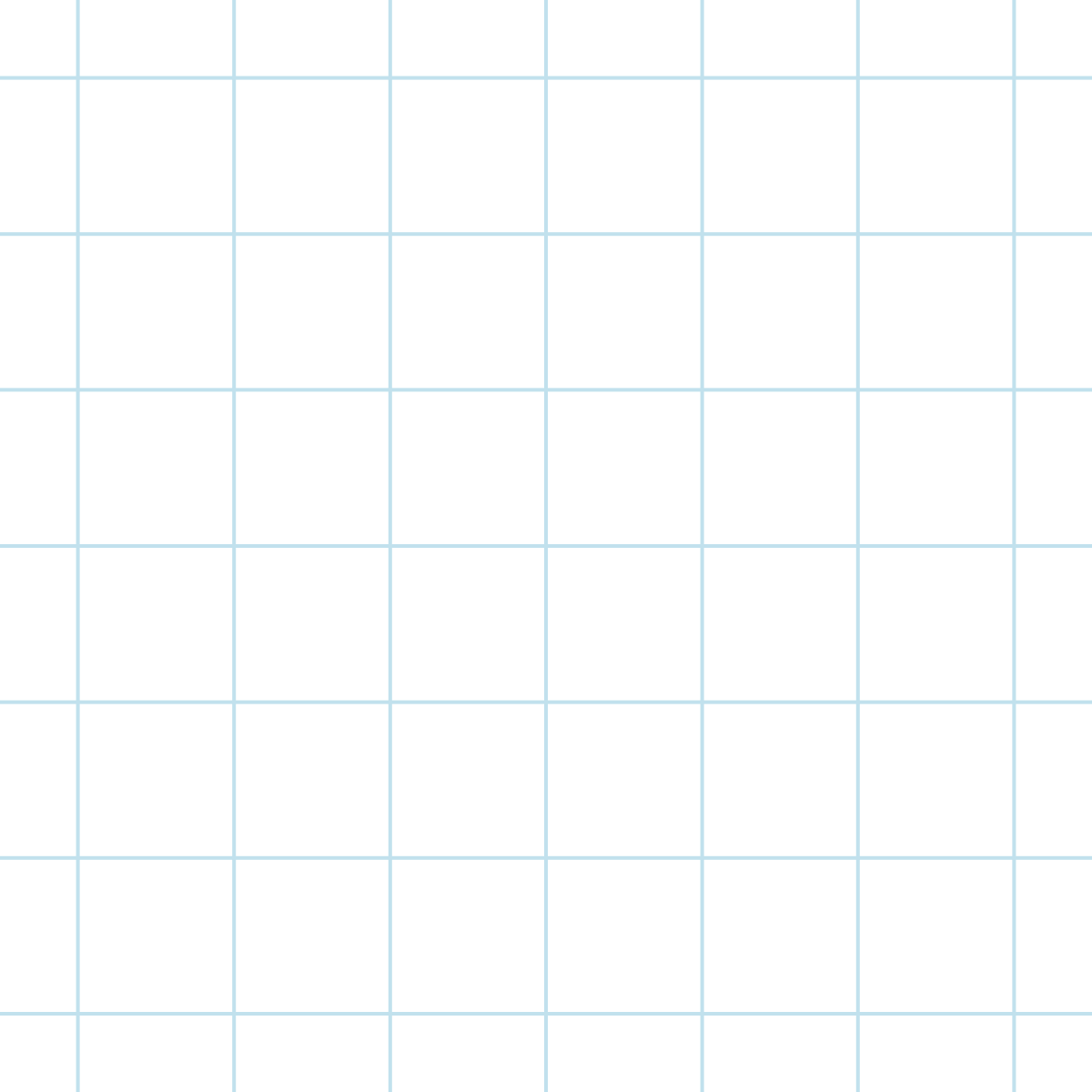 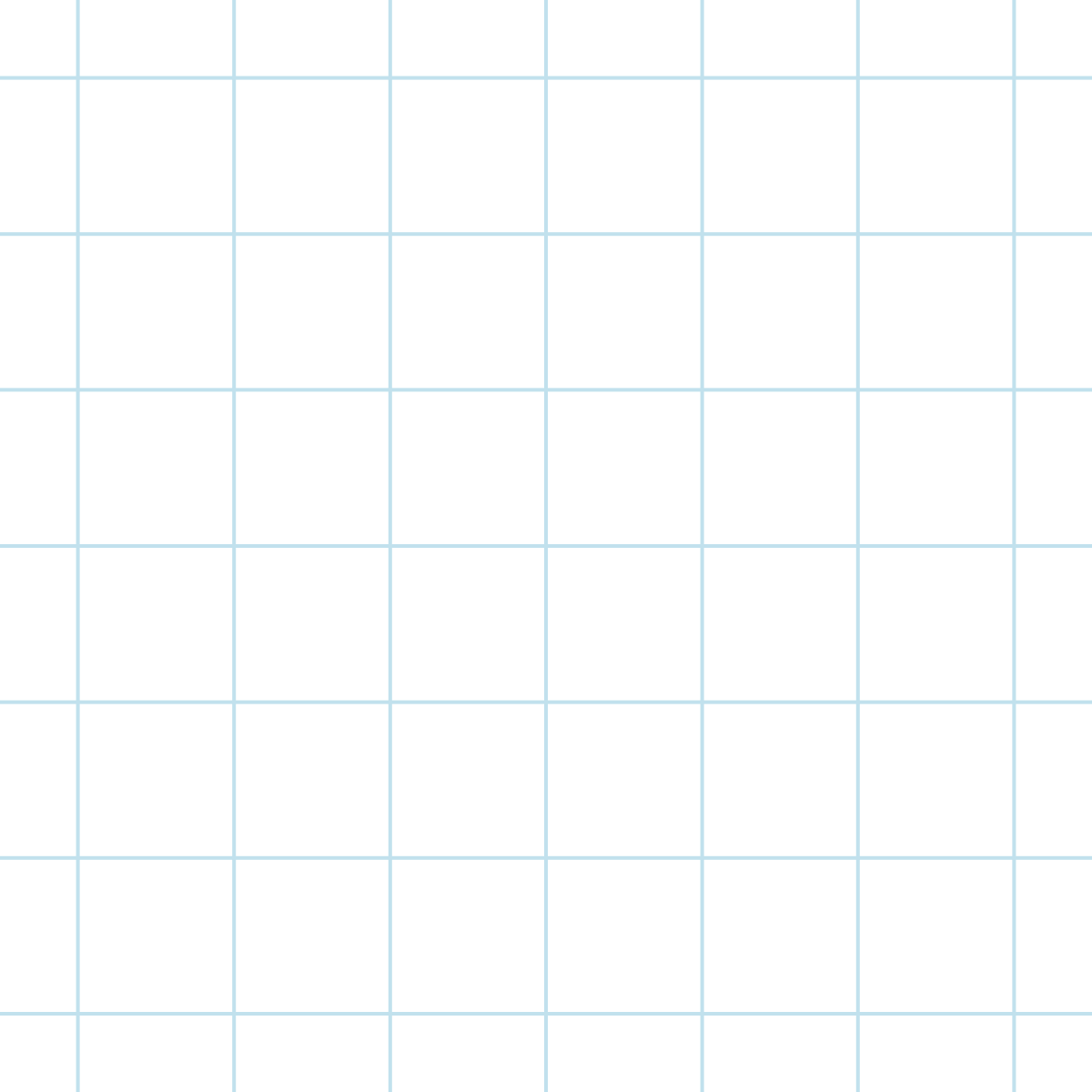 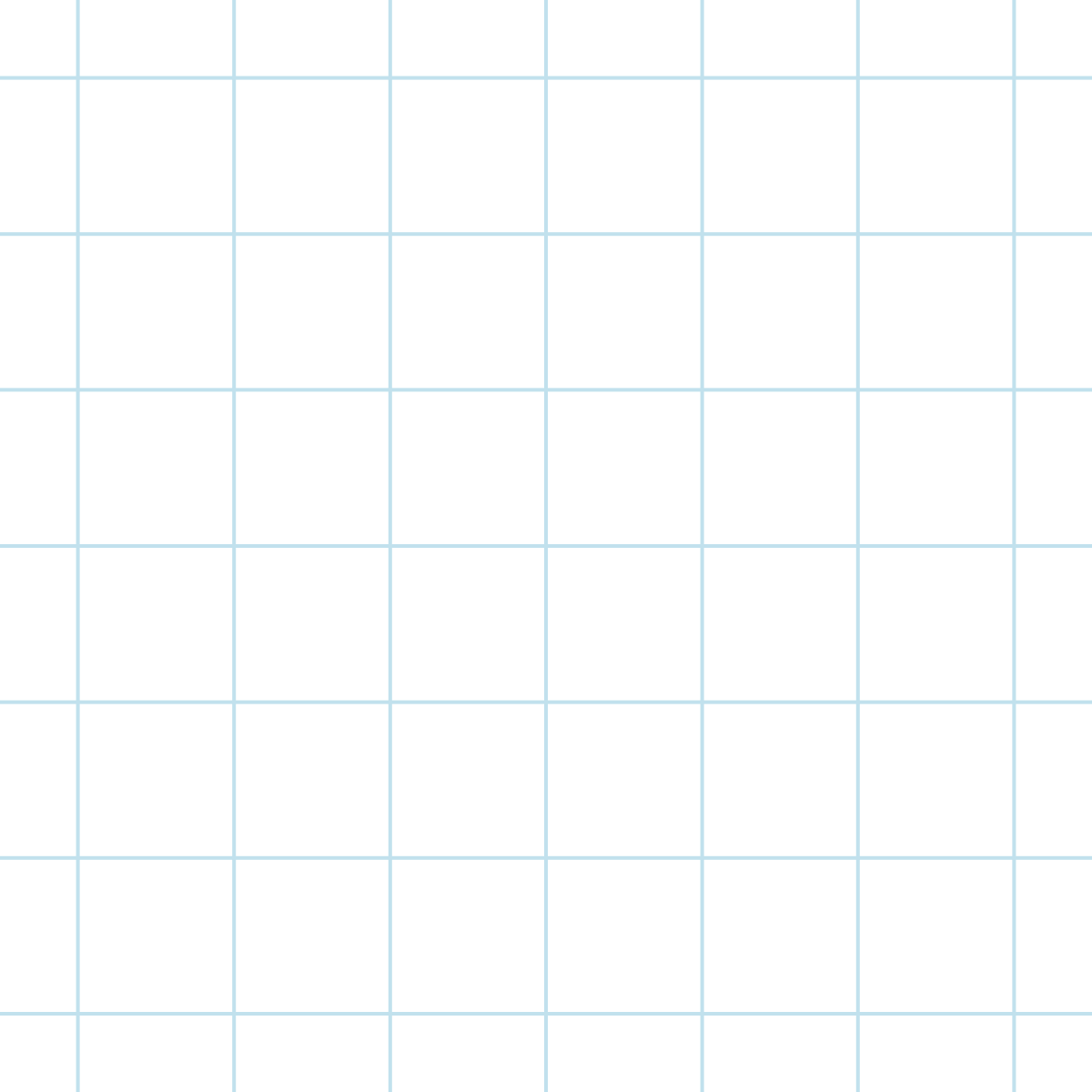 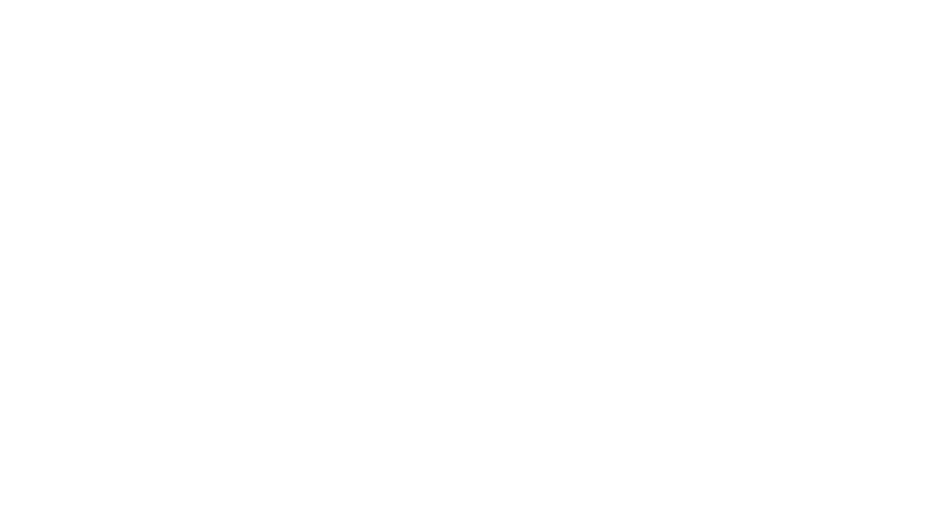 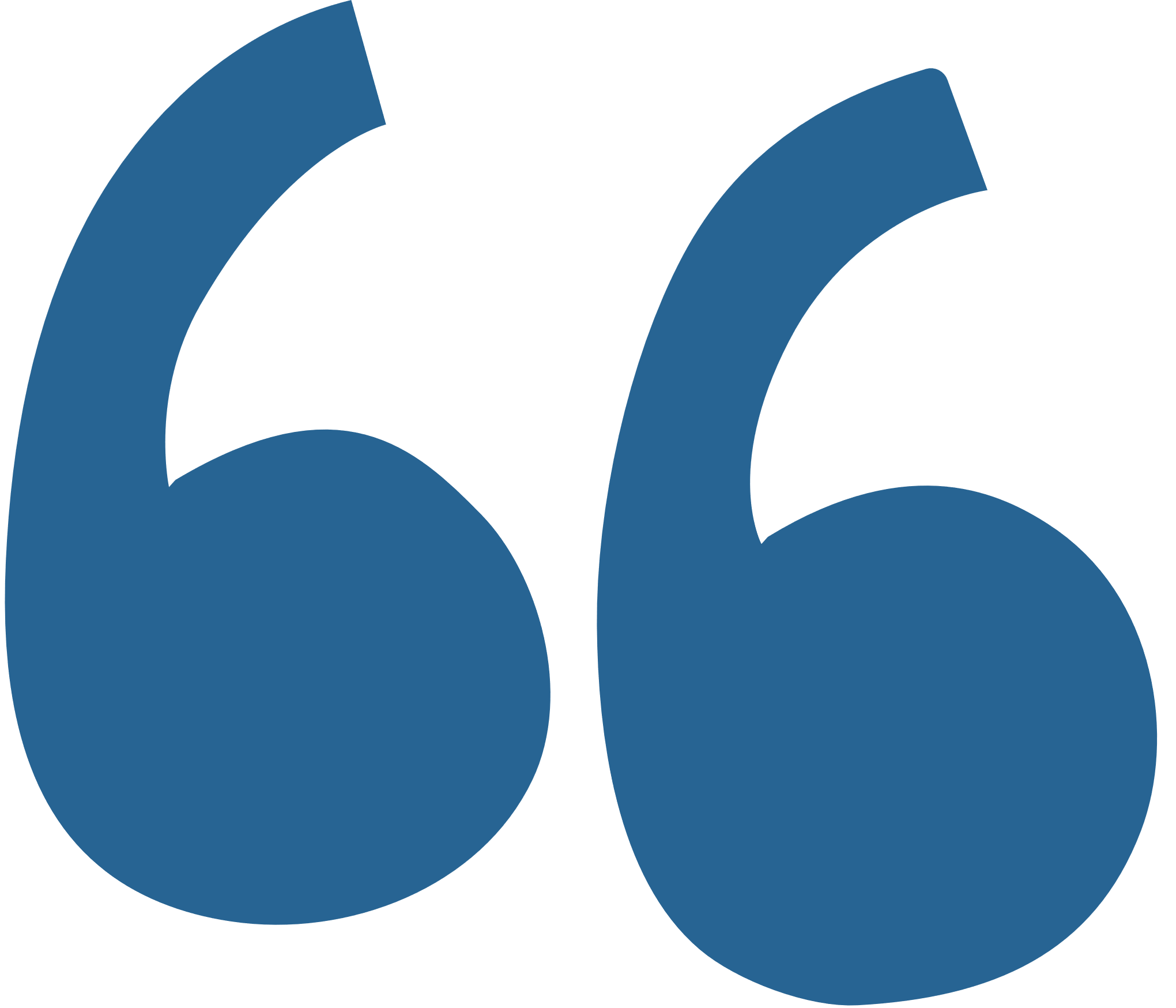 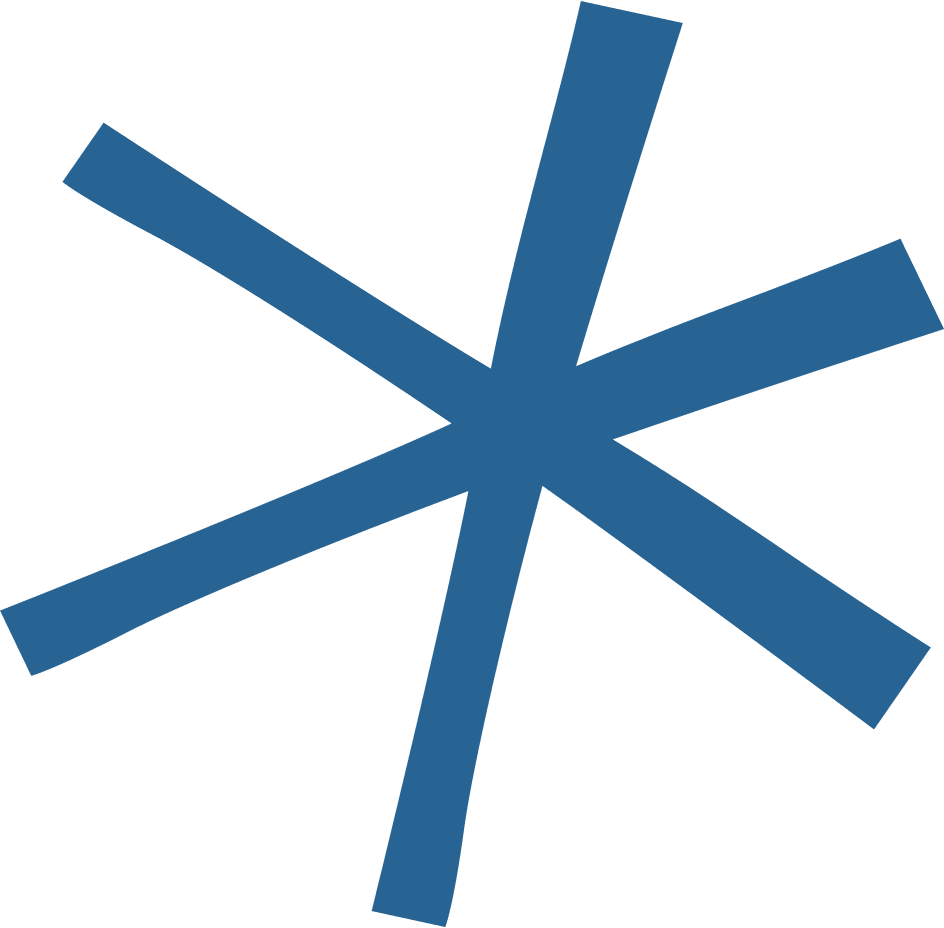 Kết quả
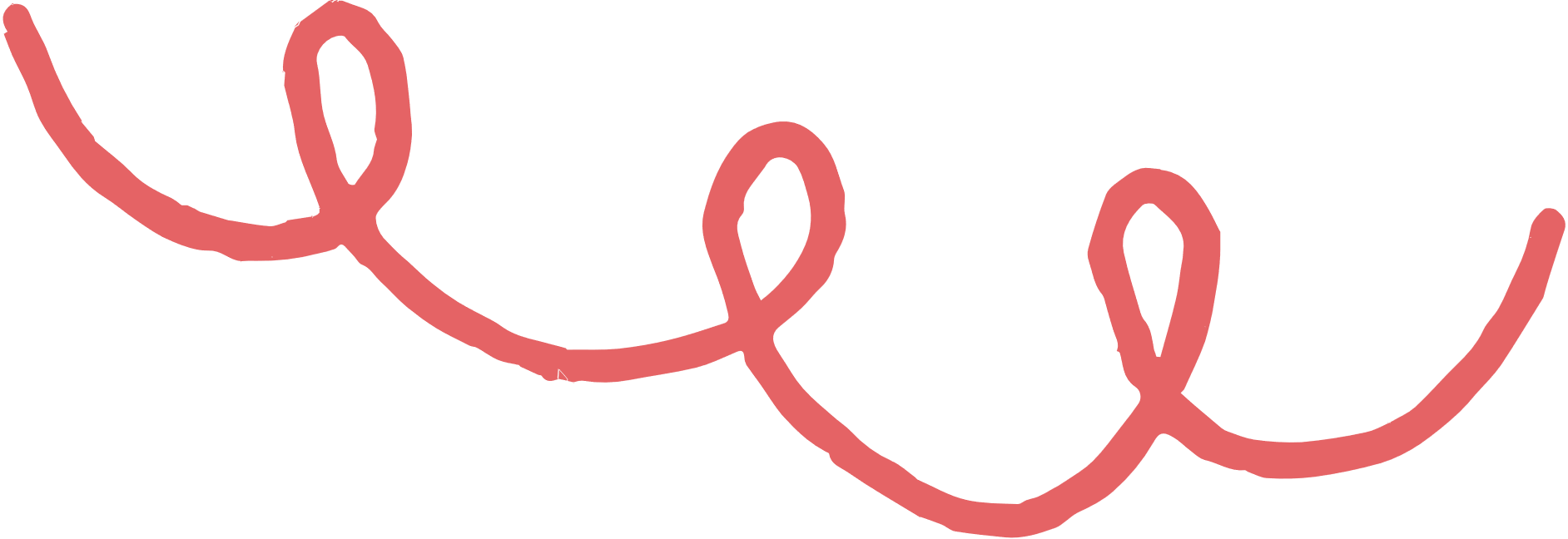 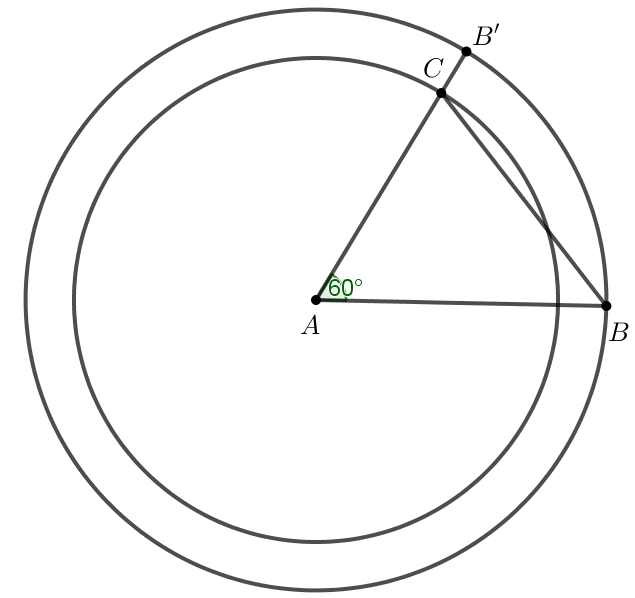 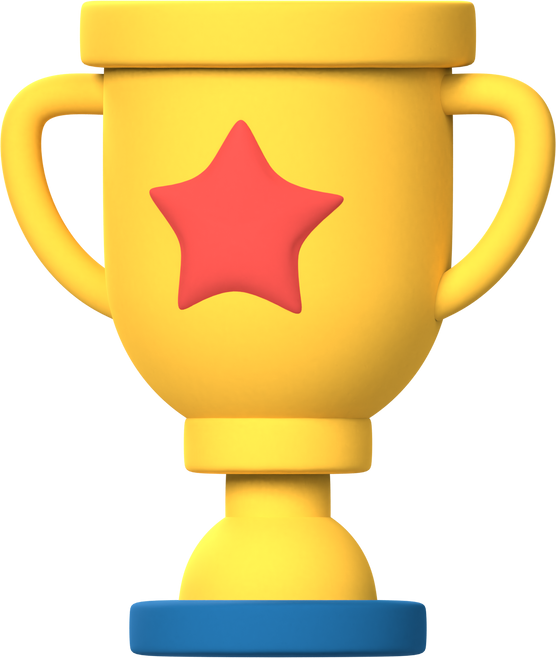 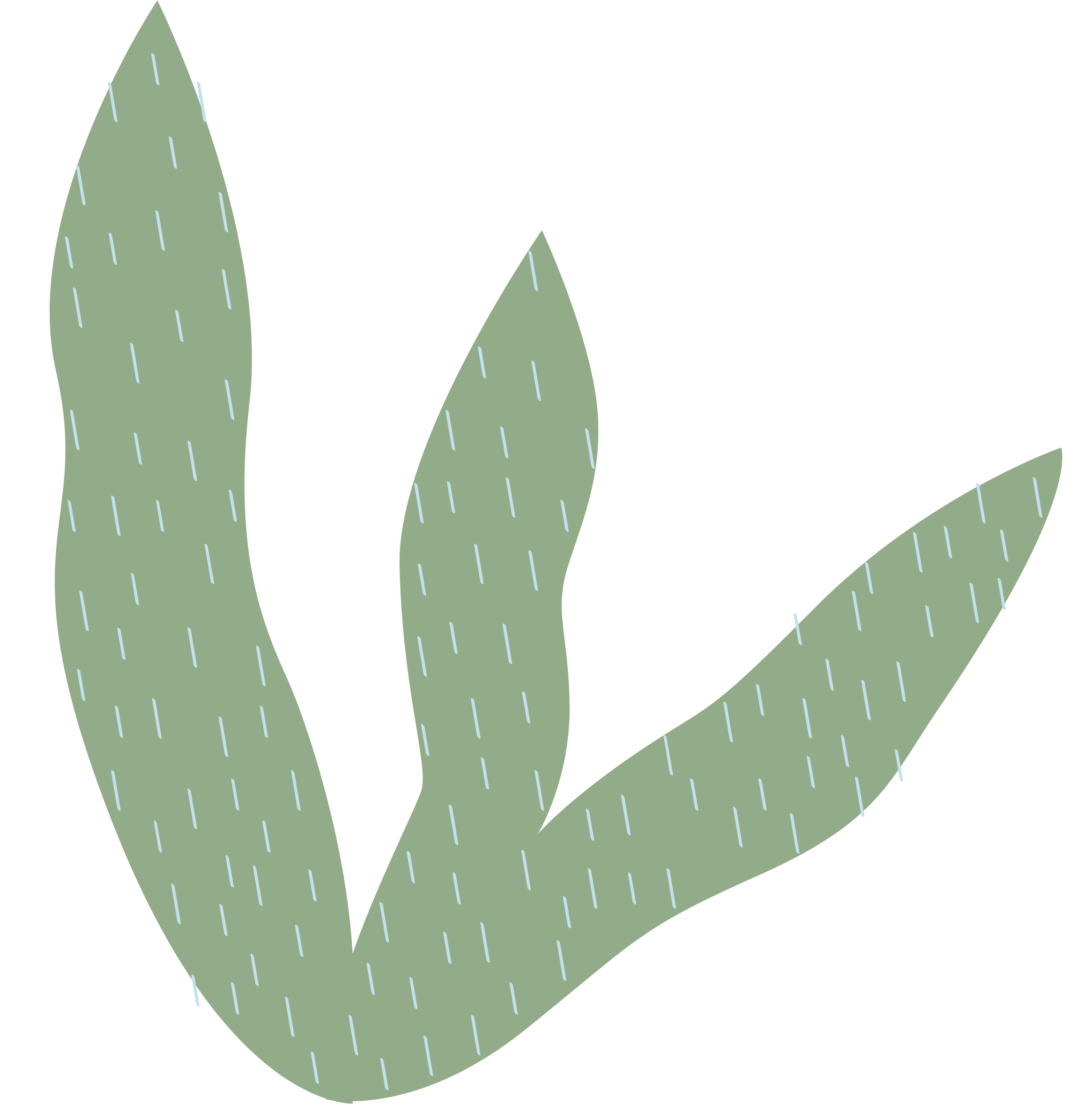 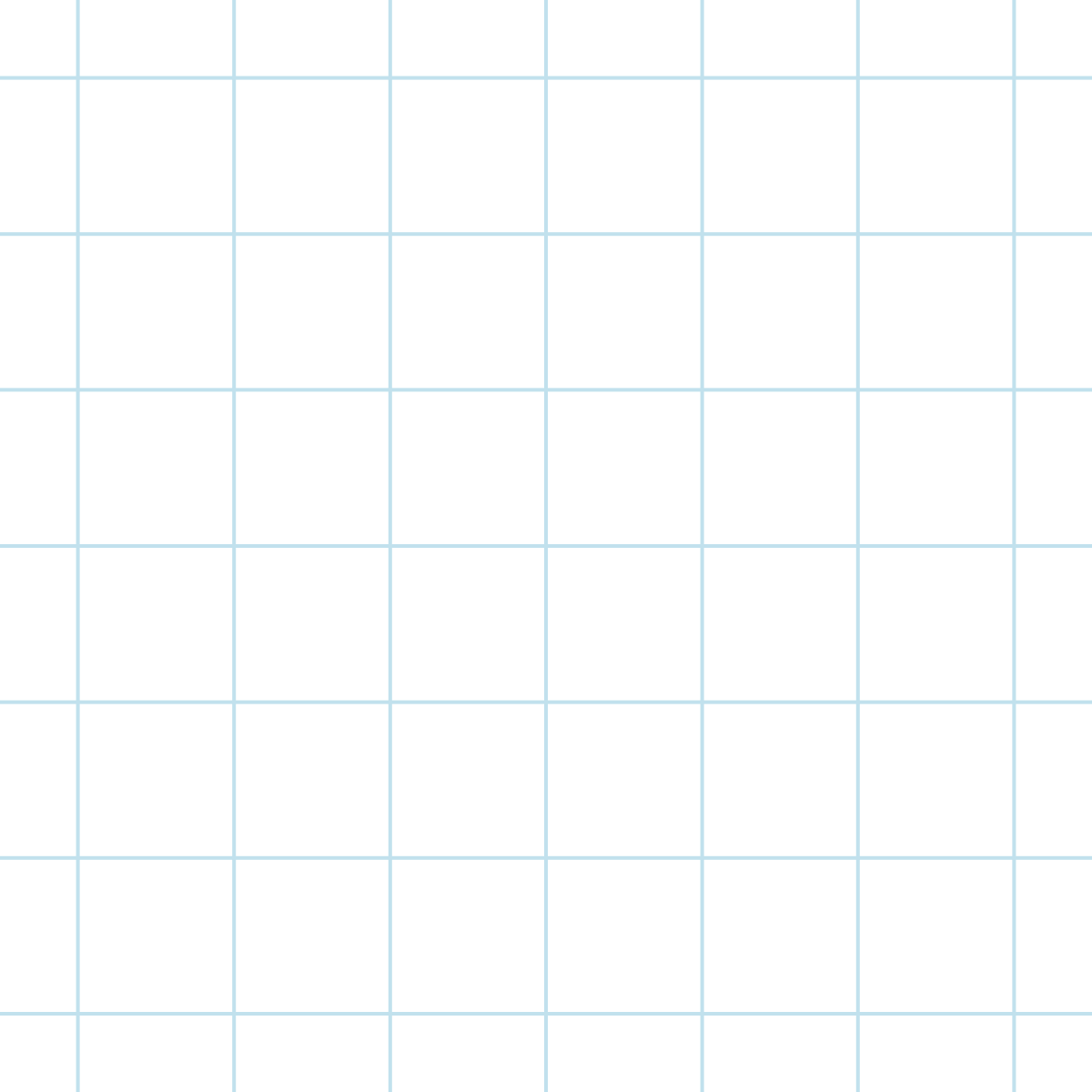 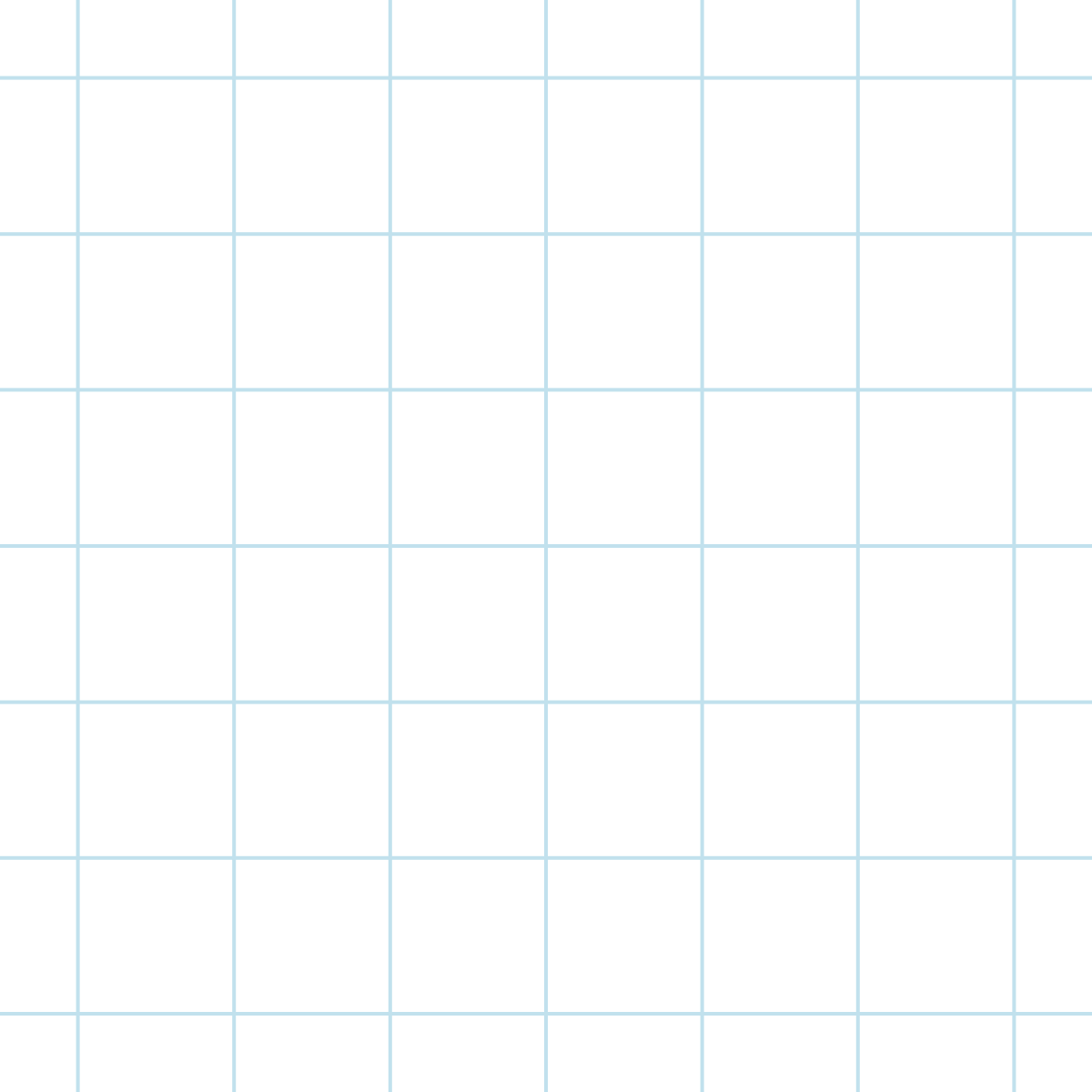 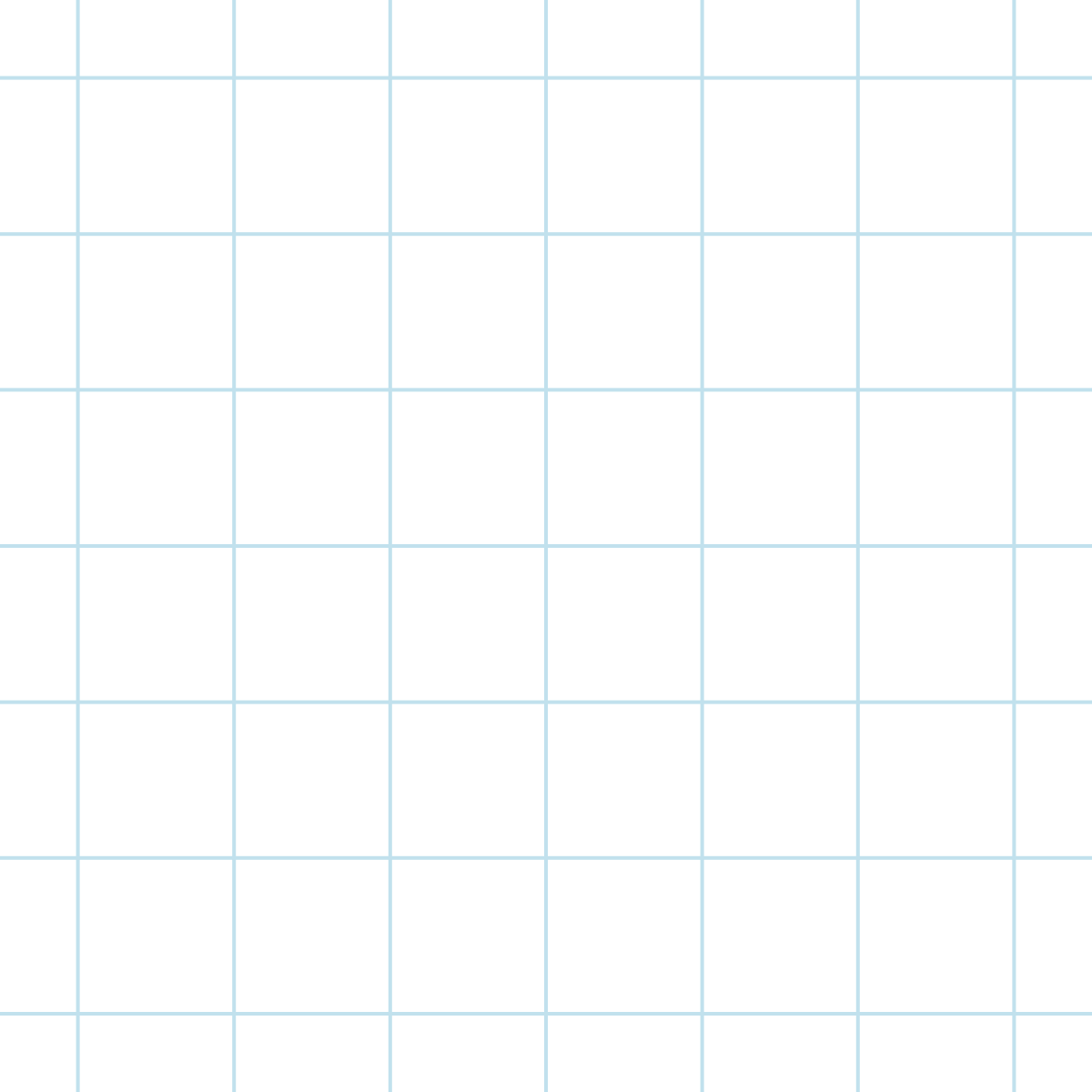 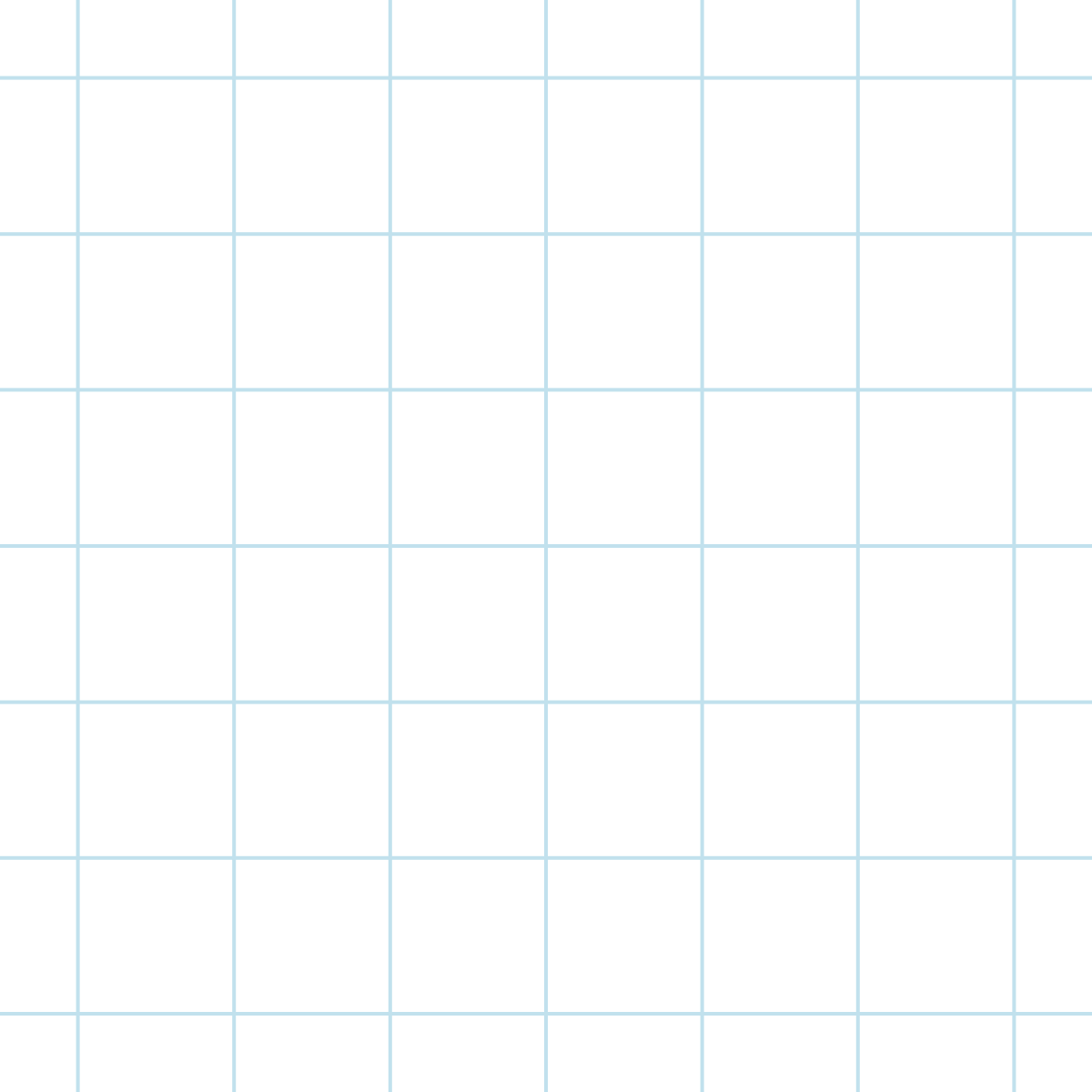 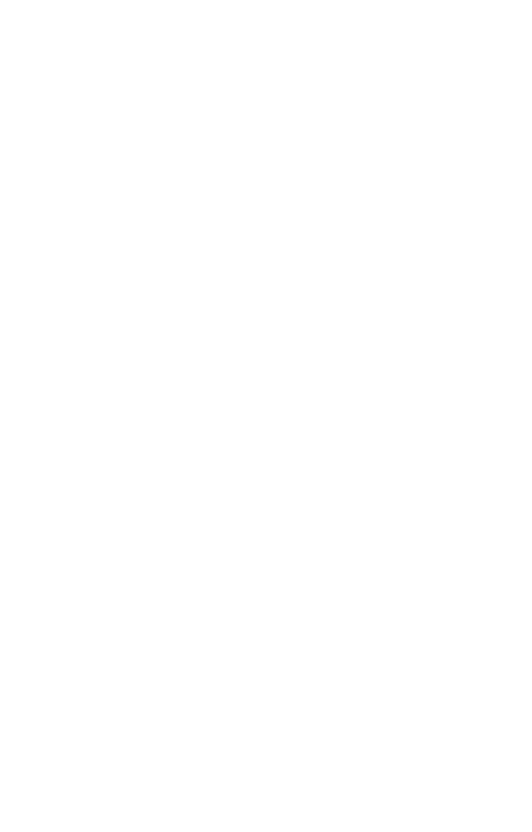 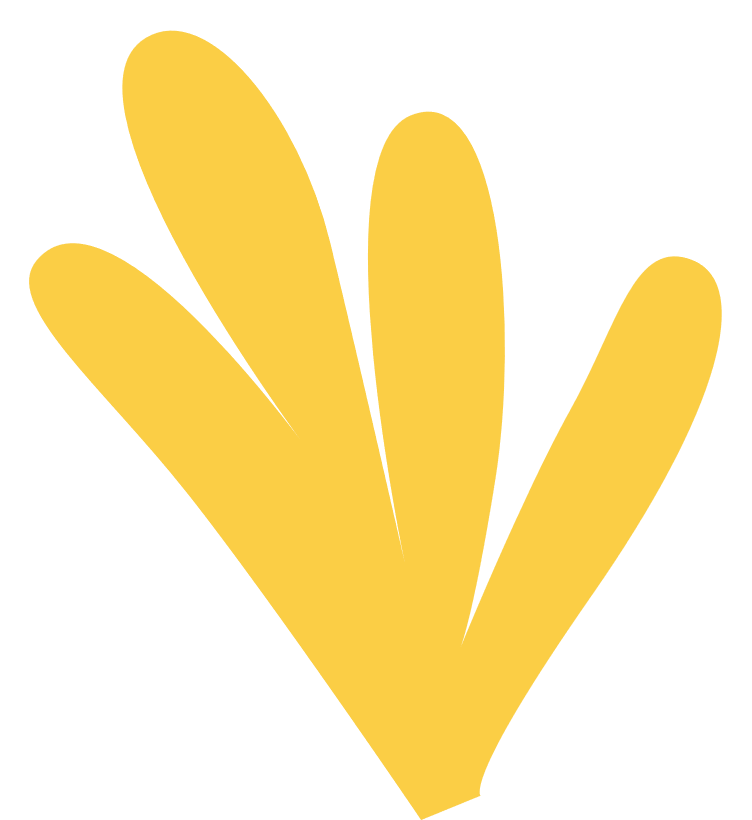 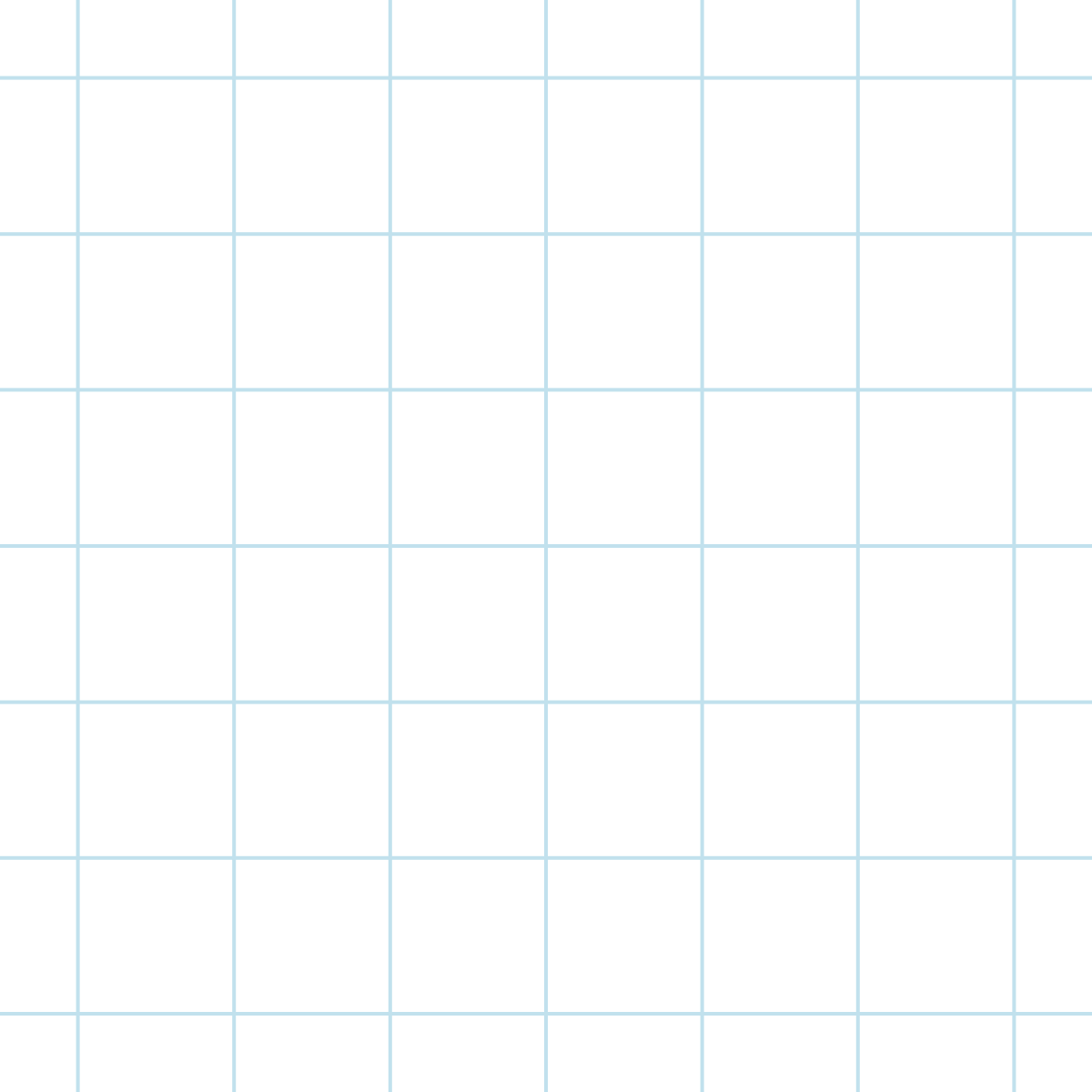 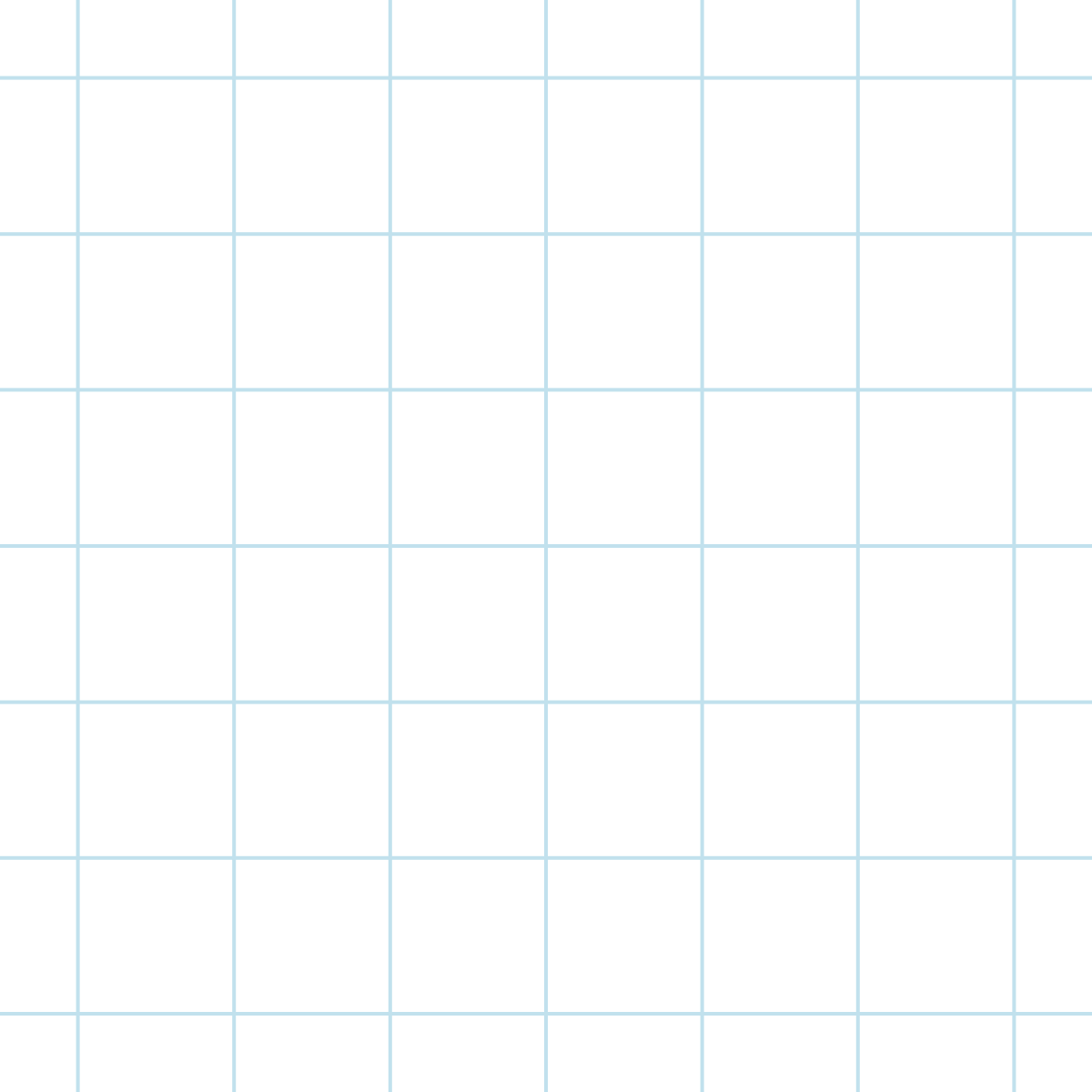 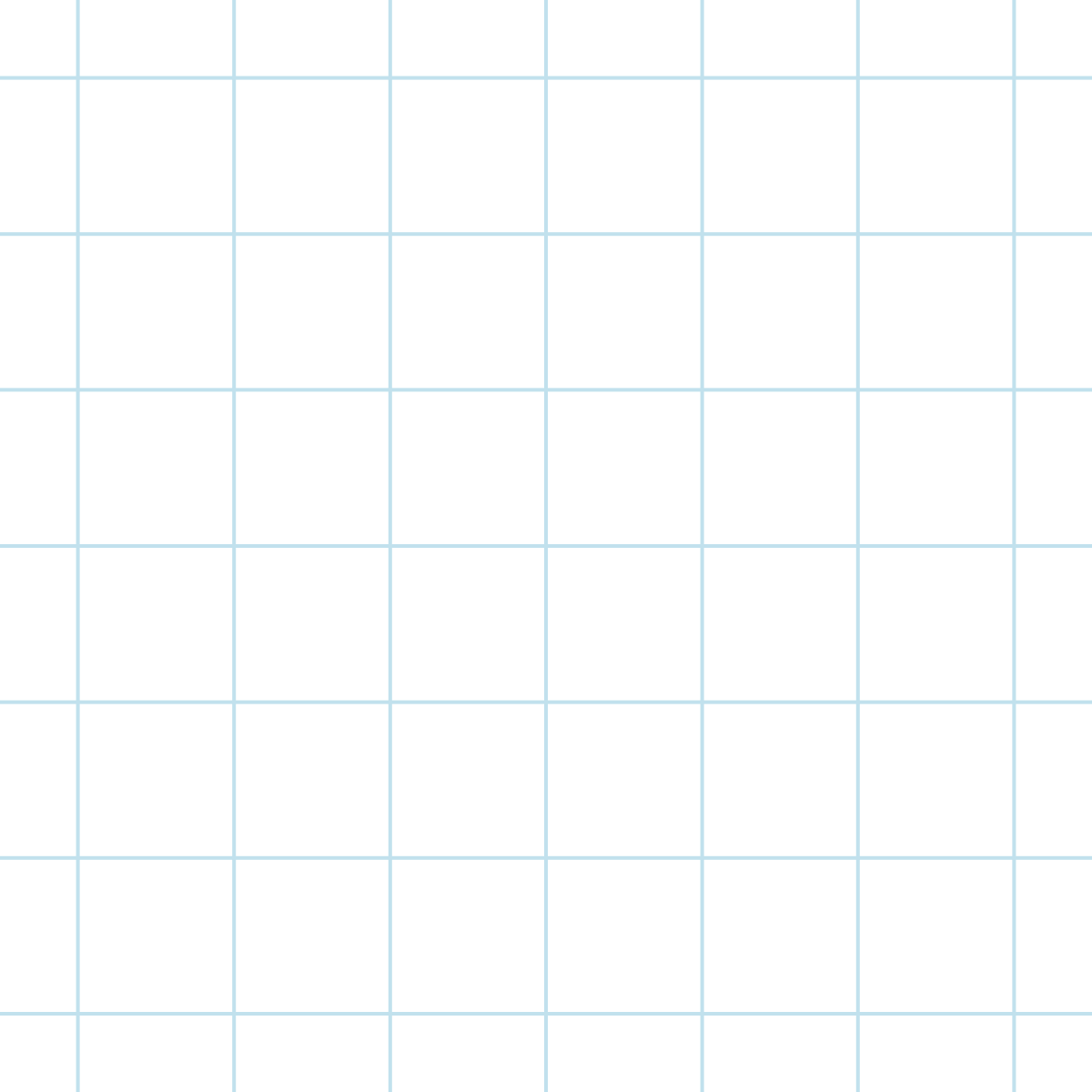 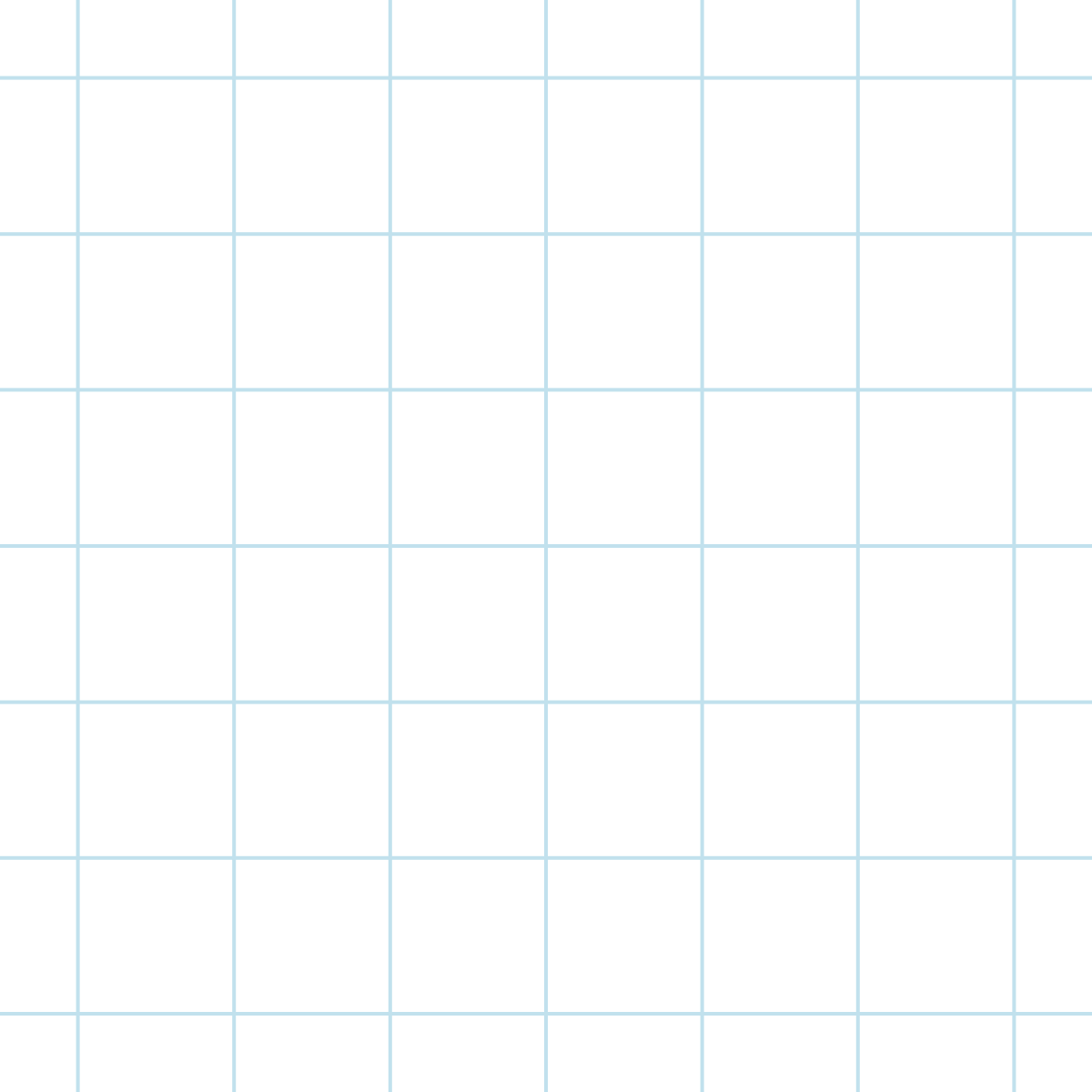 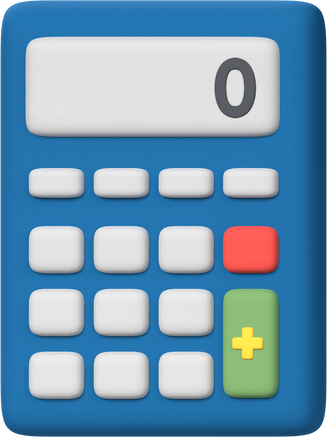 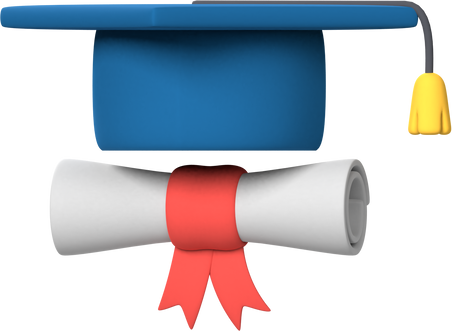 ?
Trả lời
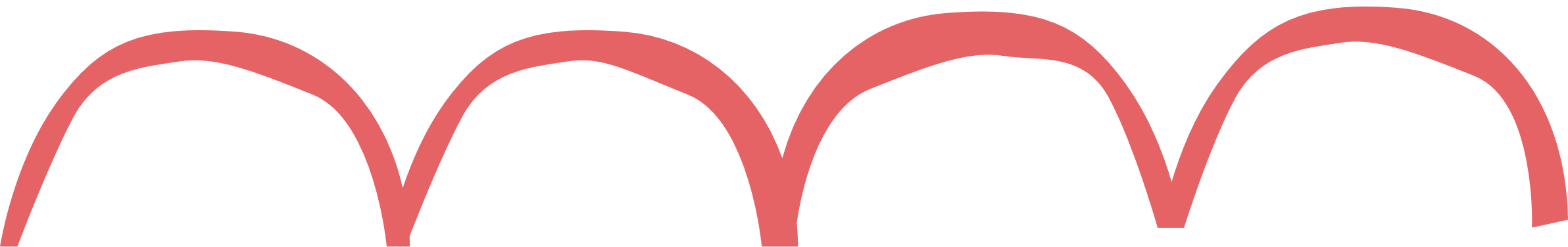 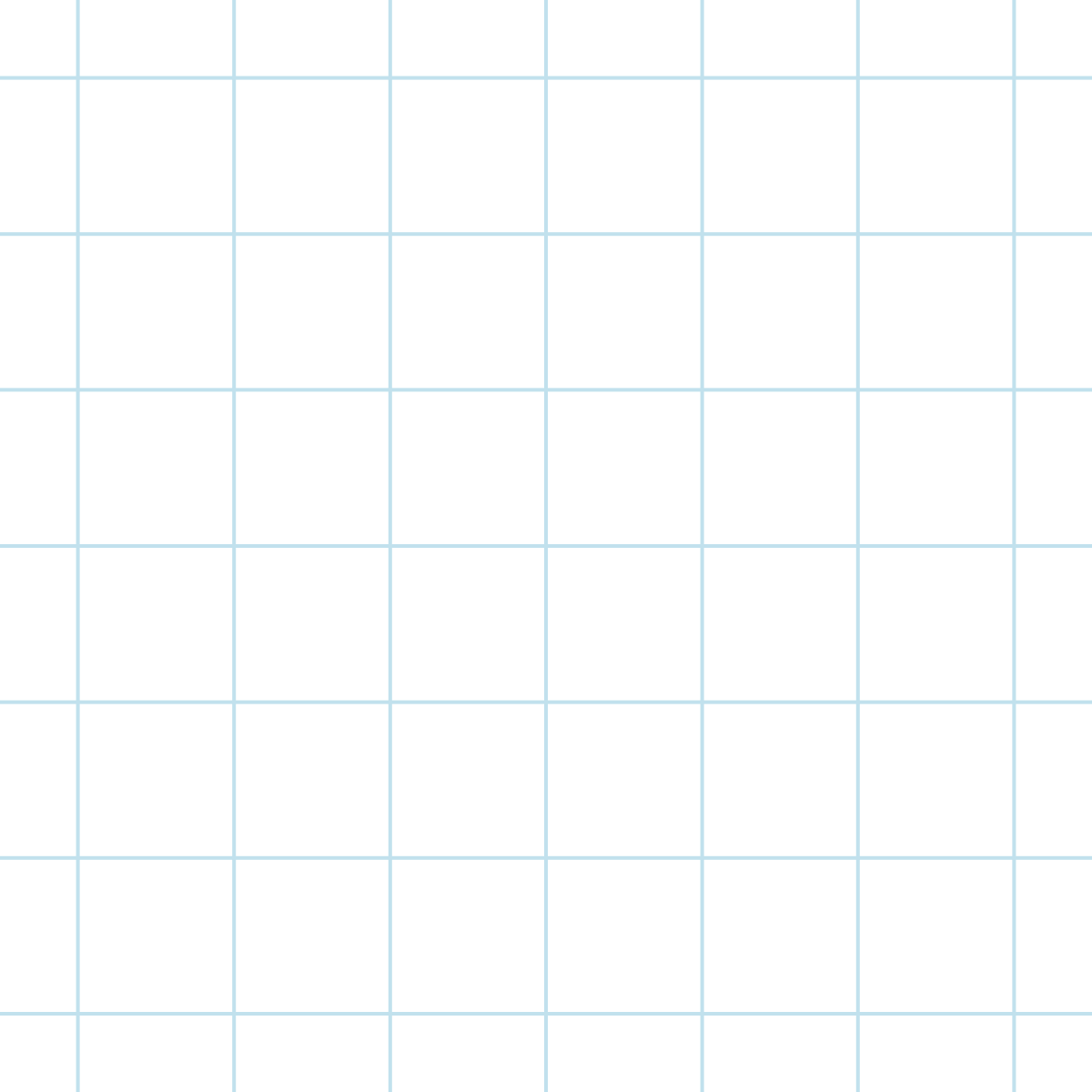 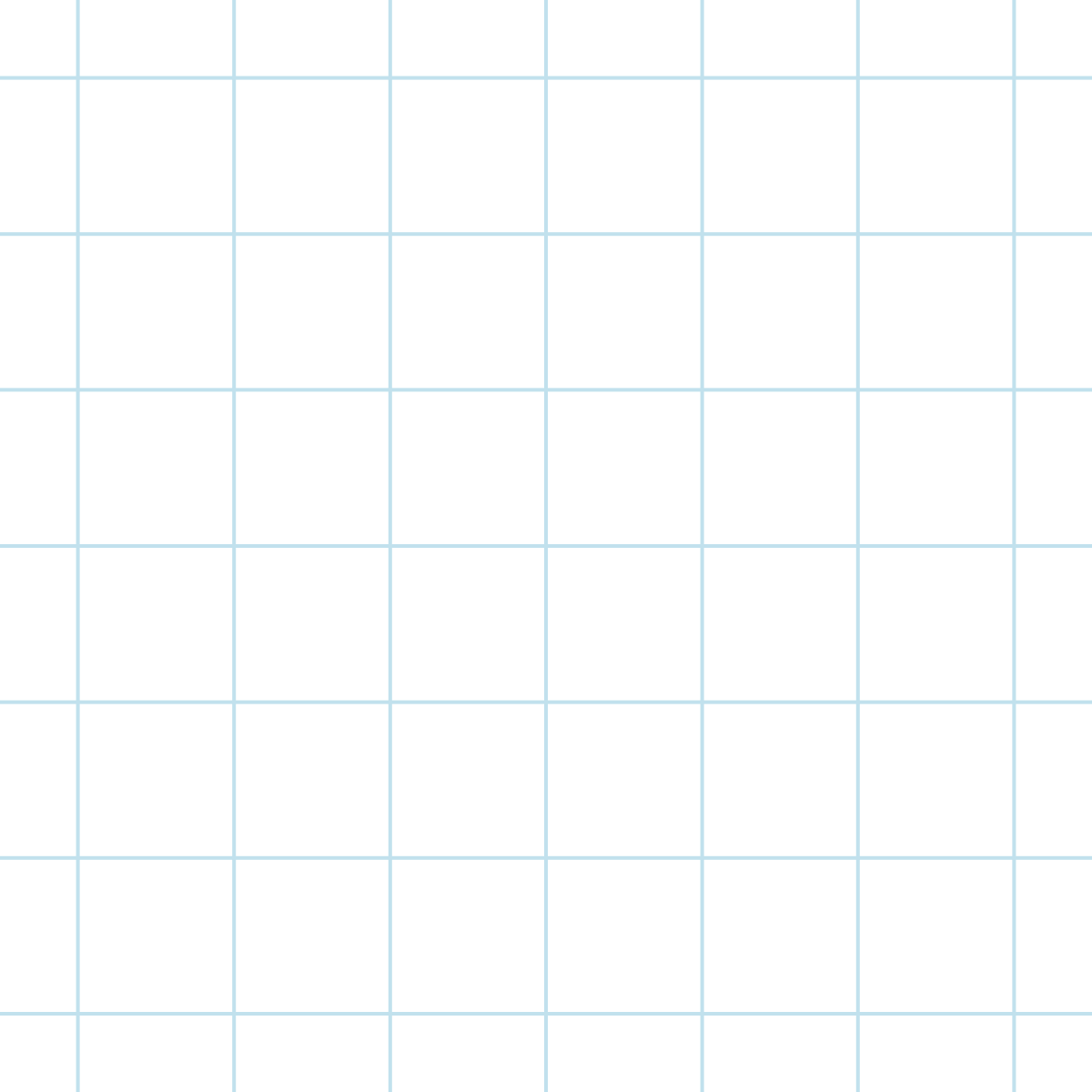 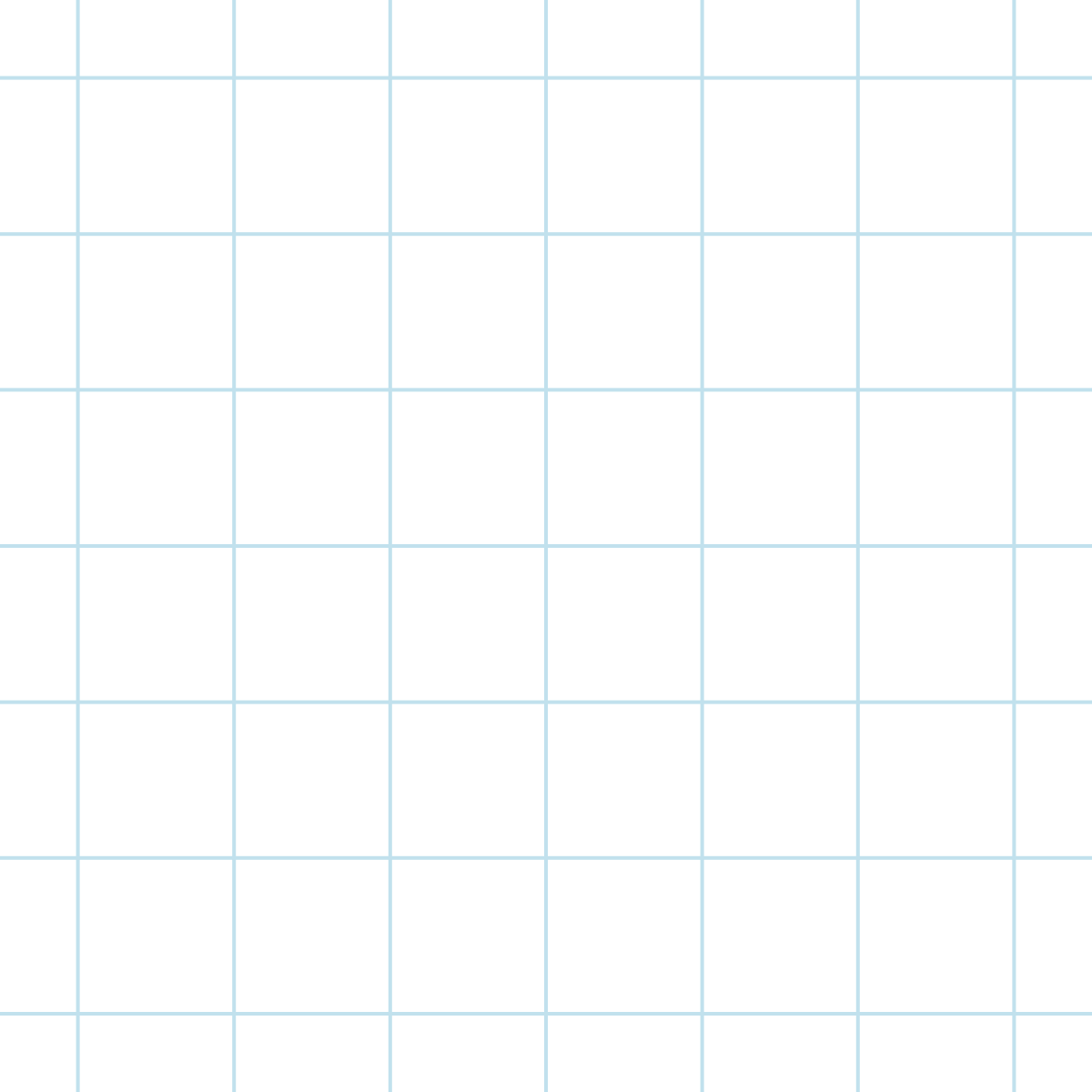 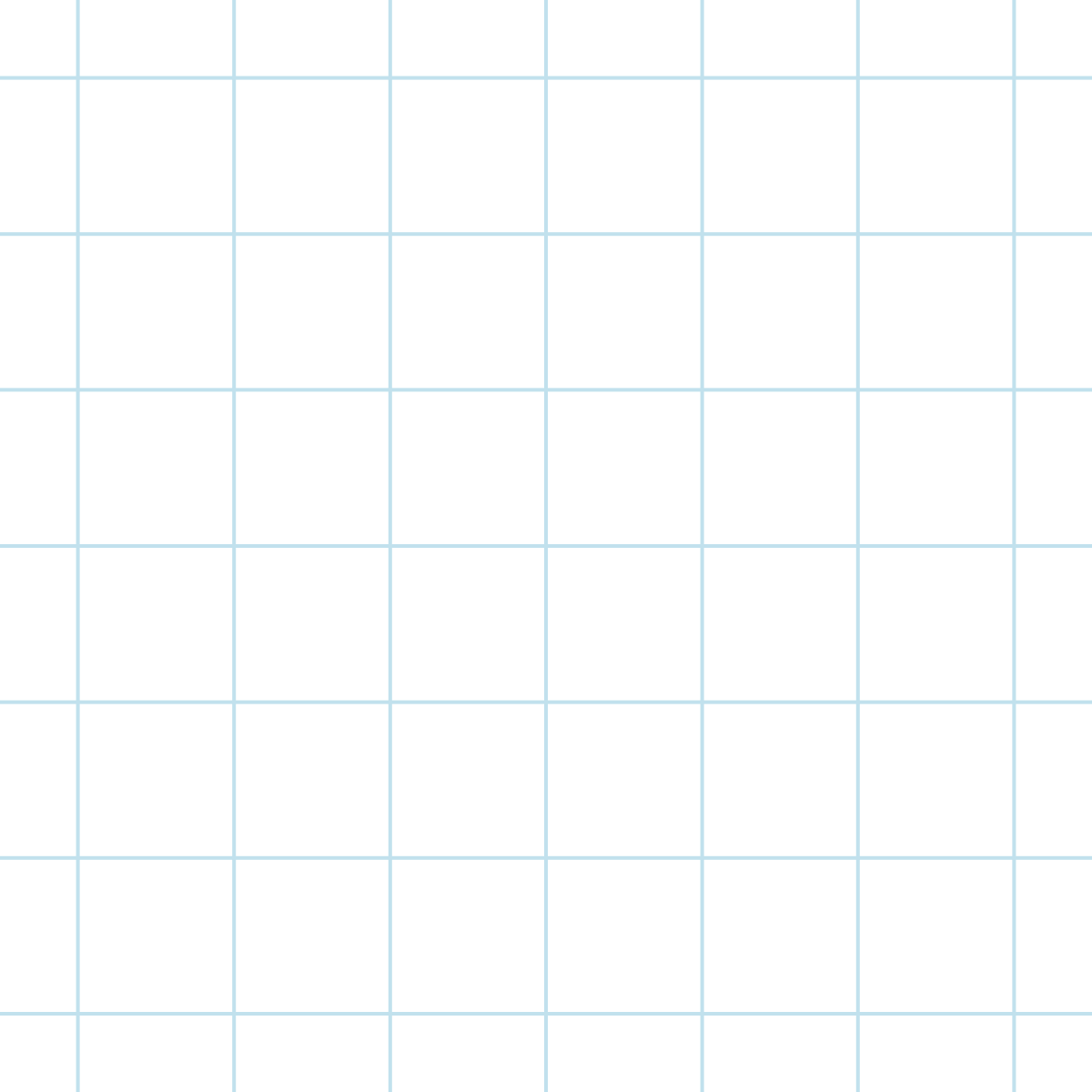 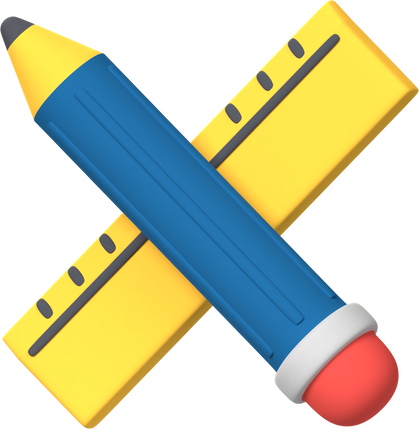 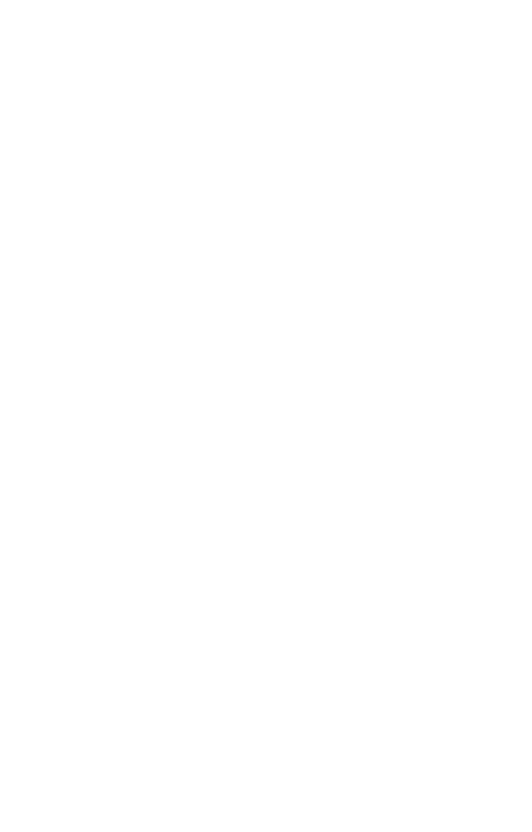 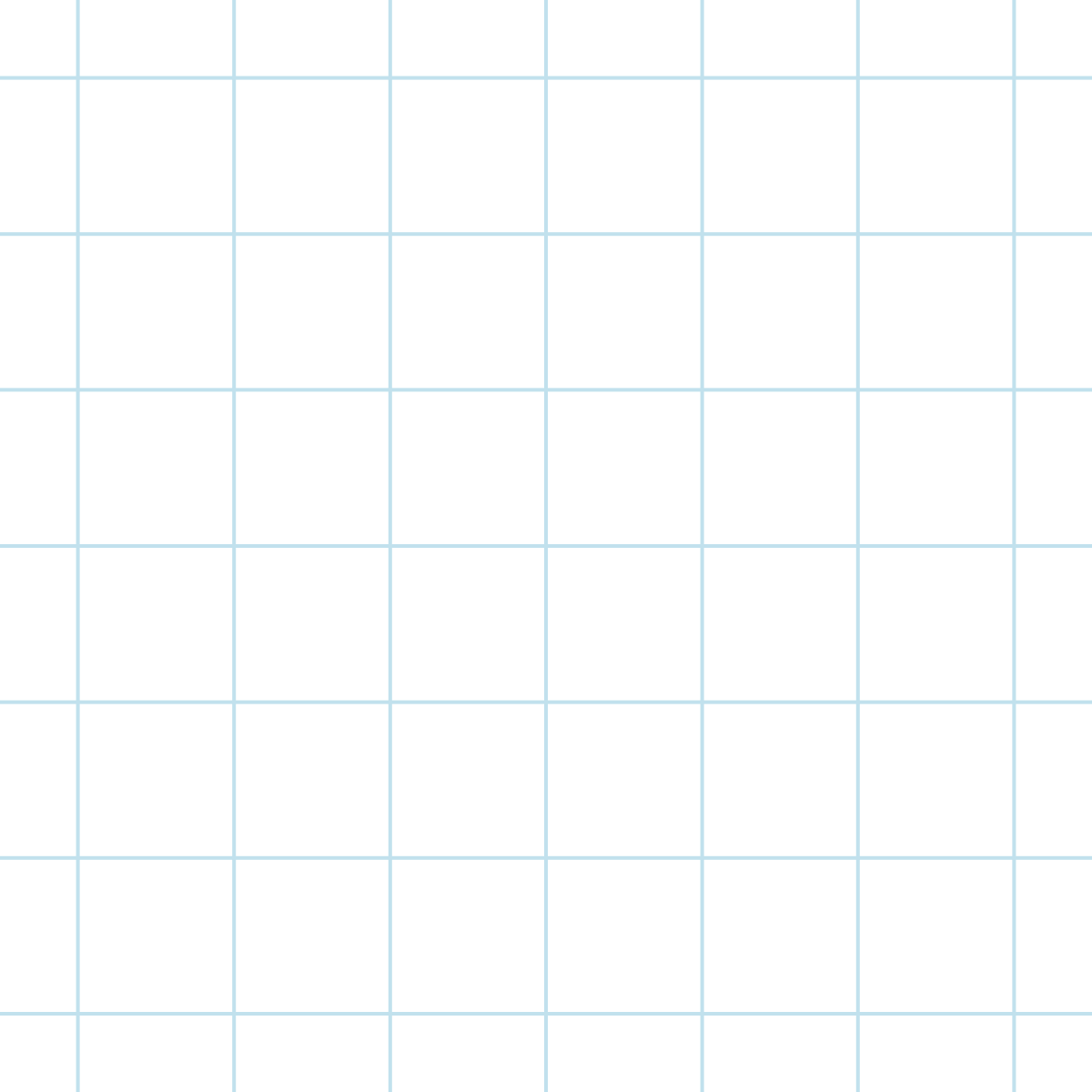 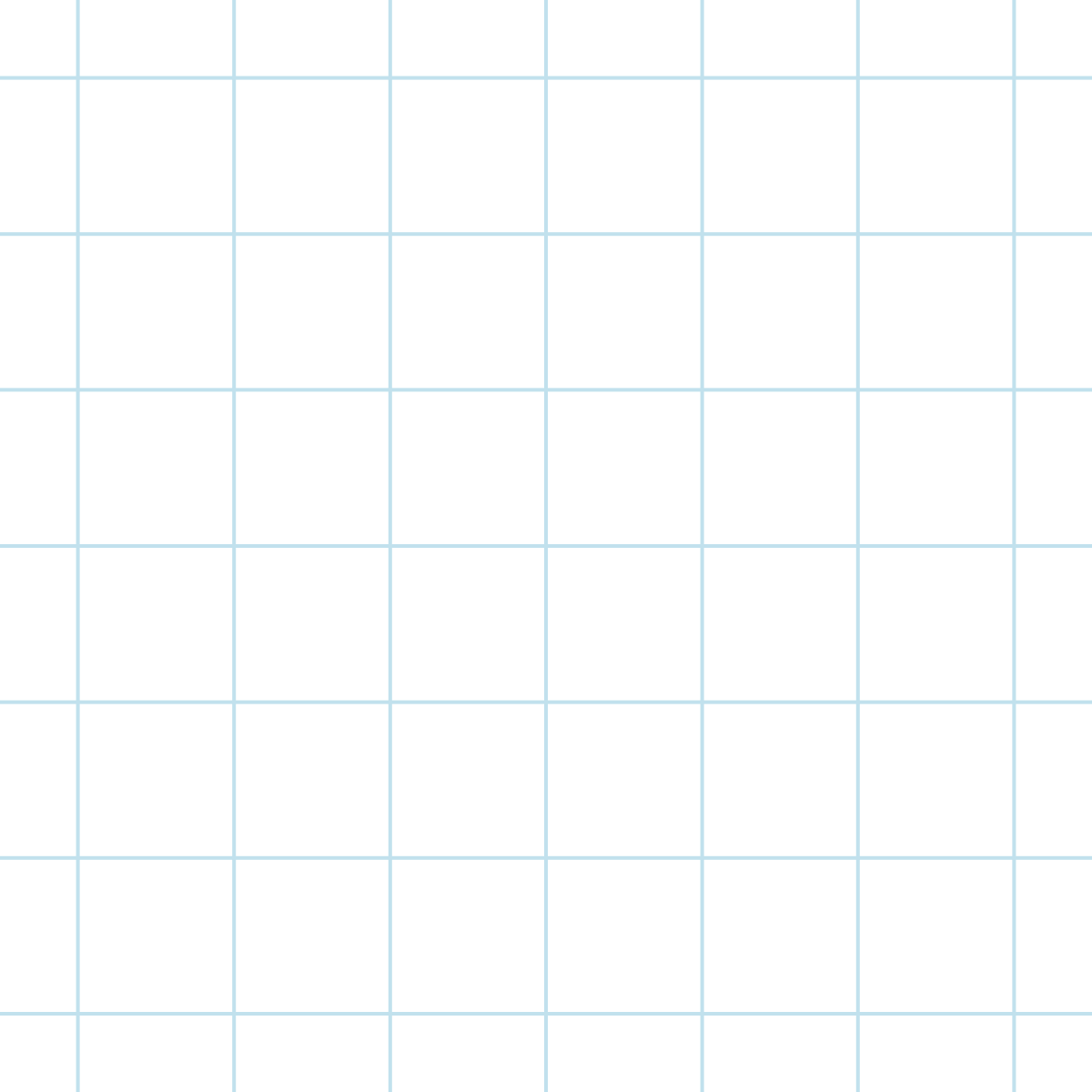 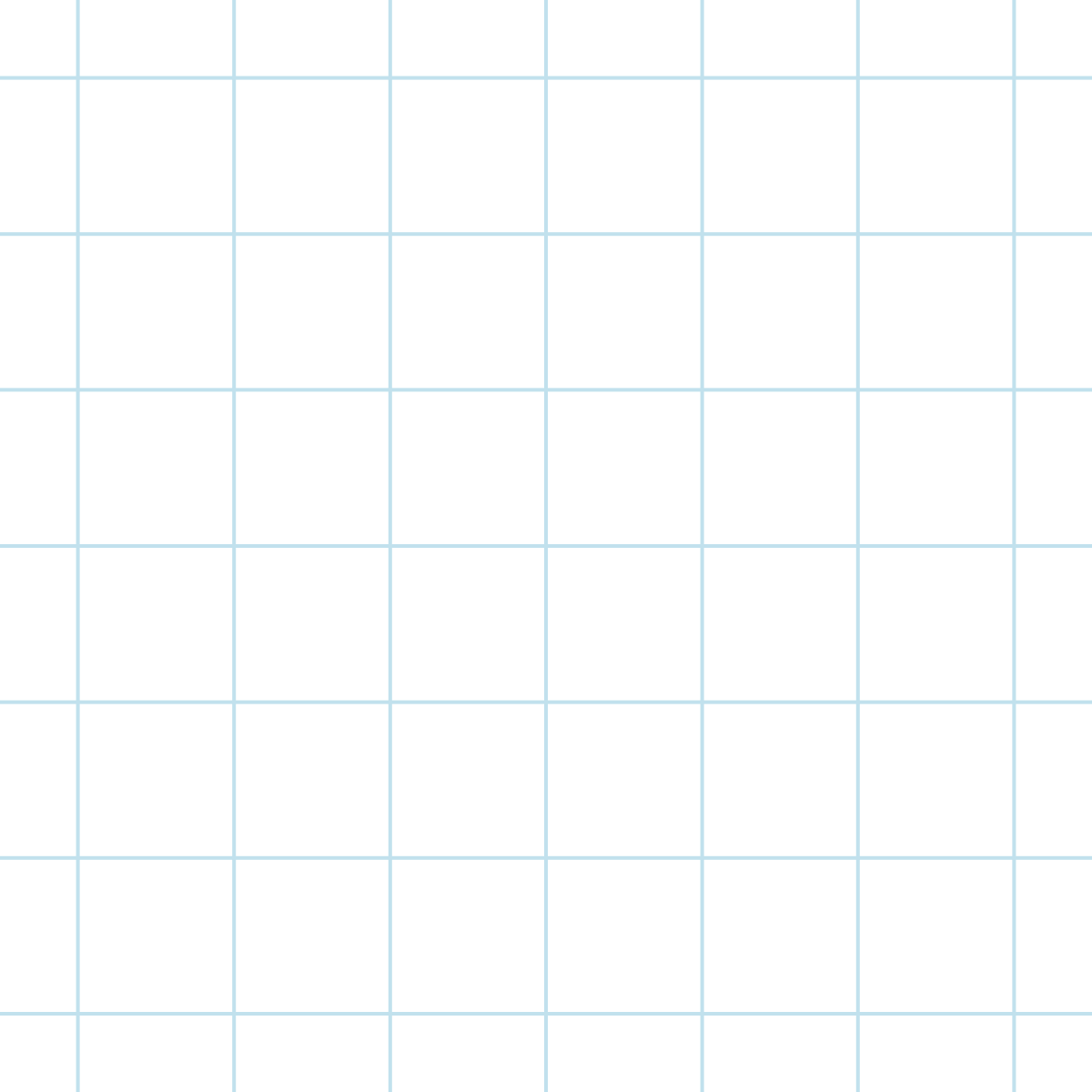 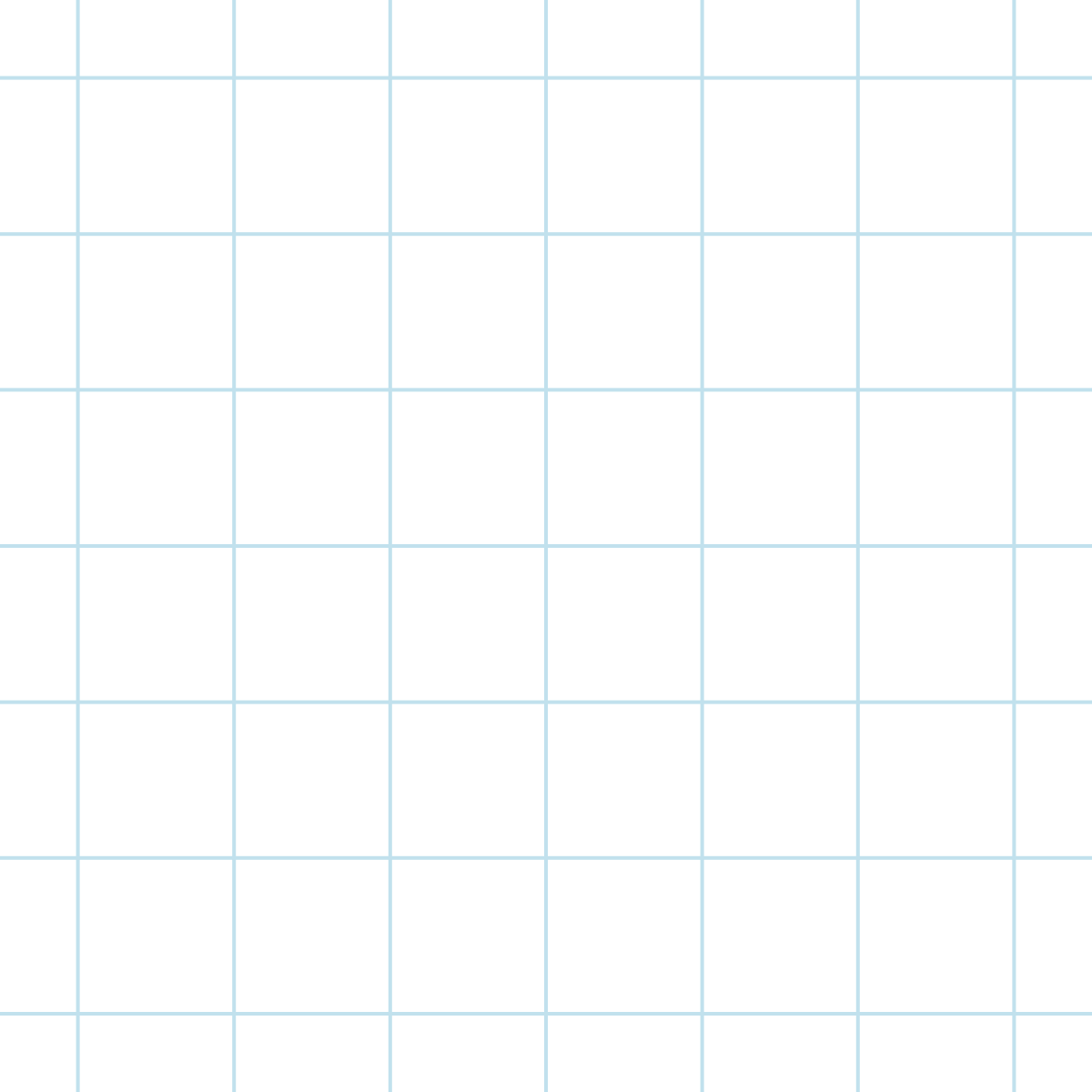 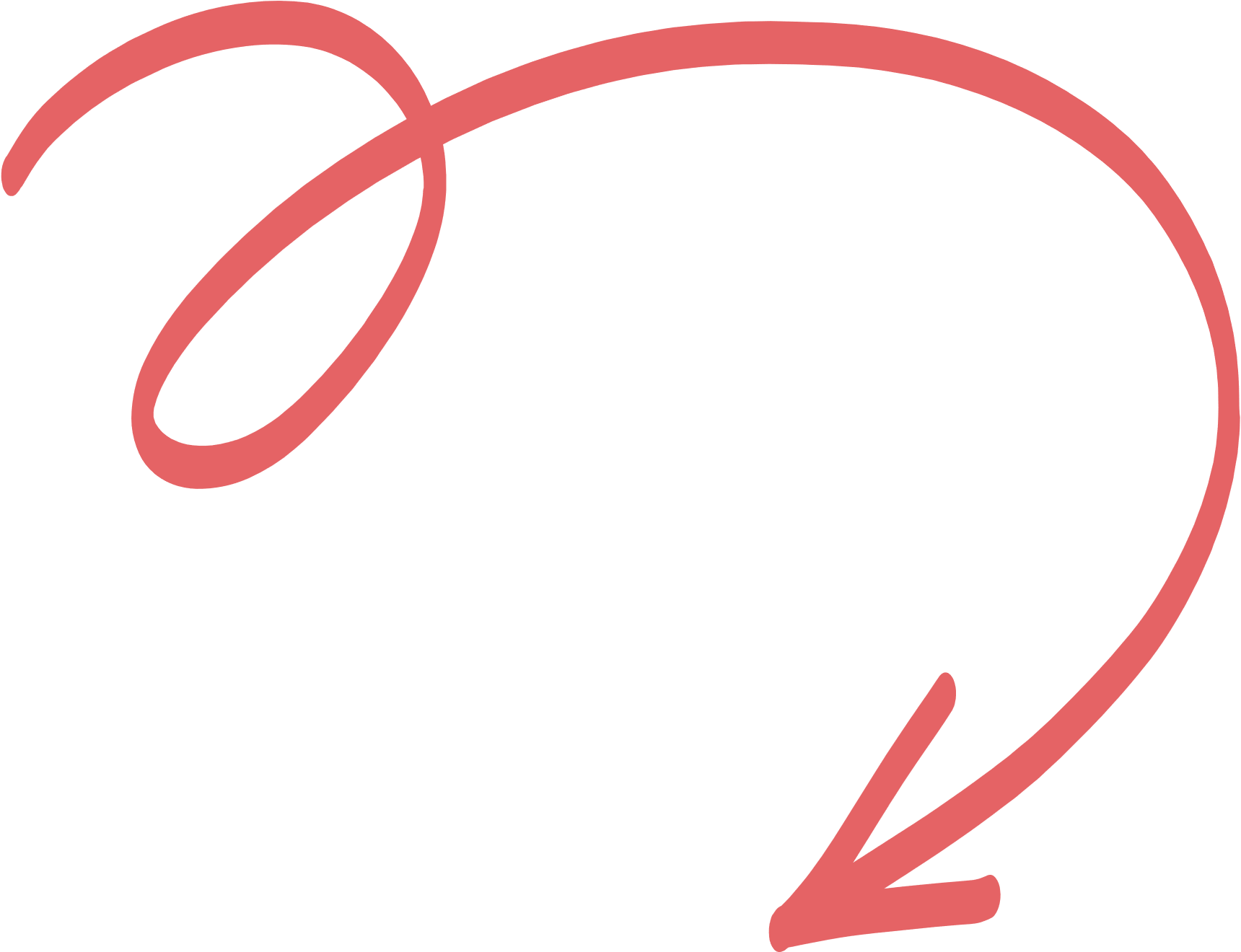 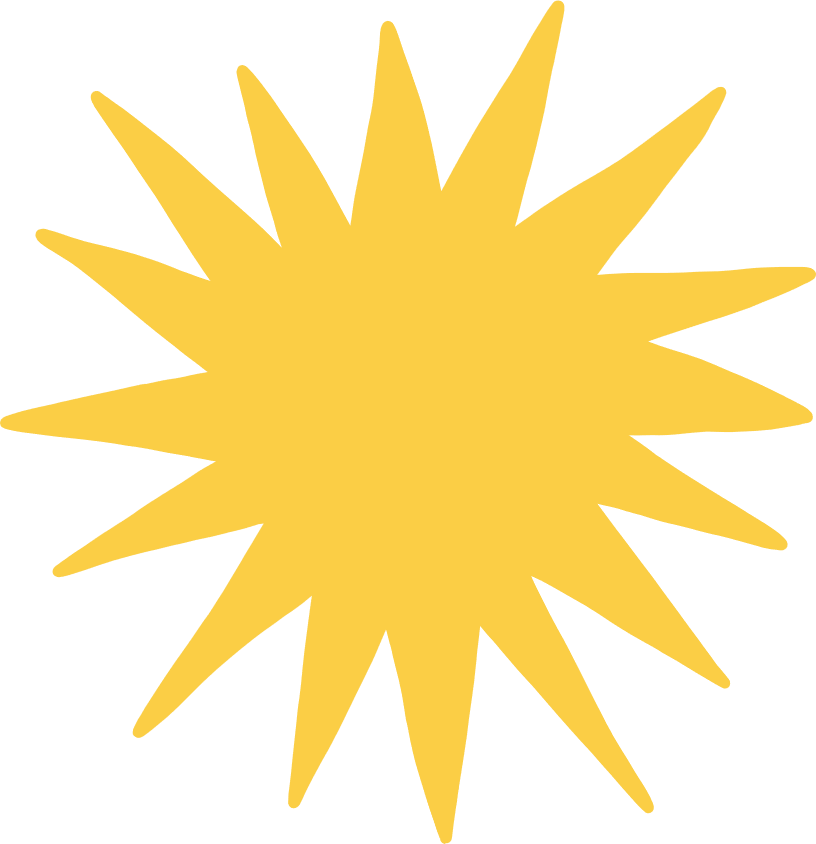 Luyện tập 1
Giải
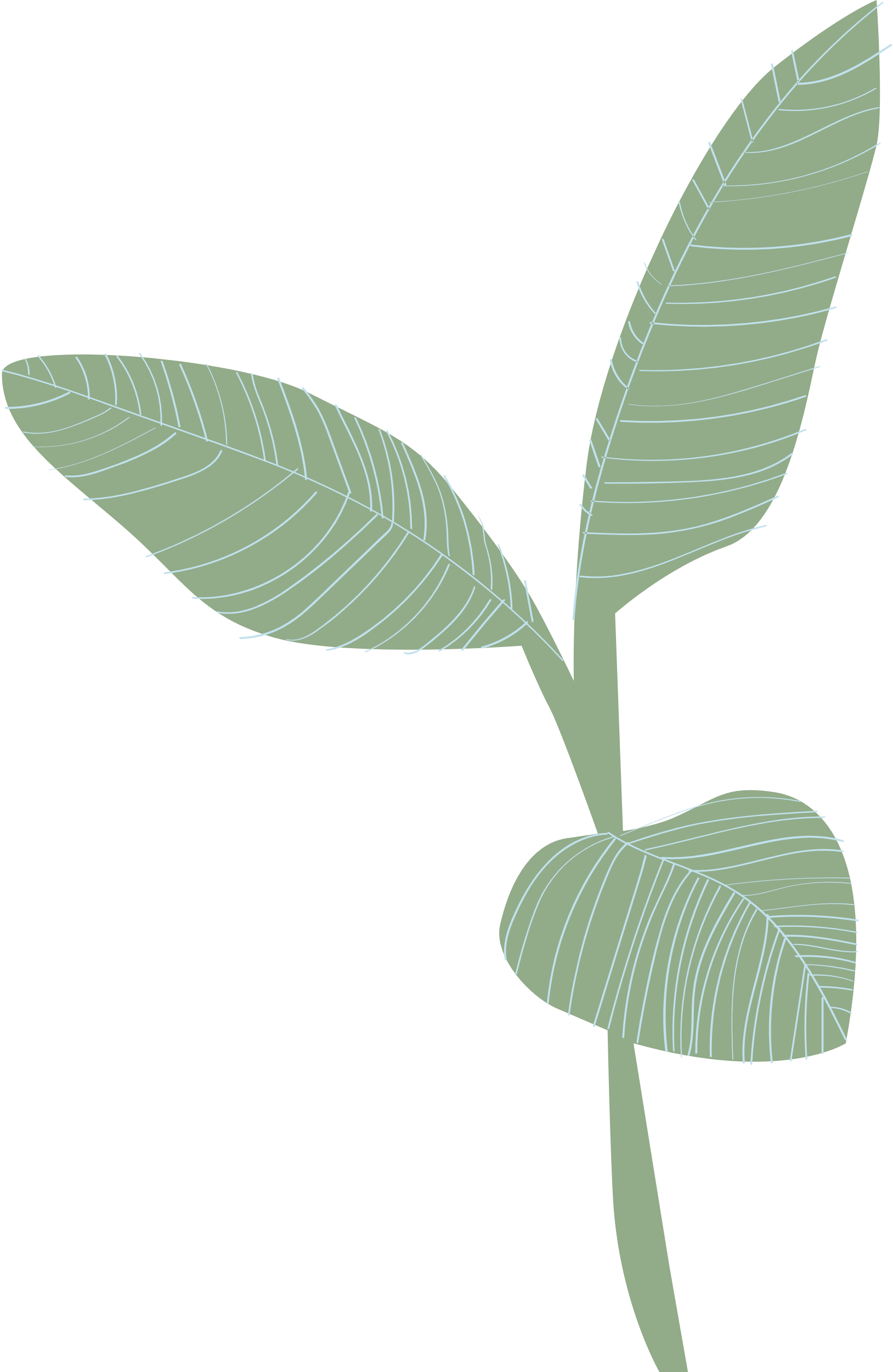 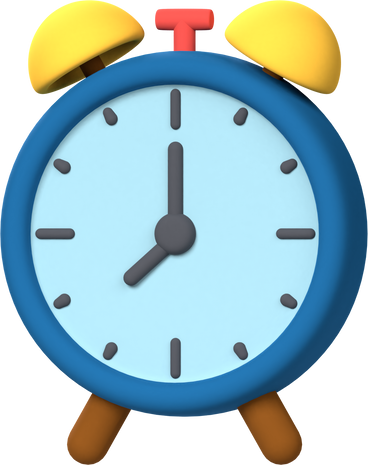 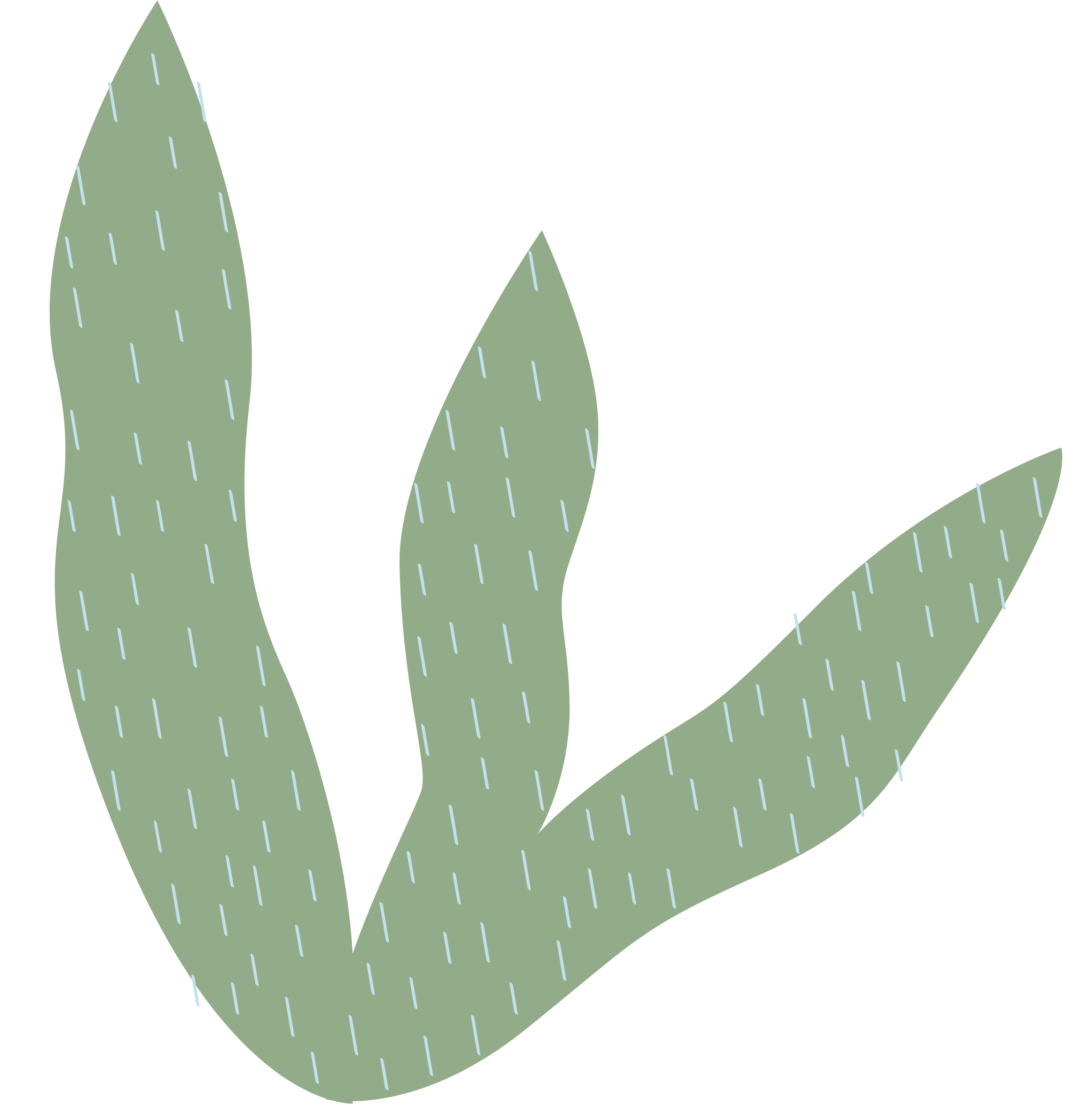 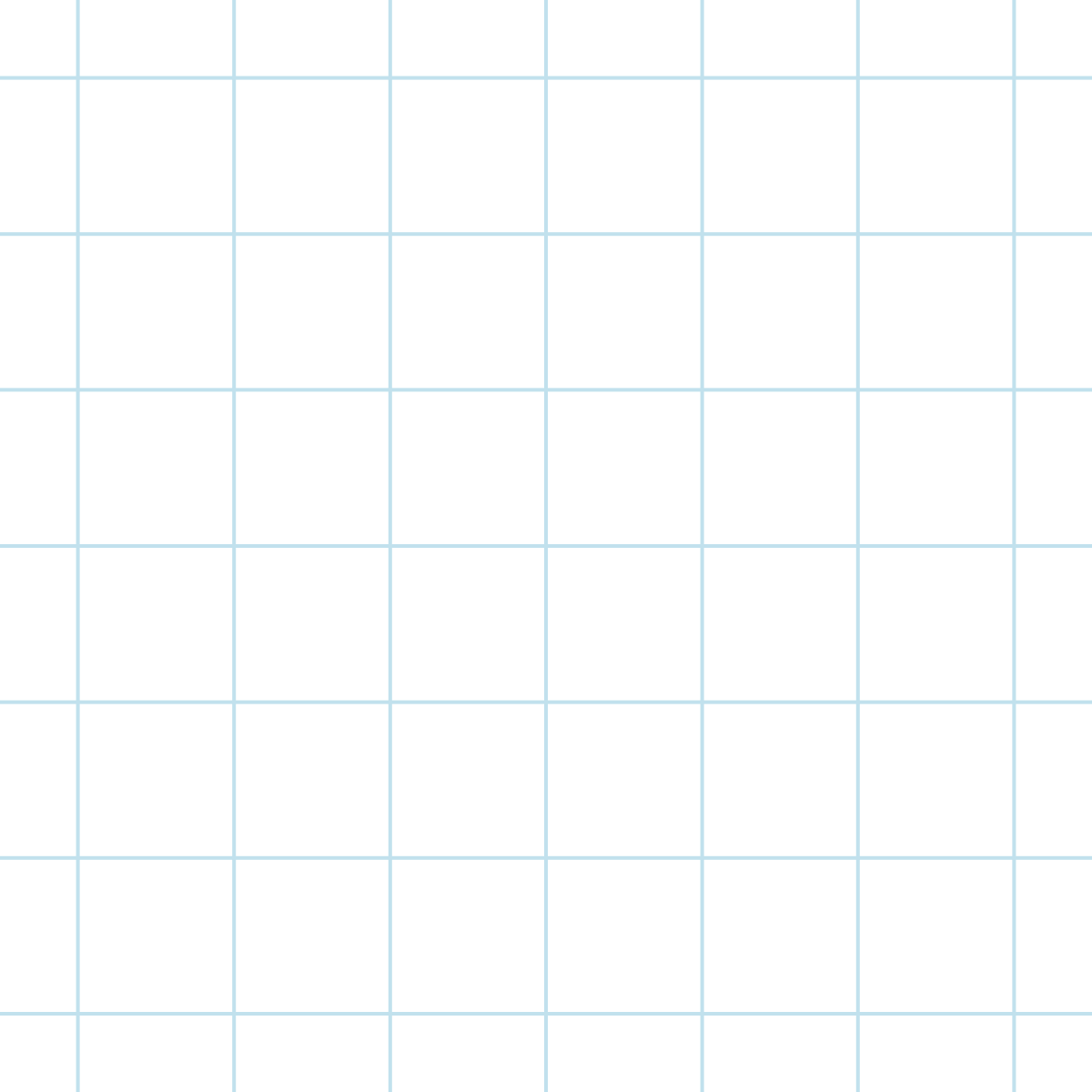 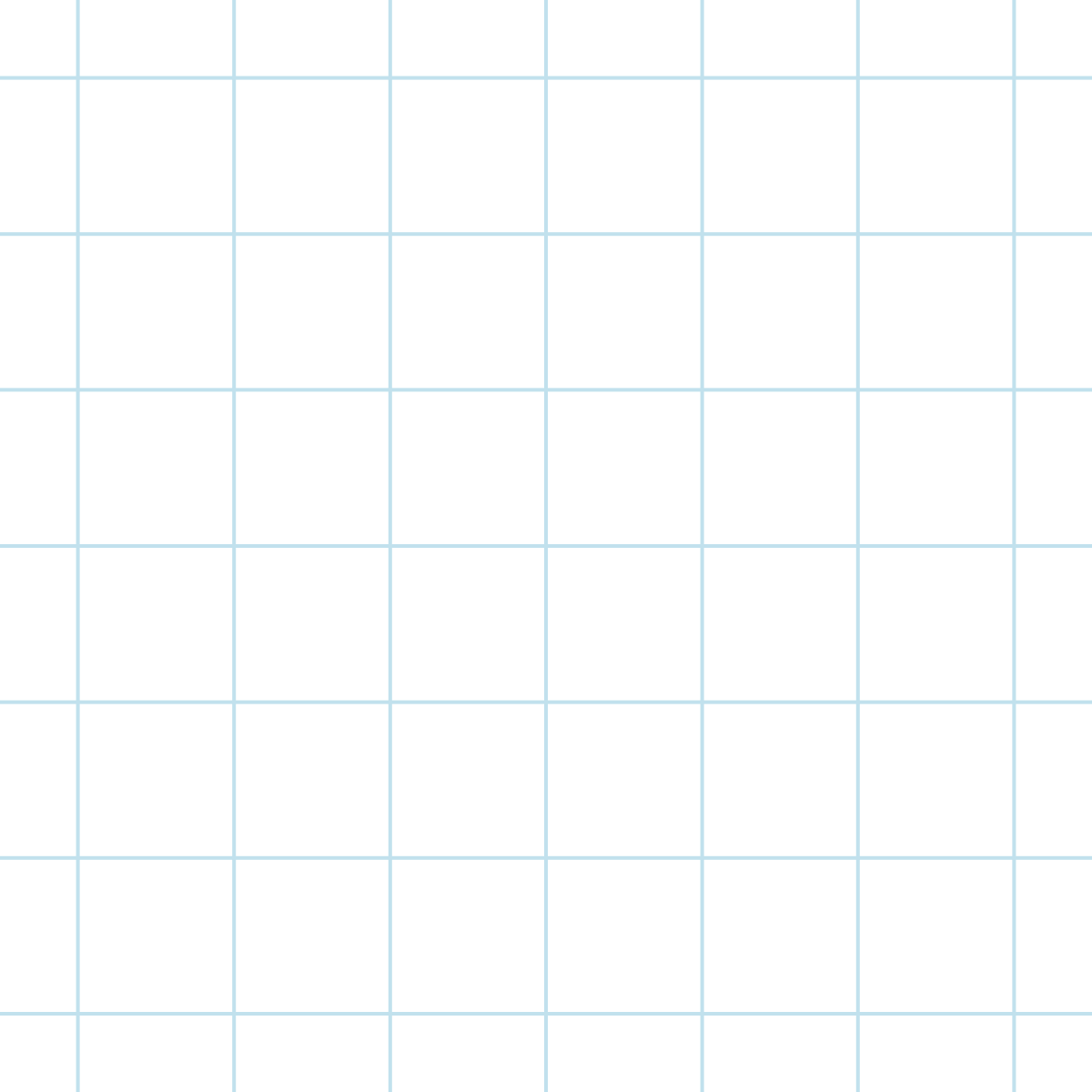 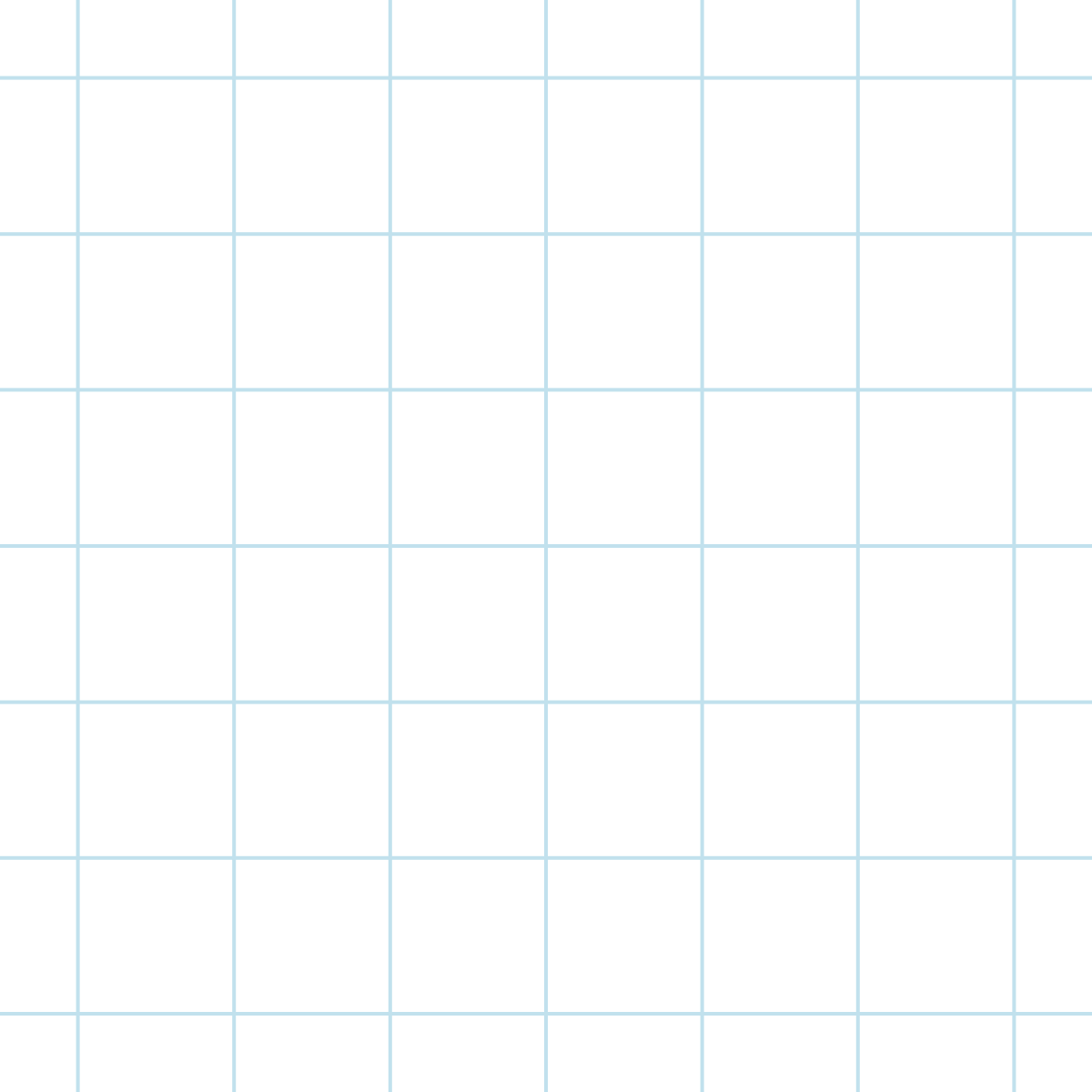 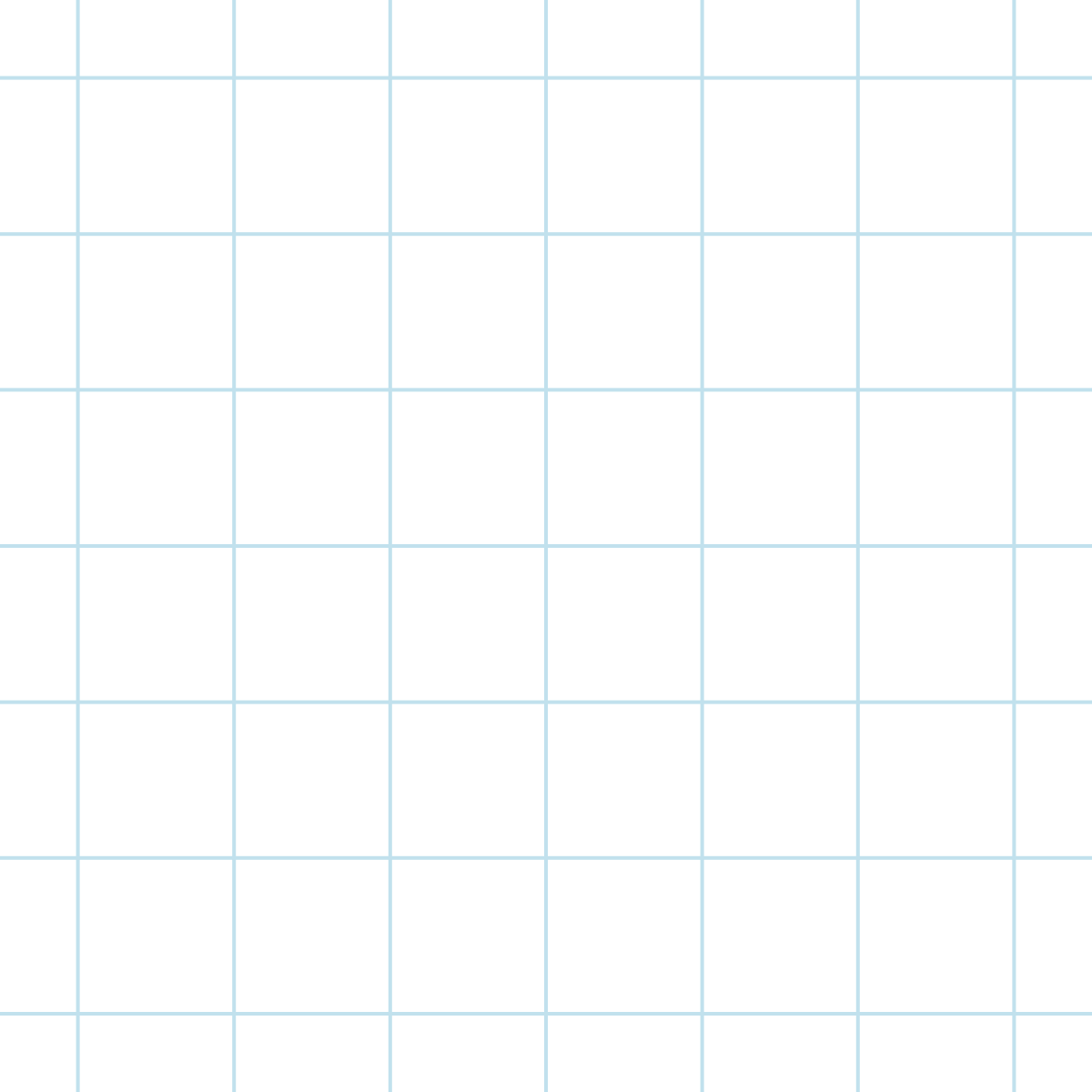 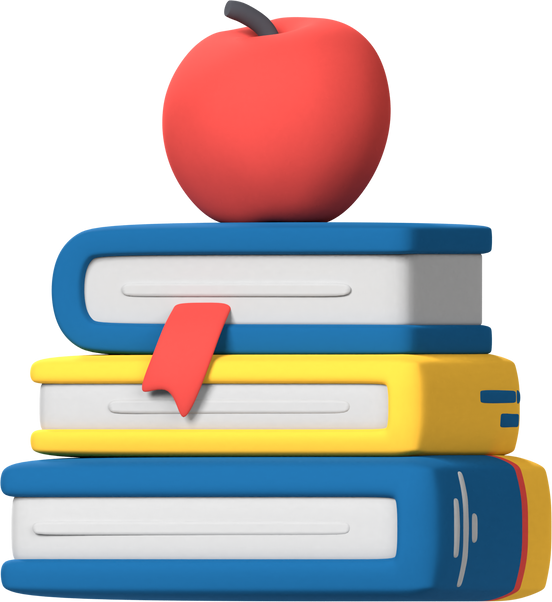 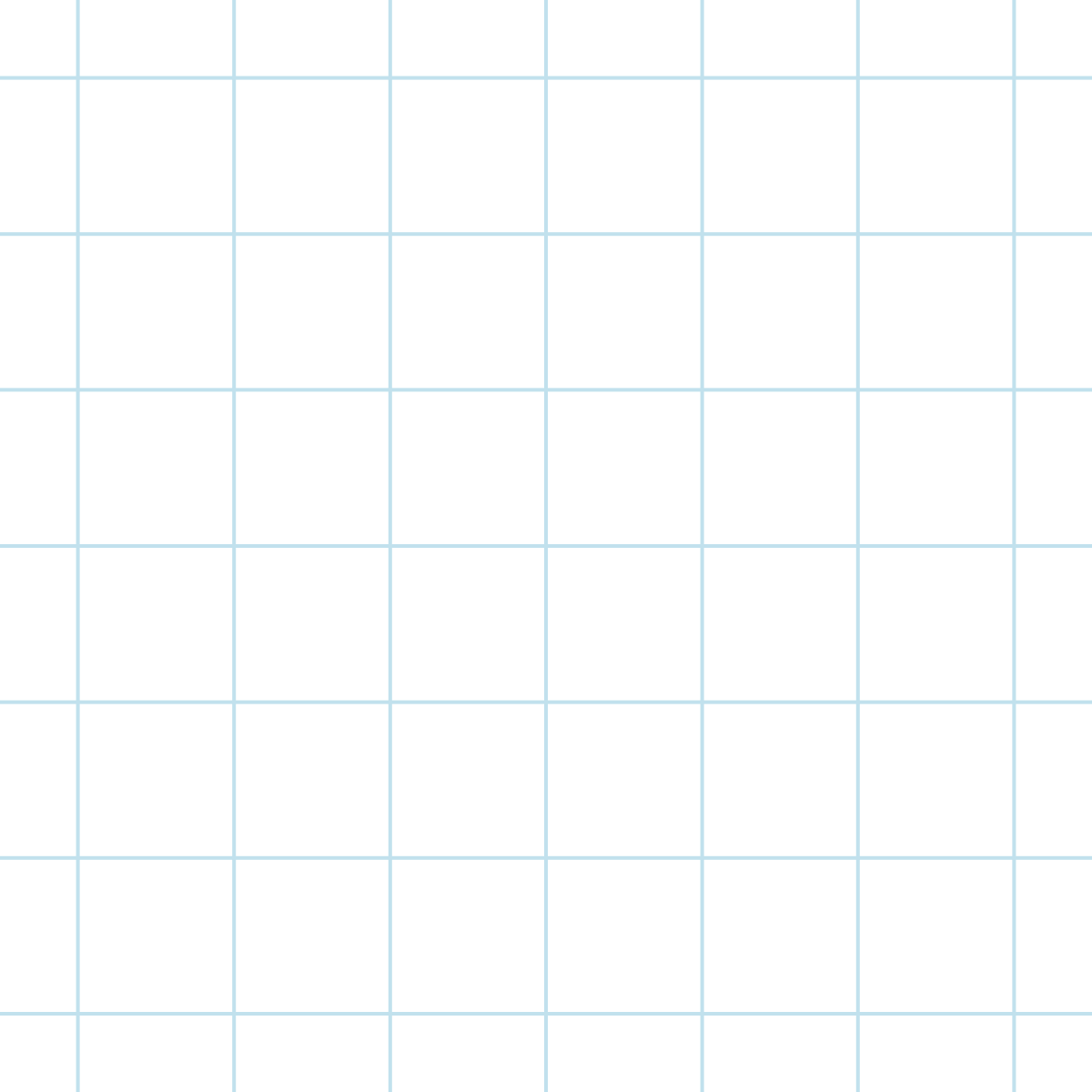 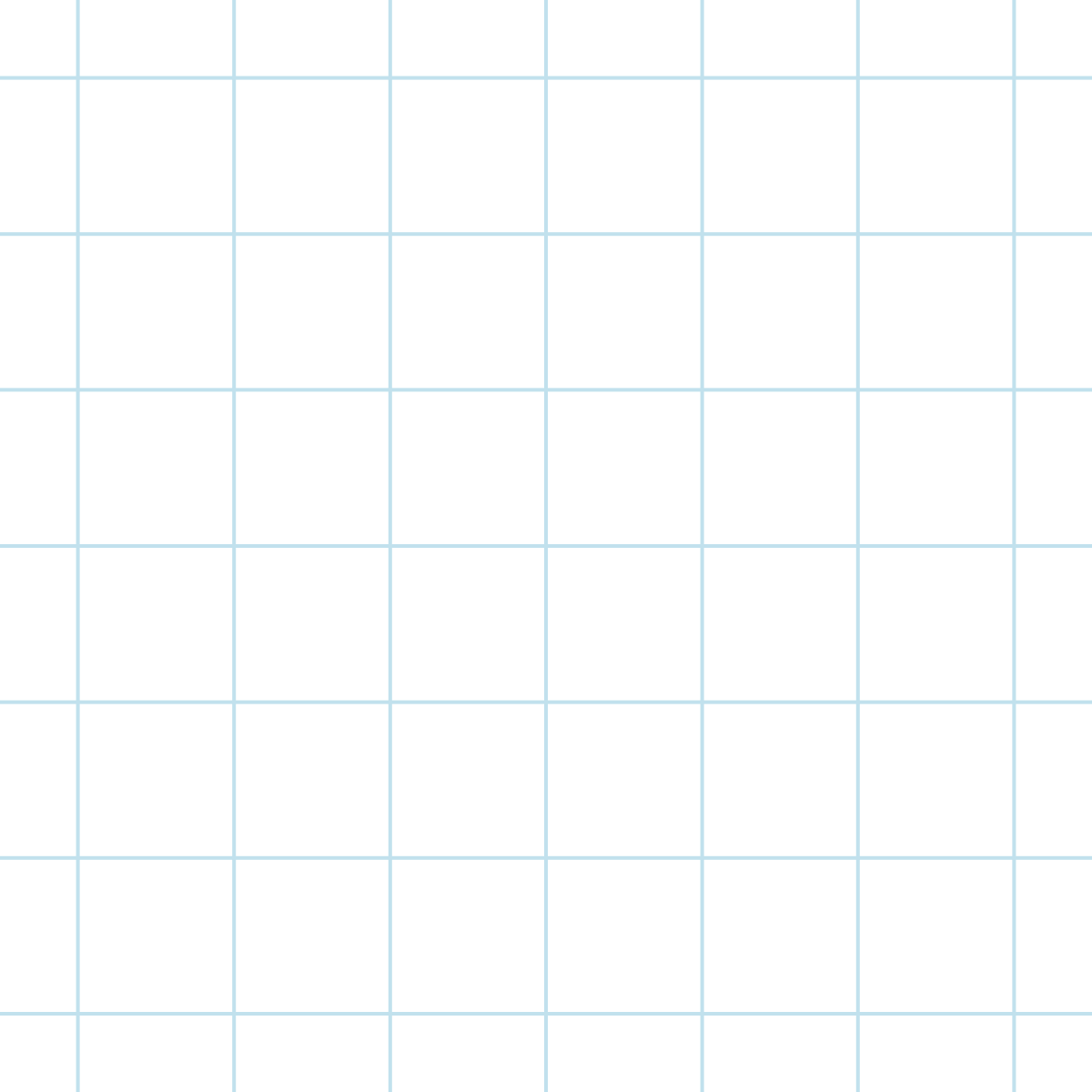 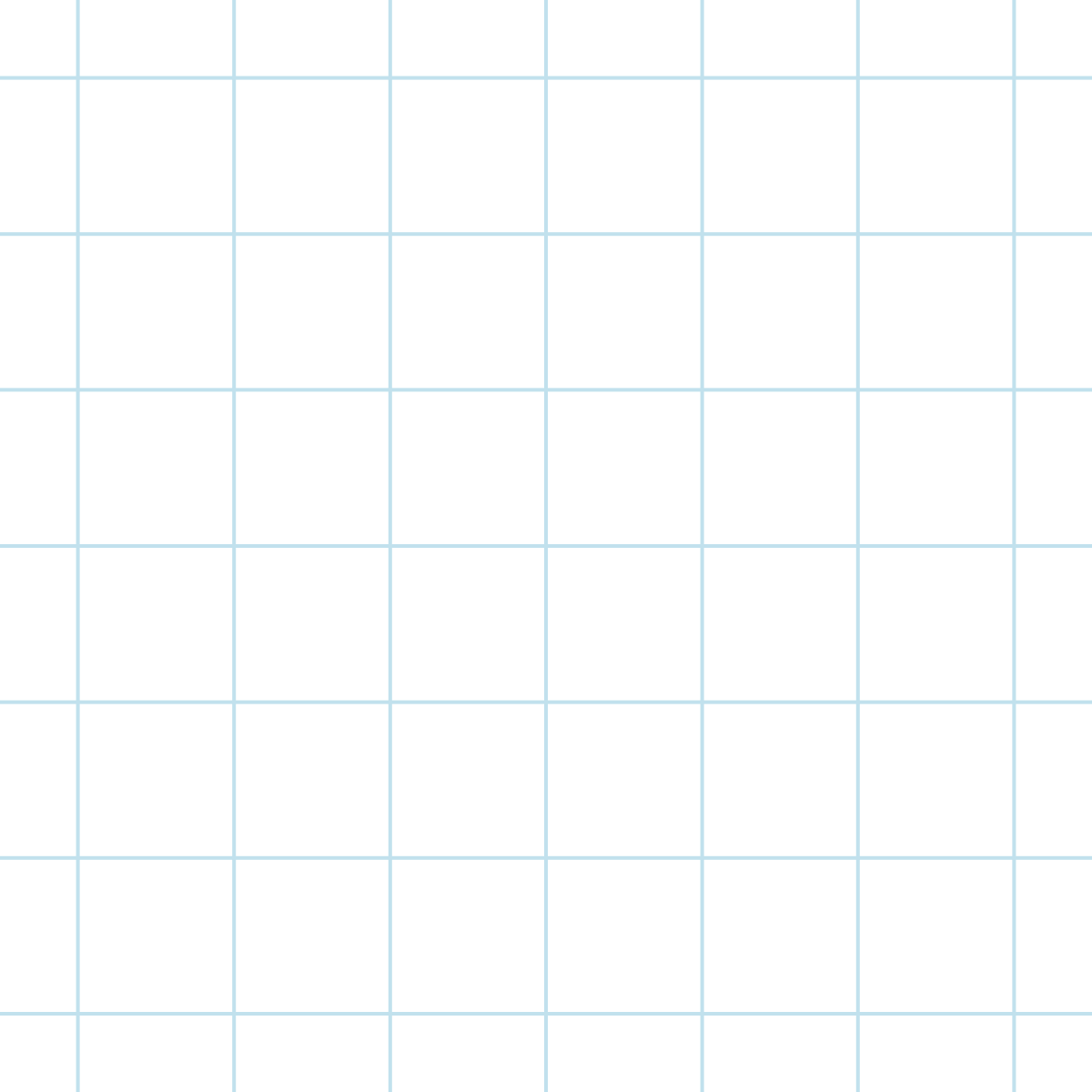 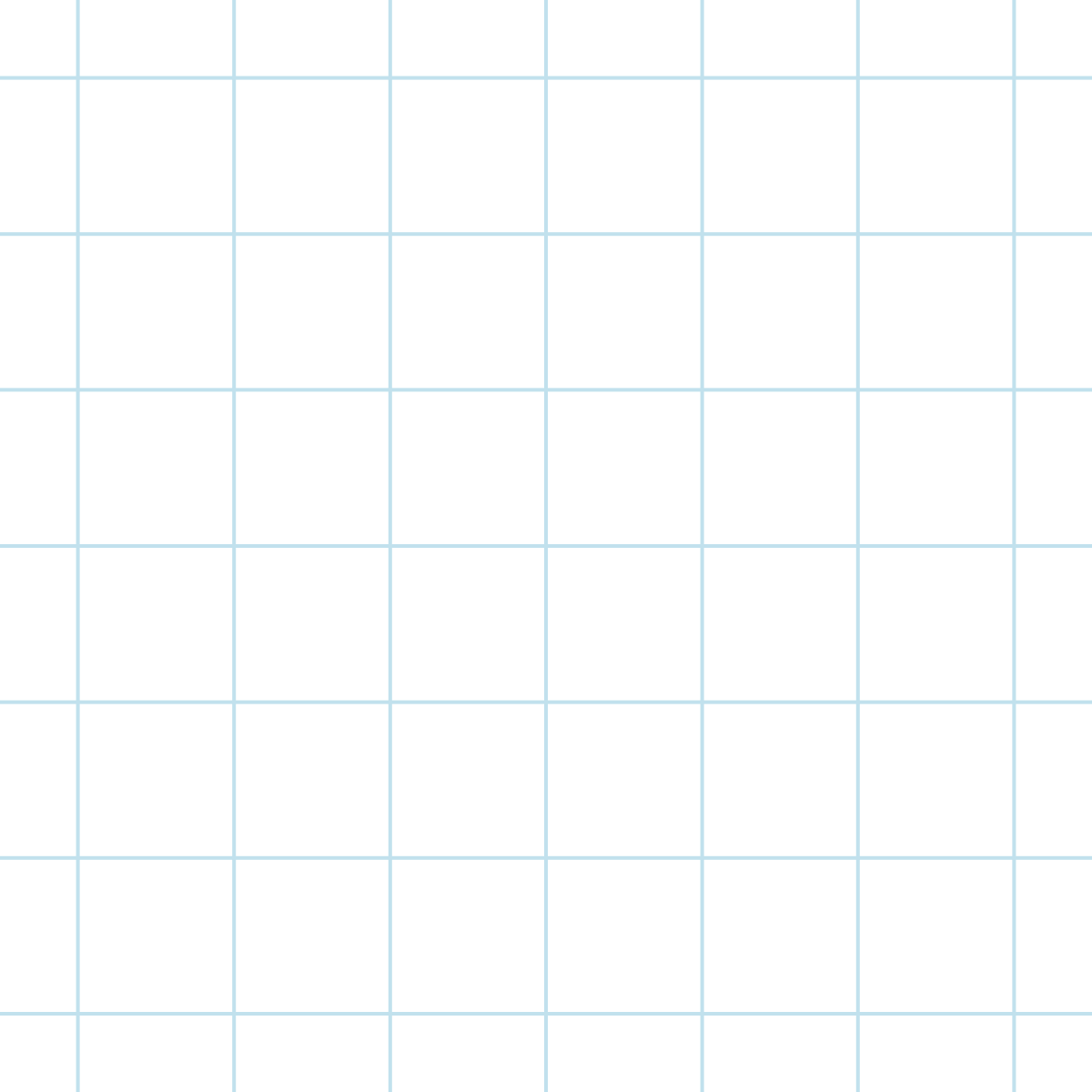 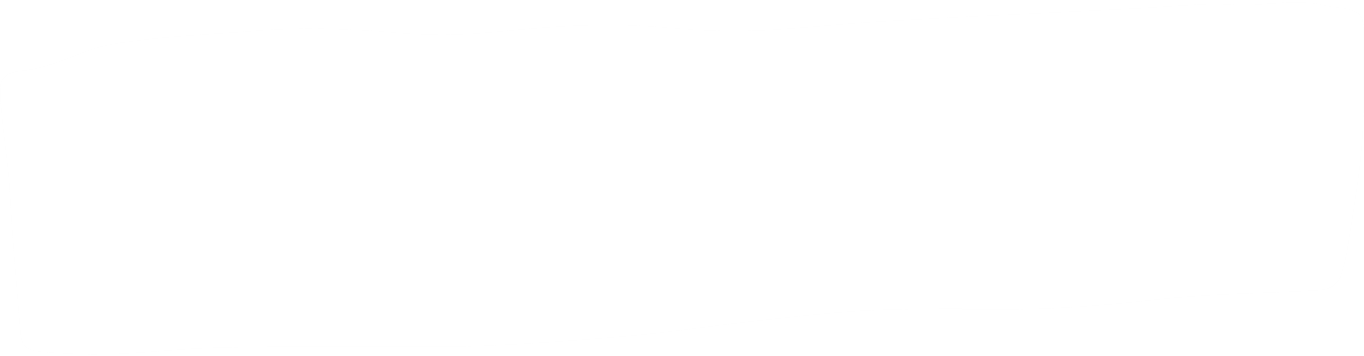 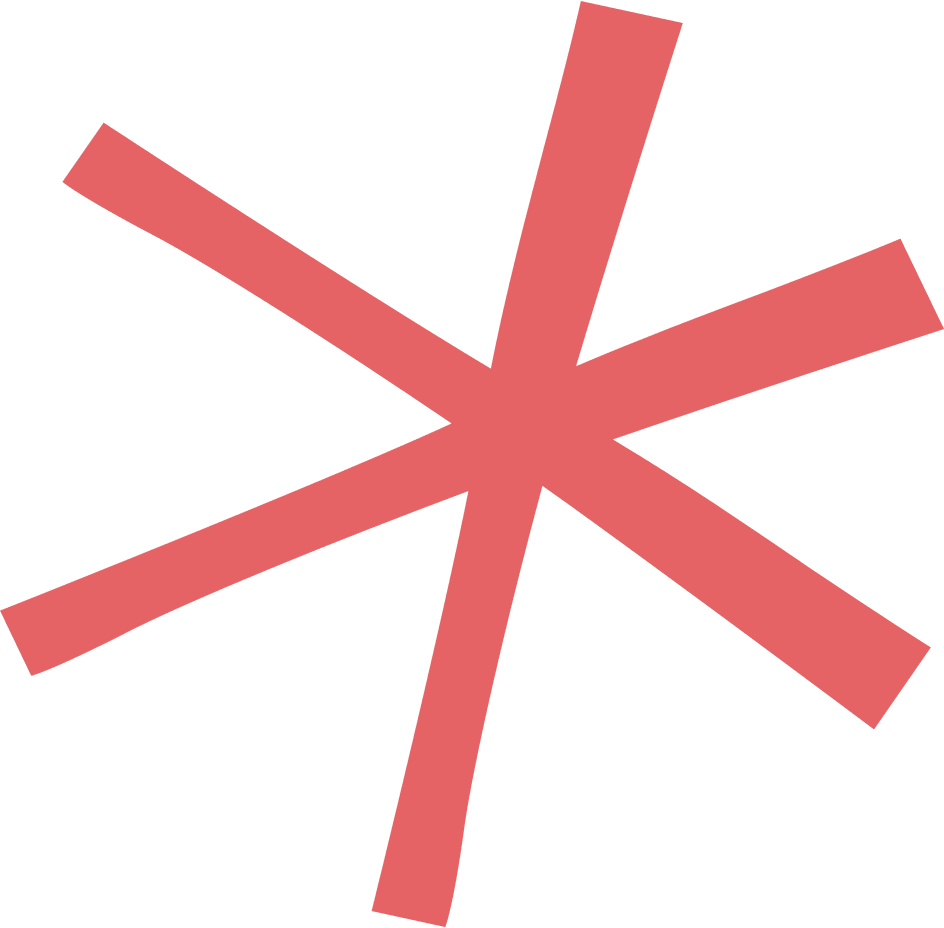 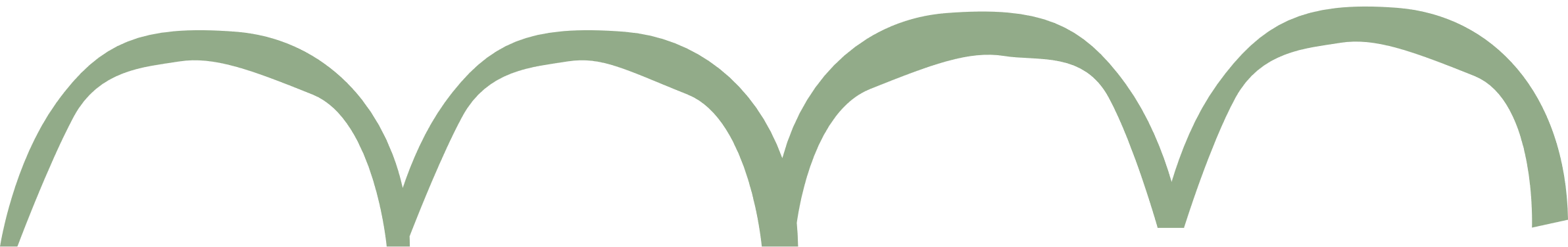 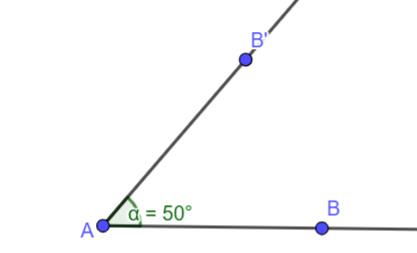 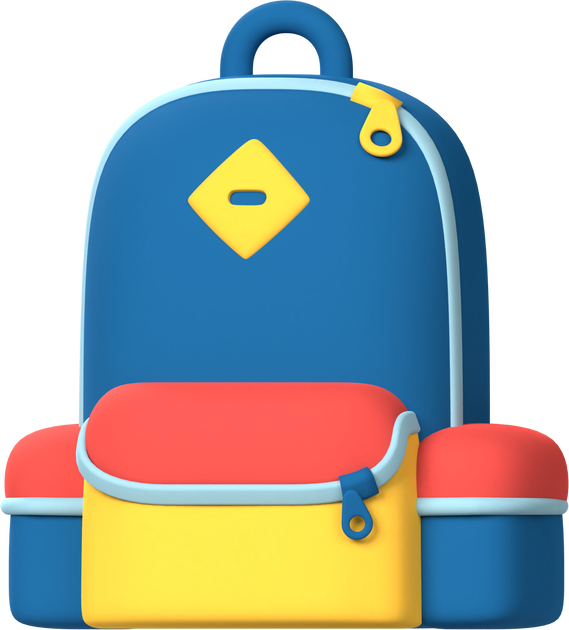 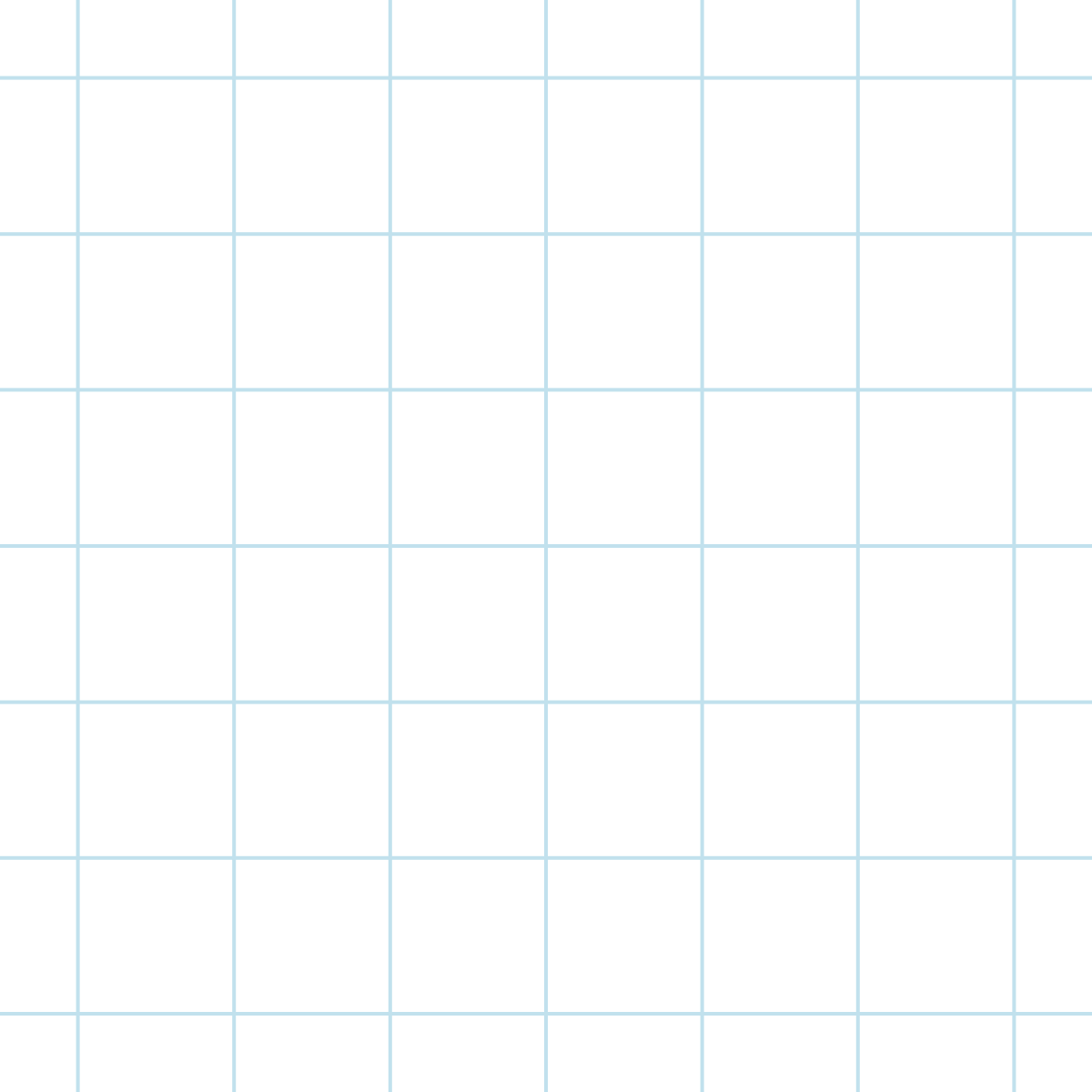 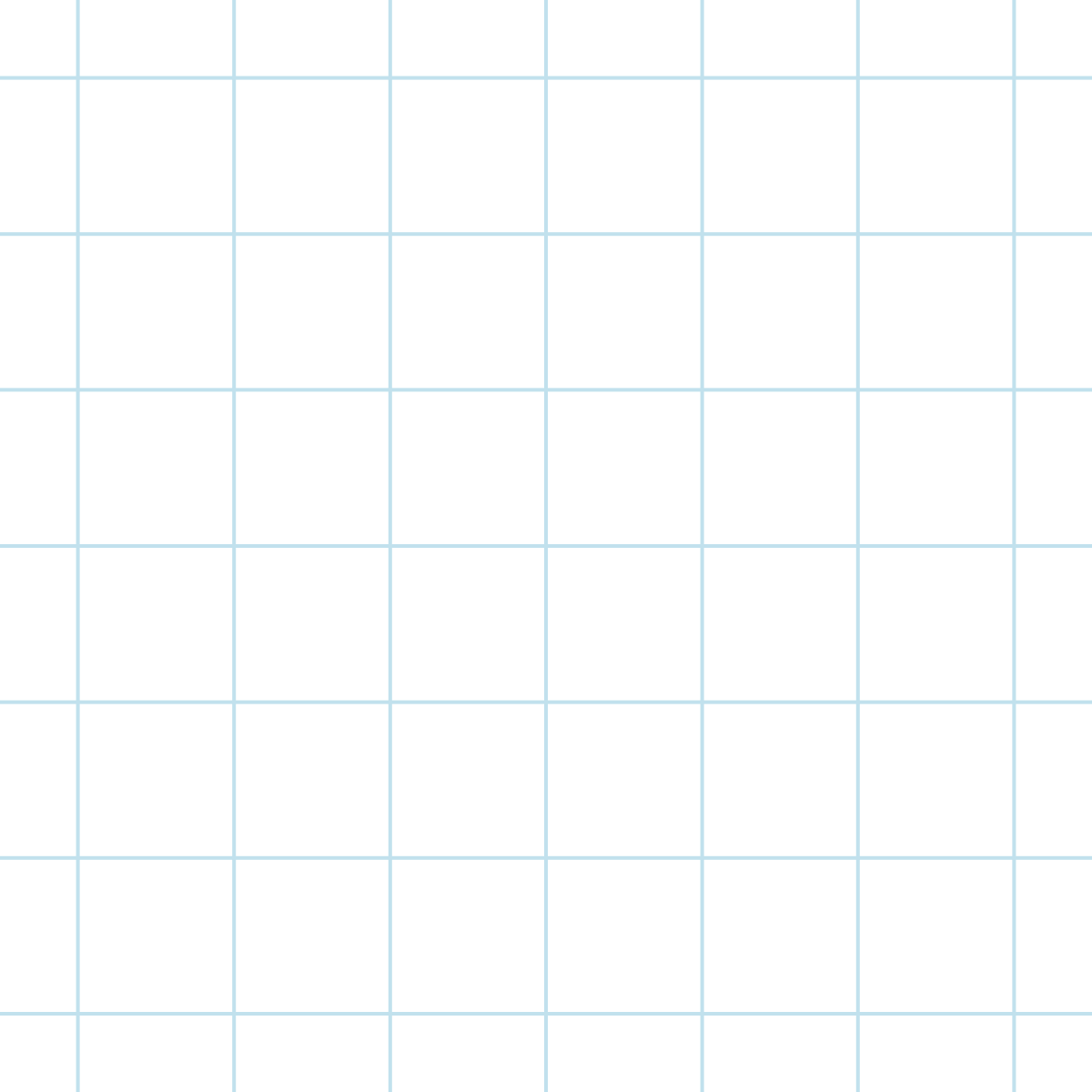 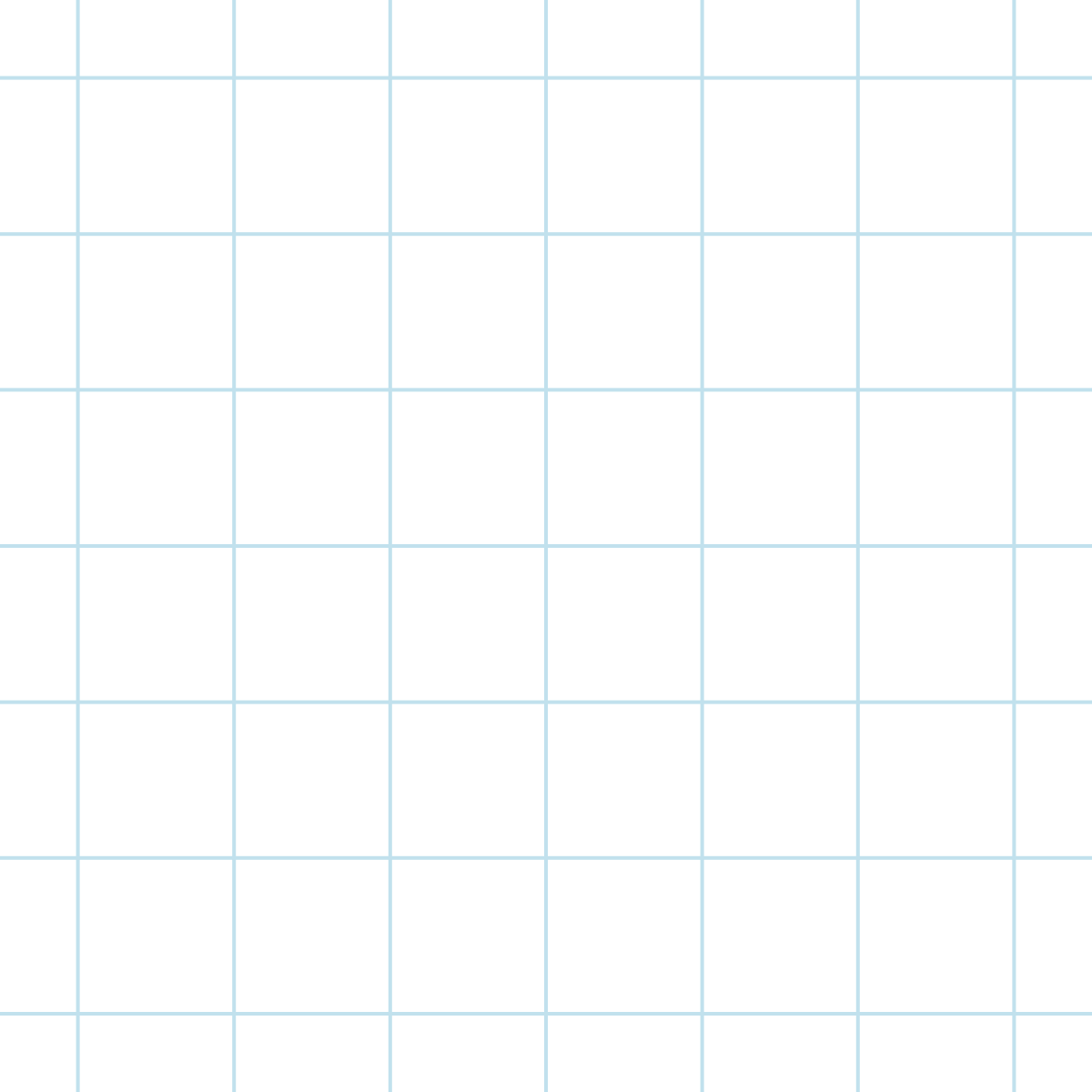 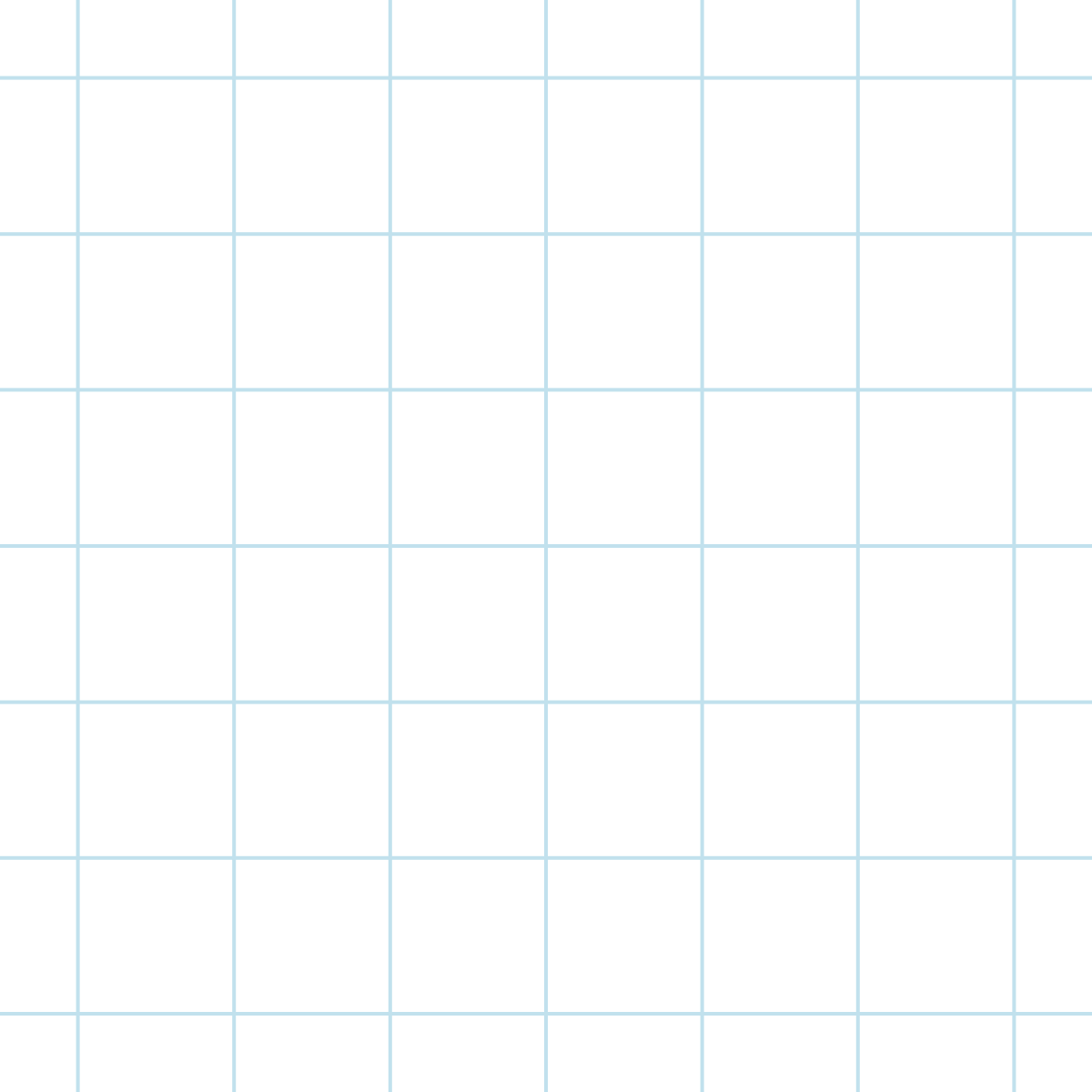 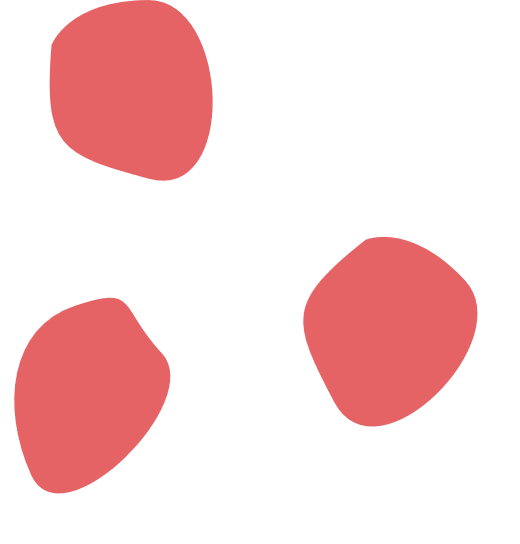 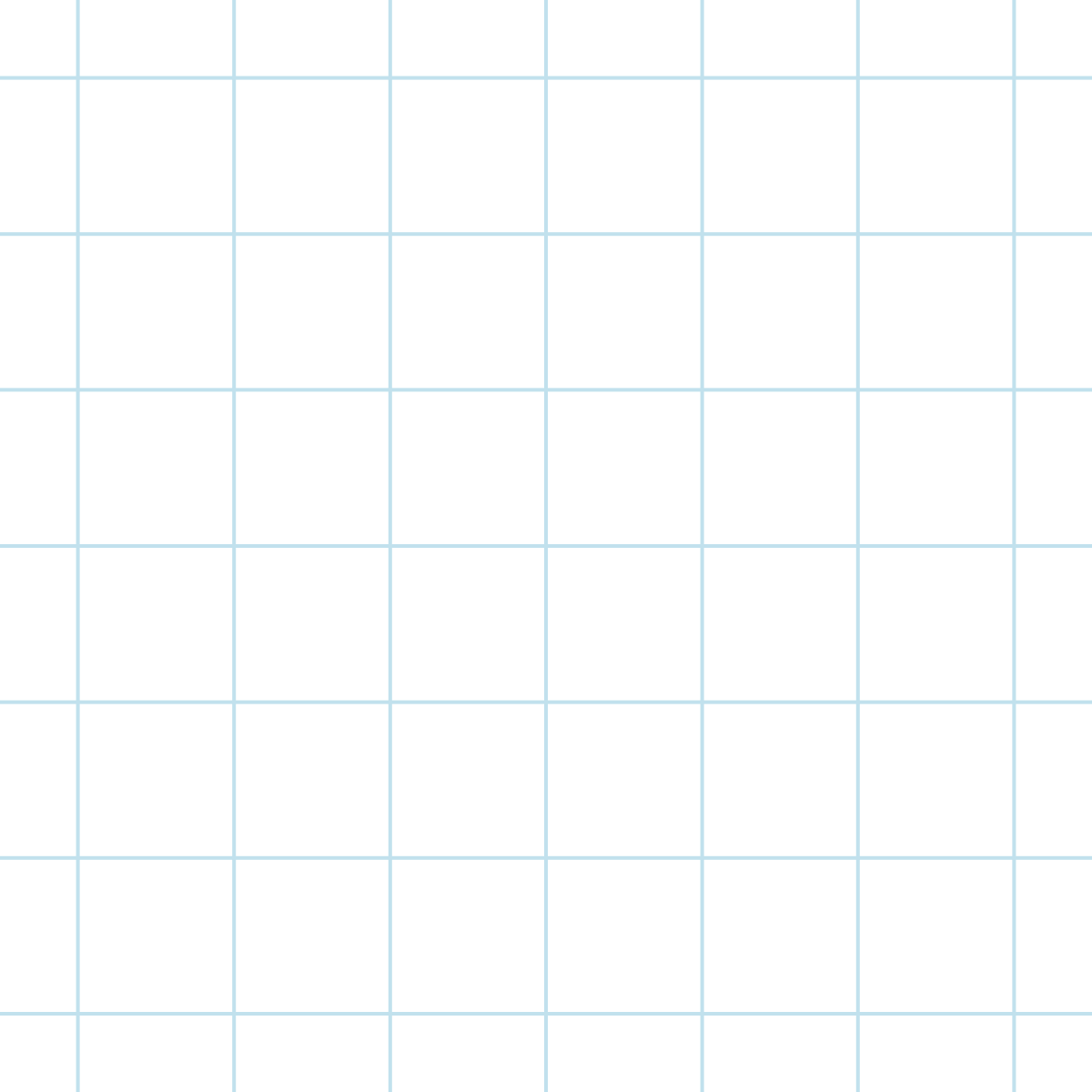 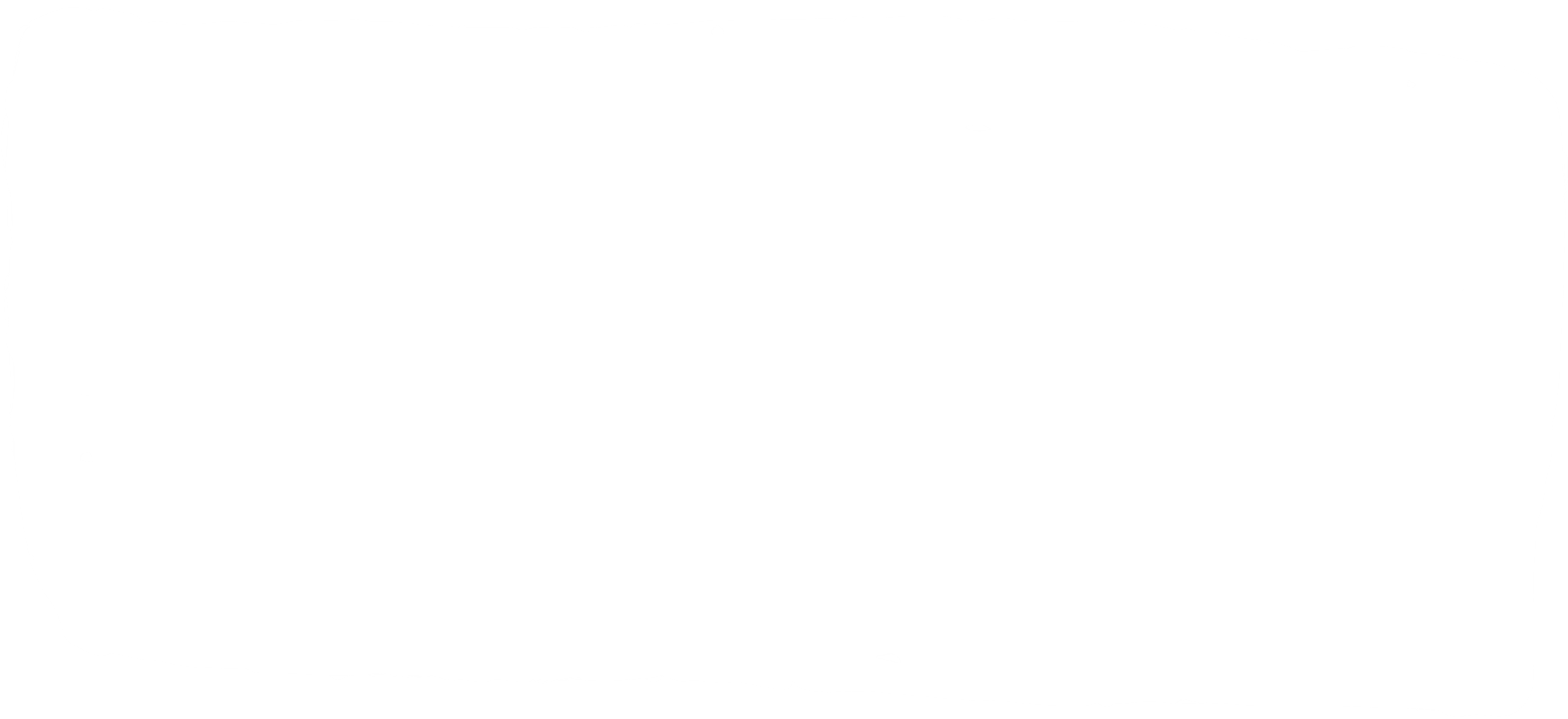 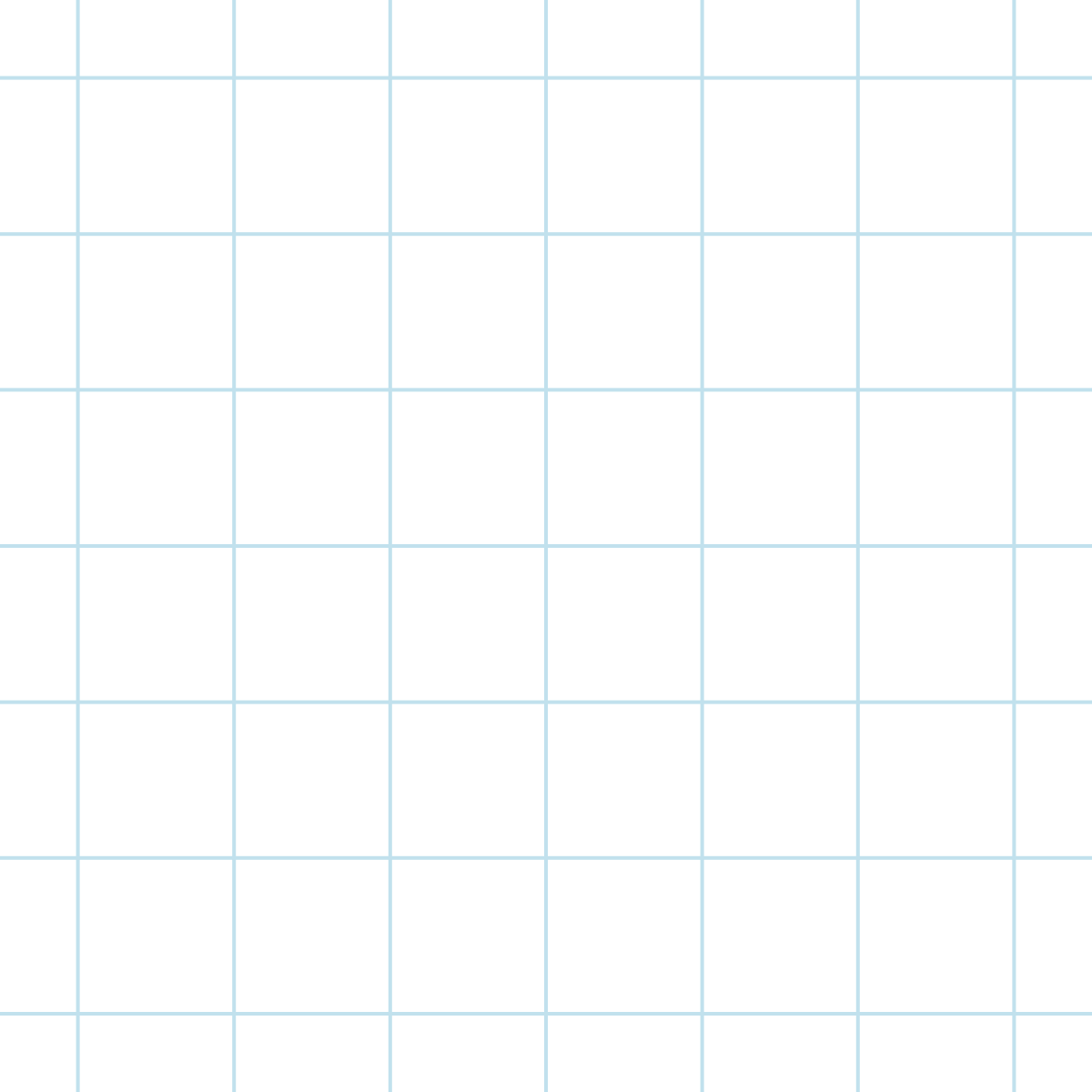 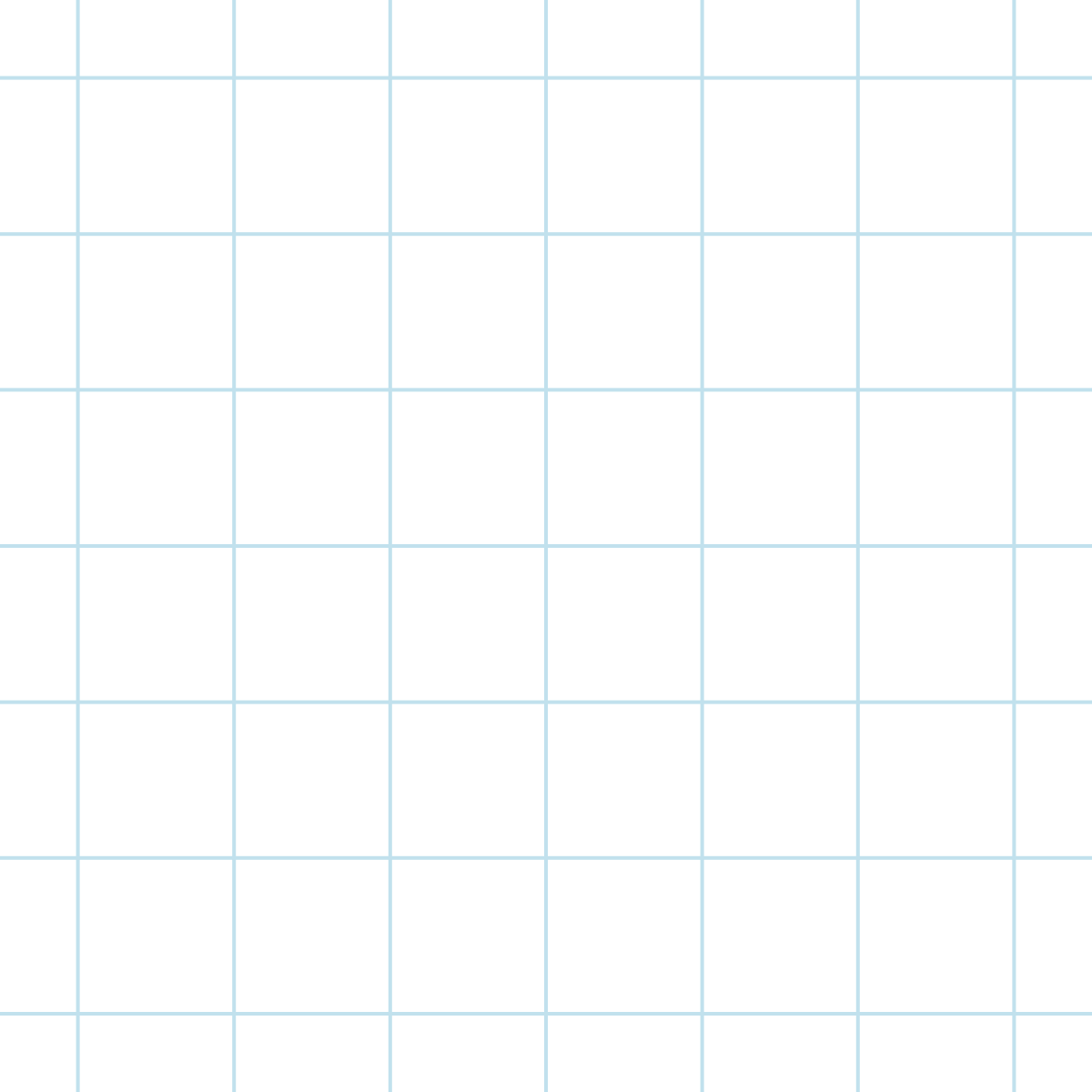 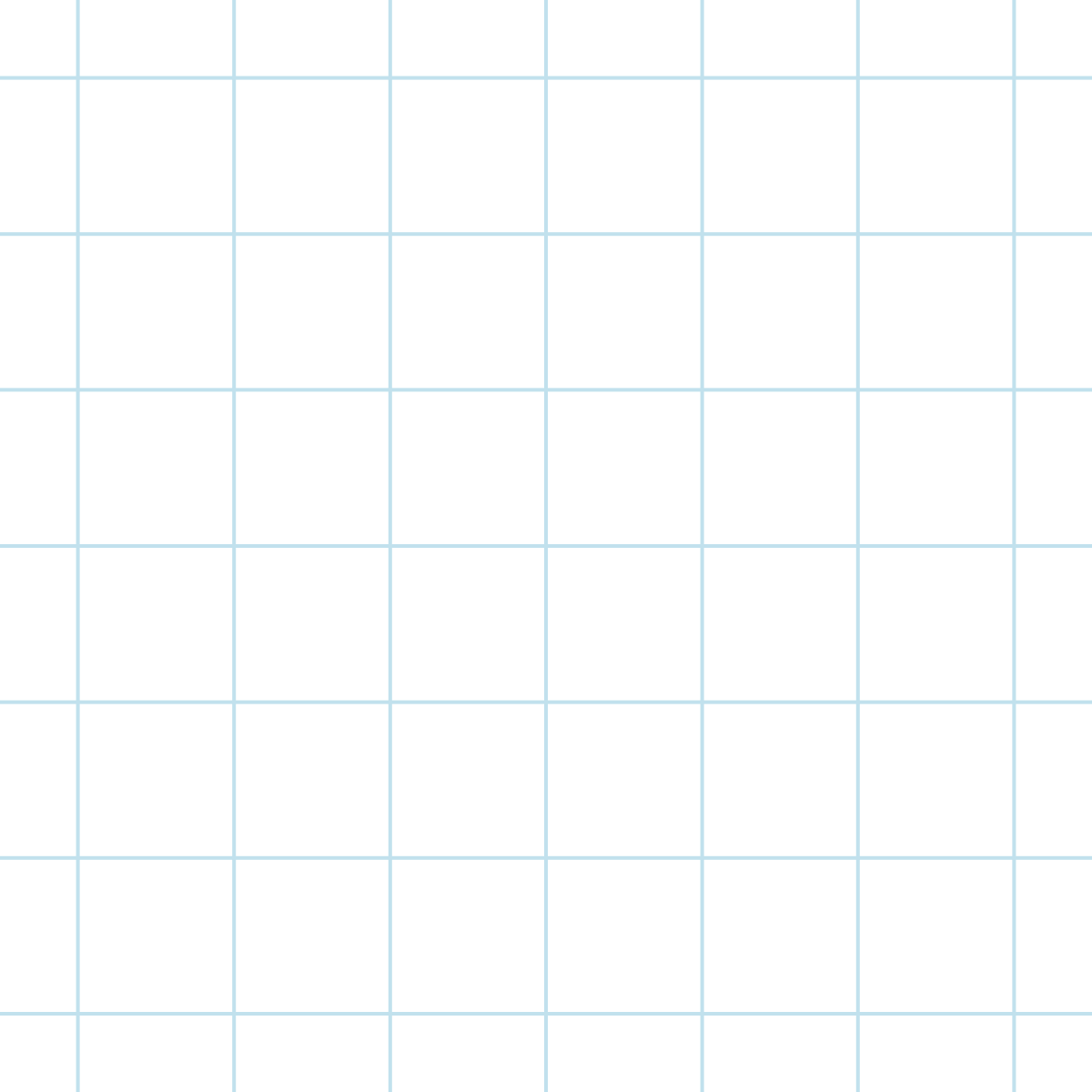 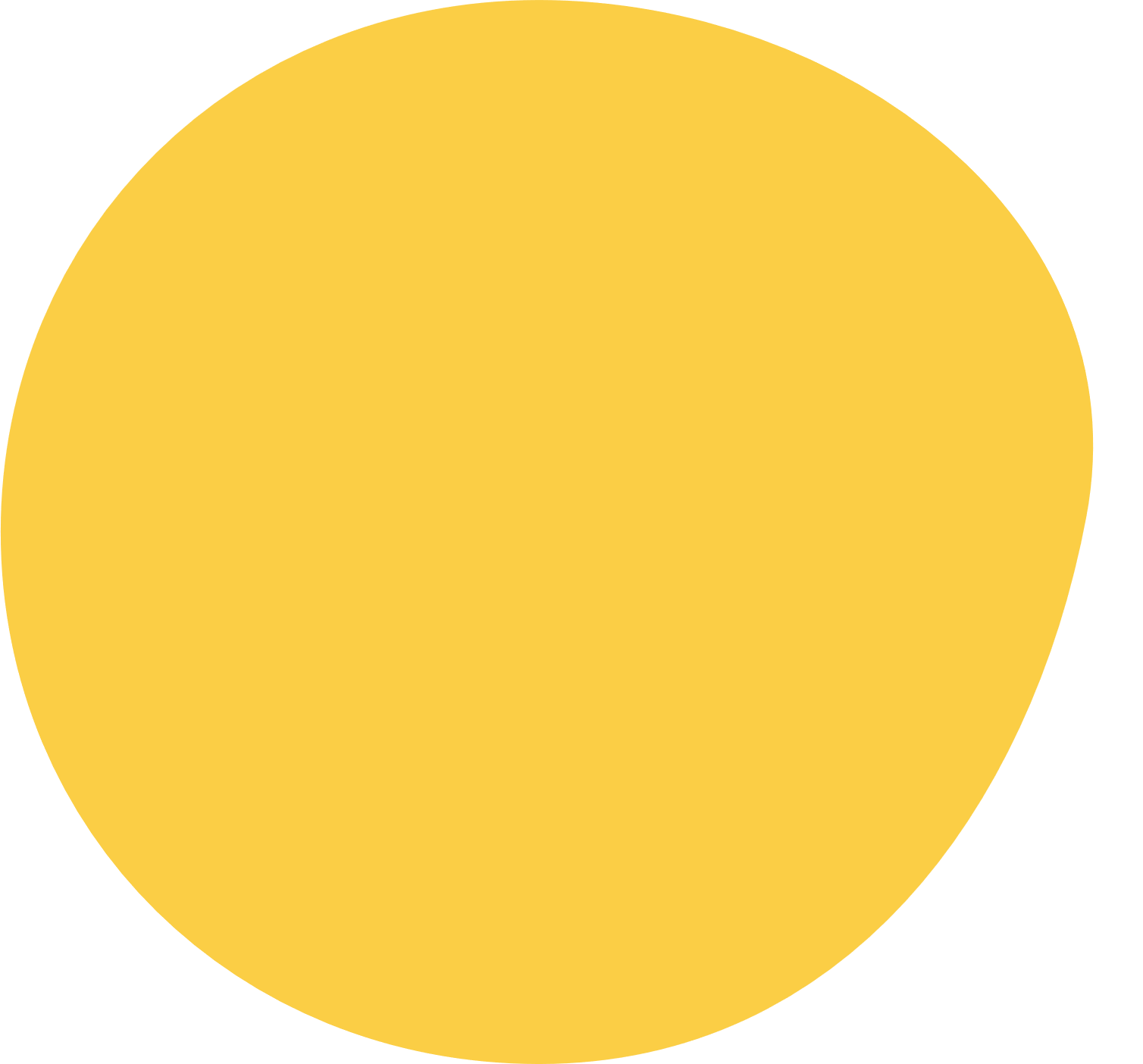 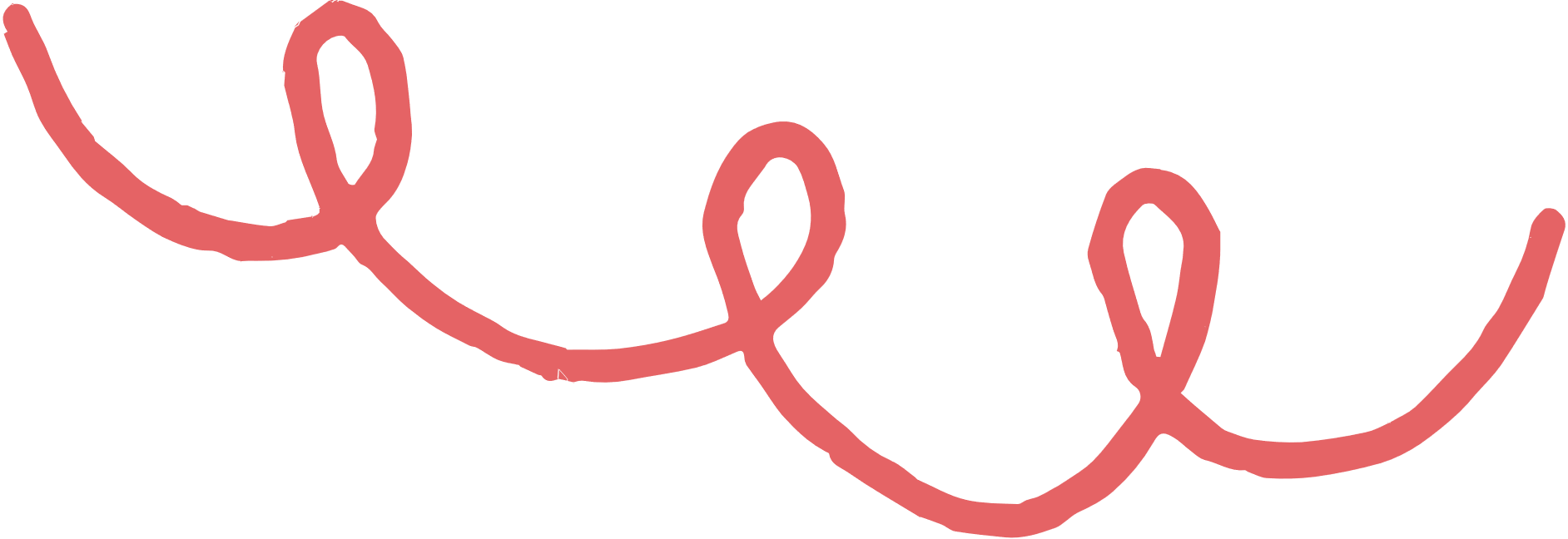 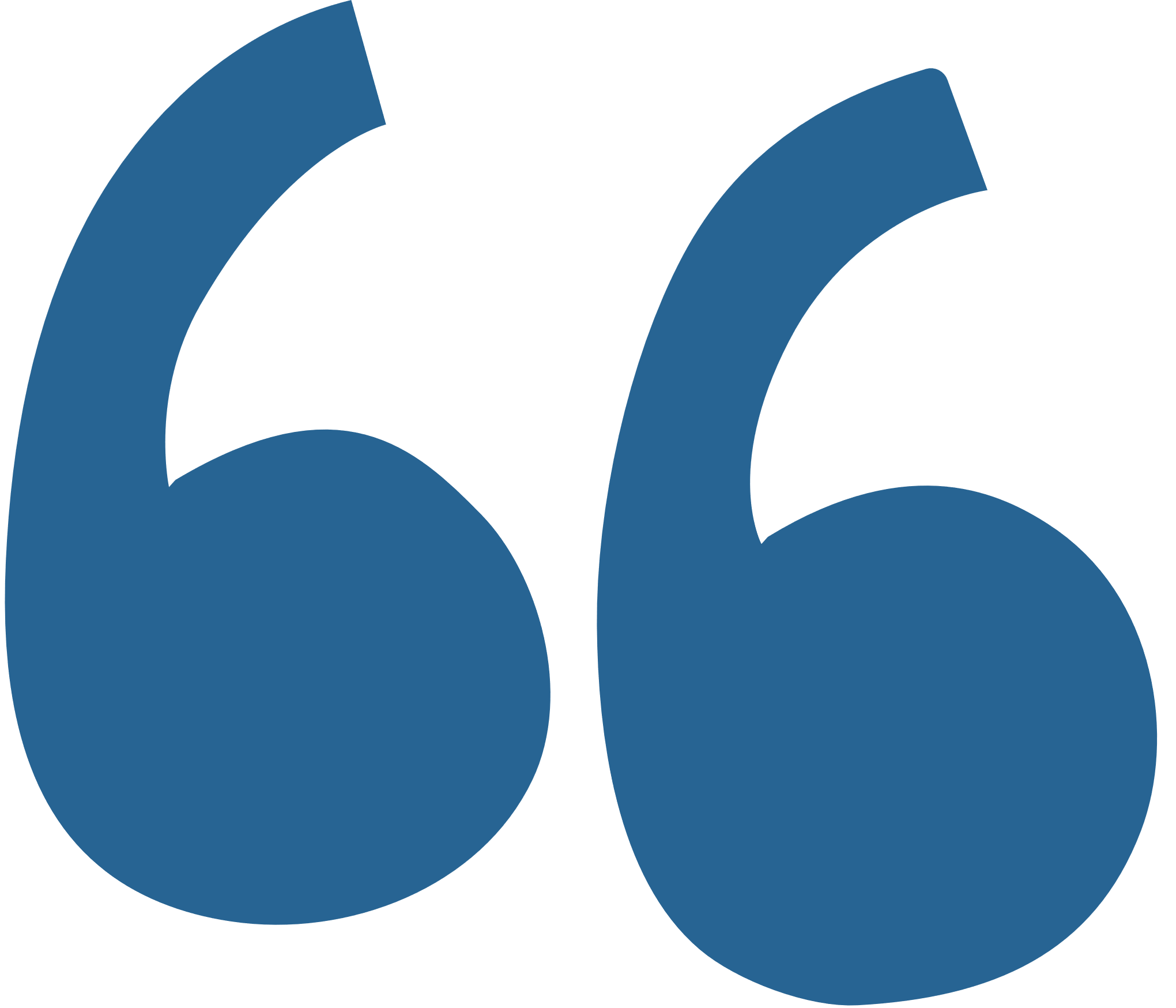 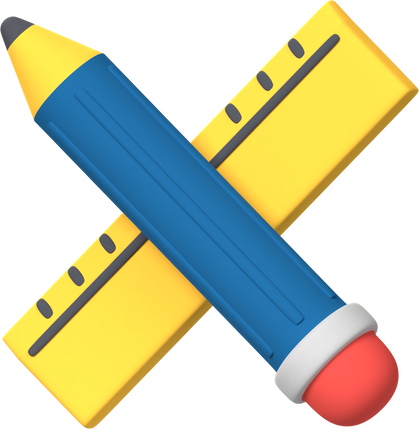 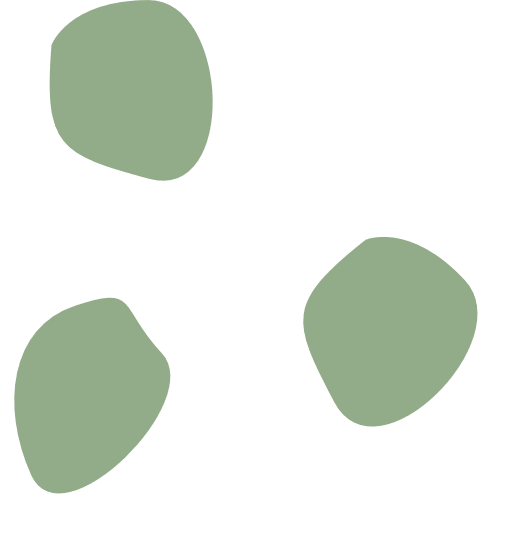 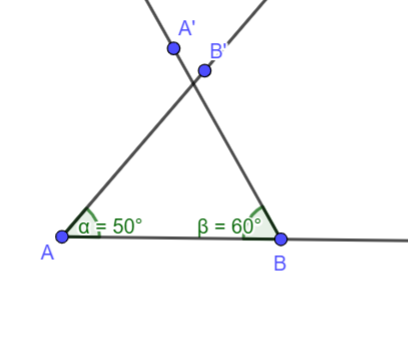 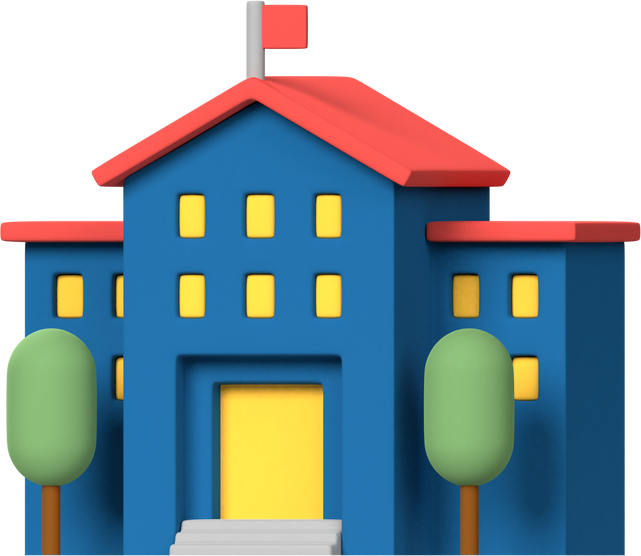 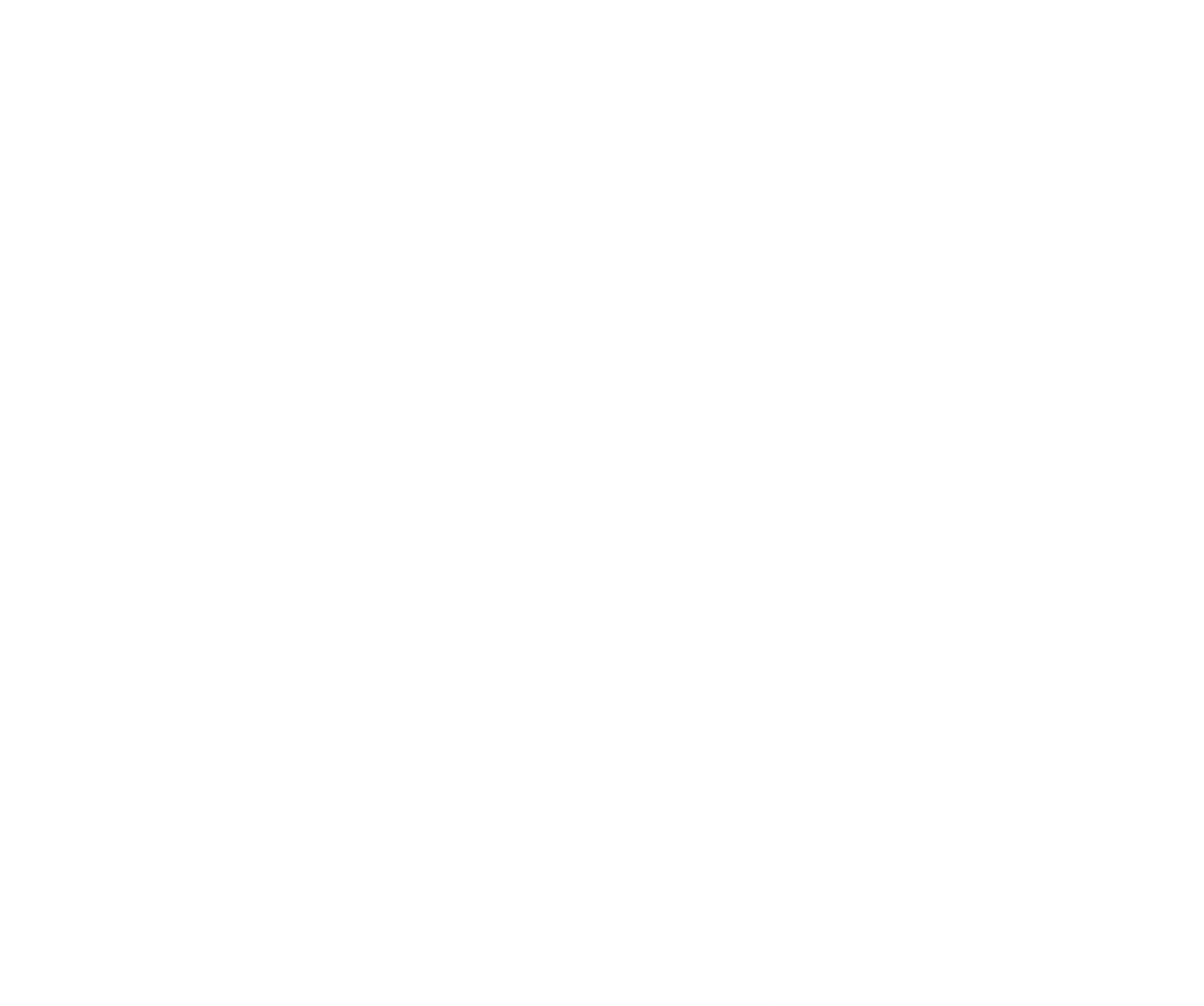 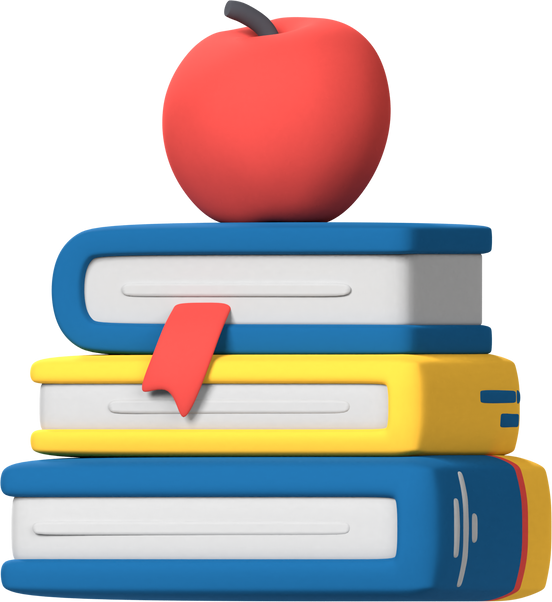 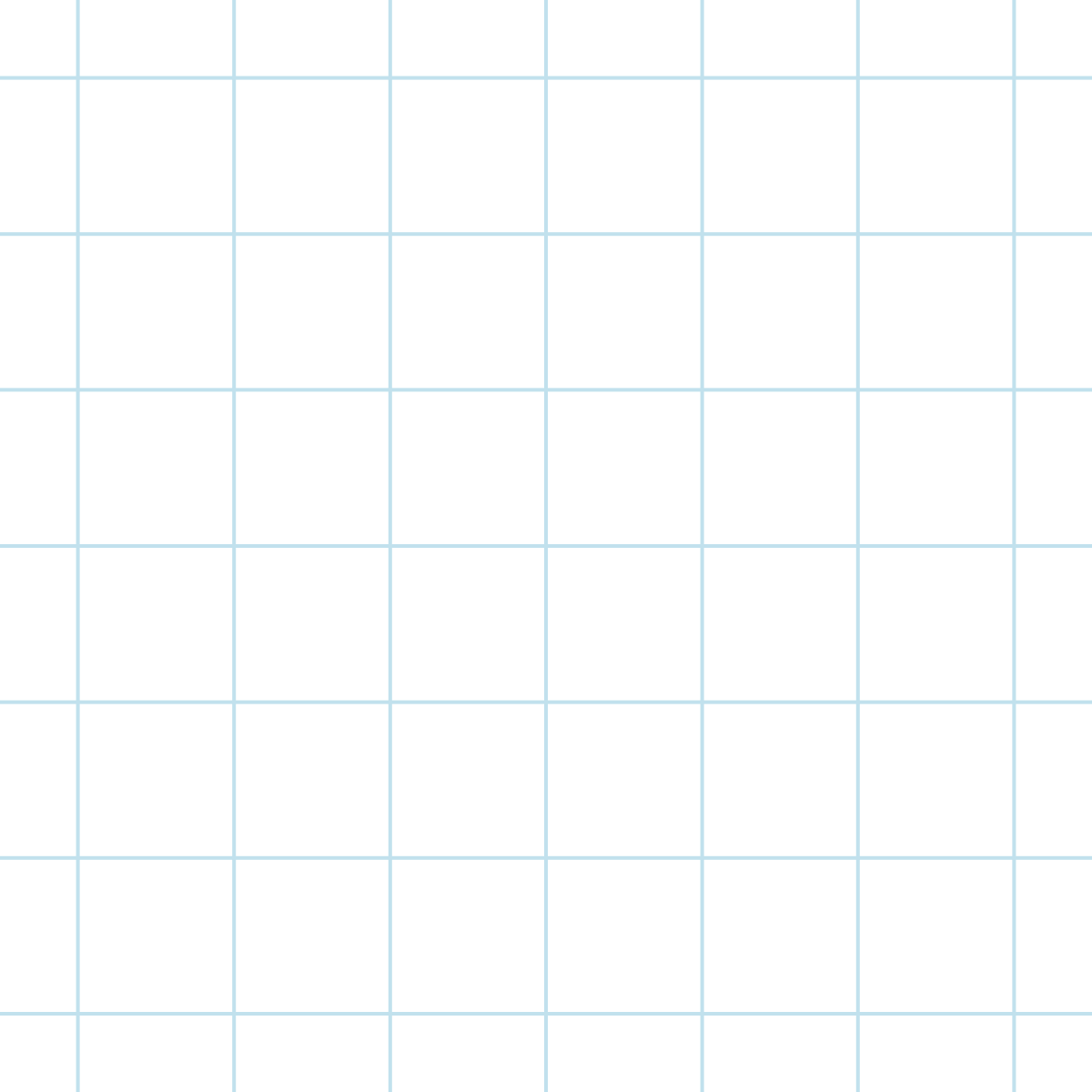 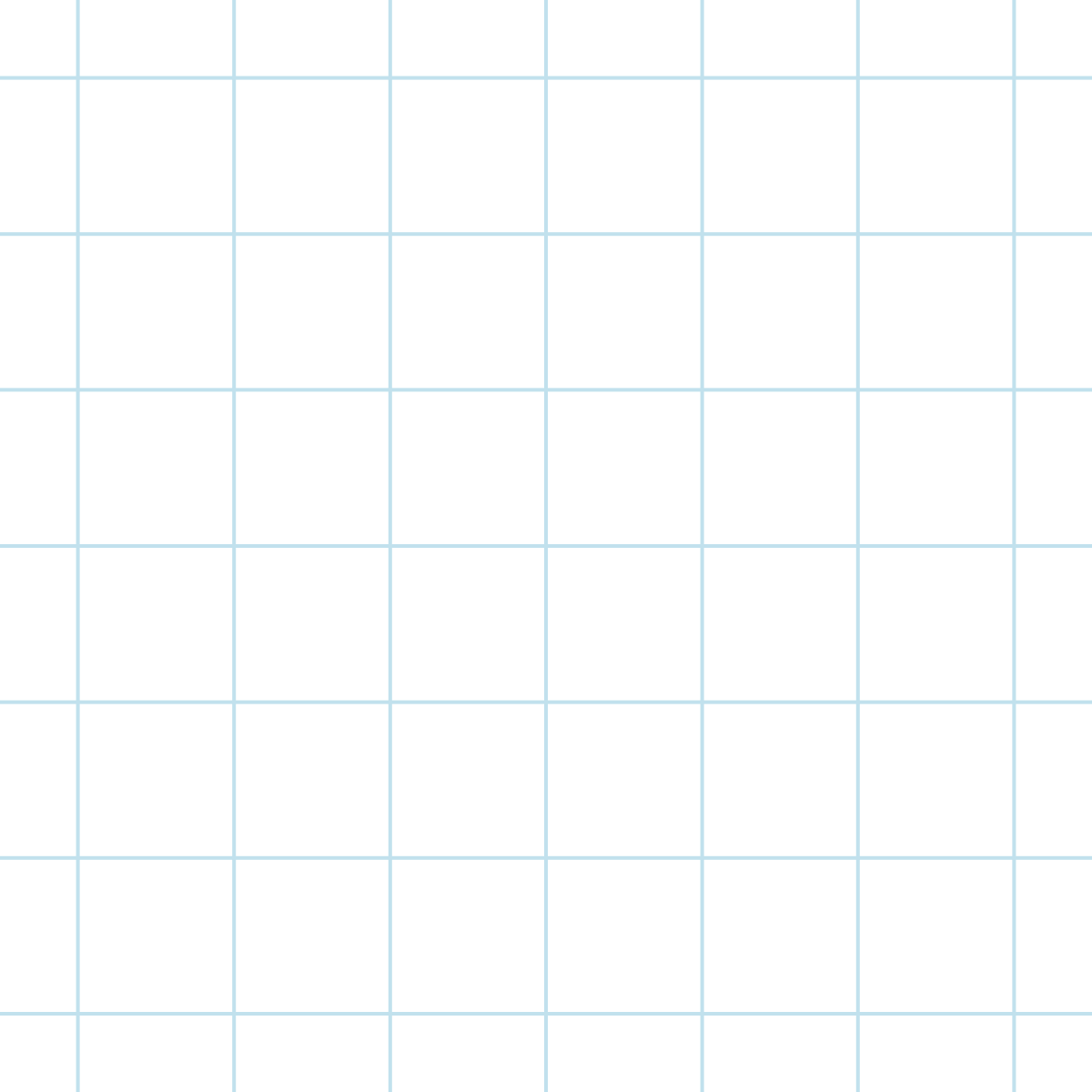 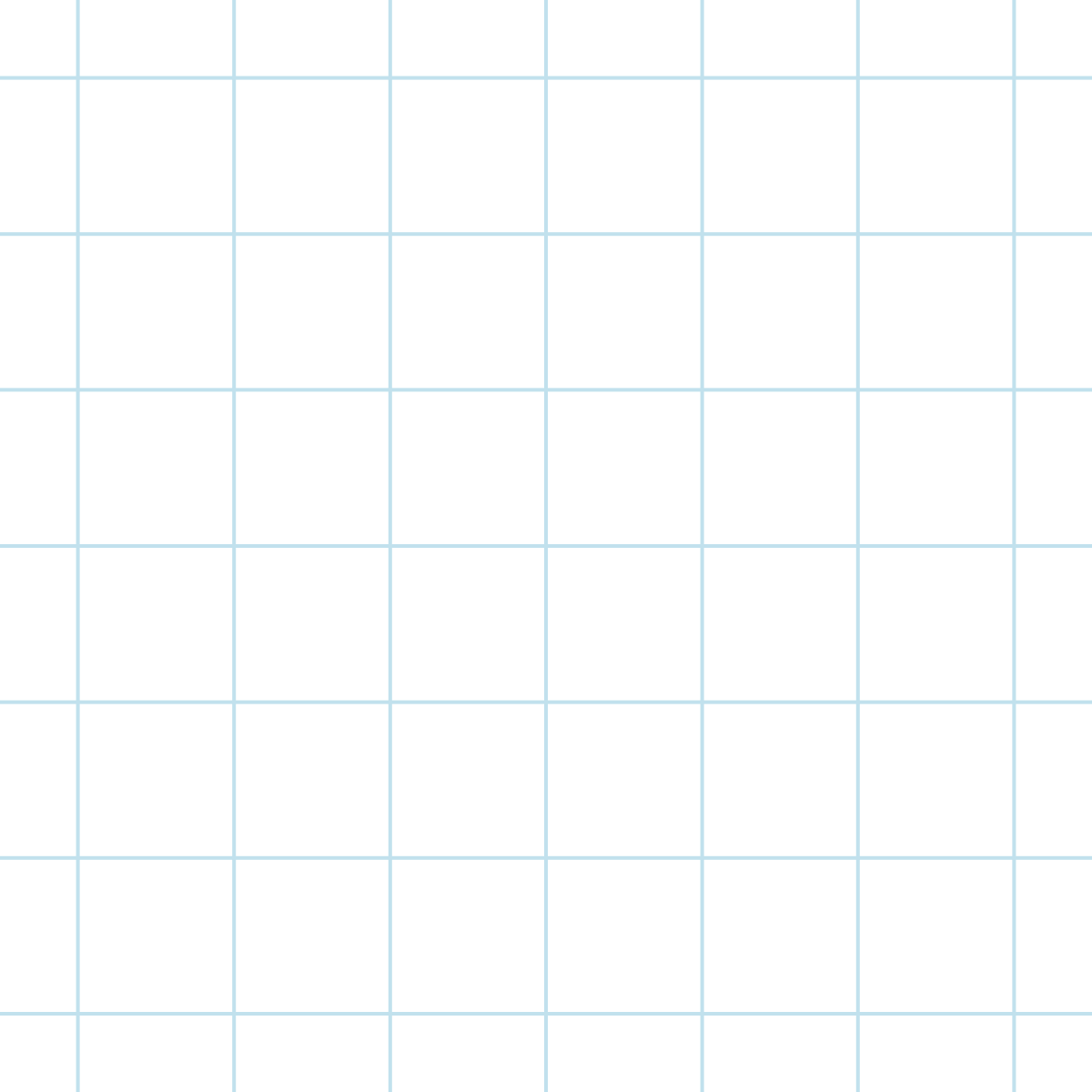 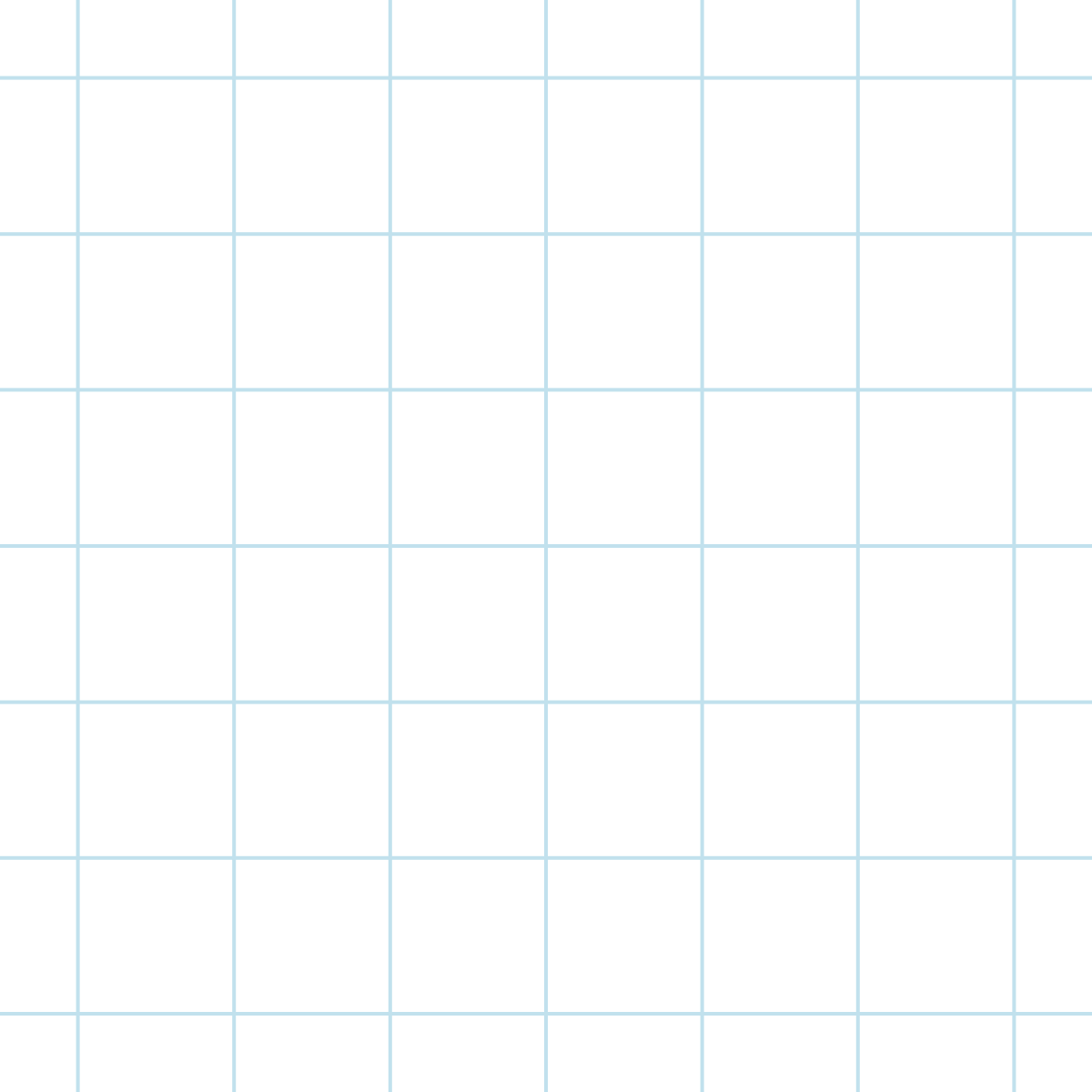 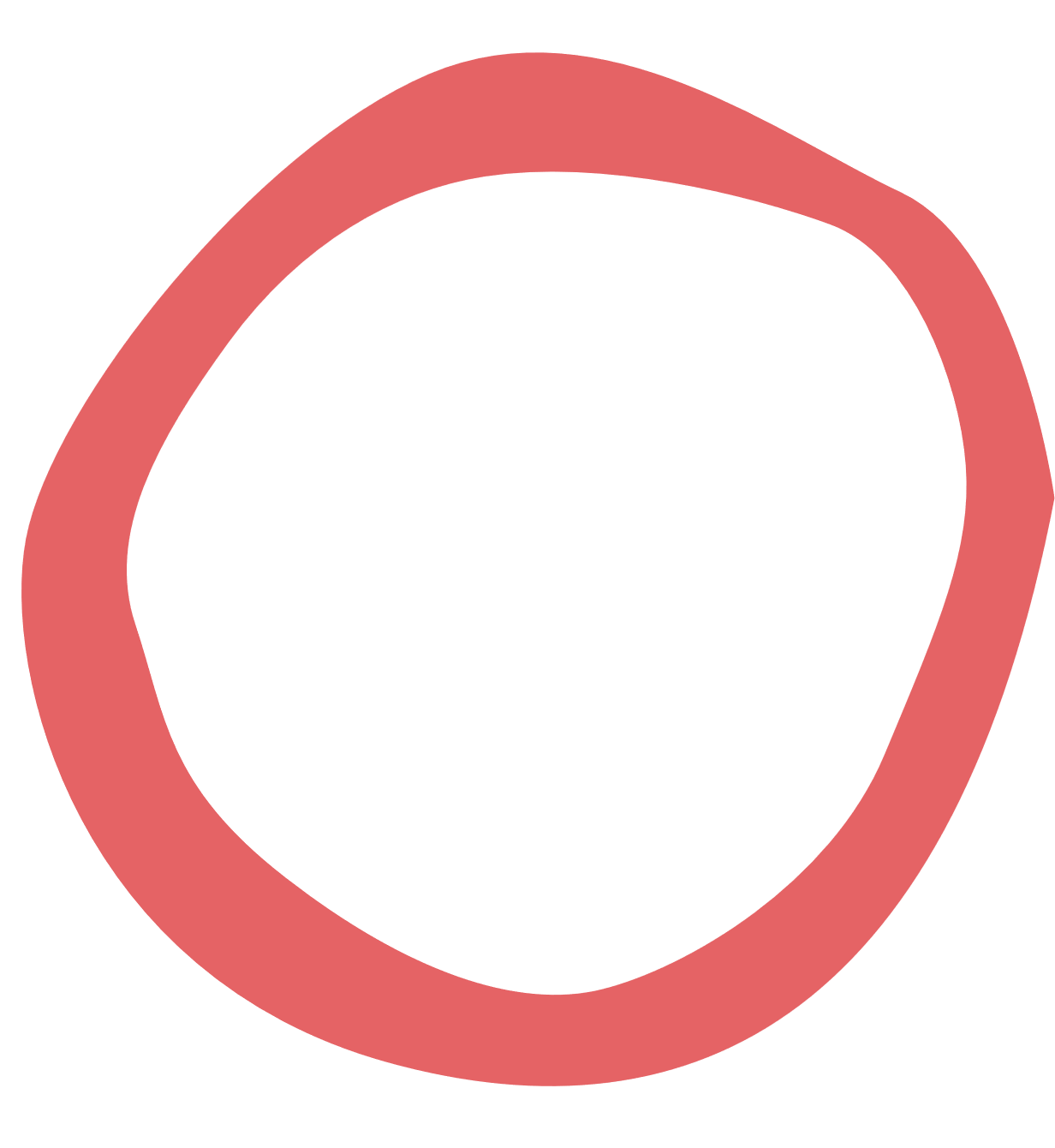 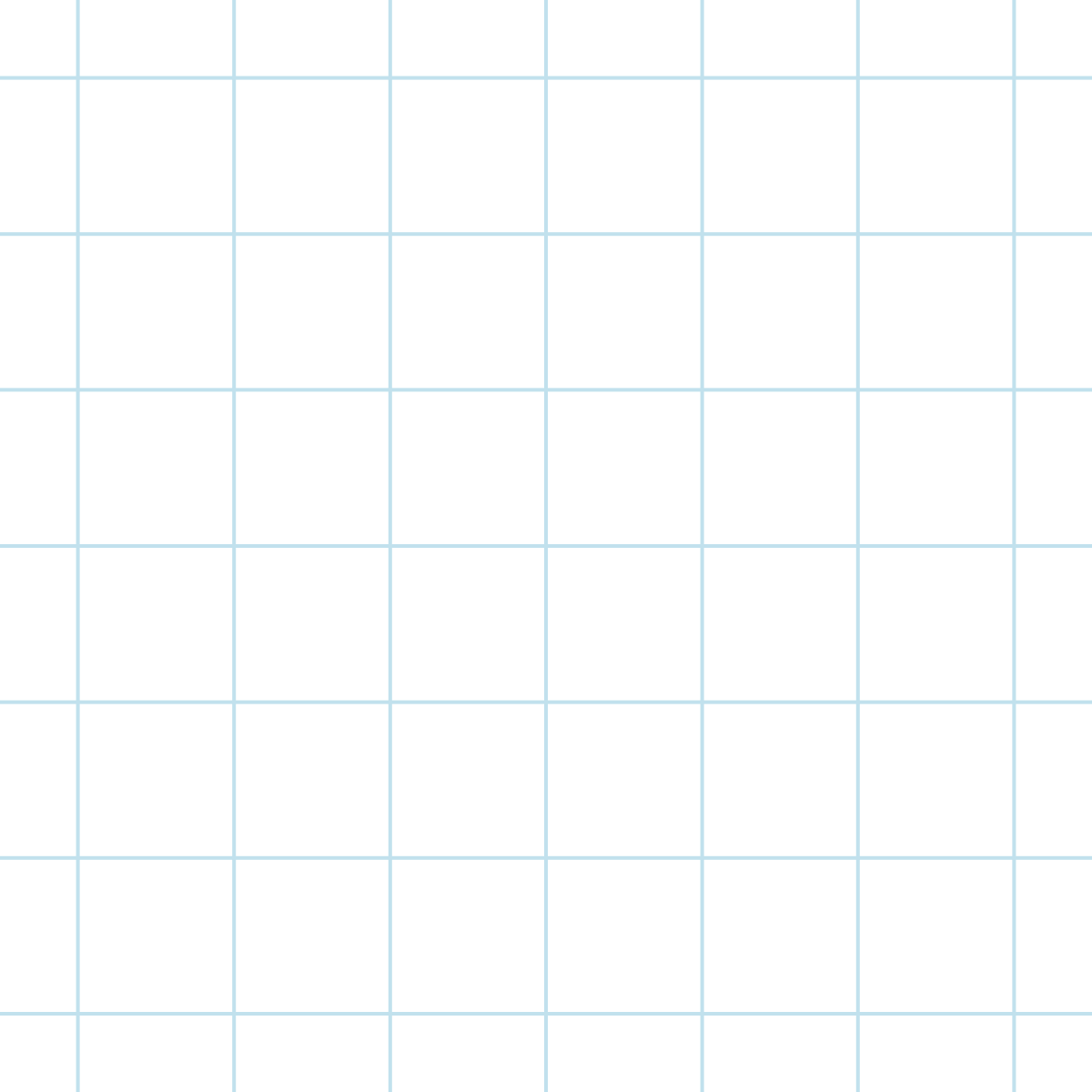 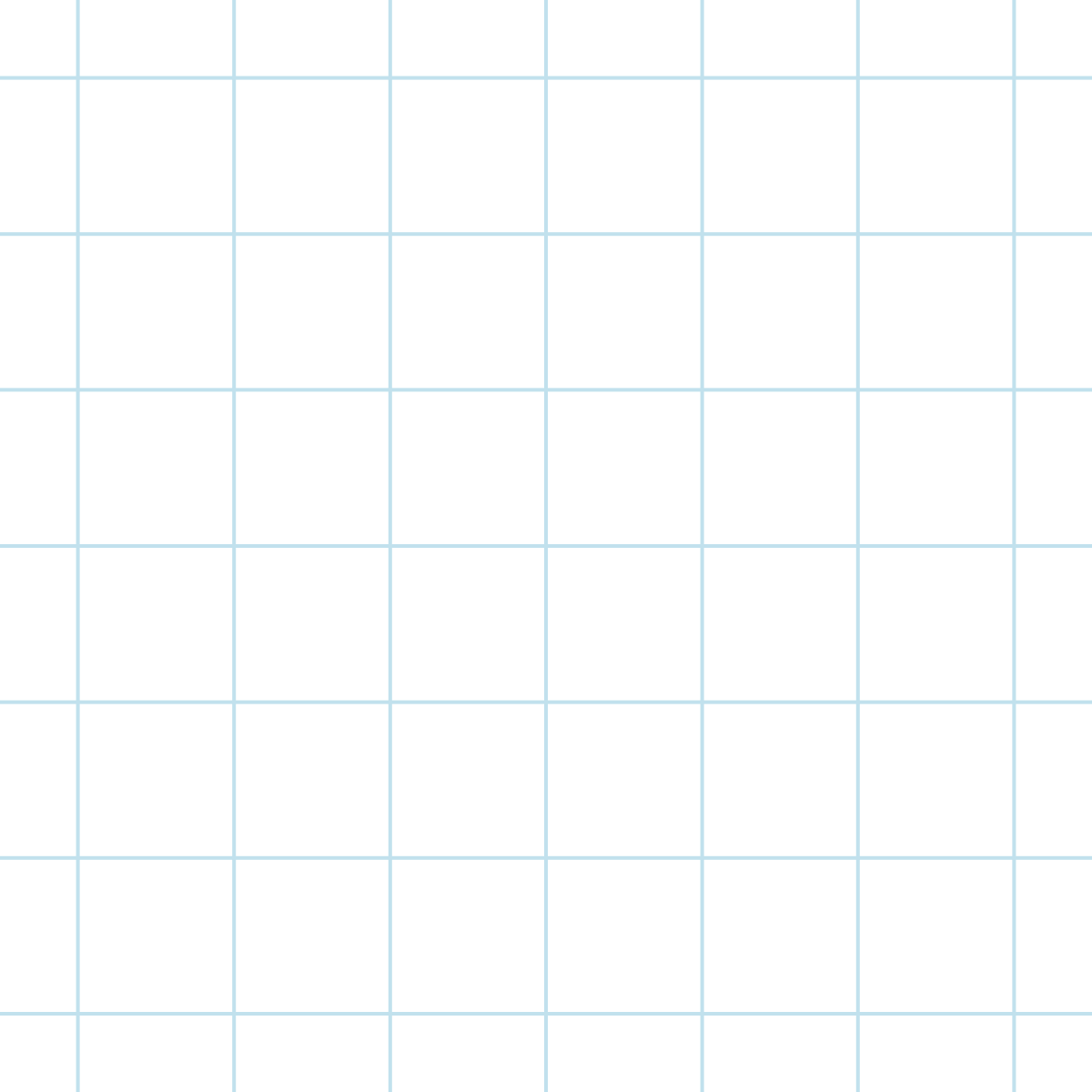 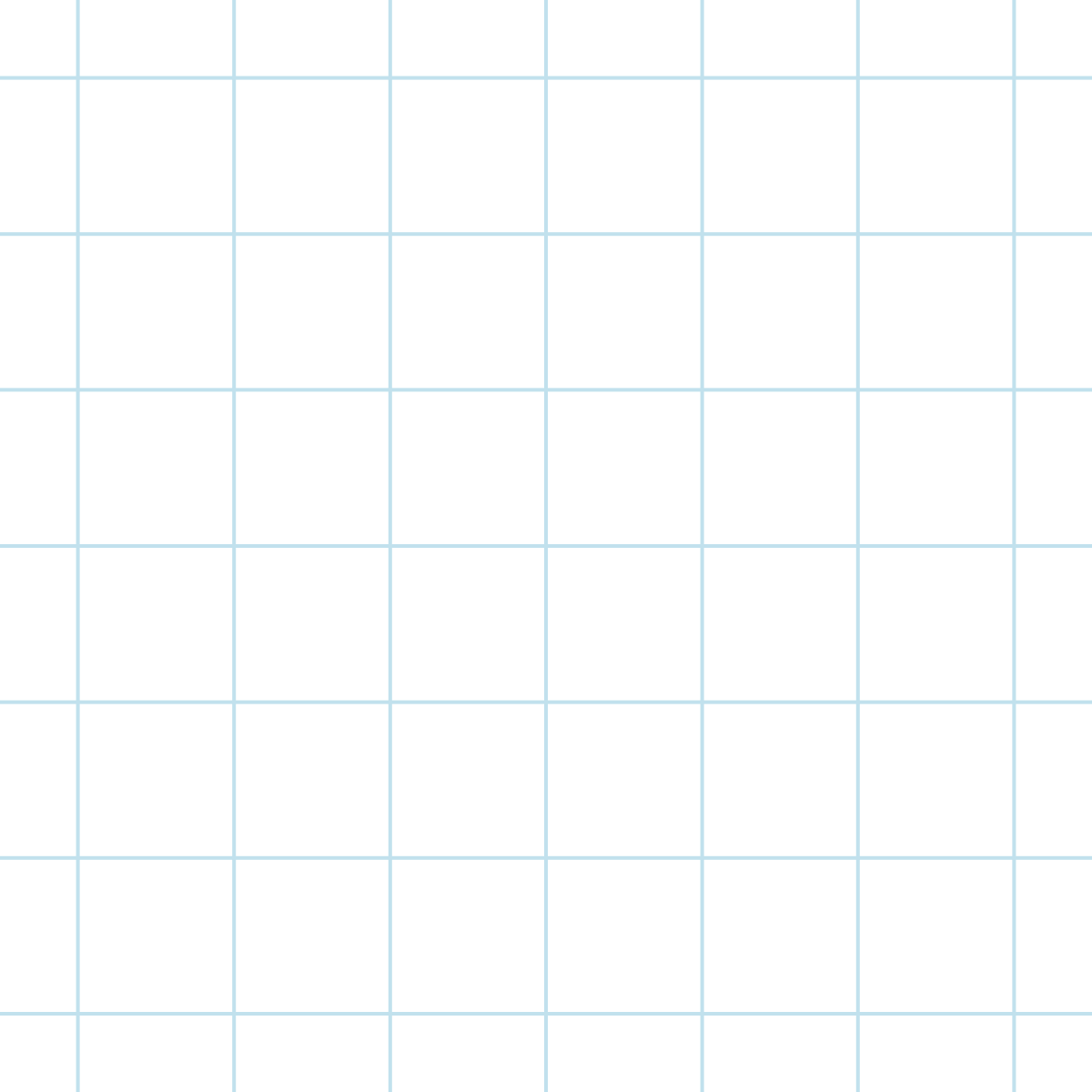 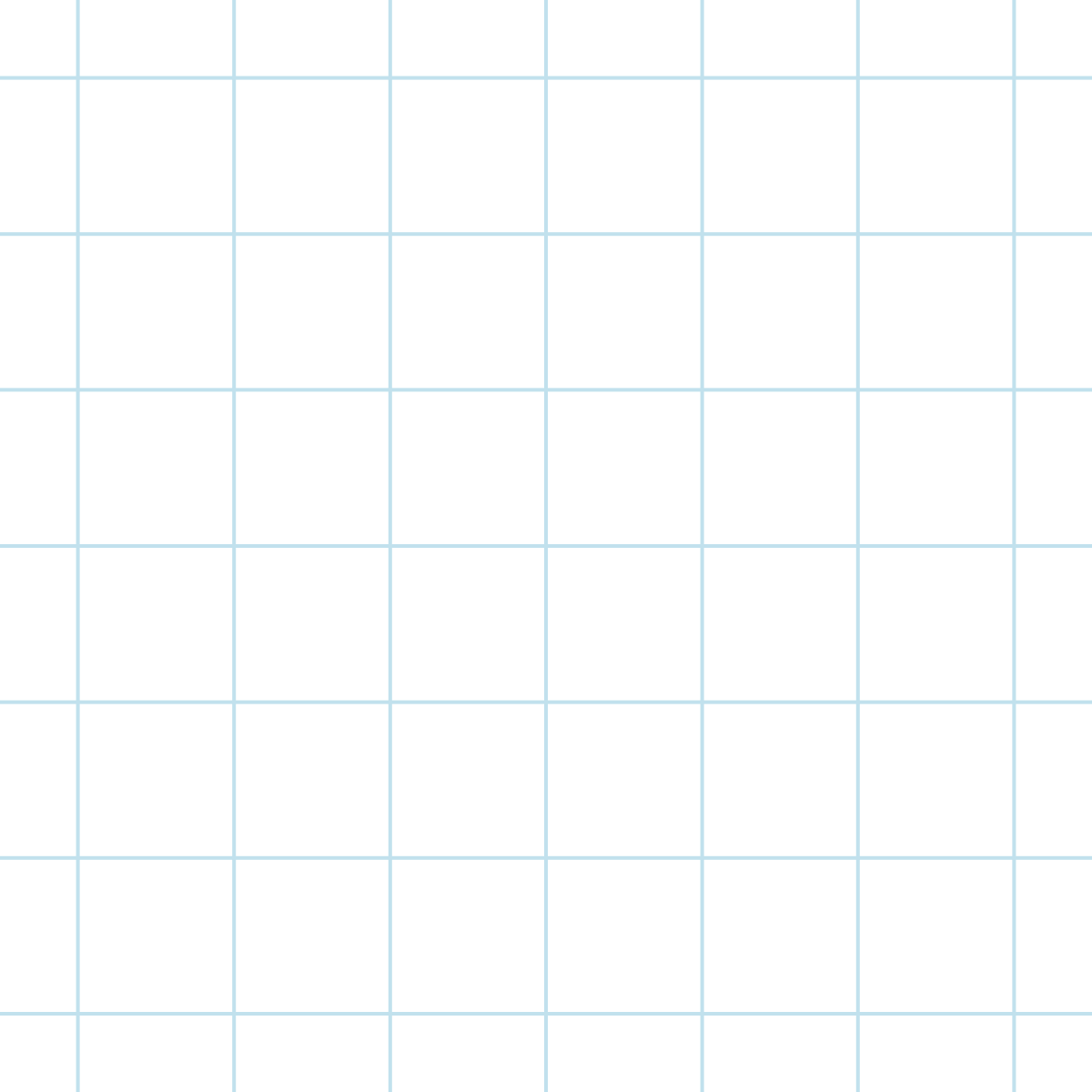 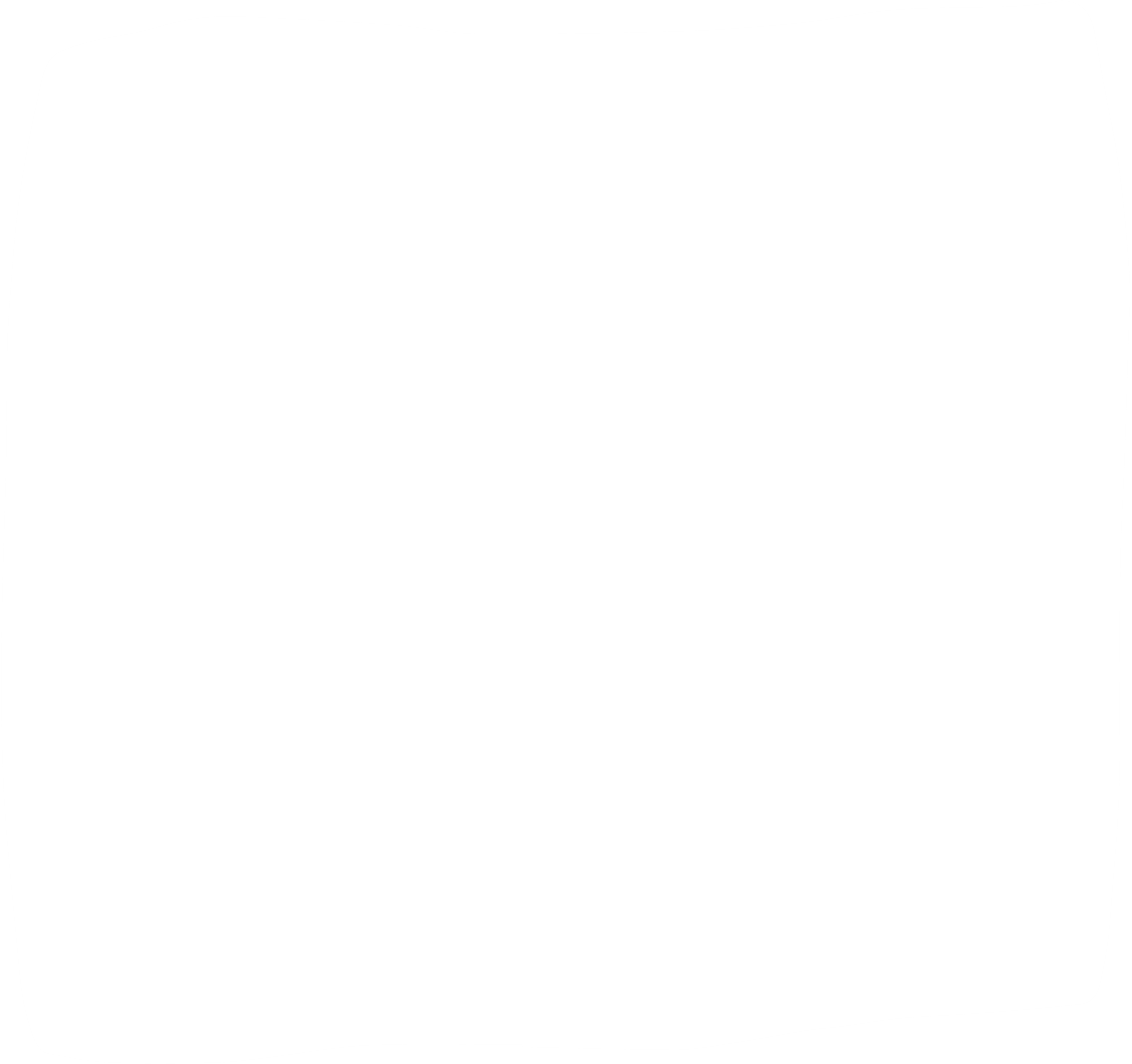 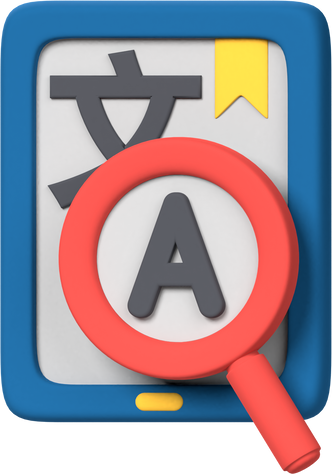 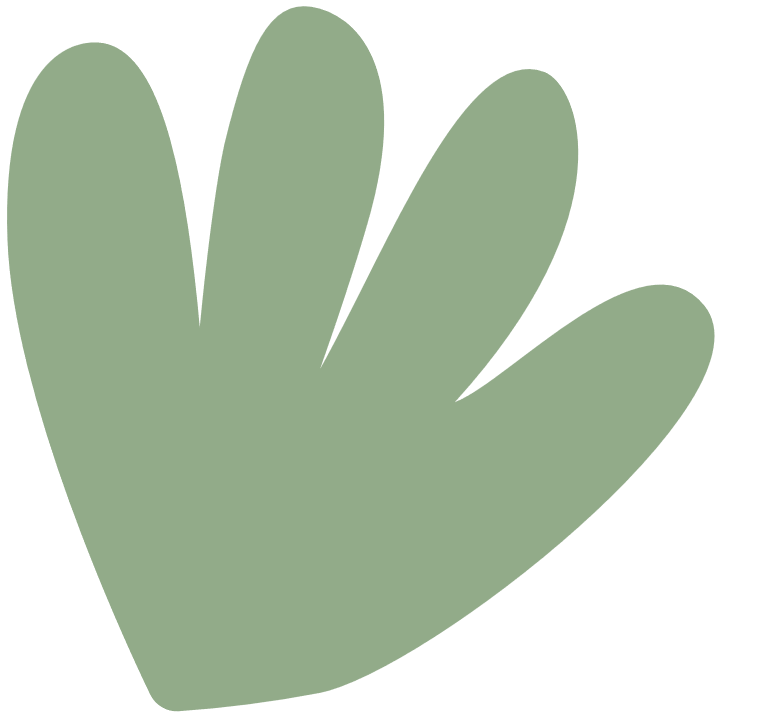 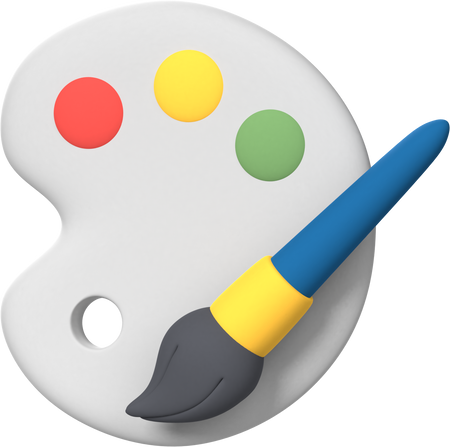 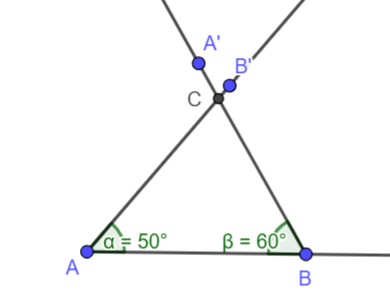 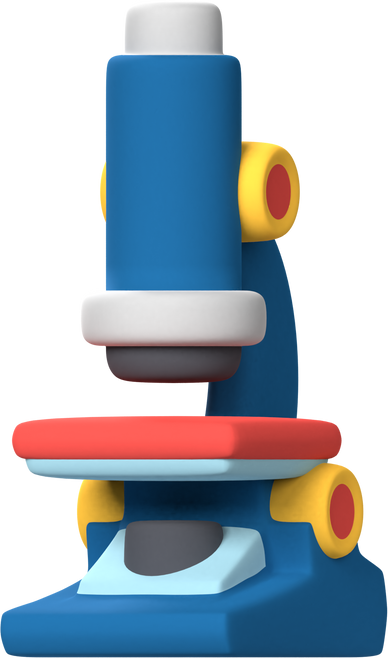 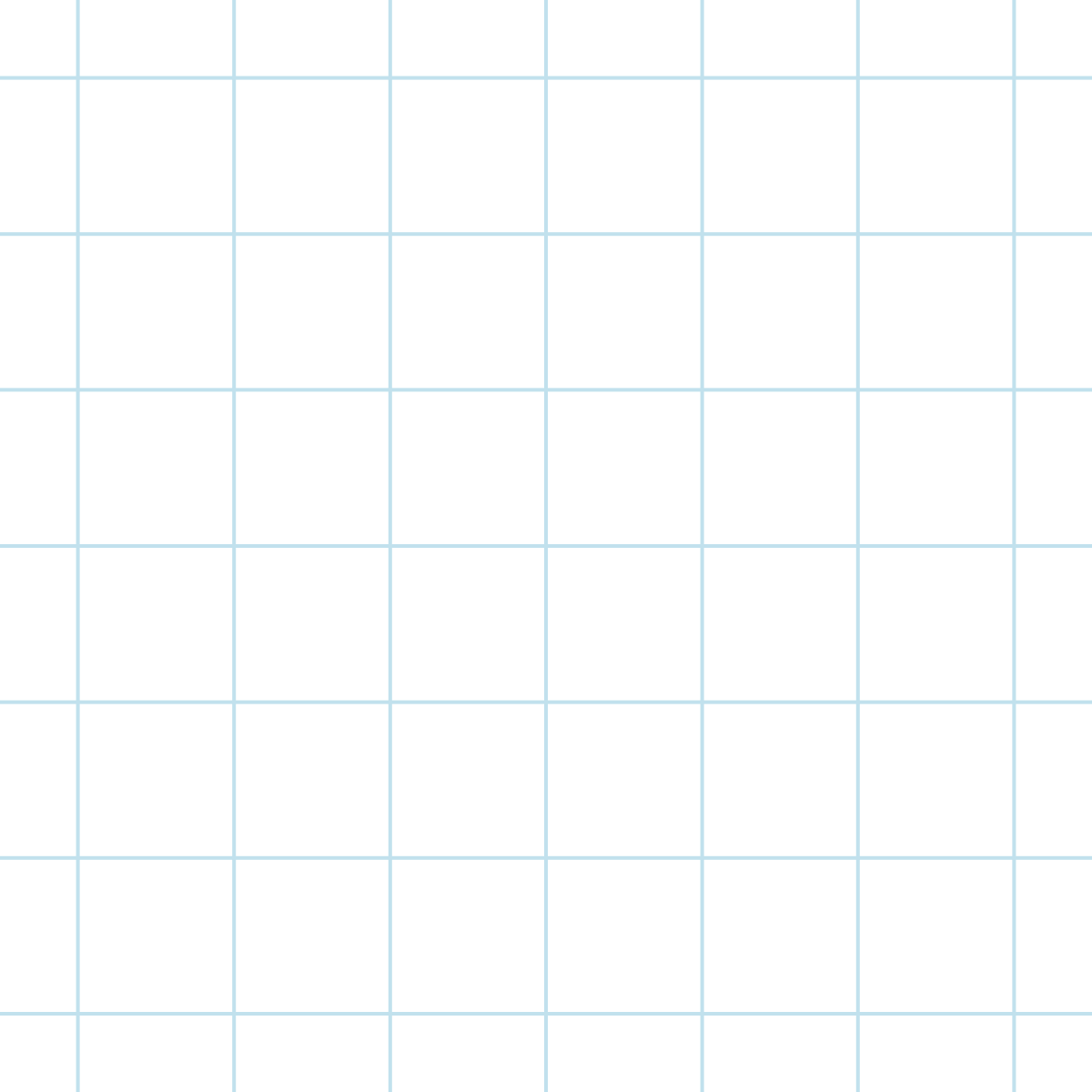 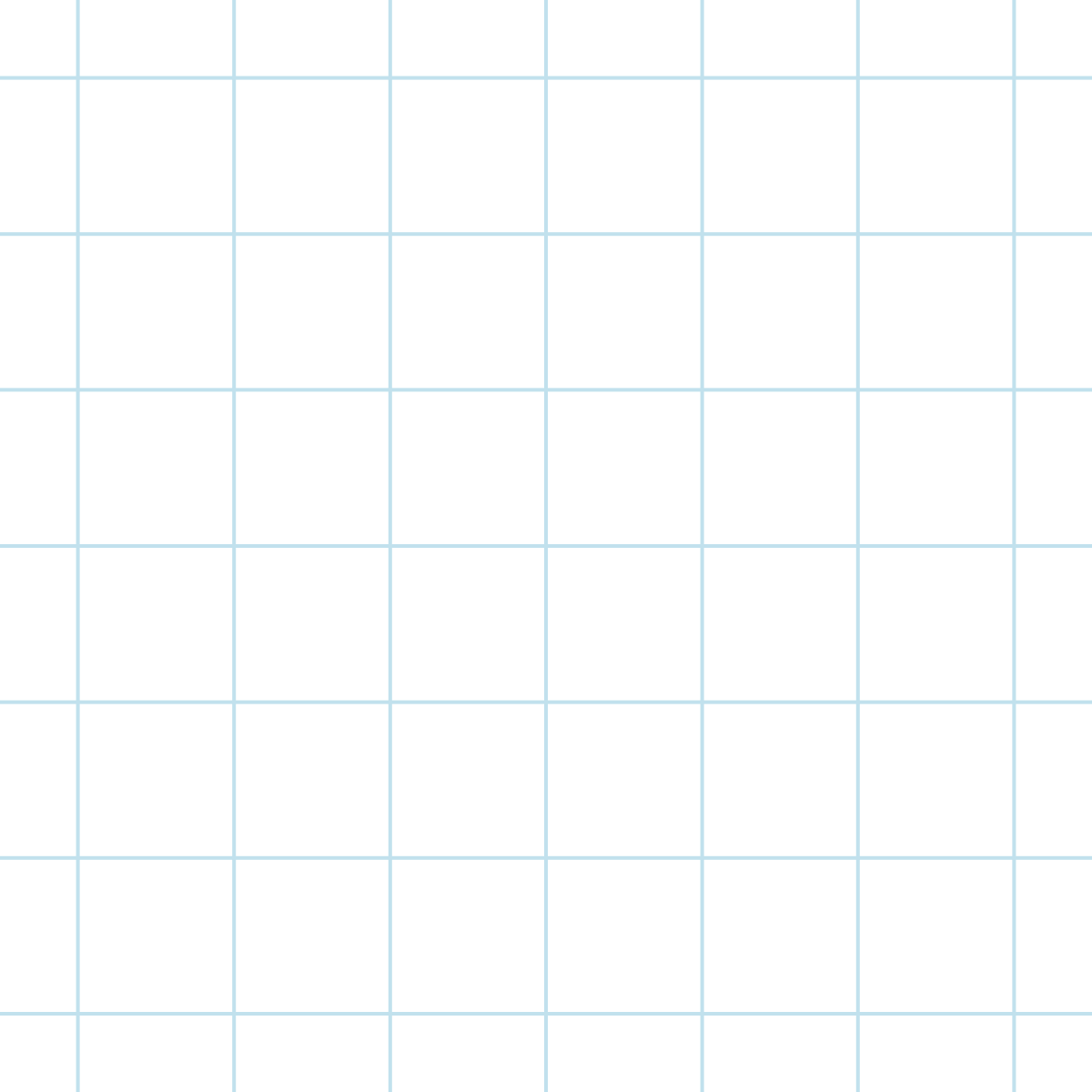 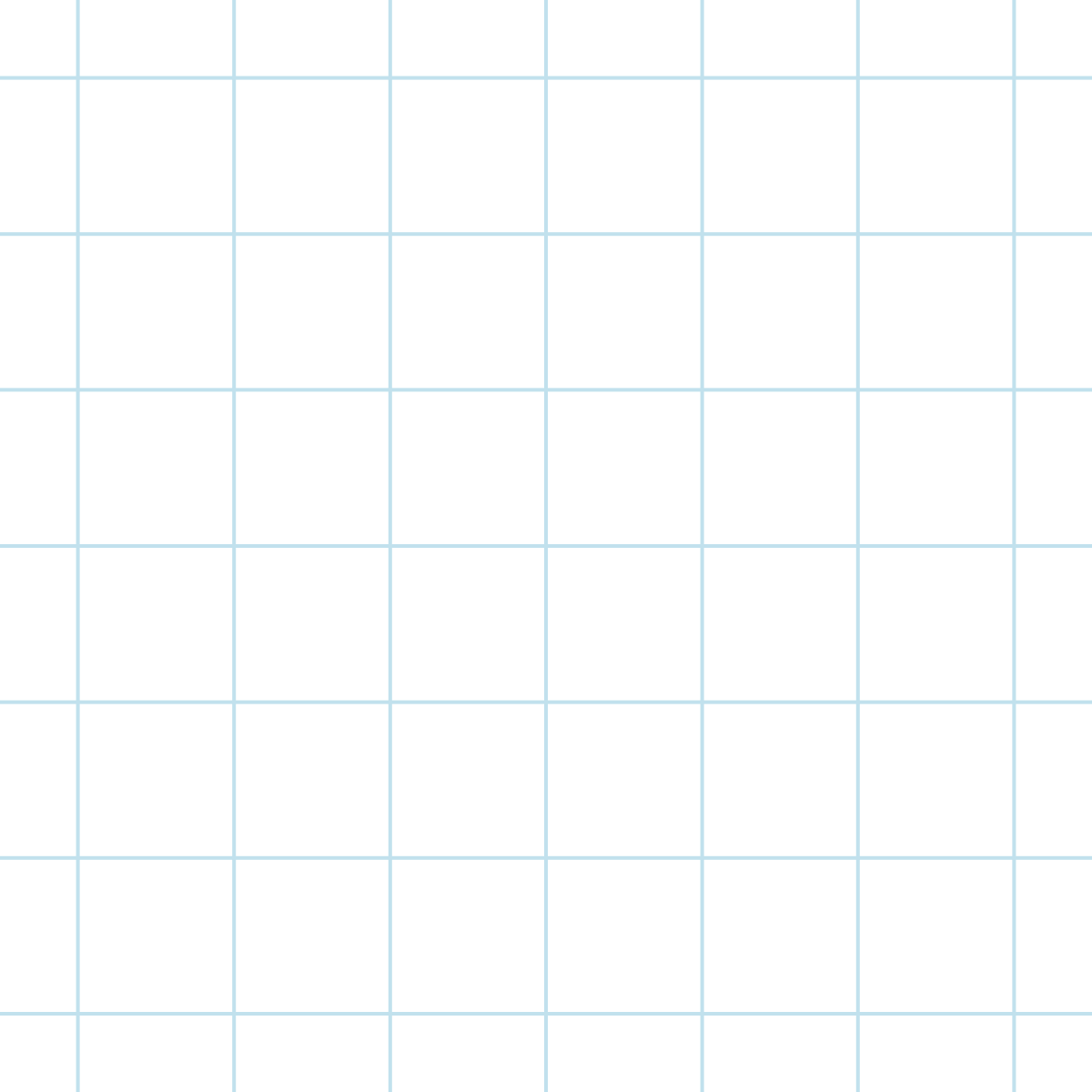 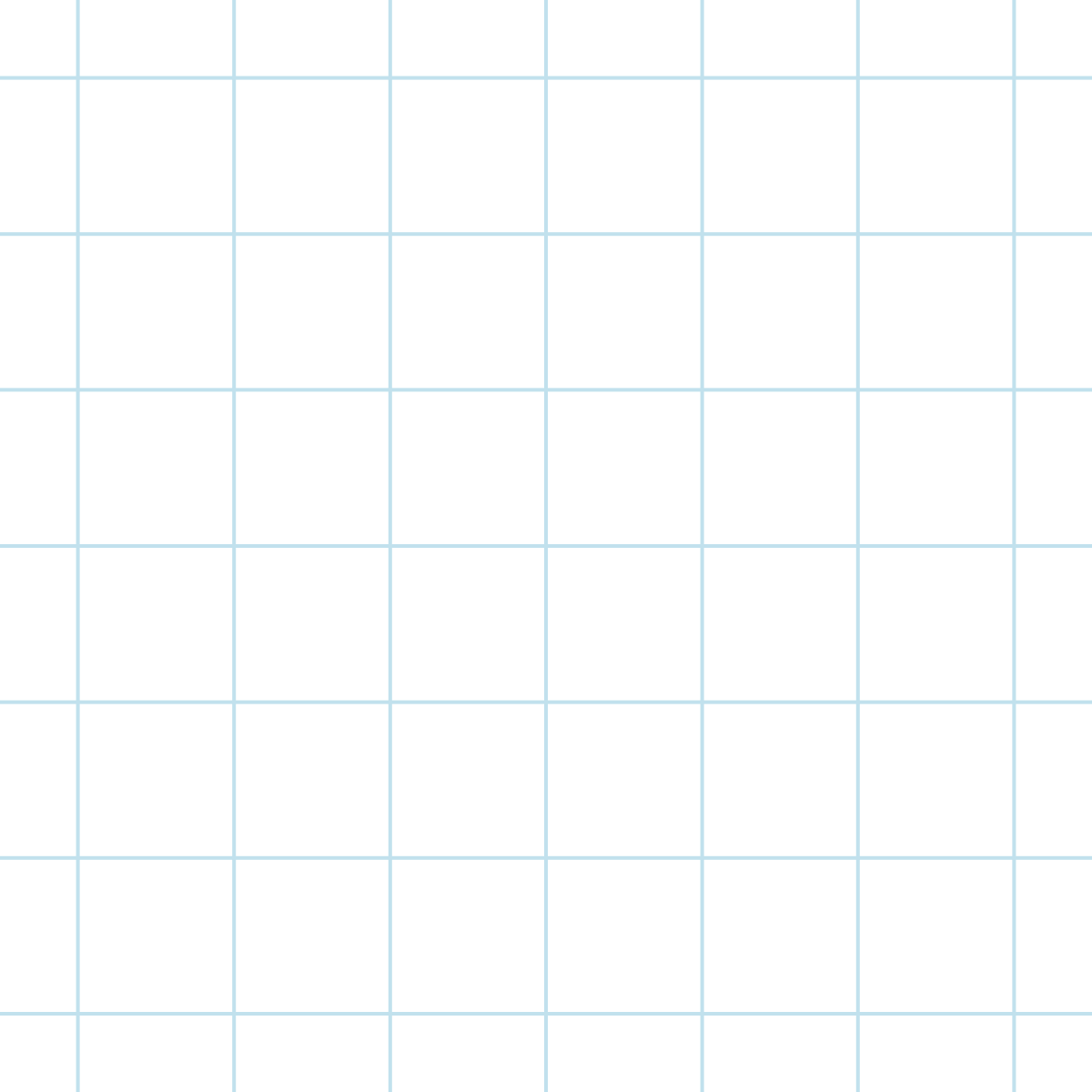 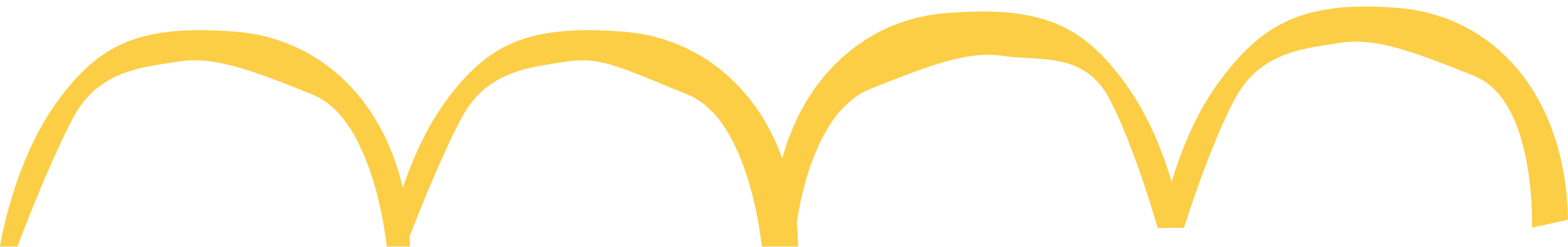 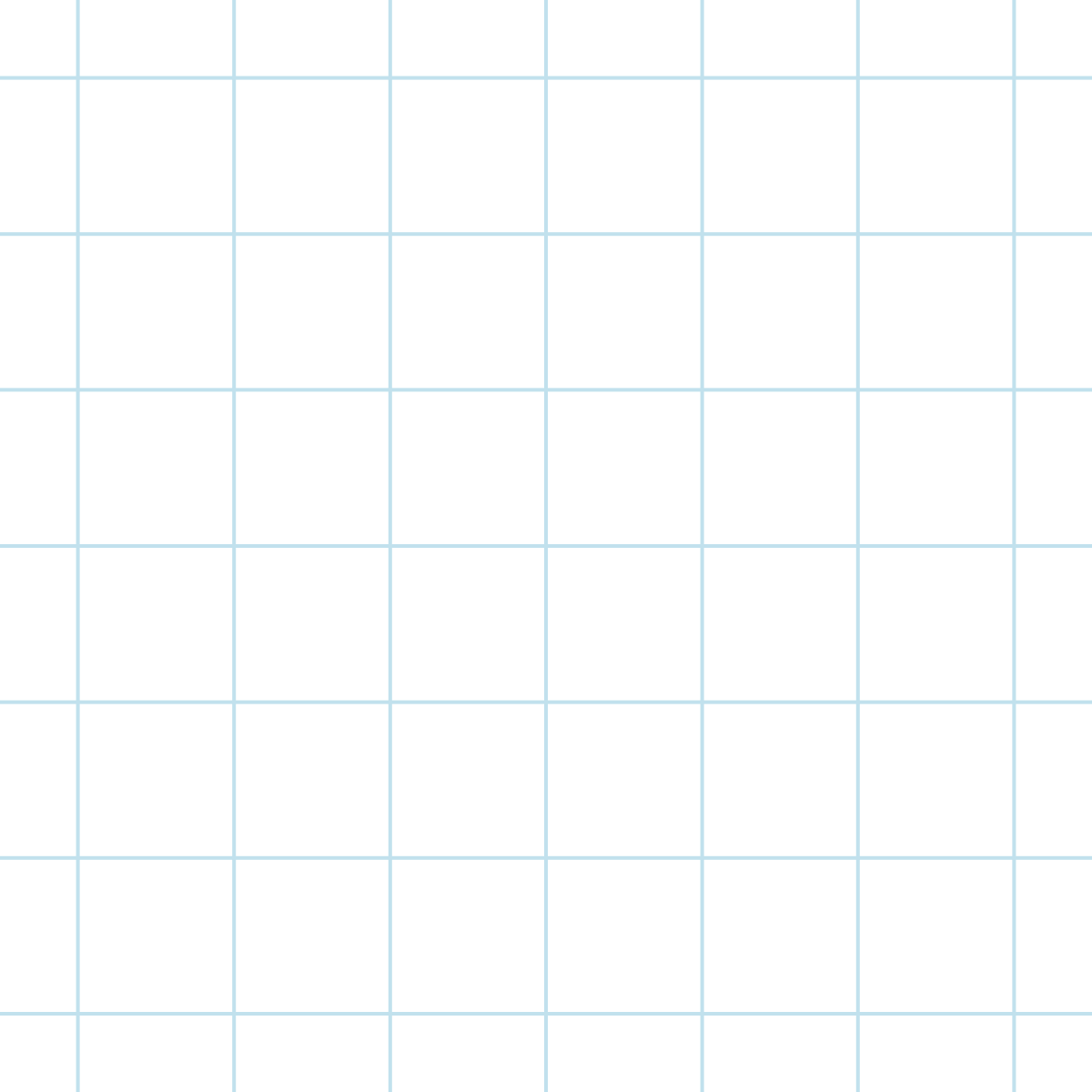 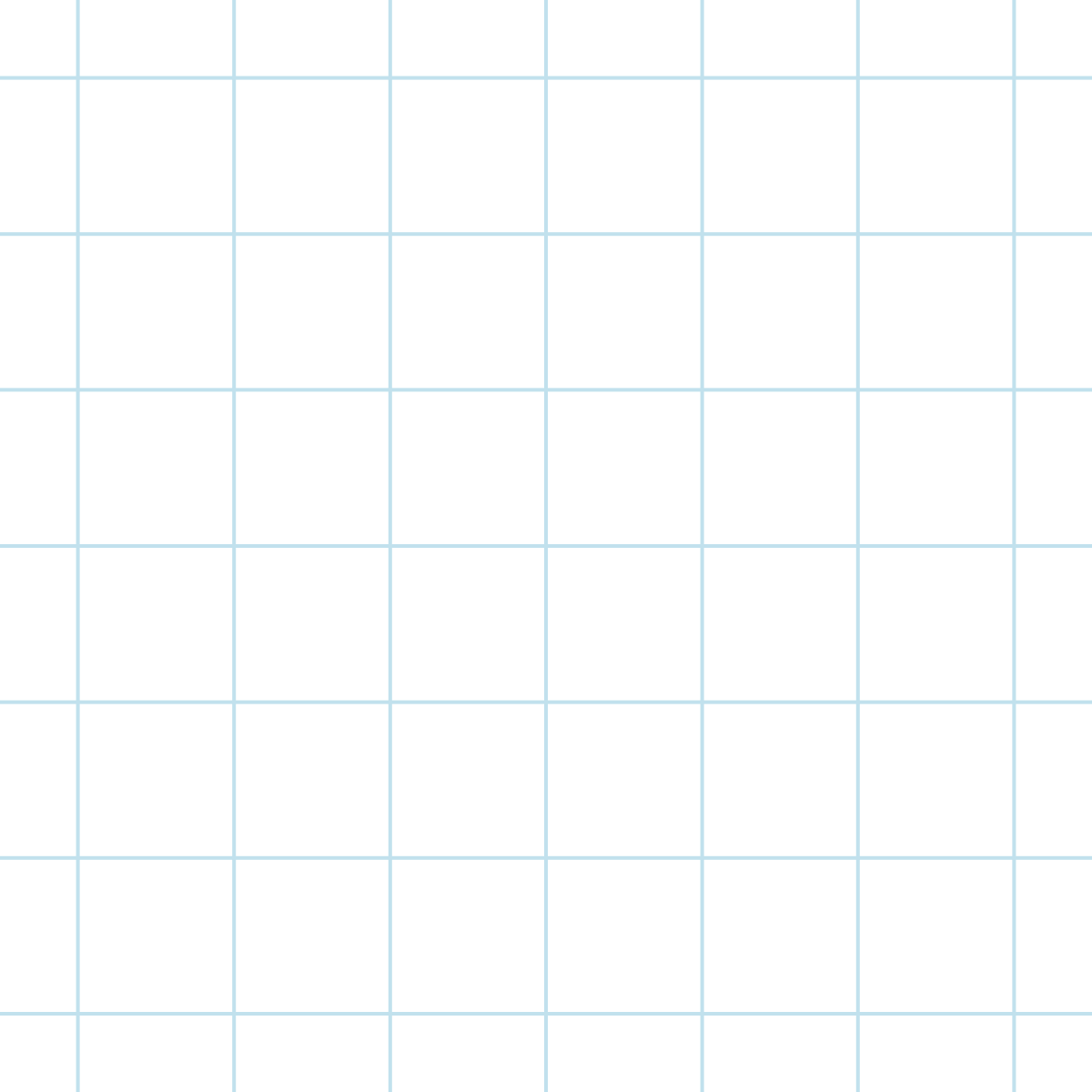 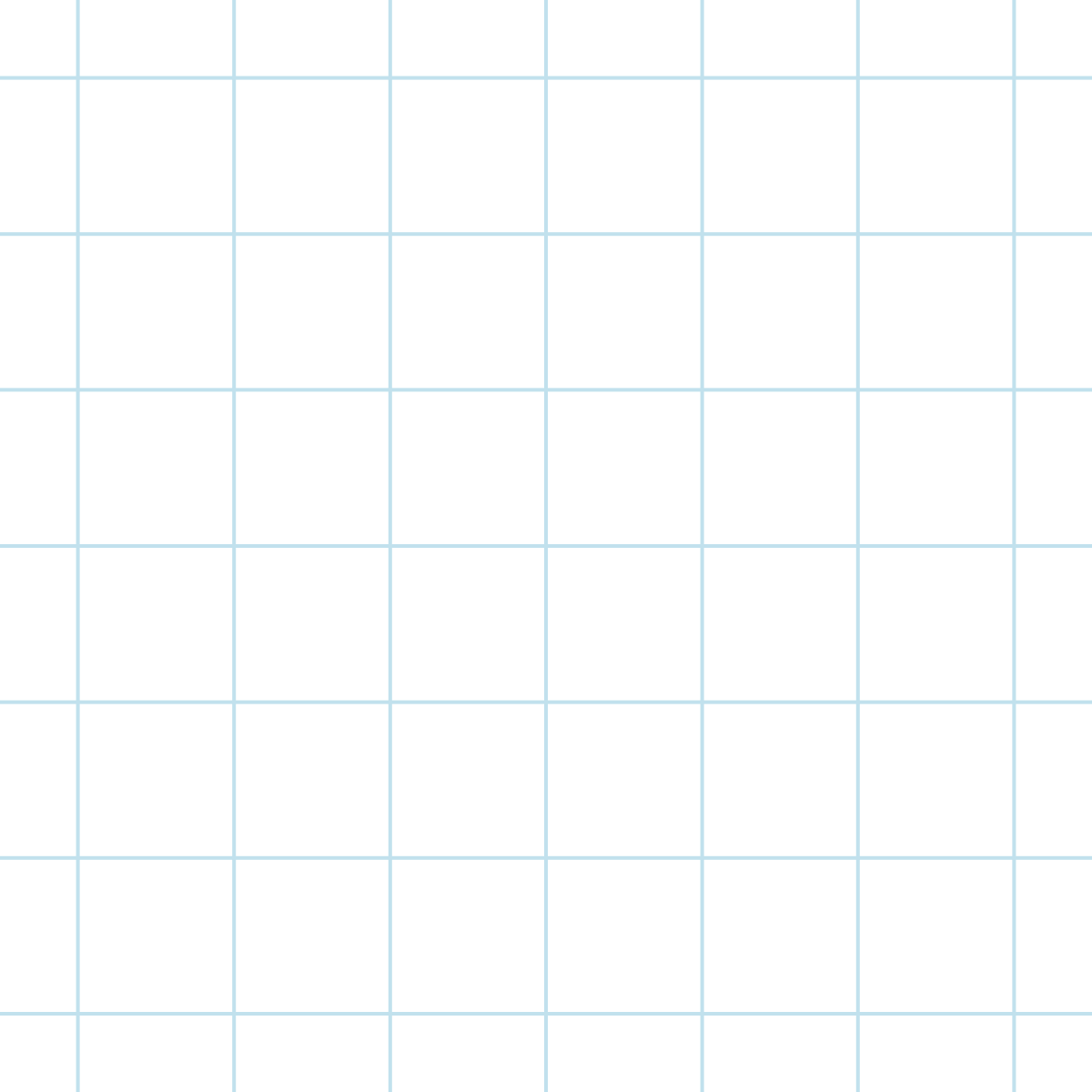 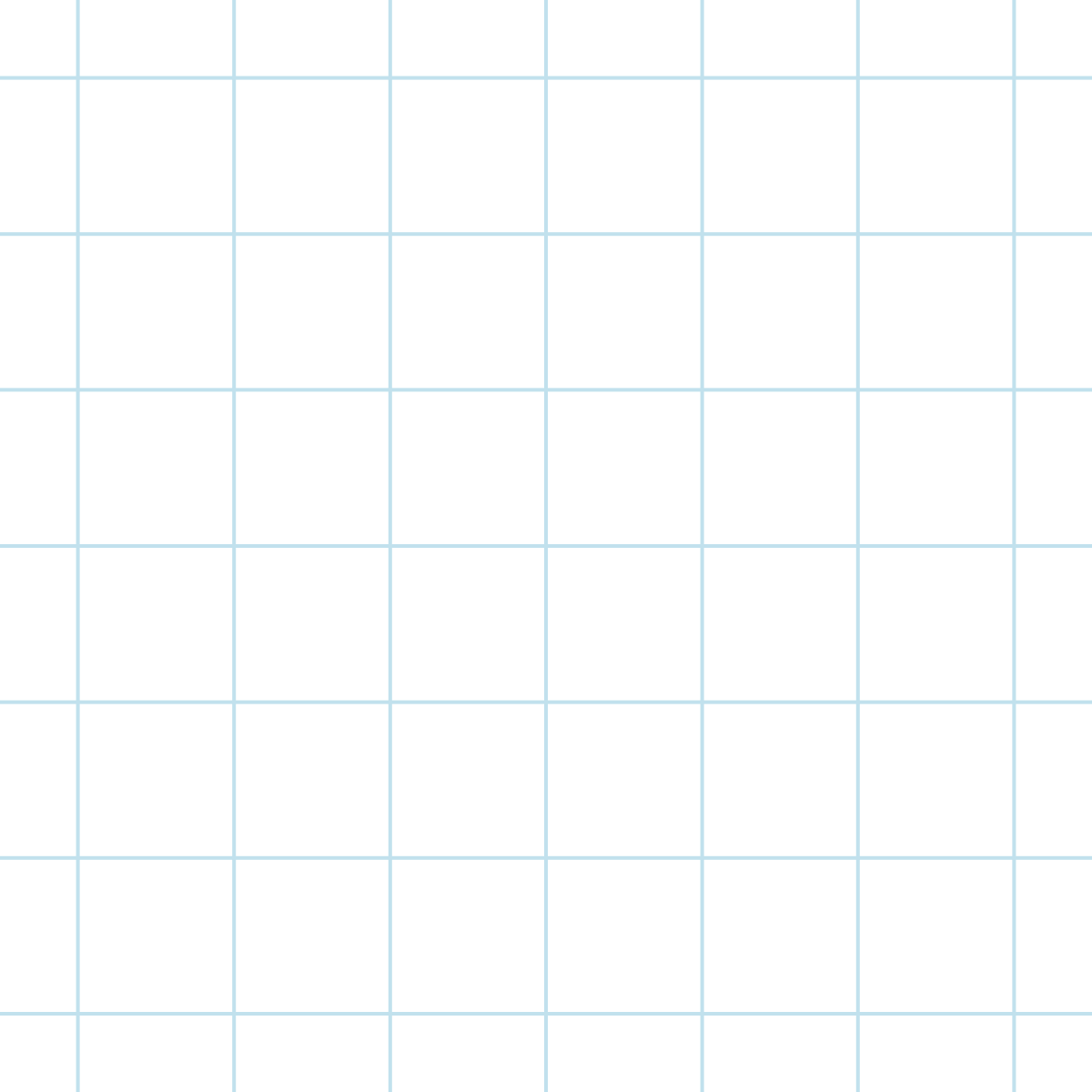 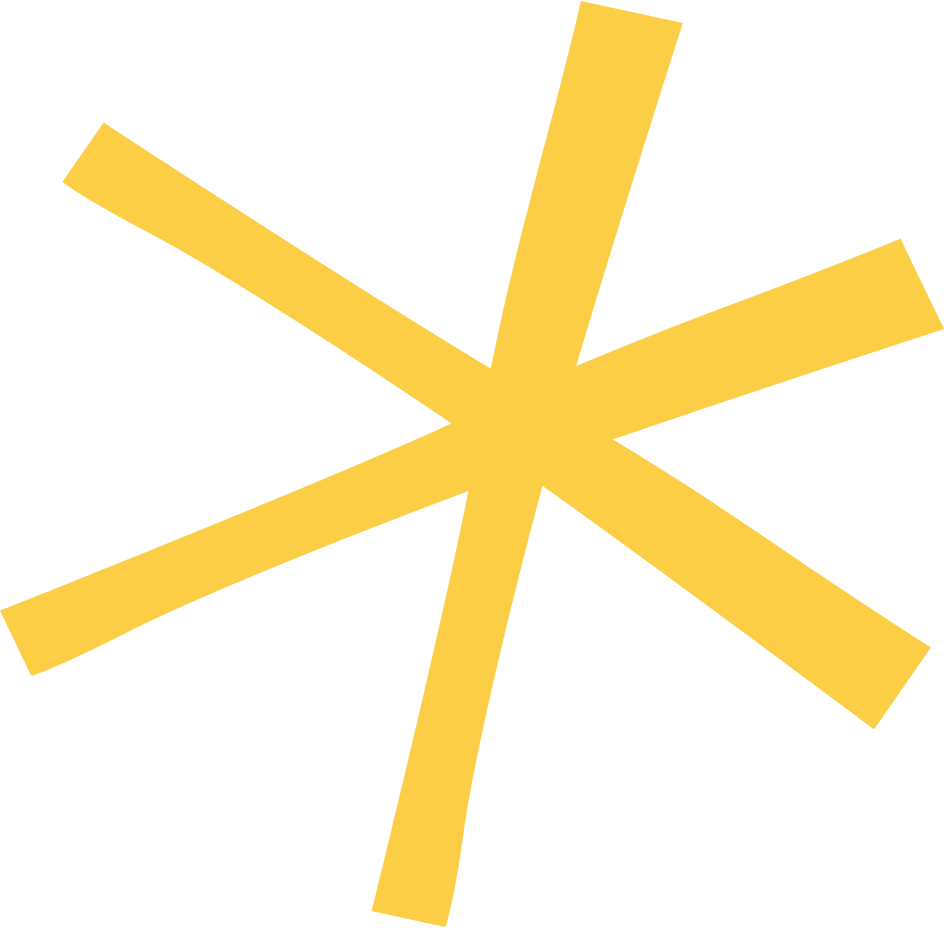 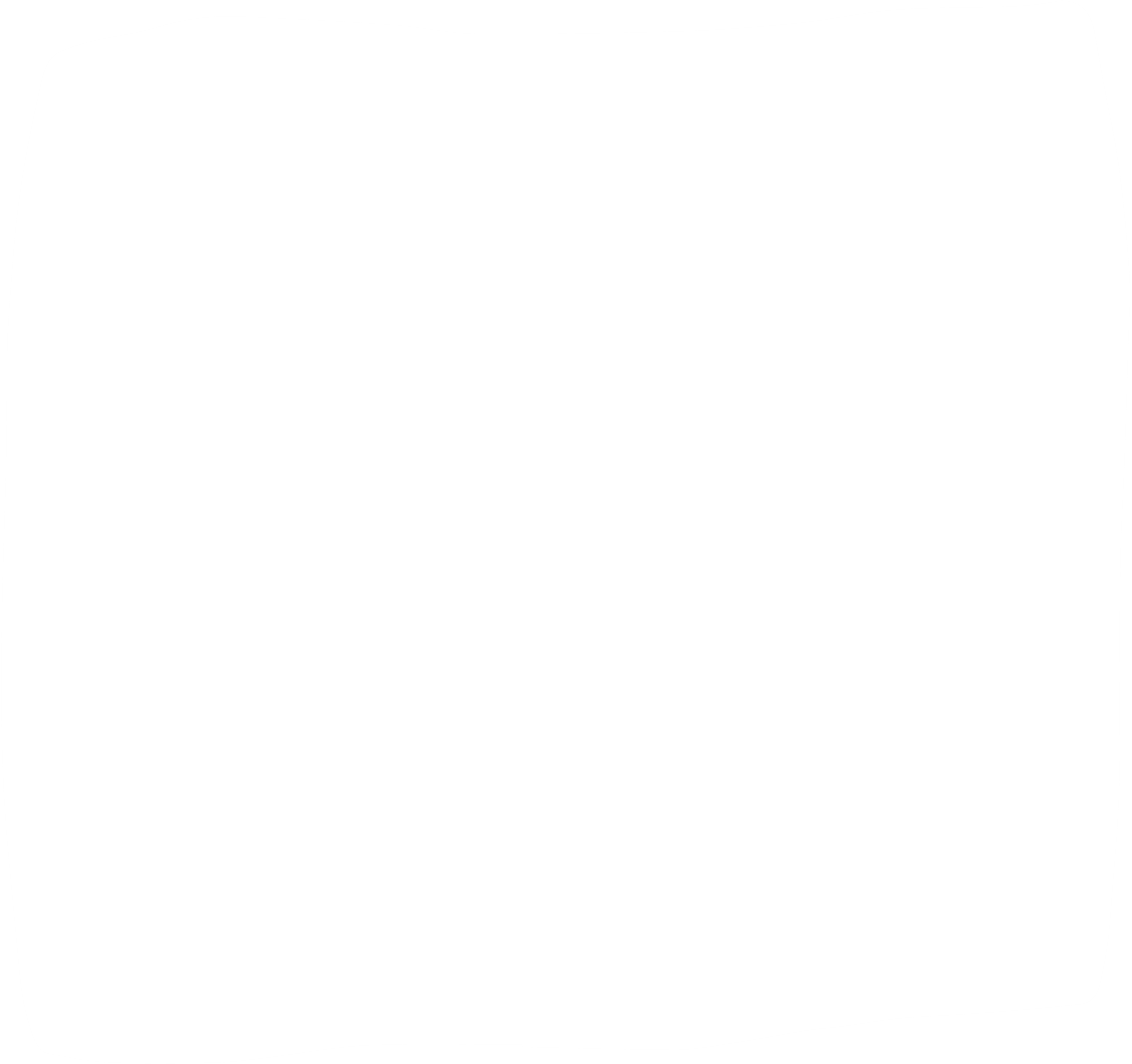 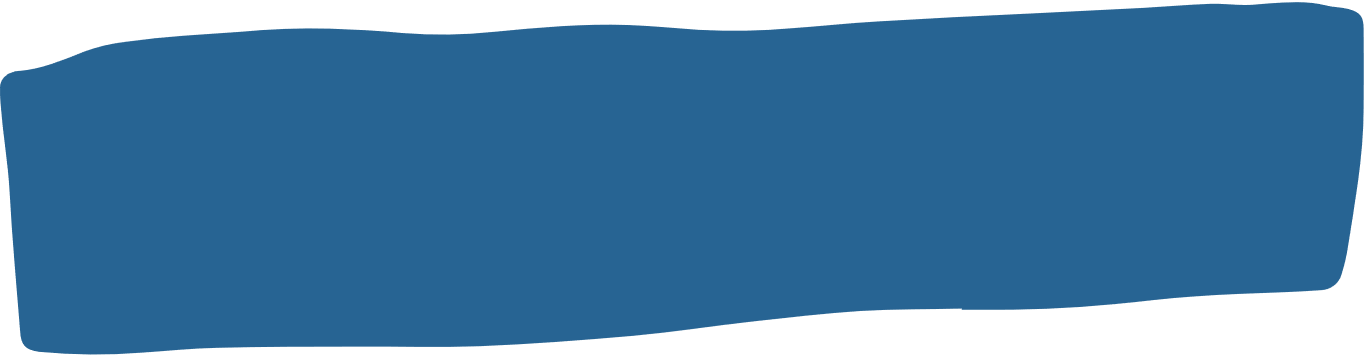 LUYỆN TẬP – VẬN DỤNG
Luyện tập 2
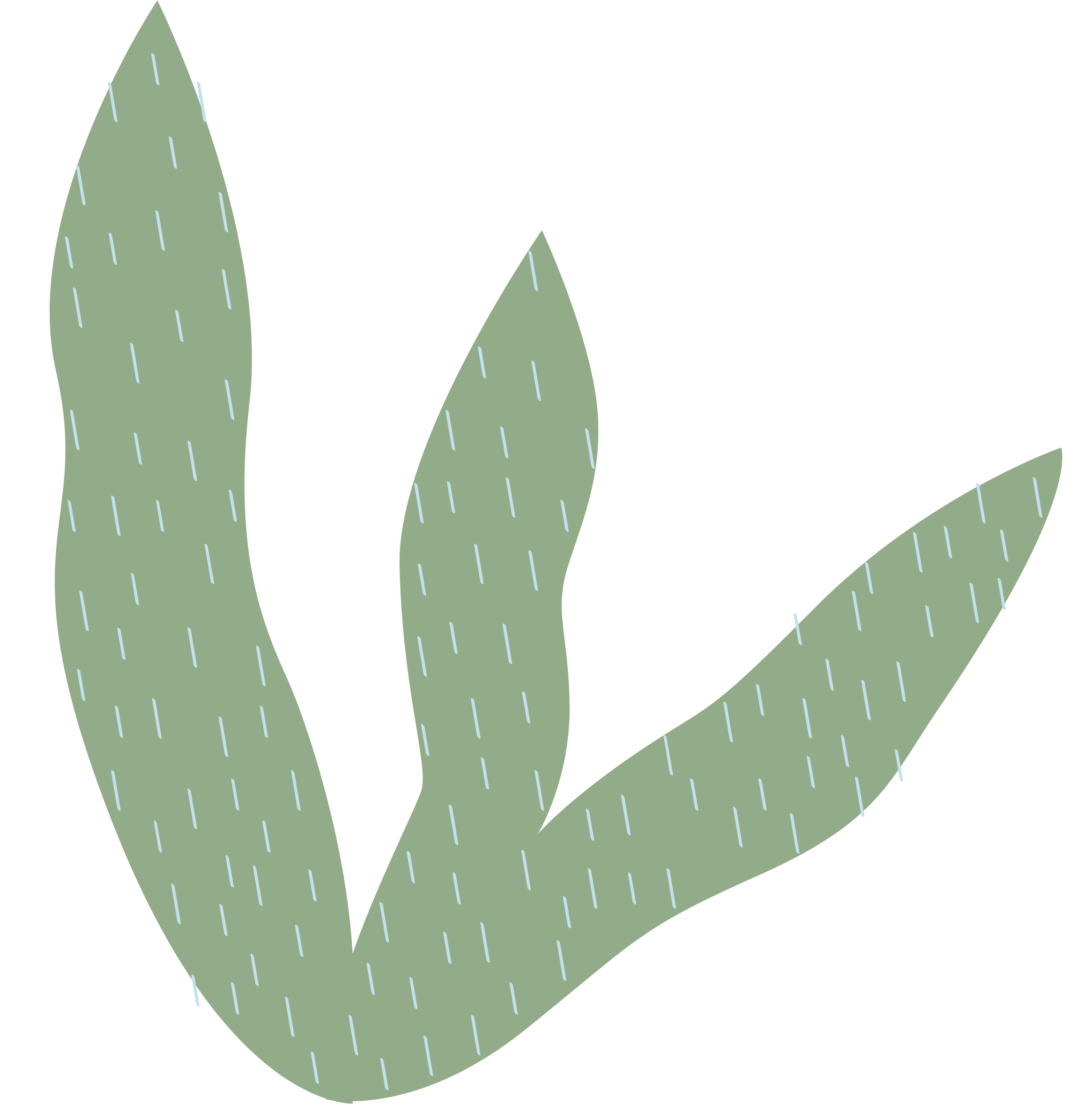 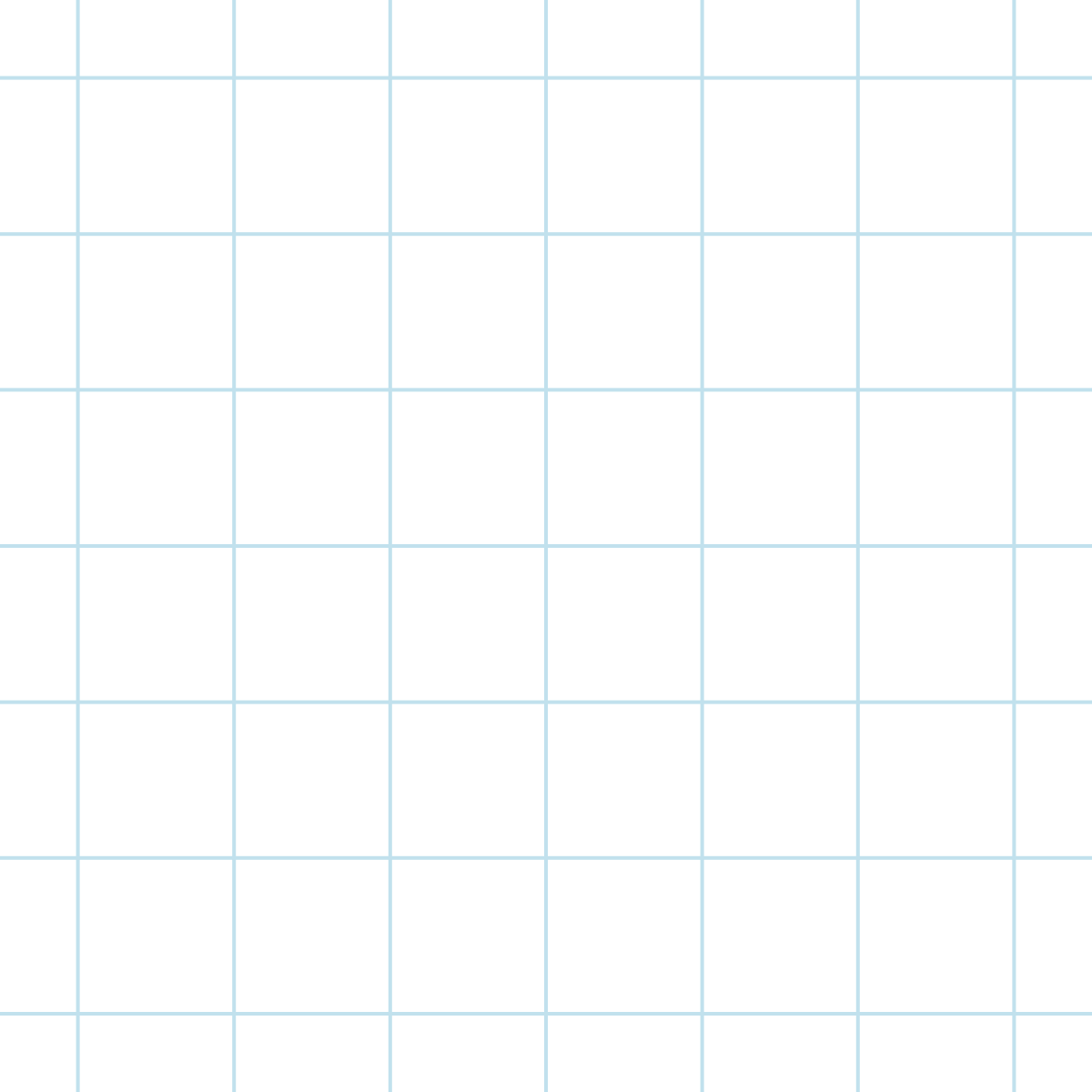 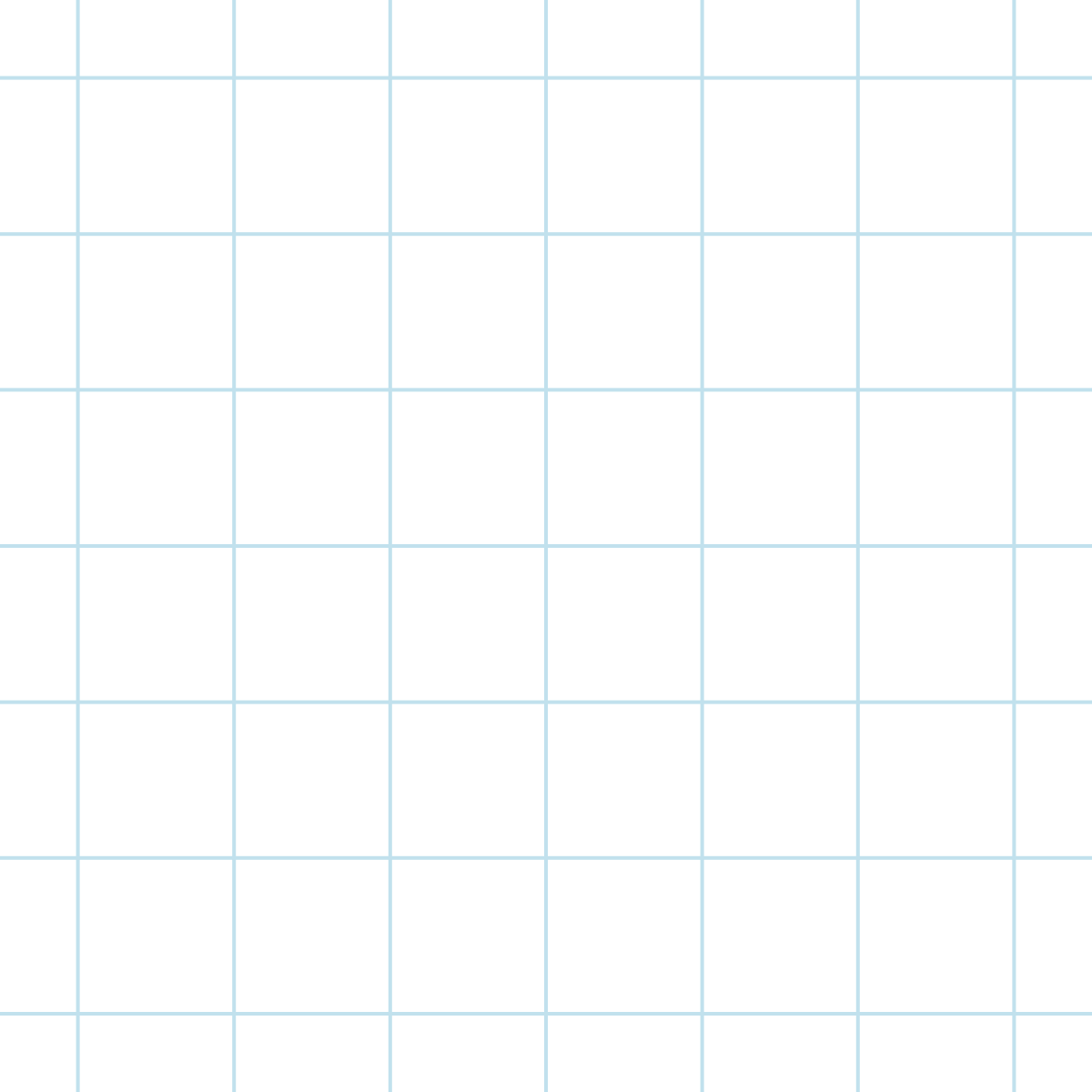 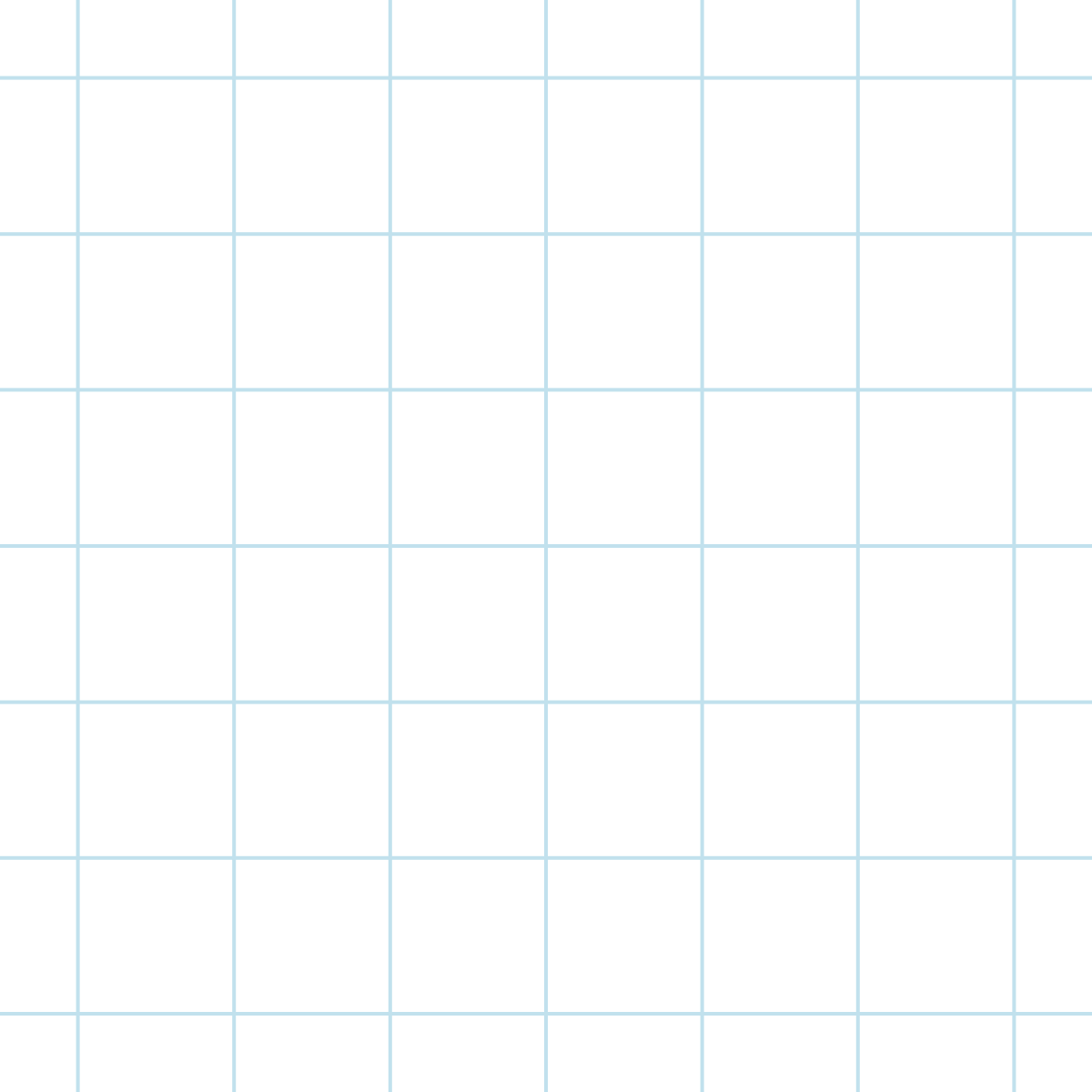 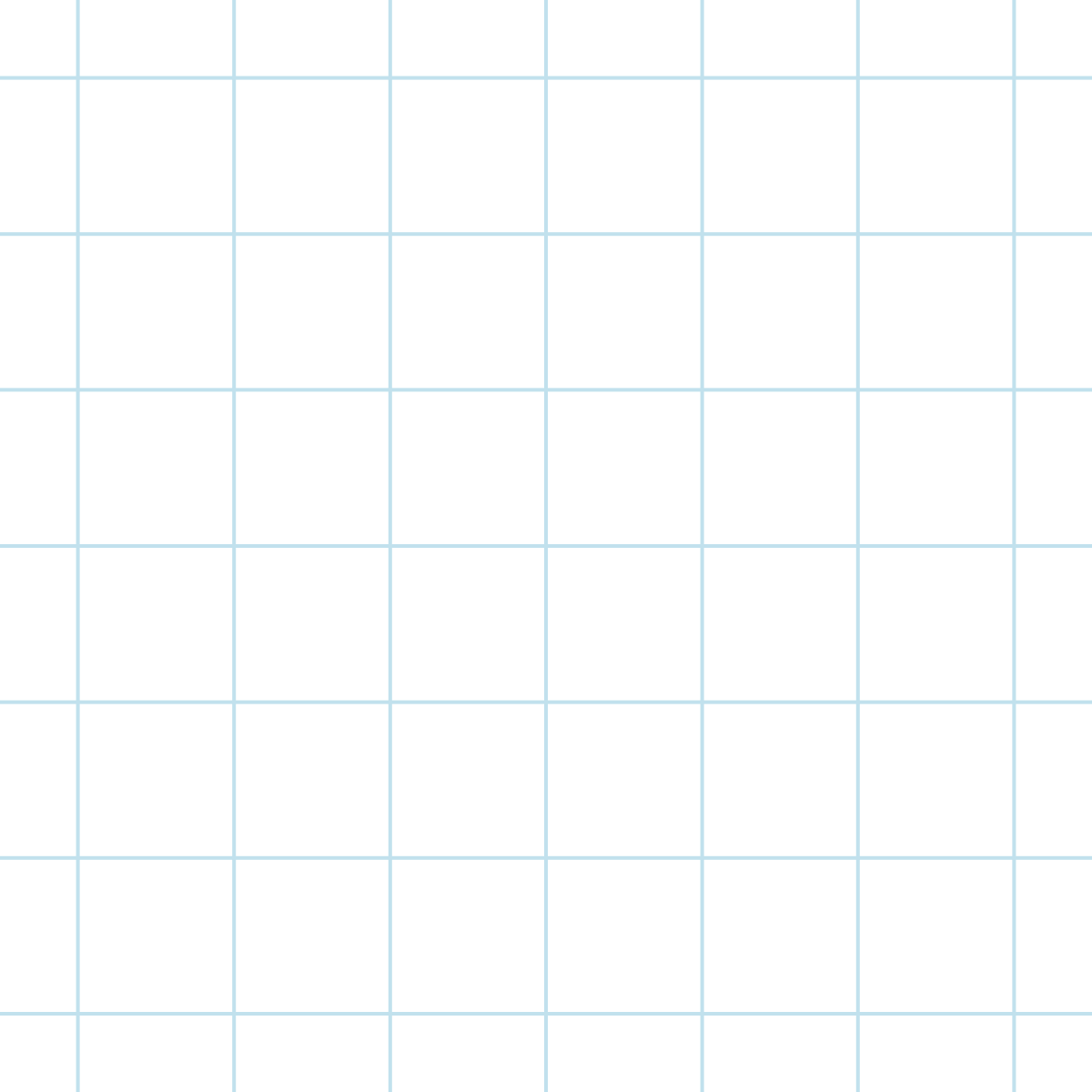 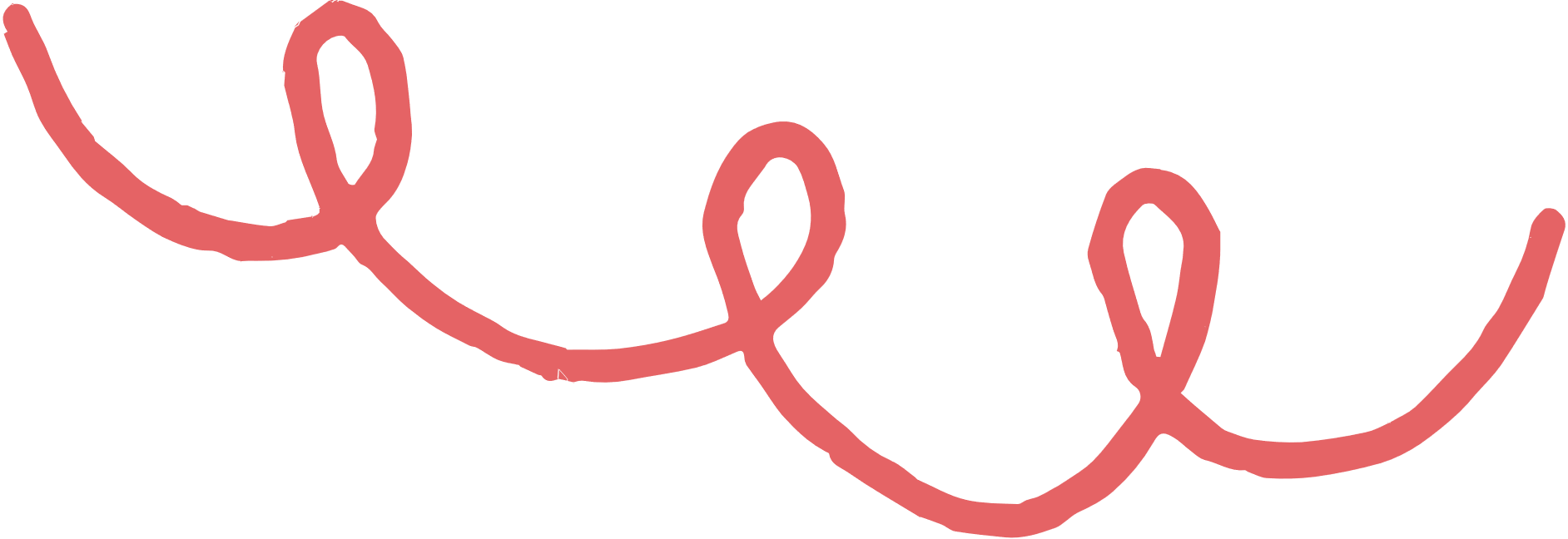 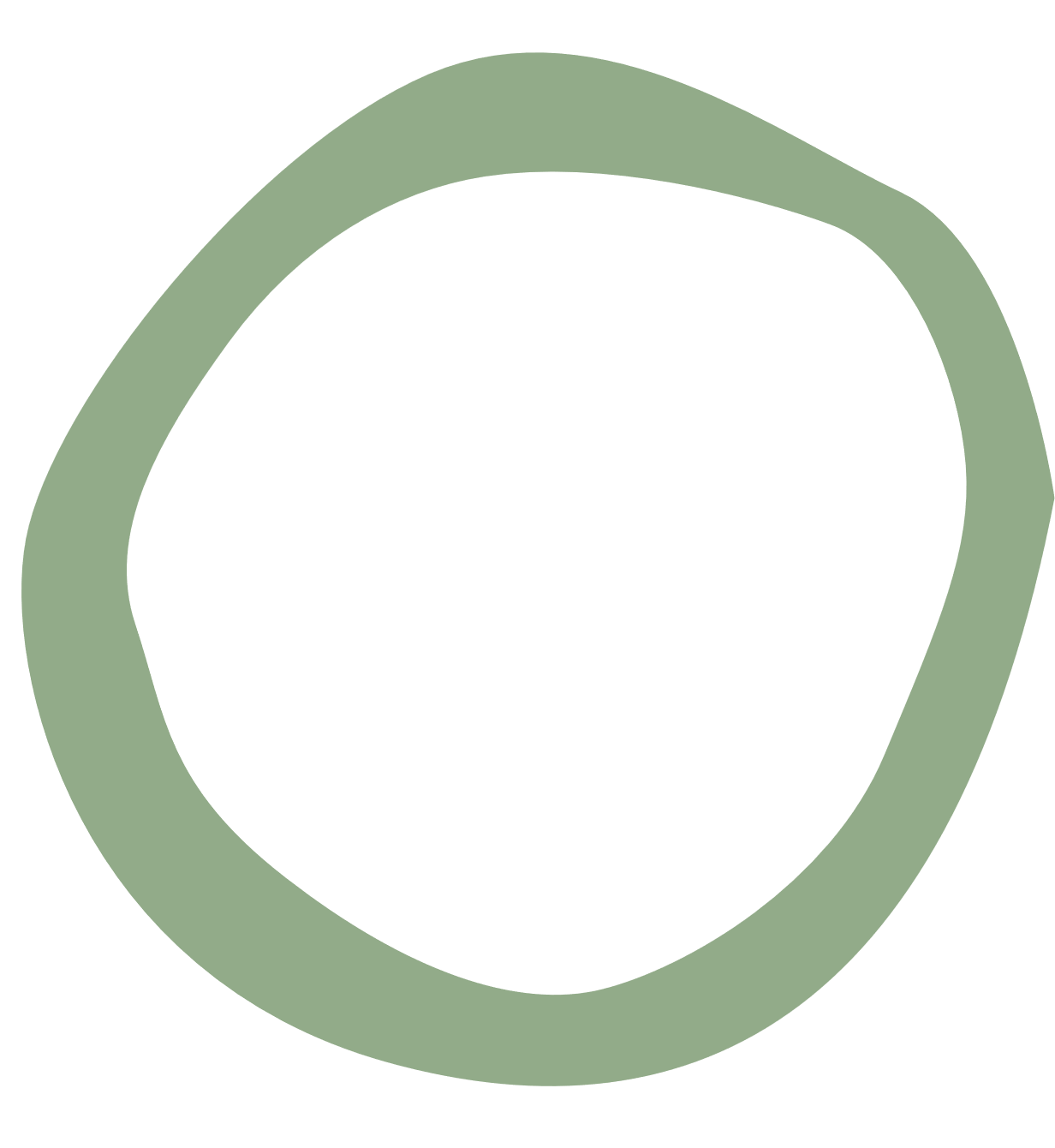 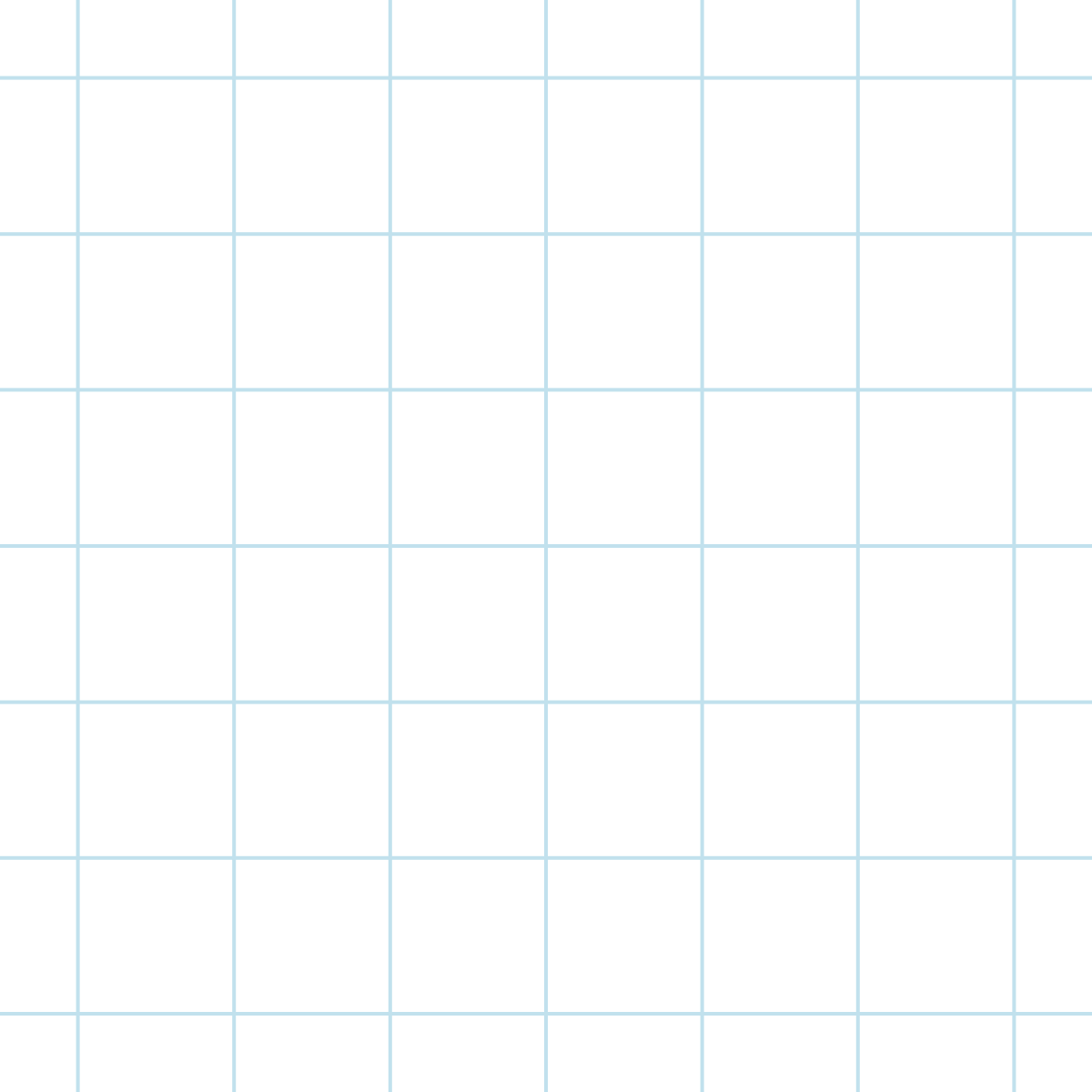 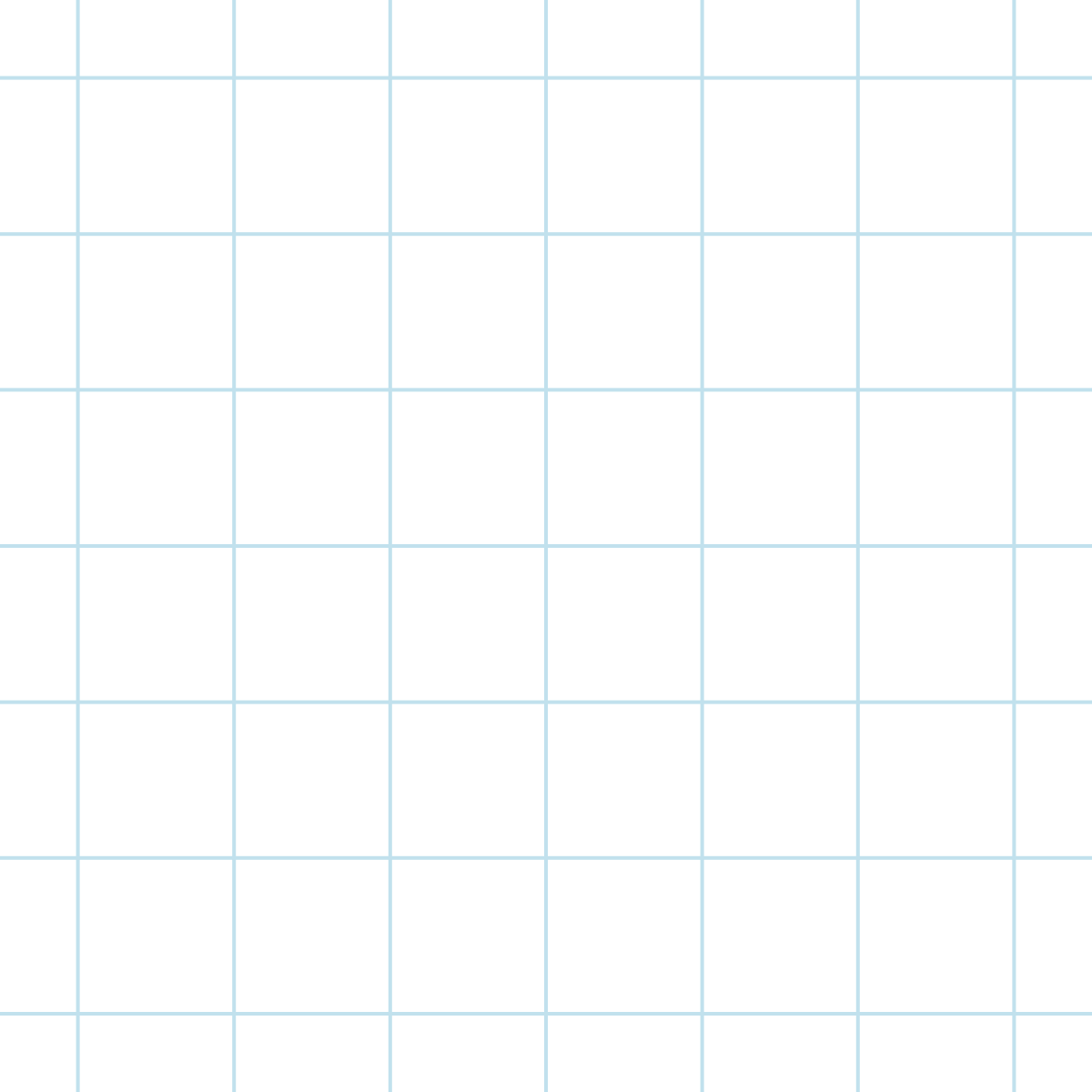 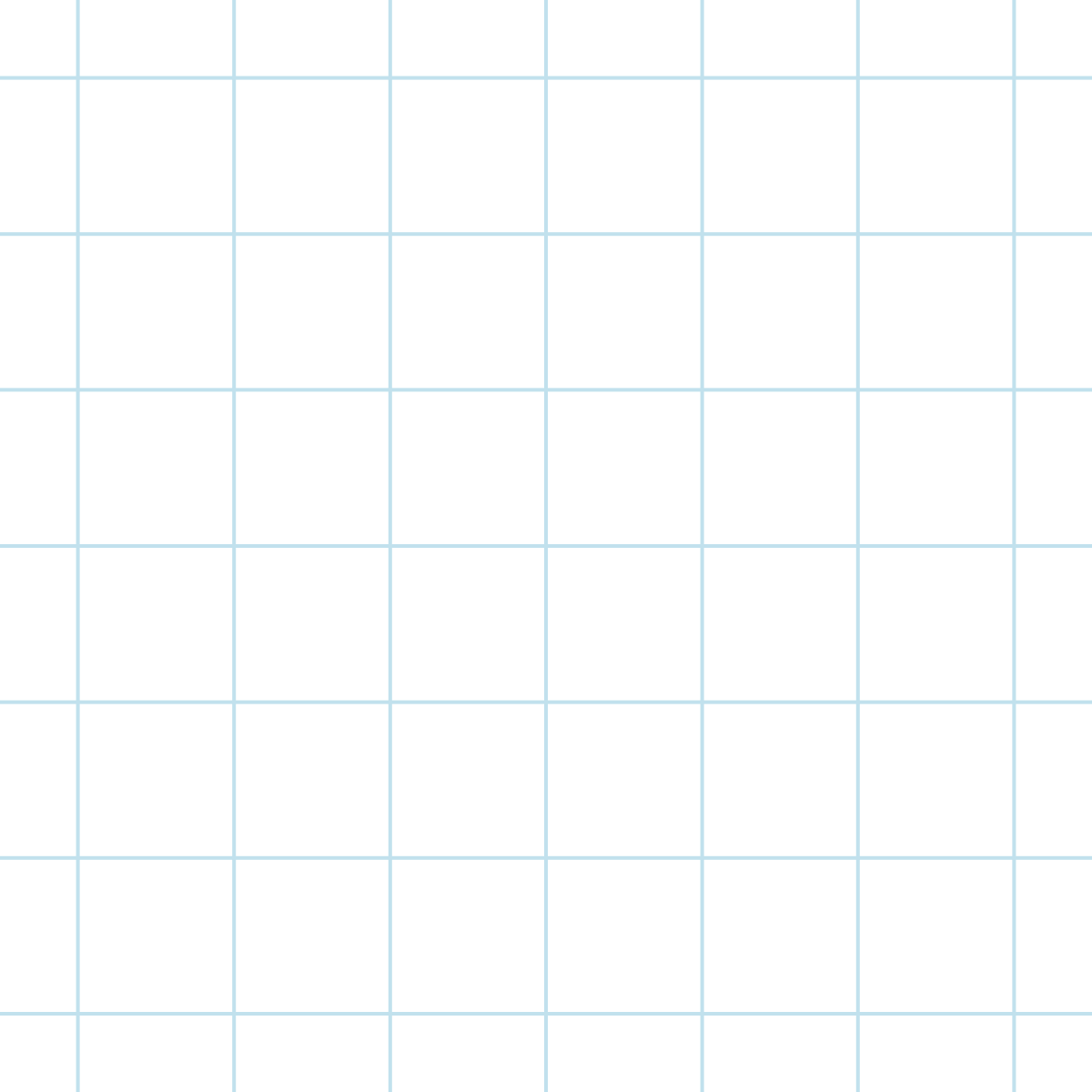 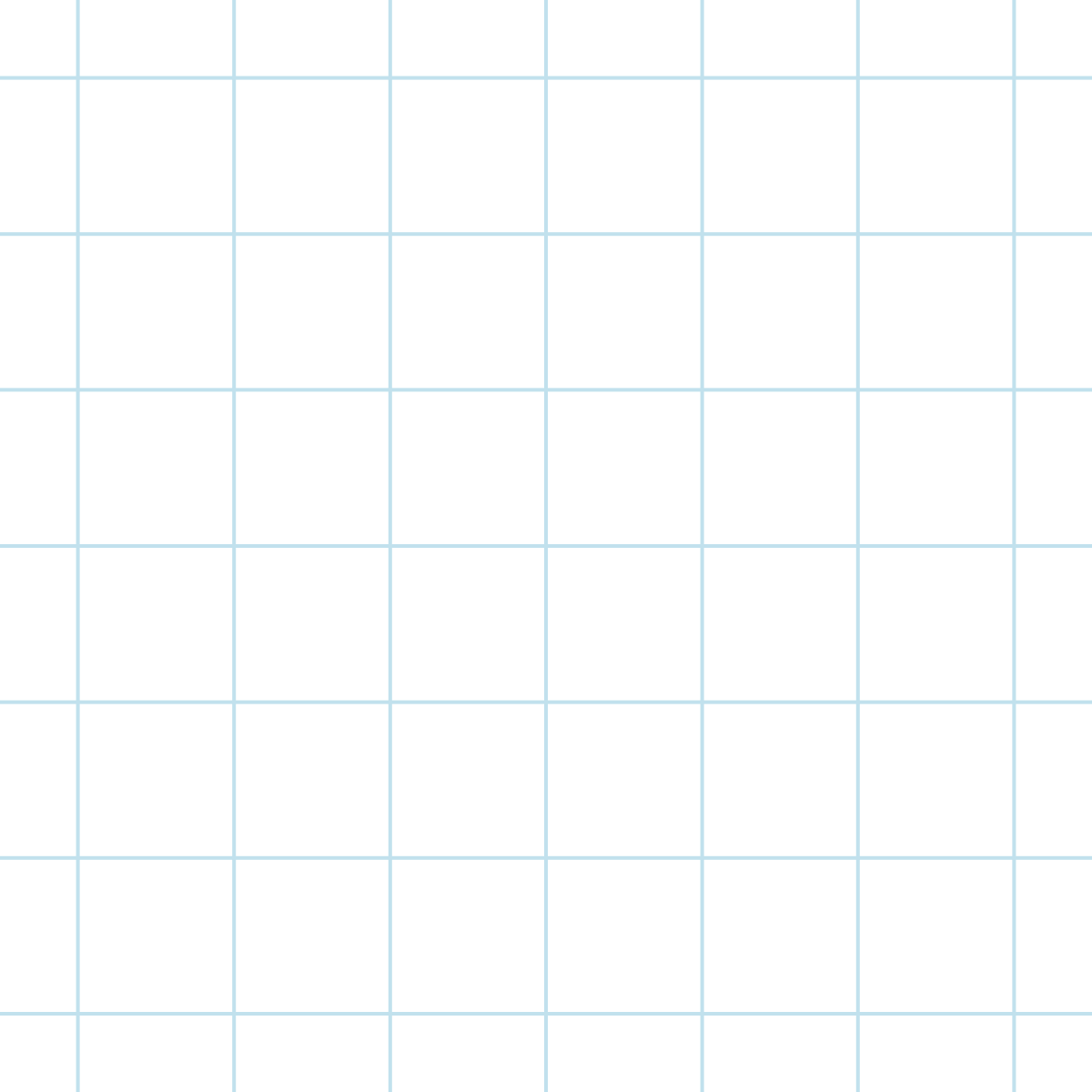 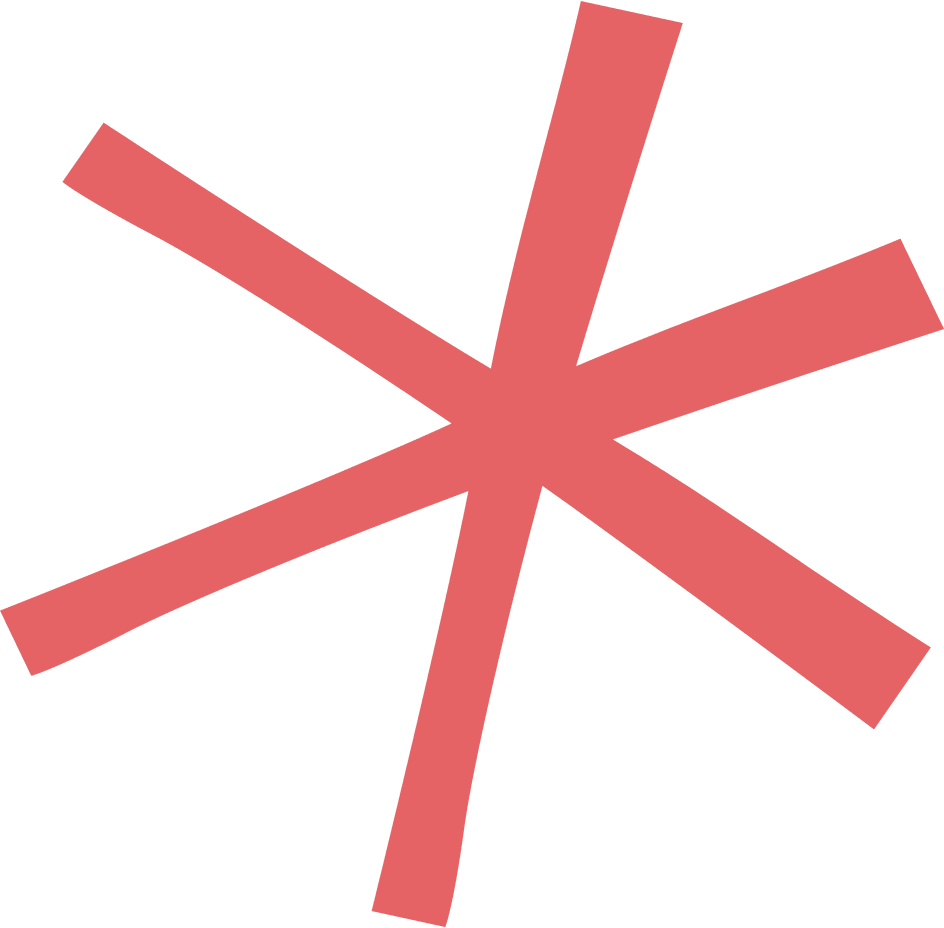 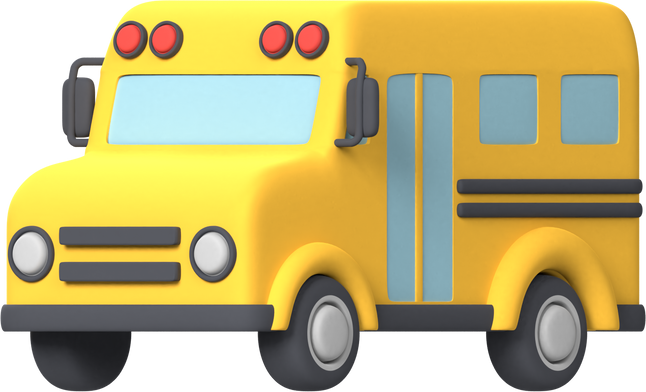 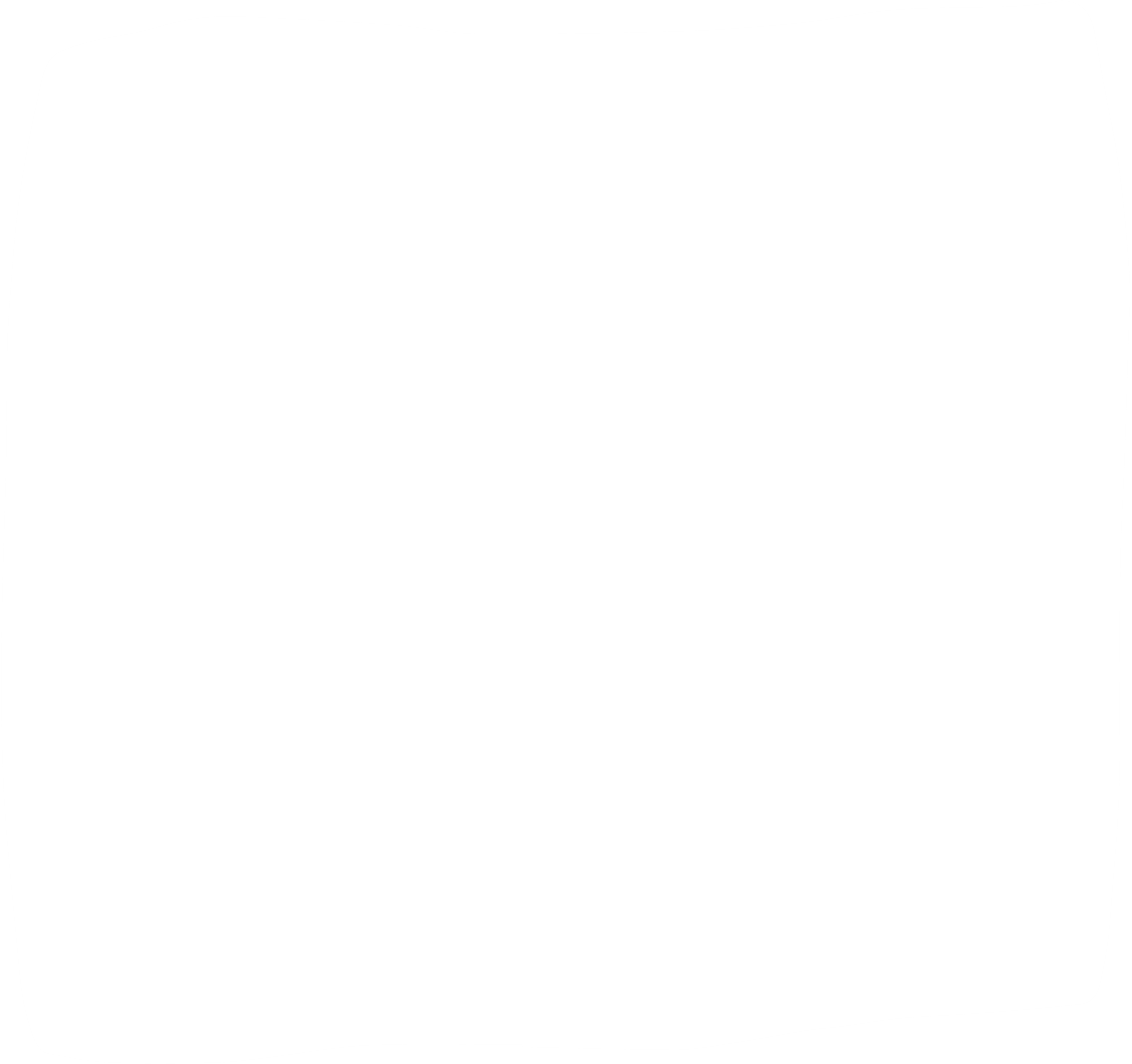 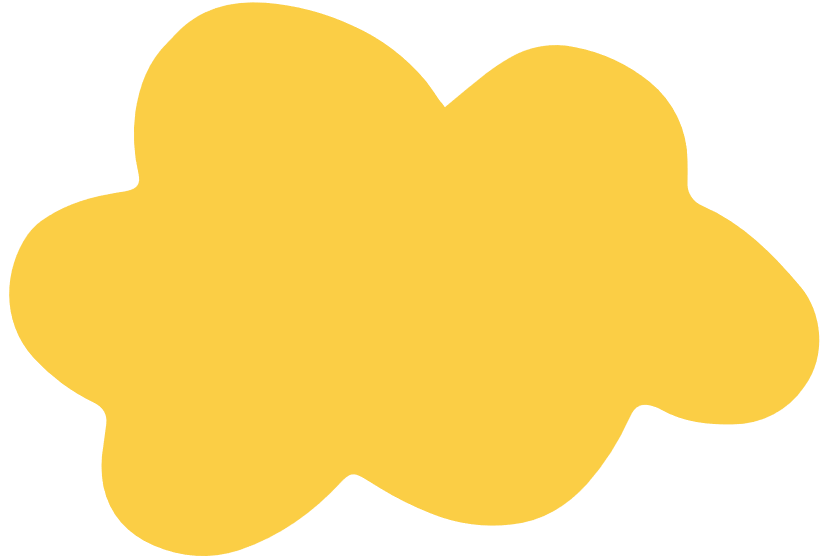 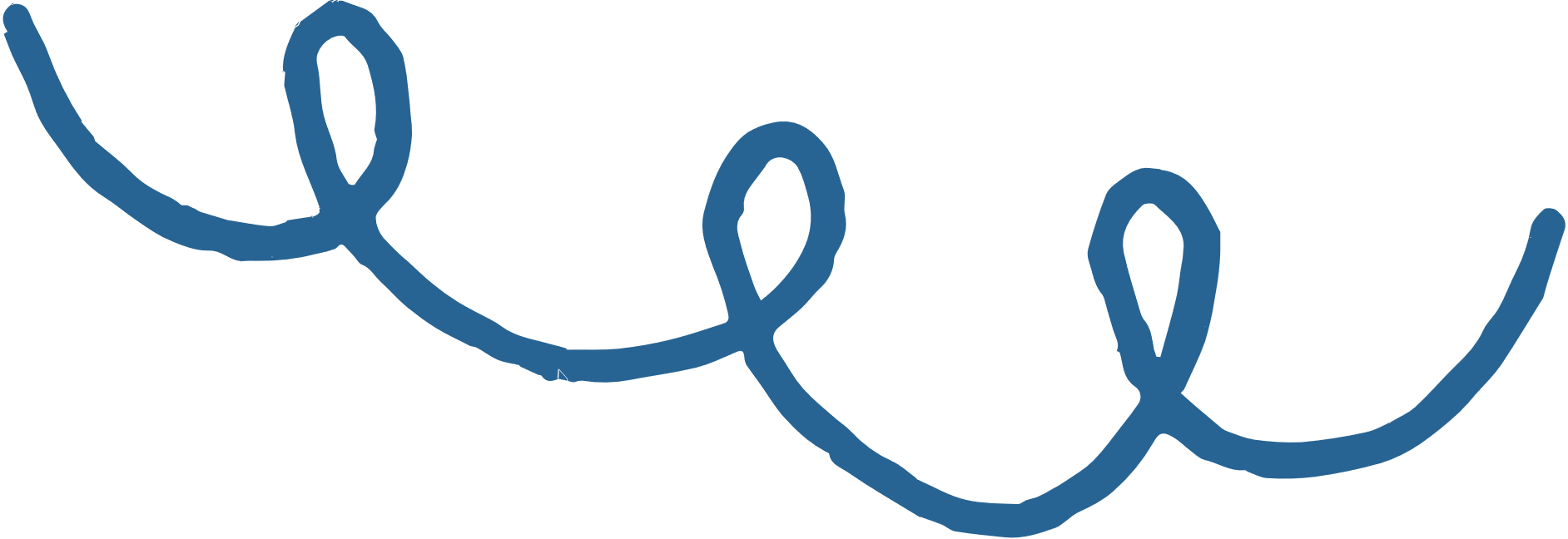 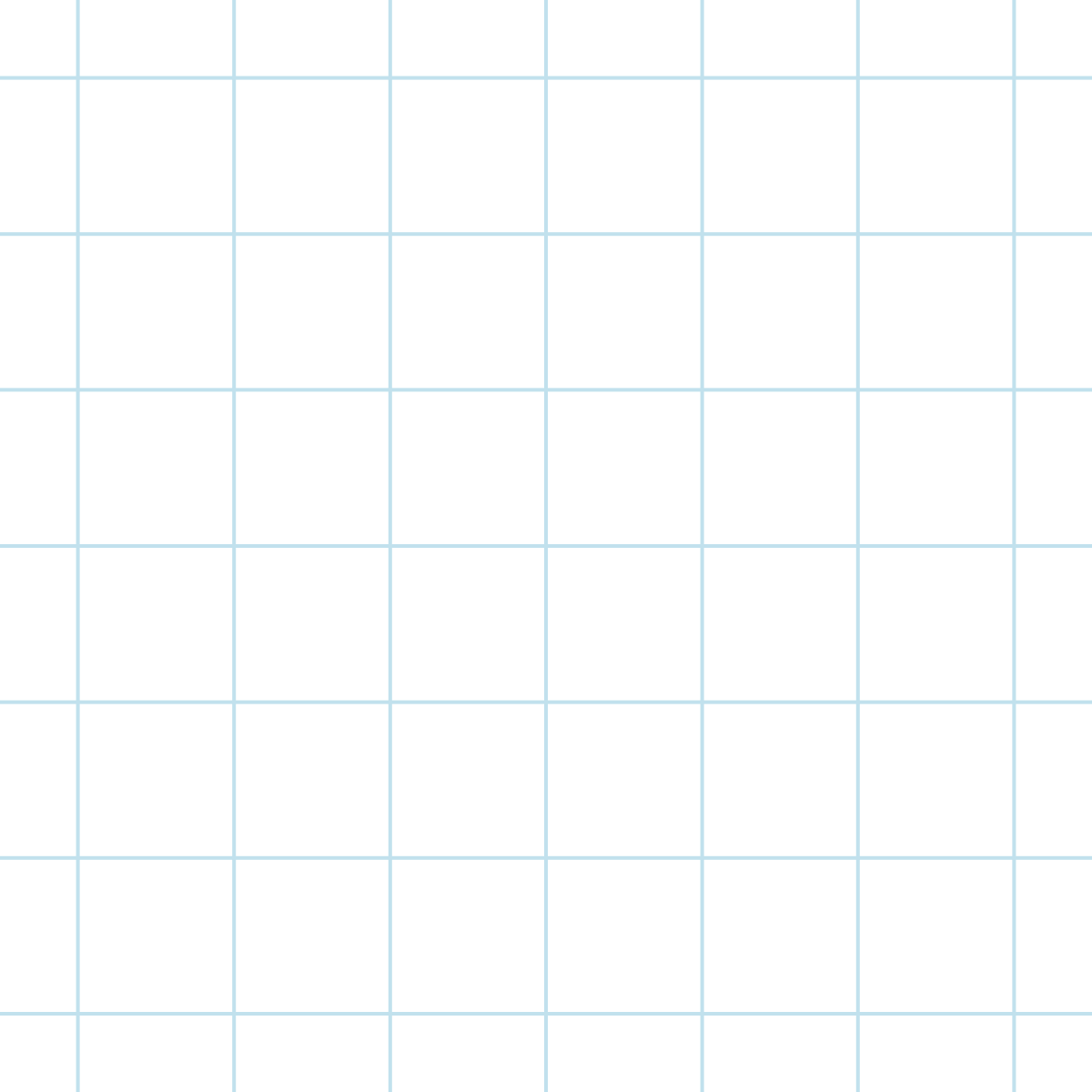 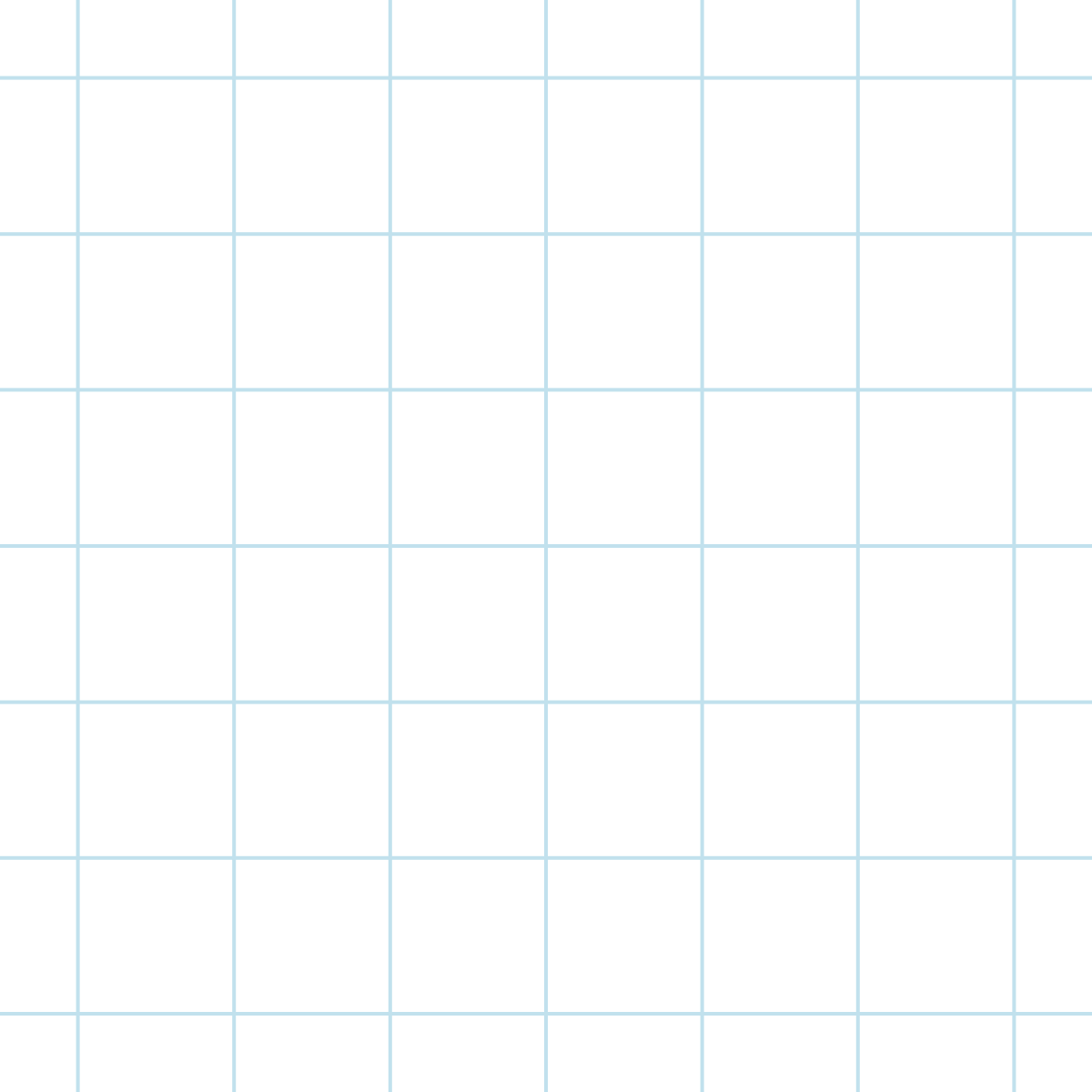 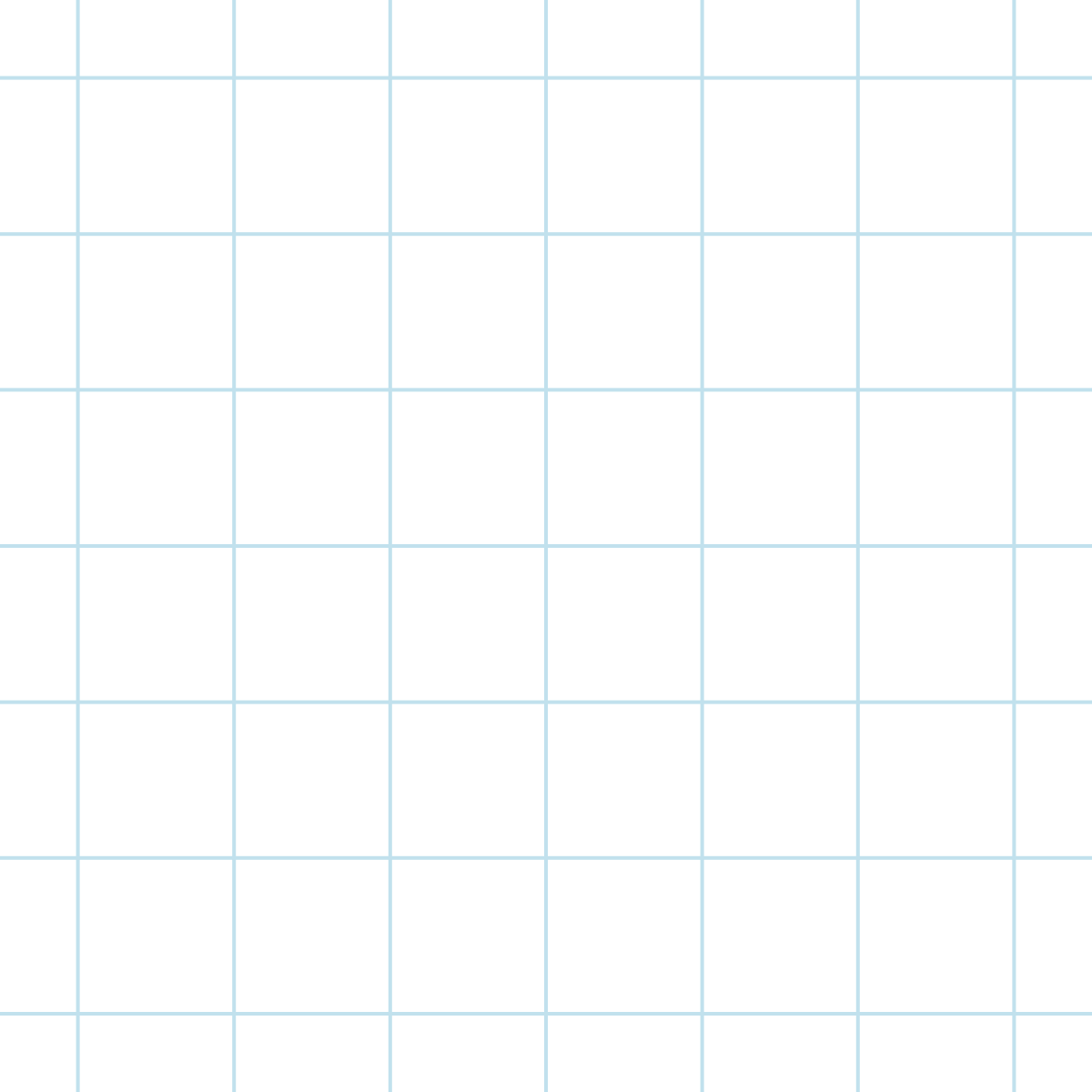 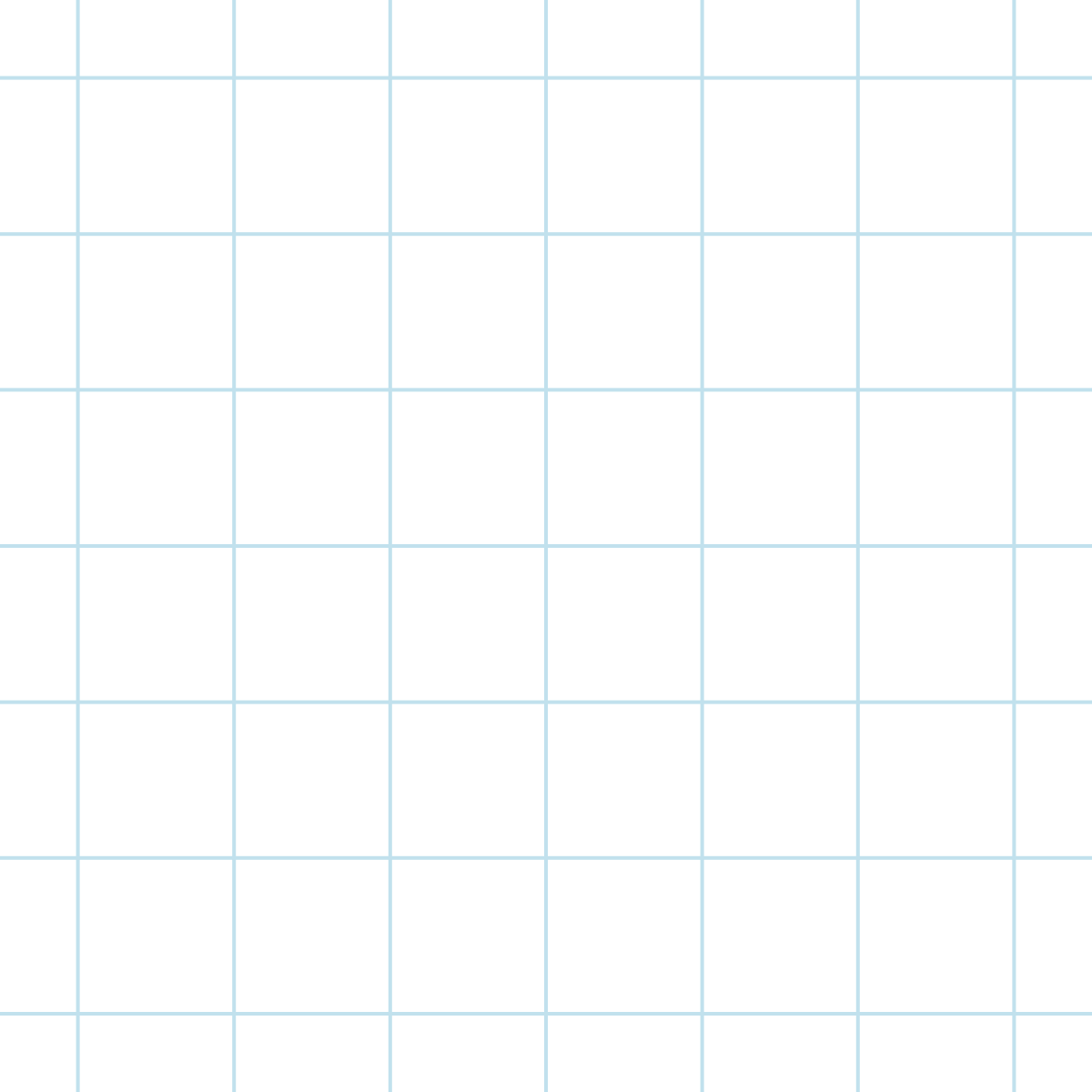 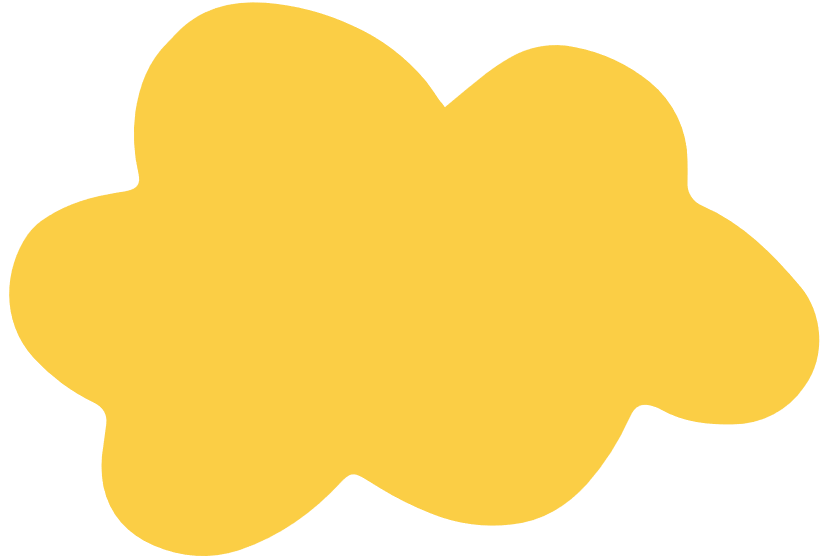 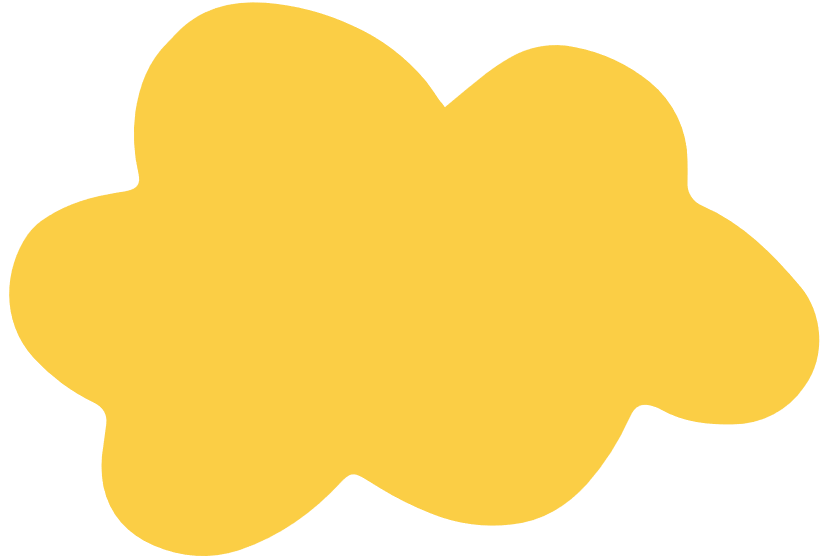 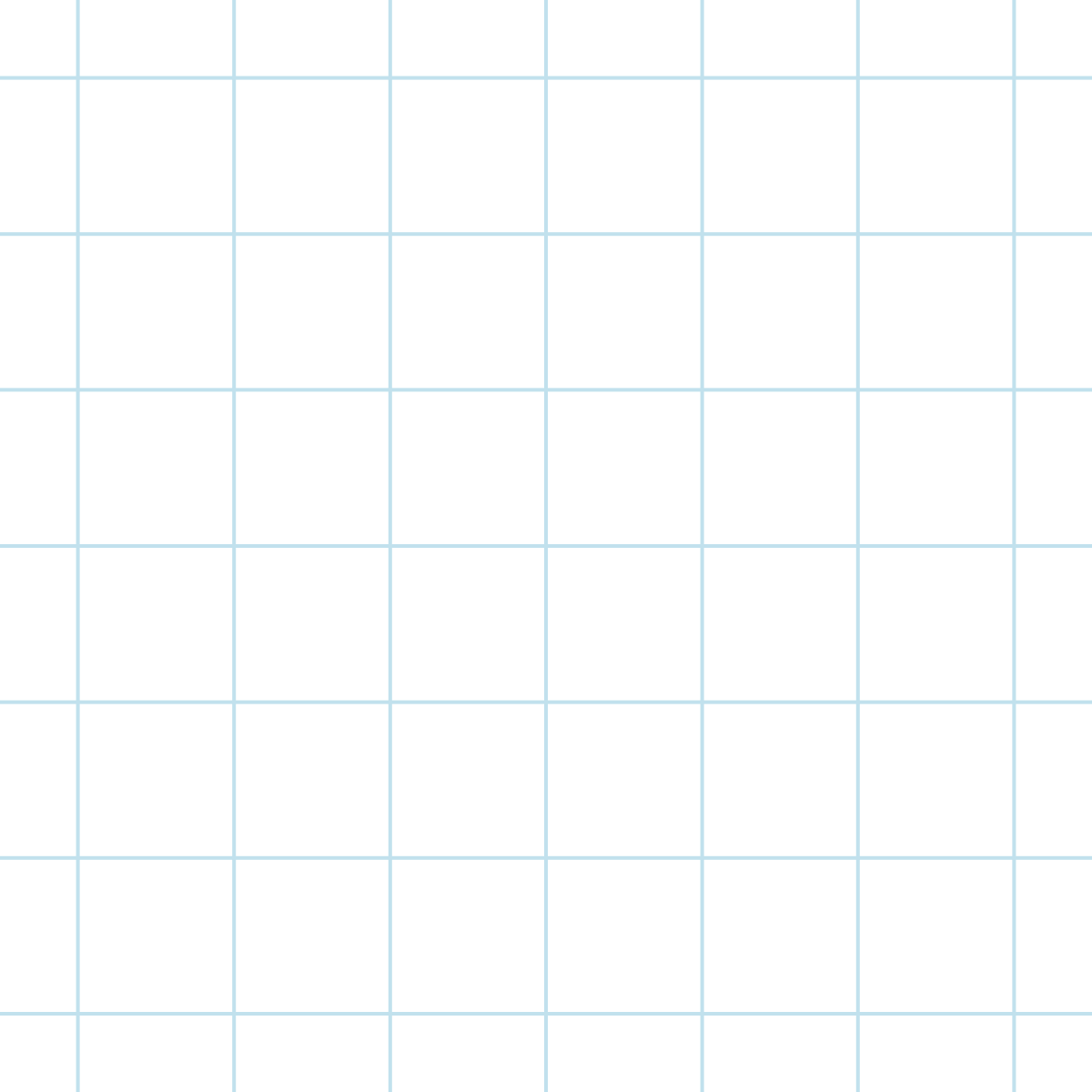 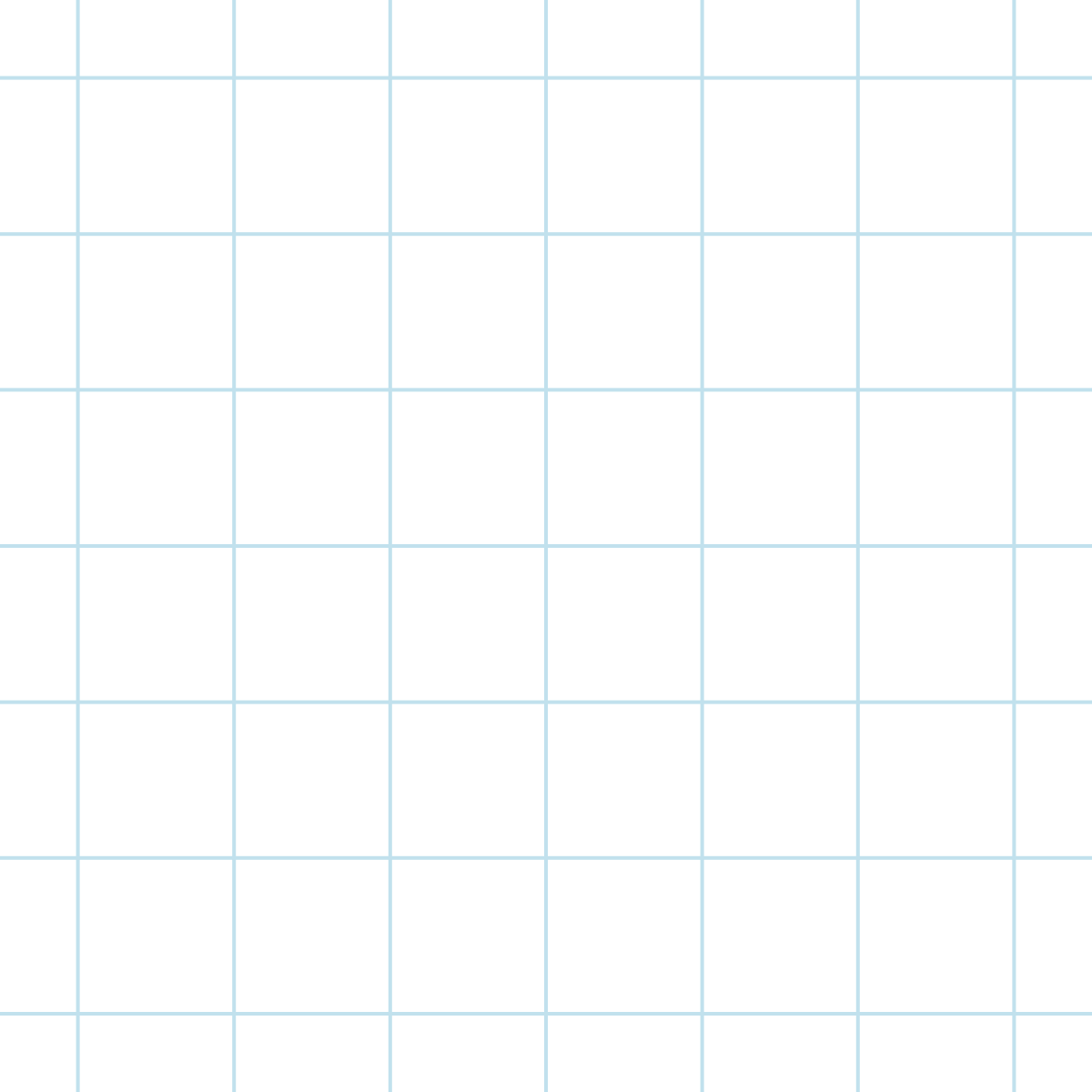 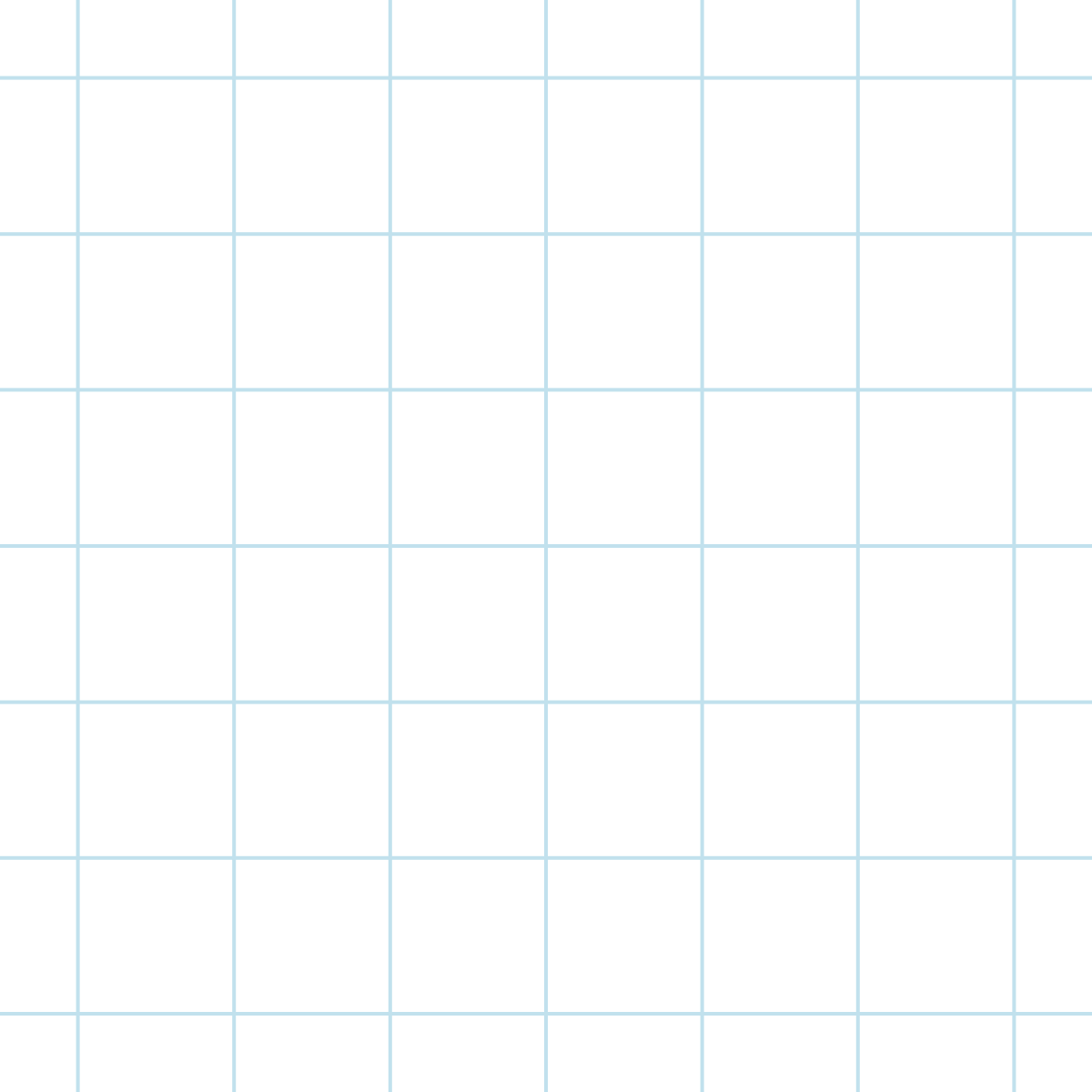 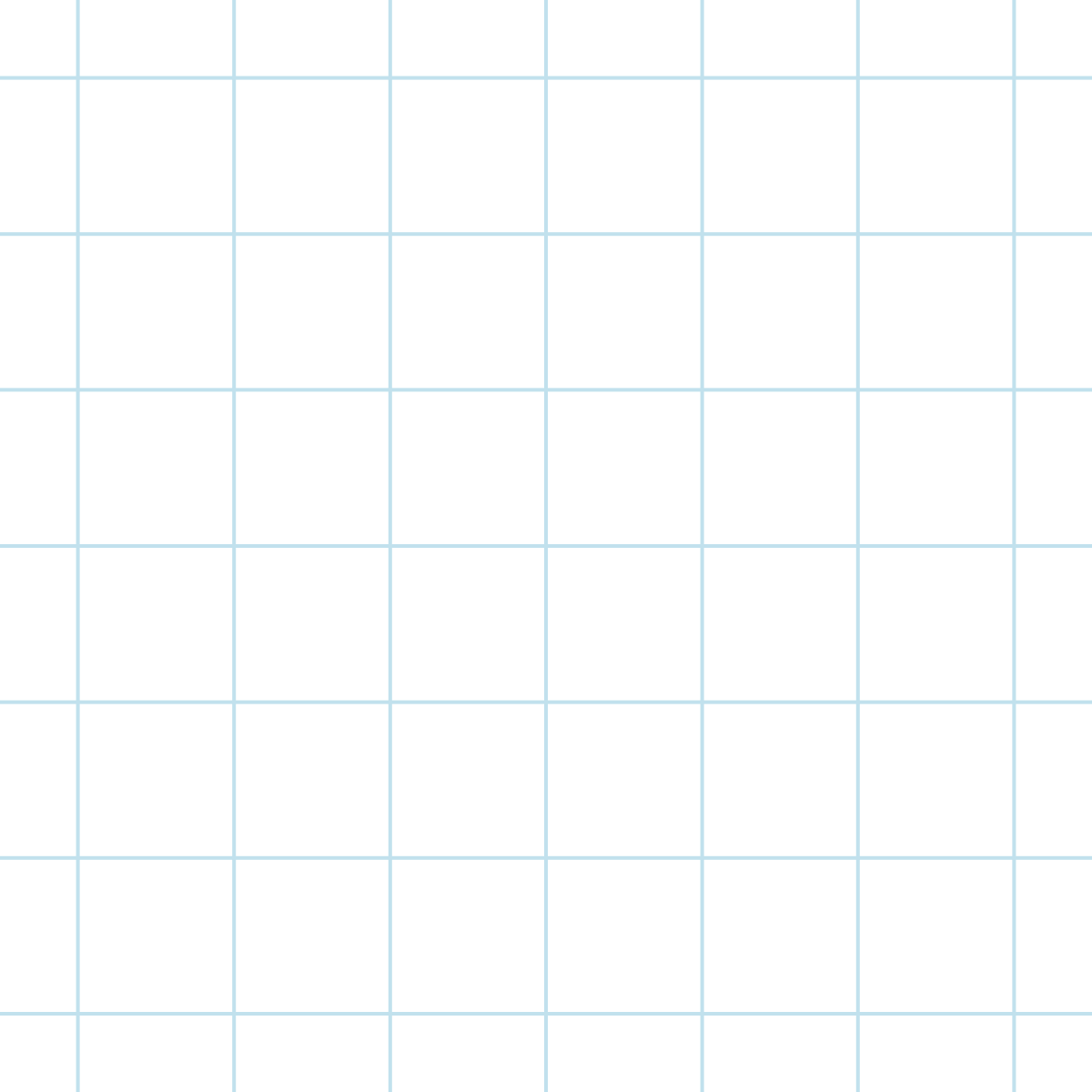 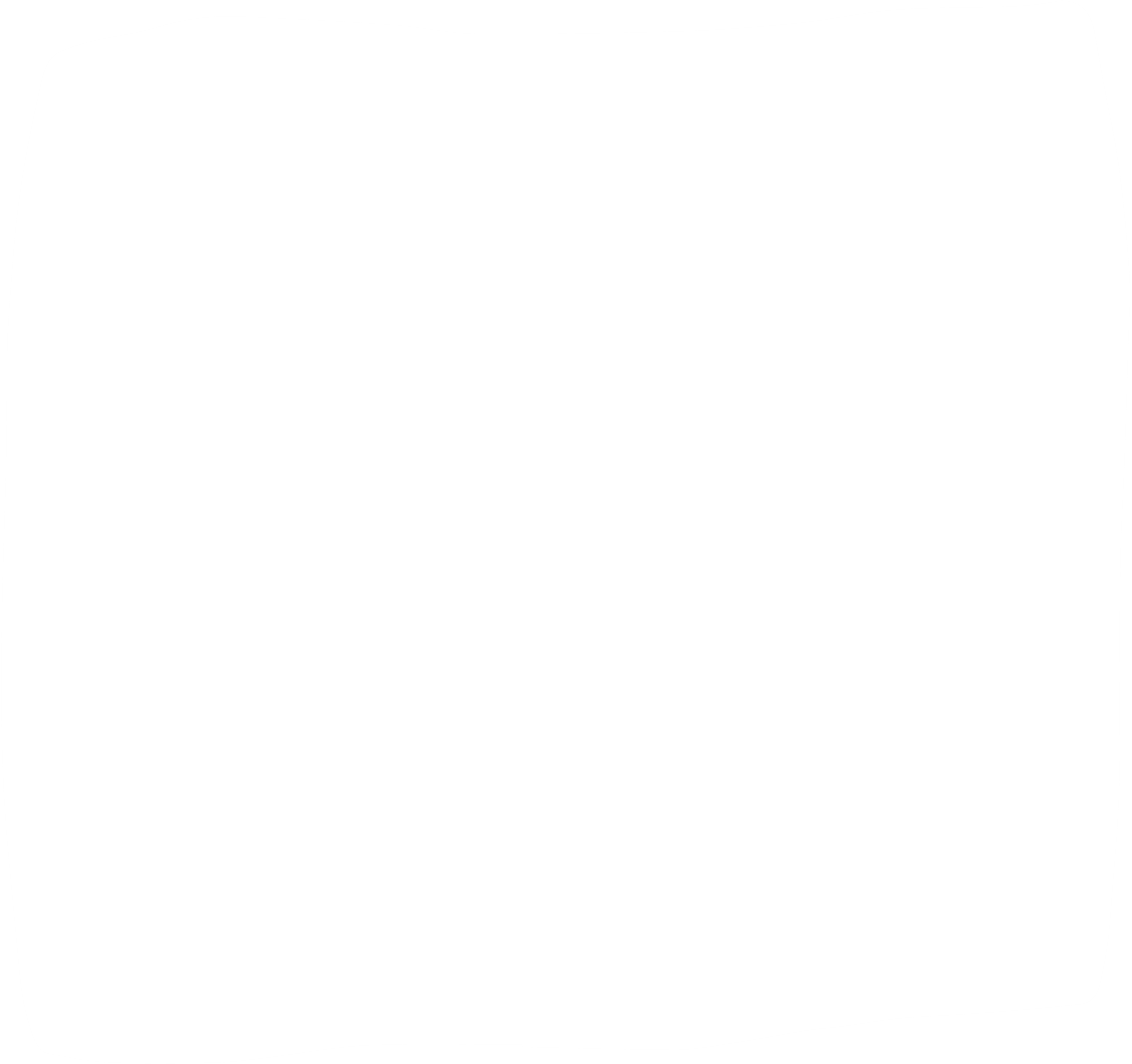 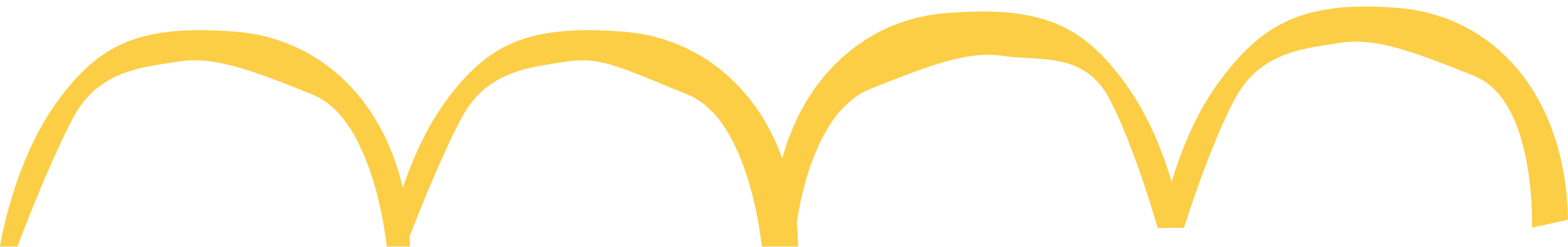 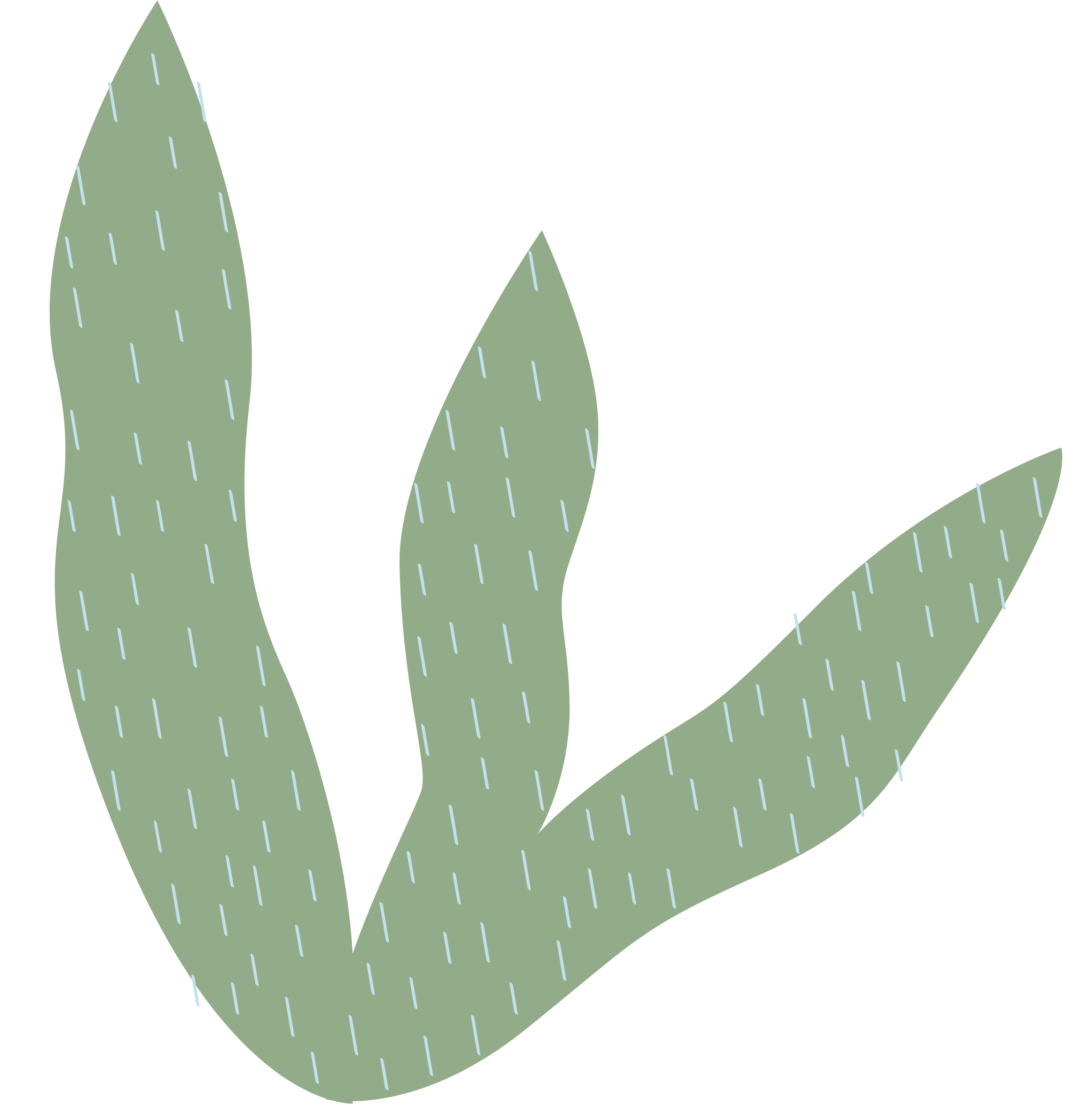 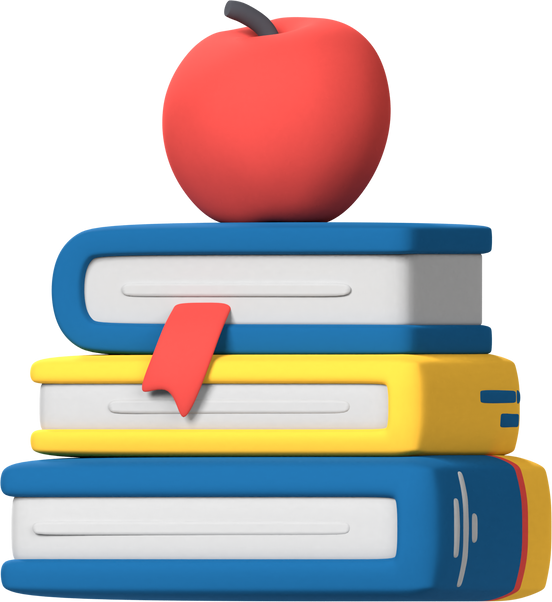 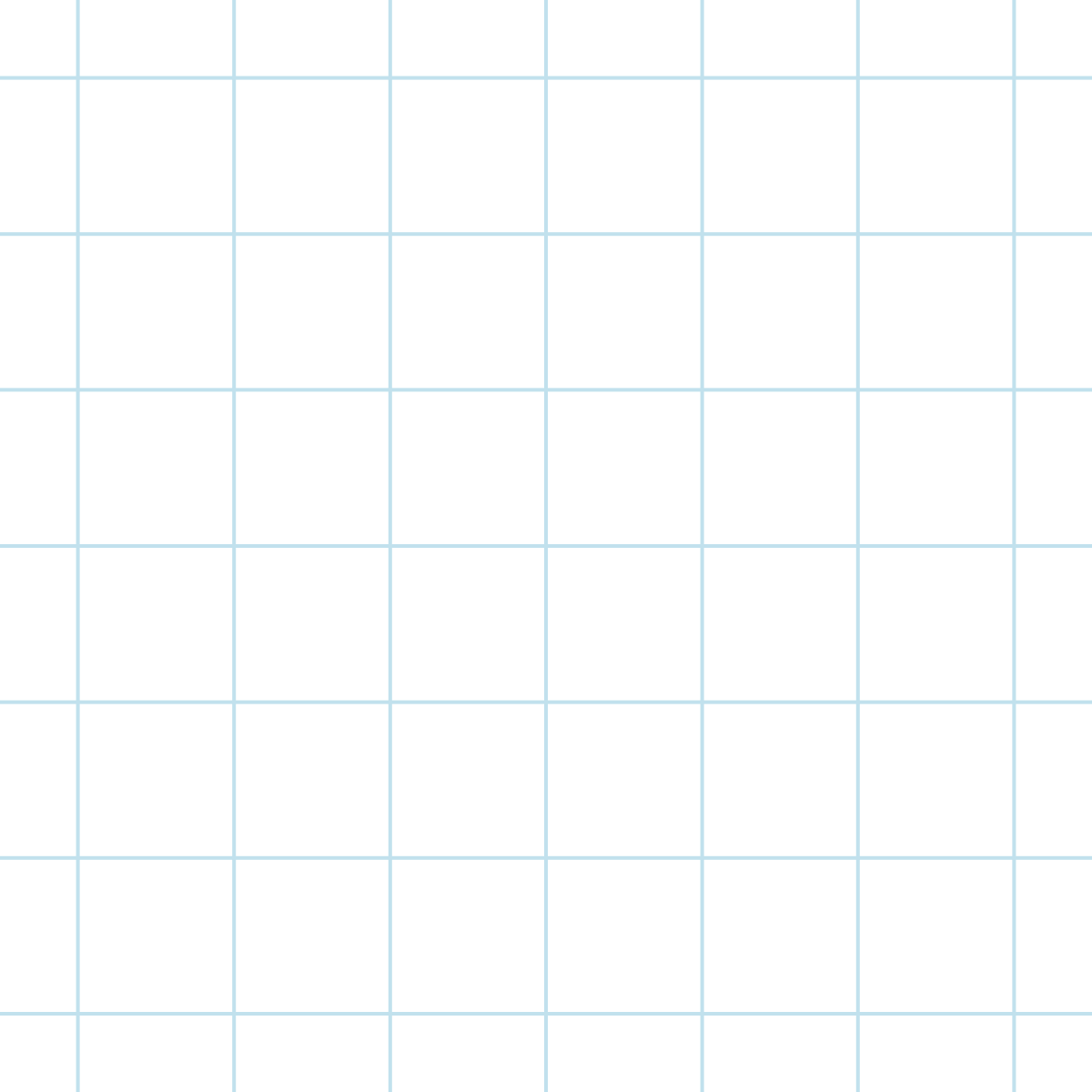 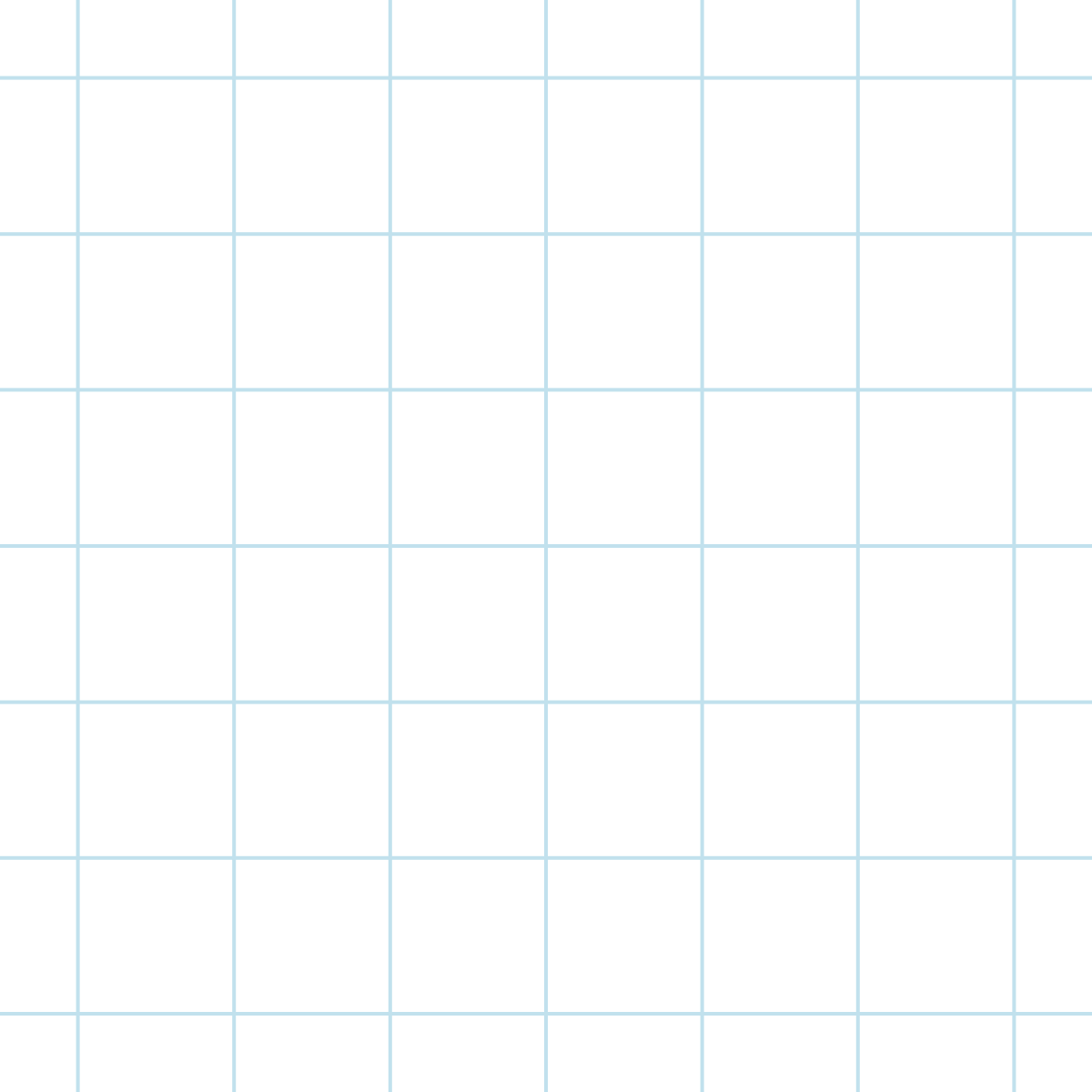 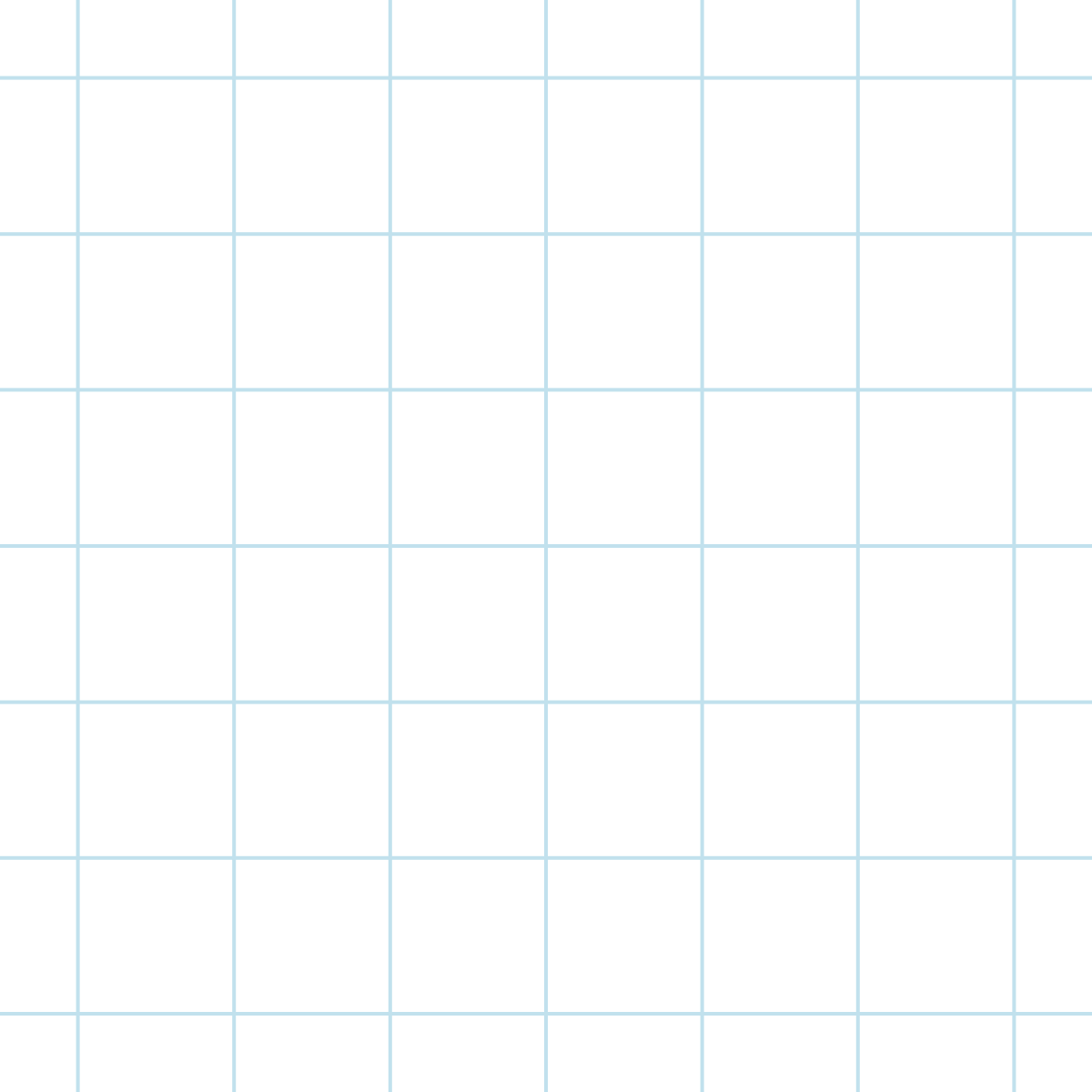 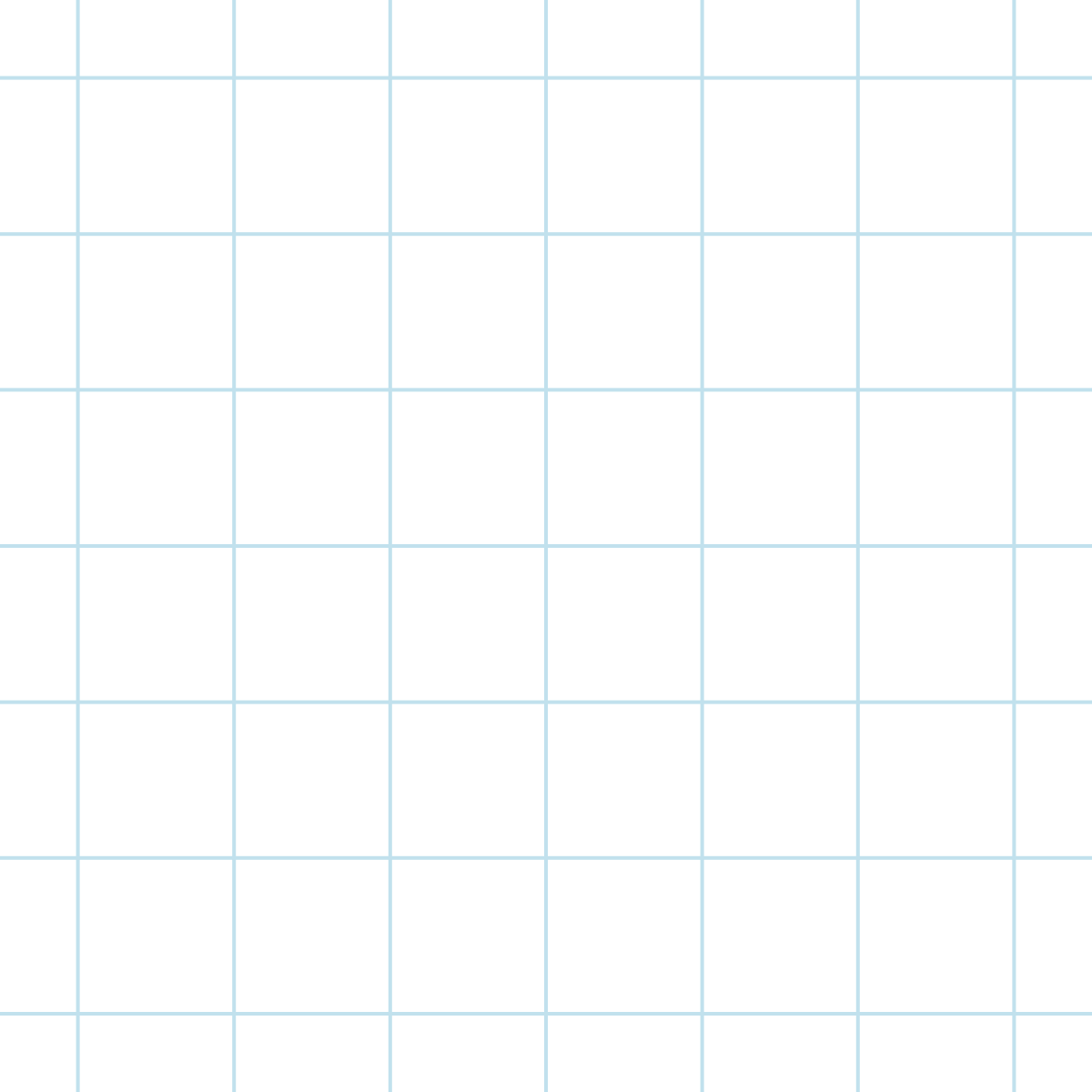 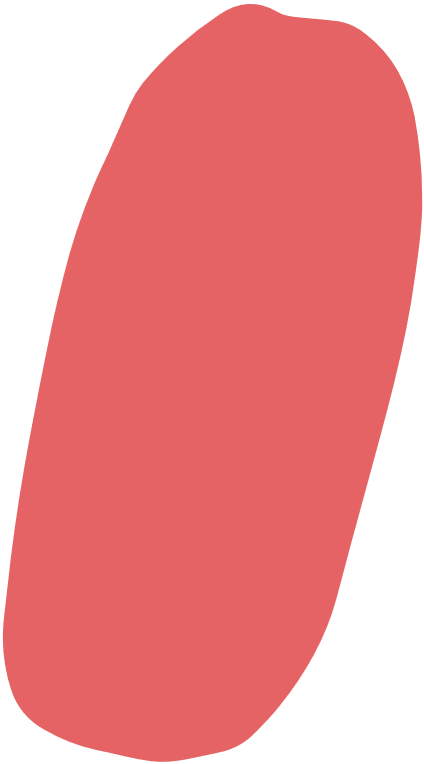 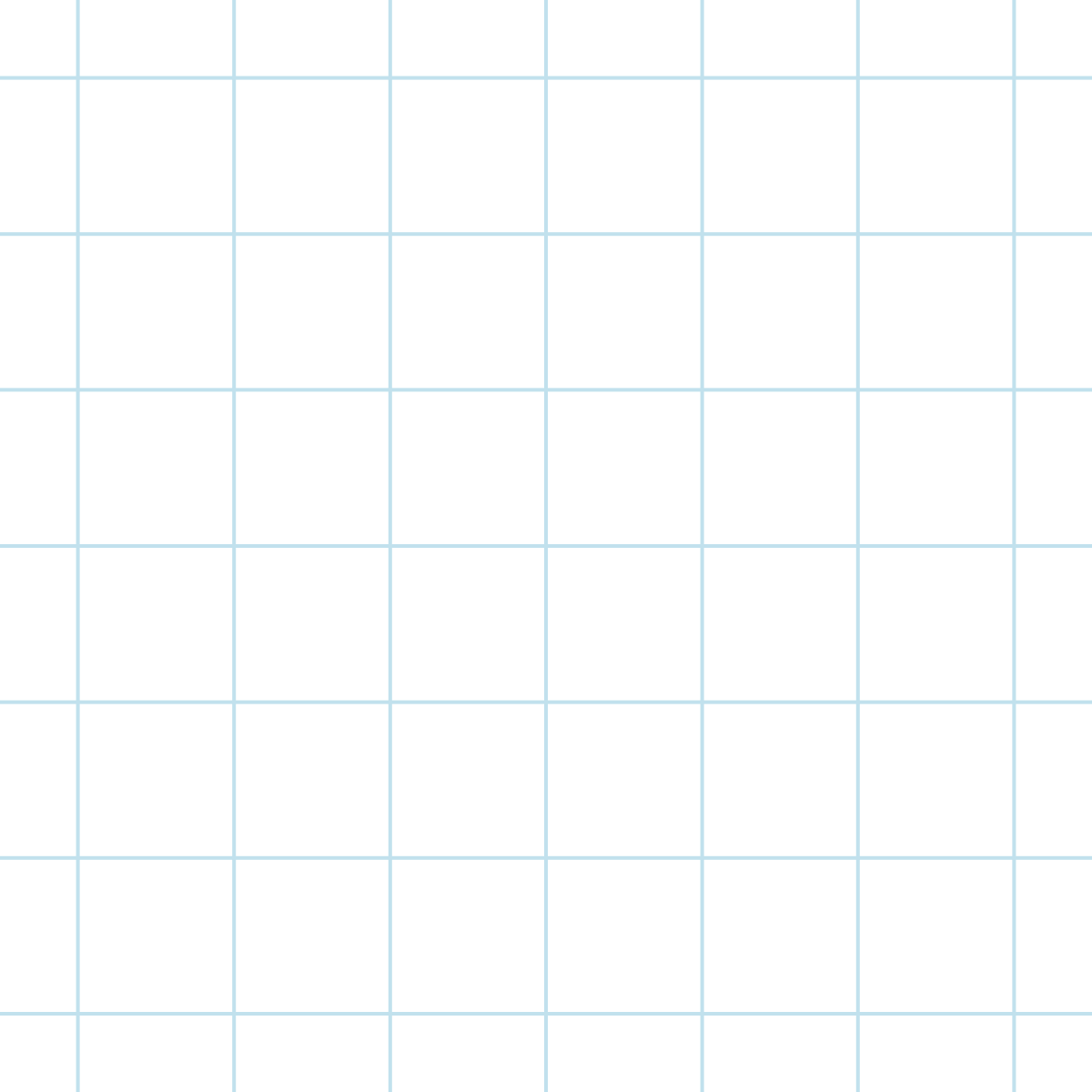 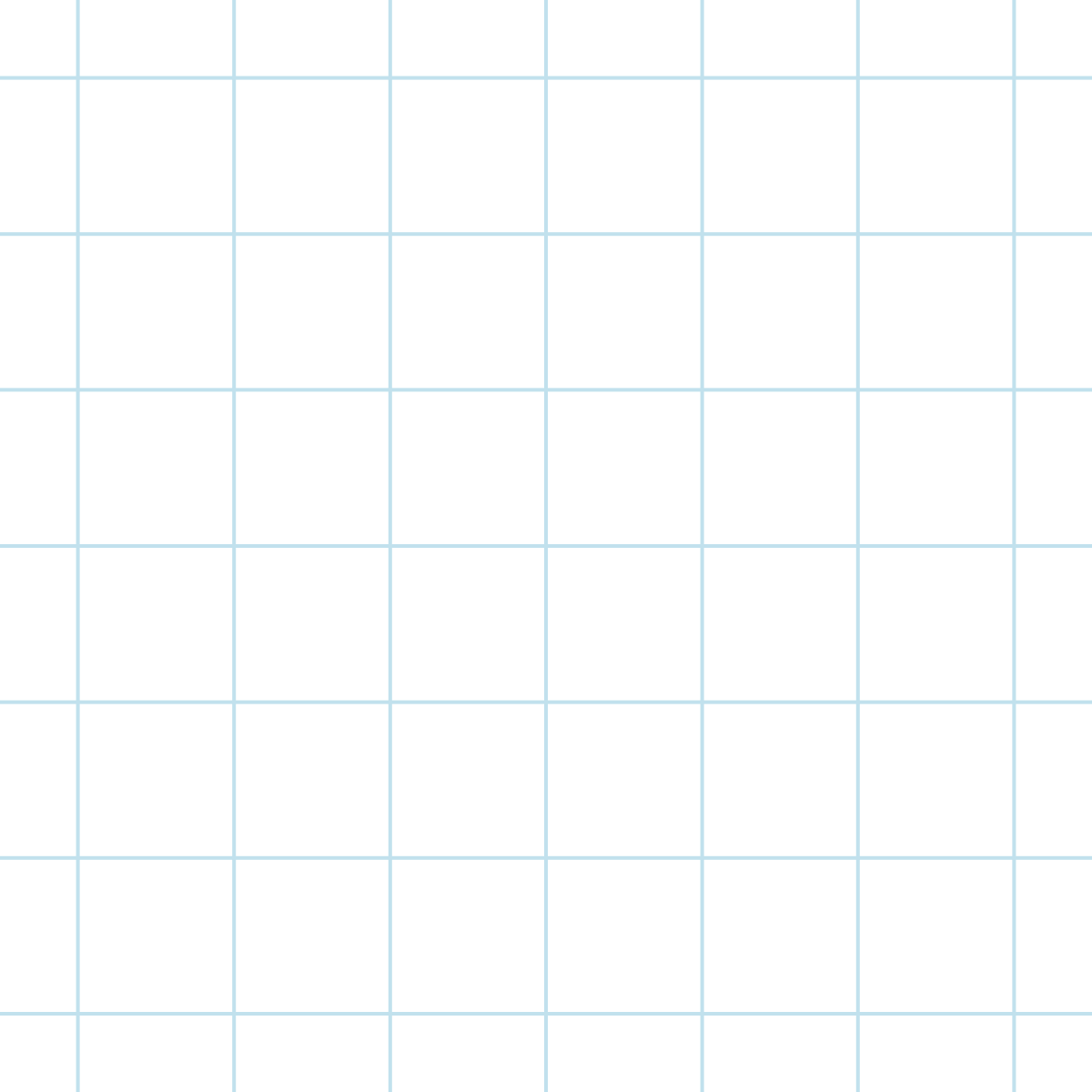 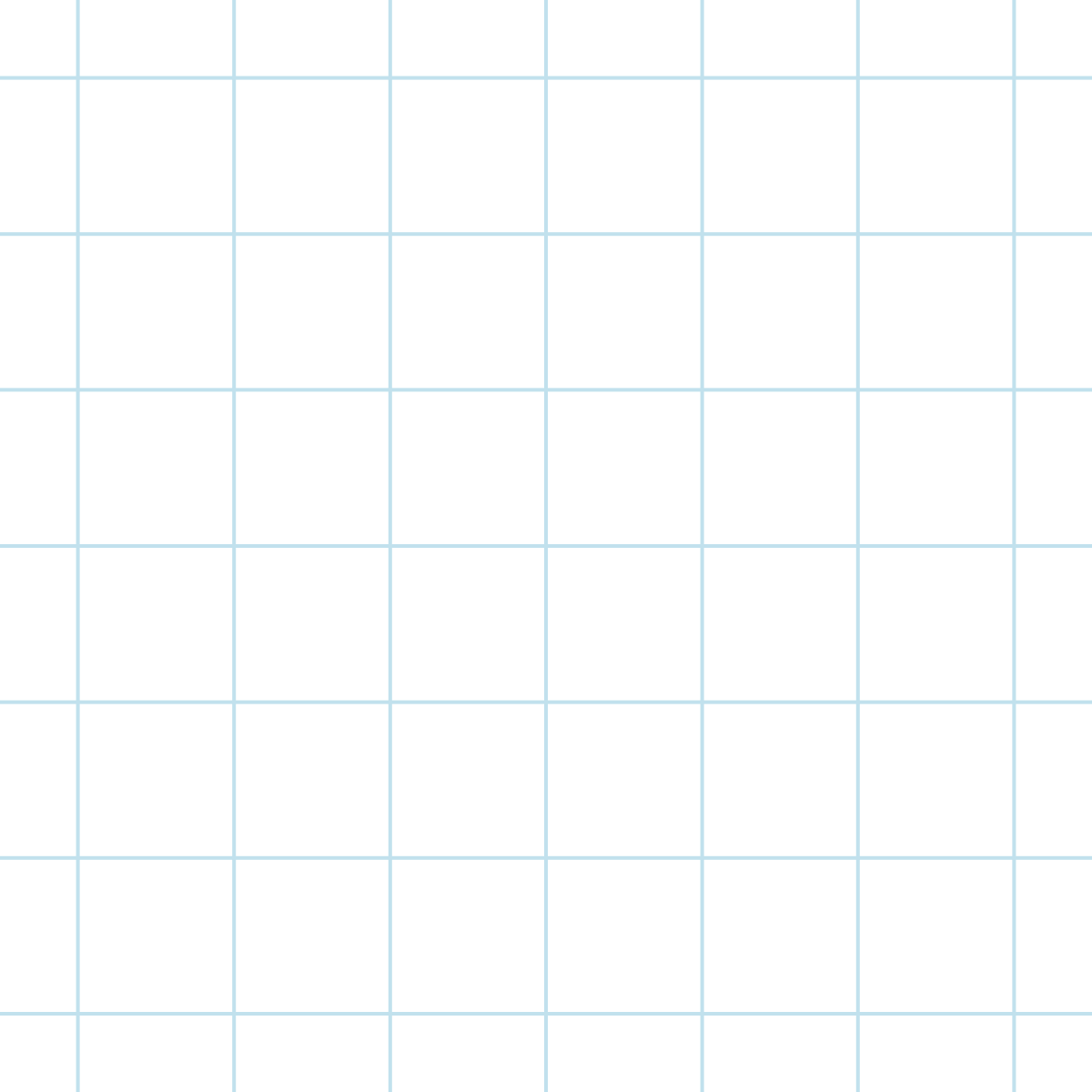 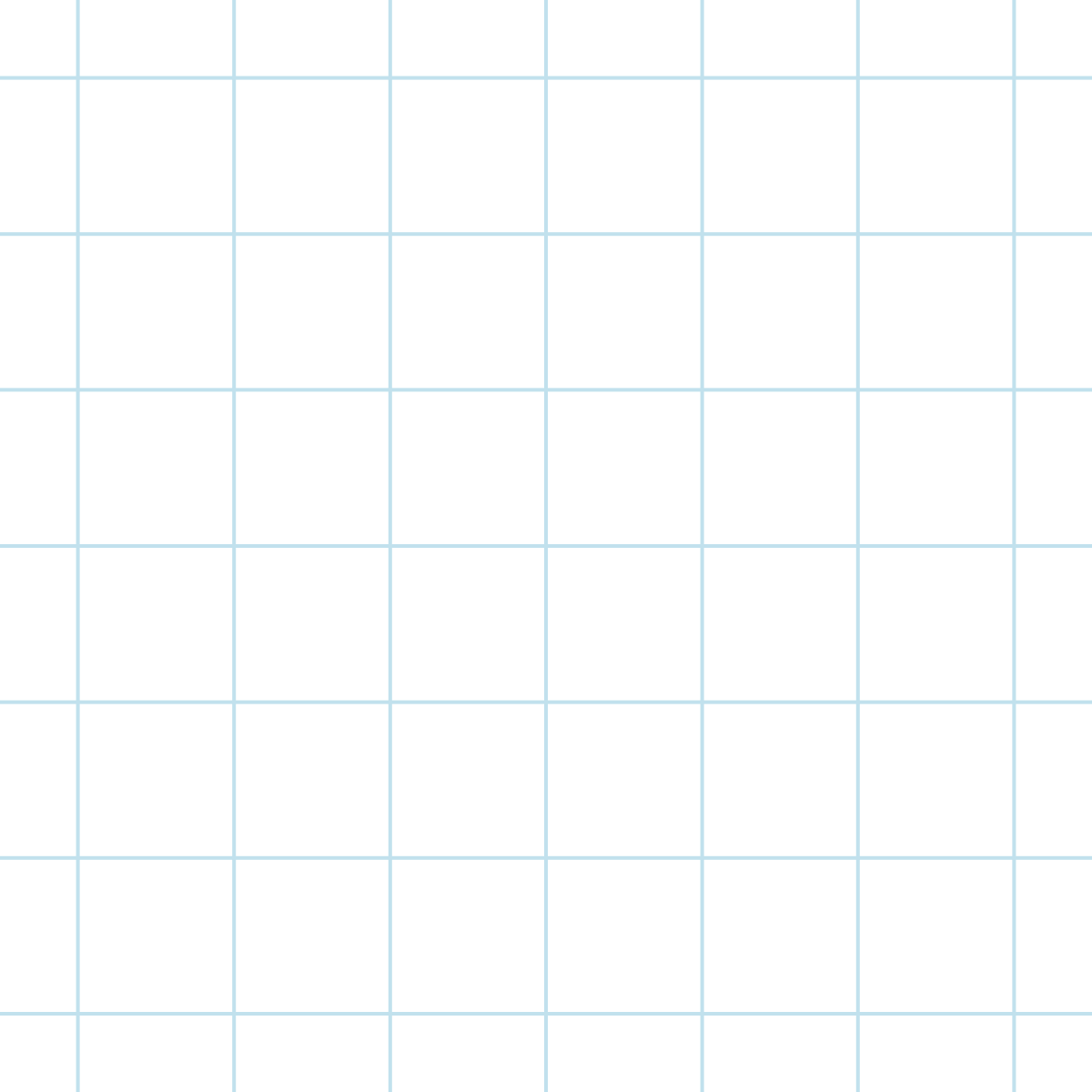 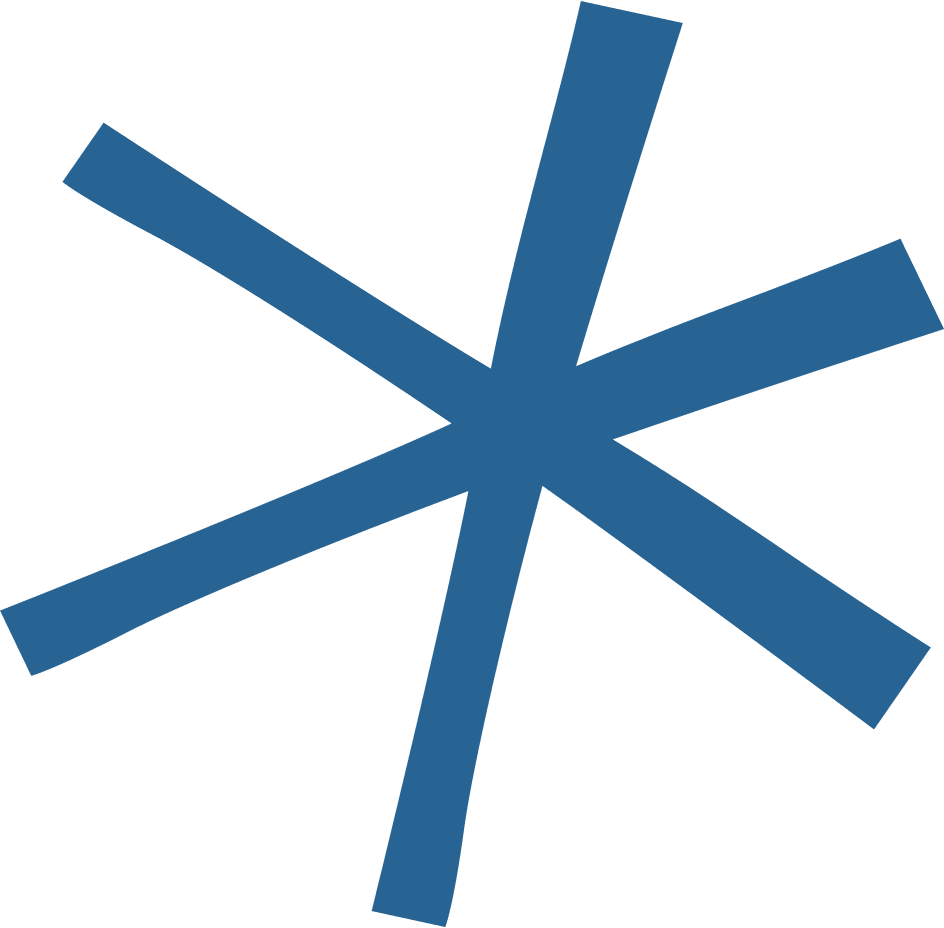 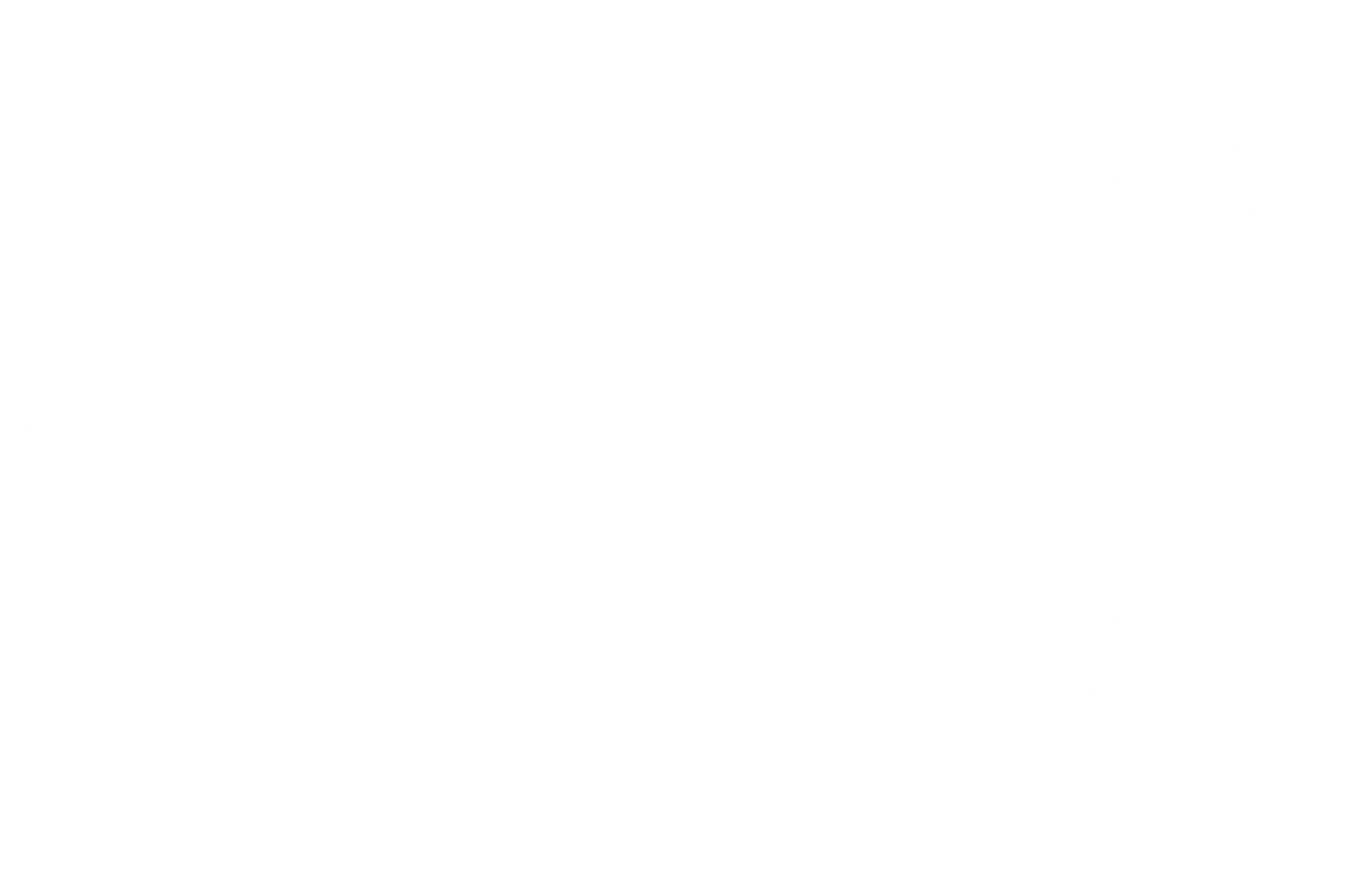 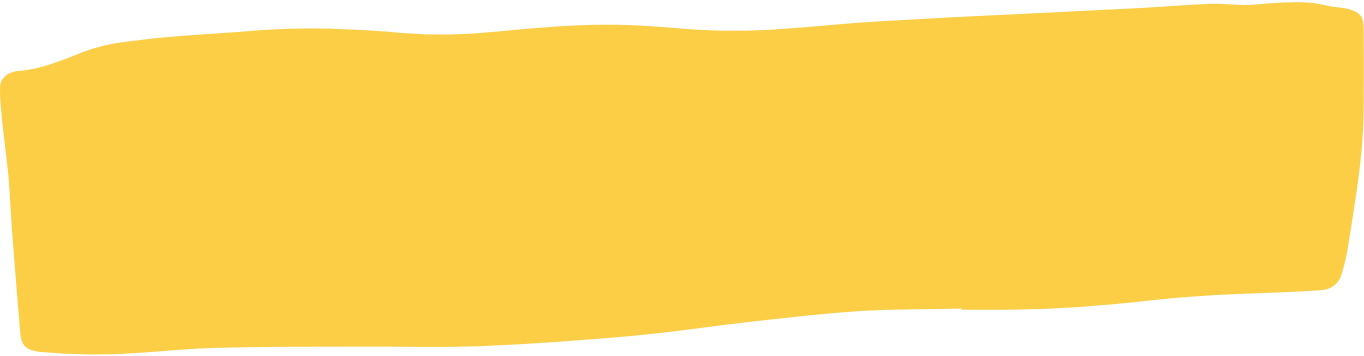 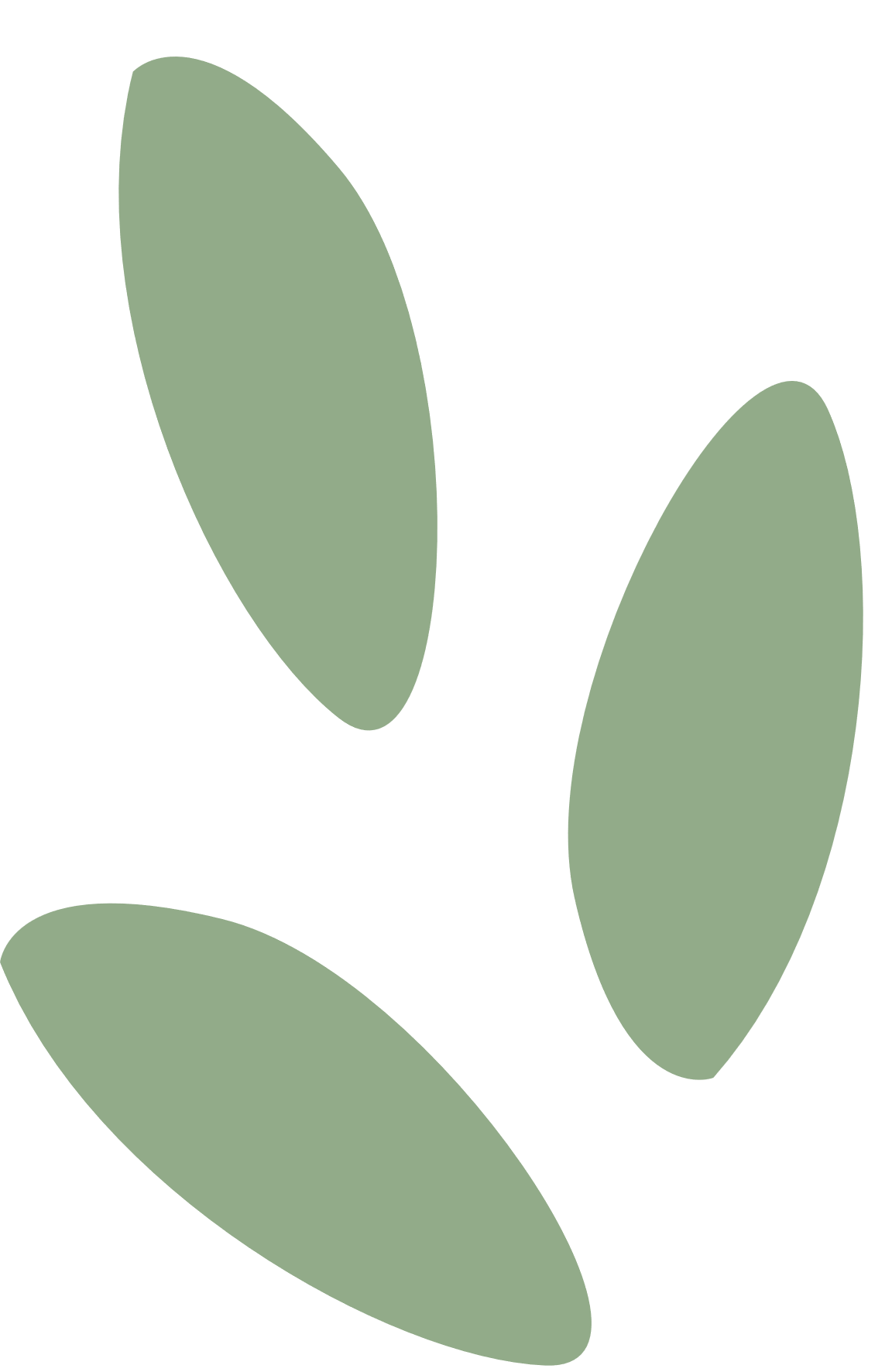 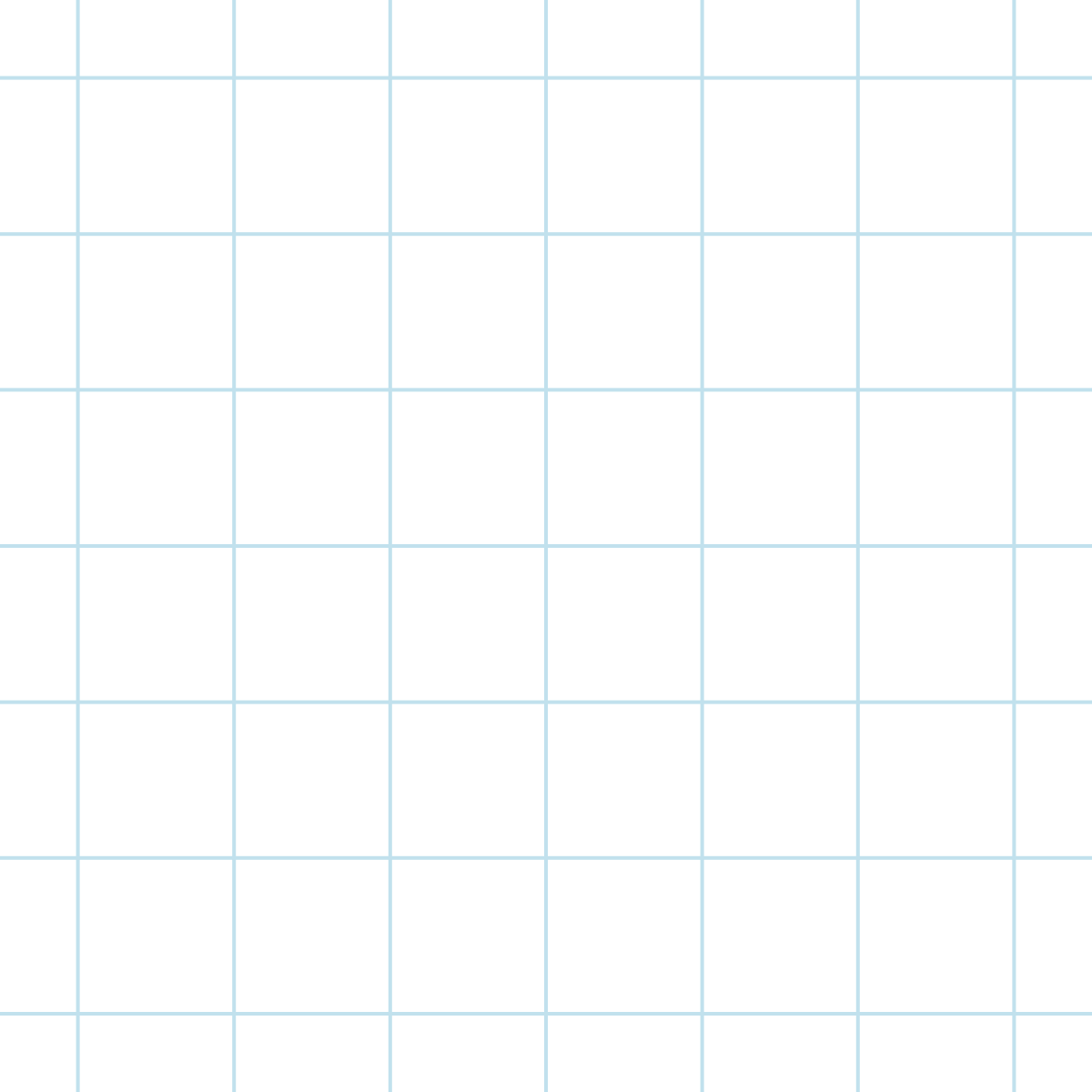 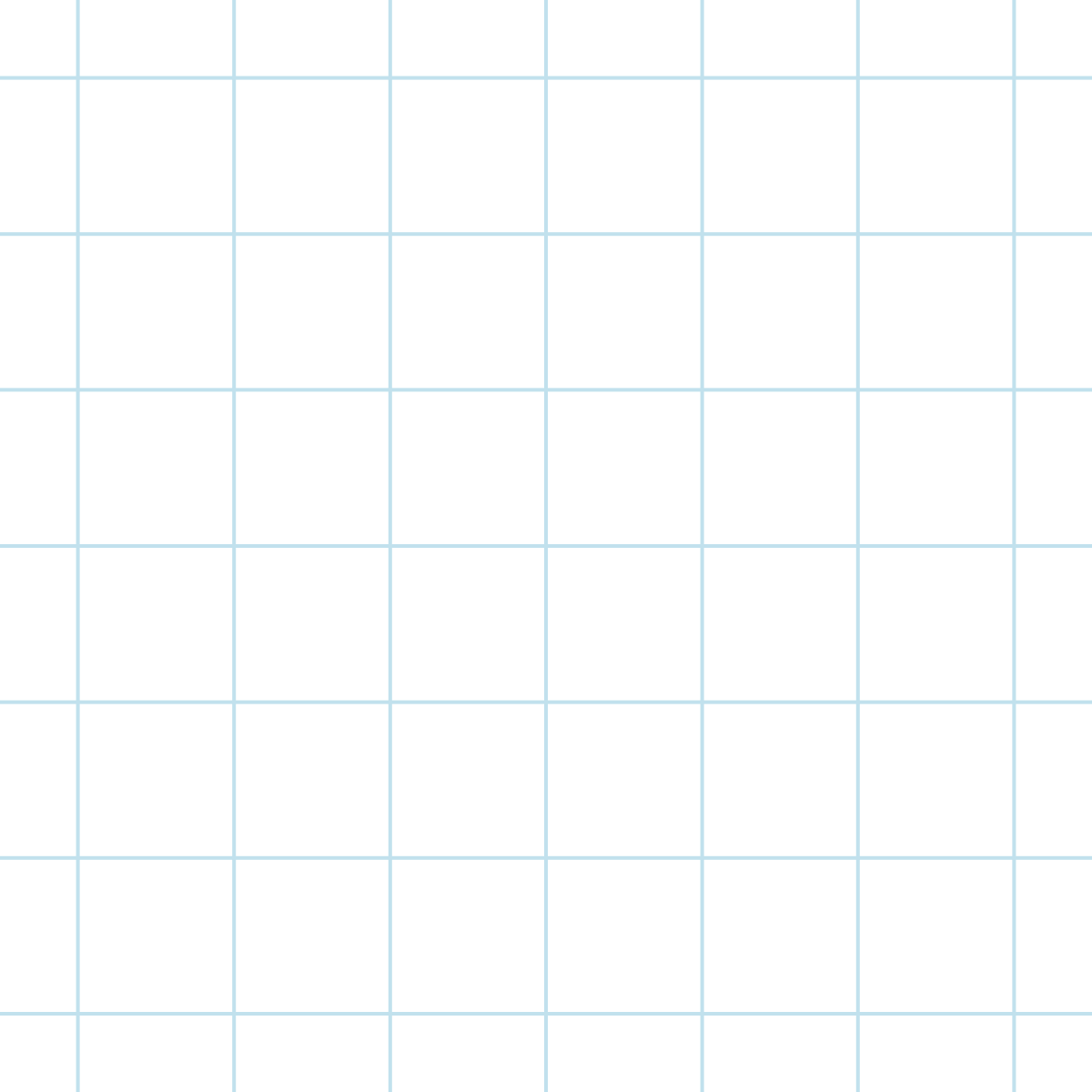 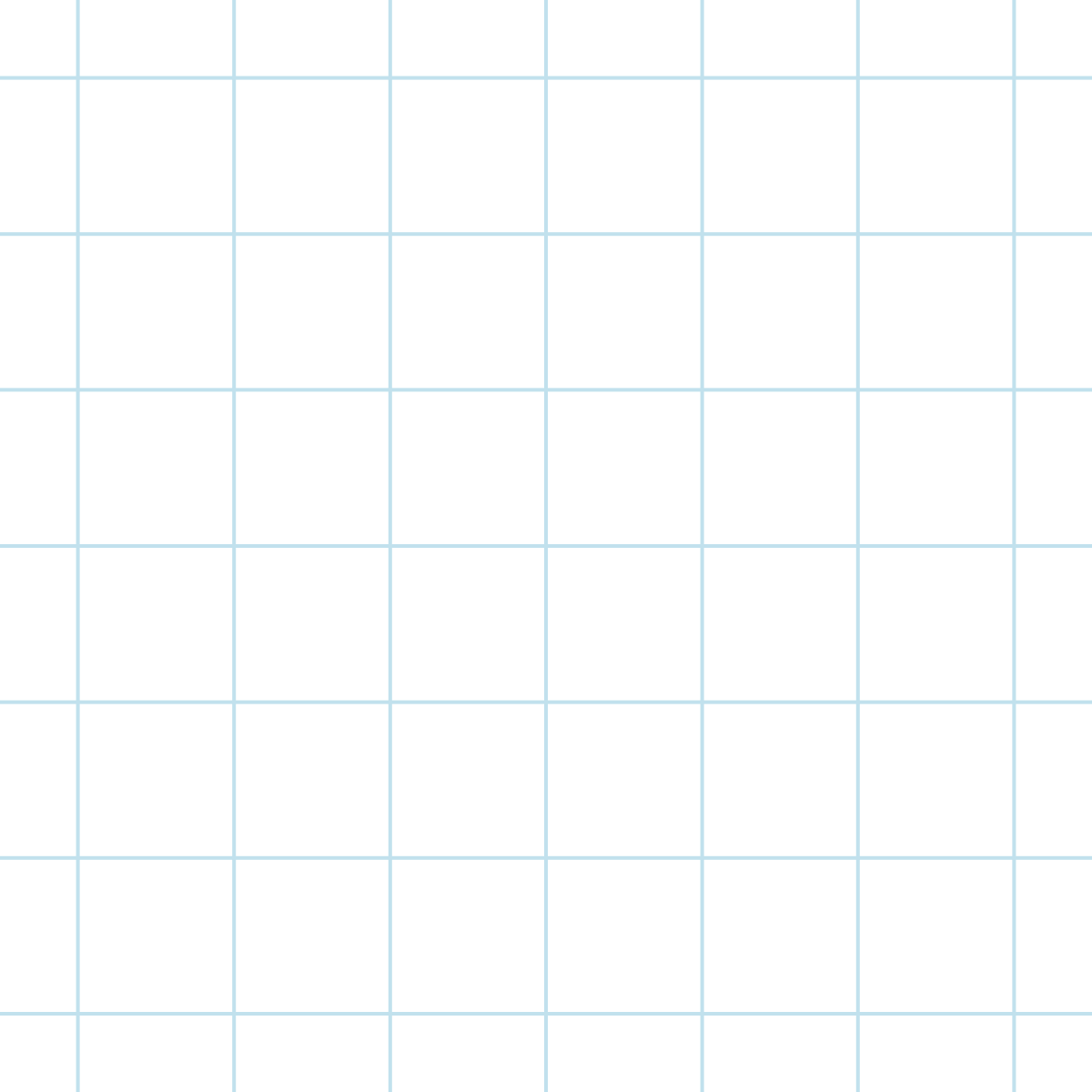 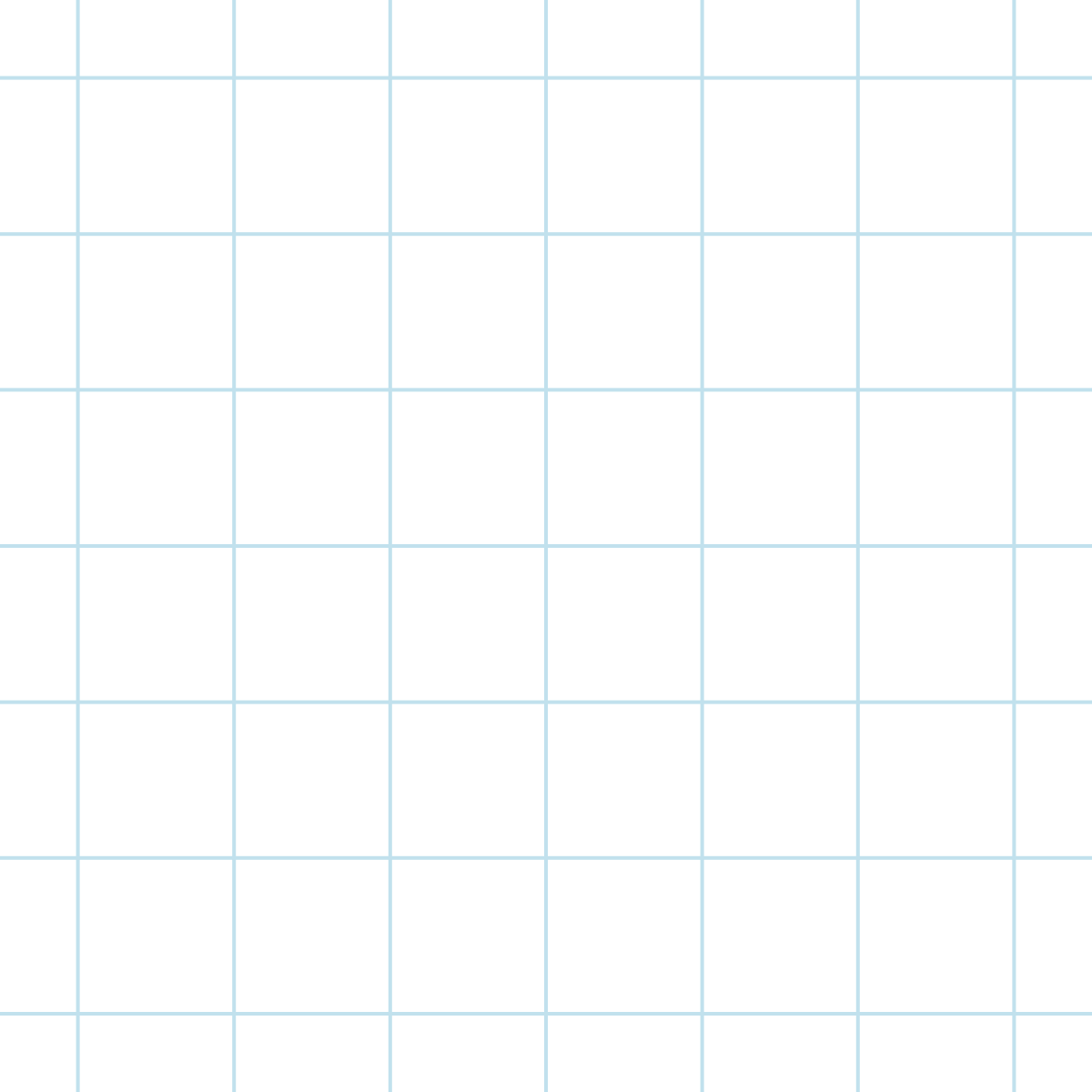 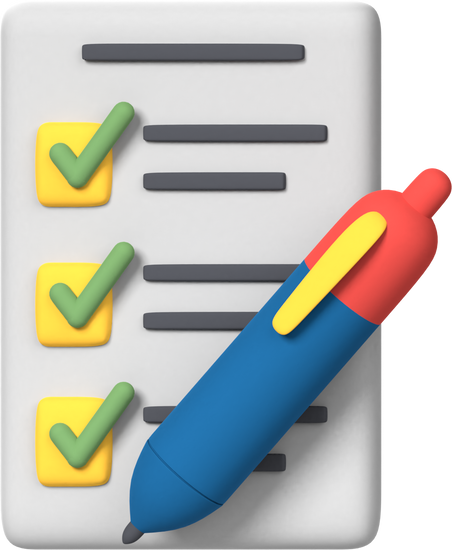 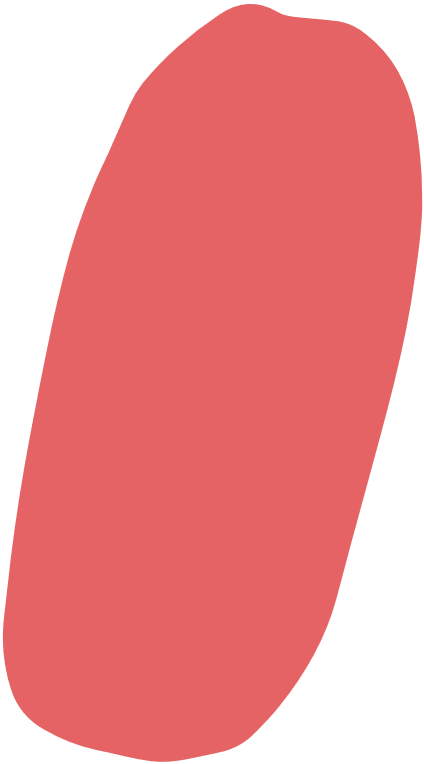 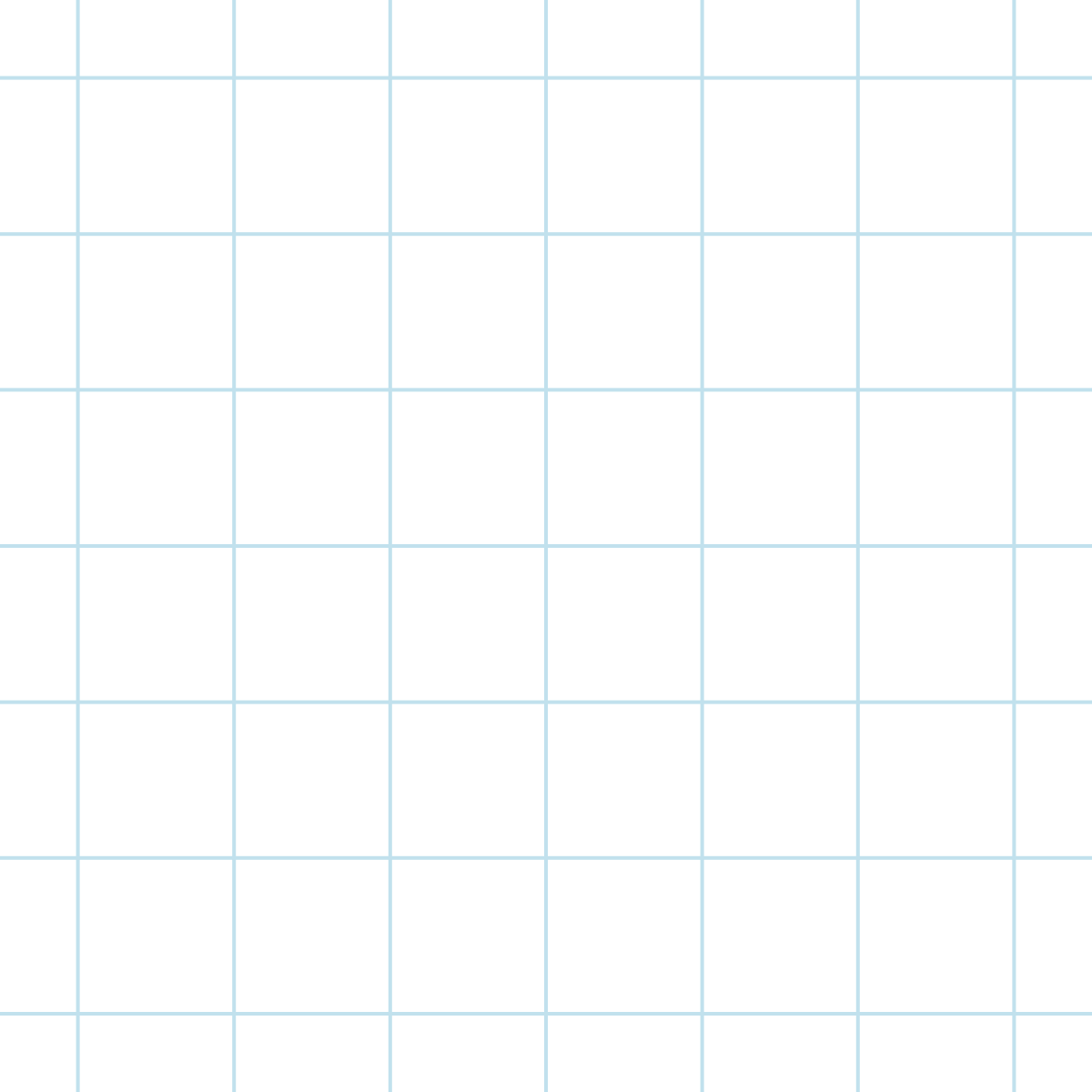 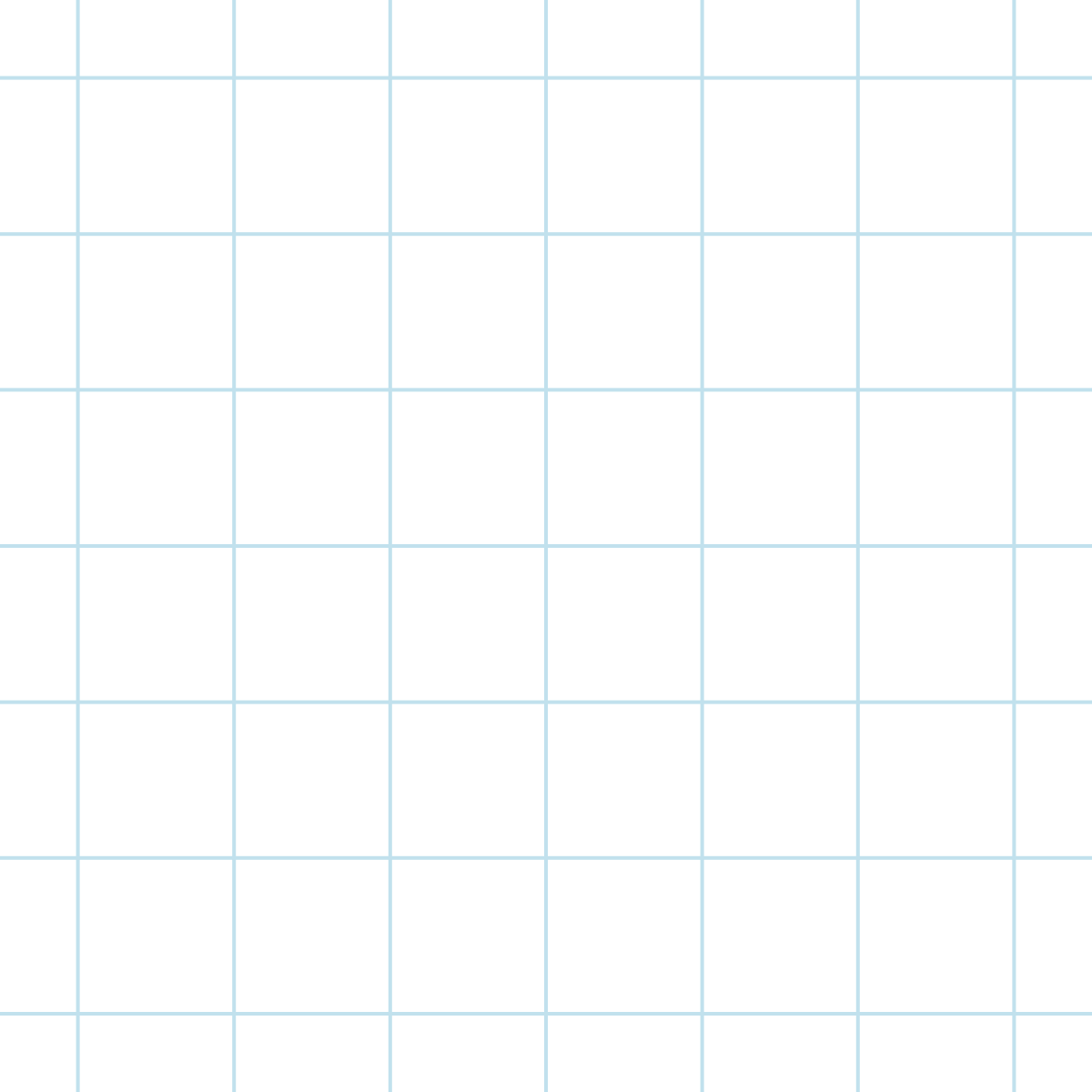 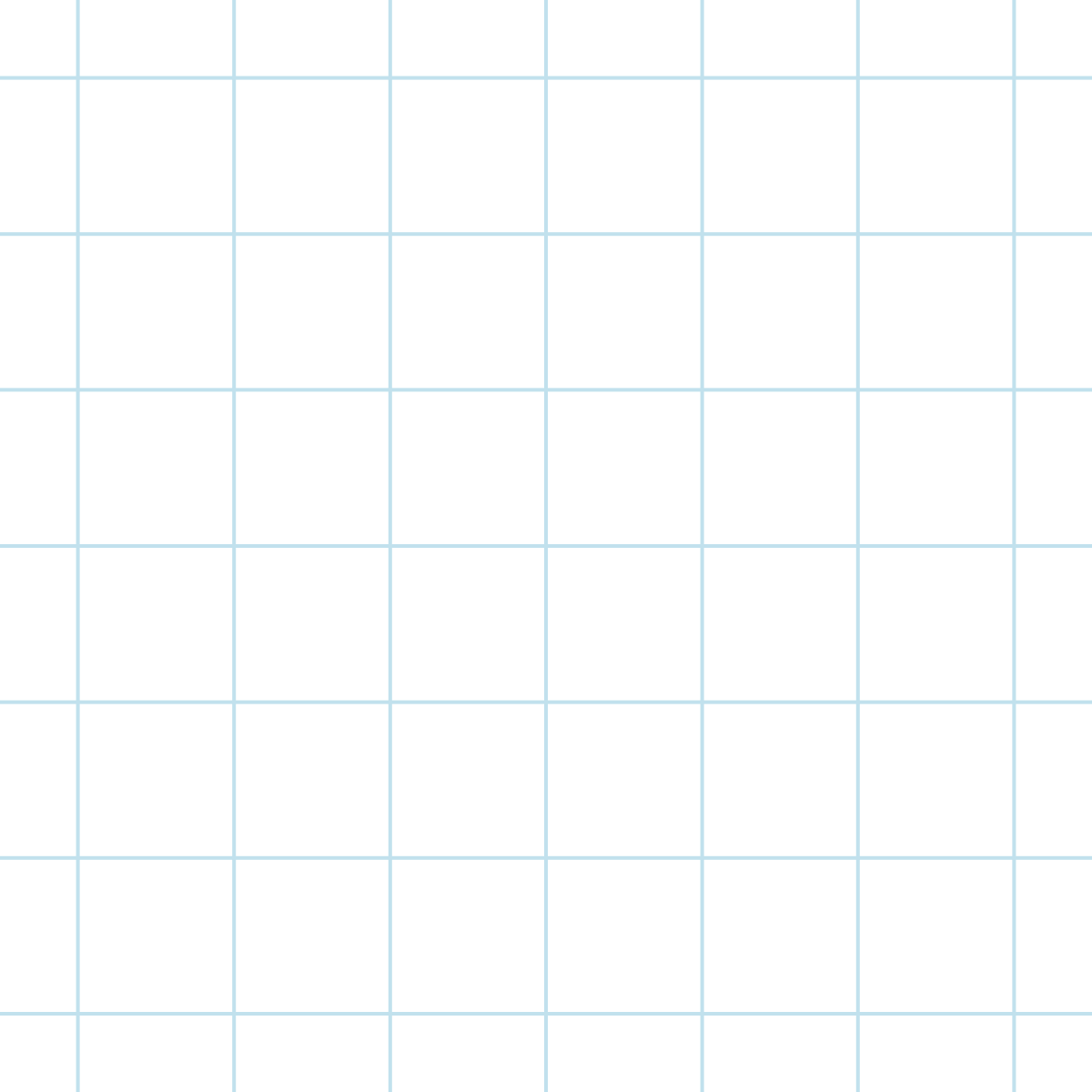 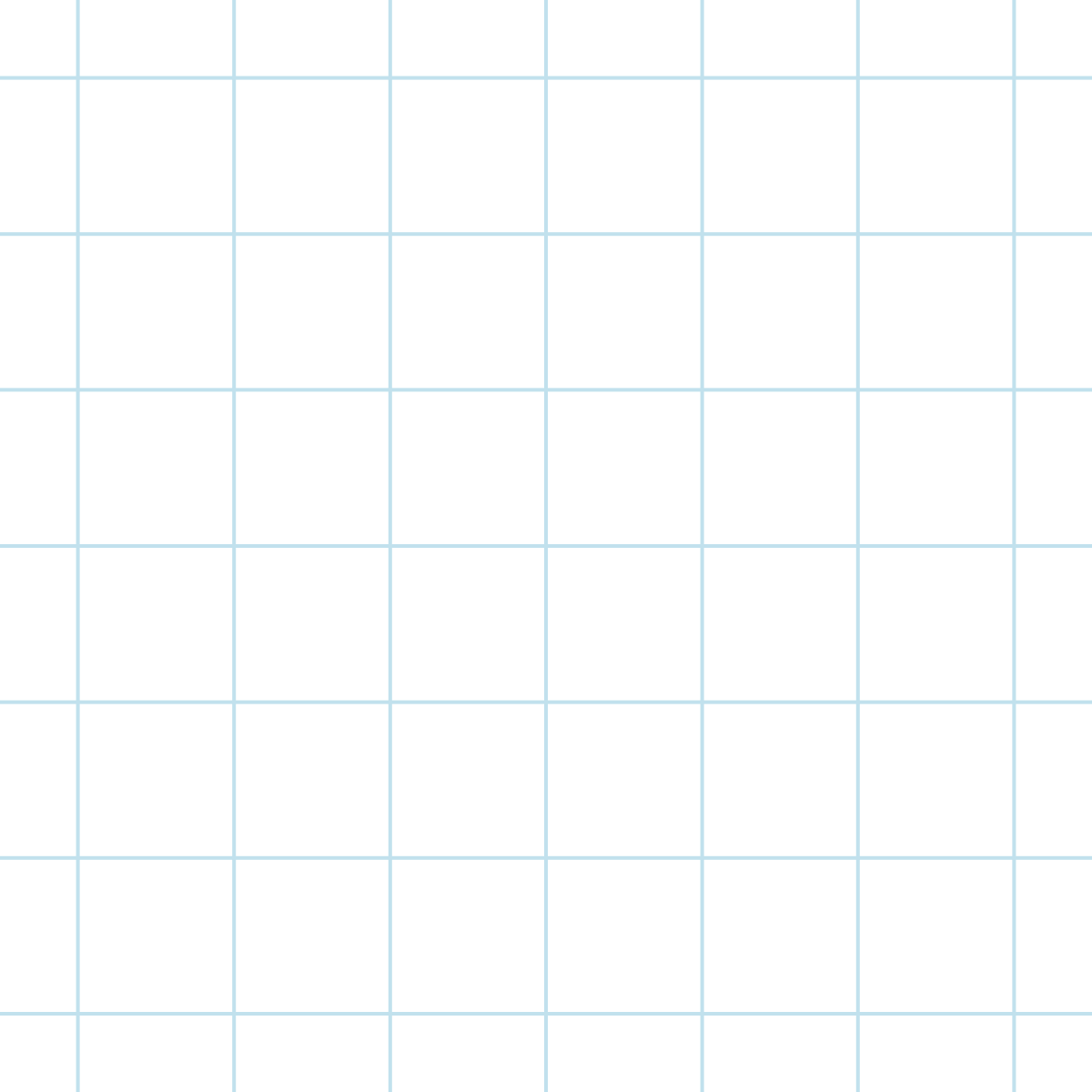 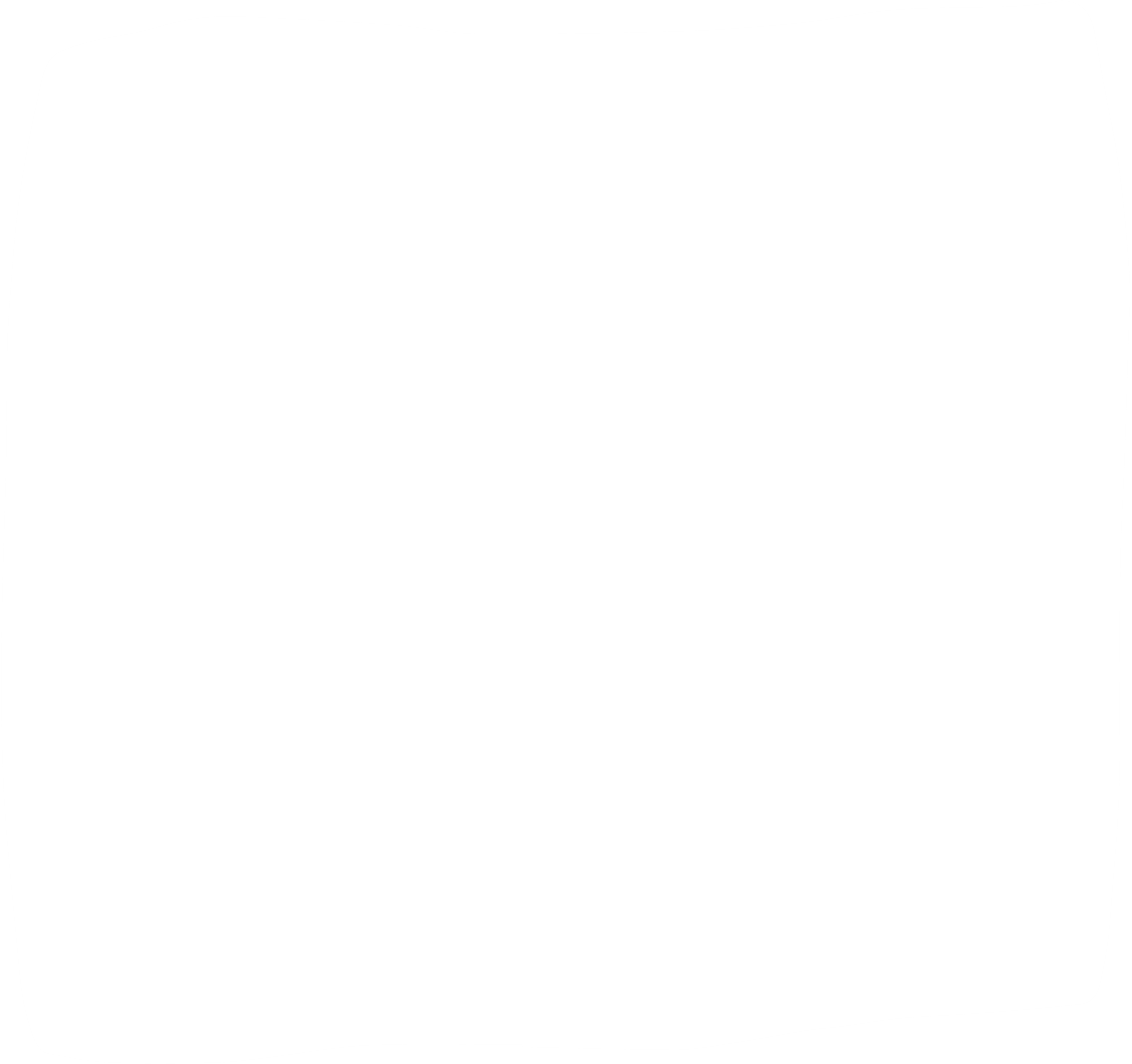 HƯỚNG DẪN VỀ NHÀ
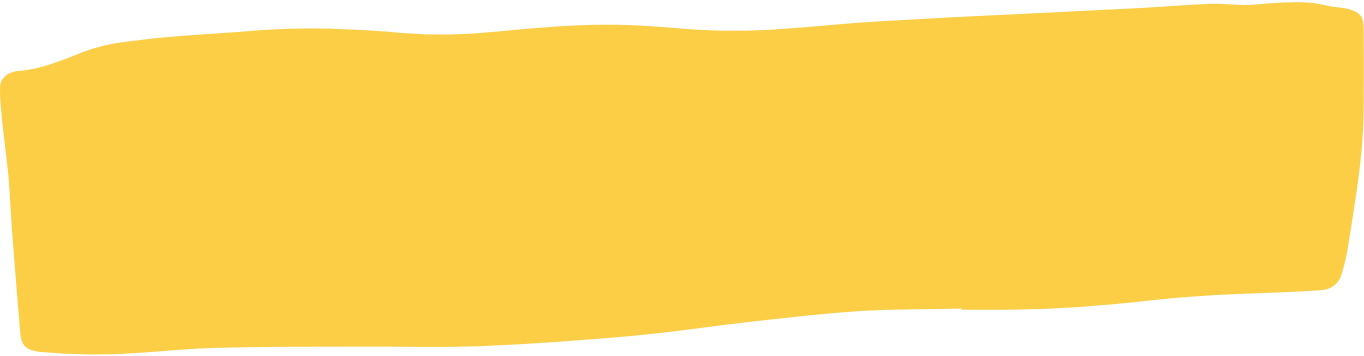 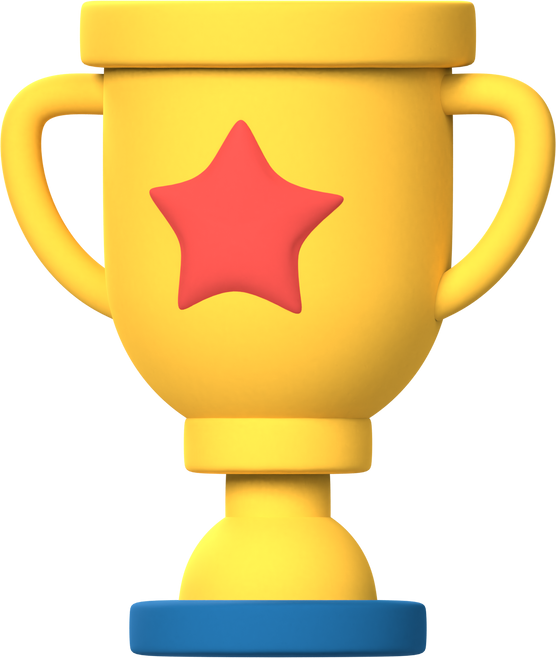 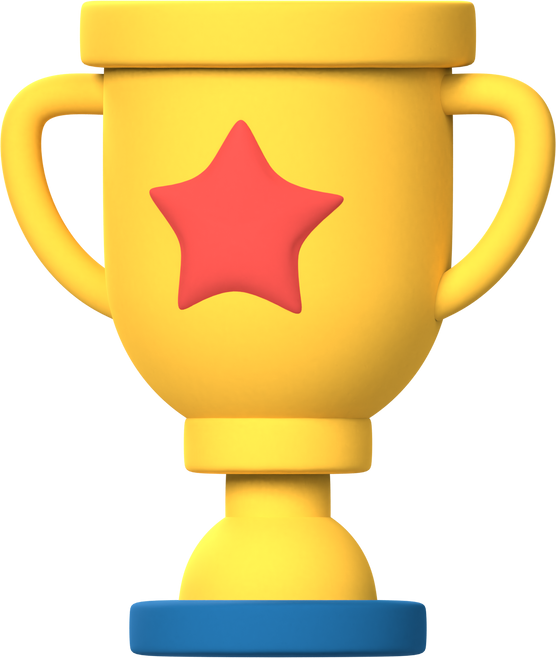 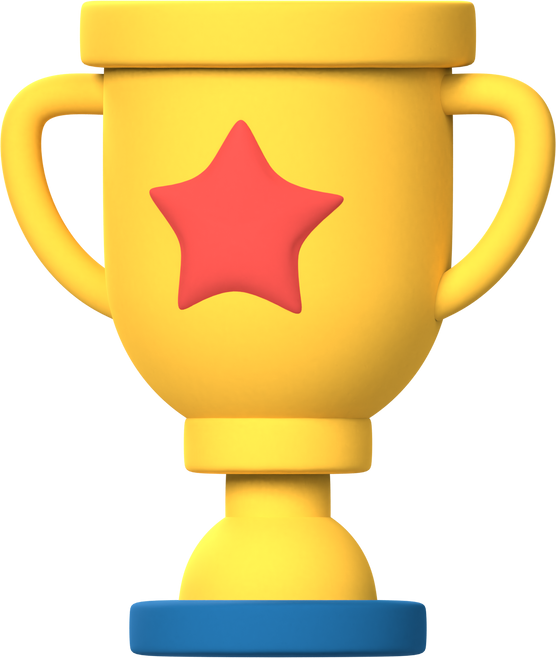 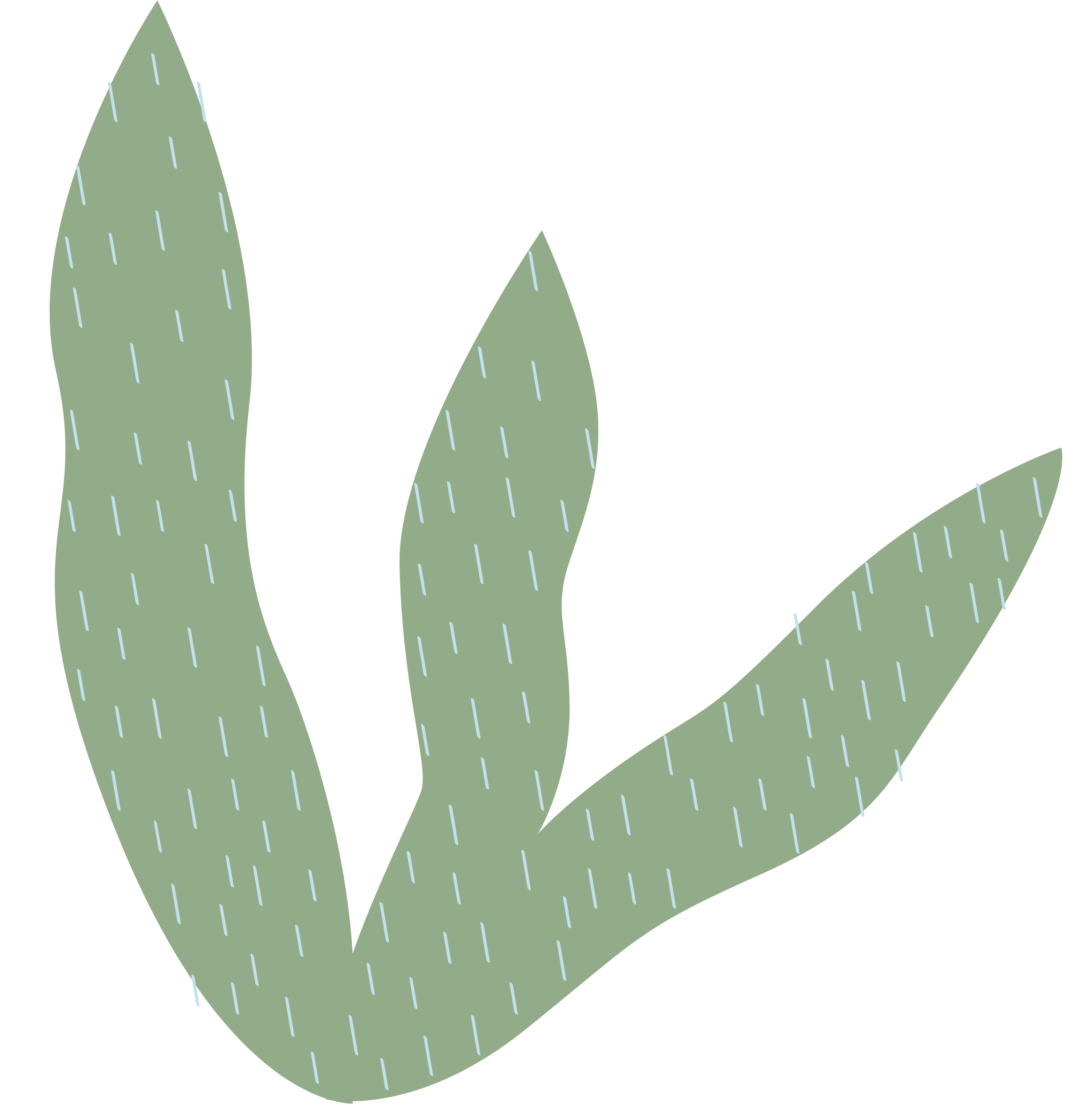 Chuẩn bị bài mới.
Hoàn thành các bài tập được giao.
Ghi nhớ kiến thức trong bài.
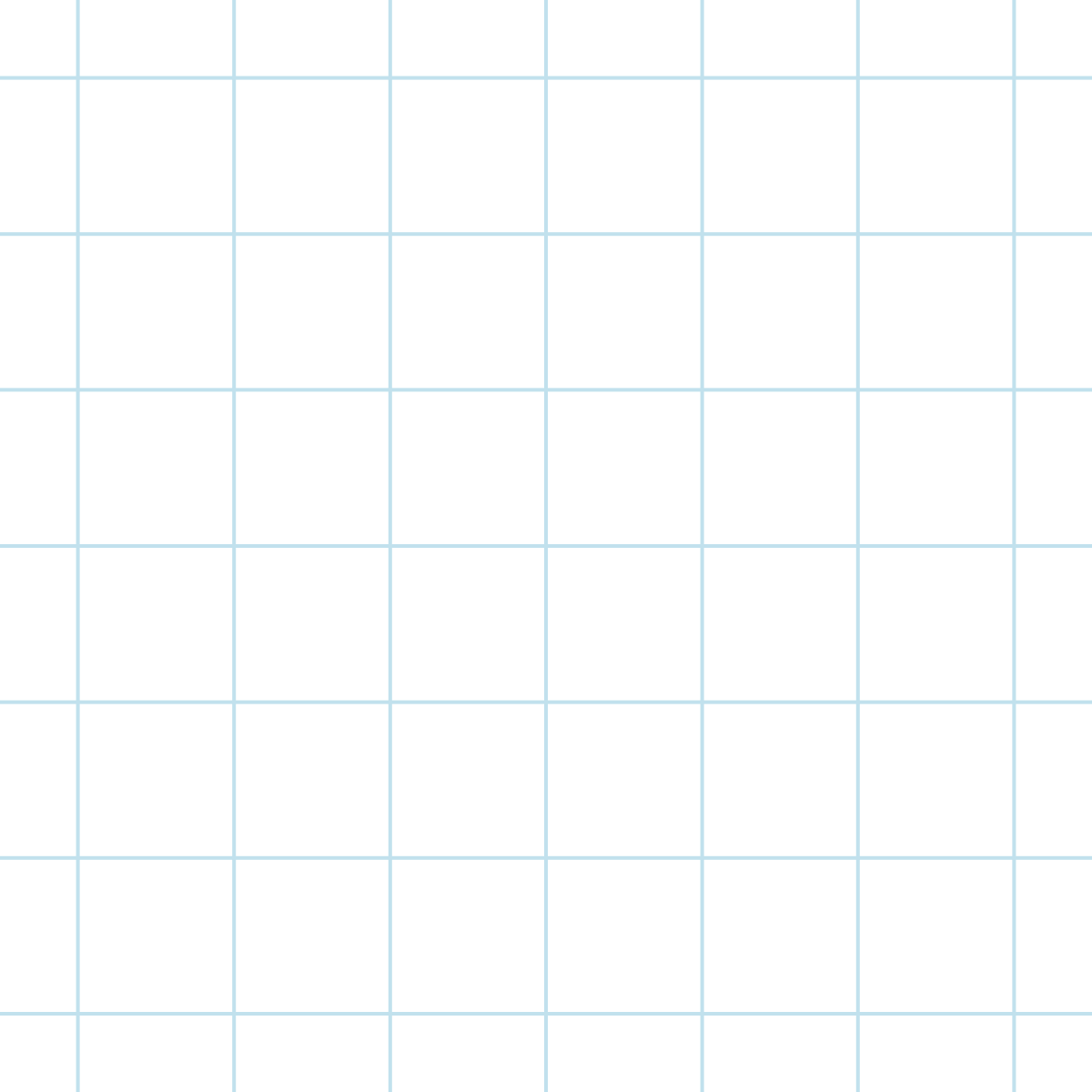 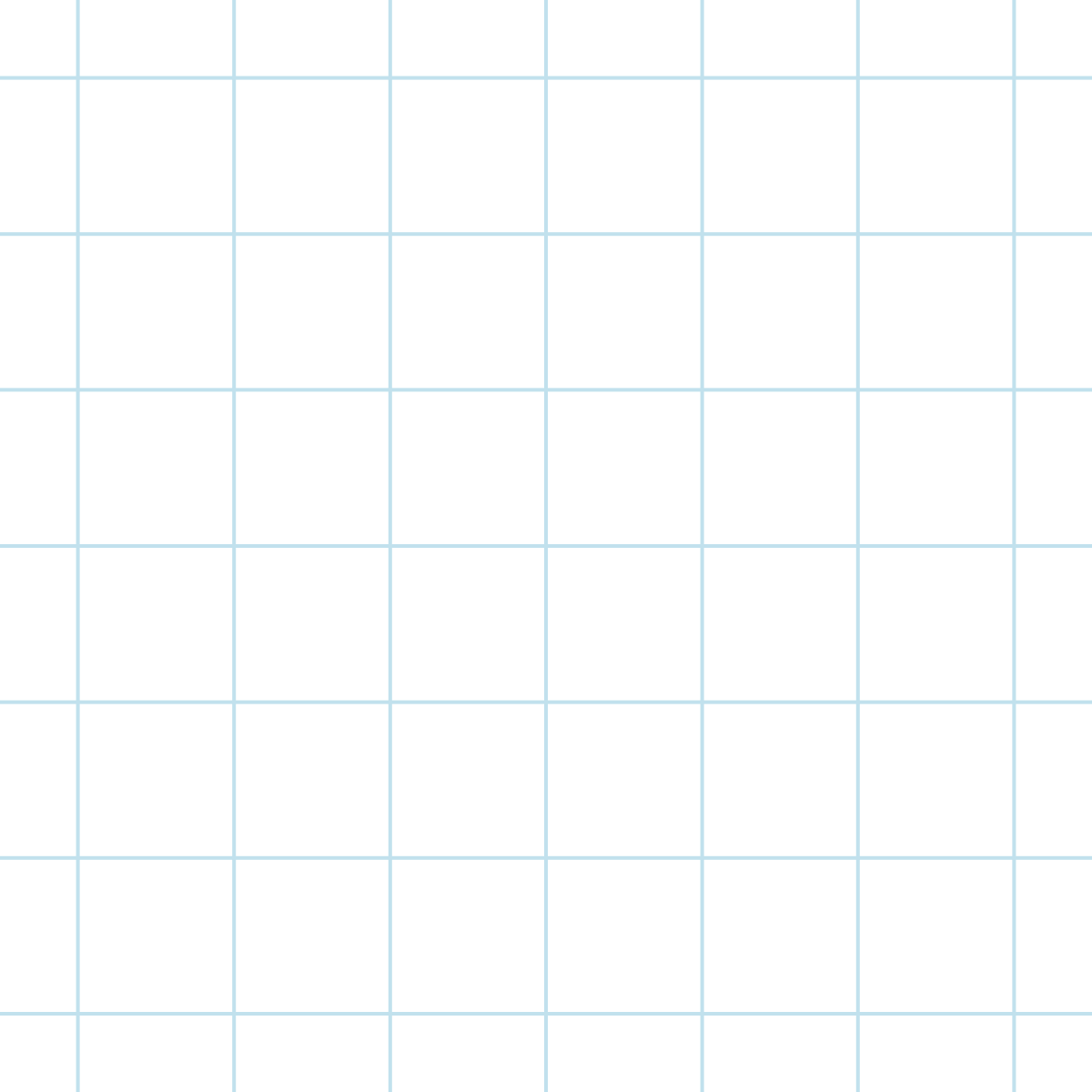 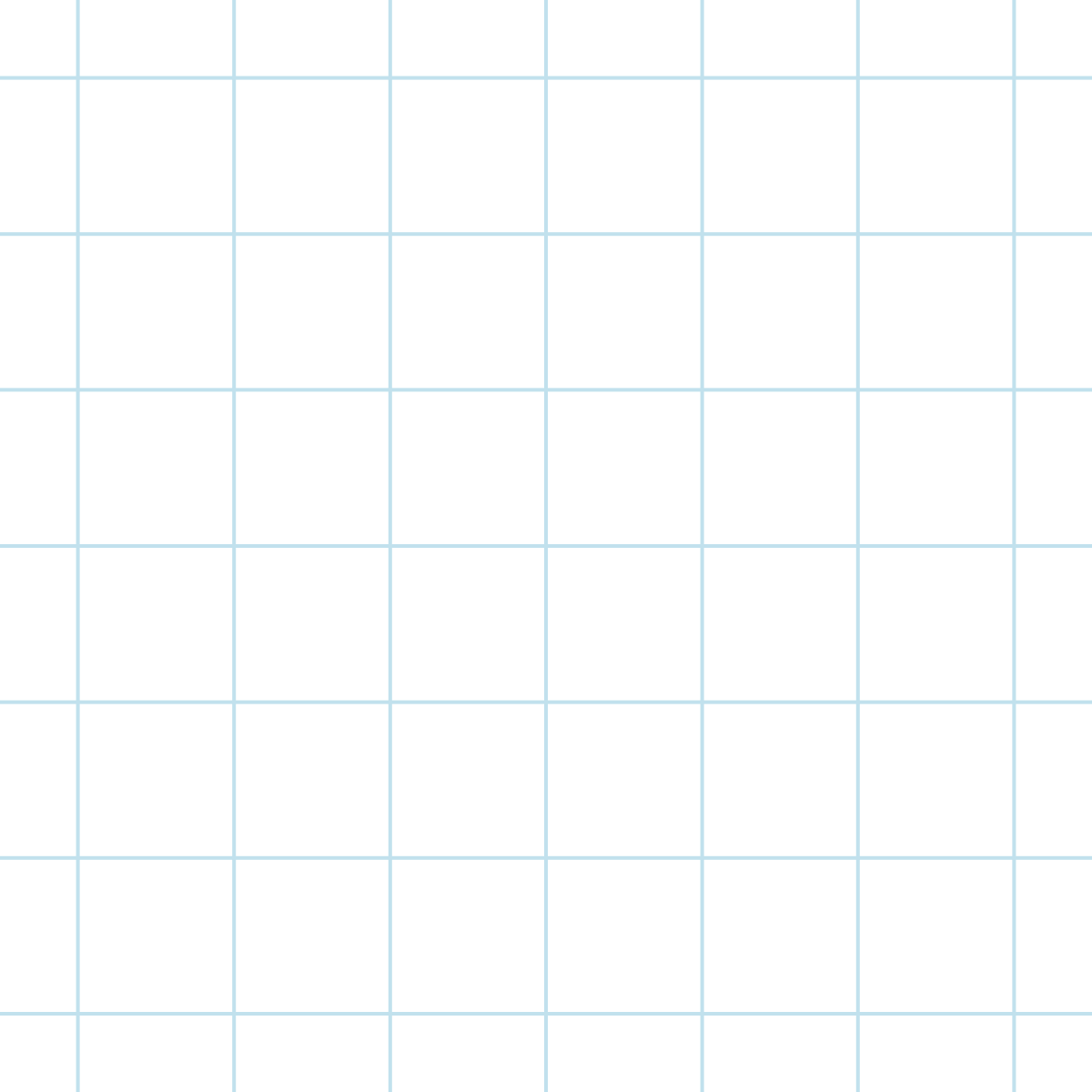 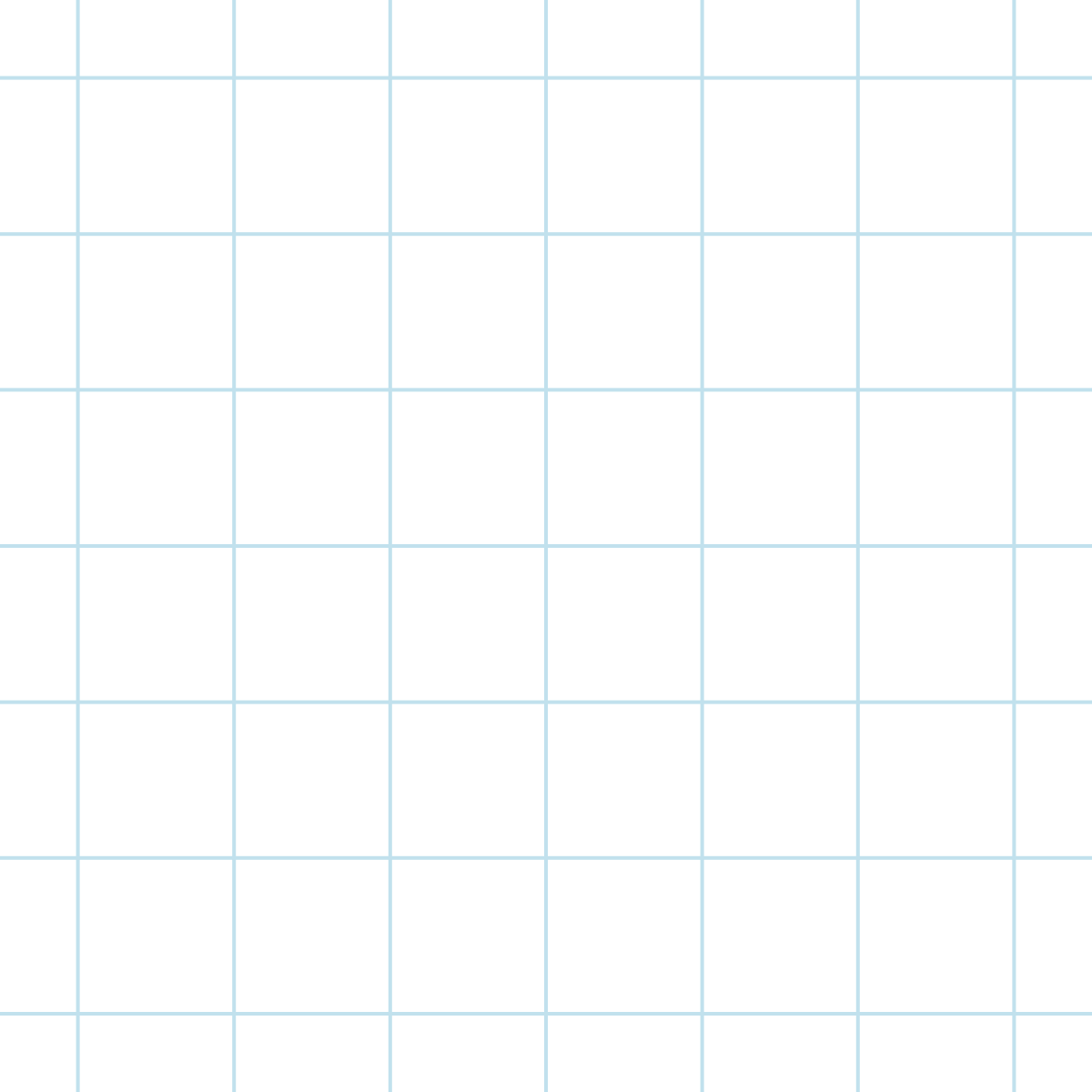 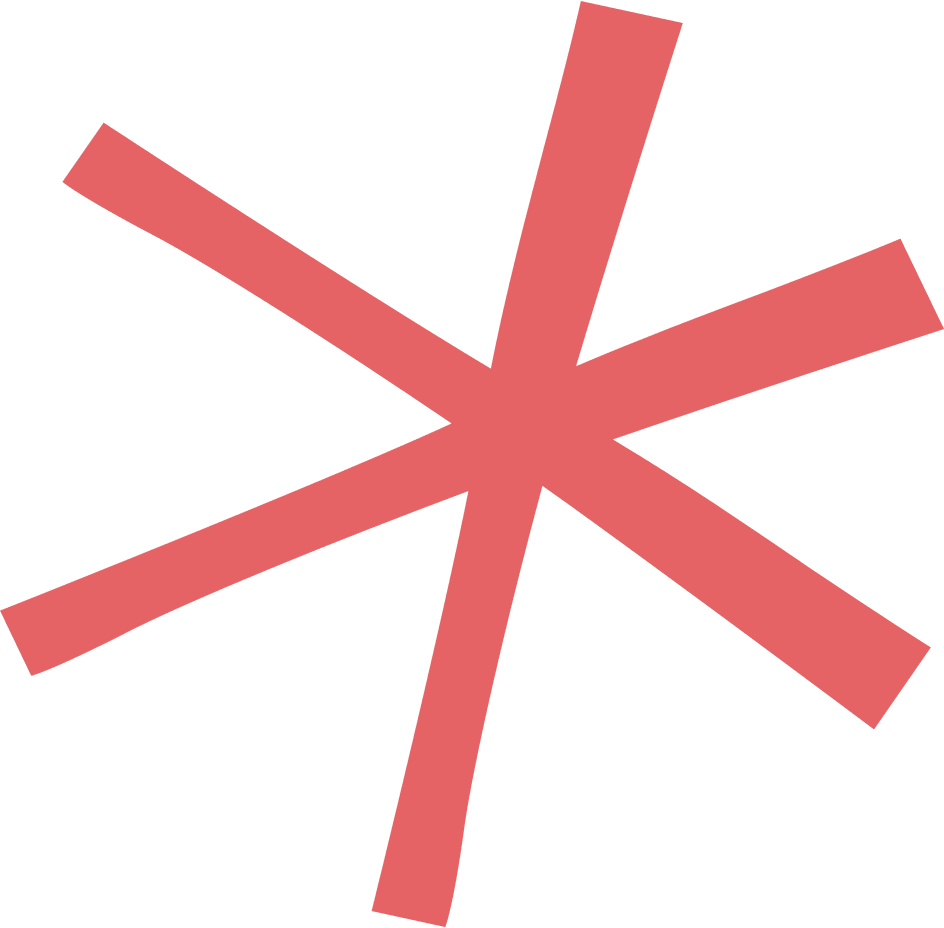 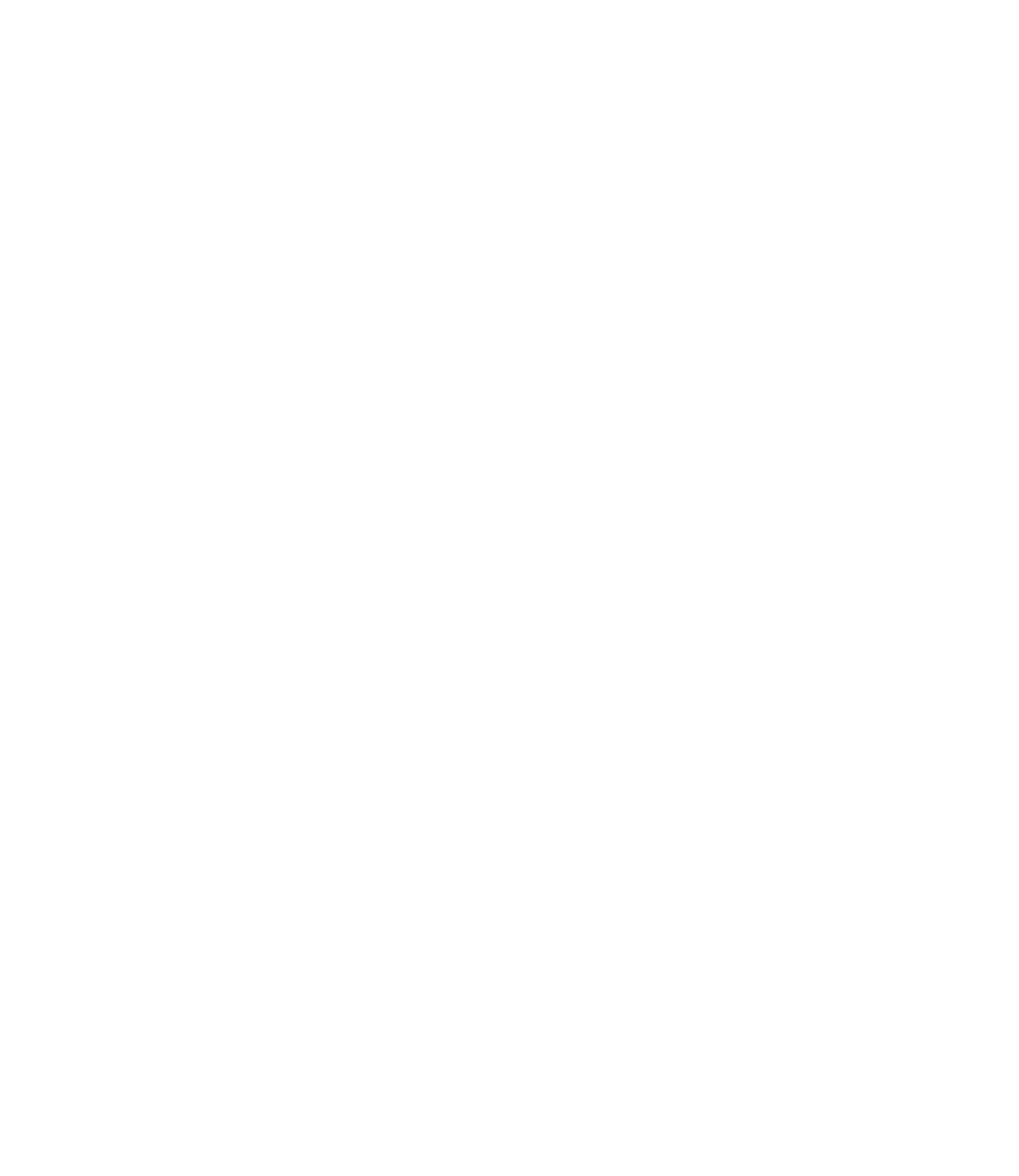 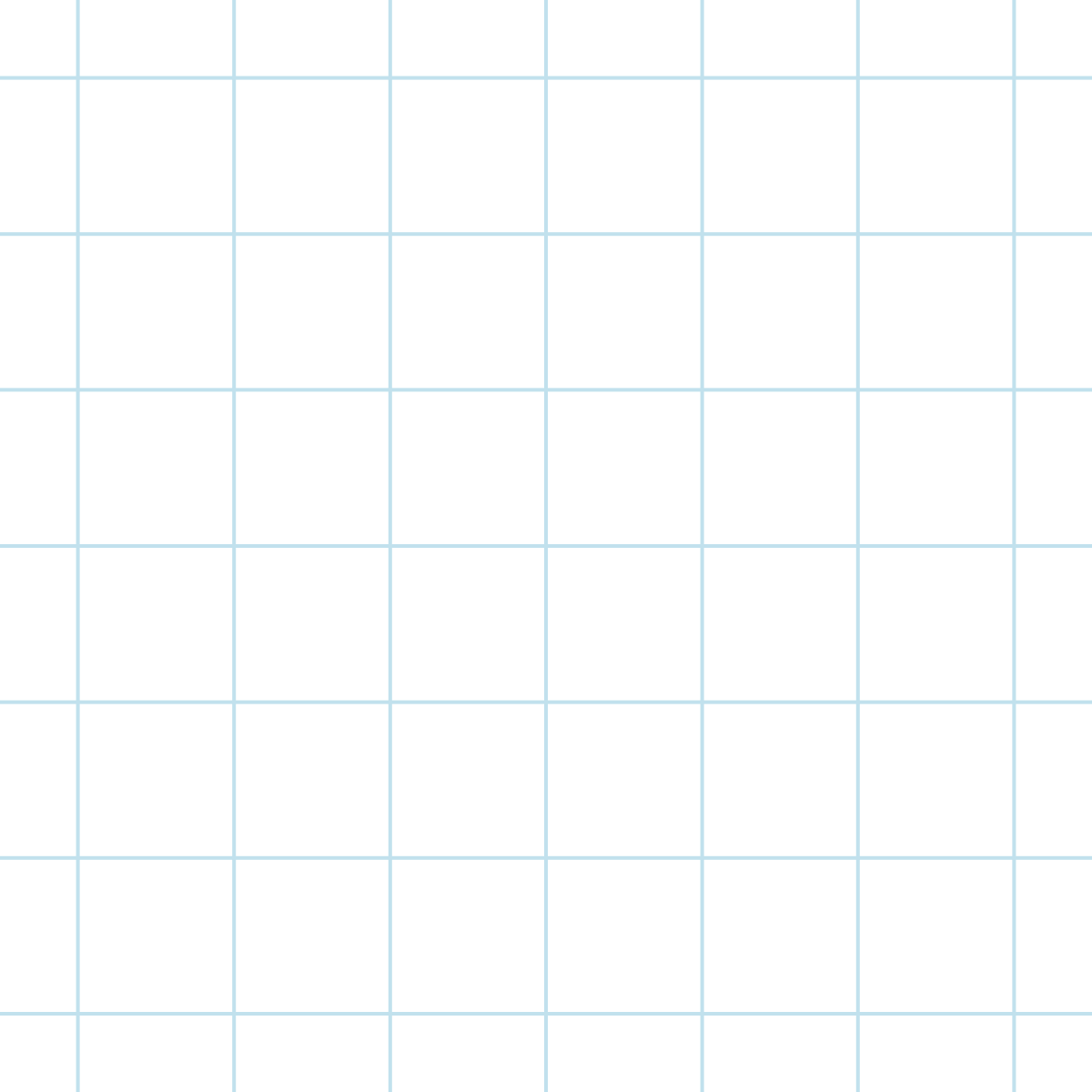 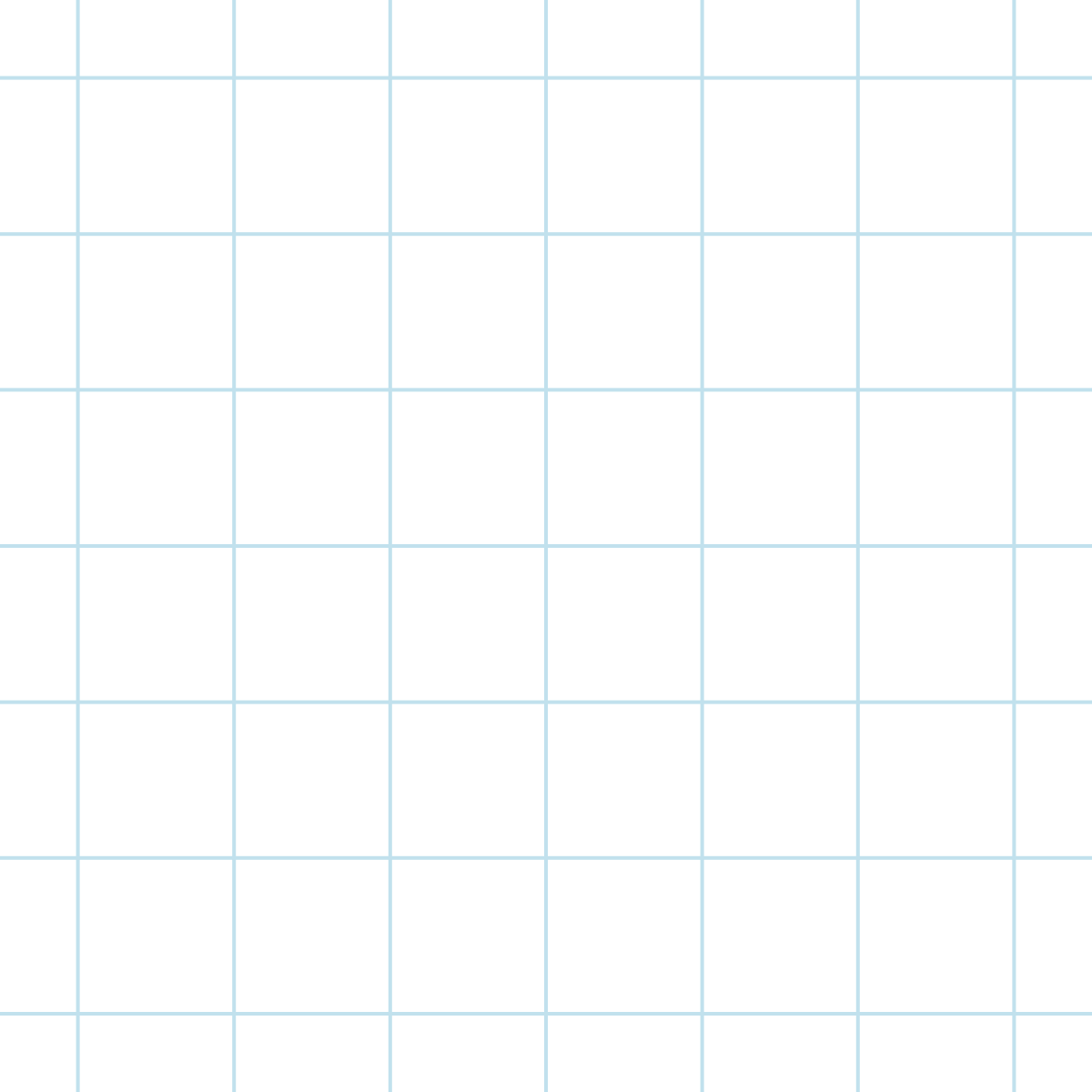 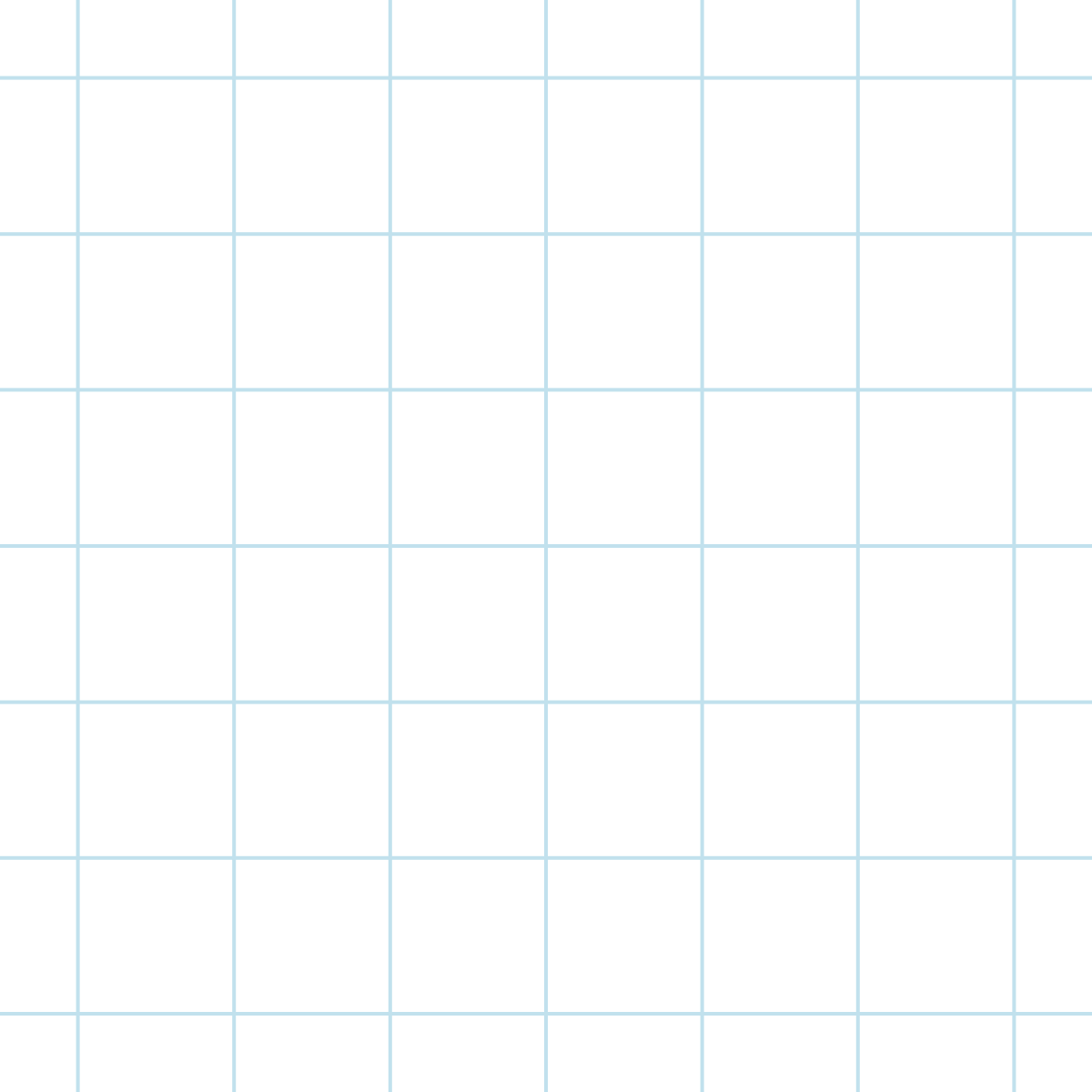 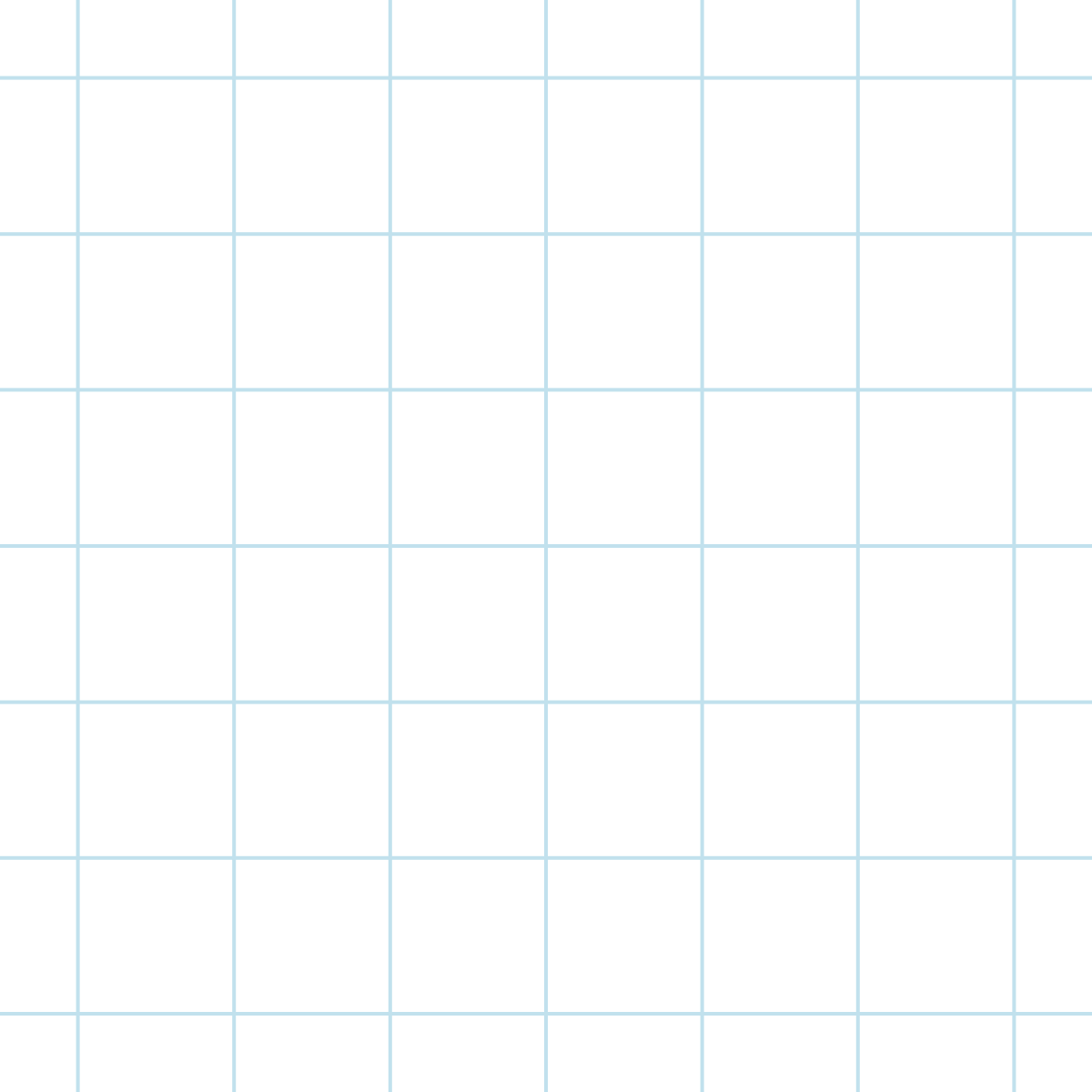 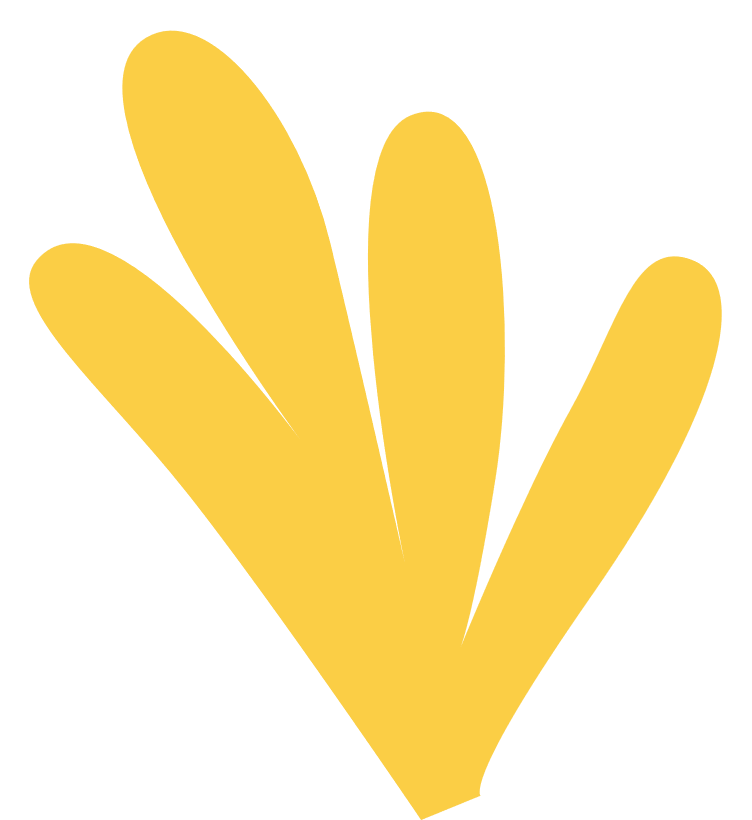 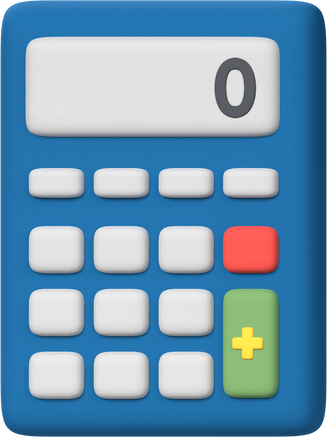 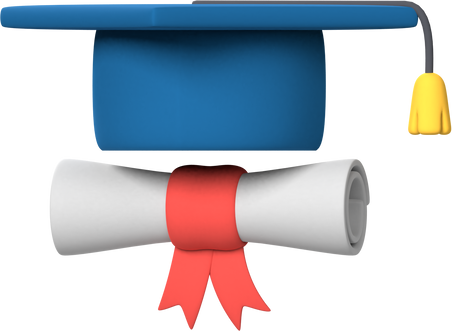 HẸN GẶP LẠI CÁC EM
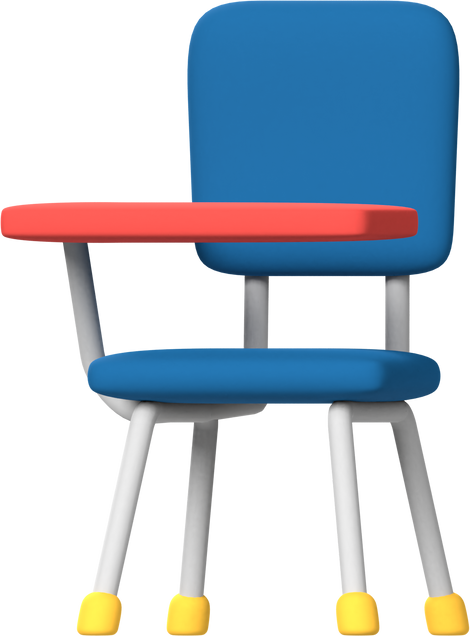 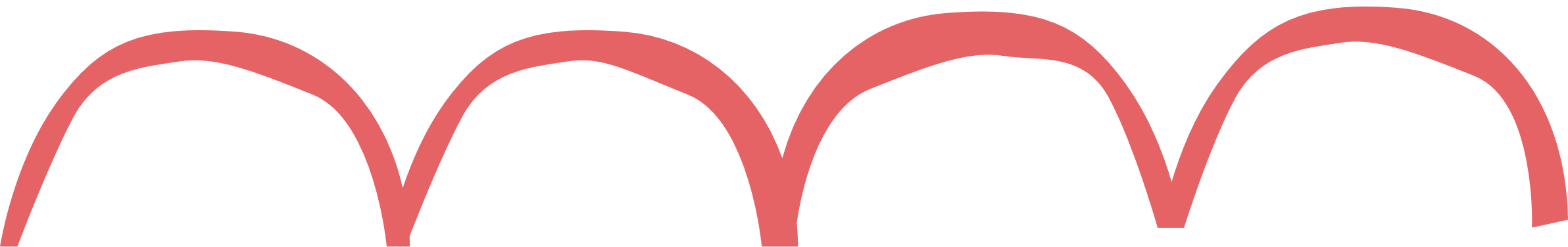 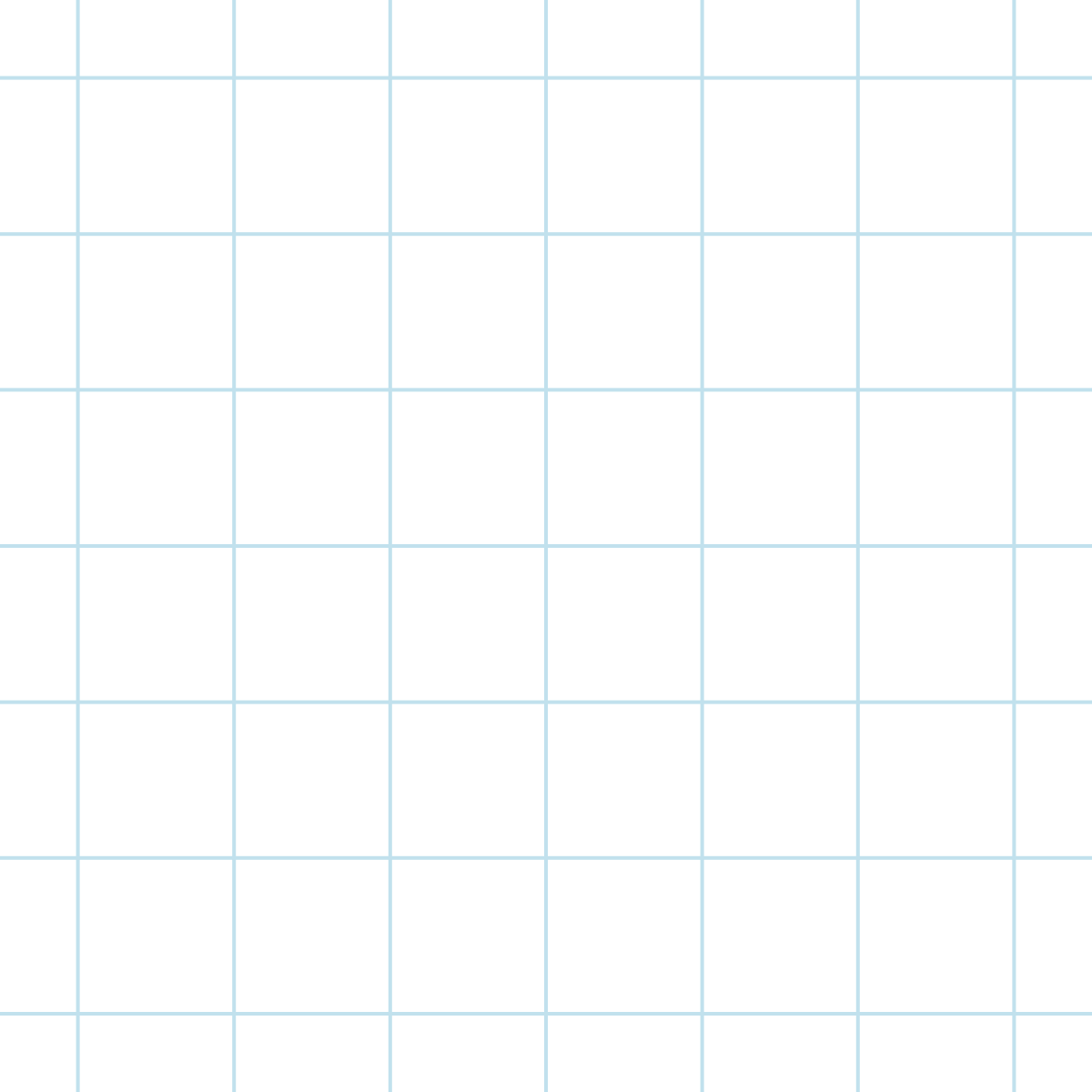 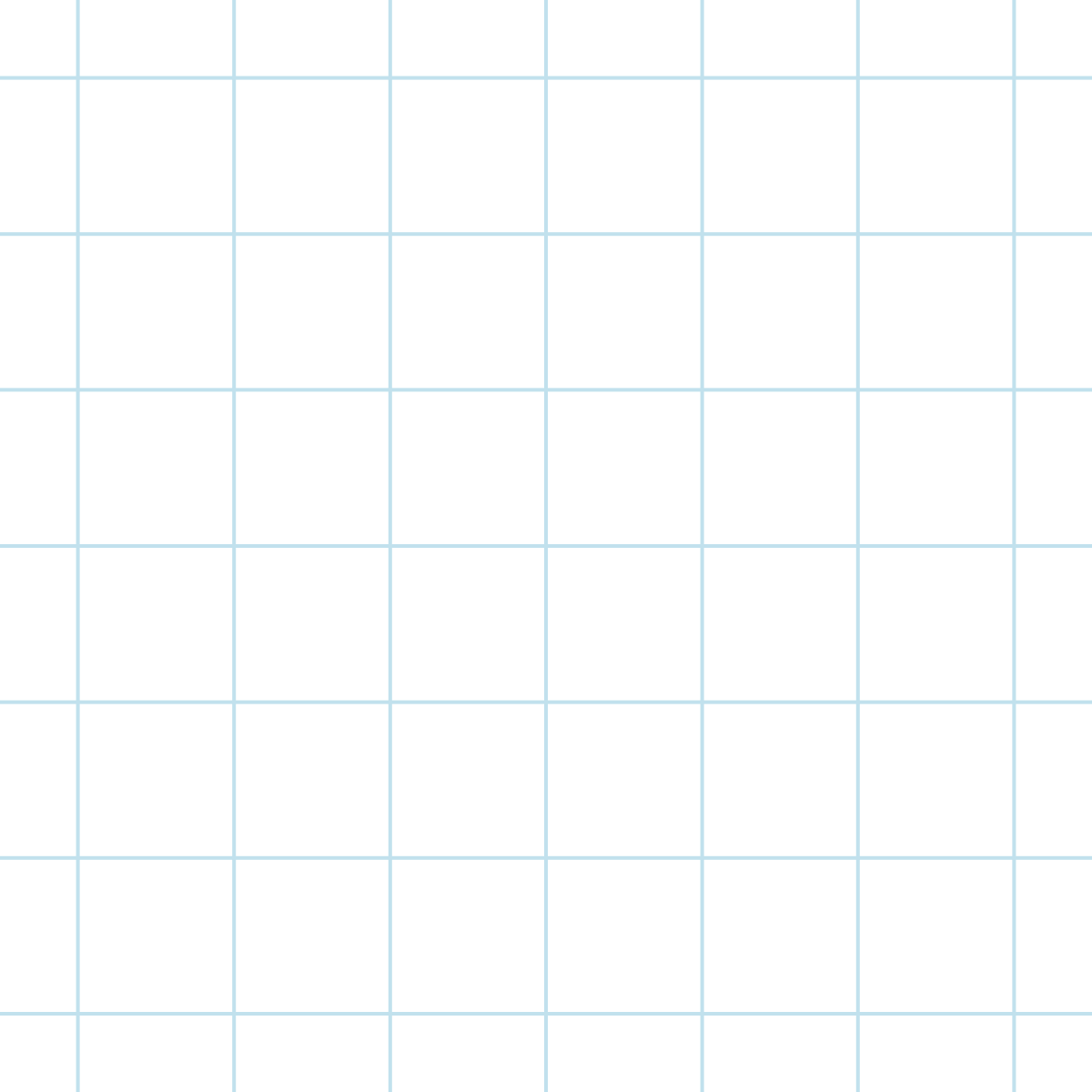 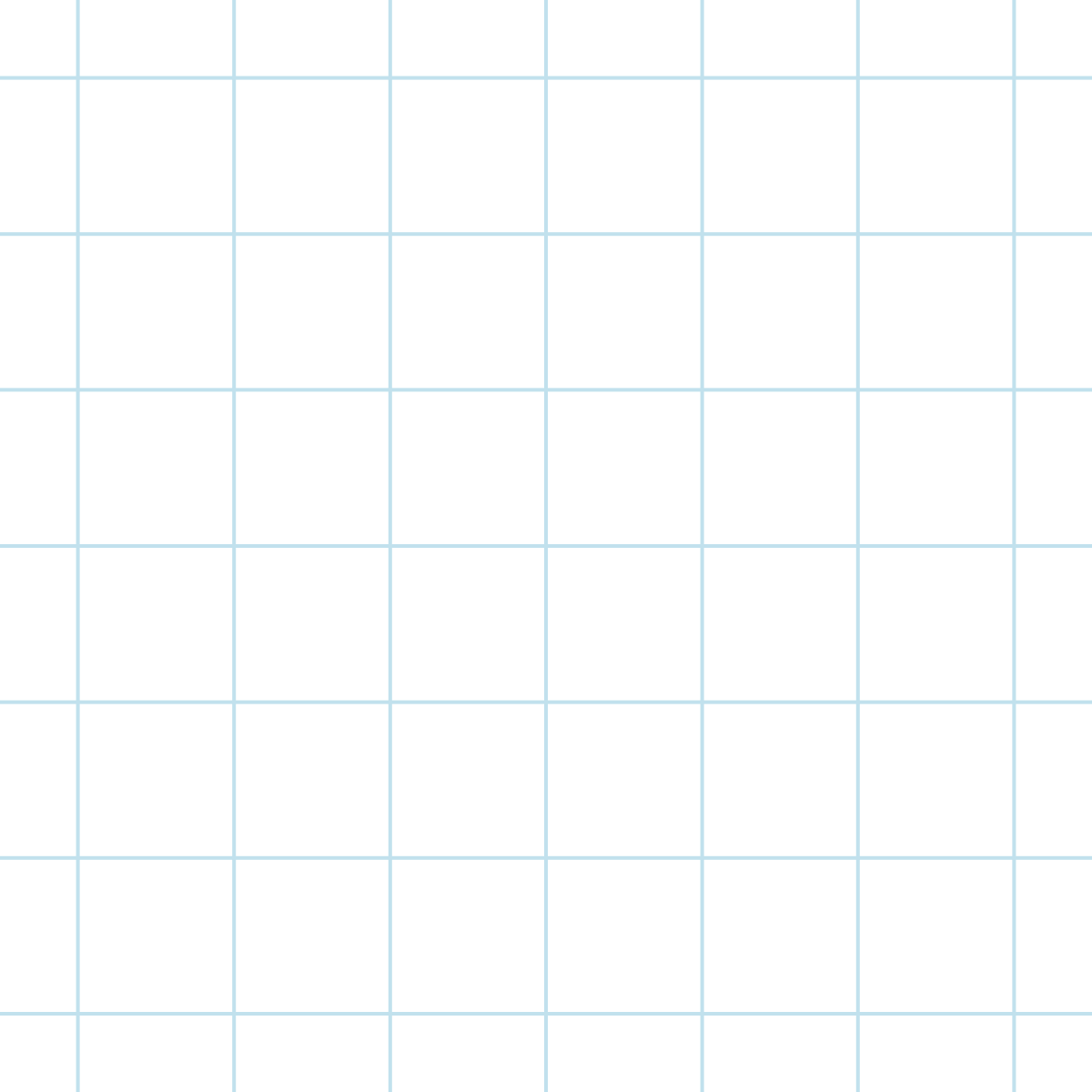 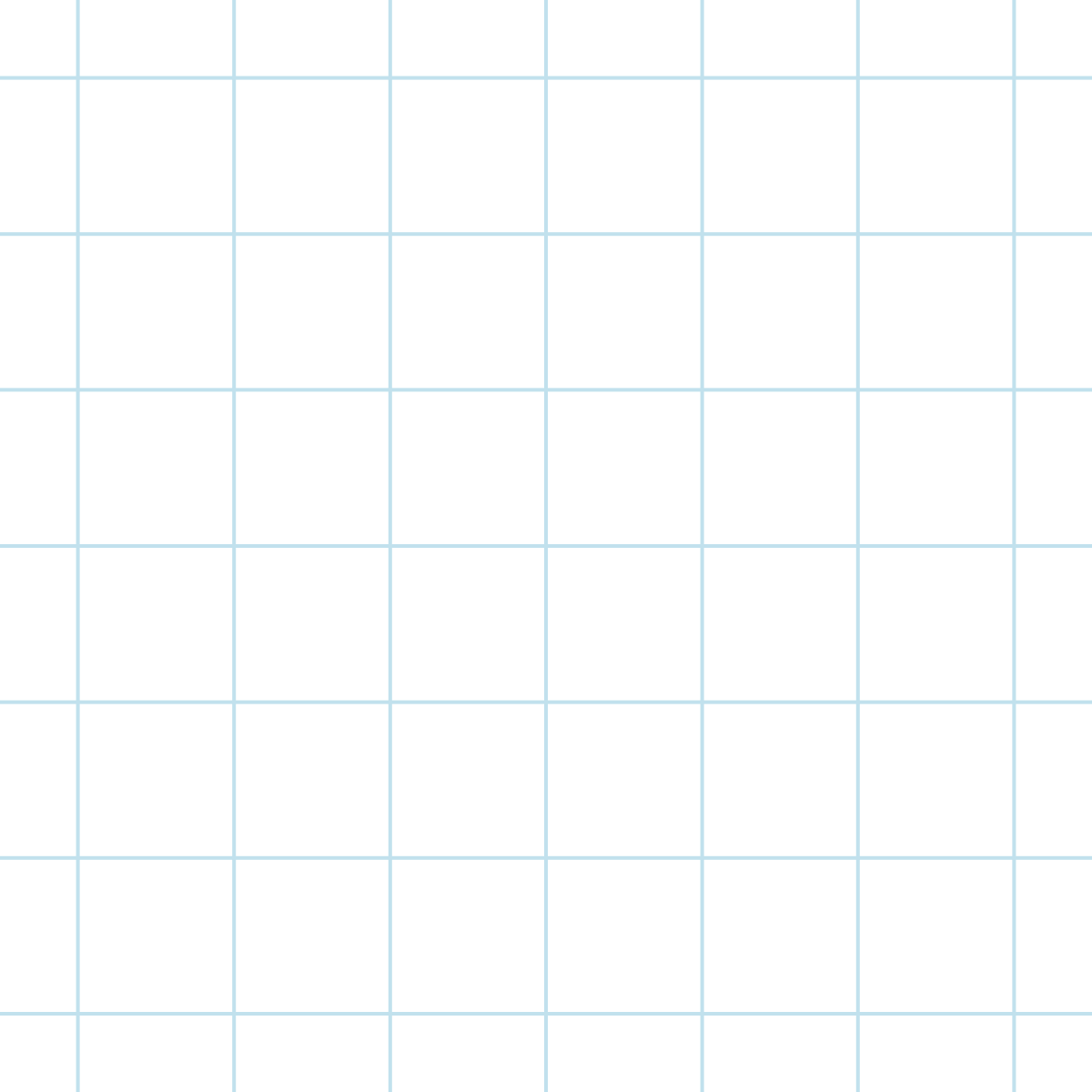 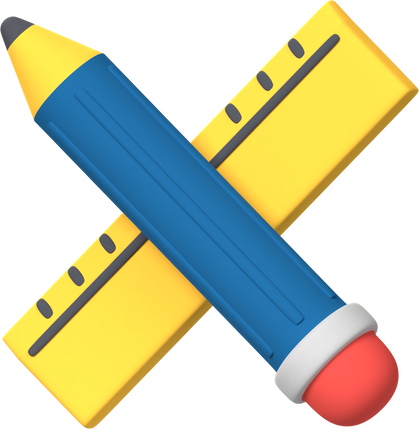